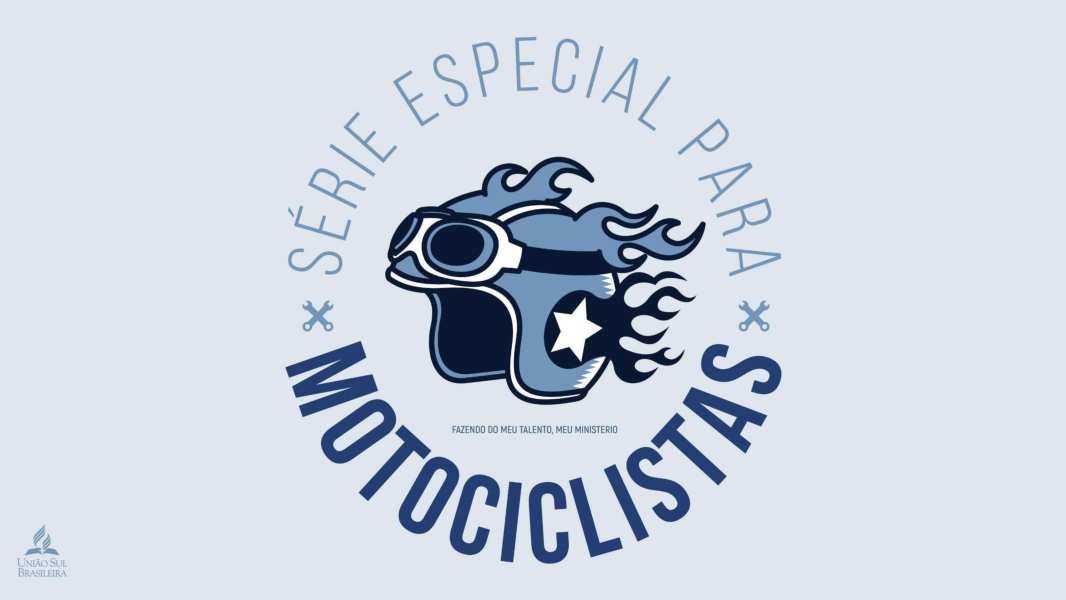 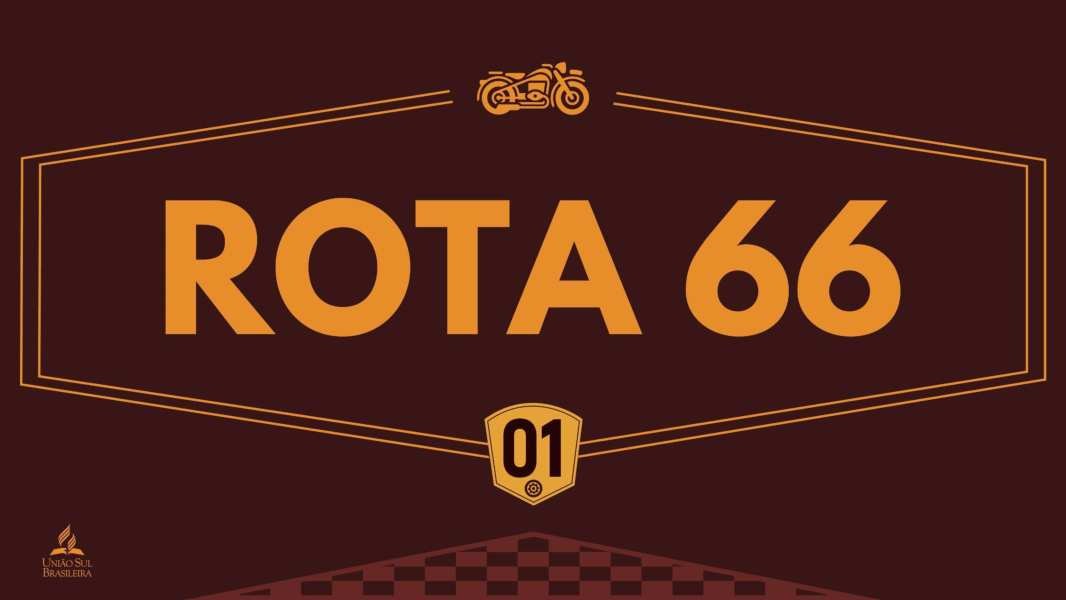 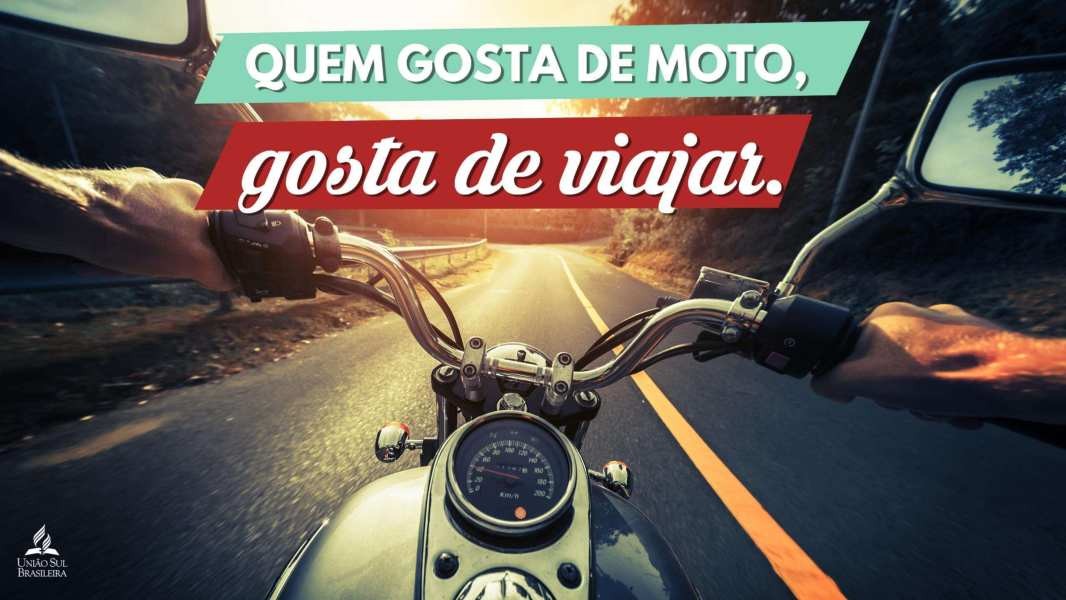 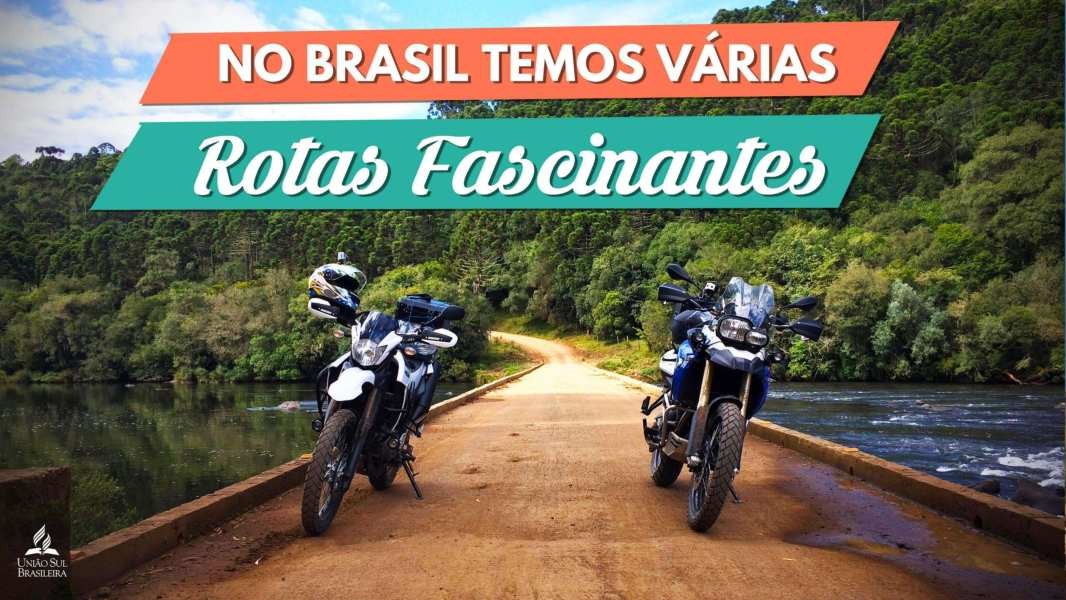 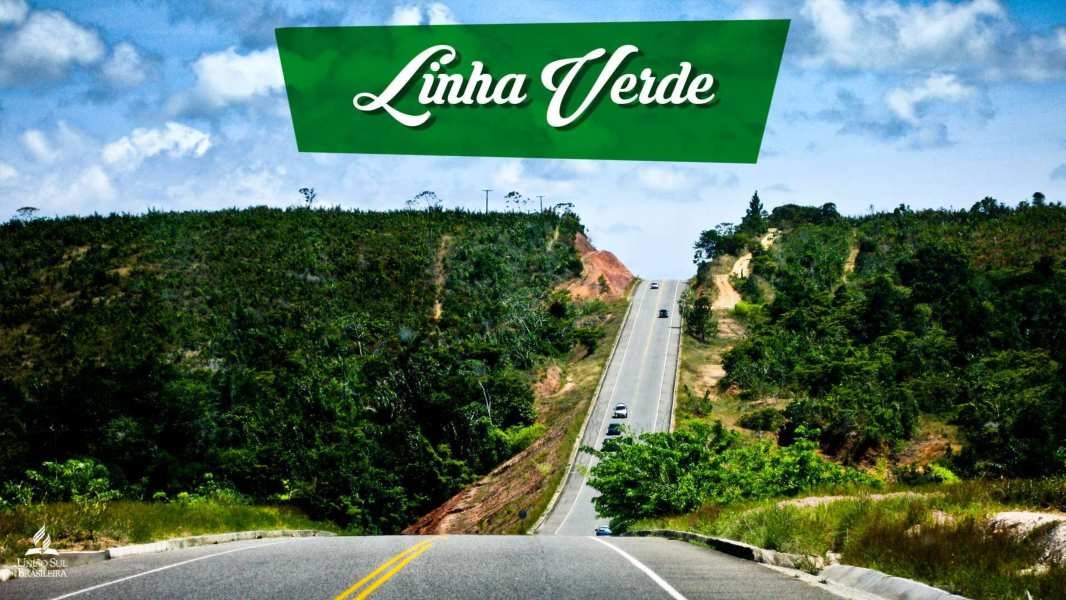 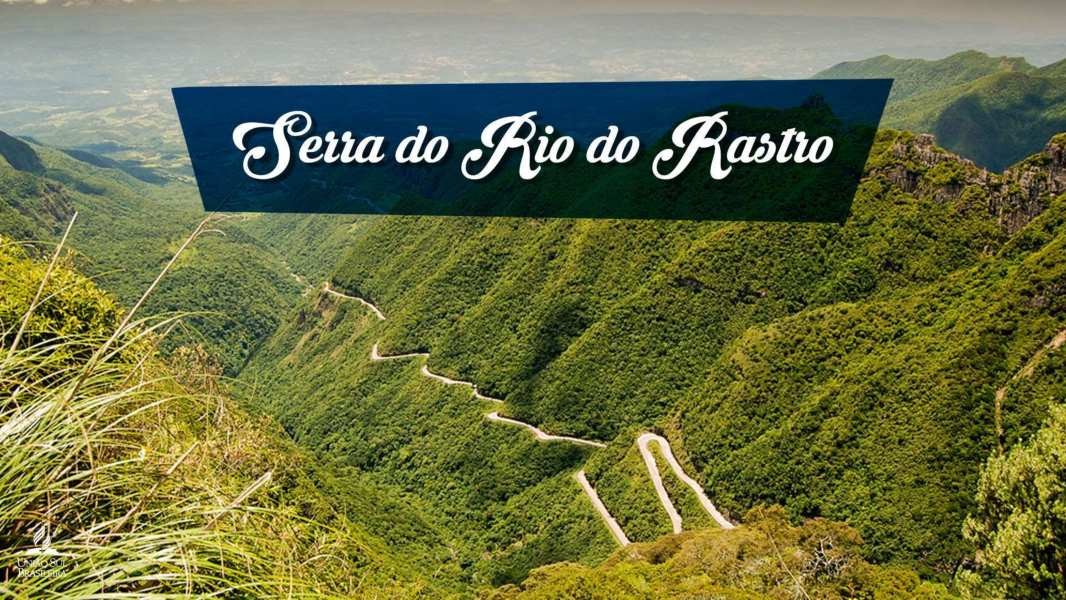 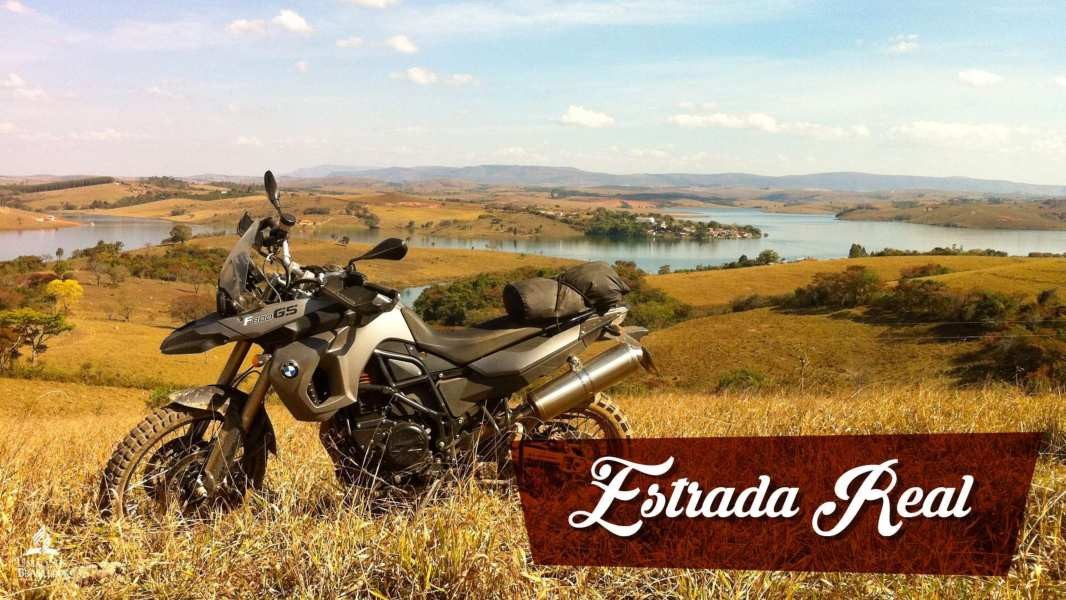 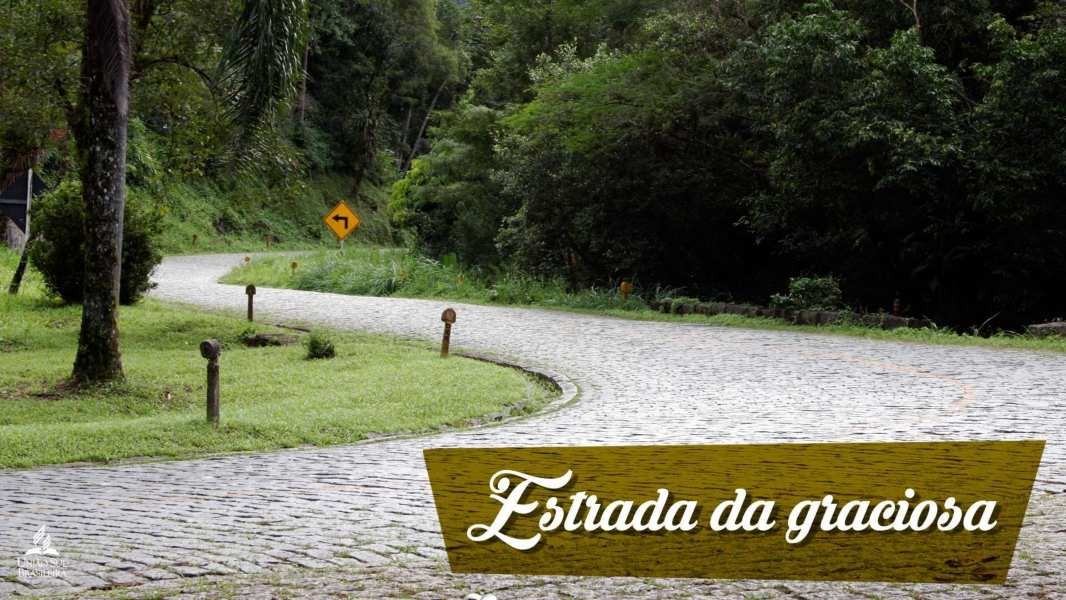 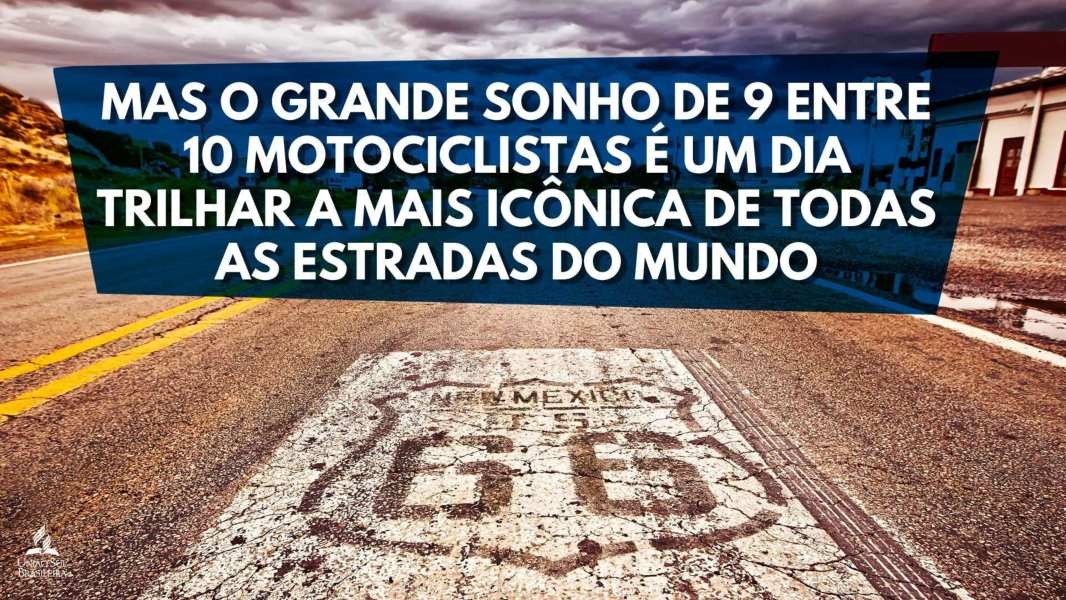 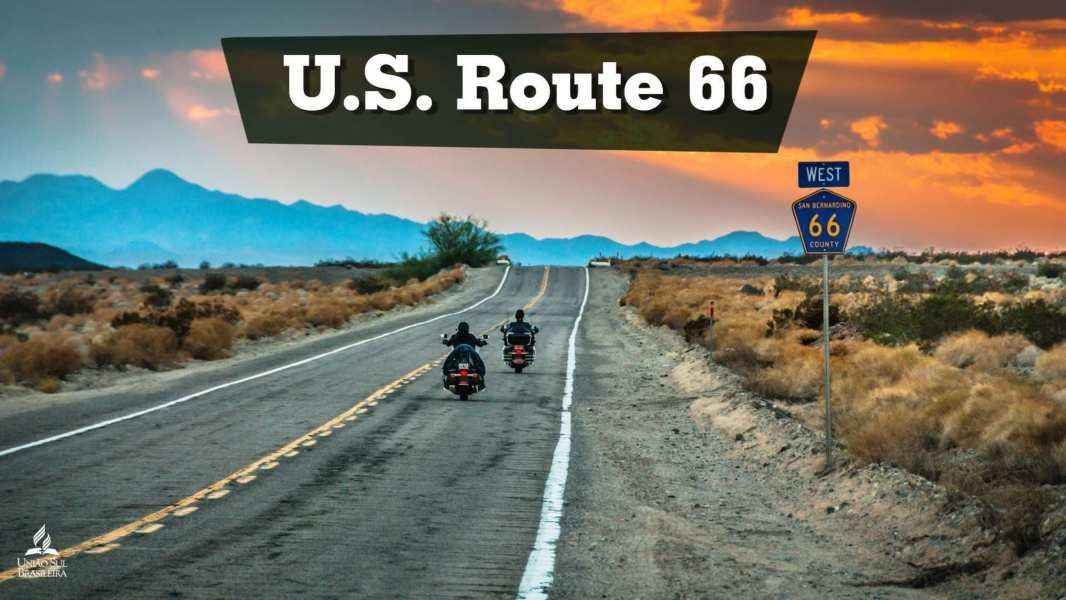 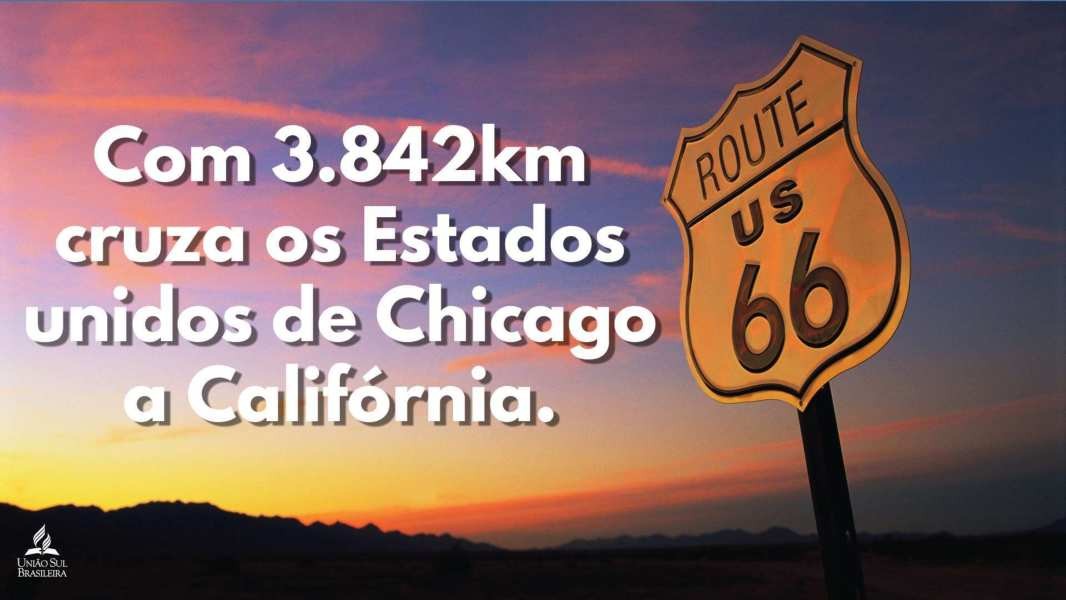 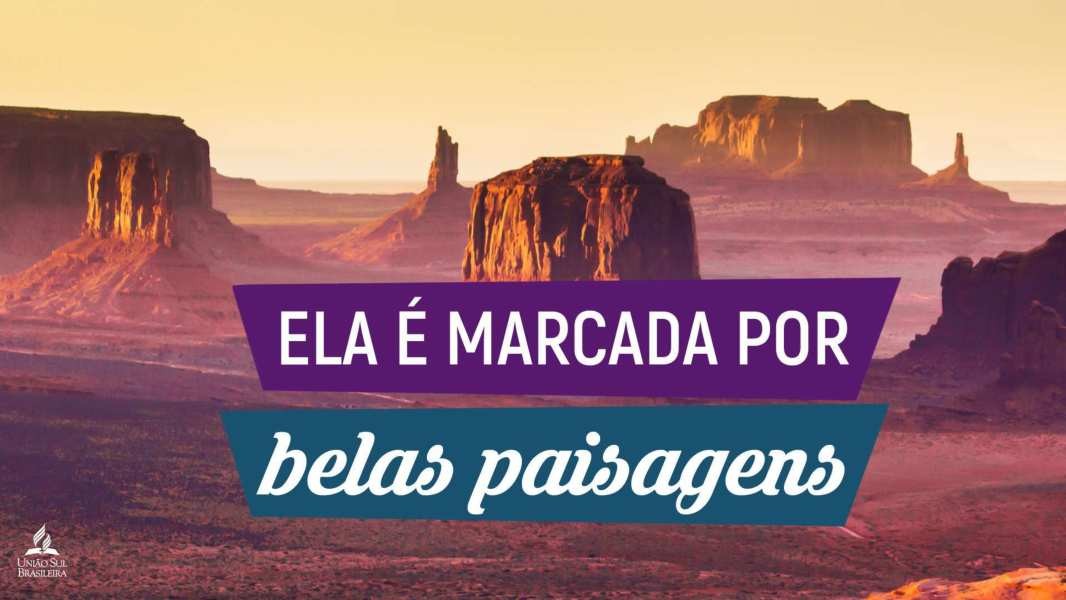 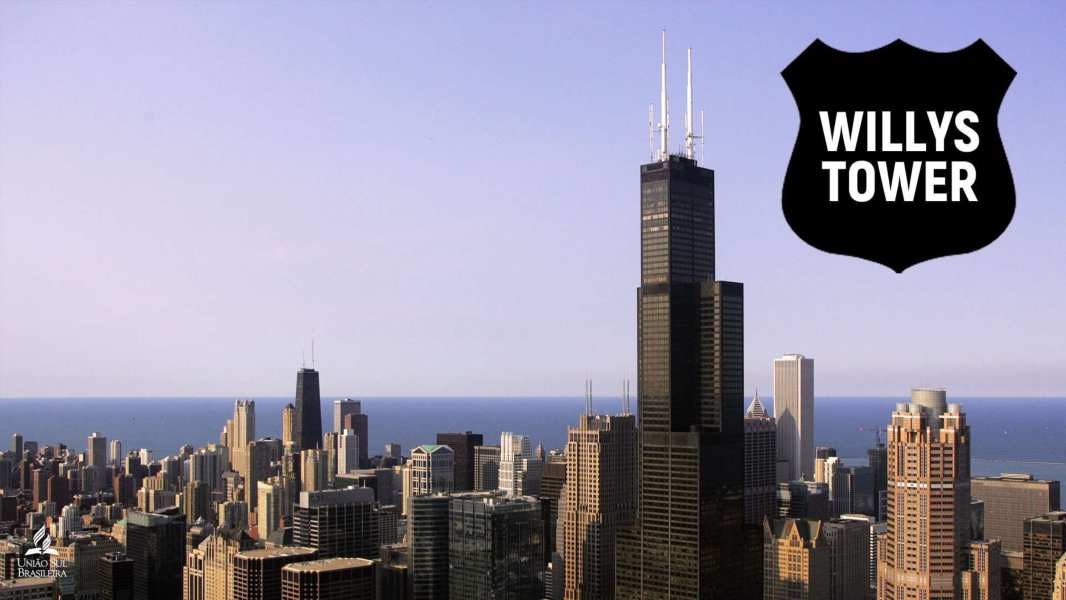 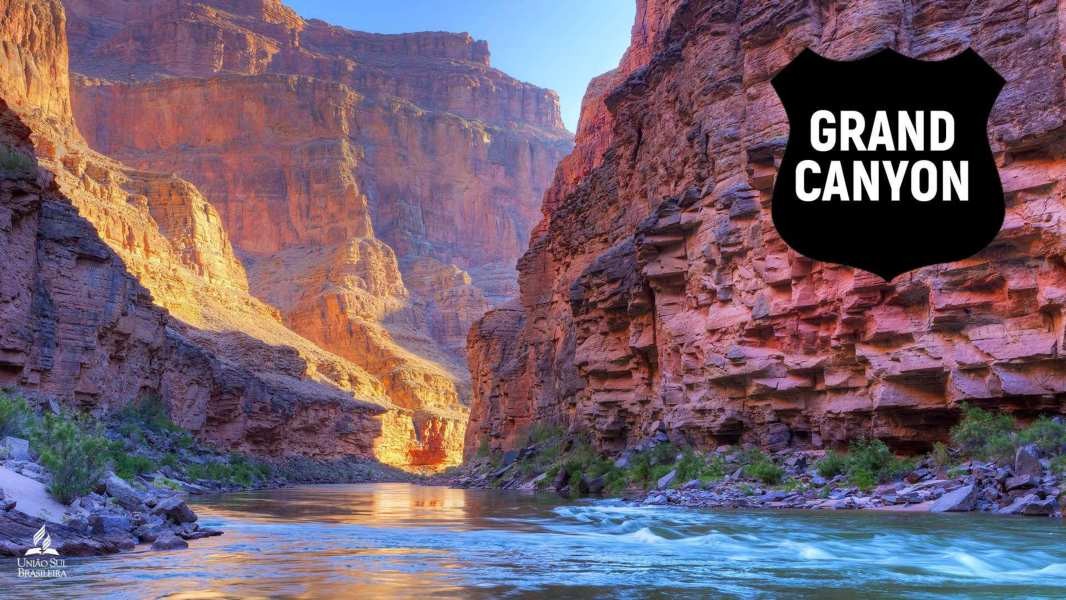 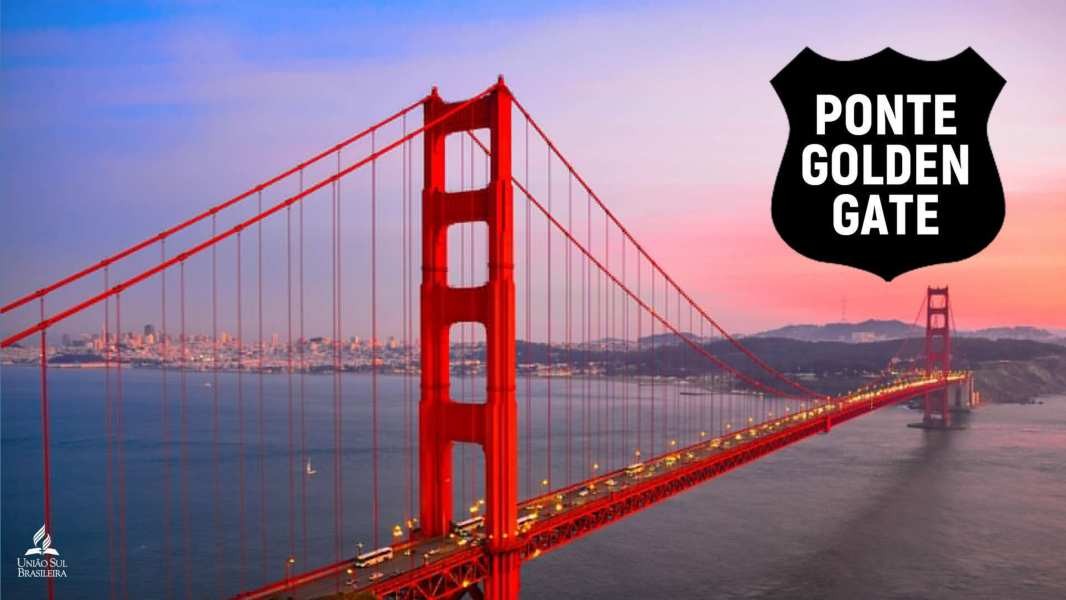 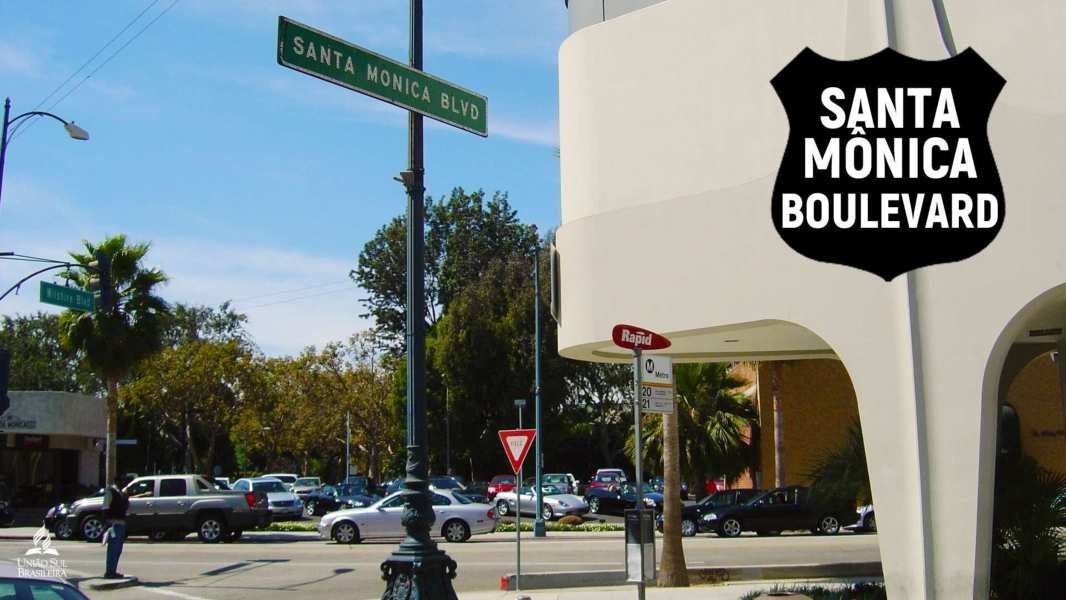 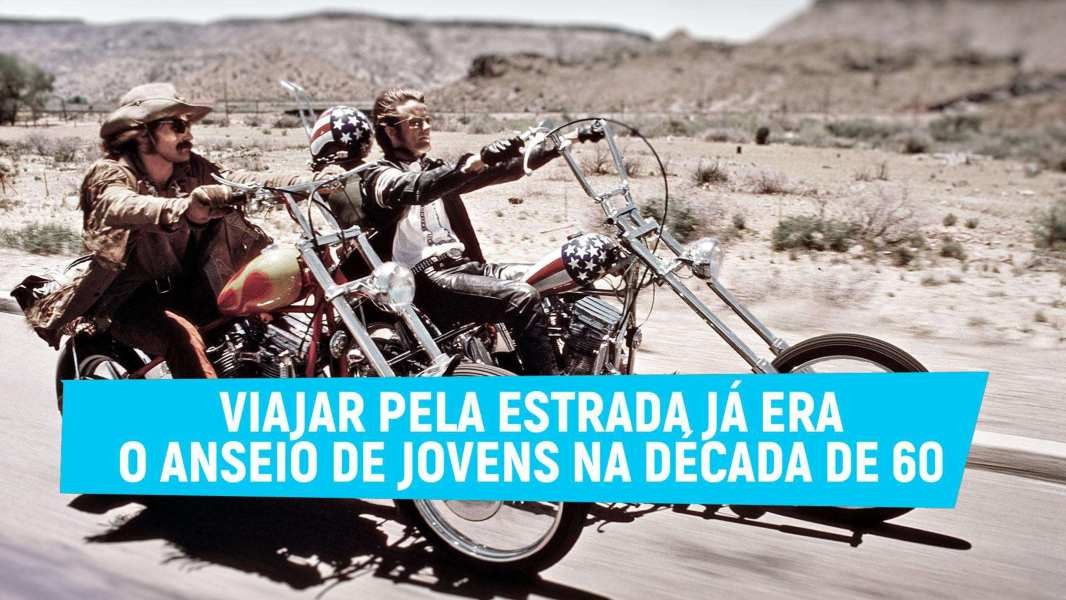 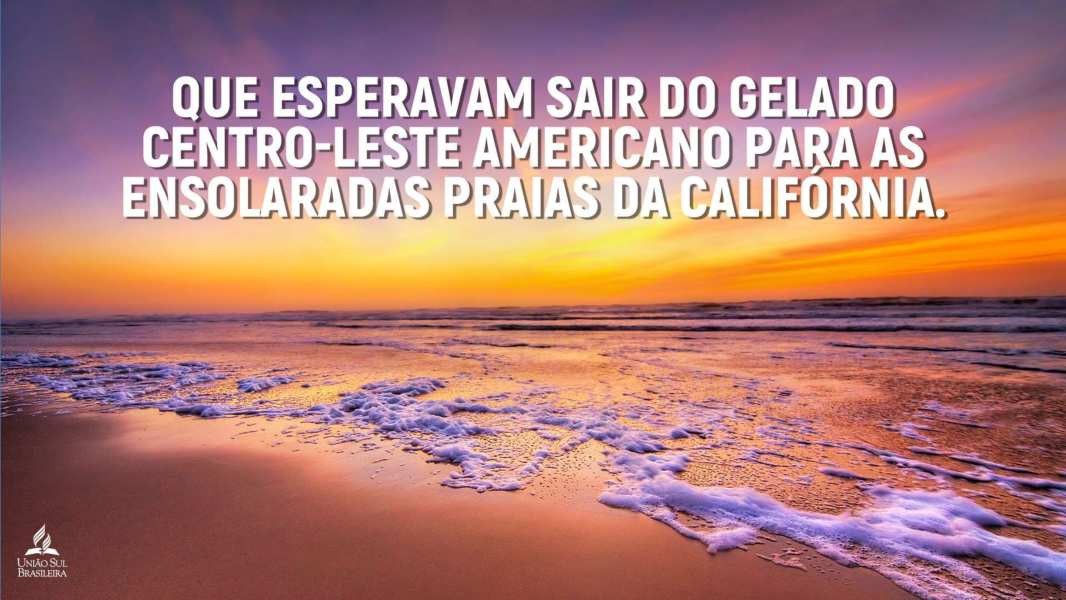 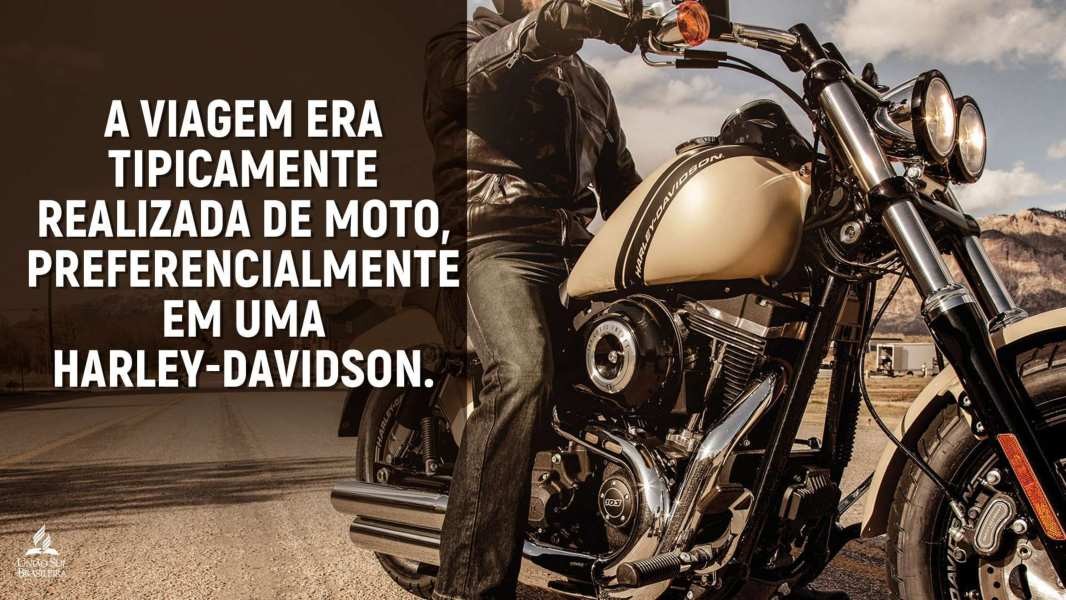 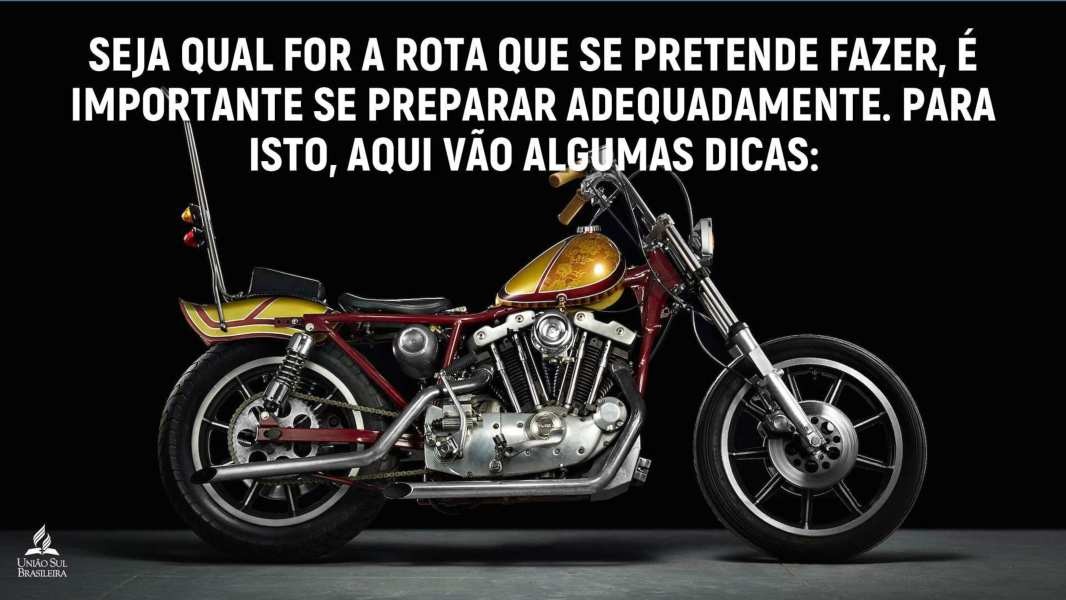 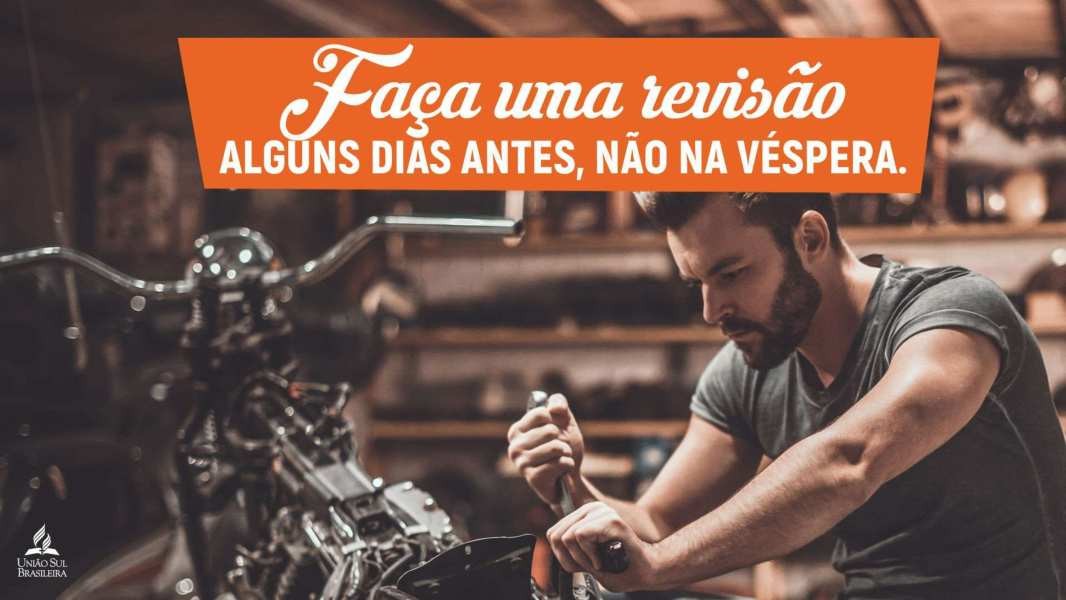 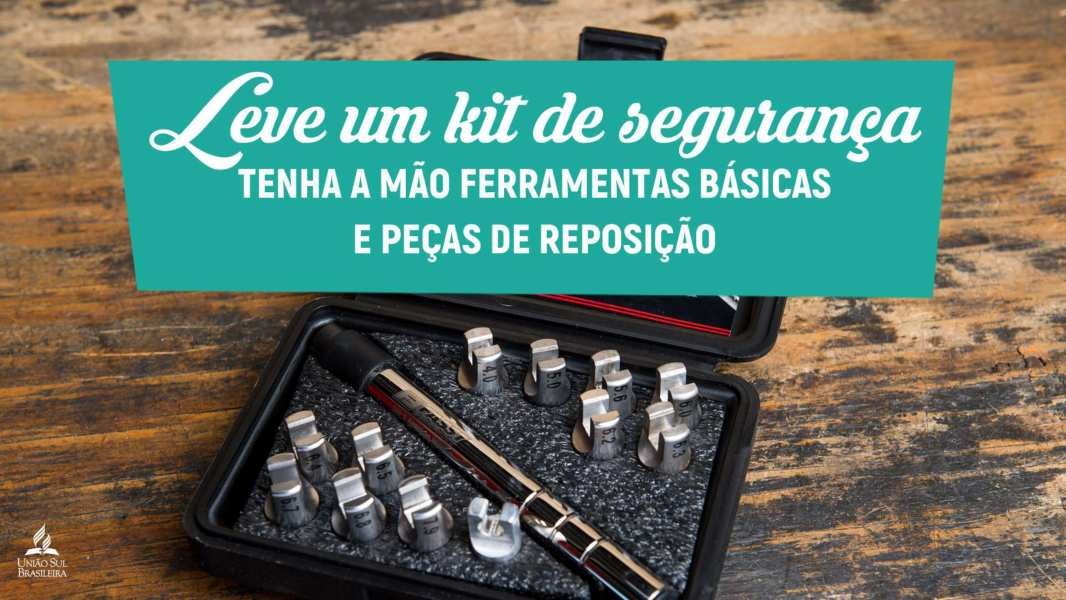 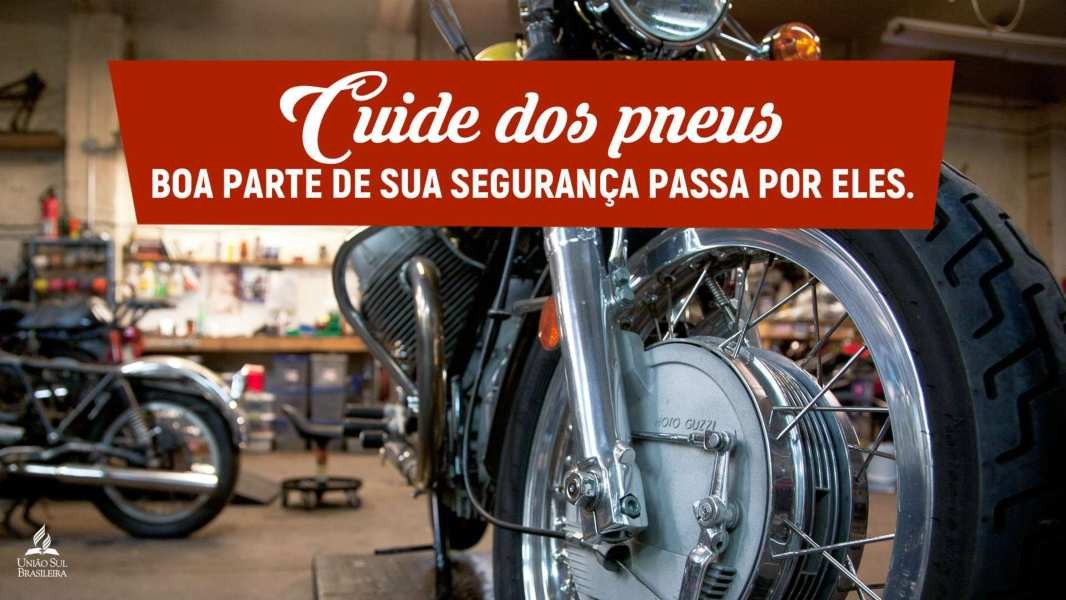 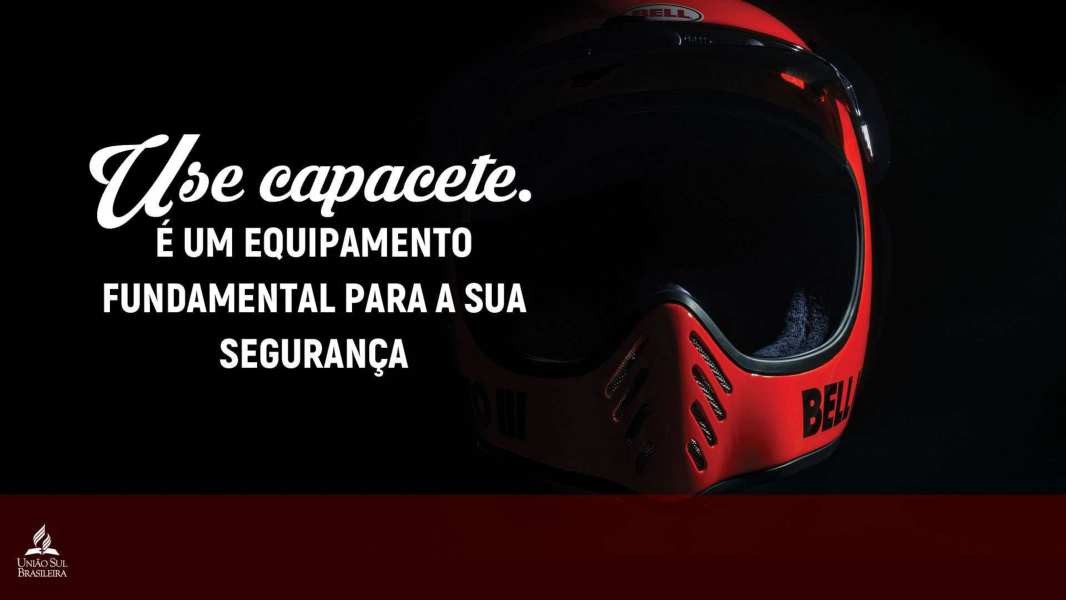 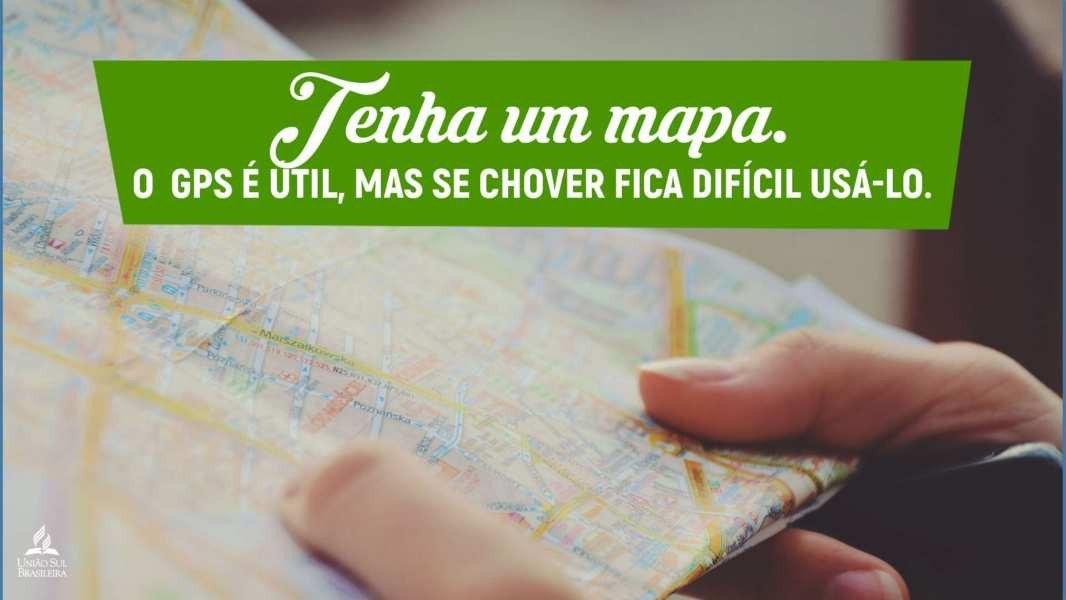 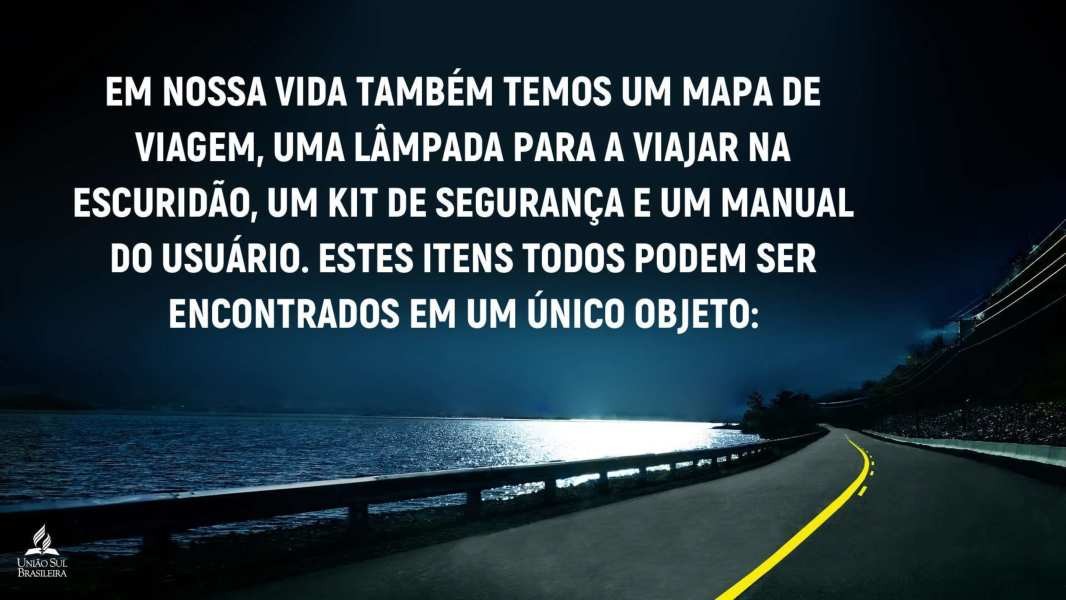 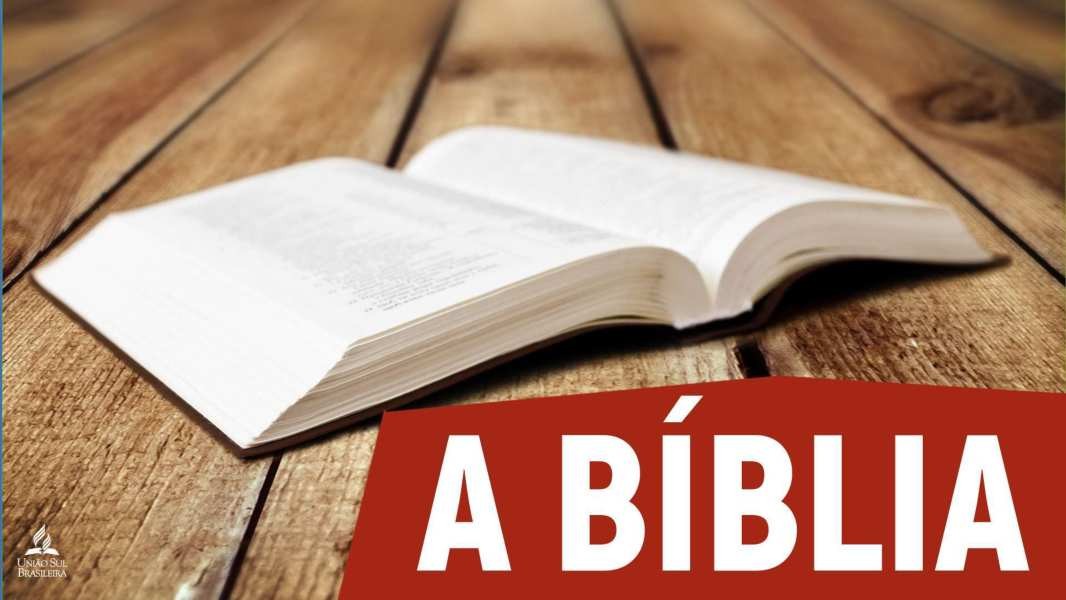 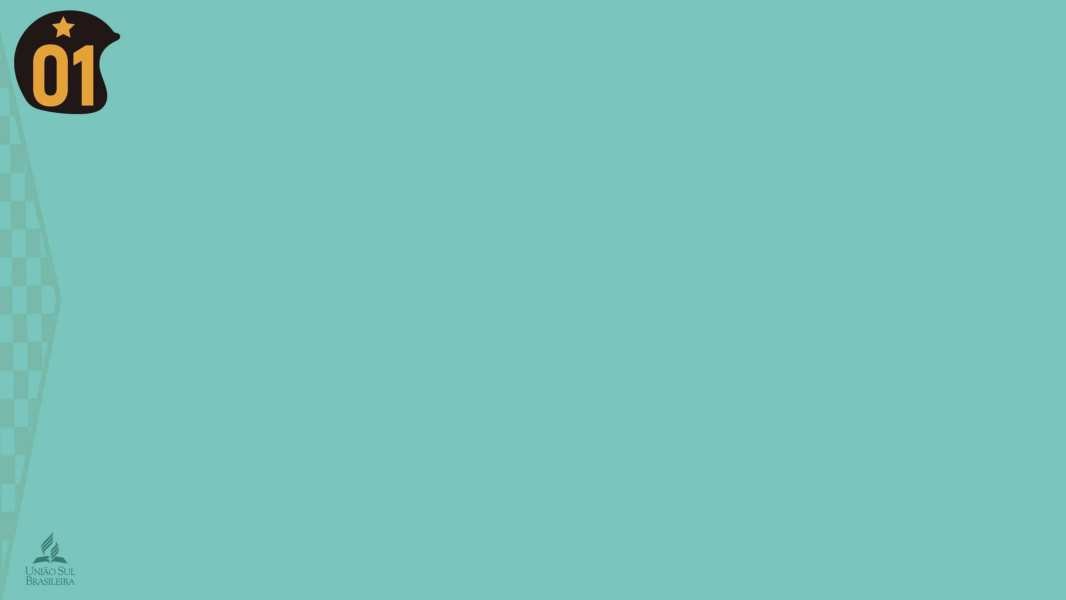 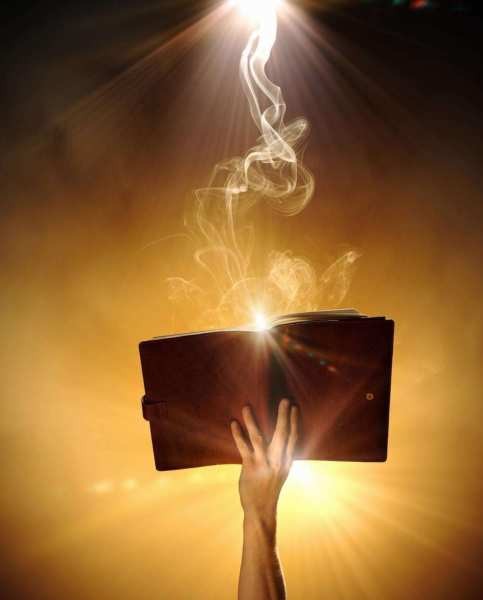 COMO A BÍBLIA SE  APRESENTA PARA NÓS?
Salmo 119:105; Jeremias 23:29;
Salmo 19:9-11

Lâmpada para os meus pés é a tua  palavra e, luz para os meus caminhos.
Não é a minha palavra fogo, diz o  SENHOR, e martelo que esmiúça a  penha?
O temor do SENHOR é límpido e  permanece para sempre; os juízos do  SENHOR são verdadeiros e todos  igualmente, justos. São mais desejáveis  do que ouro, mais do que muito ouro  depurado; e são mais doces do que o  mel e o destilar dos favos. Além disso,  por eles se admoesta o teu servo; em os  guardar, há grande recompensa.
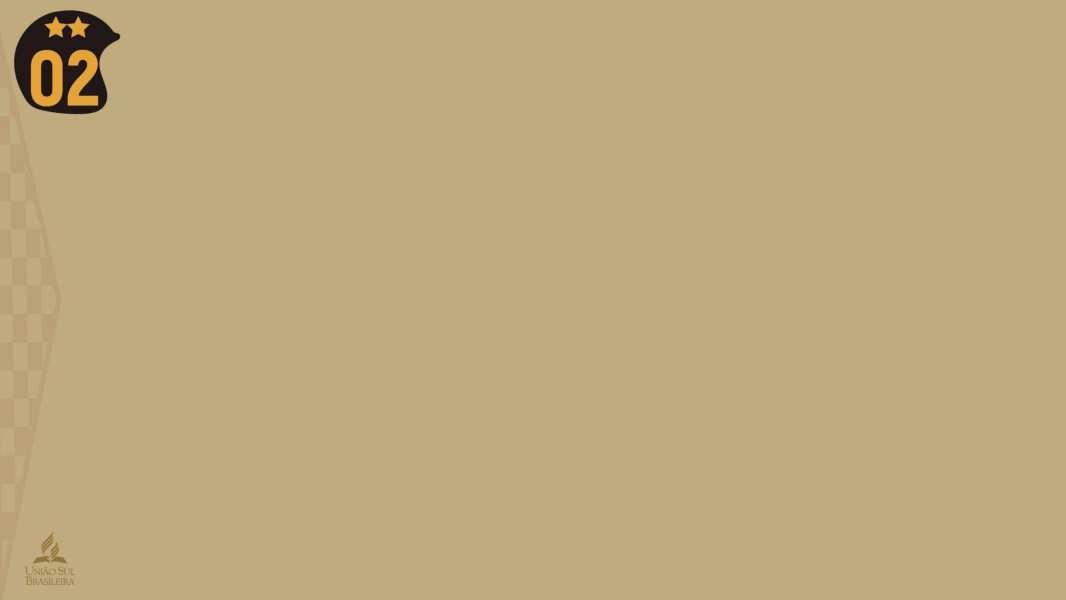 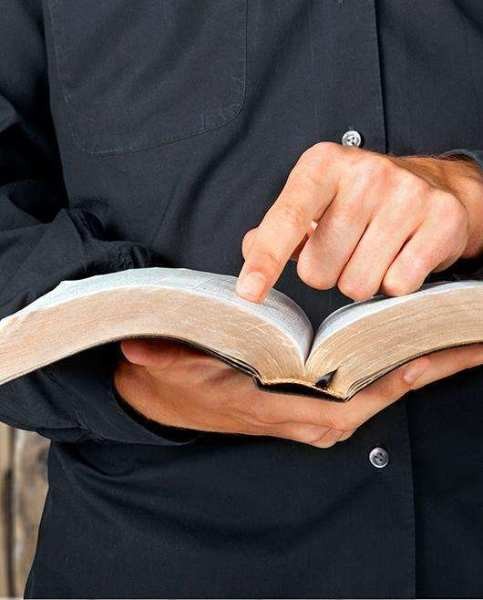 COMO FORAM DADAS  AS ESCRITURAS
2 Timóteo 3:16; 2 Pedro 1:21

Toda a Escritura é inspirada  por Deus e útil para o ensino,  para a repreensão, para a  correção, para a educação  na justiça.
Porque nunca jamais  qualquer profecia foi dada  por vontade humana;  entretanto, homens [santos]  falaram da parte de Deus,  movidos pelo Espírito Santo.
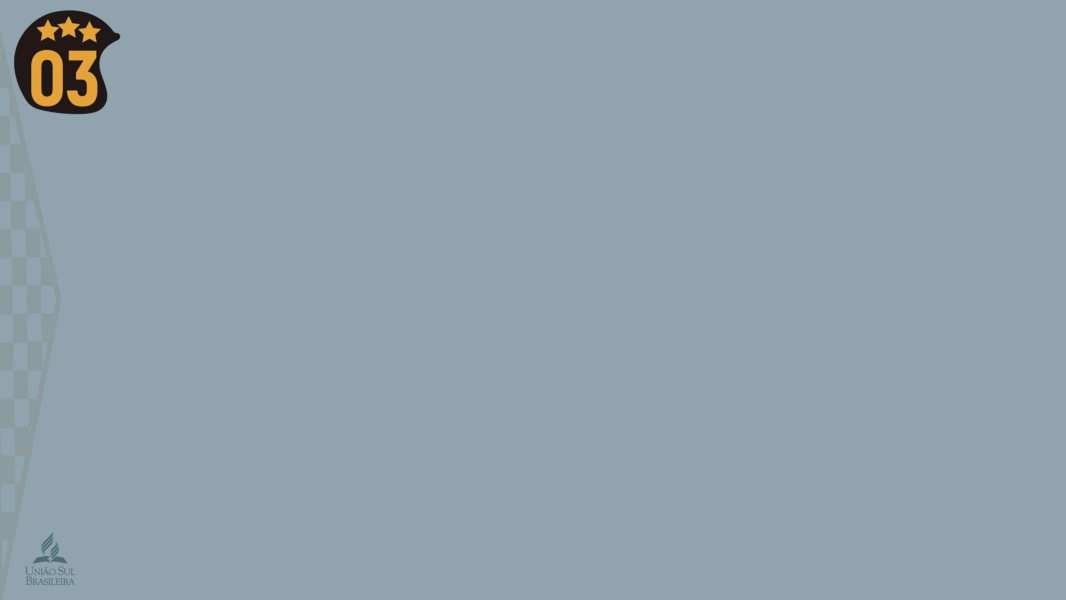 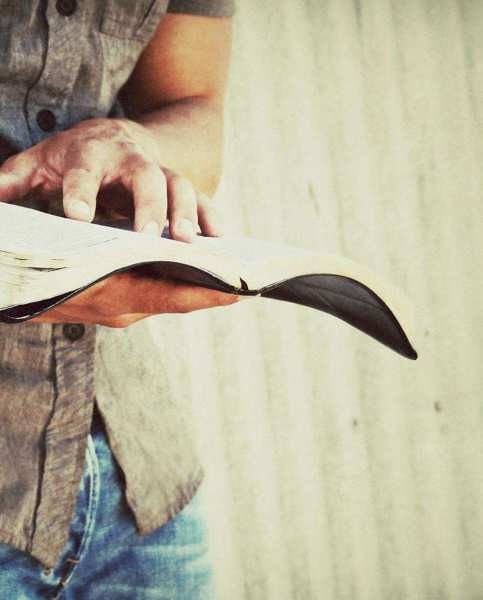 PARA QUE SERVE  A BÍBLIA?
2 Timóteo 3:16-17

Toda a Escritura é inspirada  por Deus e útil para o  ensino, para a repreensão,  para a correção, para a  educação na justiça, a fim  de que o homem de Deus  seja perfeito e  perfeitamente habilitado  para toda boa obra.
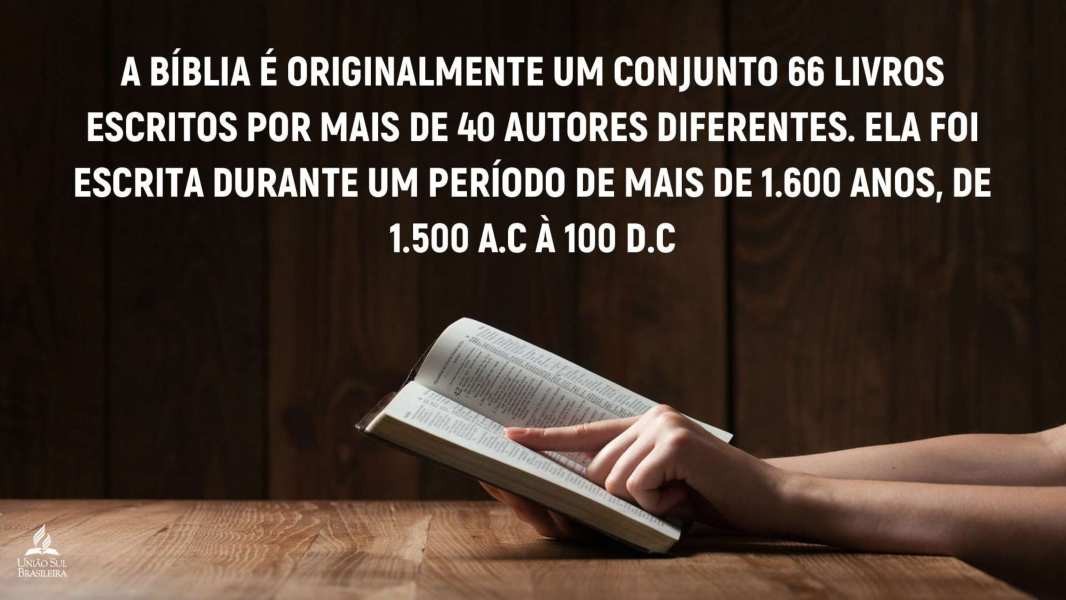 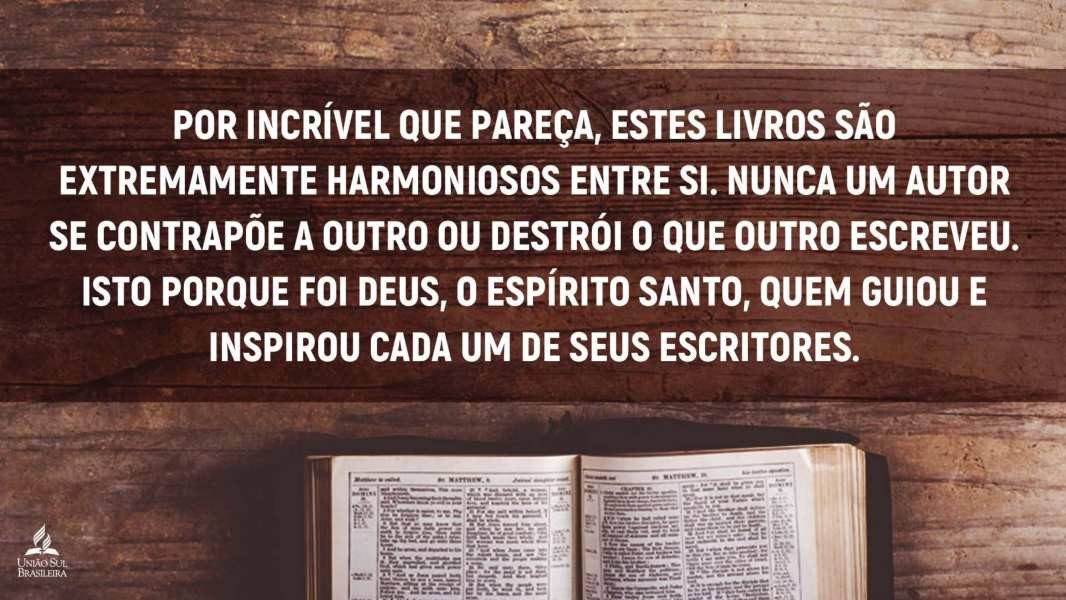 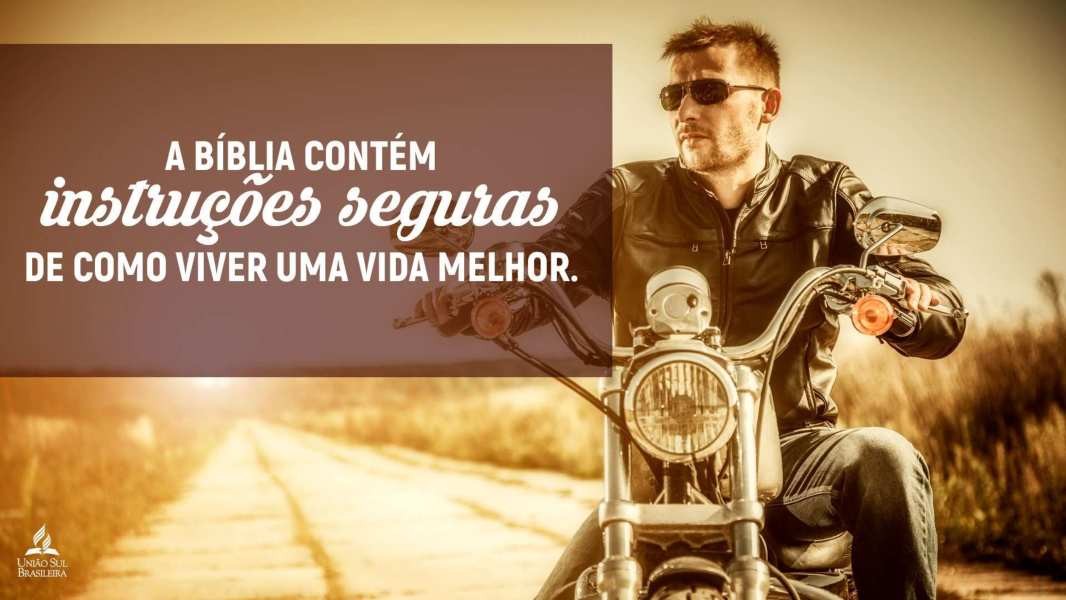 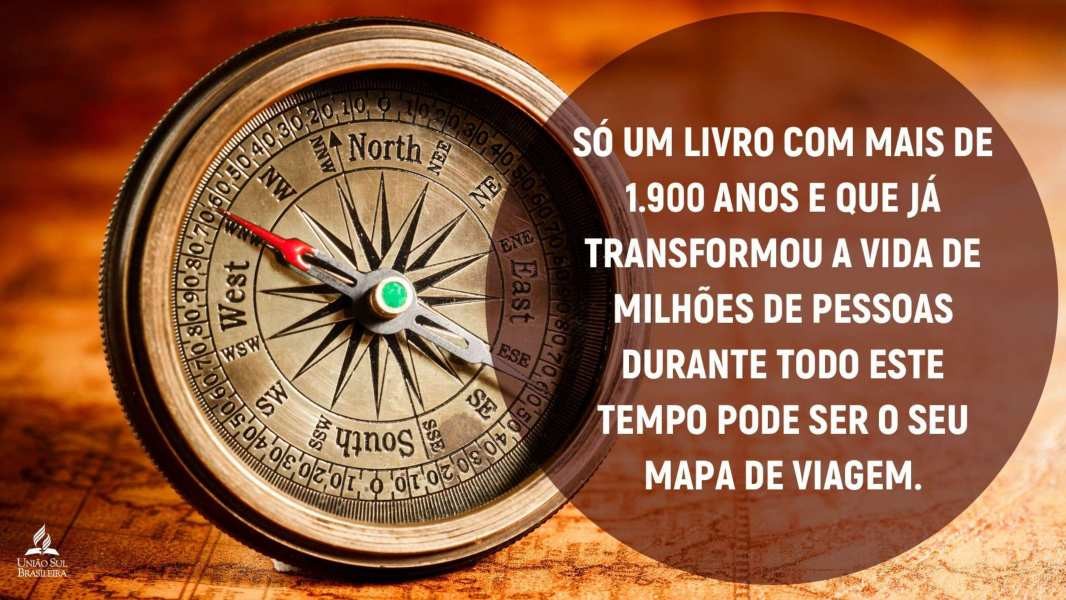 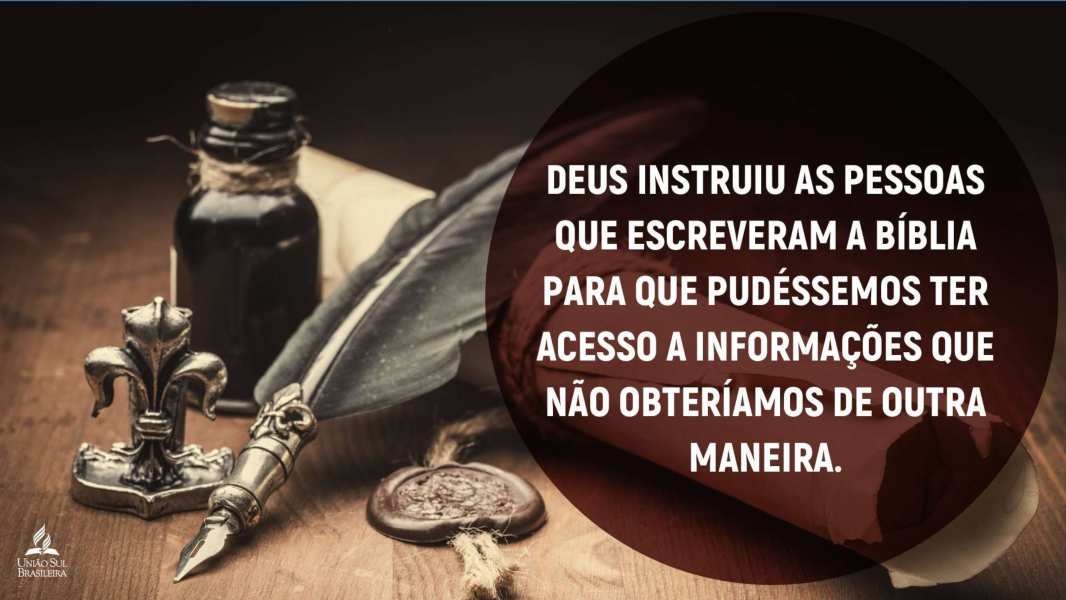 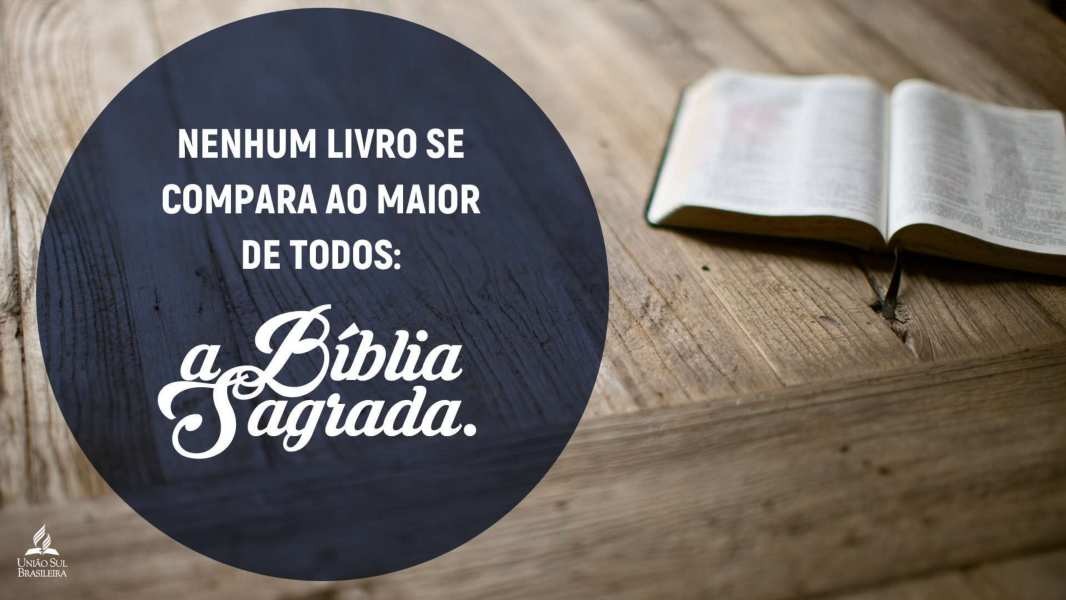 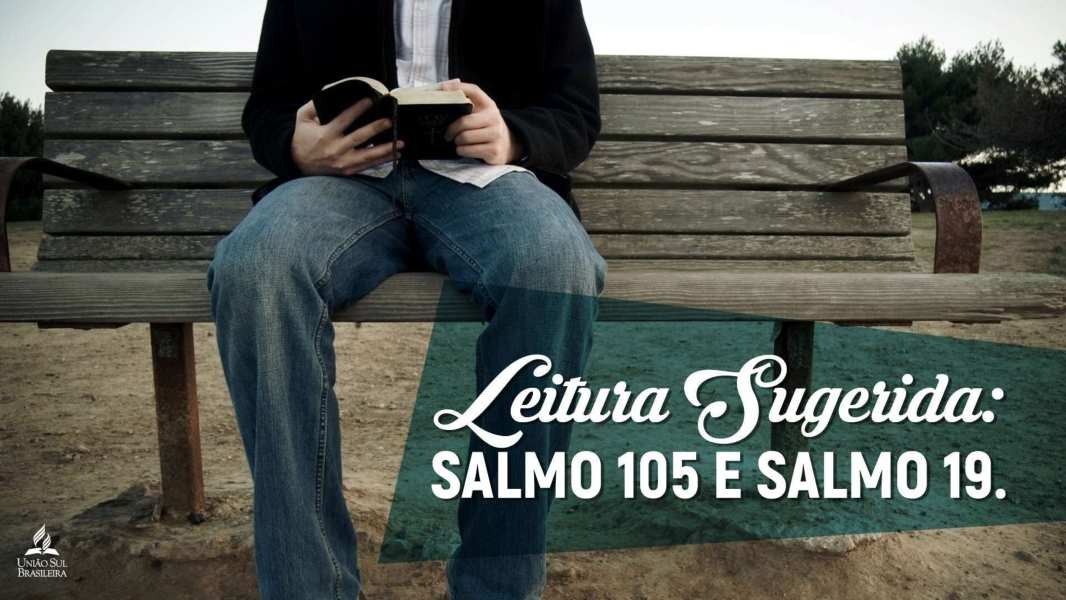 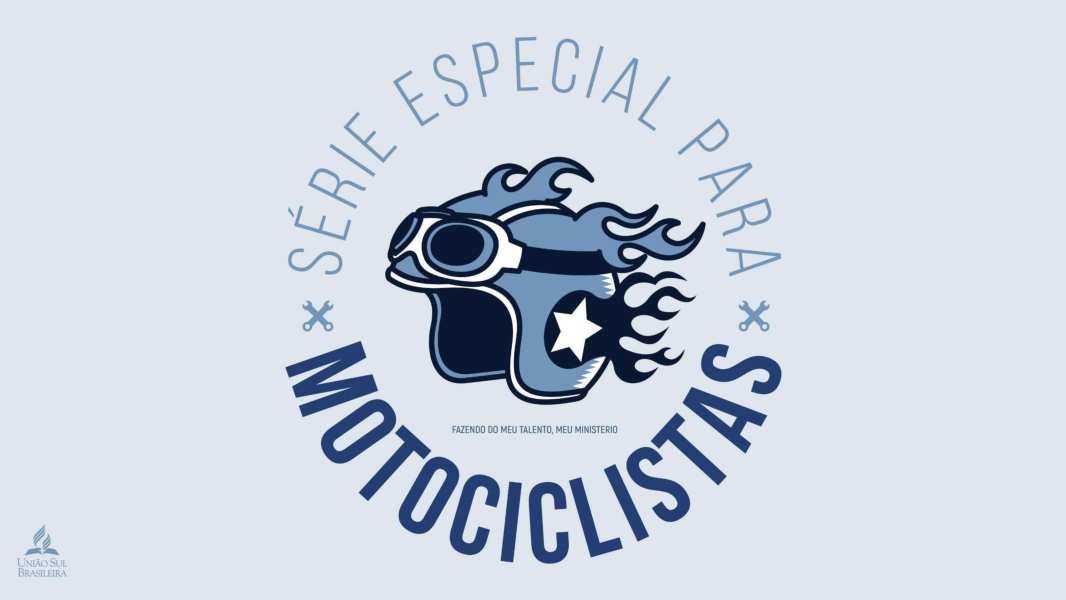 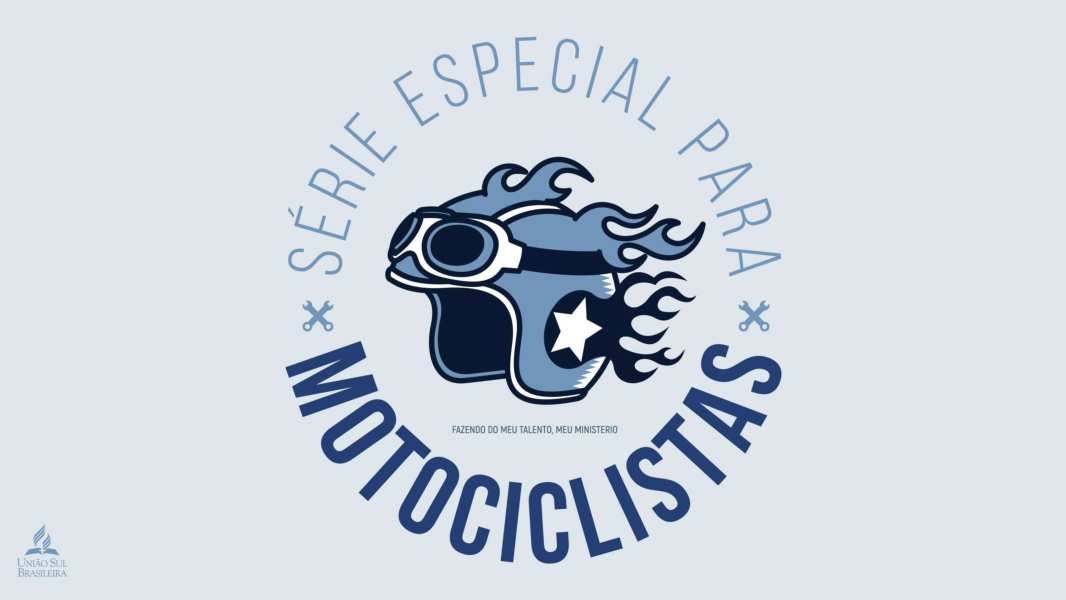 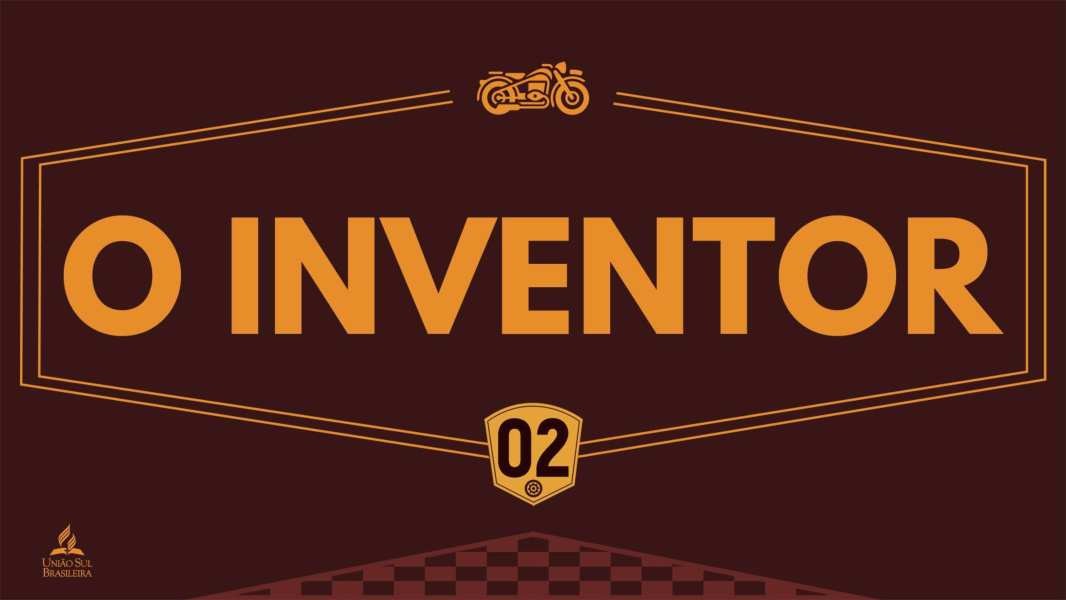 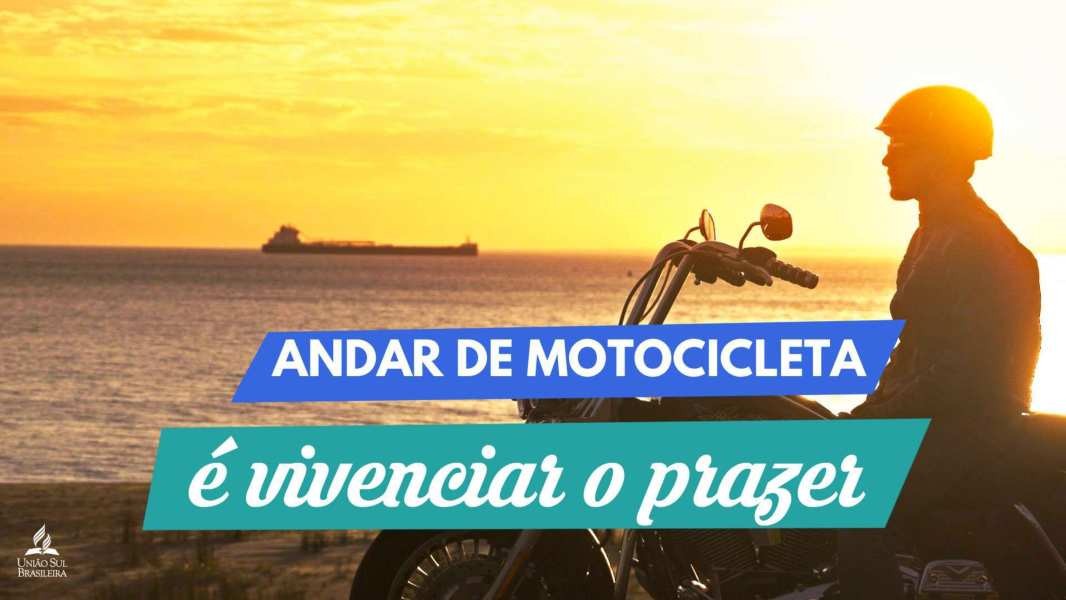 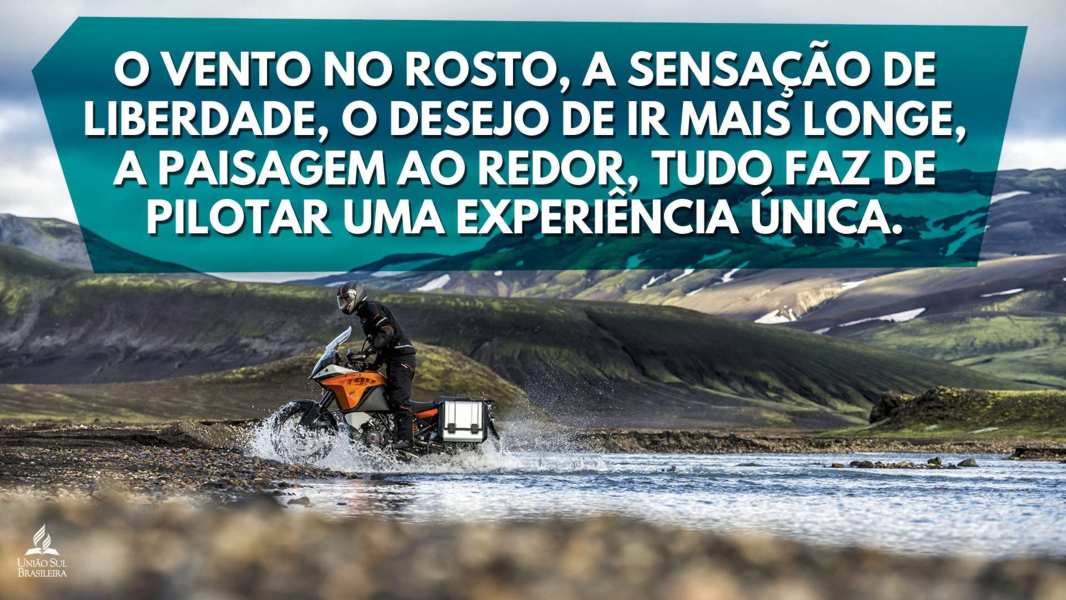 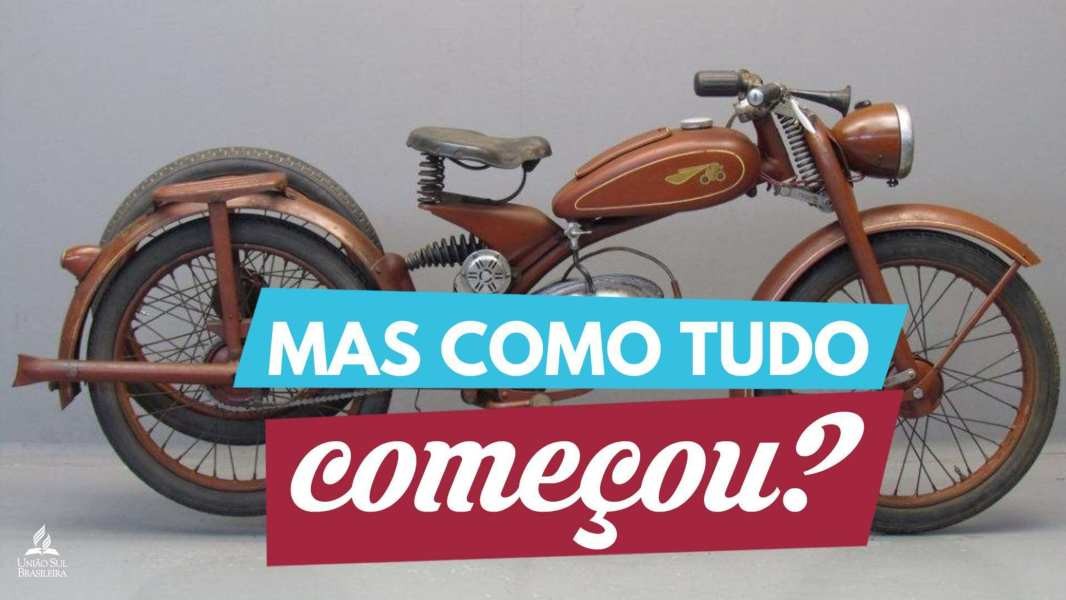 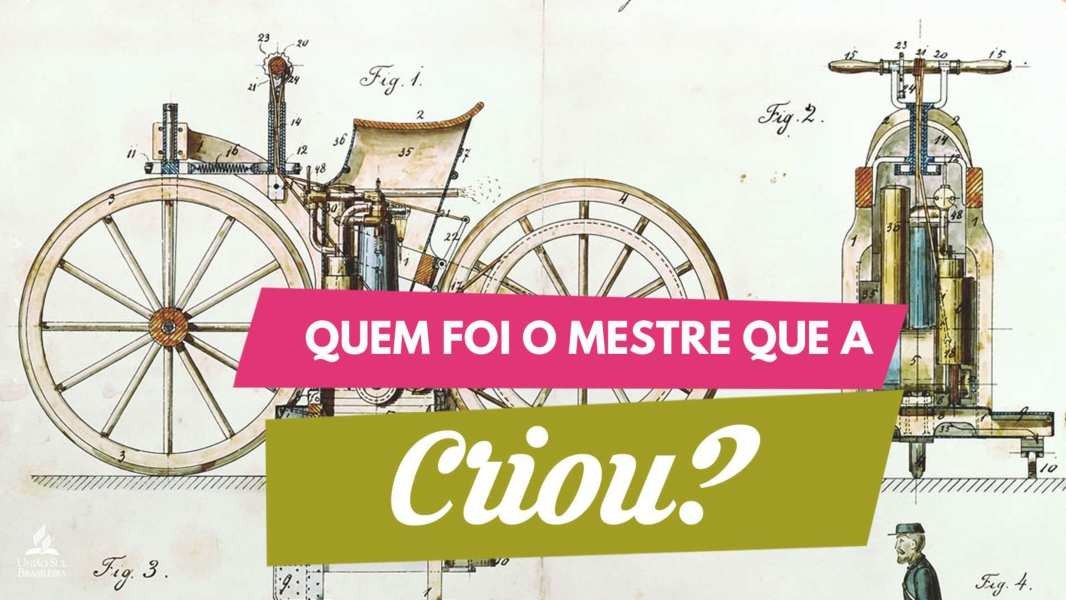 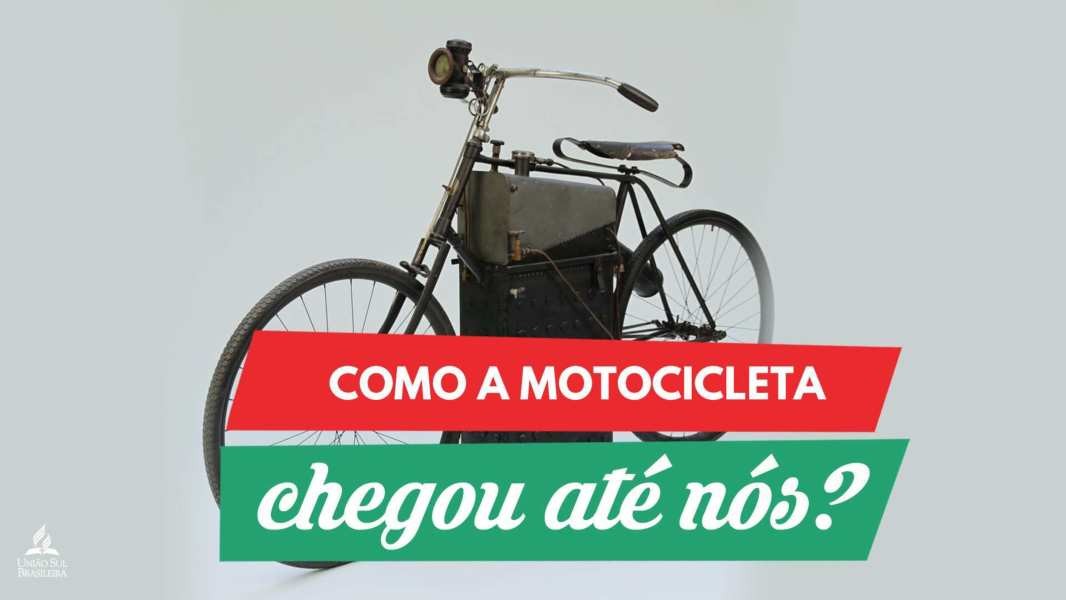 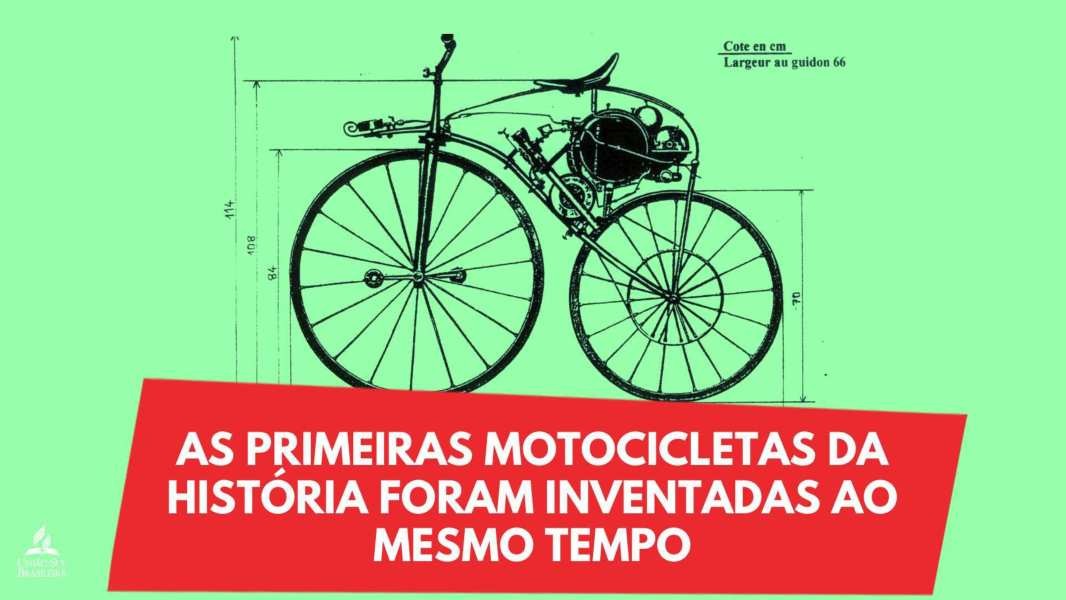 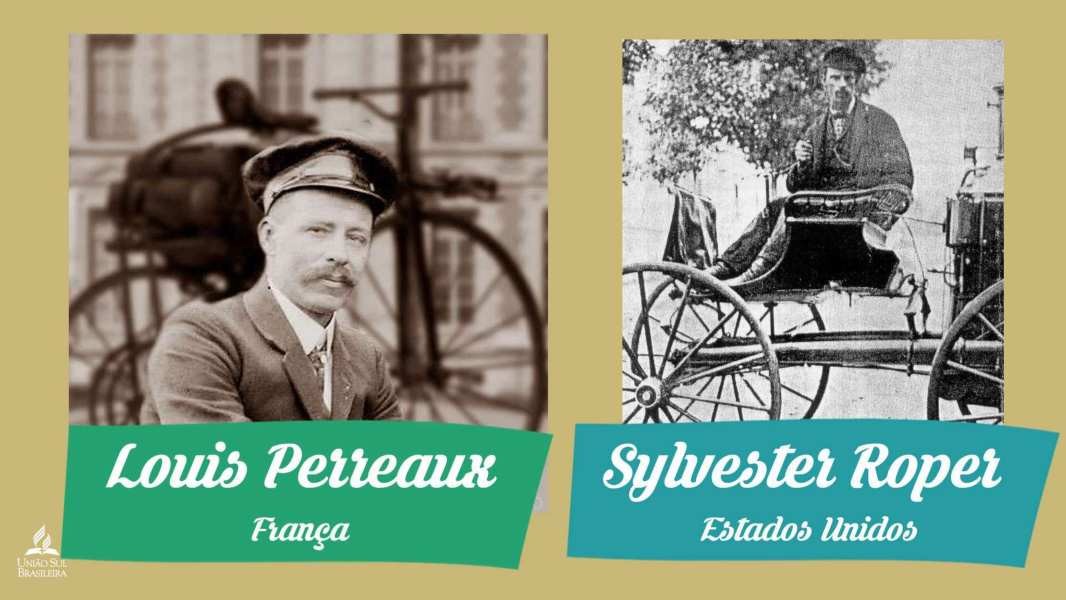 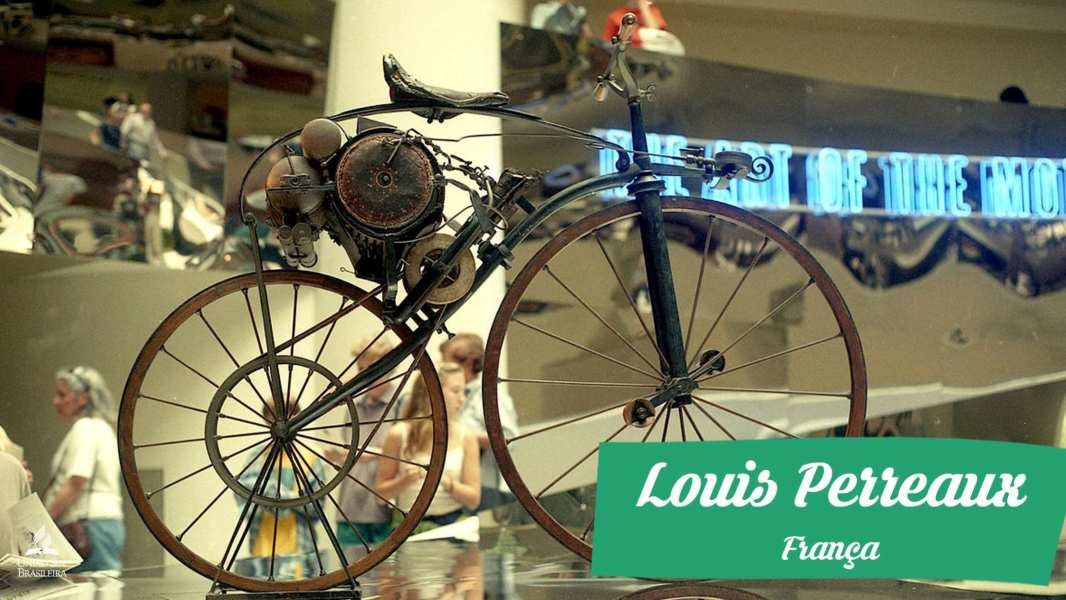 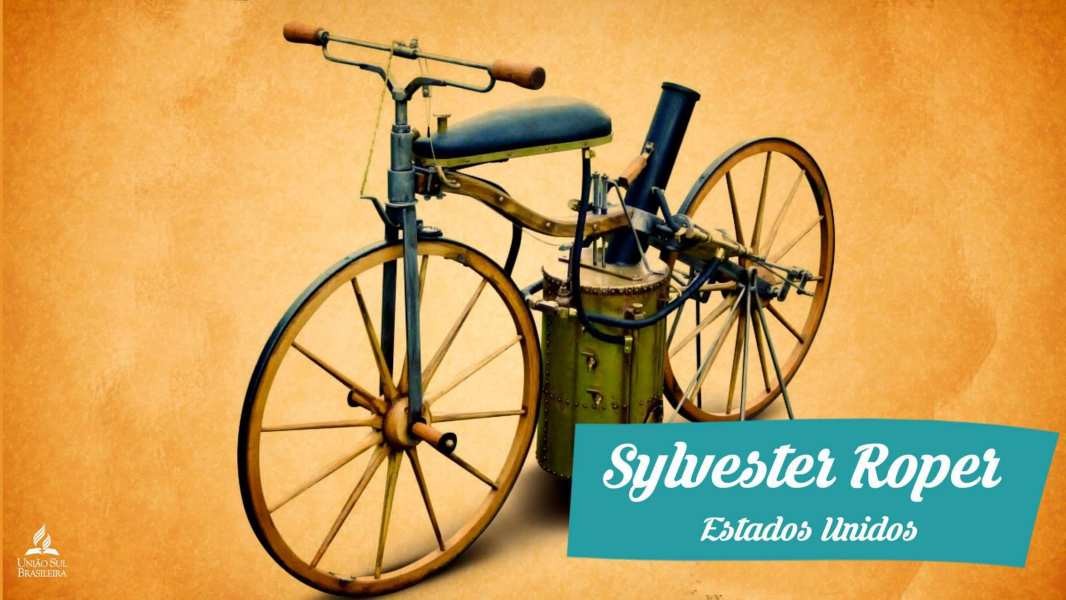 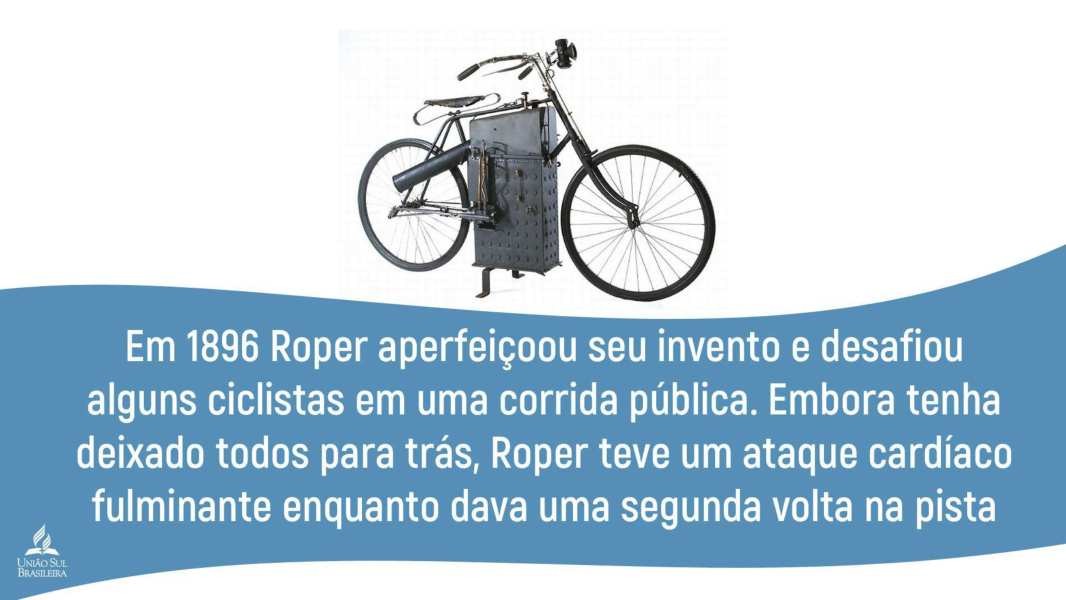 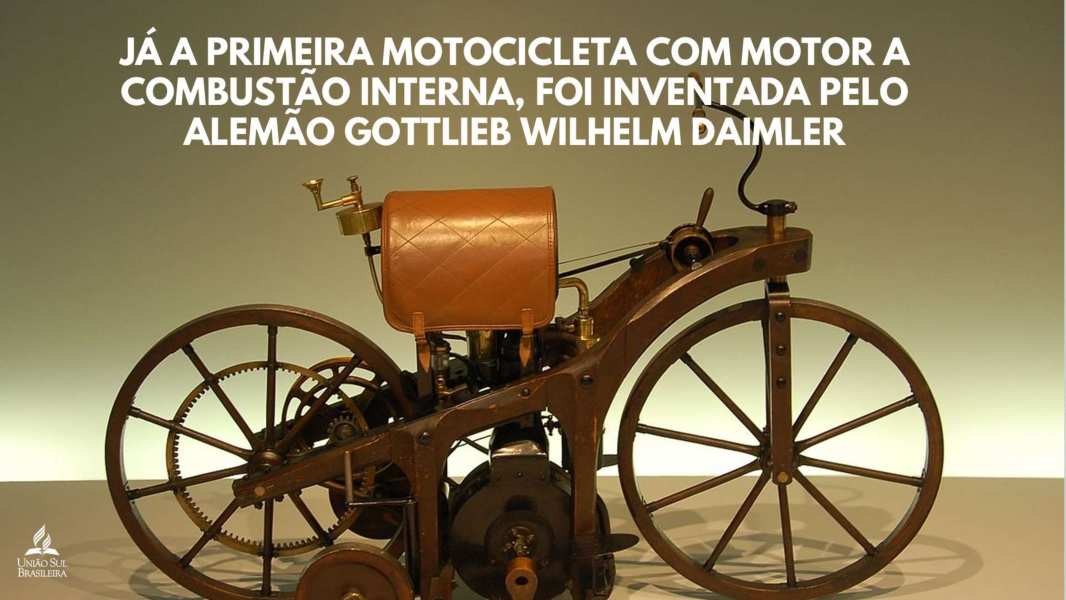 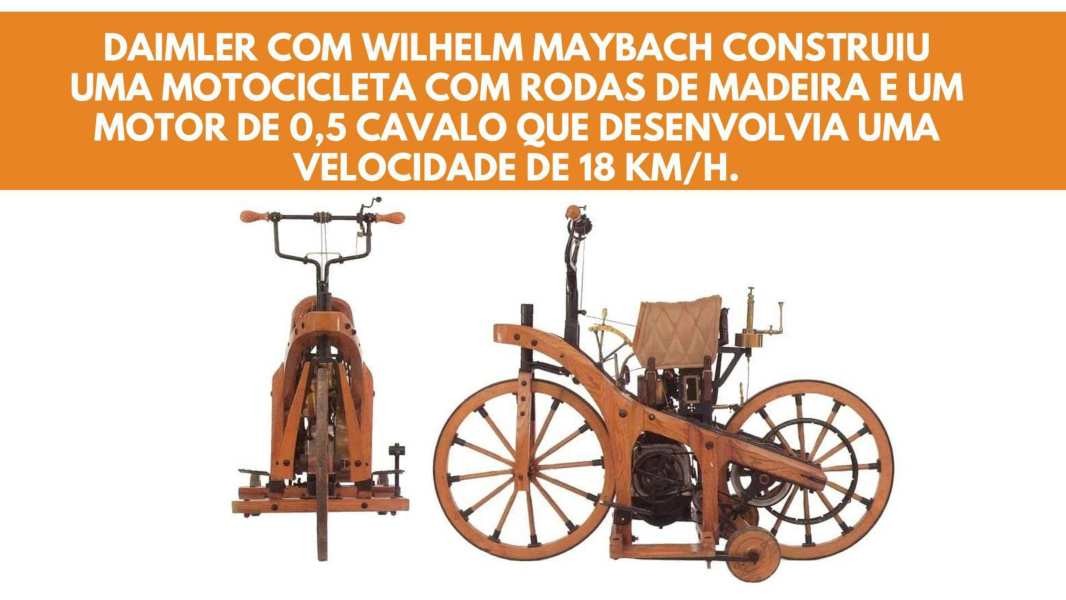 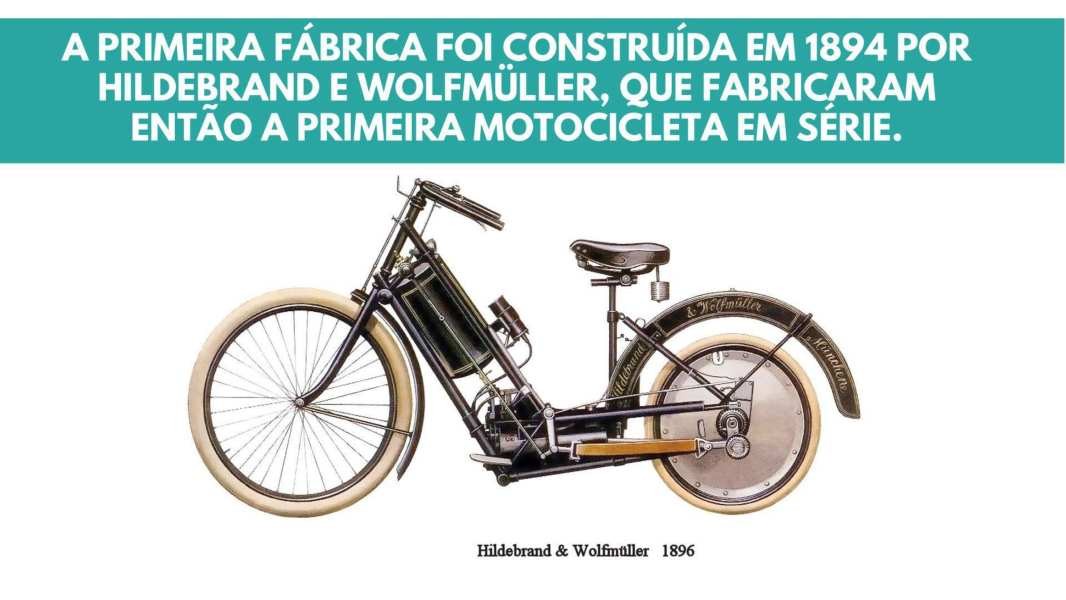 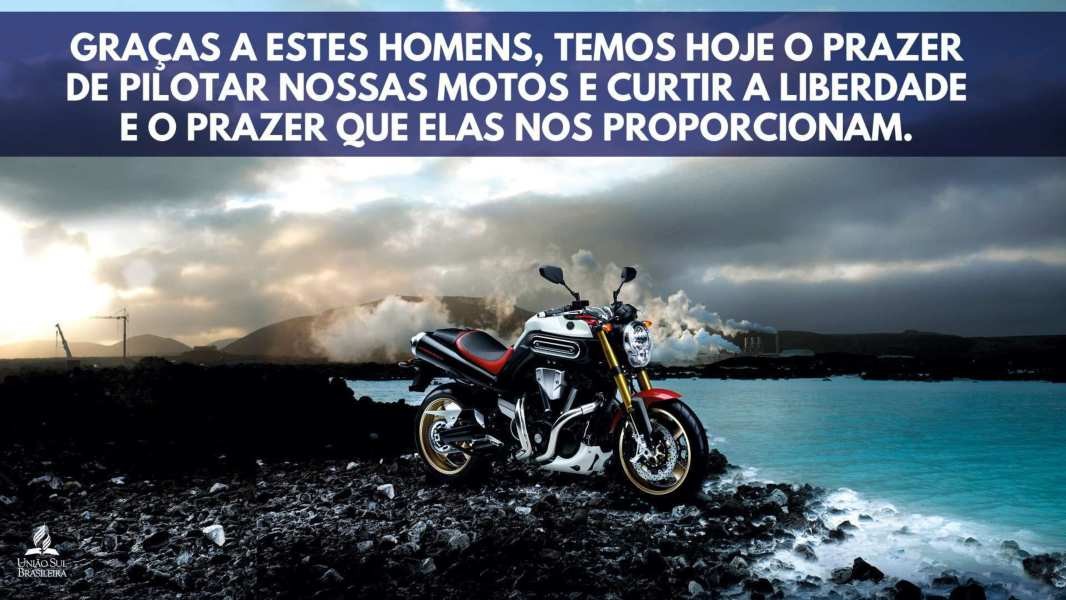 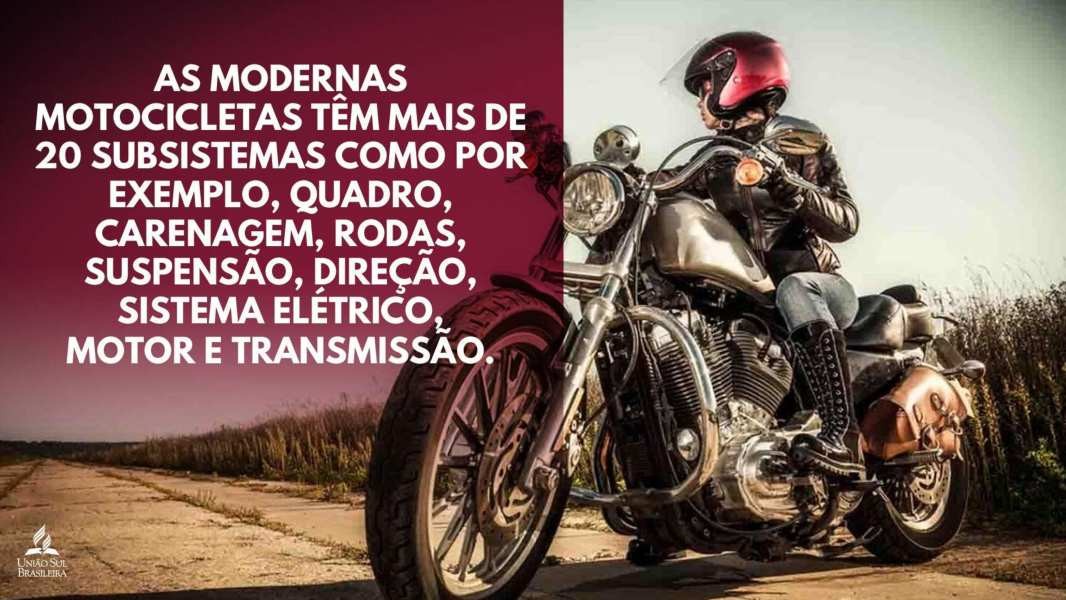 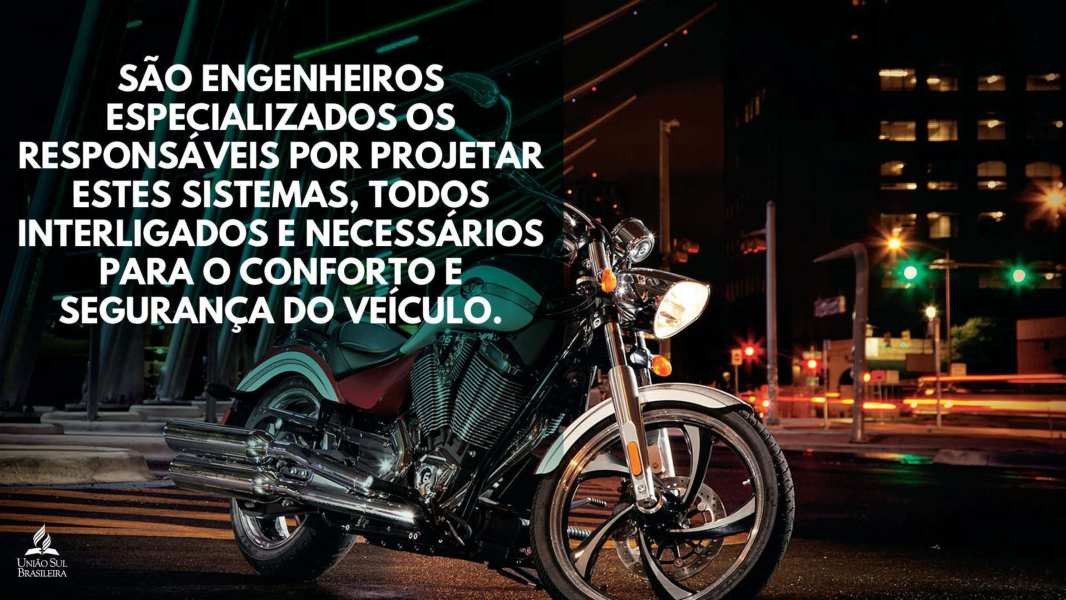 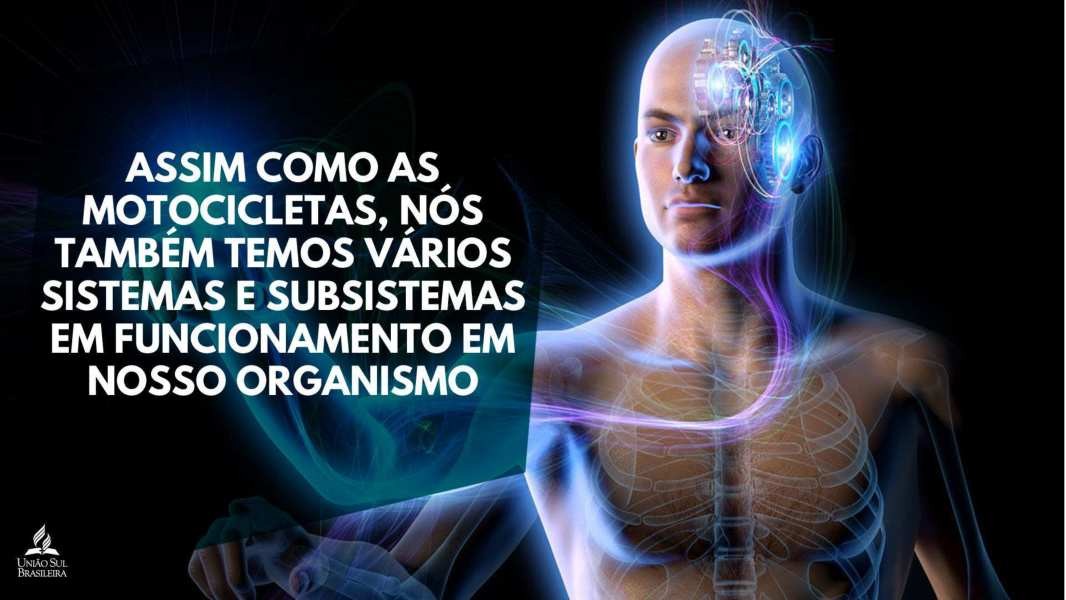 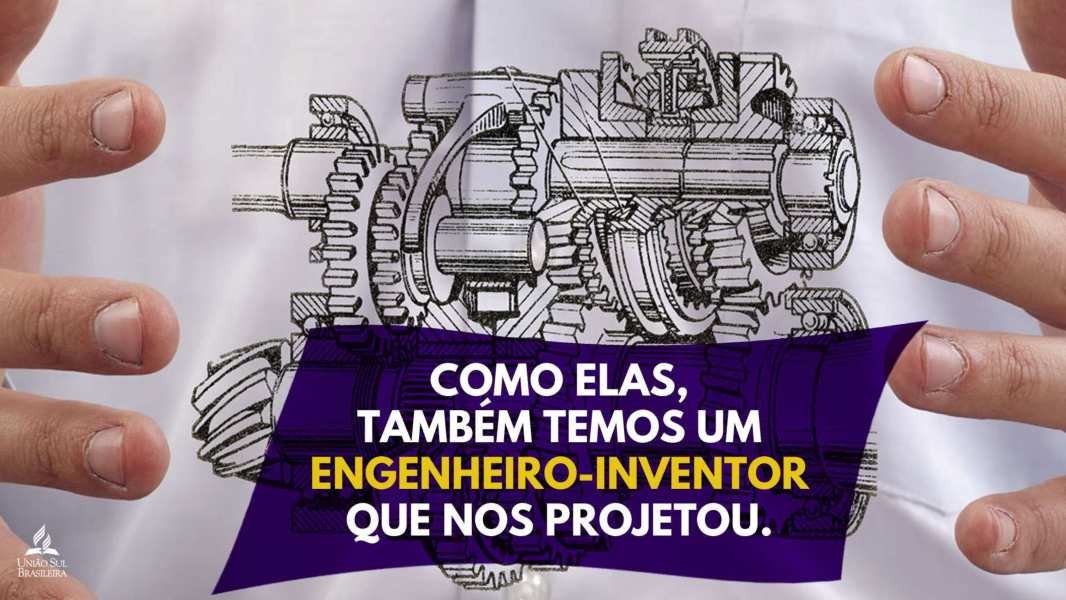 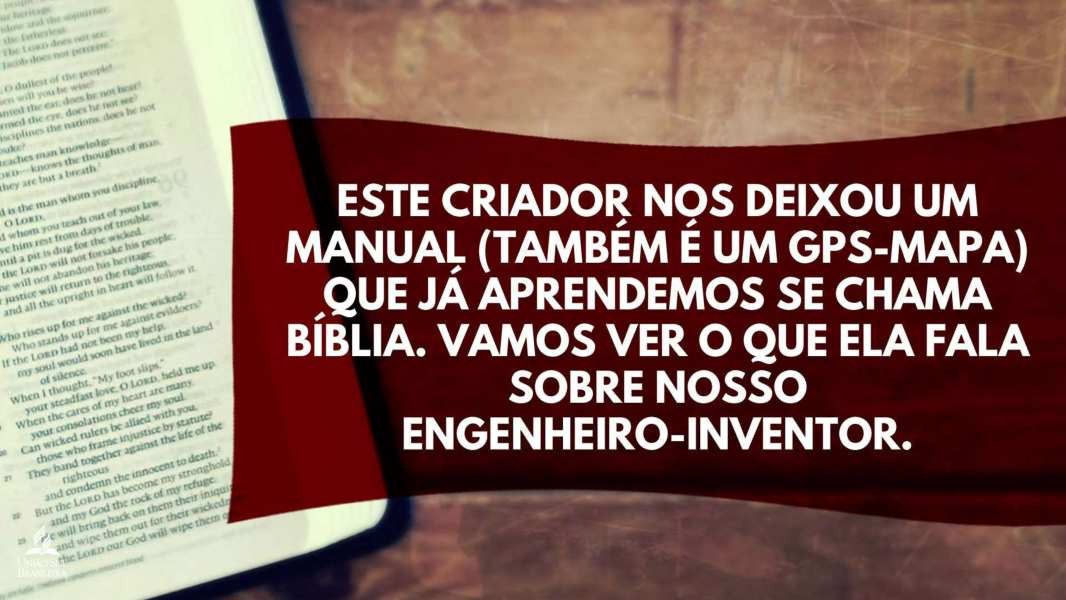 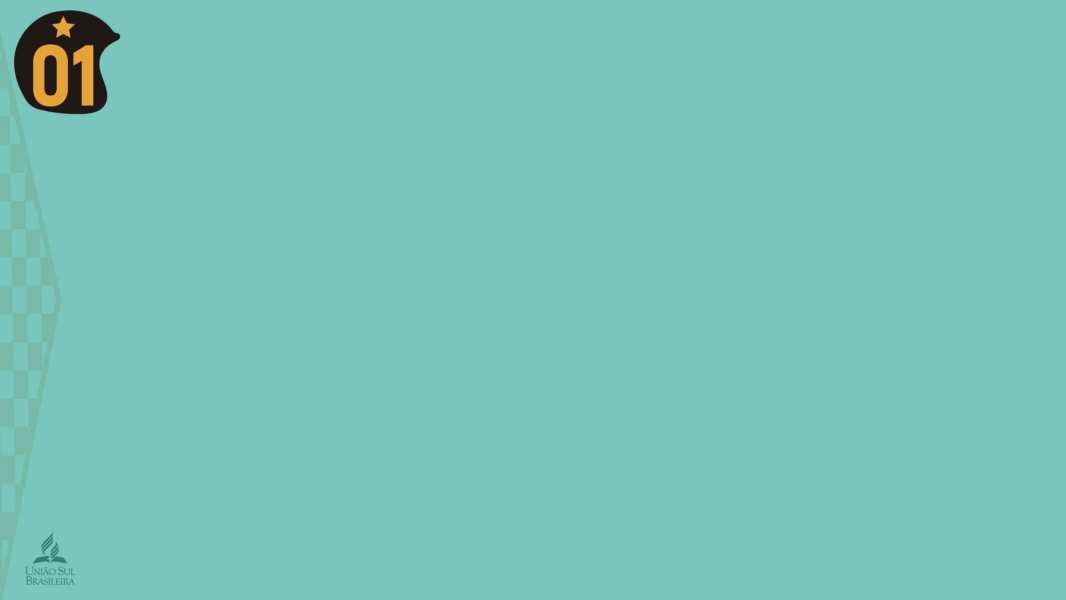 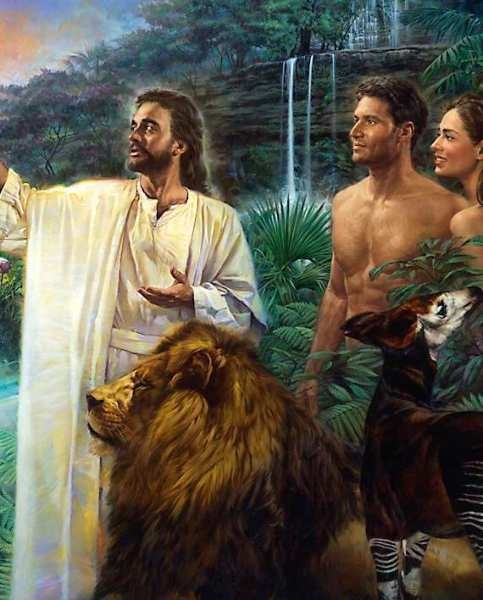 QUEM CRIOU O  SER HUMANO?
Gênesis 1:26 e 27; Lucas 3:38.

Também disse Deus: Façamos o  homem à nossa imagem, conforme  a nossa semelhança; tenha ele  domínio sobre os peixes do mar,  sobre as aves dos céus, sobre os  animais domésticos, sobre toda a  terra e sobre todos os répteis que  rastejam pela terra. Criou Deus, pois,  o homem à sua imagem, à imagem  de Deus o criou; homem e mulher os  criou.
Cainã, filho de Enos, Enos, filho de  Sete, e este, filho de Adão, filho de  Deus.
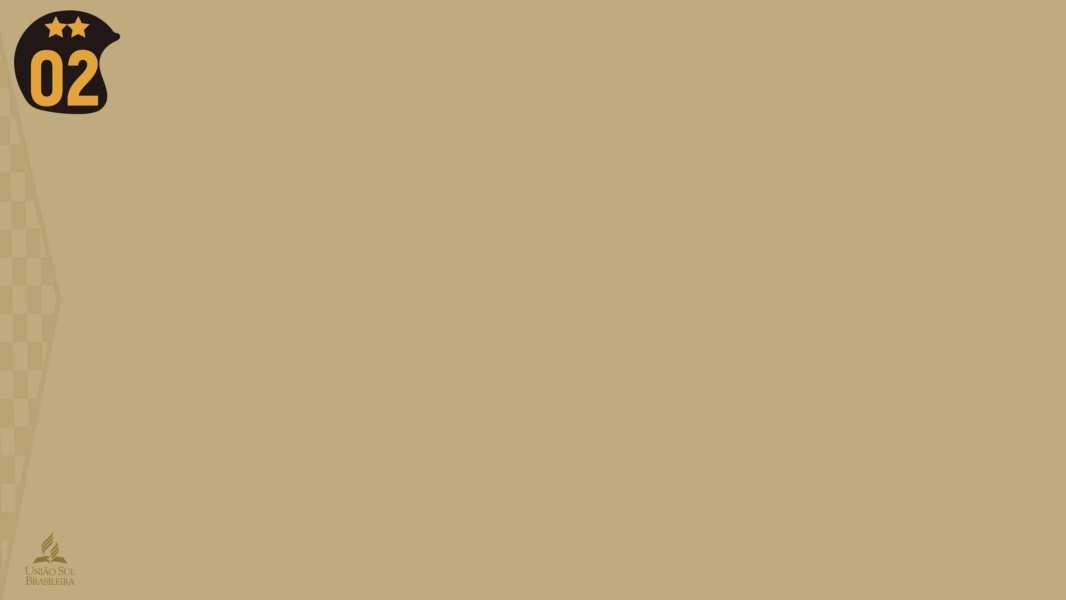 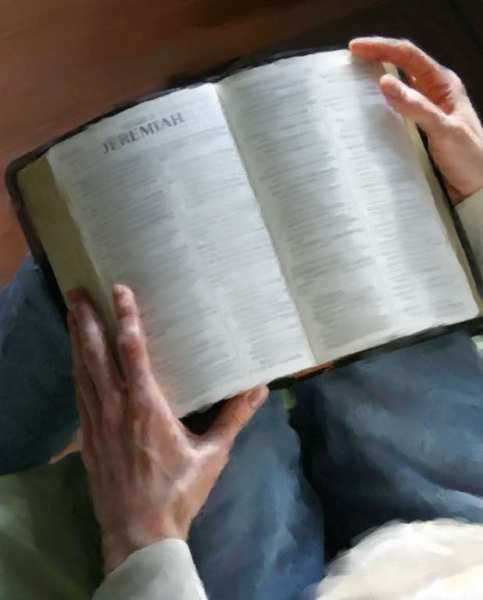 COMO PODEMOS  CONHECER SOBRE  NOSSO CRIADOR?
Salmo 19:1; João 5:39.

Os céus proclamam a glória  de Deus, e o firmamento  anuncia as obras das suas  mãos.

Examinais as Escrituras,  porque julgais ter nelas a vida  eterna, e são elas mesmas  que testificam de mim.
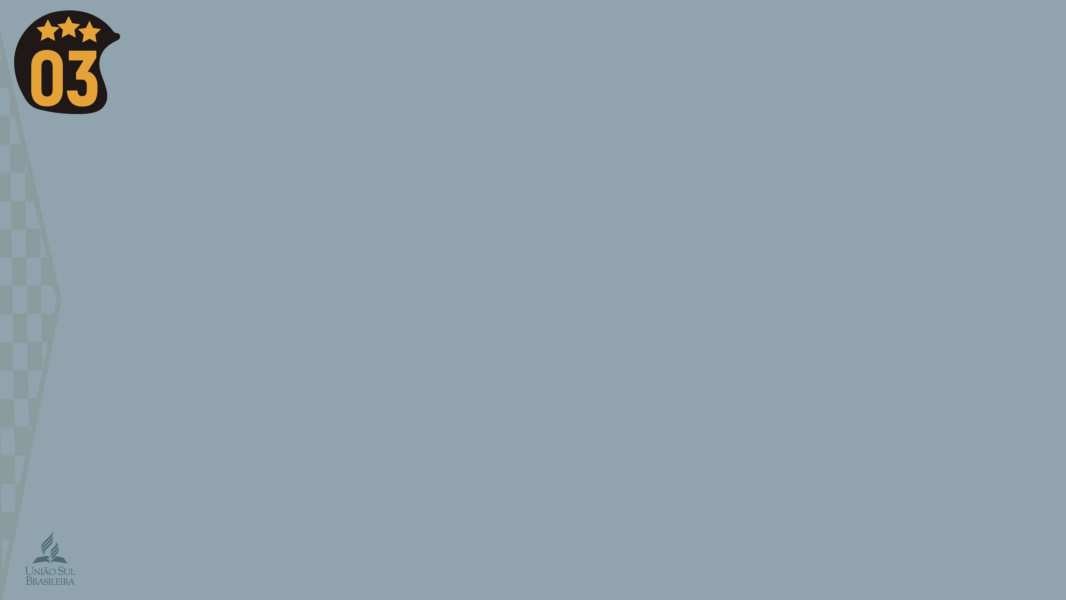 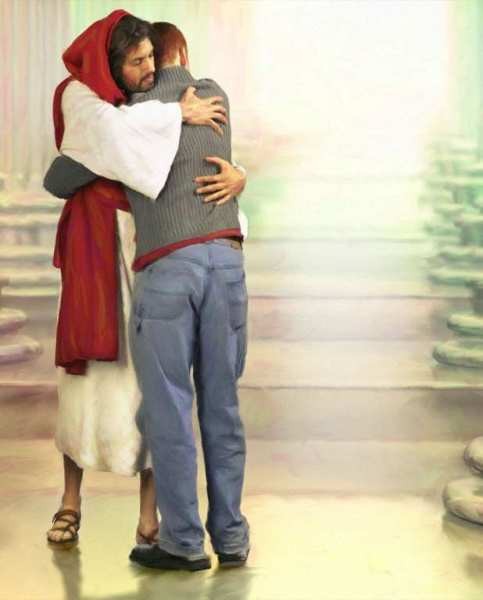 O QUE NOSSO  CRIADOR QUER DE  NÓS E PARA NÓS?
Ezequiel 18:32; Jeremias 31:3.

Porque não tenho prazer  na morte de ninguém, diz o  SENHOR Deus. Portanto,  convertei-vos e vivei.
De longe se me deixou ver  o SENHOR, dizendo: Com  amor eterno eu te amei;  por isso, com benignidade  te atraí.
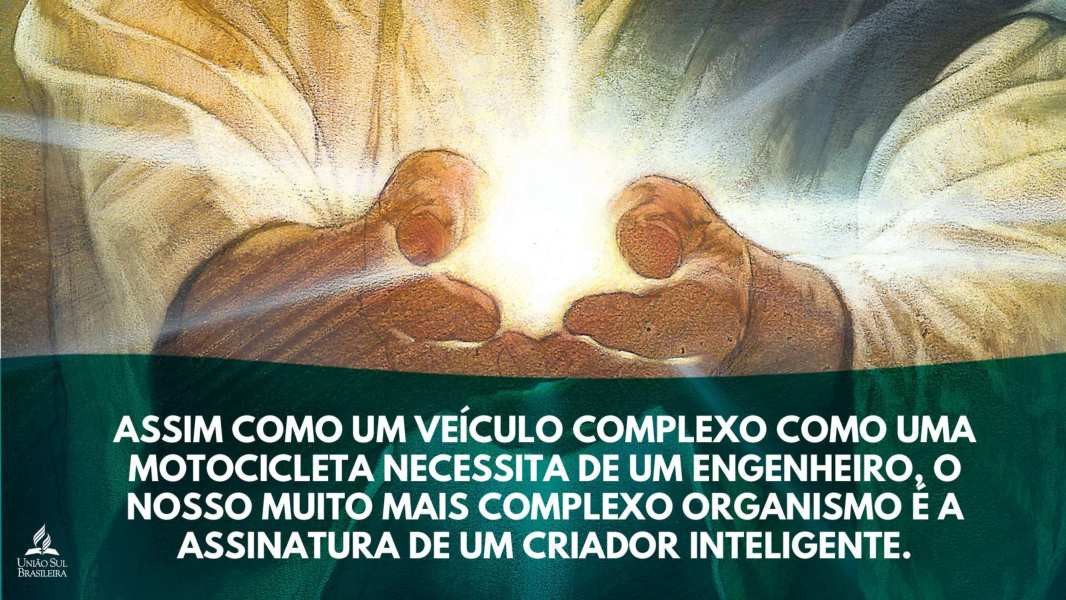 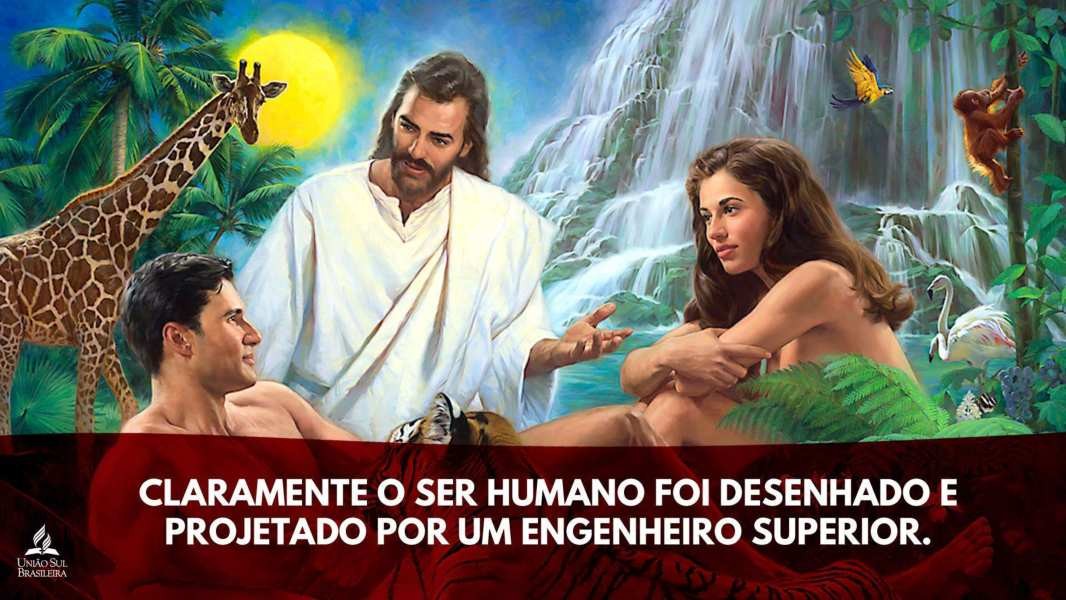 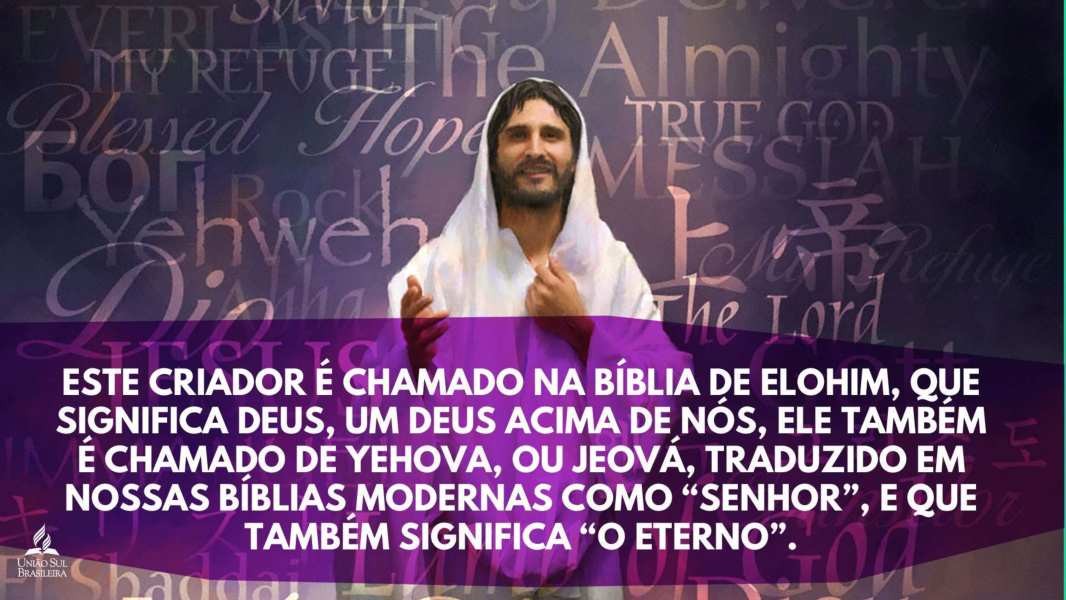 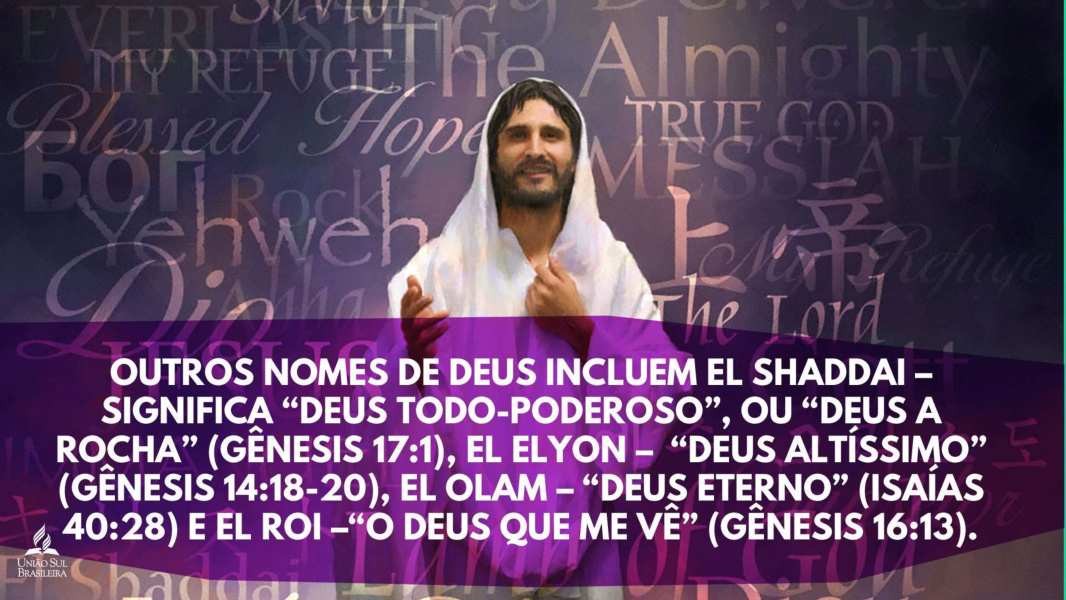 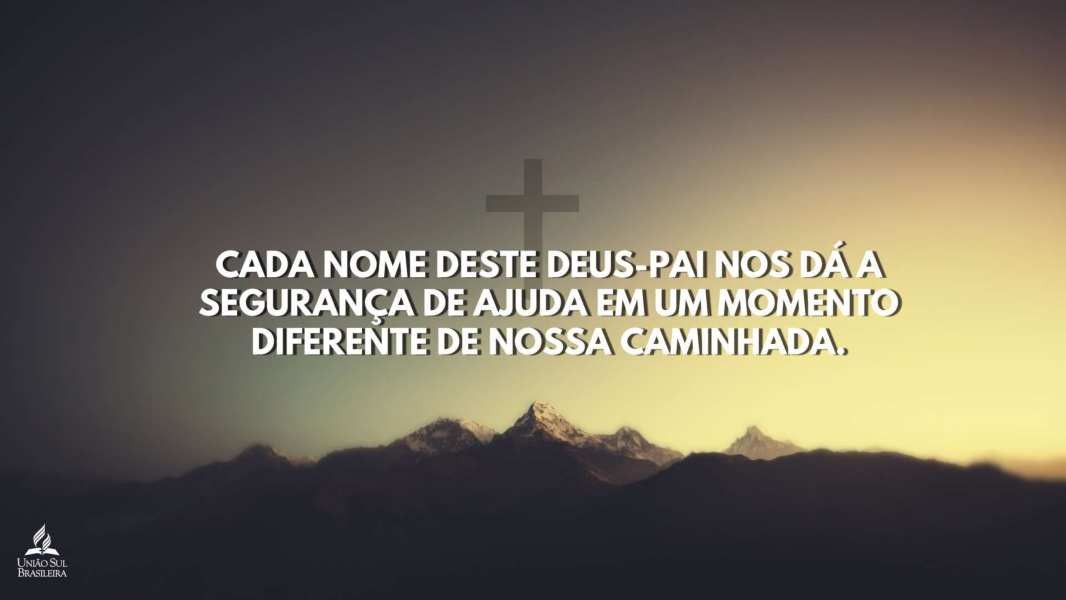 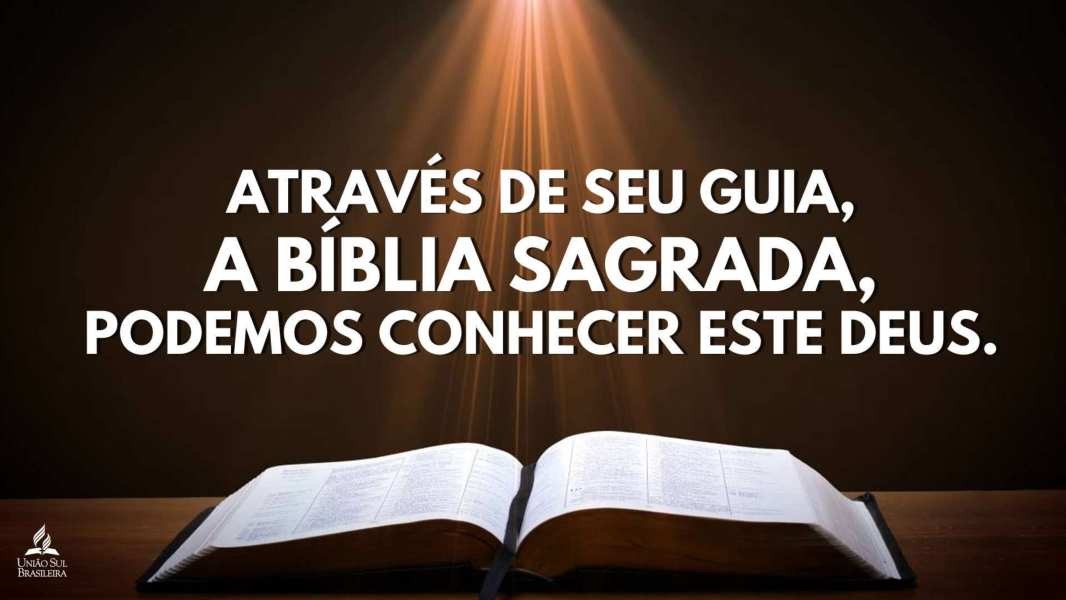 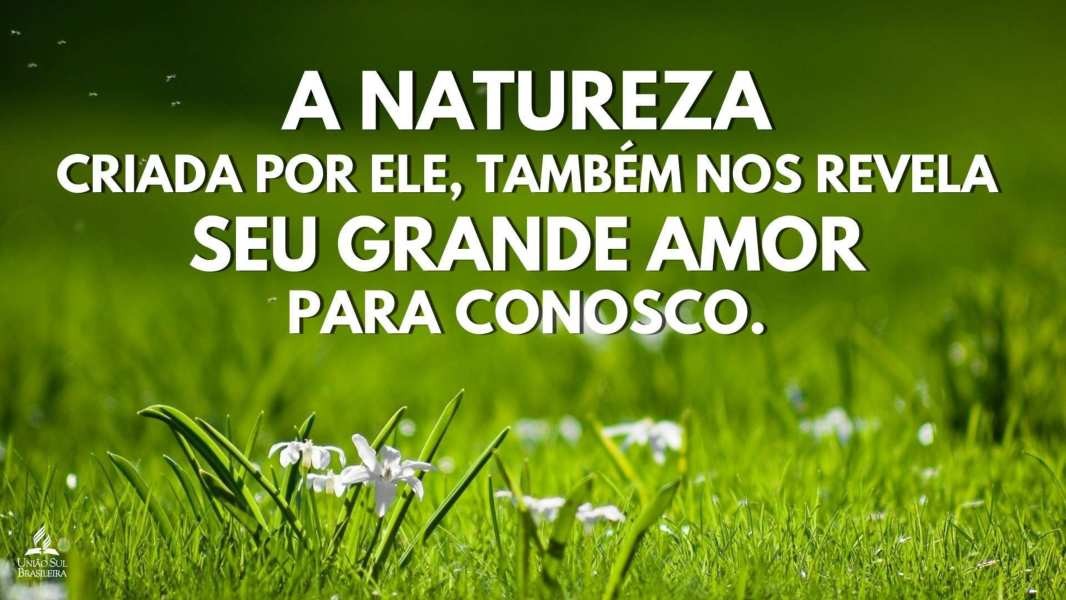 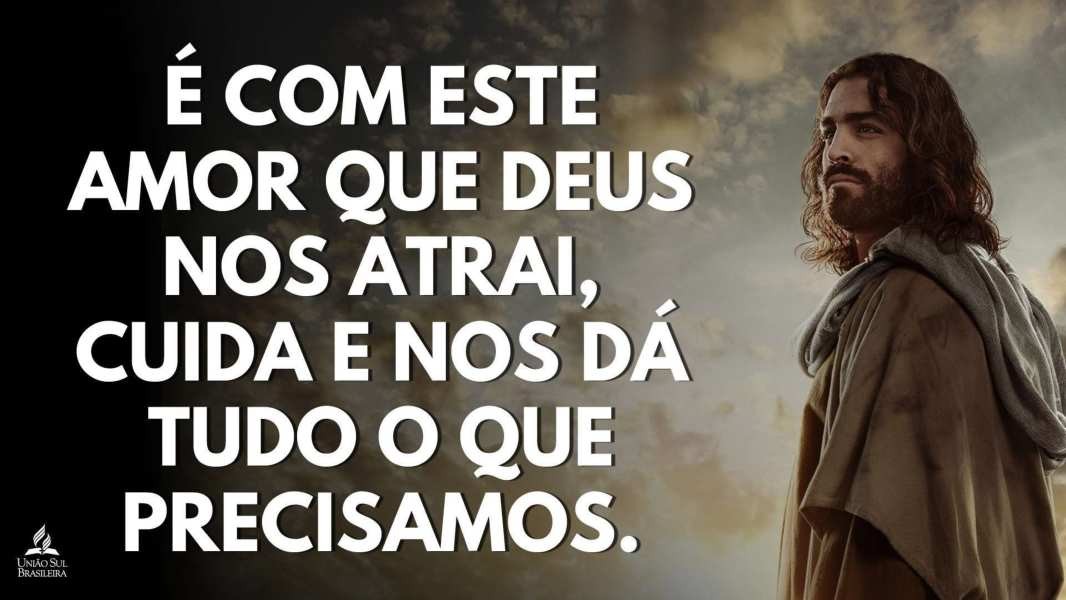 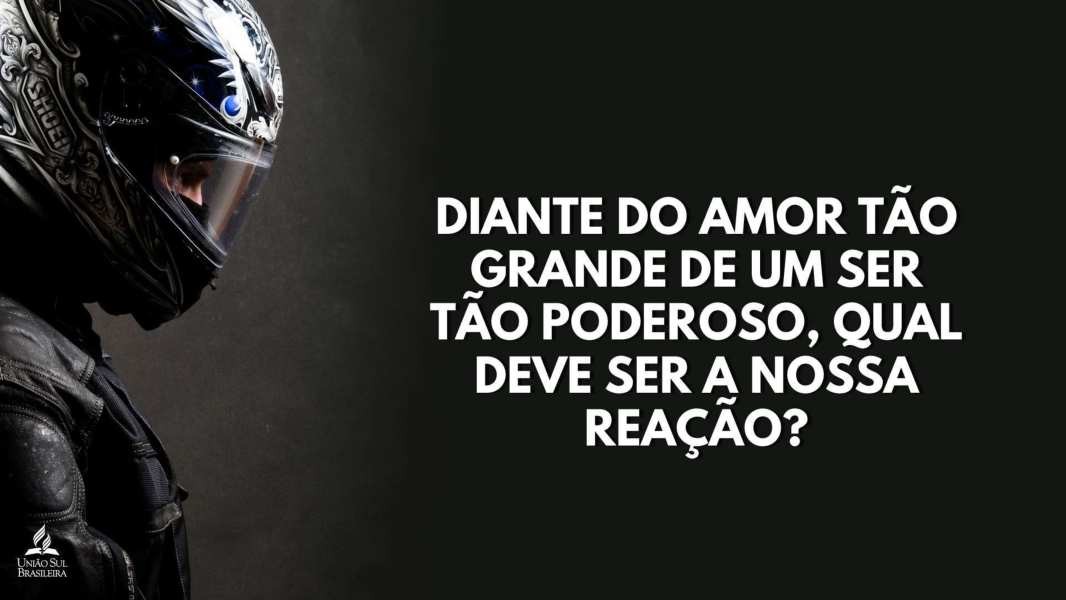 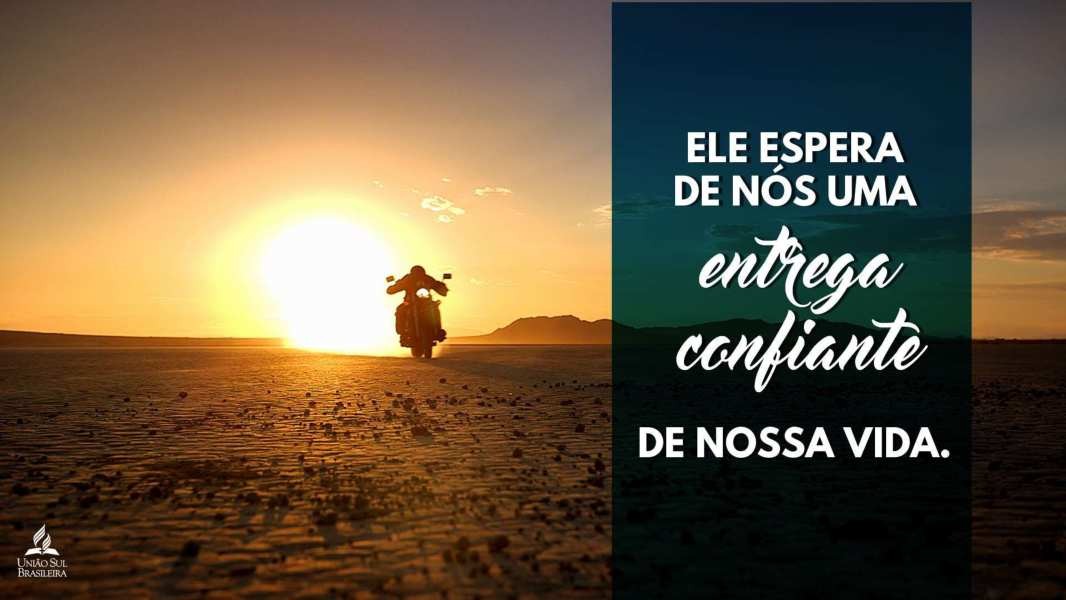 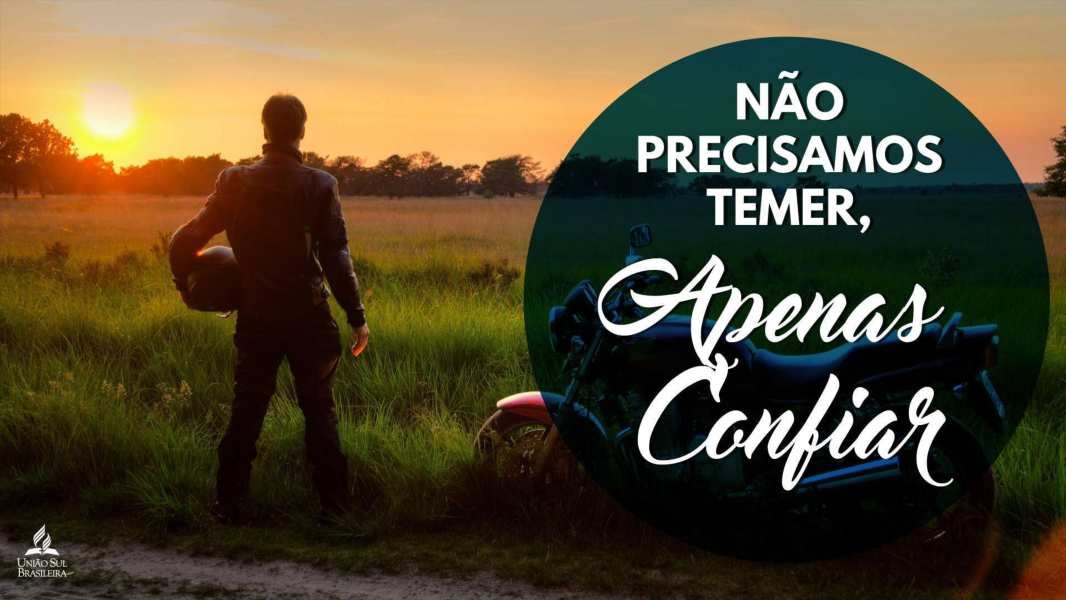 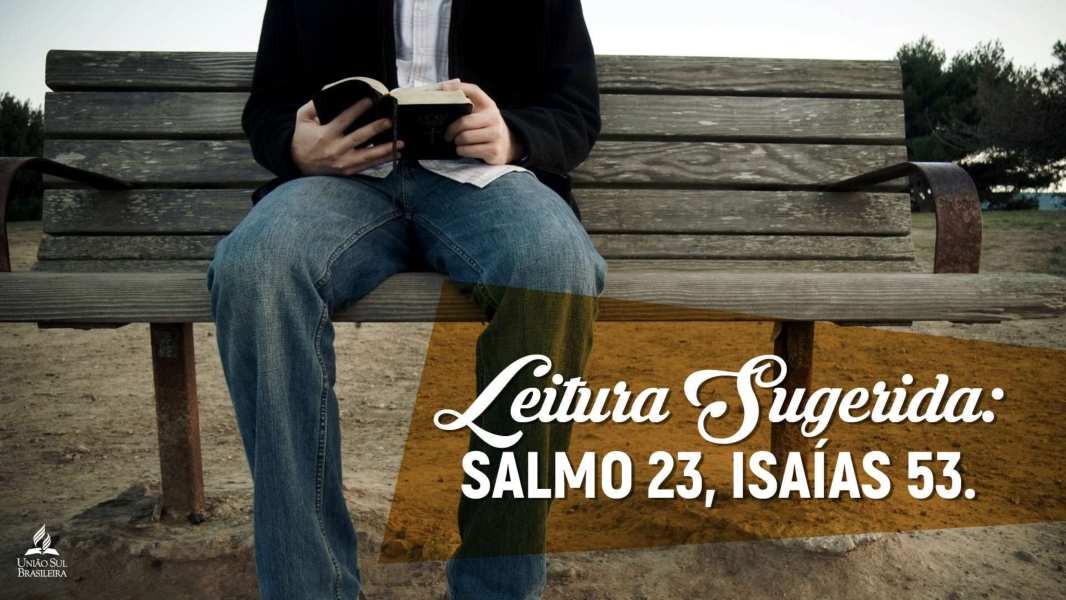 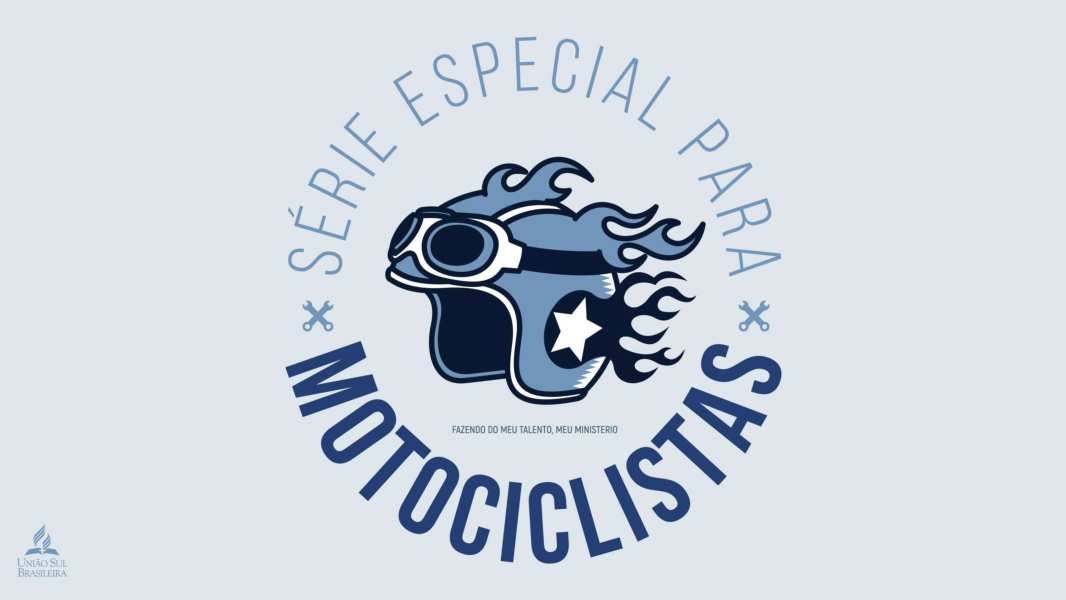 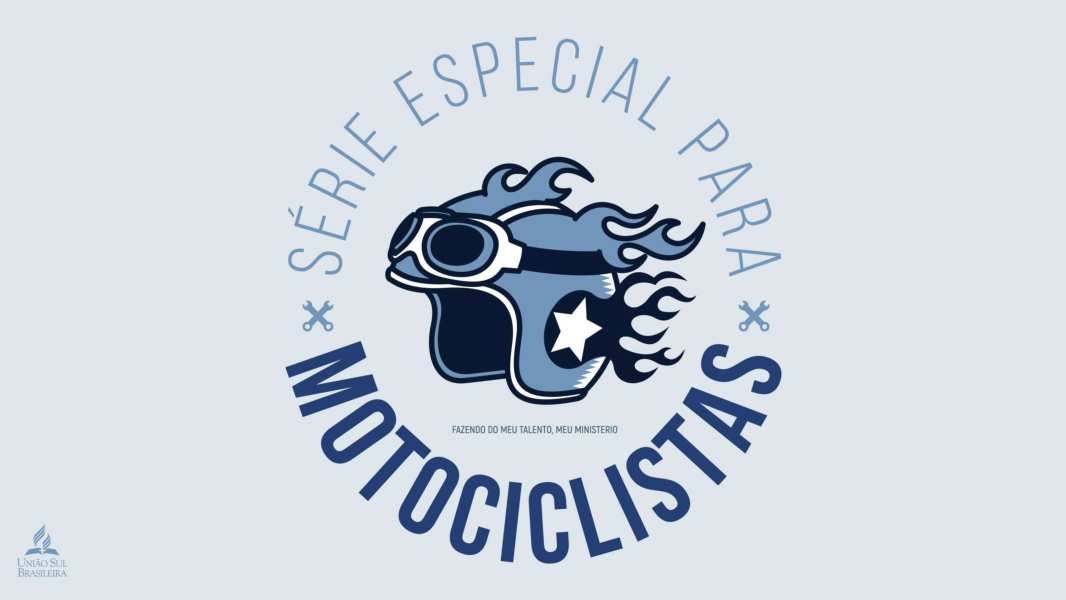 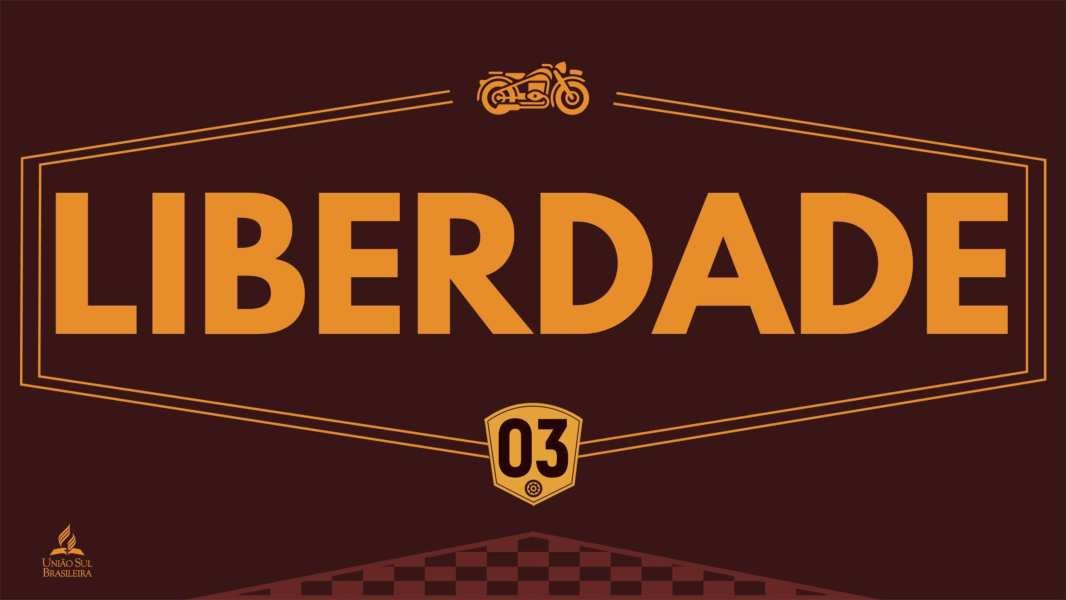 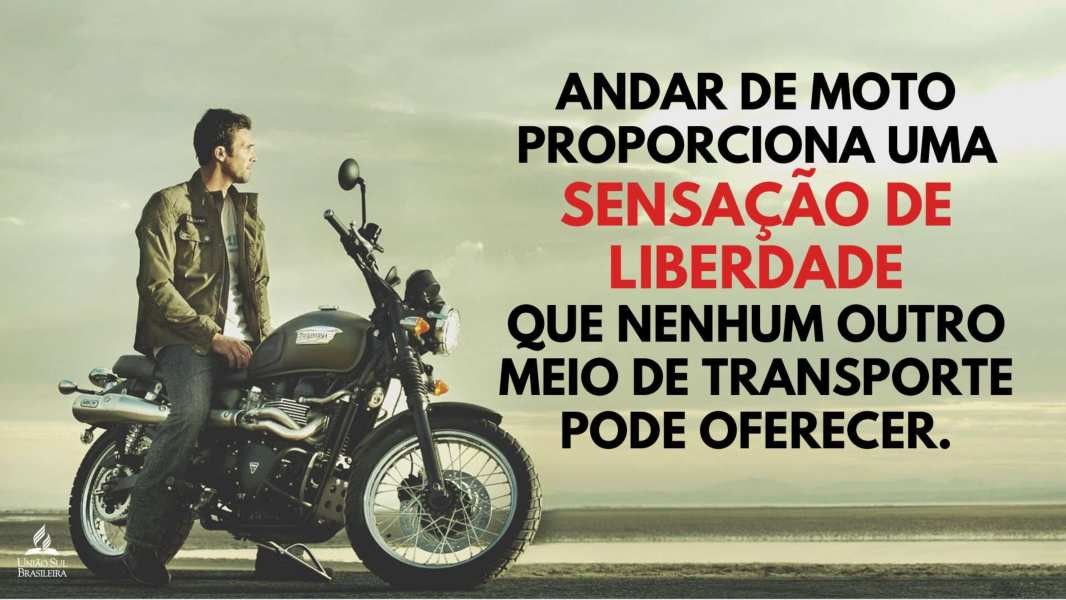 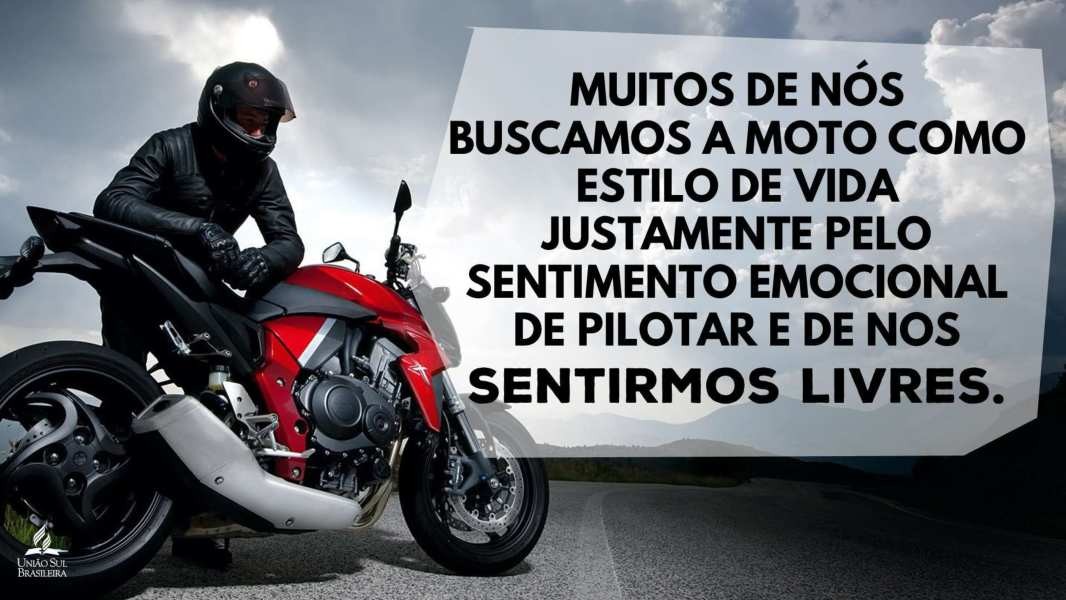 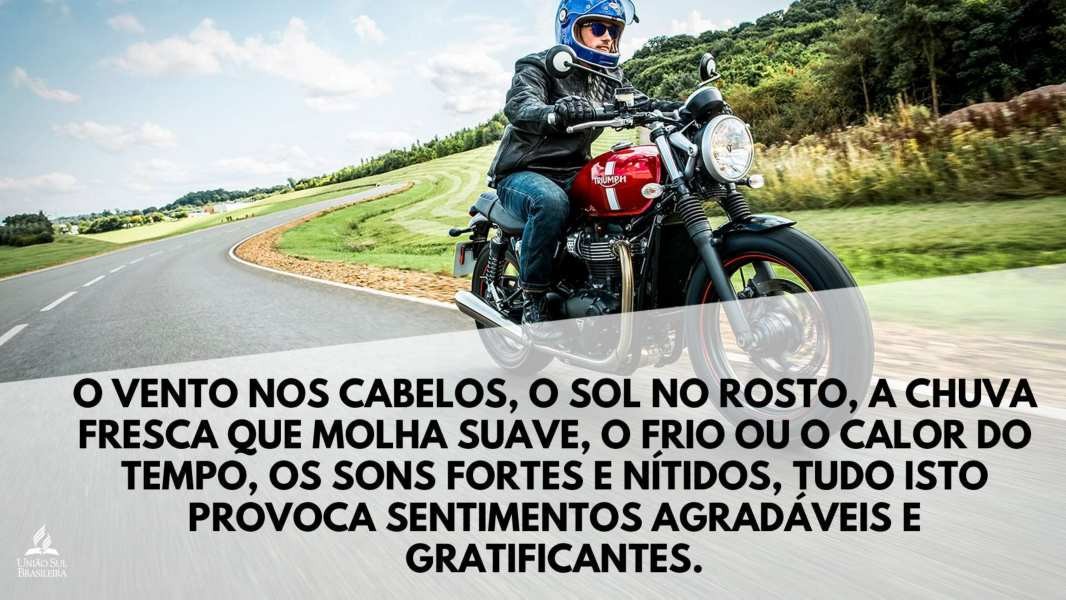 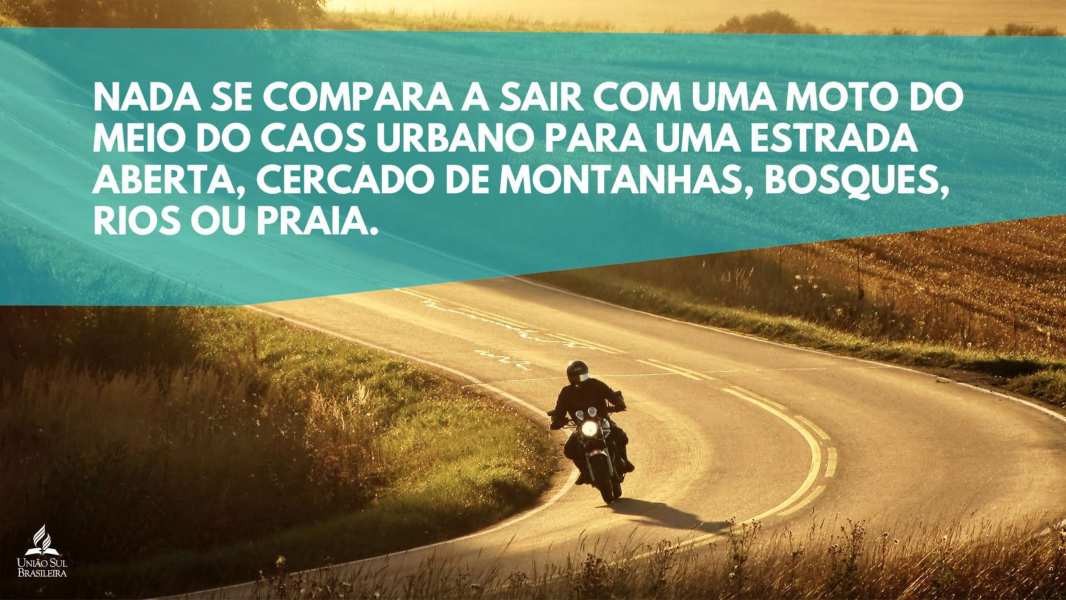 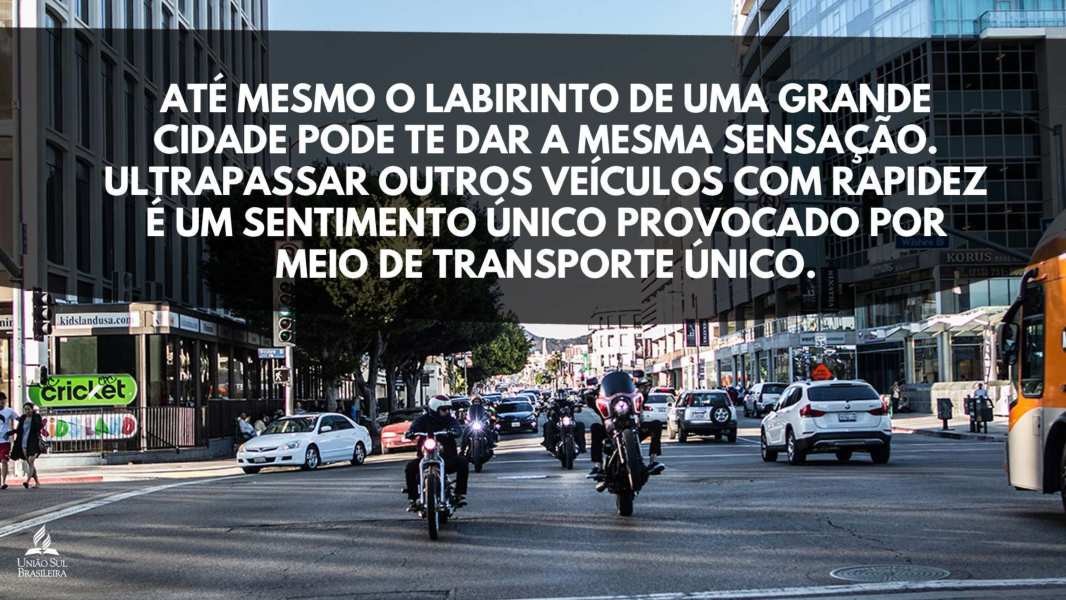 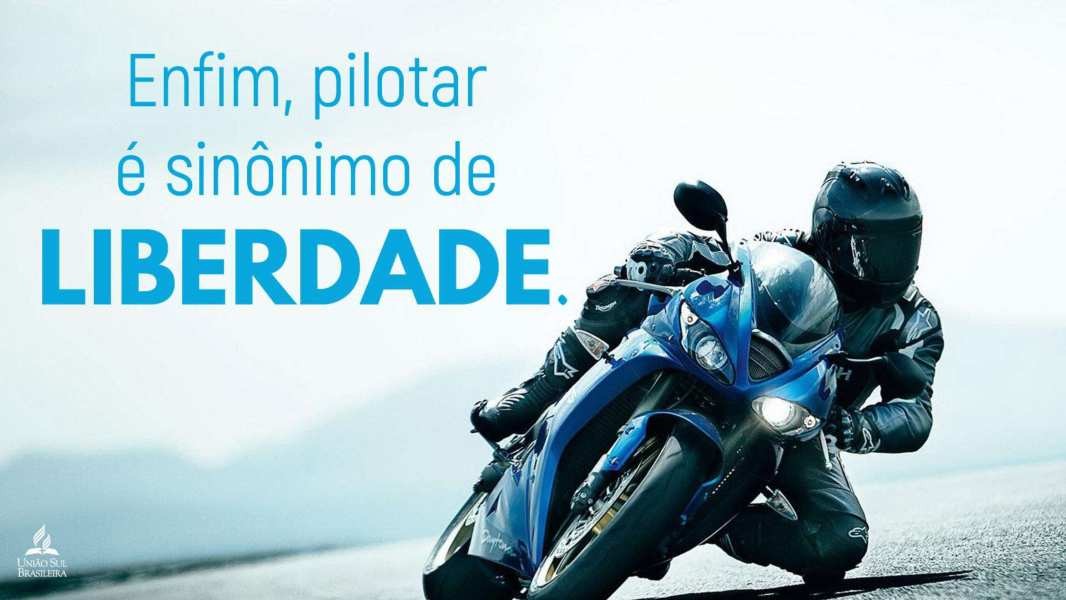 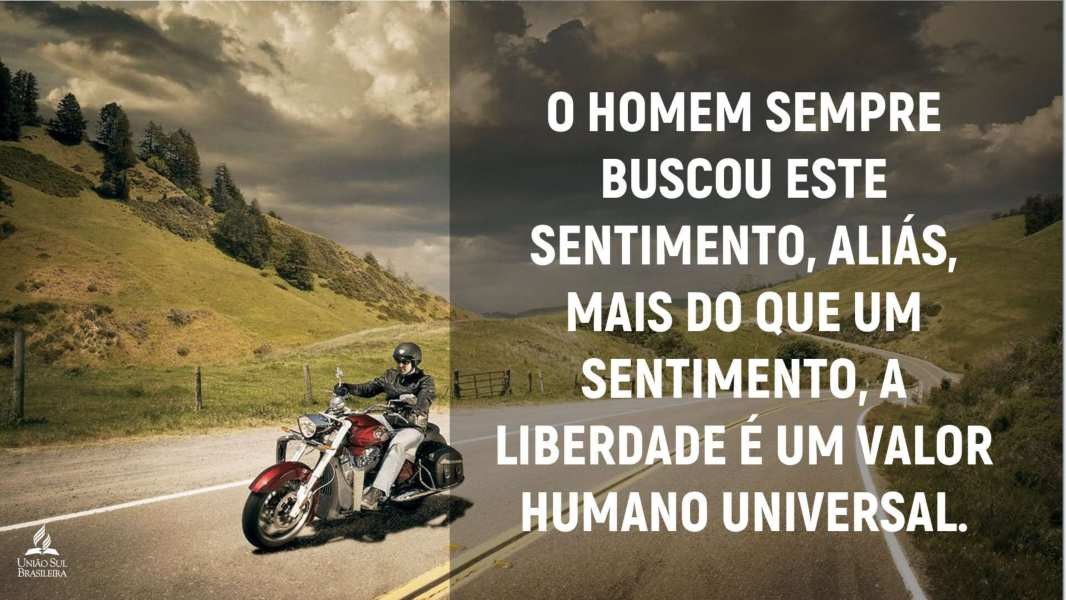 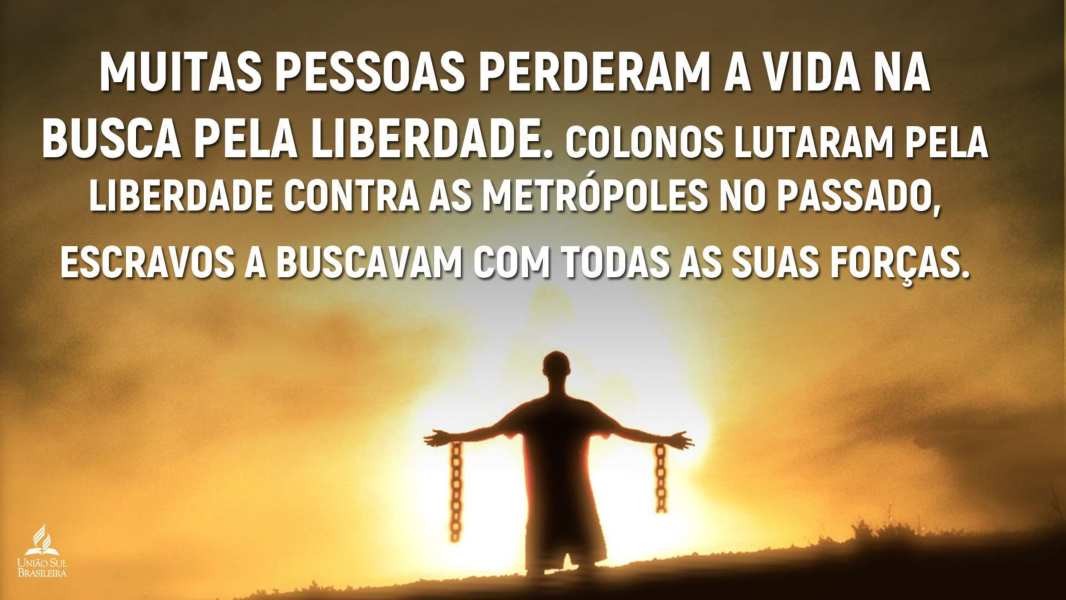 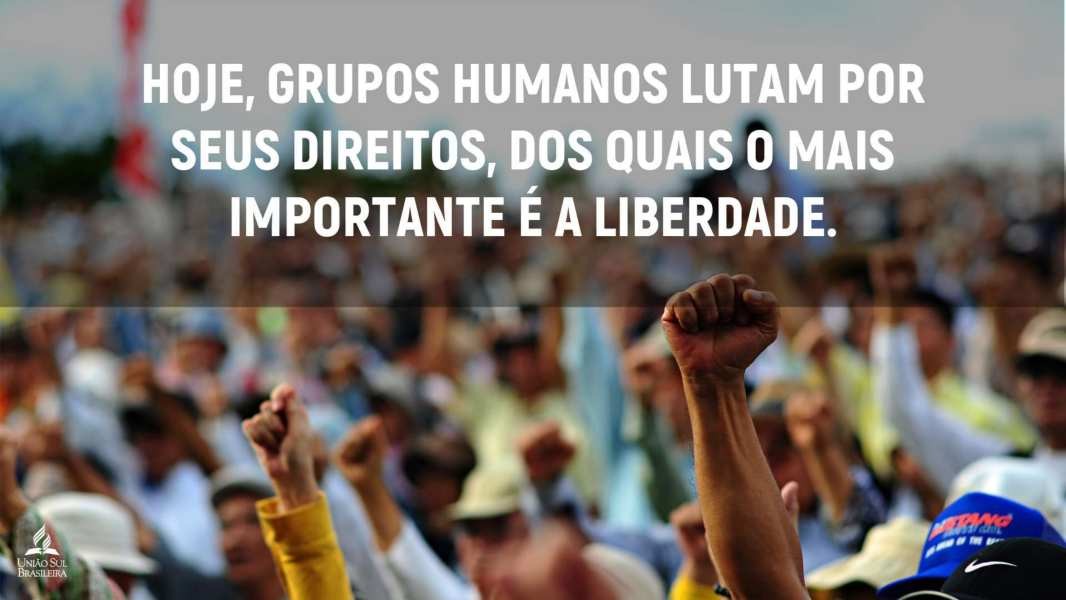 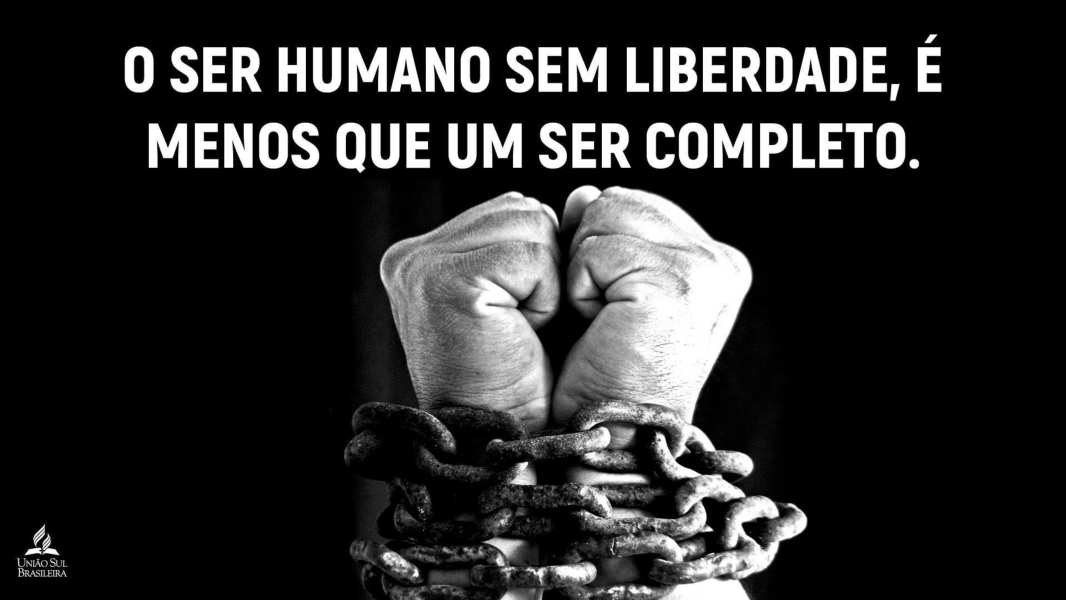 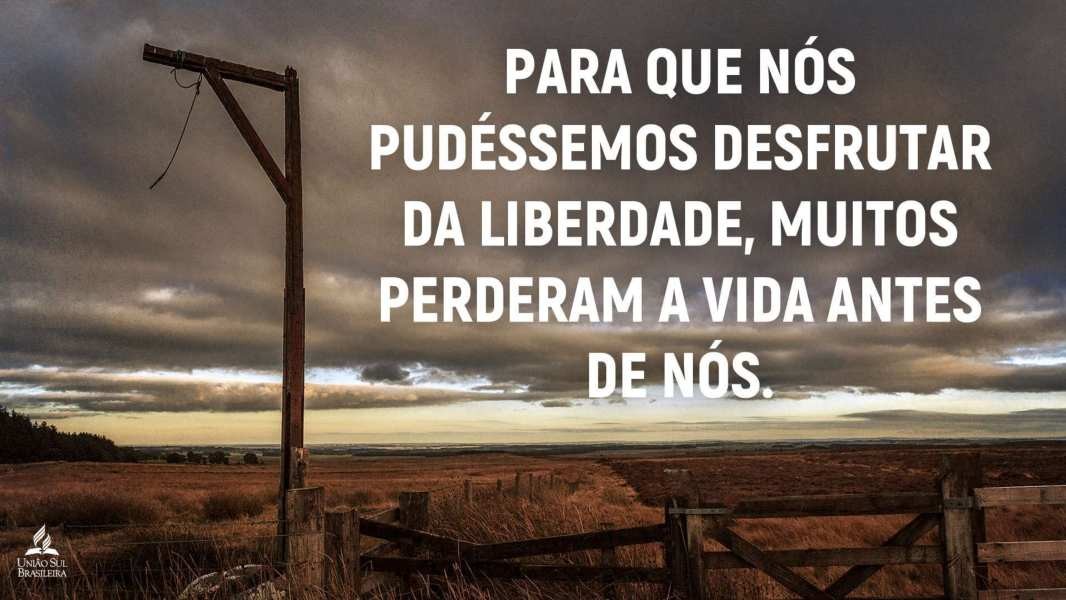 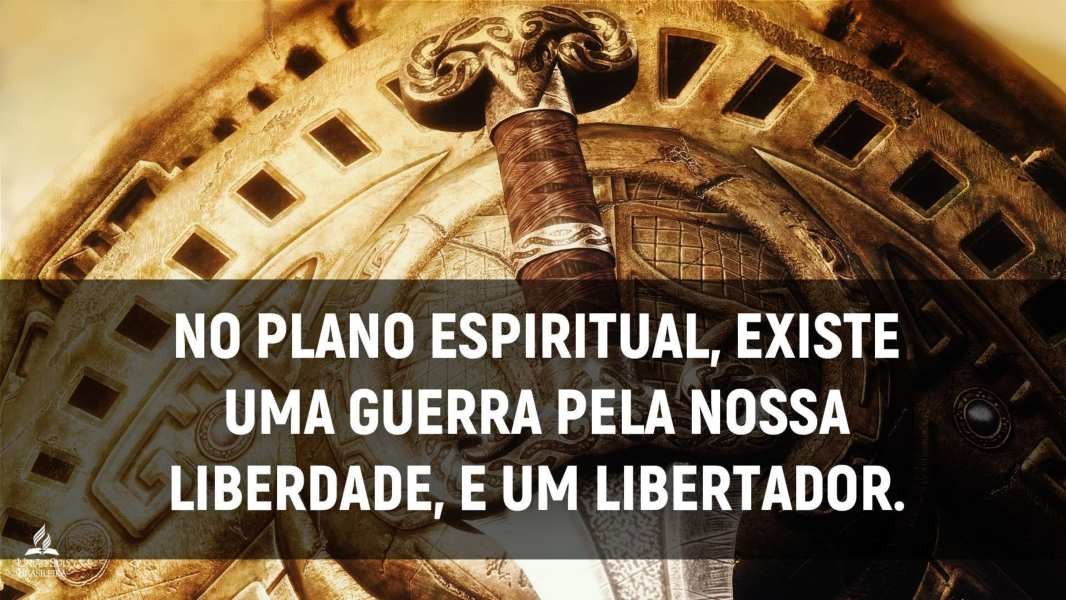 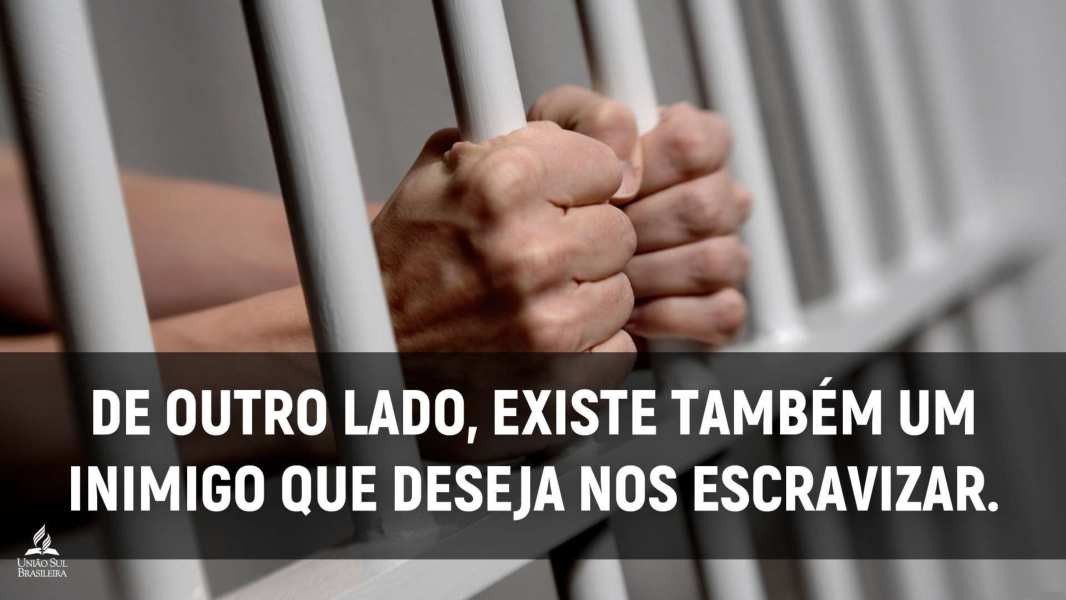 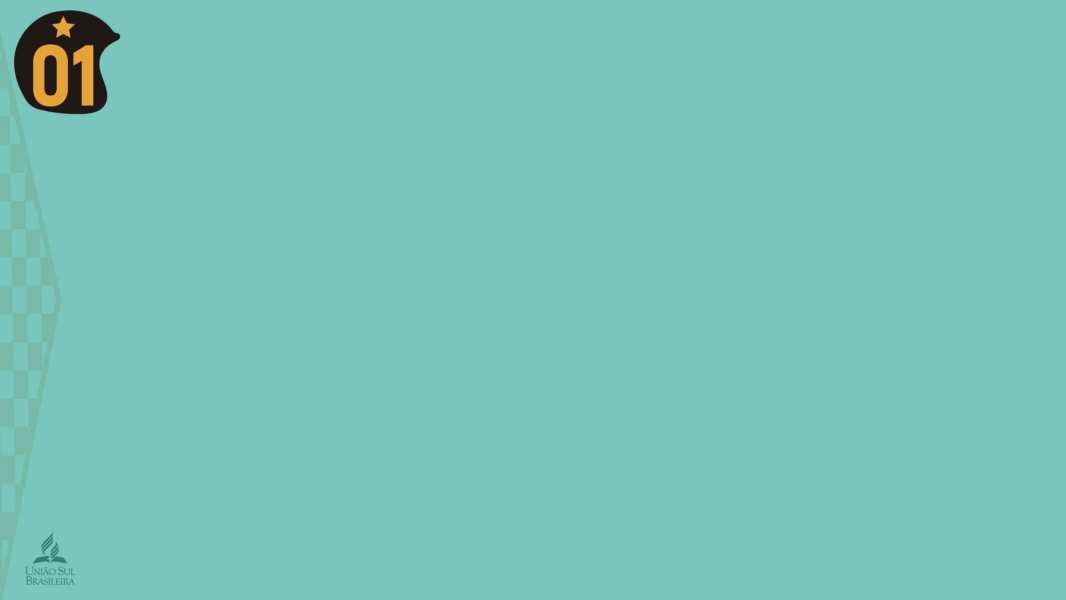 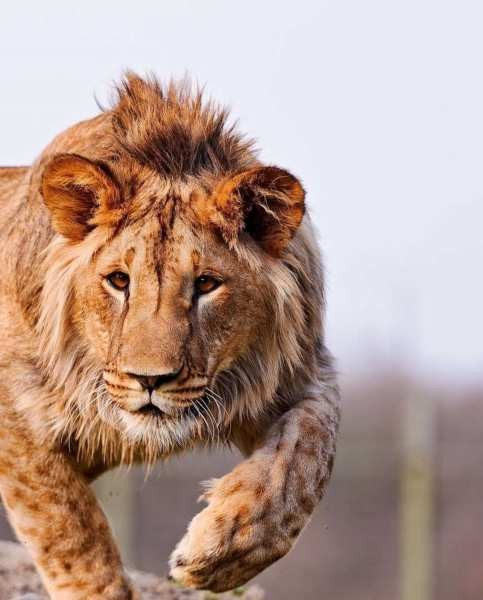 QUEM É O GRANDE  INIMIGO DE NOSSA  LIBERDADE?
1 Pedro 5:8 e Apocalipse 12:12

Sede sóbrios e vigilantes. O diabo,  vosso adversário, anda em derredor,  como leão que ruge procurando  alguém para devorar;


Por isso, festejai, ó céus, e vós, os  que neles habitais. Ai da terra e do  mar, pois o diabo desceu até vós,  cheio de grande cólera, sabendo  que pouco tempo lhe resta.
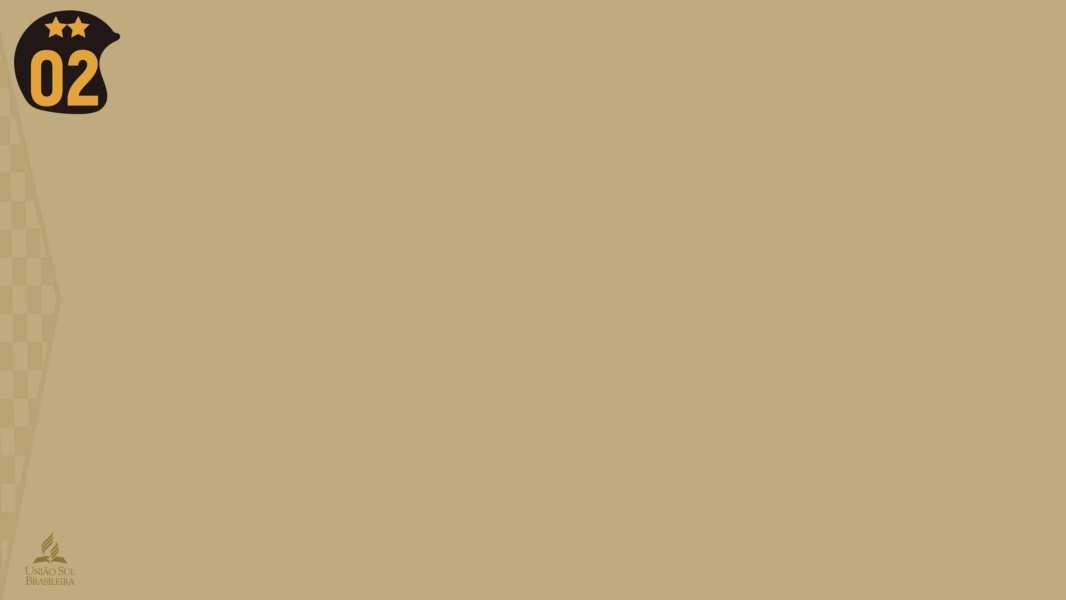 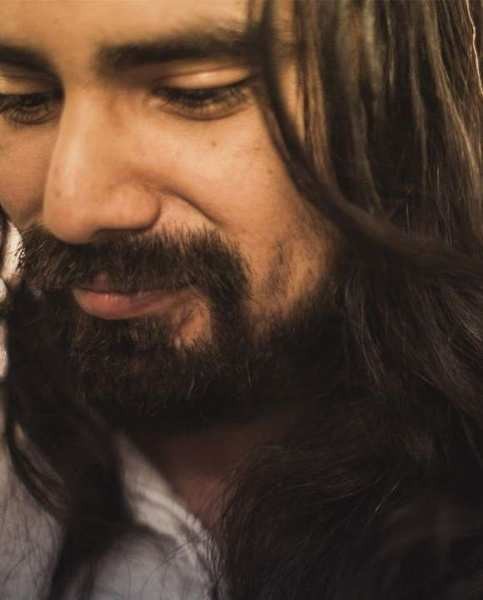 QUEM É O HERÓI  QUE LUTOU POR  NOSSA LIBERDADE?
João 10:10-14 e Lucas 4:18

O ladrão vem somente para roubar, matar e  destruir; eu vim para que tenham vida e a  tenham em abundância. Eu sou o bom pastor.  O bom pastor dá a vida pelas ovelhas. O  mercenário, que não é pastor, a quem não  pertencem as ovelhas, vê vir o lobo,  abandona as ovelhas e foge; então, o lobo as  arrebata e dispersa. O mercenário foge,  porque é mercenário e não tem cuidado com  as ovelhas. Eu sou o bom pastor; conheço as  minhas ovelhas, e elas me conhecem a mim.

O Espírito do Senhor está sobre mim, pelo que  me ungiu para evangelizar os pobres; enviou-  me para proclamar libertação aos cativos e  restauração da vista aos cegos, para pôr em  liberdade os oprimidos.
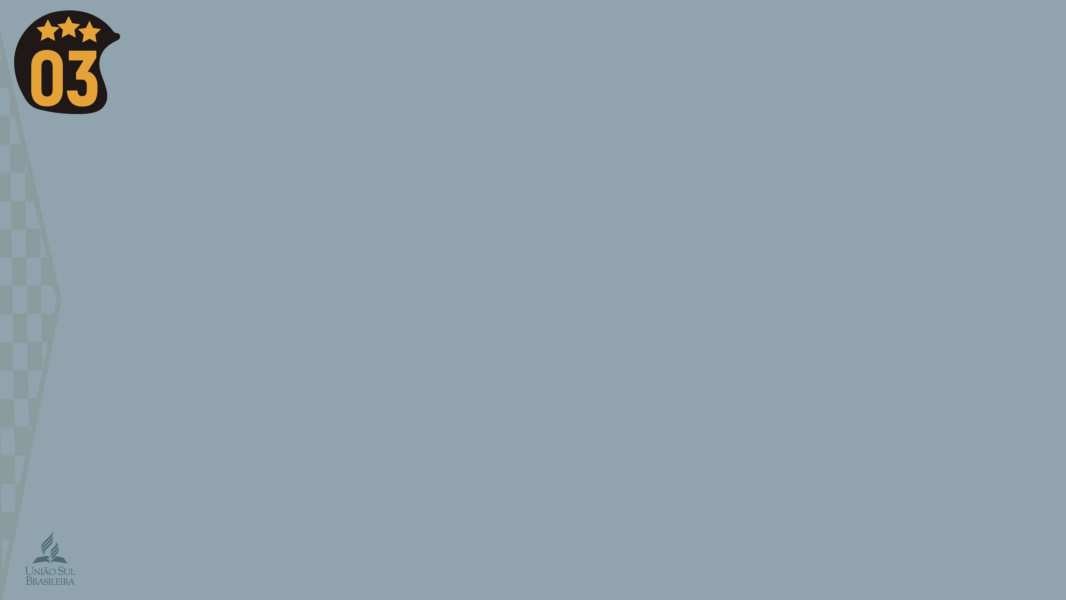 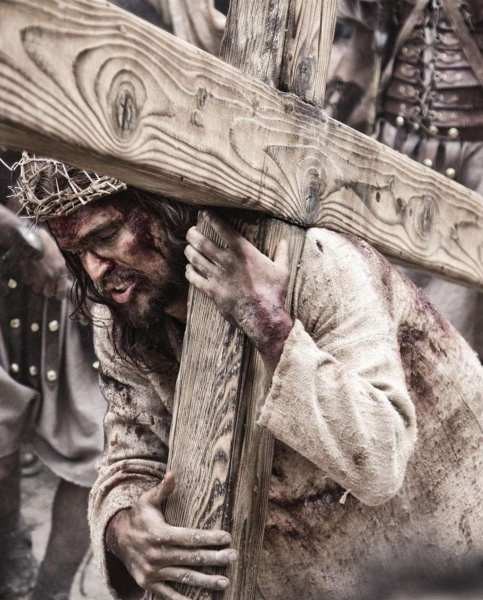 COMO CRISTO  PAGOU O PREÇO DA  NOSSA LIBERDADE?
Isaías 53:5; Hebreus 2:14 e João
3:16
Mas ele foi traspassado pelas nossas  transgressões e moído pelas nossas  iniquidades; o castigo que nos traz a paz  estava sobre ele, e pelas suas pisaduras fomos  sarados.

Visto, pois, que os filhos têm participação  comum de carne e sangue, destes também  ele, igualmente, participou, para que, por sua  morte, destruísse aquele que tem o poder da  morte, a saber, o diabo,

Porque Deus amou ao mundo de tal maneira  que deu o seu Filho unigênito, para que todo o  que nele crê não pereça, mas tenha a vida  eterna.
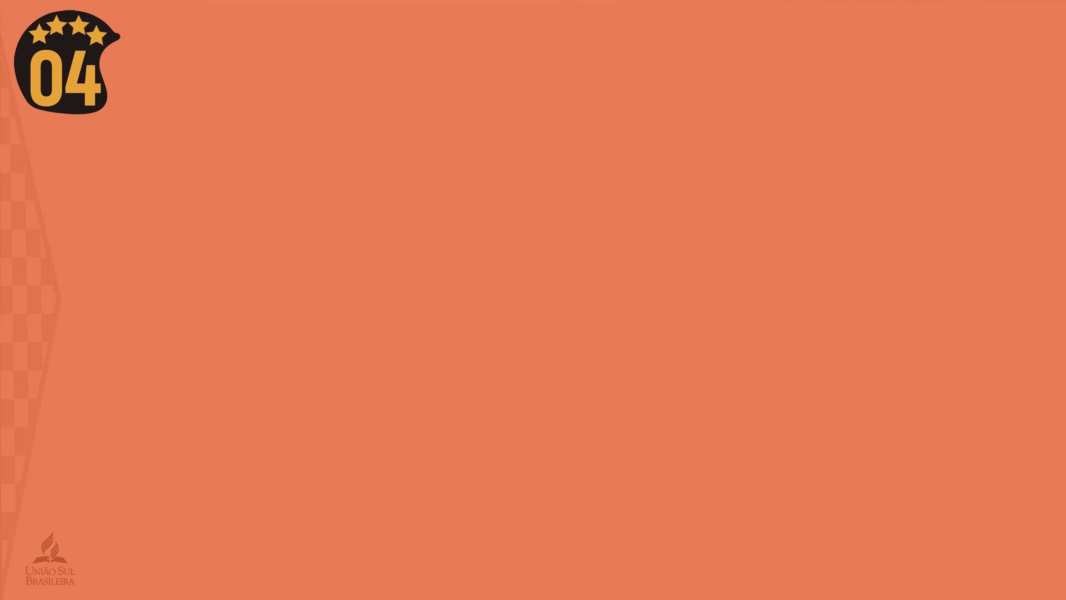 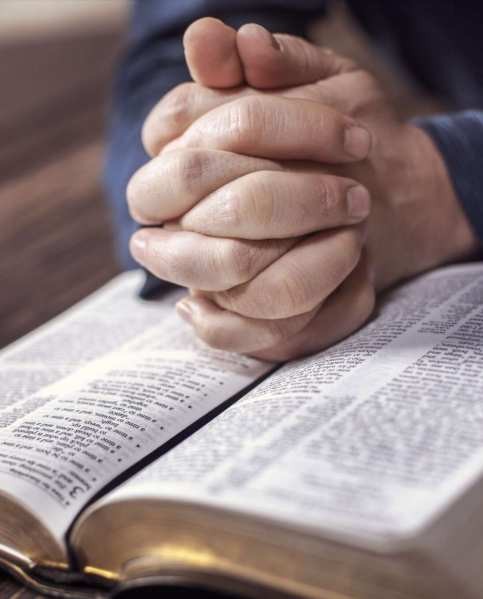 COMO PODEMOS  HOJE ALCANÇAR  ESTA LIBERDADE?
João 20:31 e Atos 16:31
Estes, porém, foram  registrados para que creiais  que Jesus é o Cristo, o Filho  de Deus, e para que,  crendo, tenhais vida em  seu nome.

Responderam-lhe: Crê no  Senhor Jesus e serás salvo,  tu e tua casa.
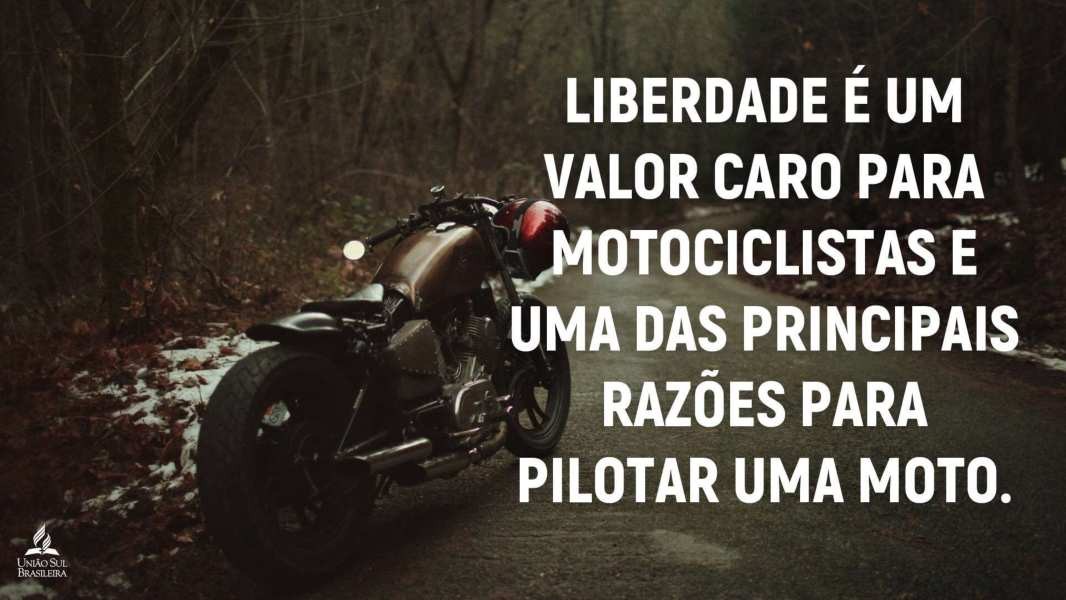 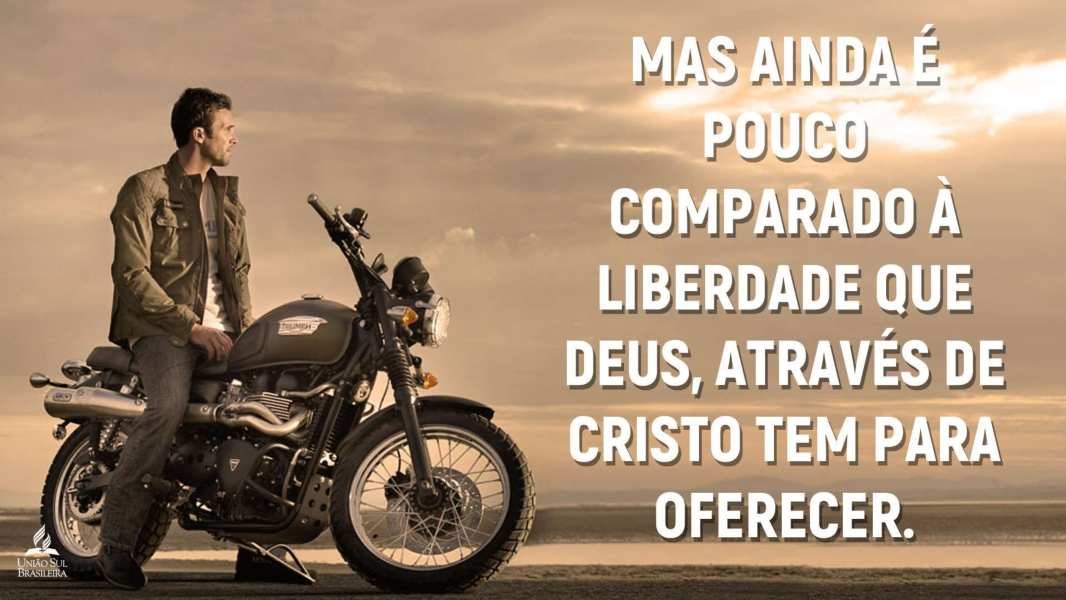 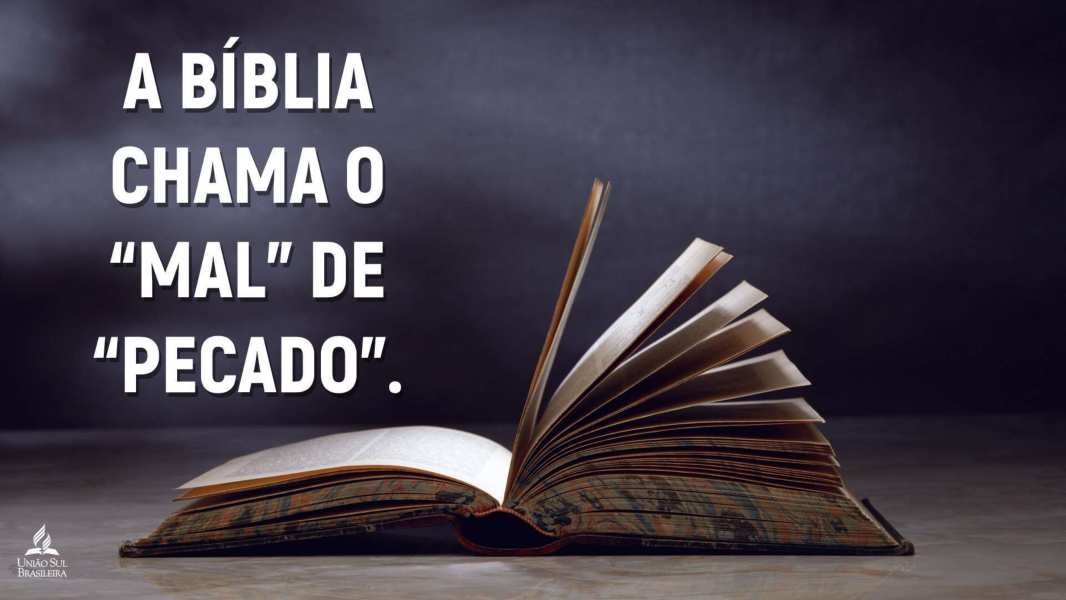 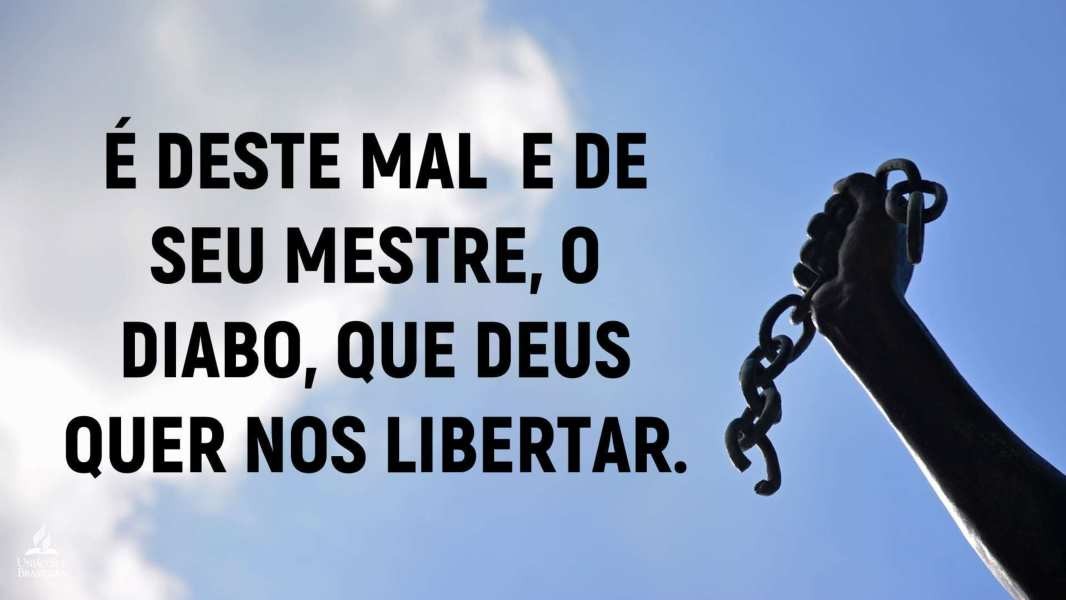 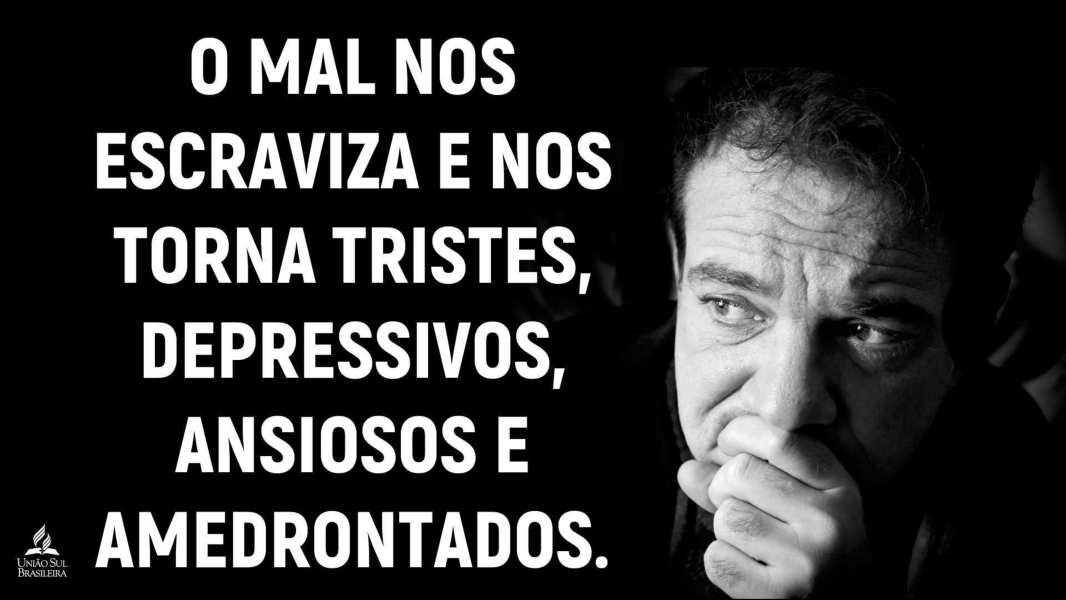 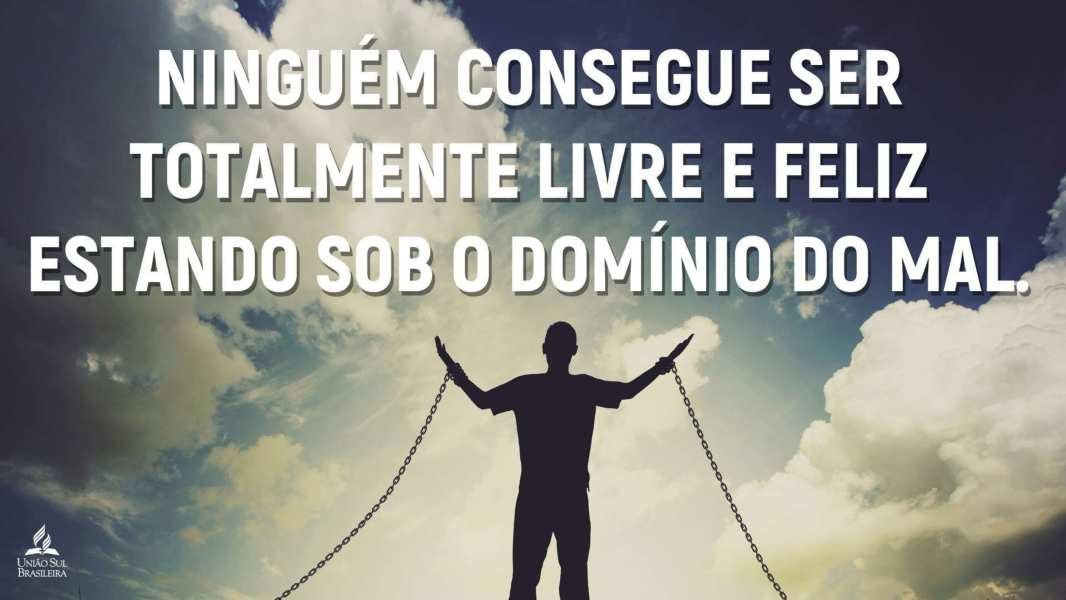 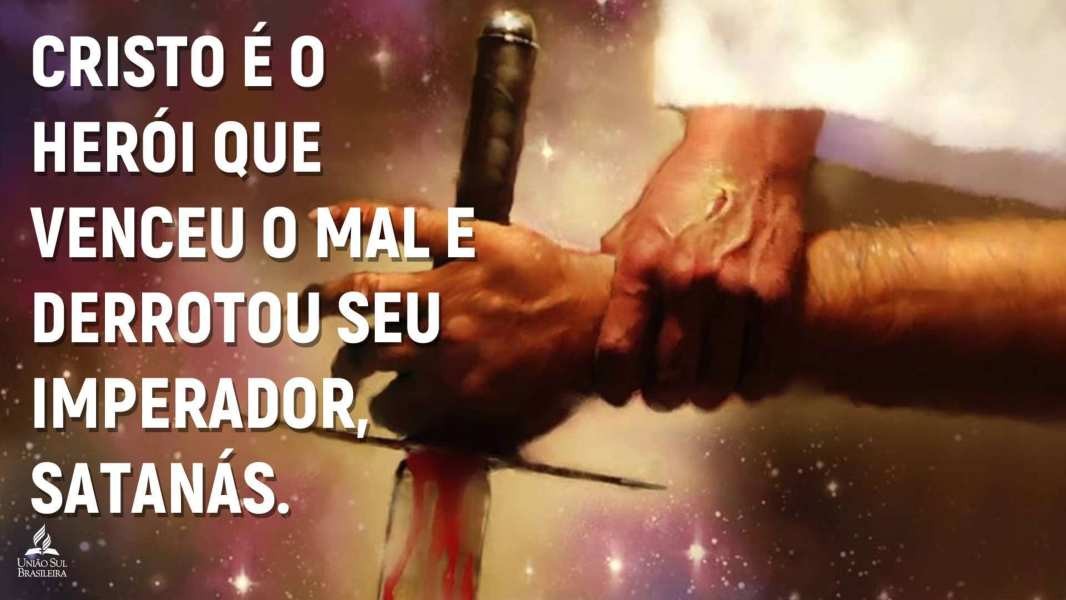 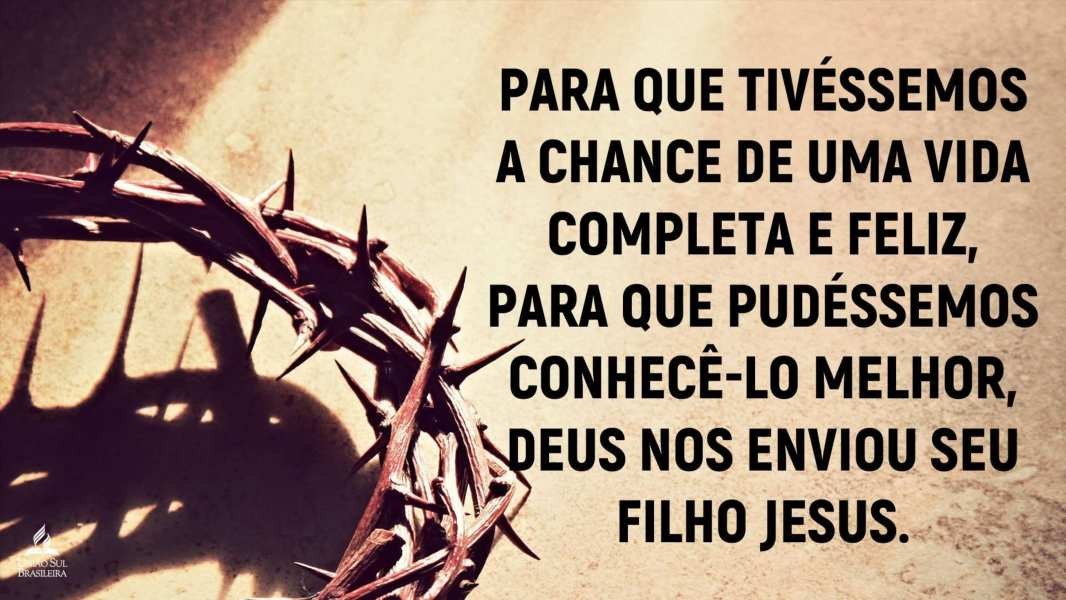 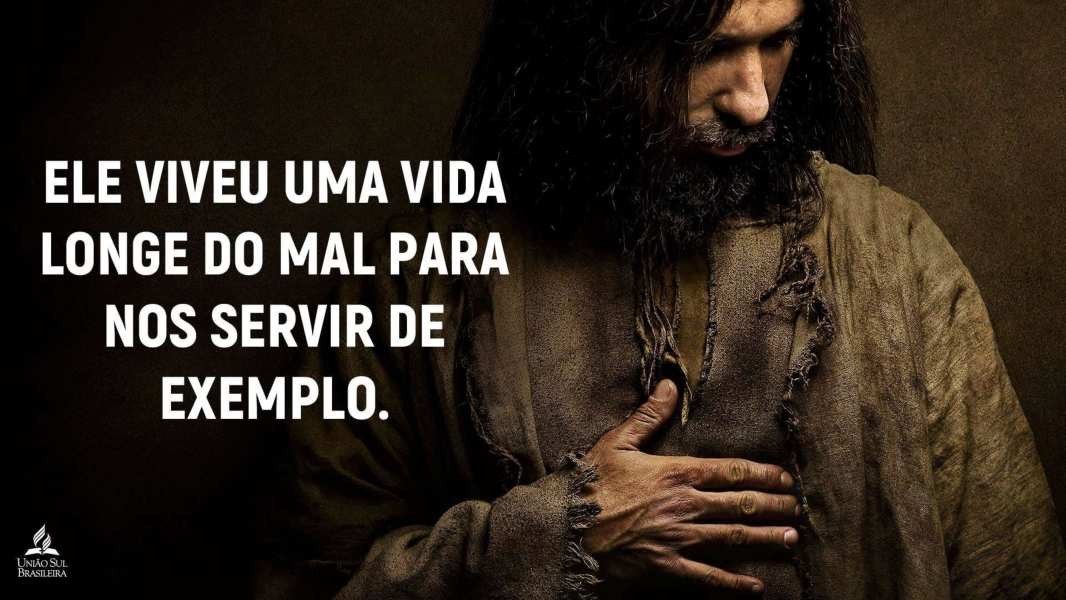 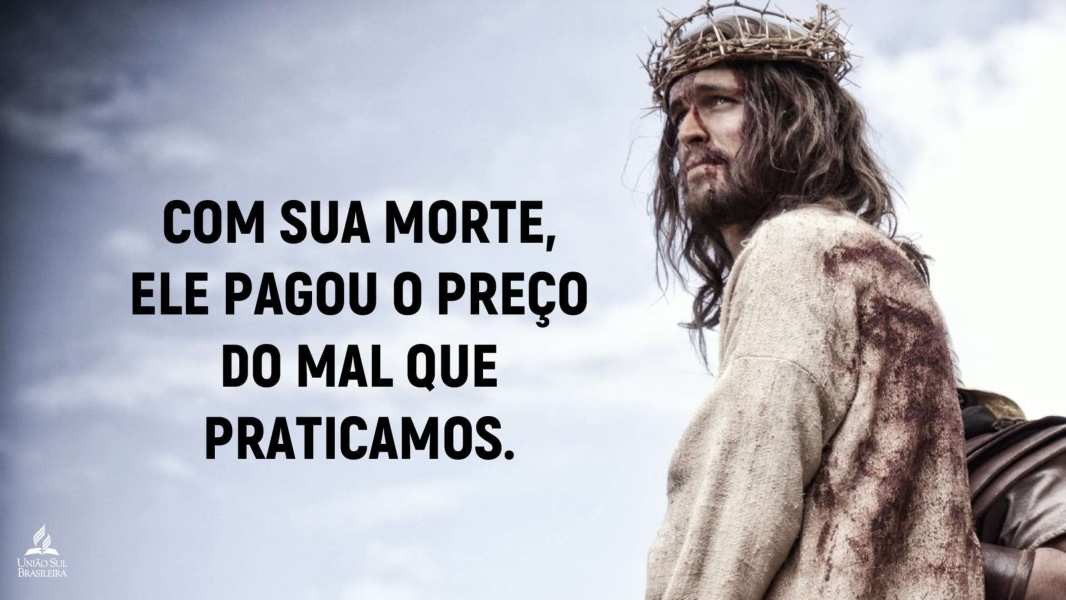 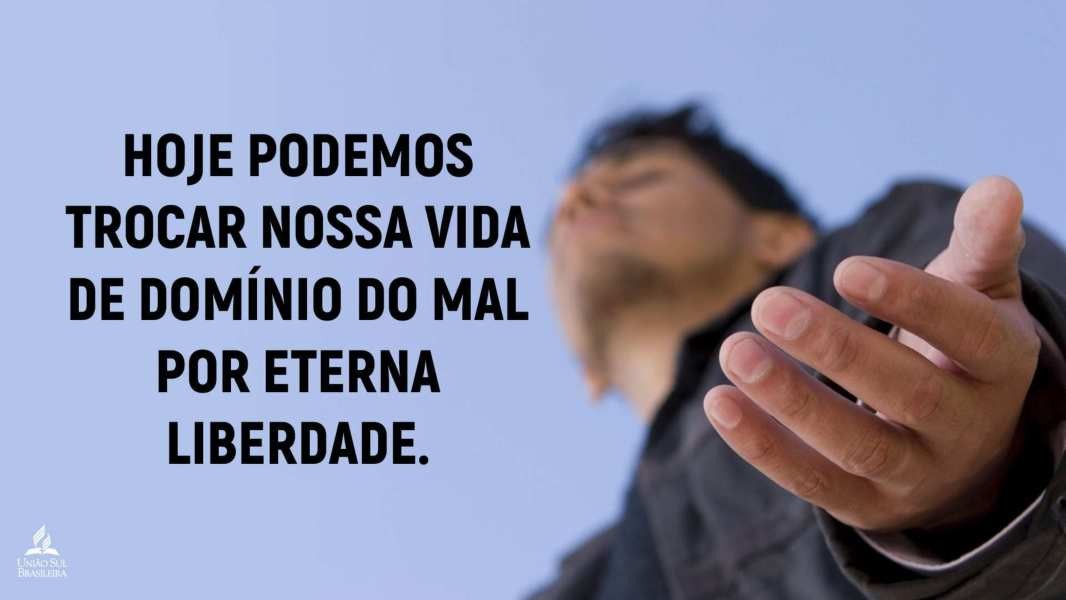 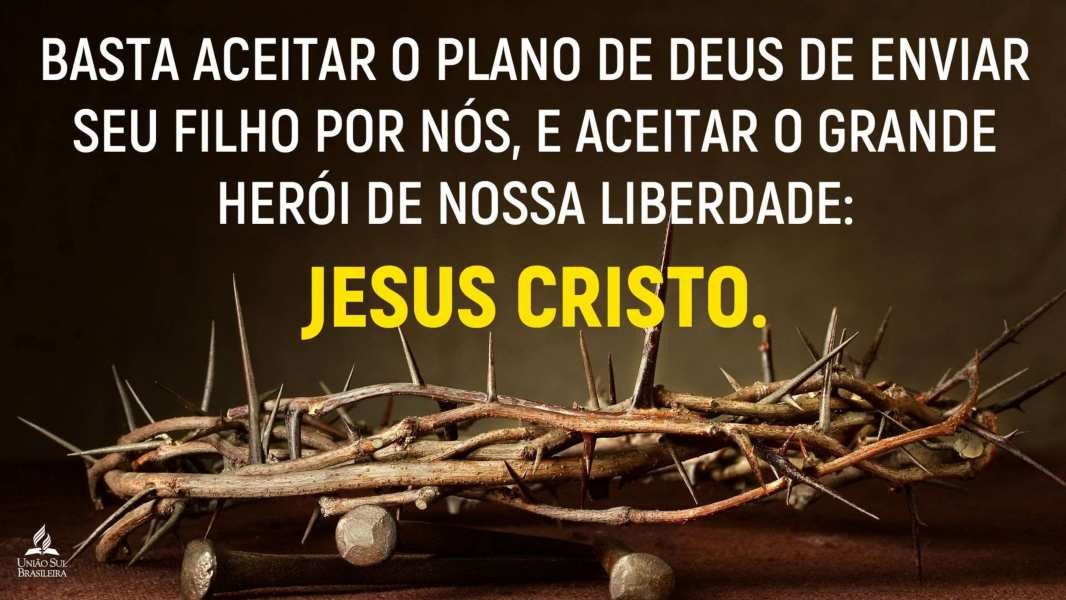 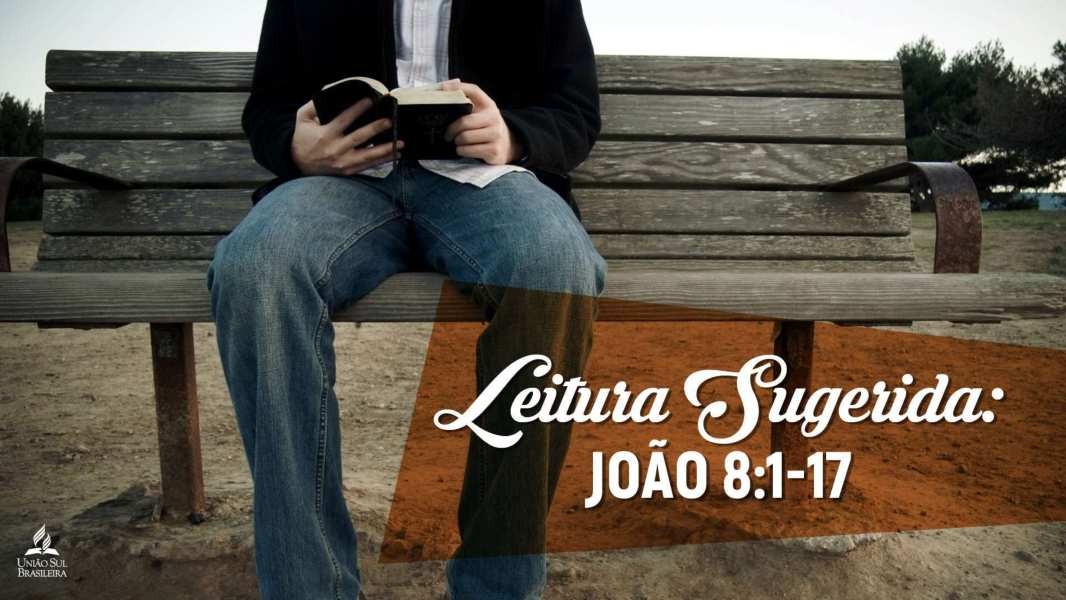 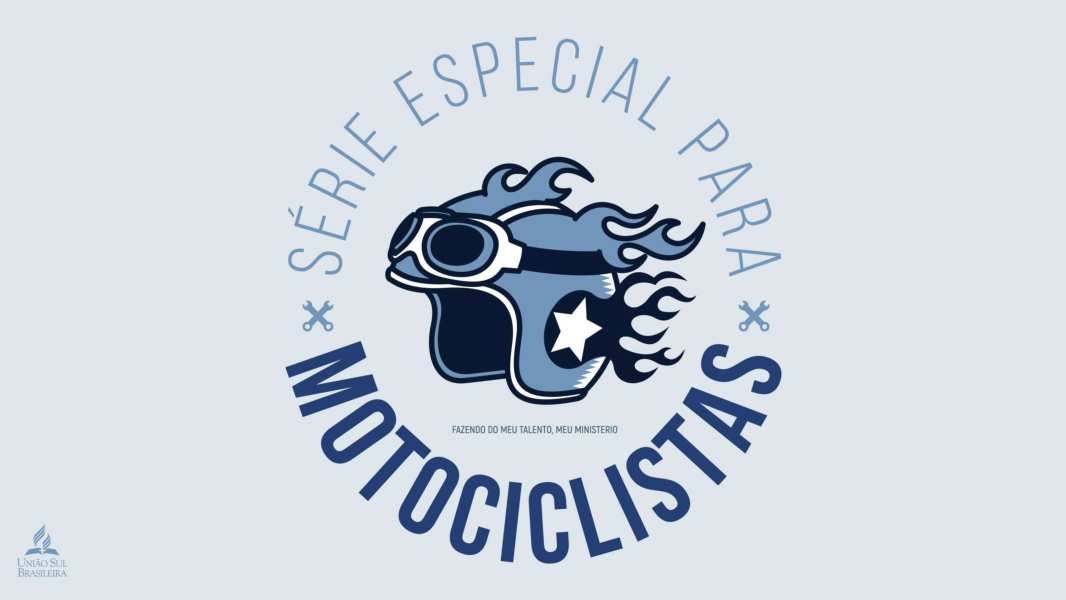 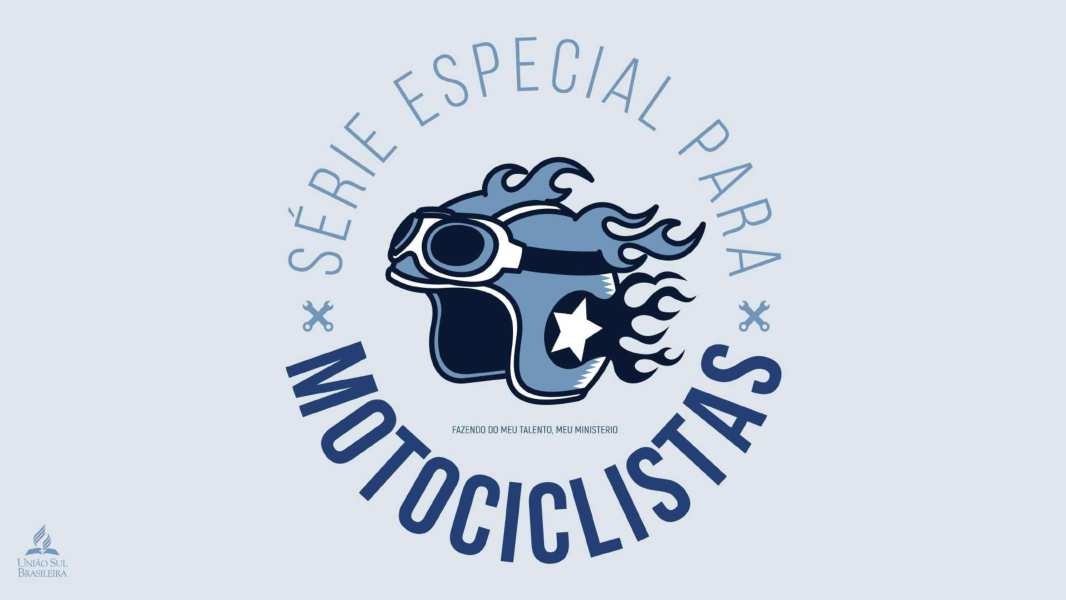 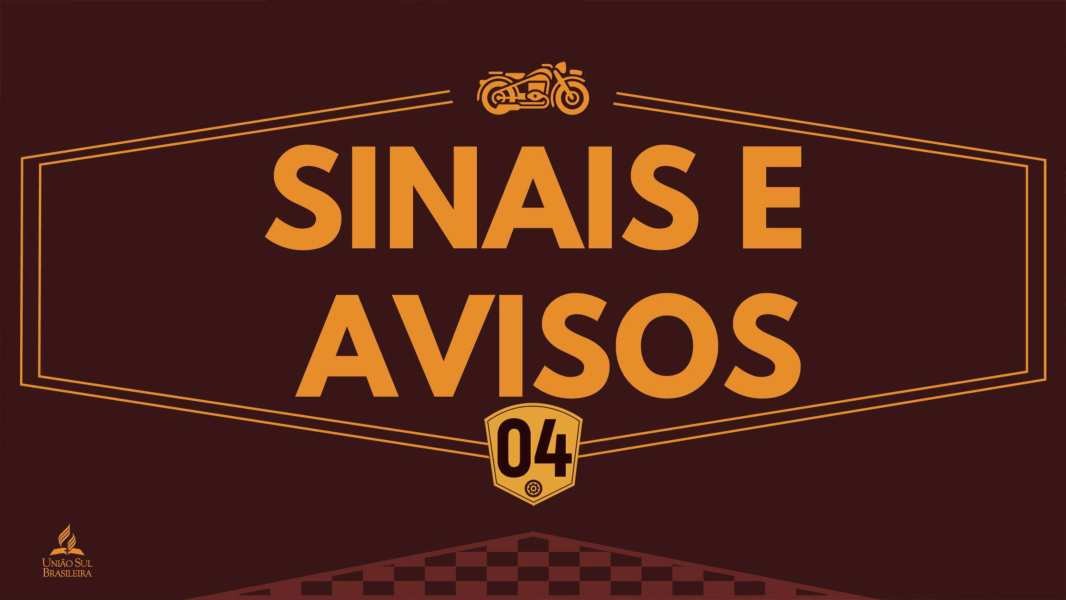 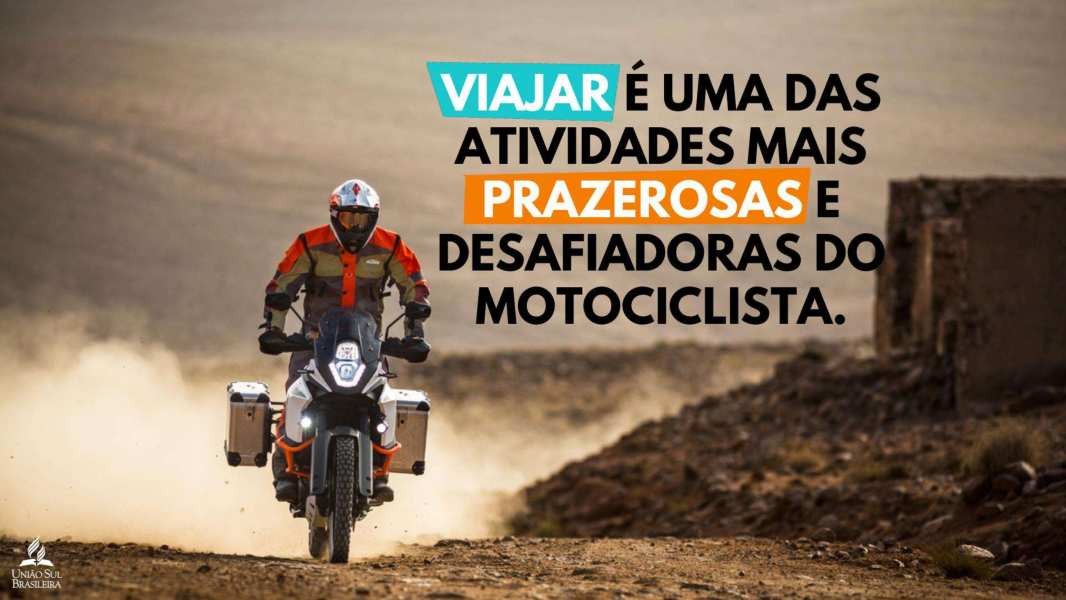 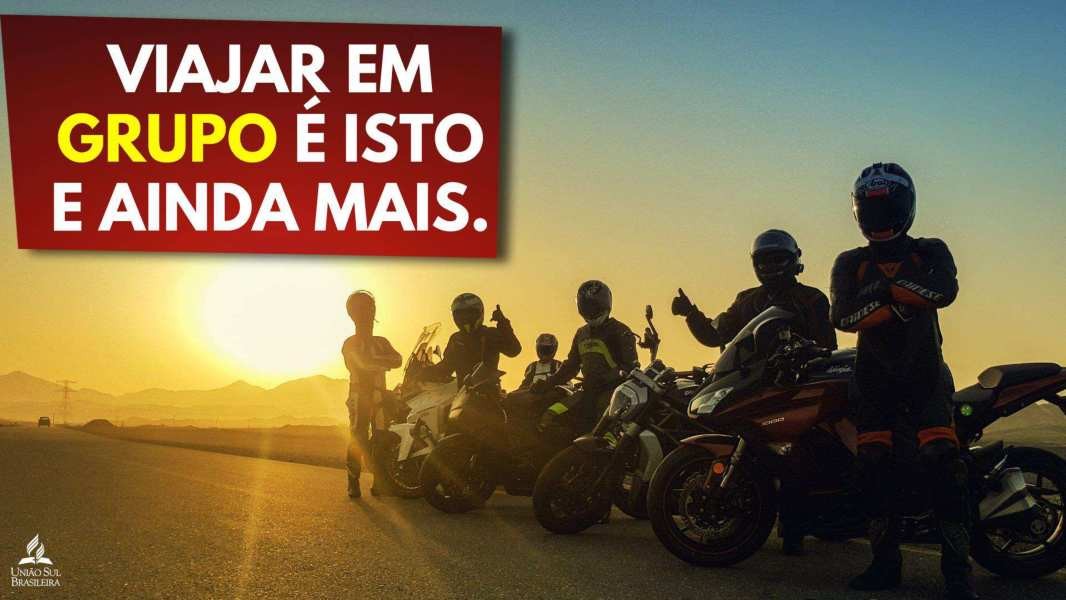 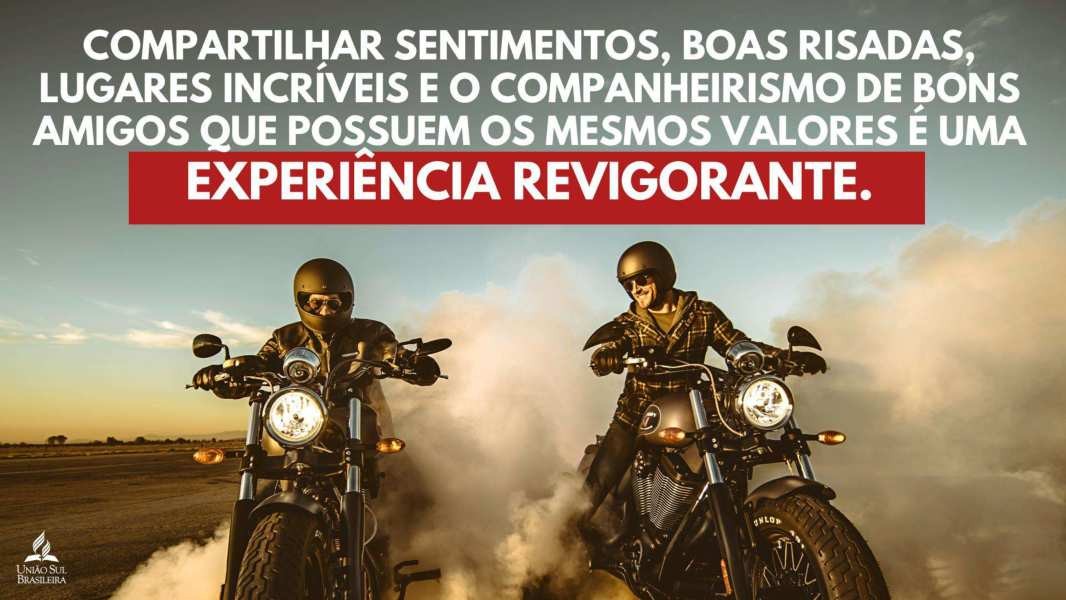 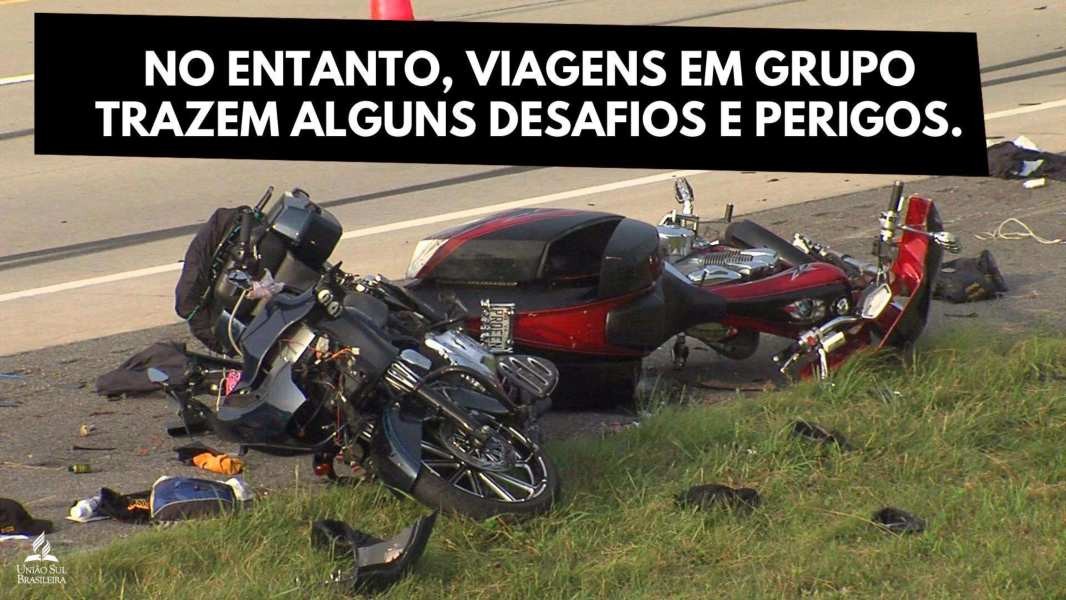 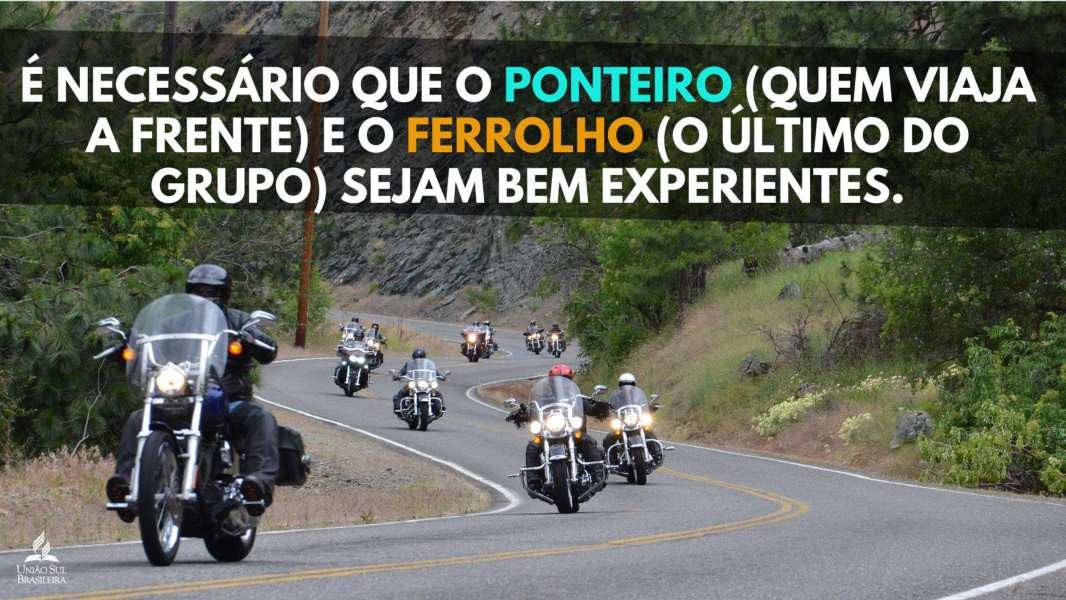 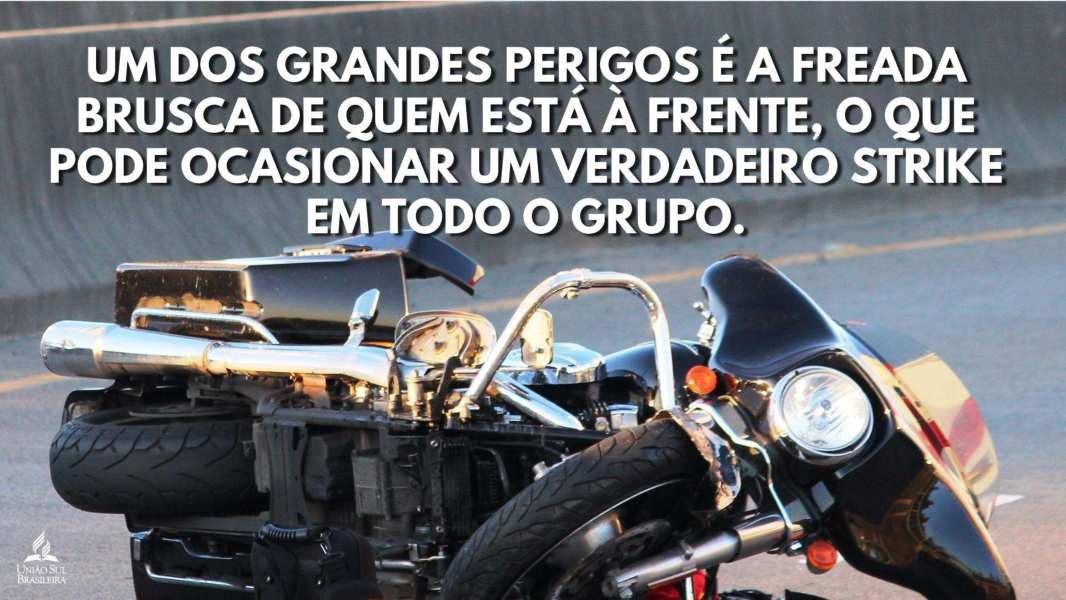 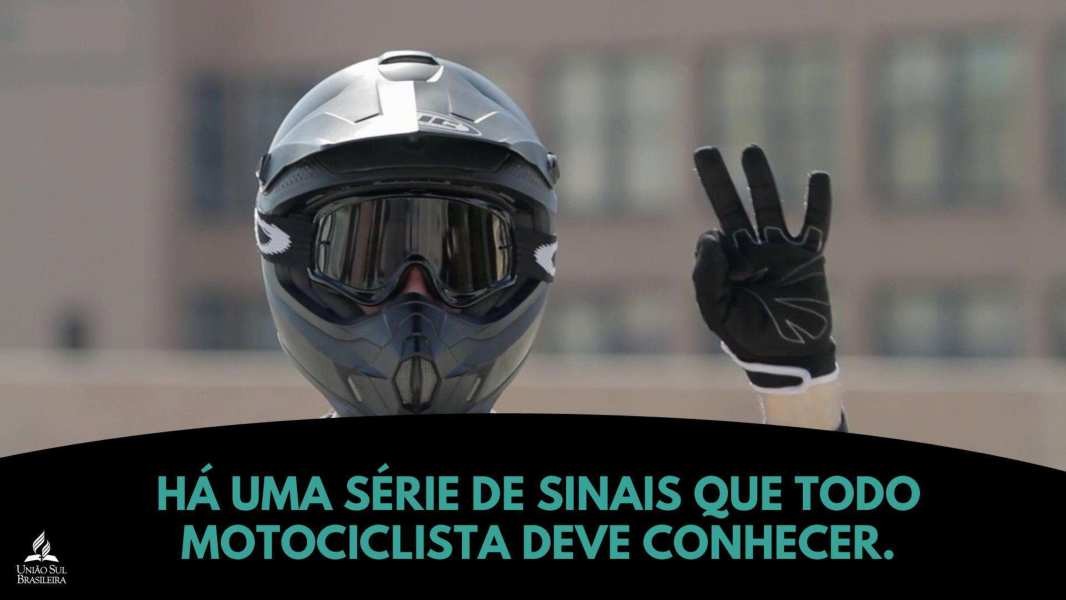 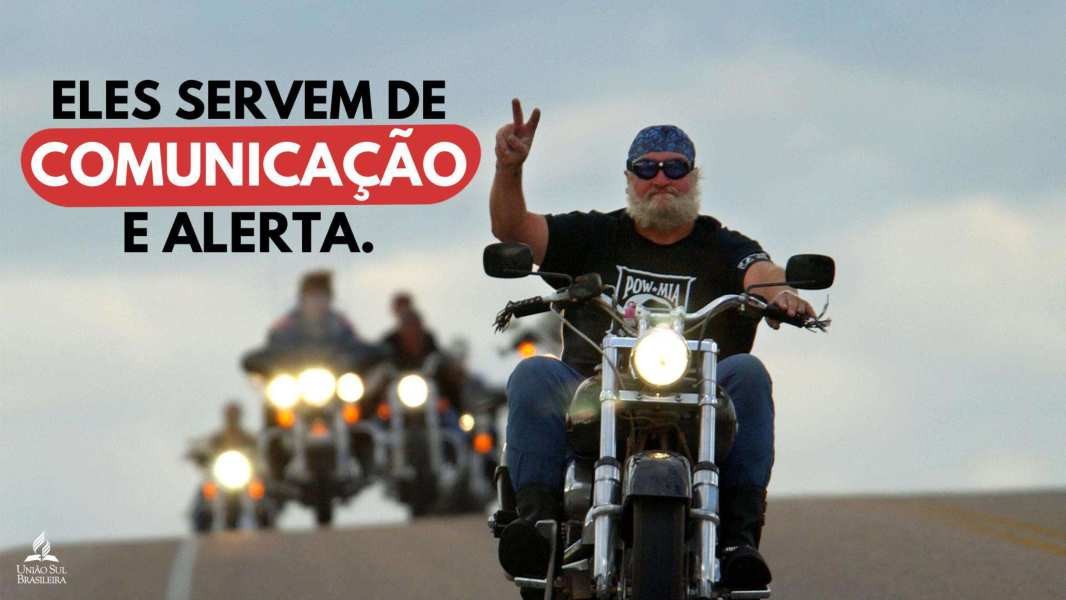 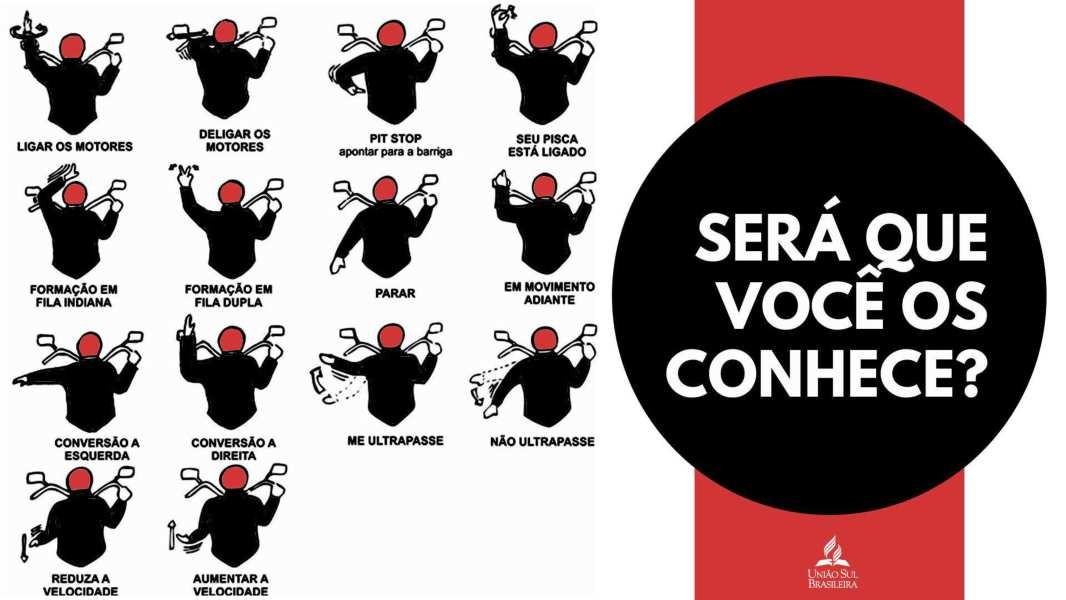 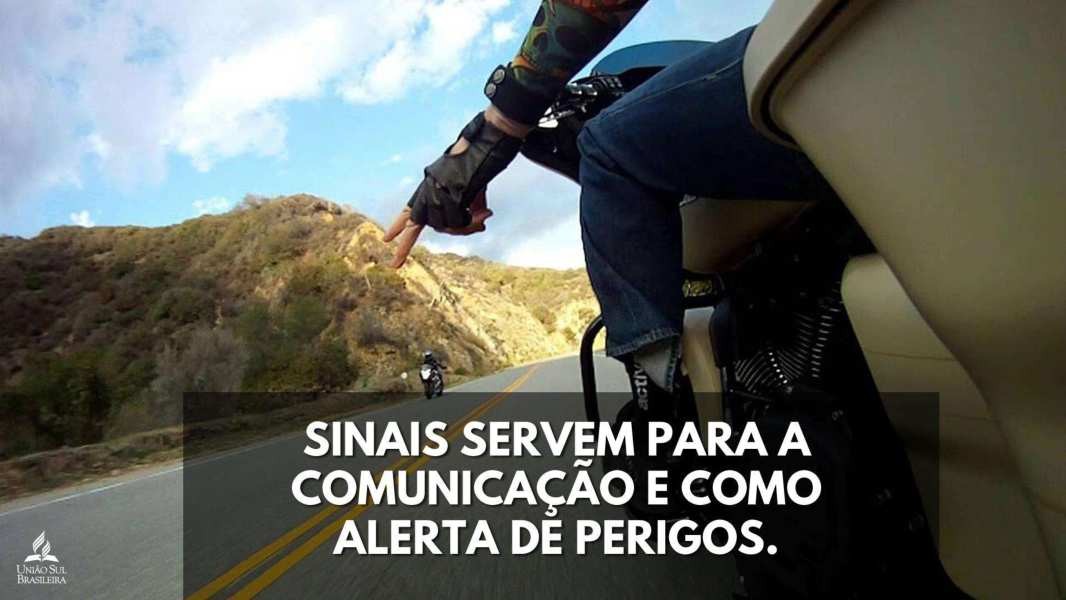 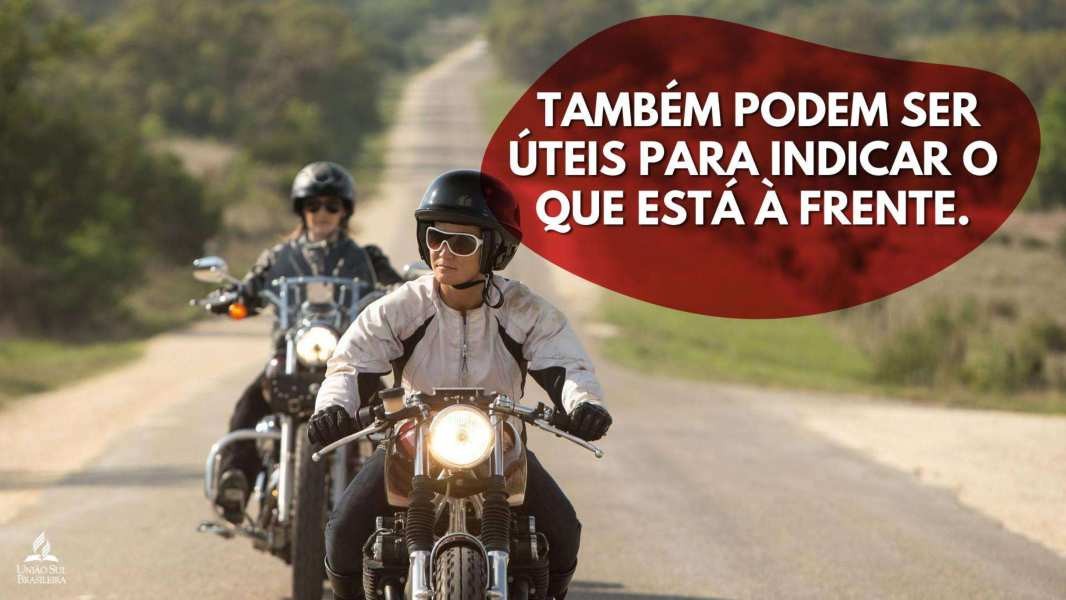 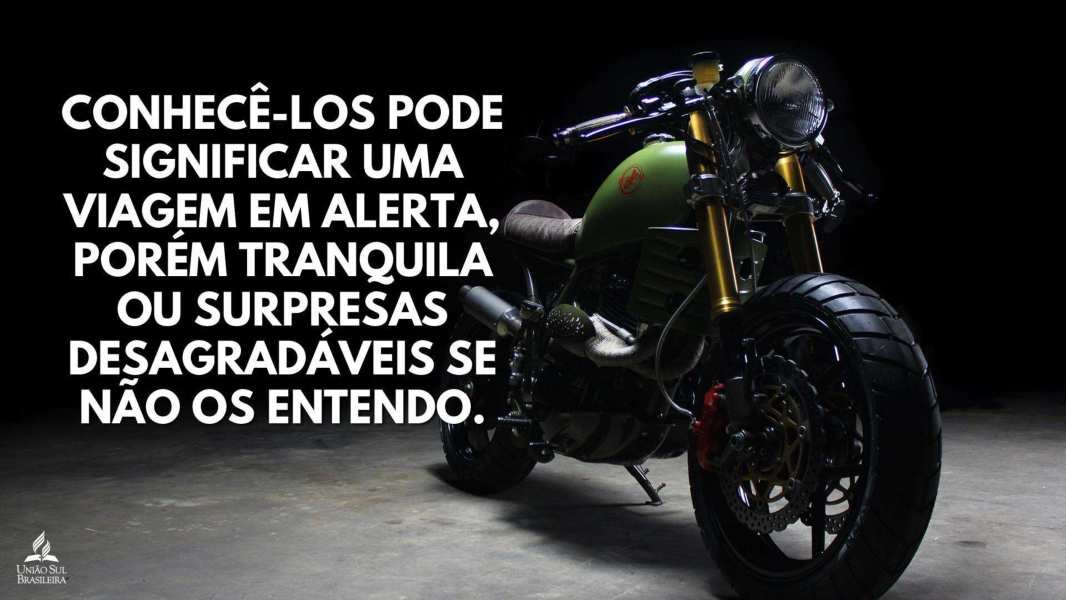 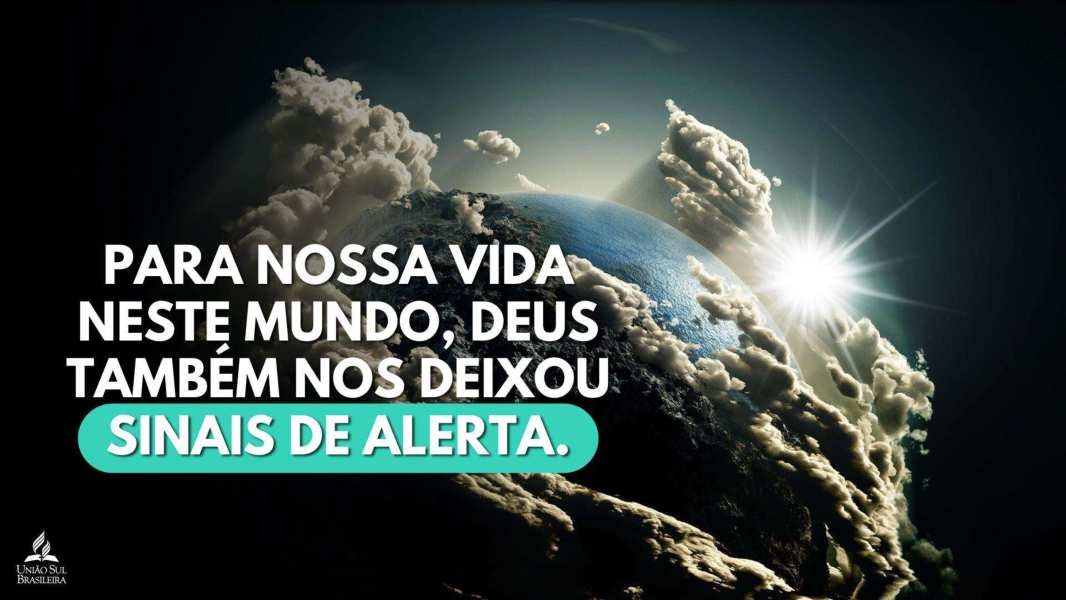 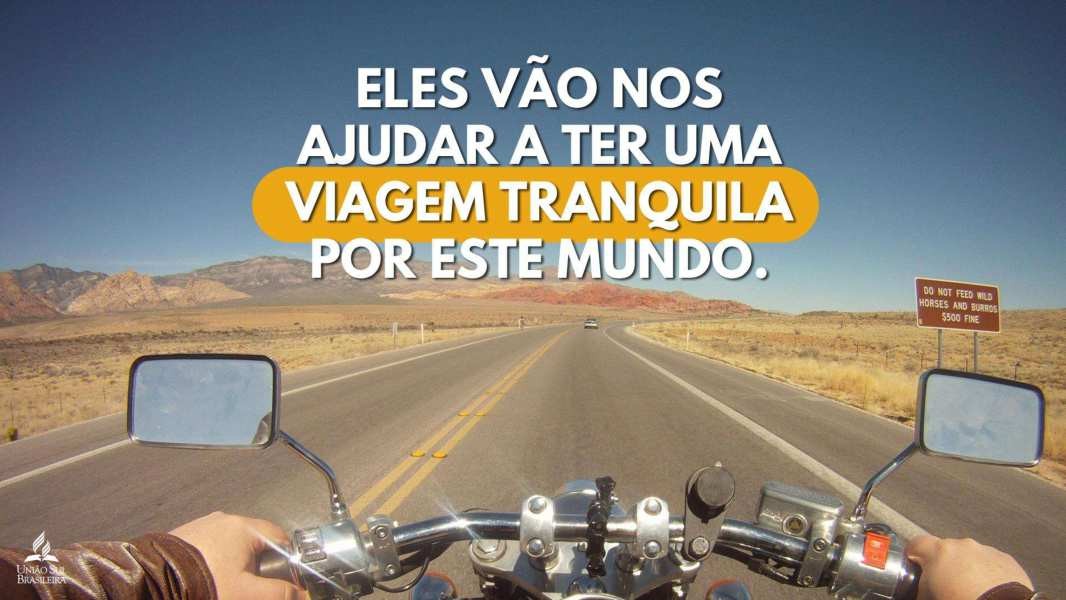 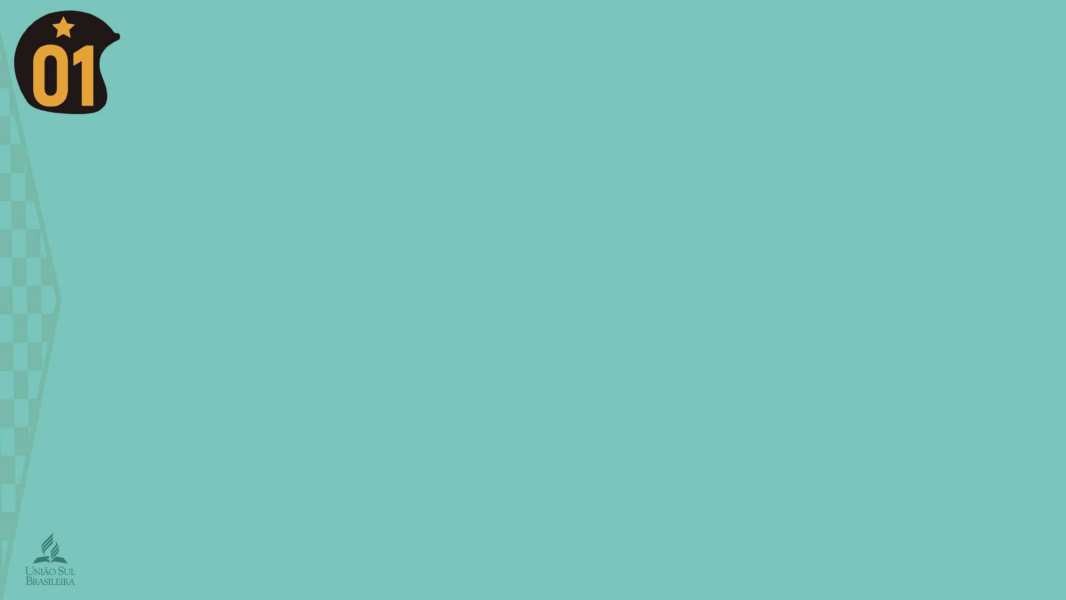 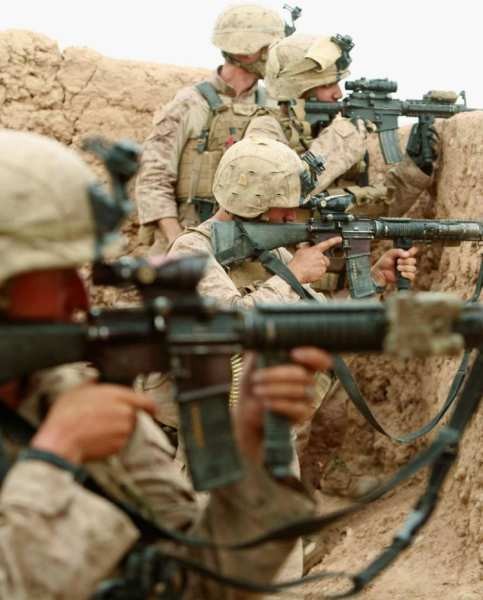 QUE SINAIS DEUS  NOS DEIXOU  COMO ALERTA?
Mateus 24:6-7
E, certamente, ouvireis falar  de guerras e rumores de  guerras; vede, não vos  assusteis, porque é necessário  assim acontecer, mas ainda  não é o fim. Porquanto se  levantará nação contra  nação, reino contra reino, e  haverá fomes e terremotos  em vários lugares;
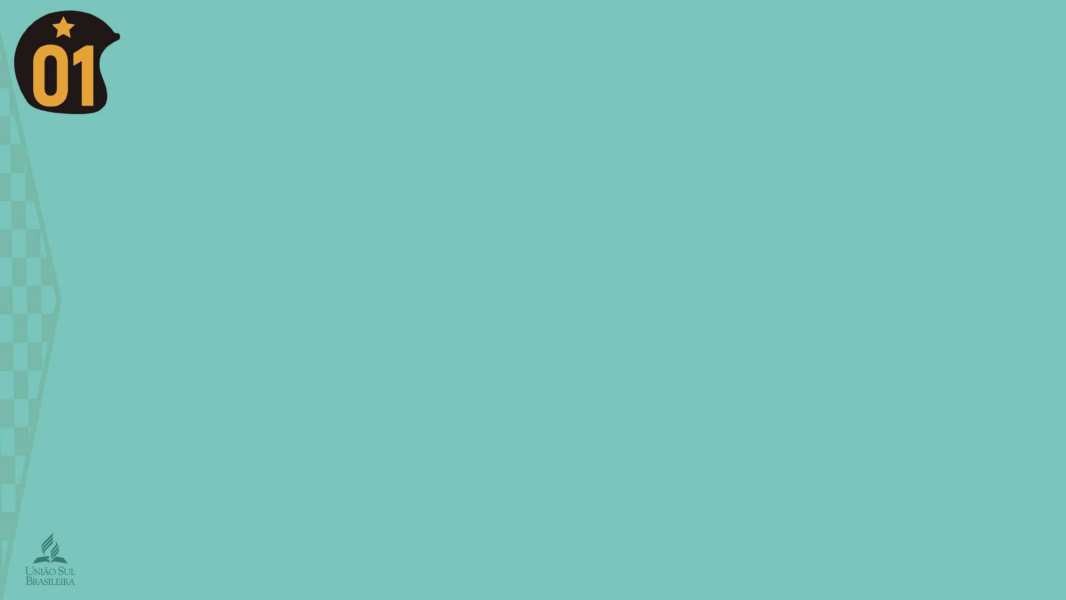 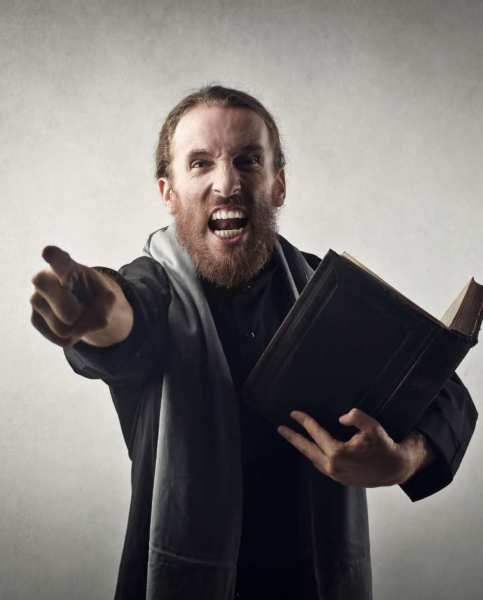 QUE SINAIS DEUS  NOS DEIXOU  COMO ALERTA?
Mateus 10-14;
Nesse tempo, muitos hão de se  escandalizar, trair e odiar uns  aos outros;	levantar-se-ão  muitos falsos profetas e  enganarão a muitos.	E, por se  multiplicar a iniqüidade, o amor  se esfriará de quase todos.
Aquele, porém, que perseverar  até o fim, esse será salvo. E será  pregado este evangelho do  reino por todo o mundo, para  testemunho a todas as nações.  Então, virá o fim.
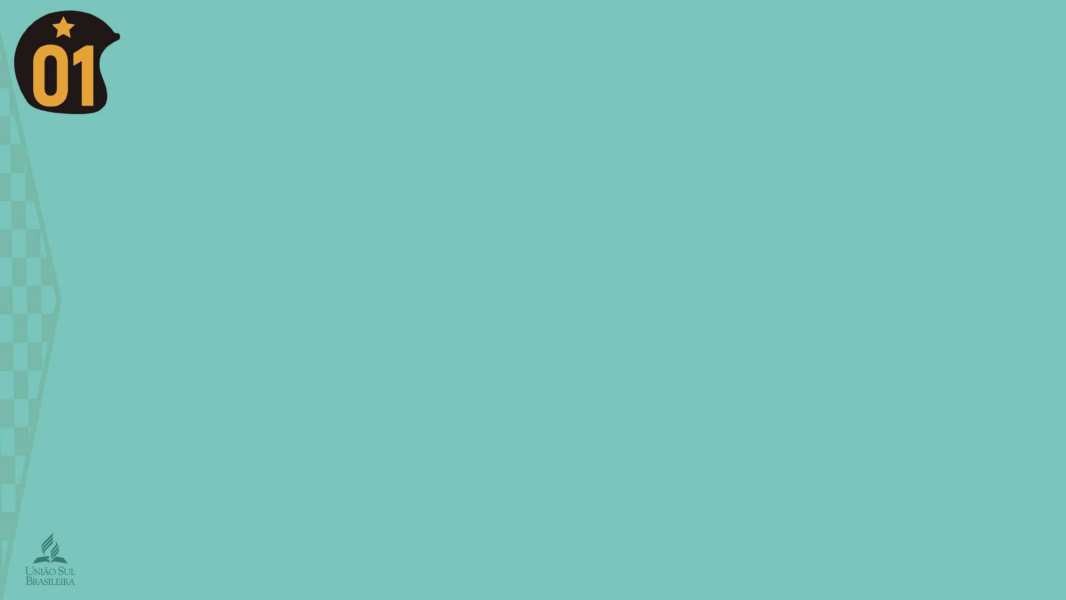 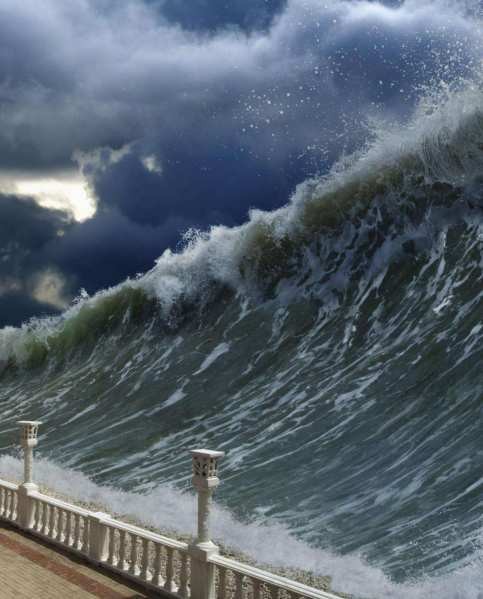 QUE SINAIS DEUS  NOS DEIXOU  COMO ALERTA?
Lucas 21:25-26.
Haverá sinais no sol, na lua e  nas estrelas; sobre a terra,  angústia entre as nações em  perplexidade por causa do  bramido do mar e das  ondas;	haverá homens que  desmaiarão de terror e pela  expectativa das coisas que  sobrevirão ao mundo; pois os  poderes dos céus serão  abalados.
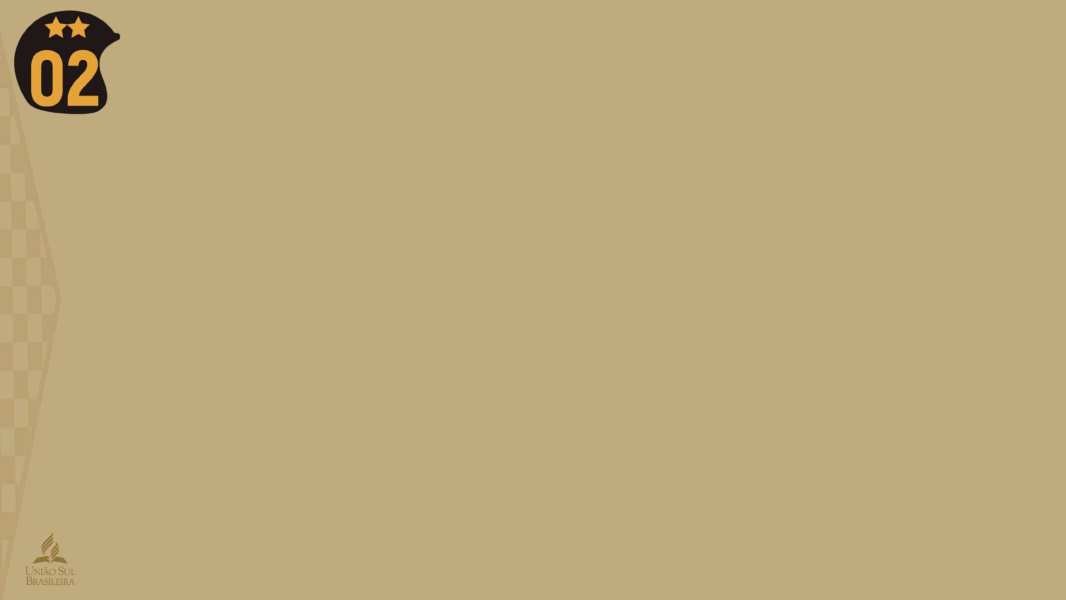 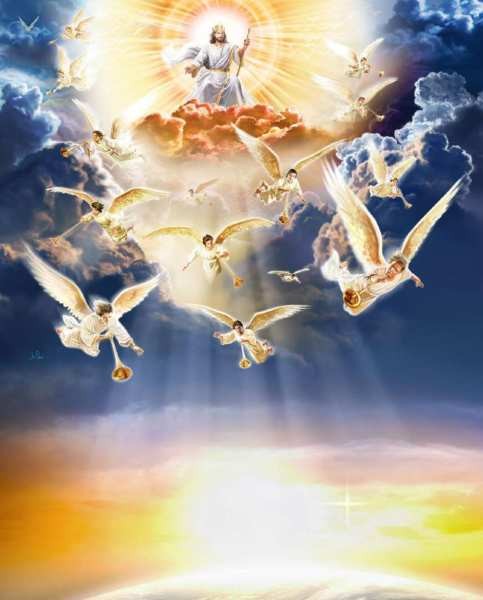 O QUE ESTES SINAIS  ESTÃO INDICANDO  PARA NÓS?
Mateus 24:29-31; Lucas 21:27.
Logo em seguida à tribulação daqueles  dias, o sol escurecerá, a lua não dará a  sua claridade, as estrelas cairão do  firmamento, e os poderes dos céus  serão abalados.	Então, aparecerá no  céu o sinal do Filho do Homem; todos os  povos da terra se lamentarão e verão o  Filho do Homem vindo sobre as nuvens  do céu, com poder e muita glória.	E ele  enviará os seus anjos, com grande  clangor de trombeta, os quais reunirão  os seus escolhidos, dos quatro ventos, de  uma a outra extremidade dos céus.
Então, se verá o Filho do Homem vindo  numa nuvem, com poder e grande  glória.
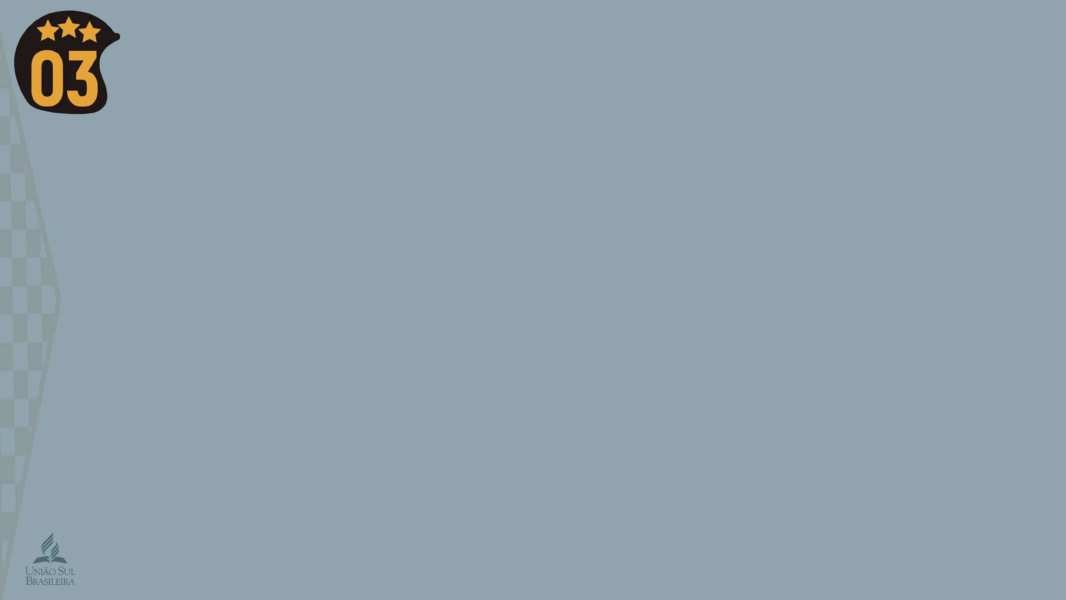 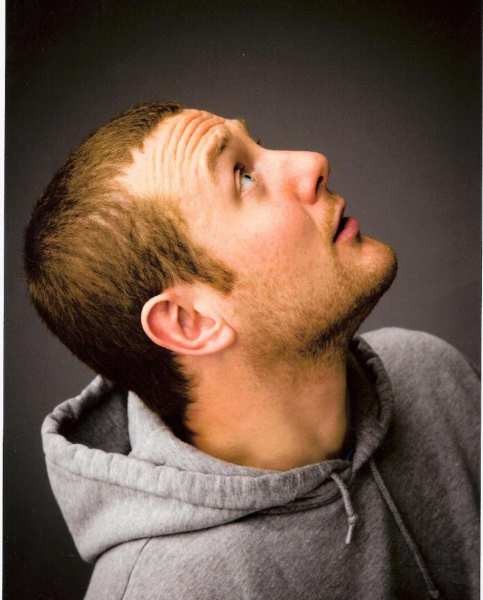 QUAL DEVE SER NOSSA  POSIÇÃO DIANTE  DESTES SINAIS?
Lucas 21:28
Ora, ao começarem  estas coisas a suceder,  exultai e erguei a vossa  cabeça; porque a vossa  redenção se aproxima.
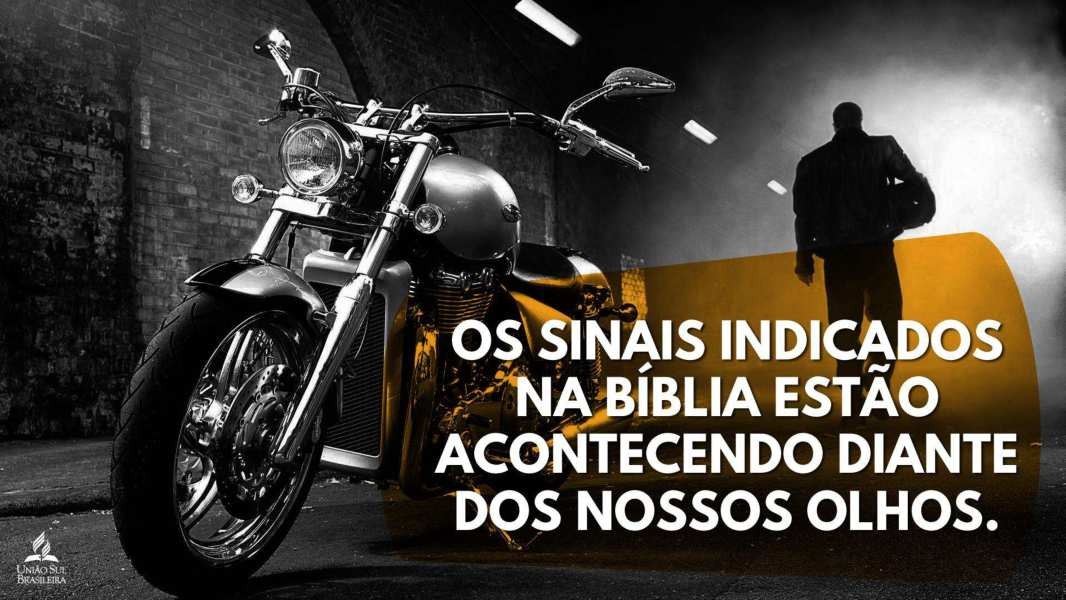 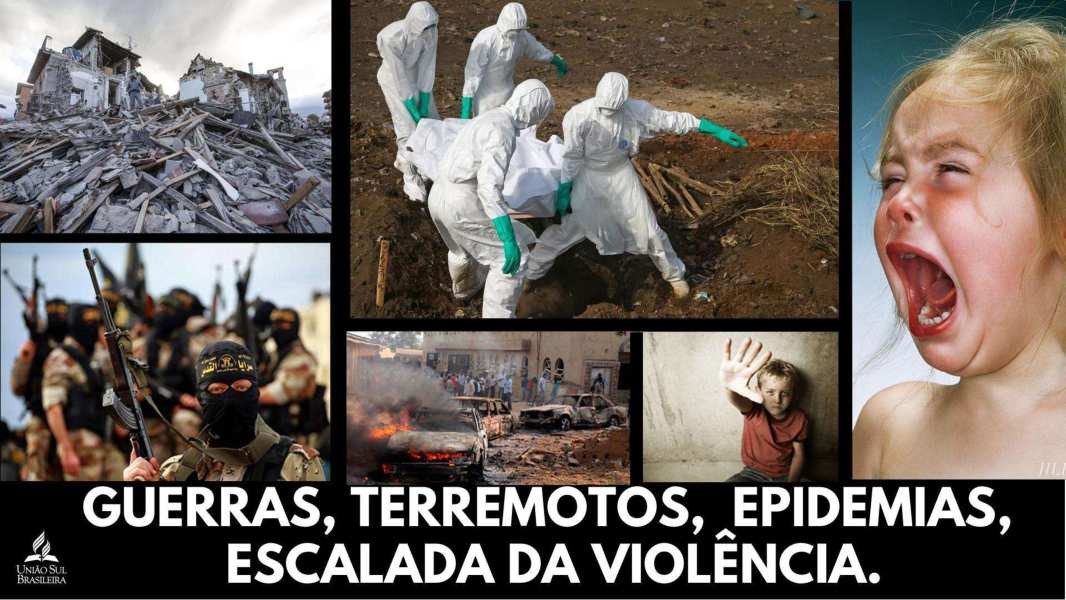 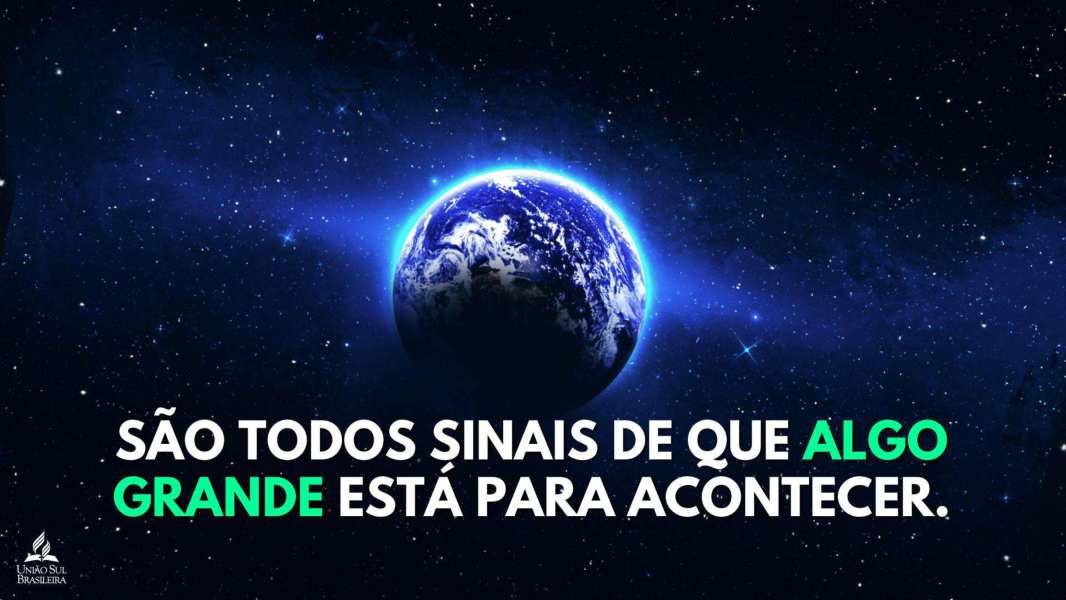 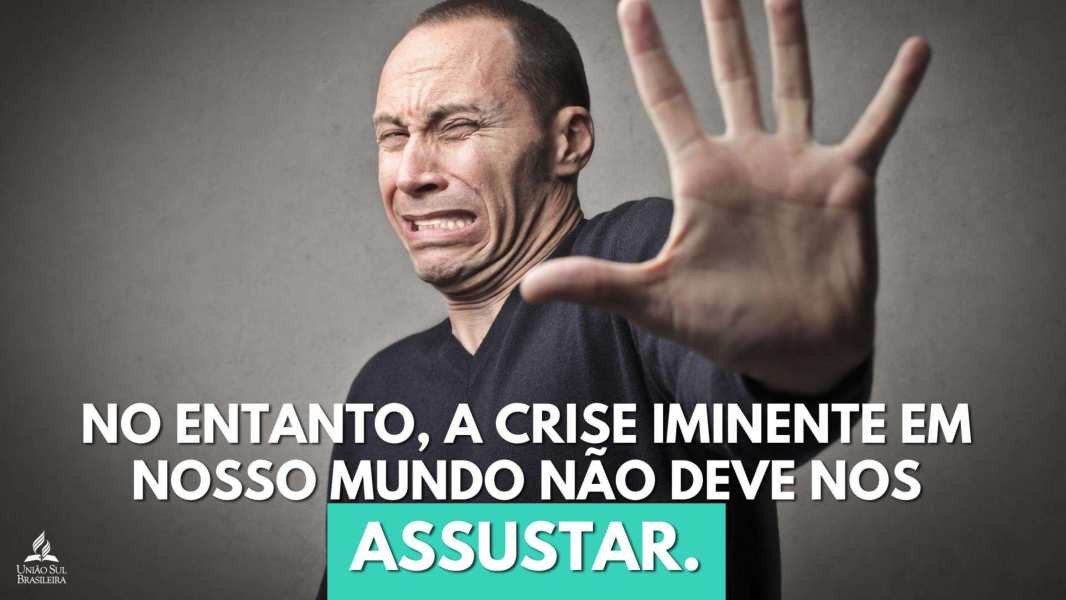 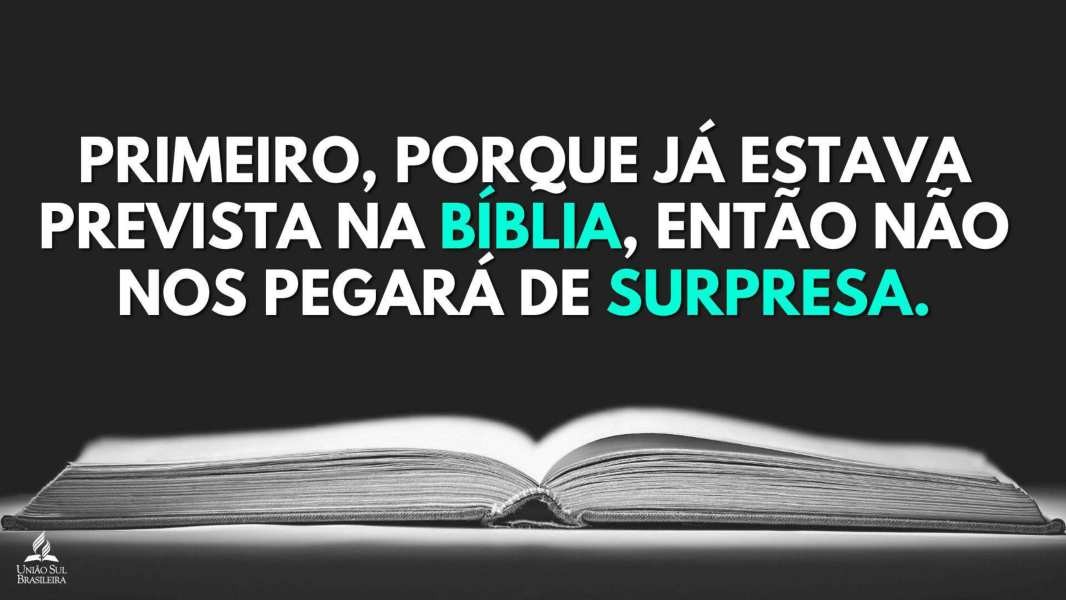 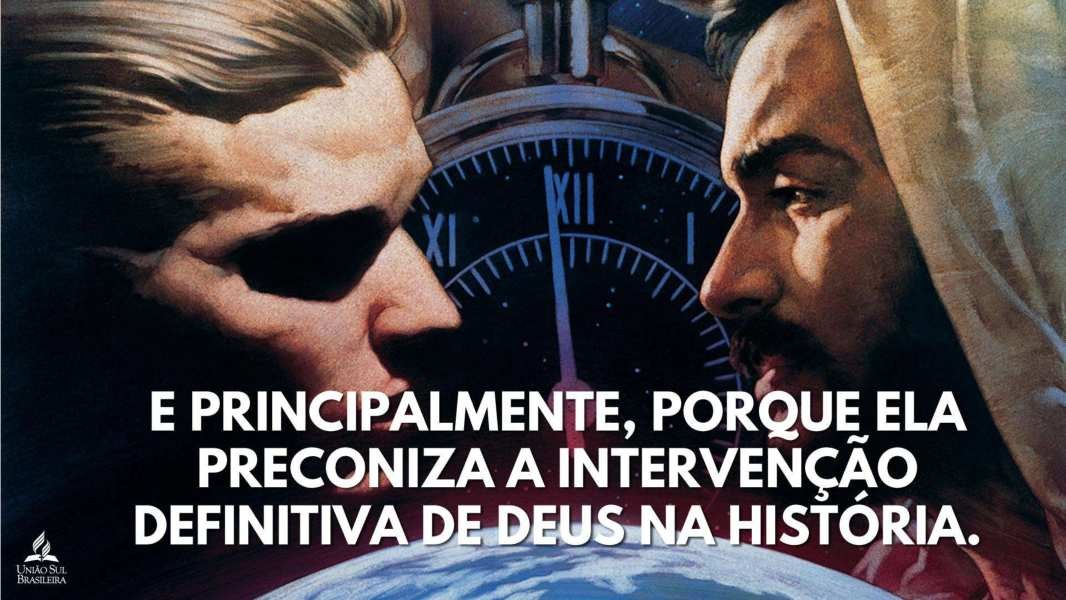 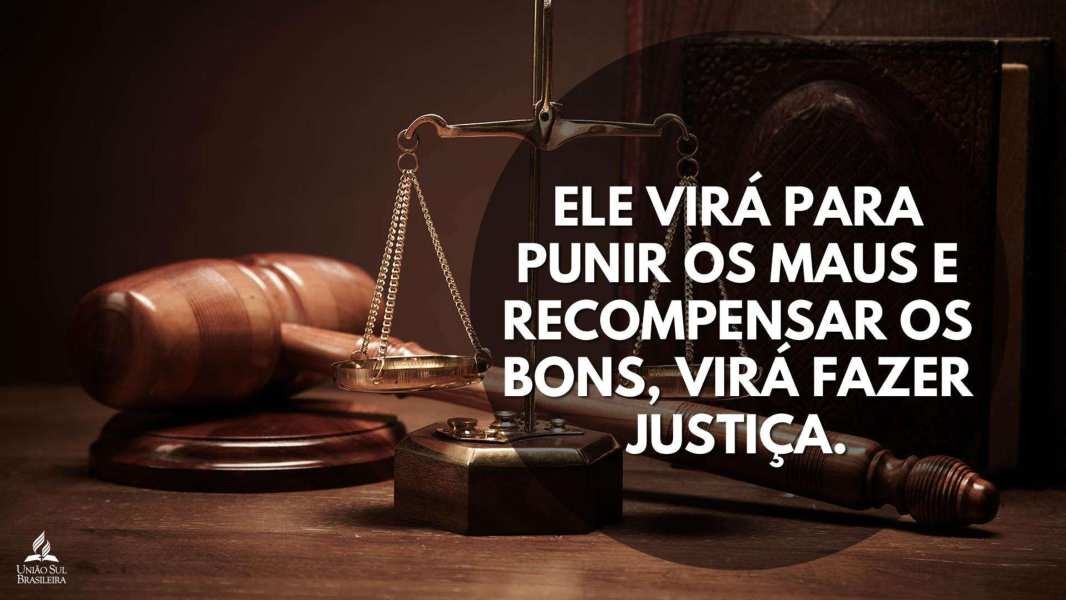 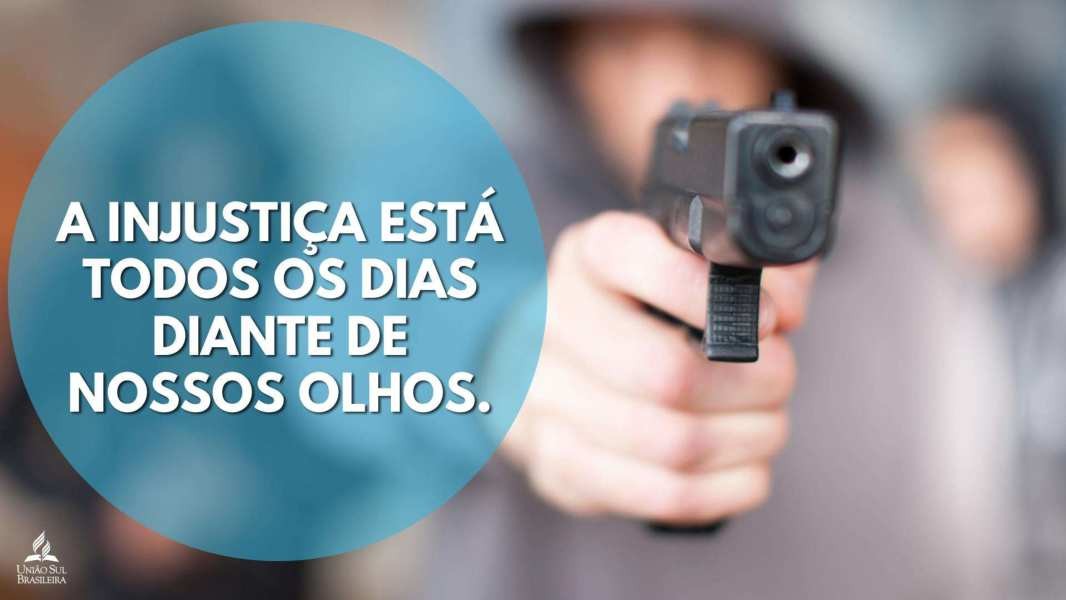 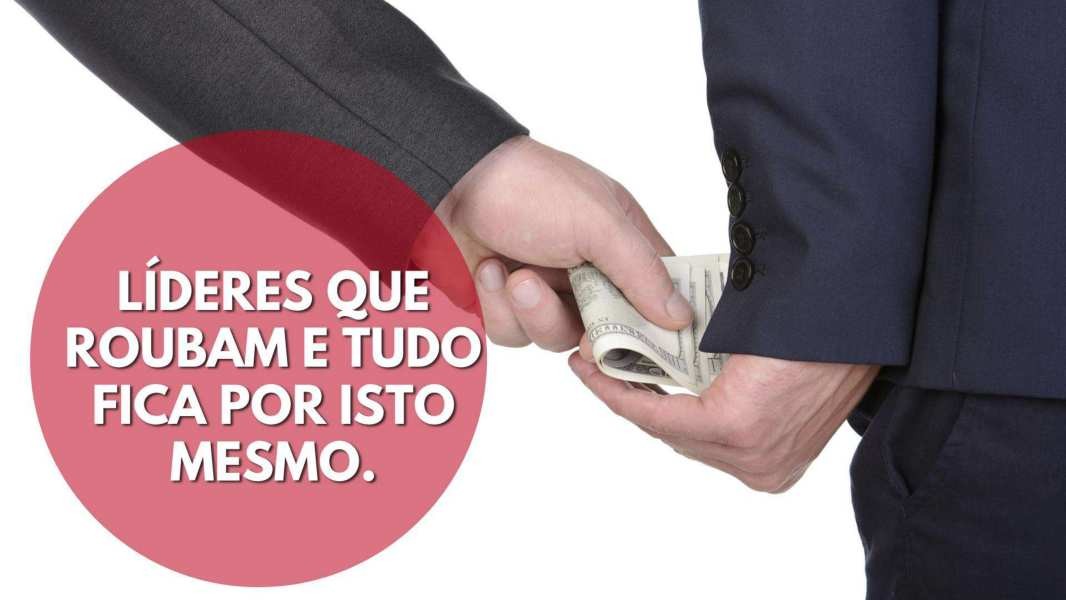 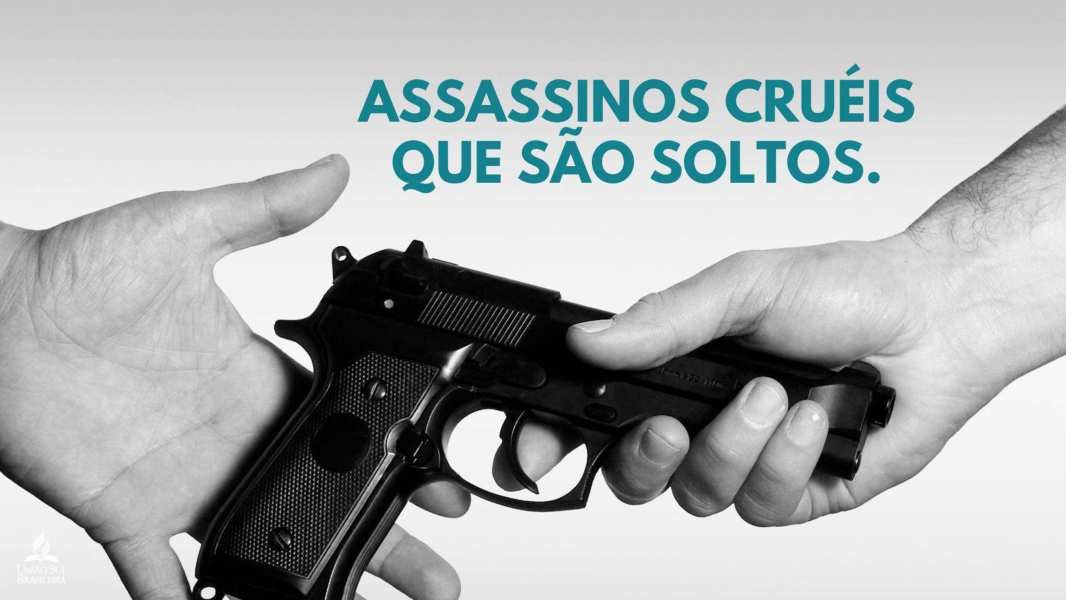 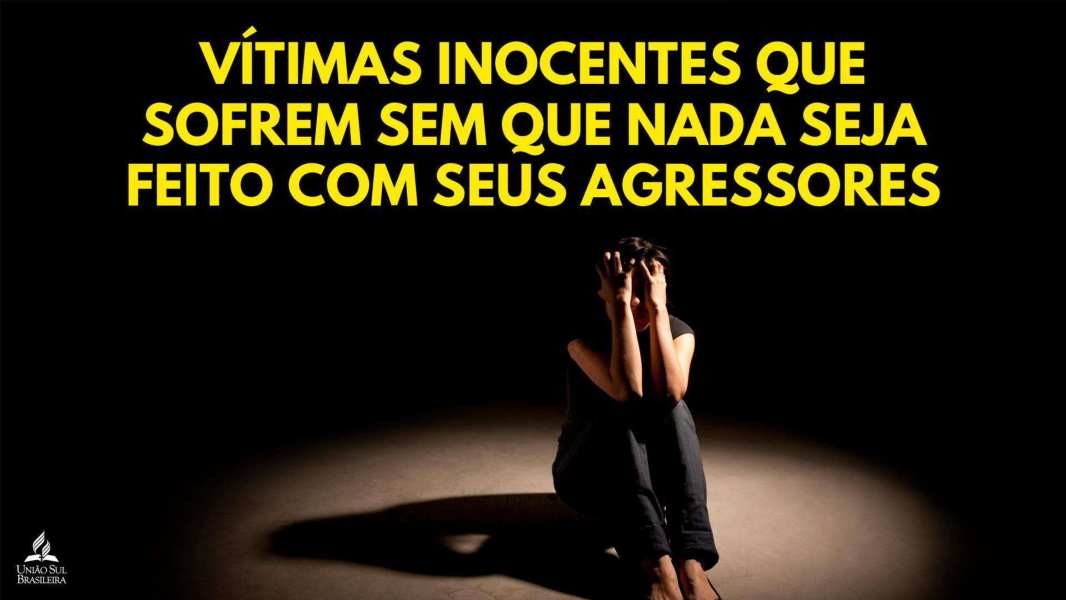 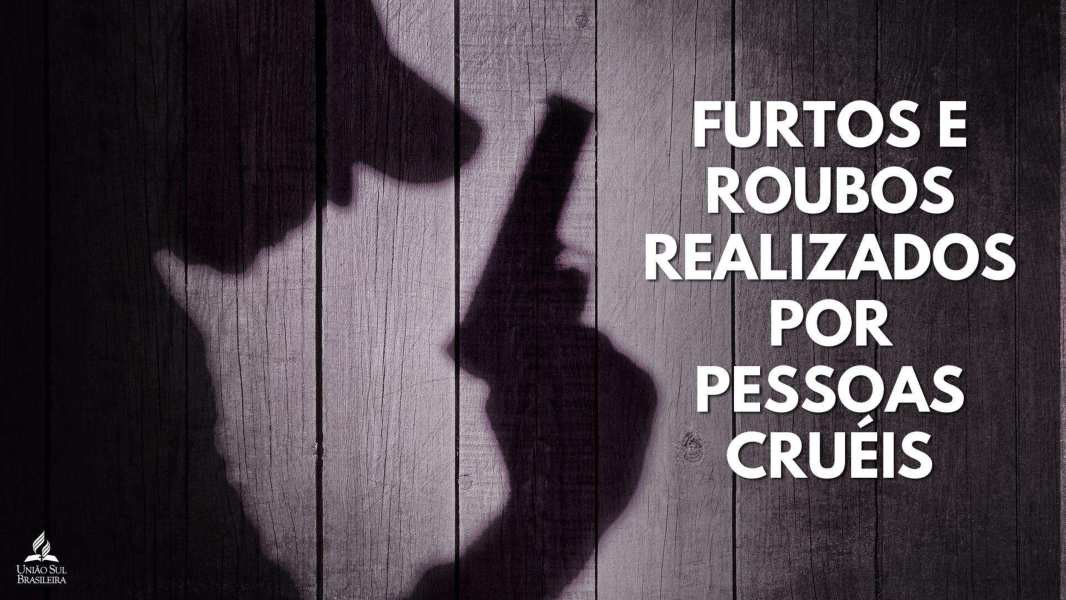 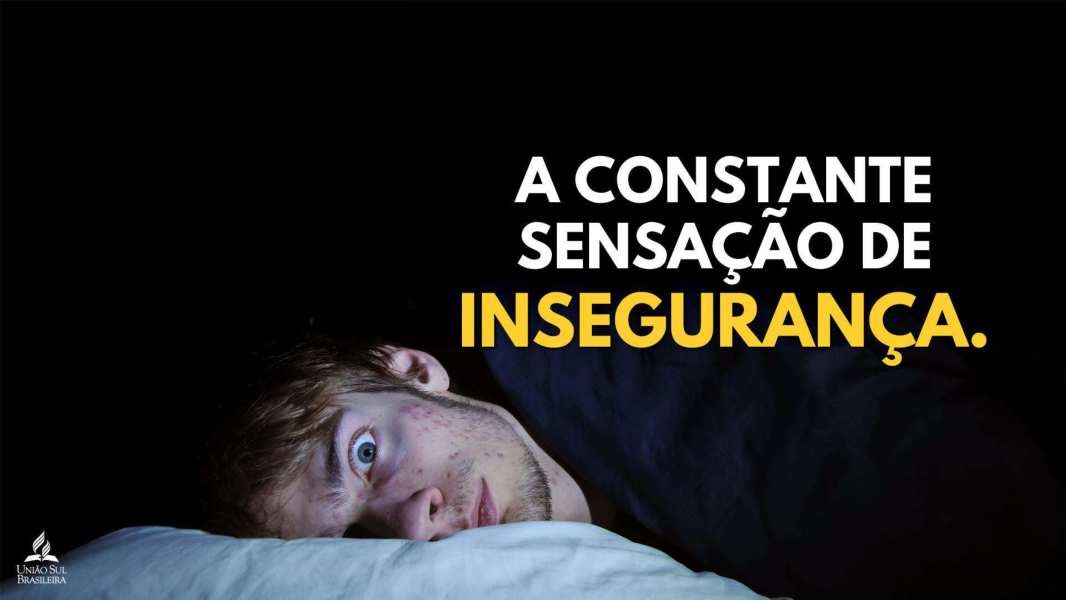 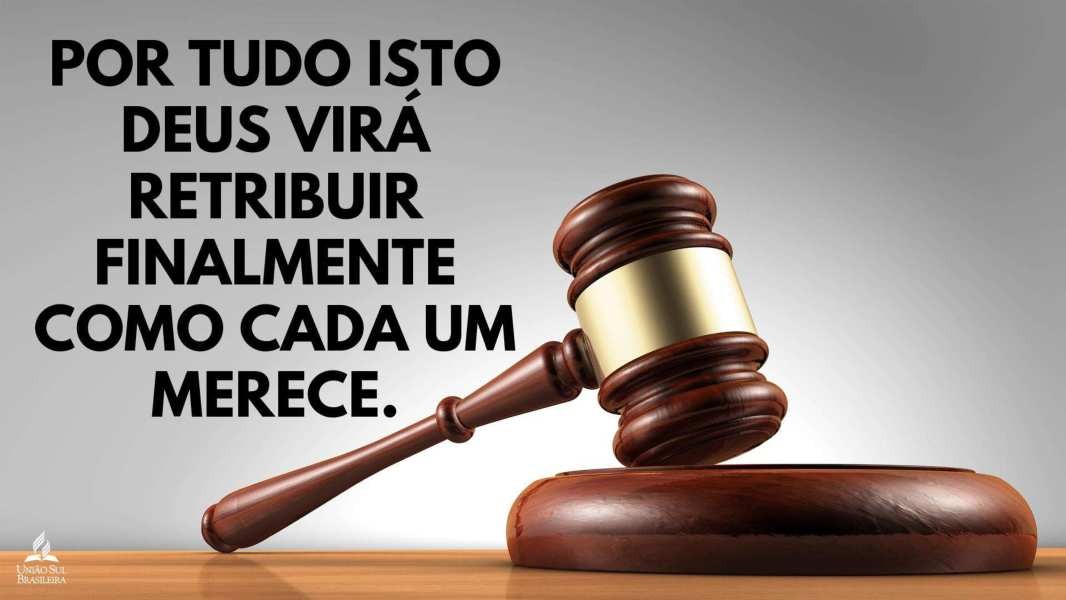 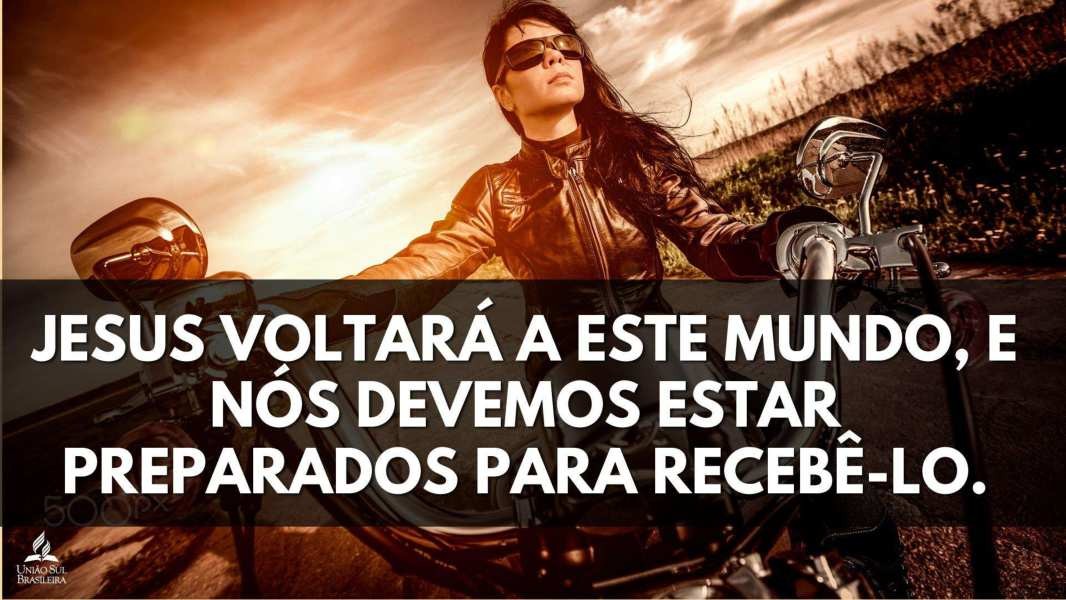 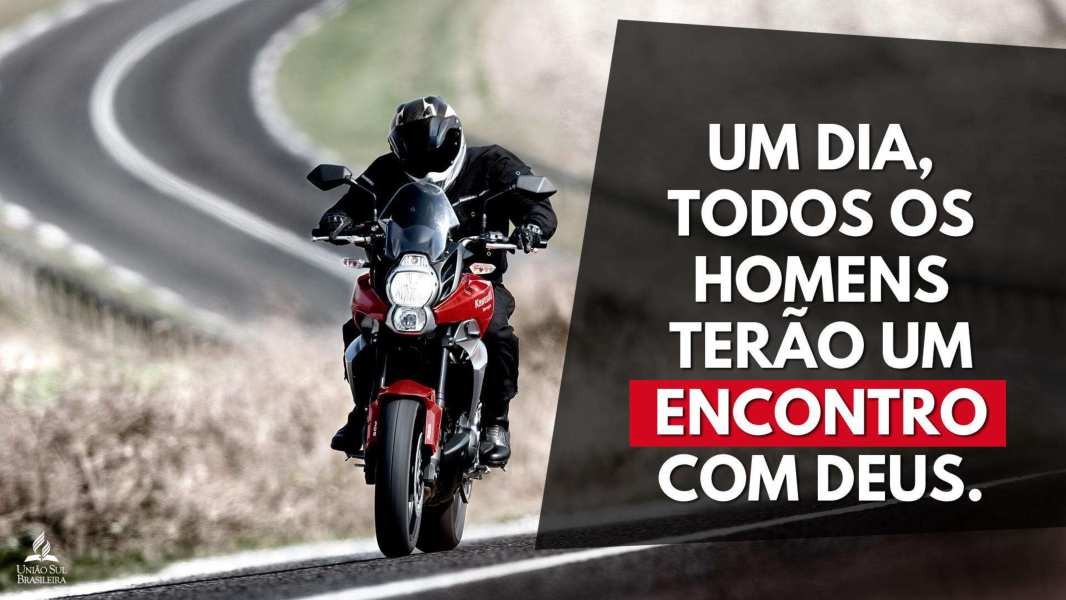 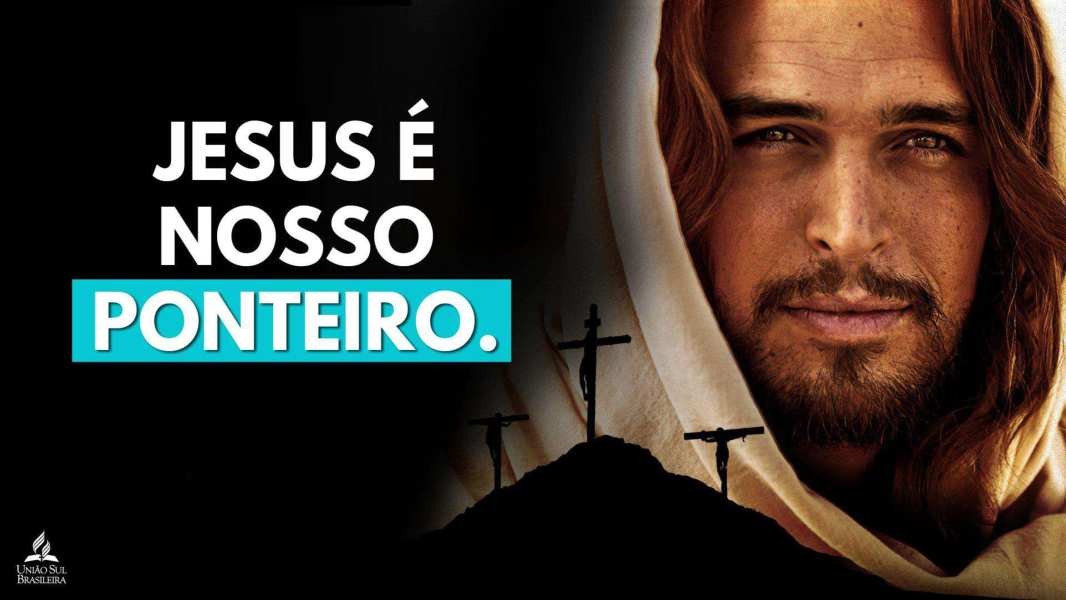 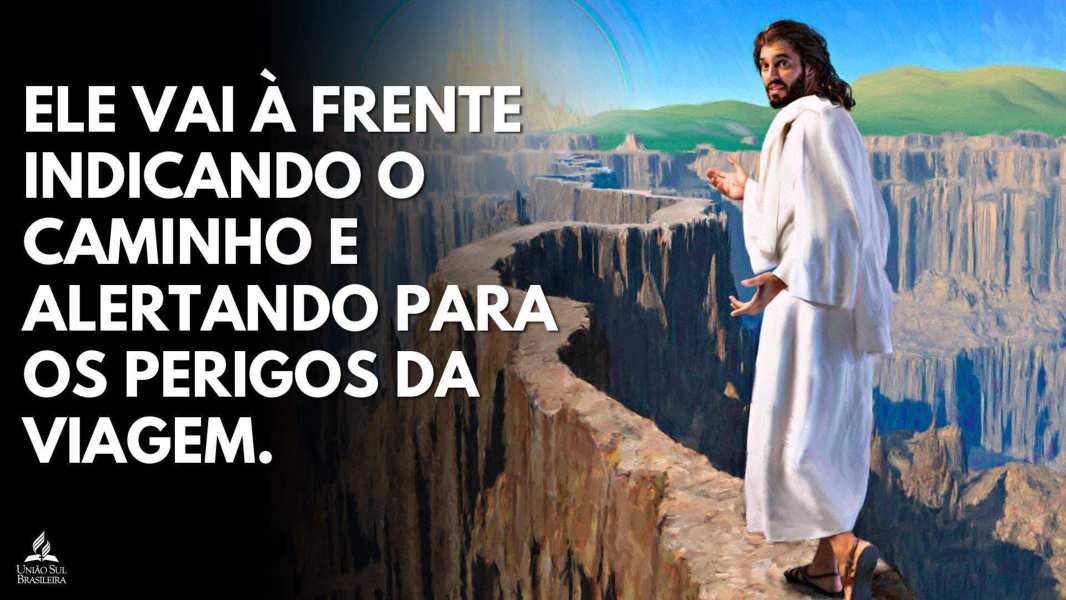 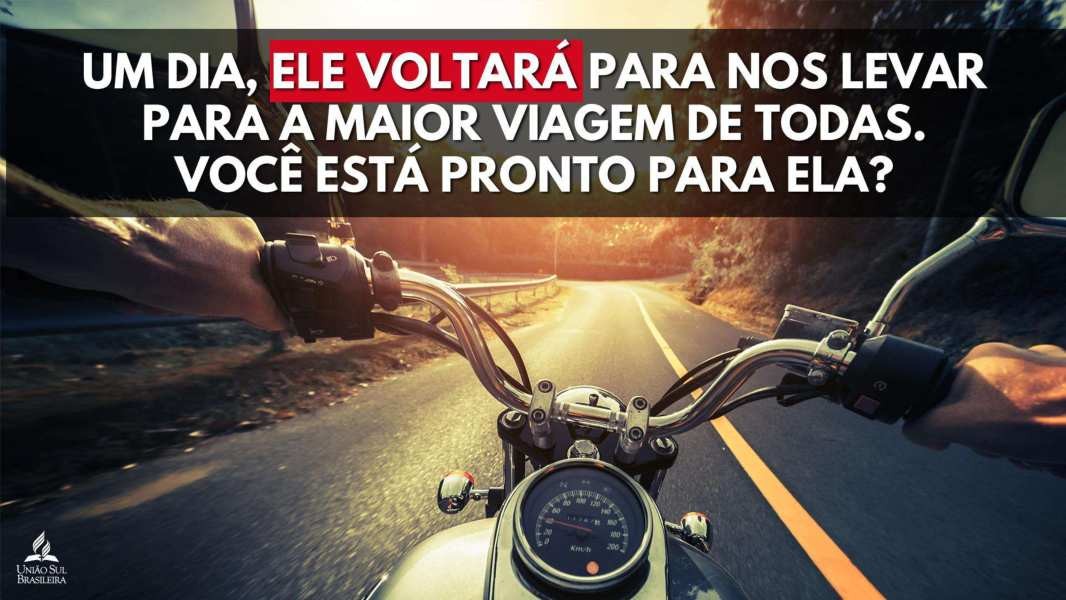 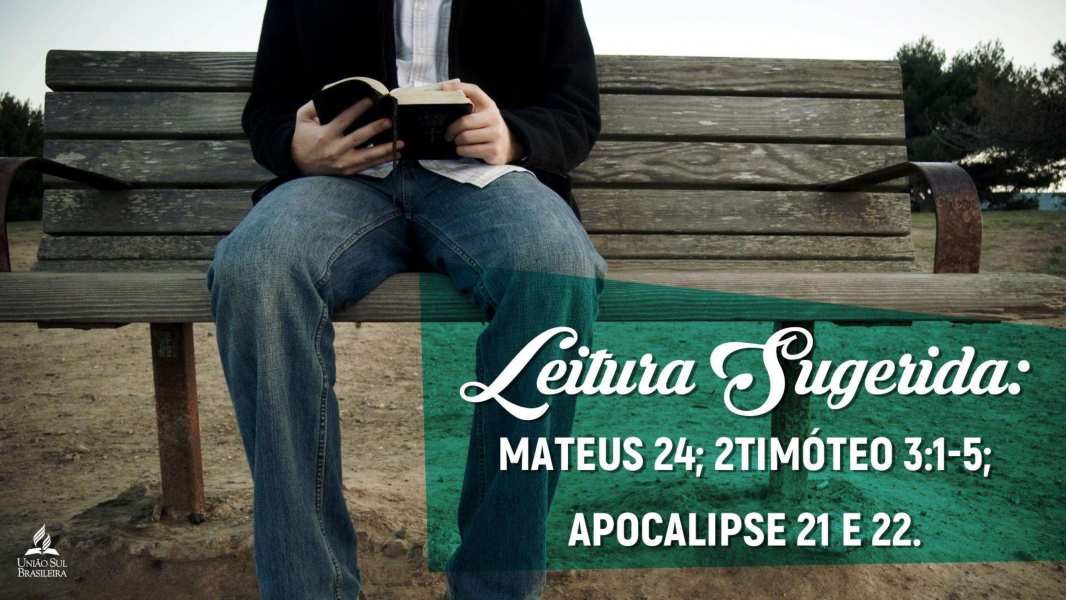 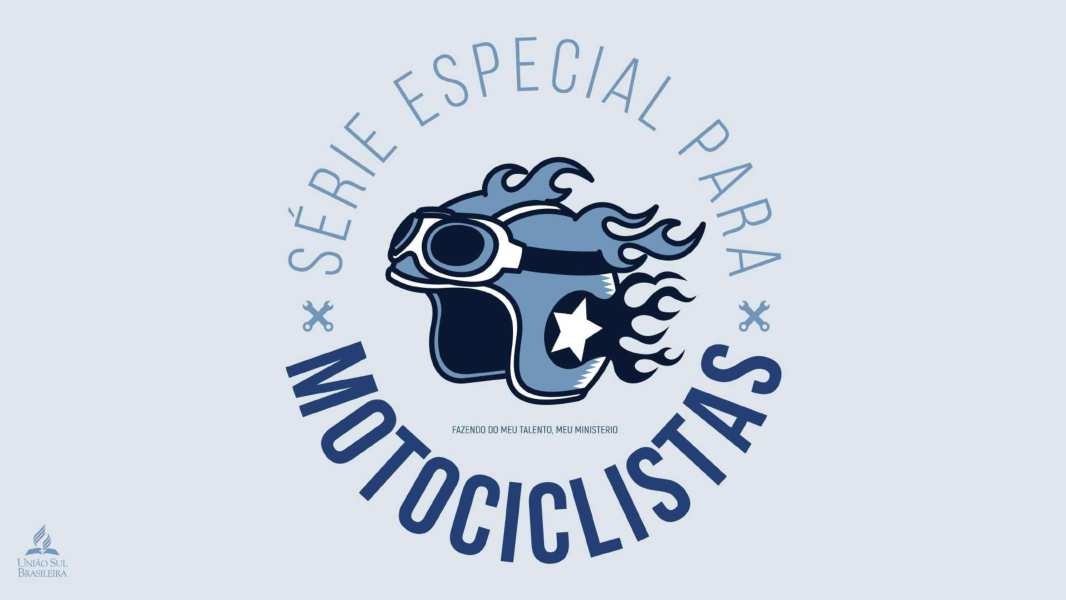 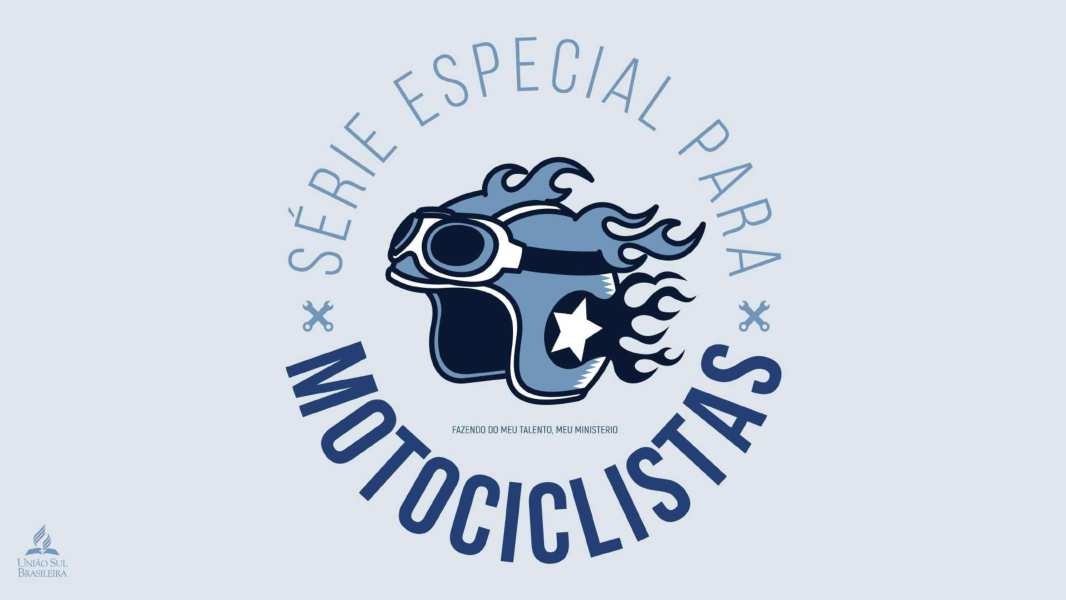 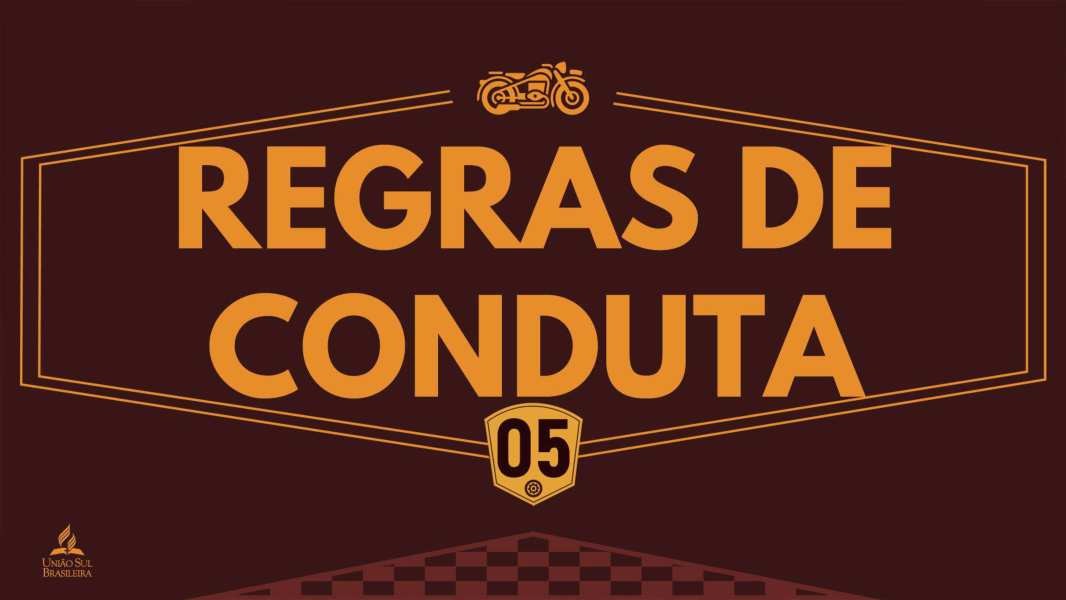 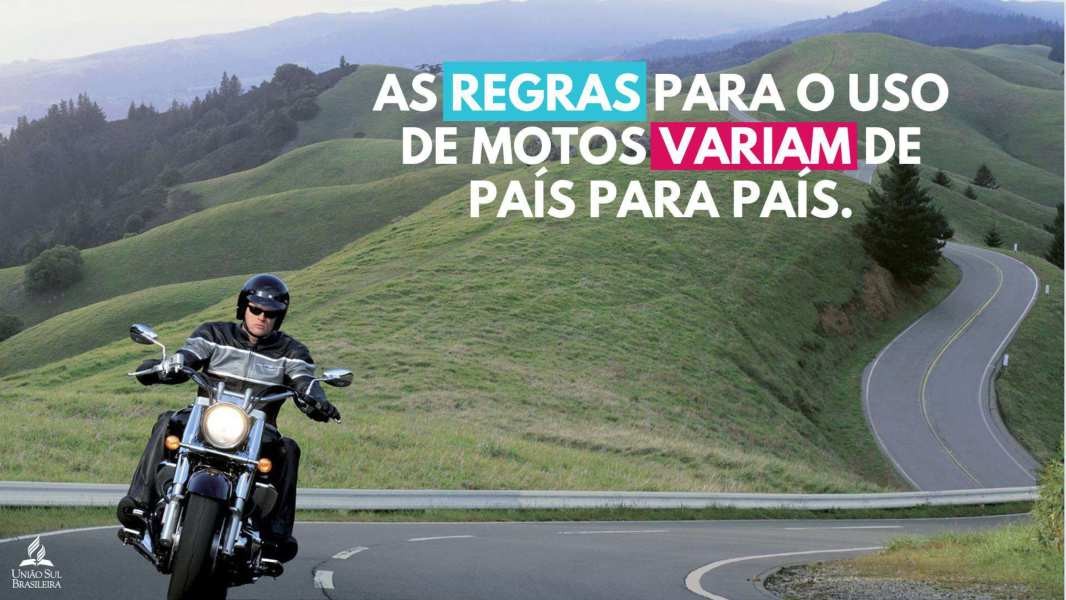 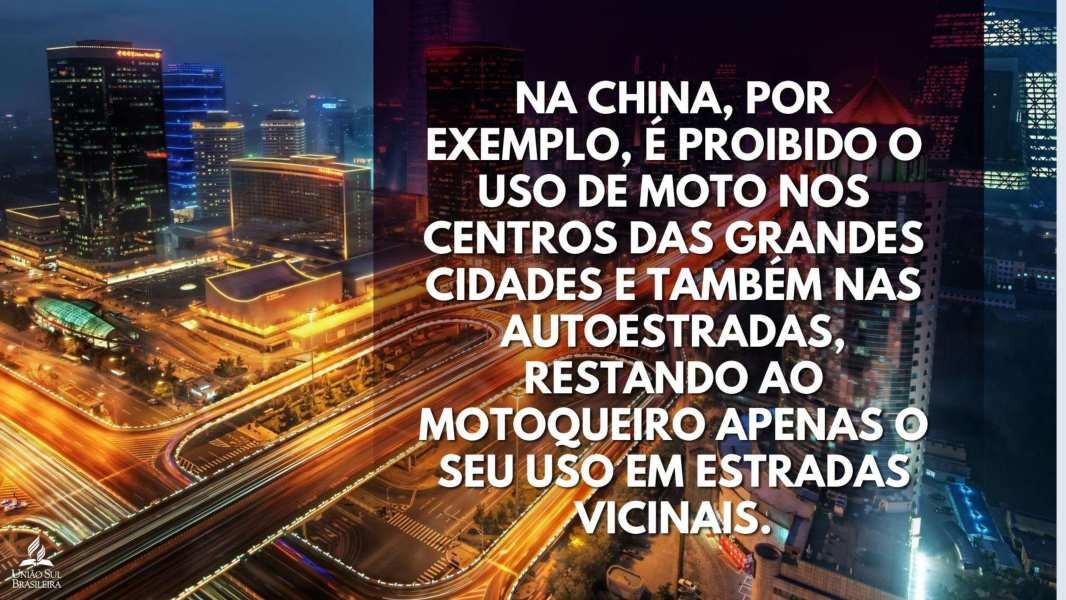 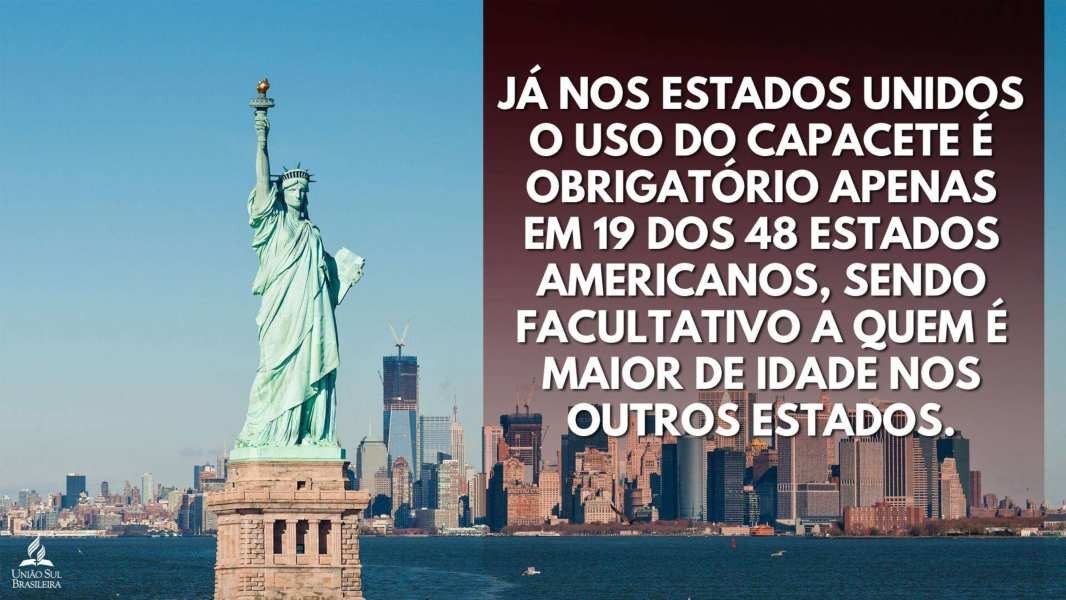 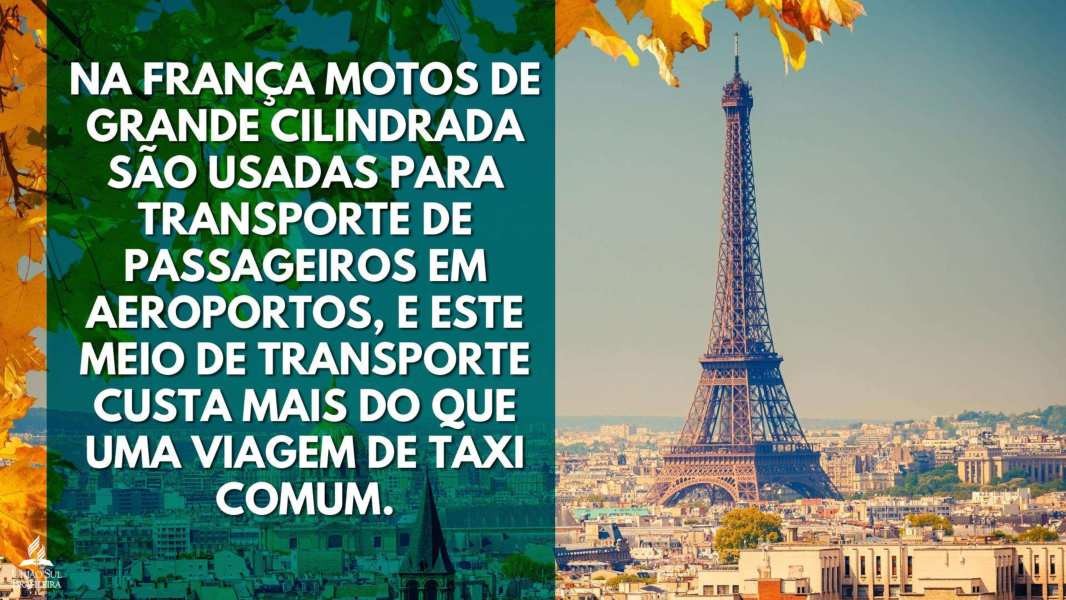 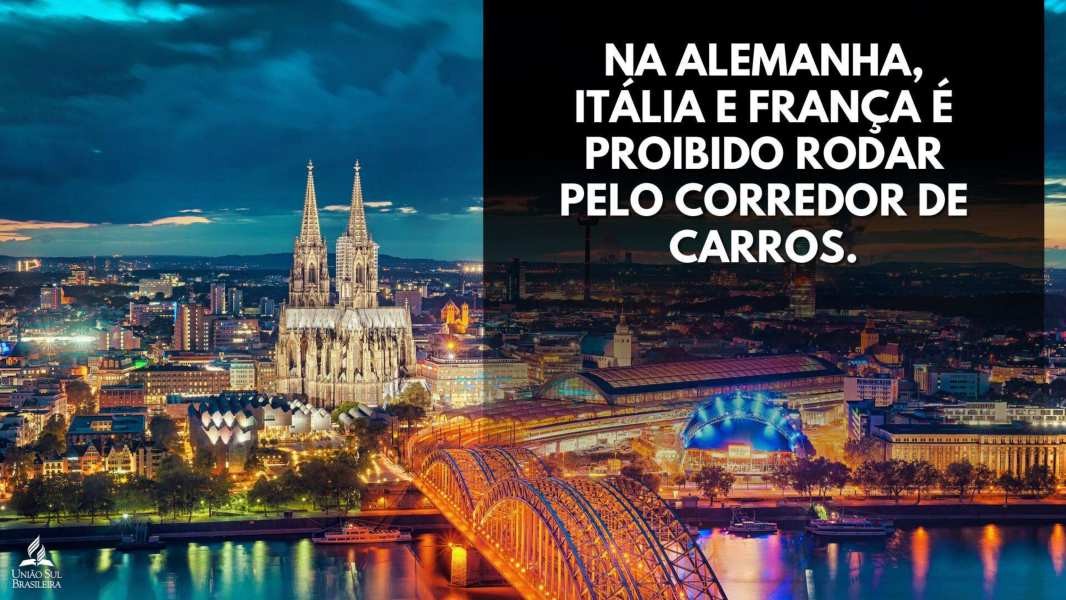 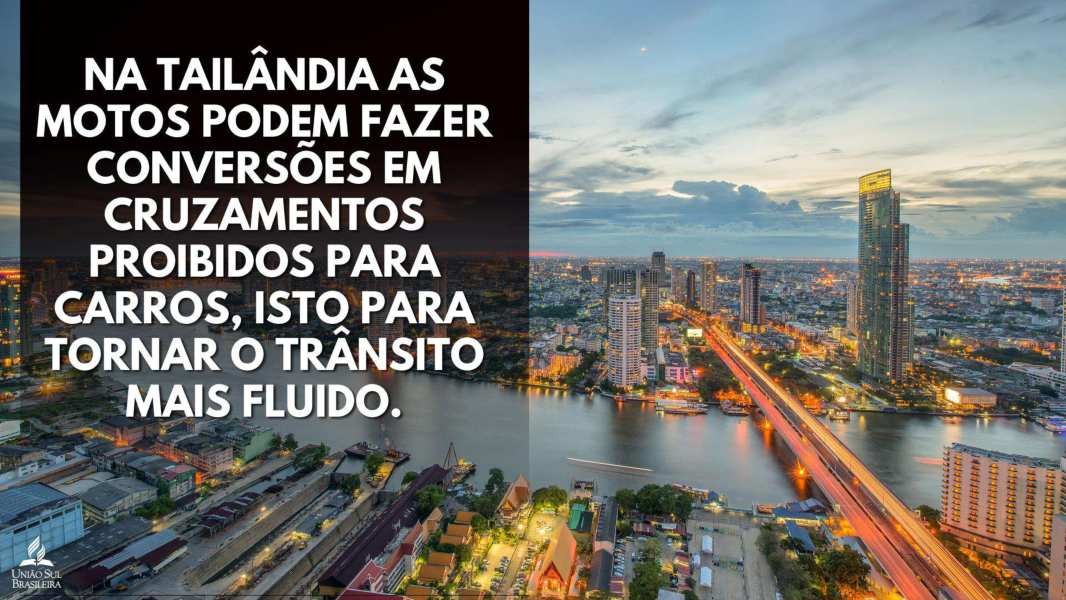 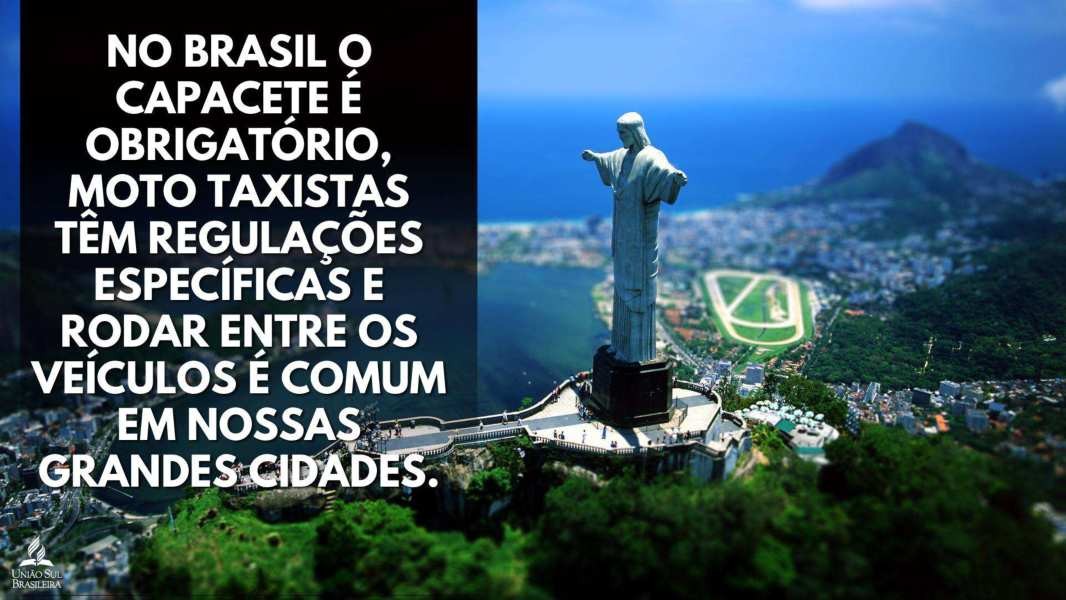 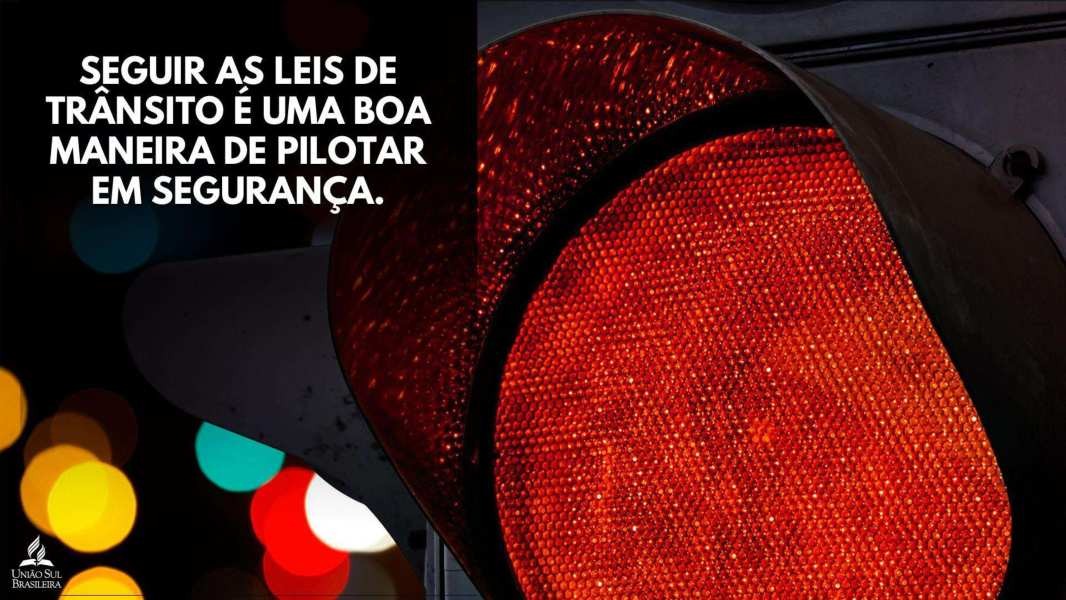 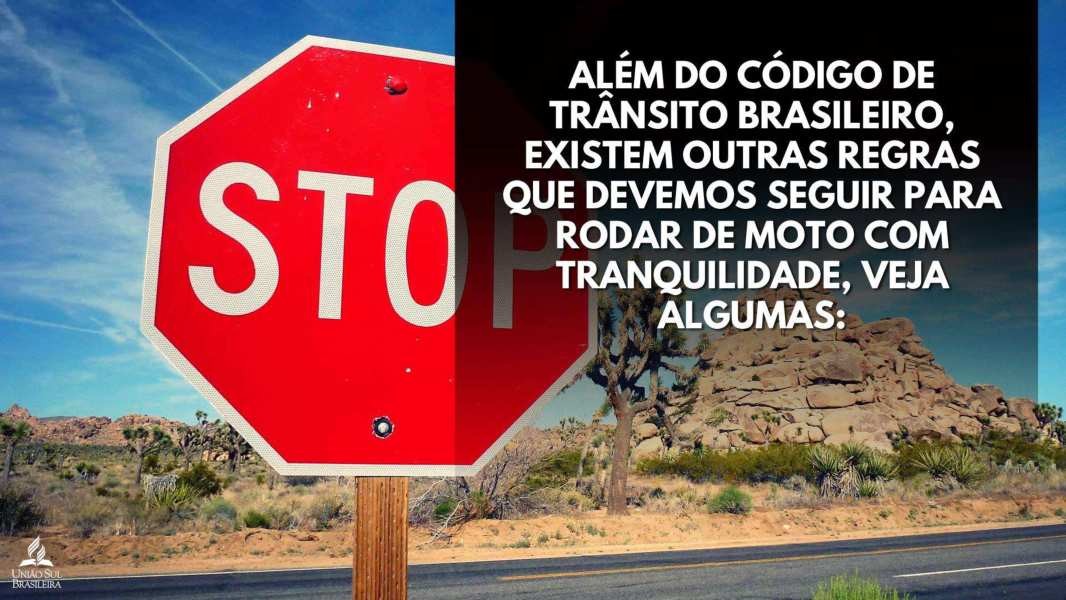 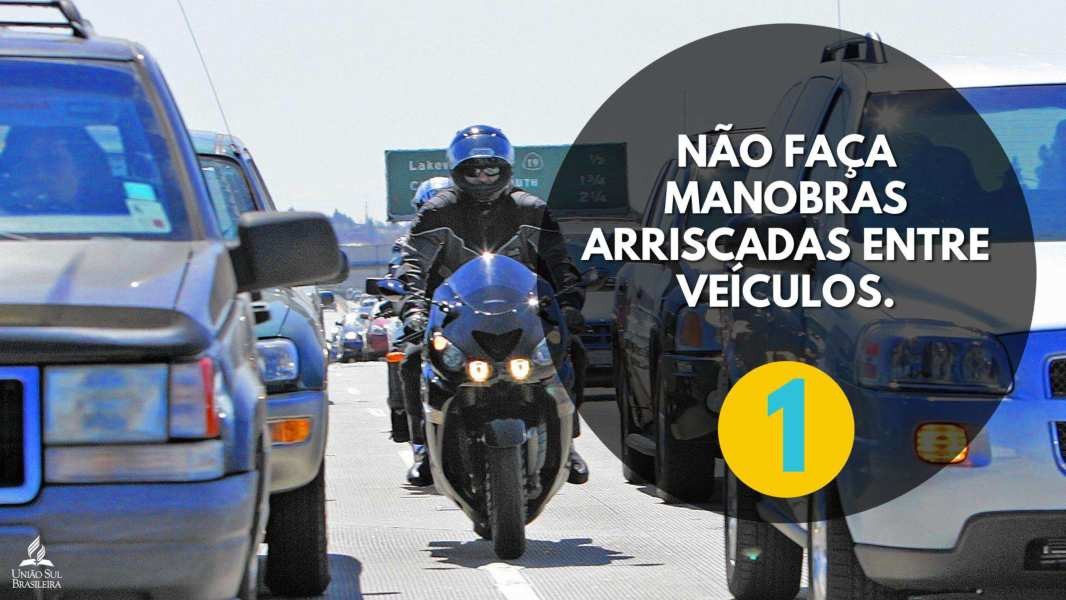 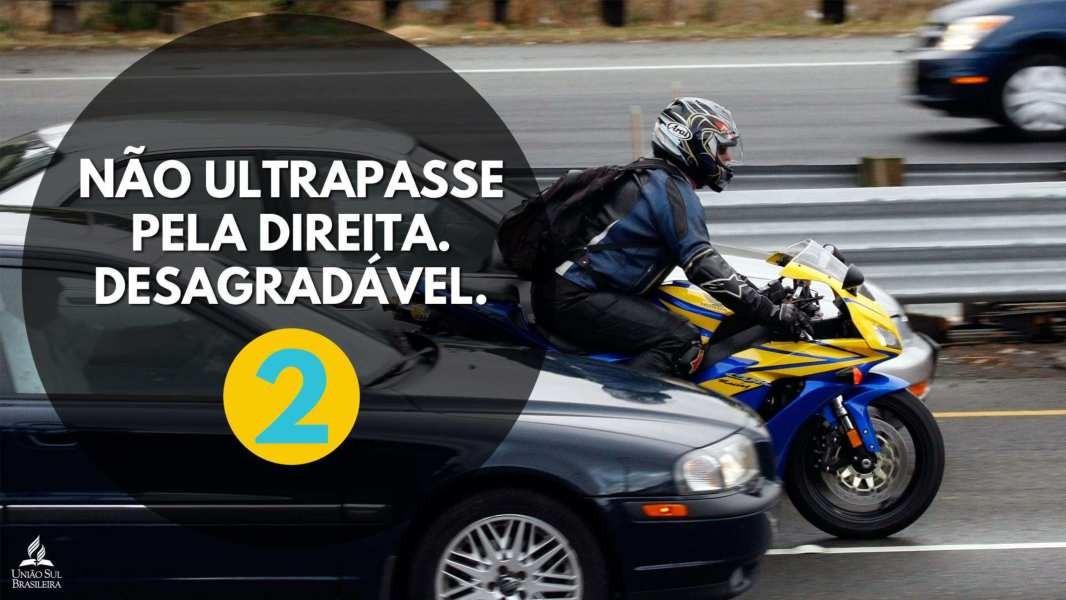 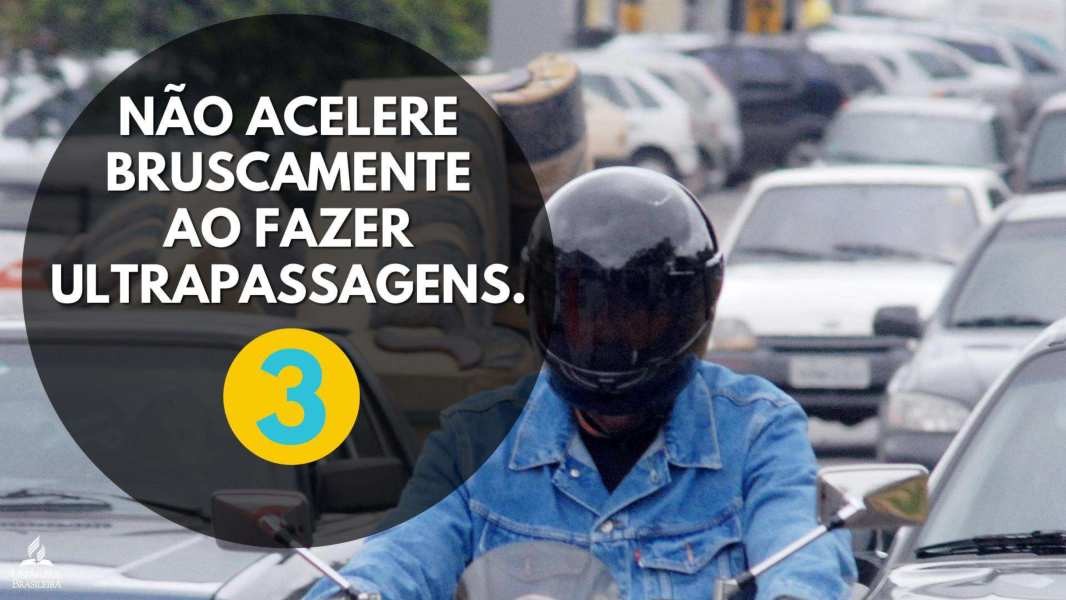 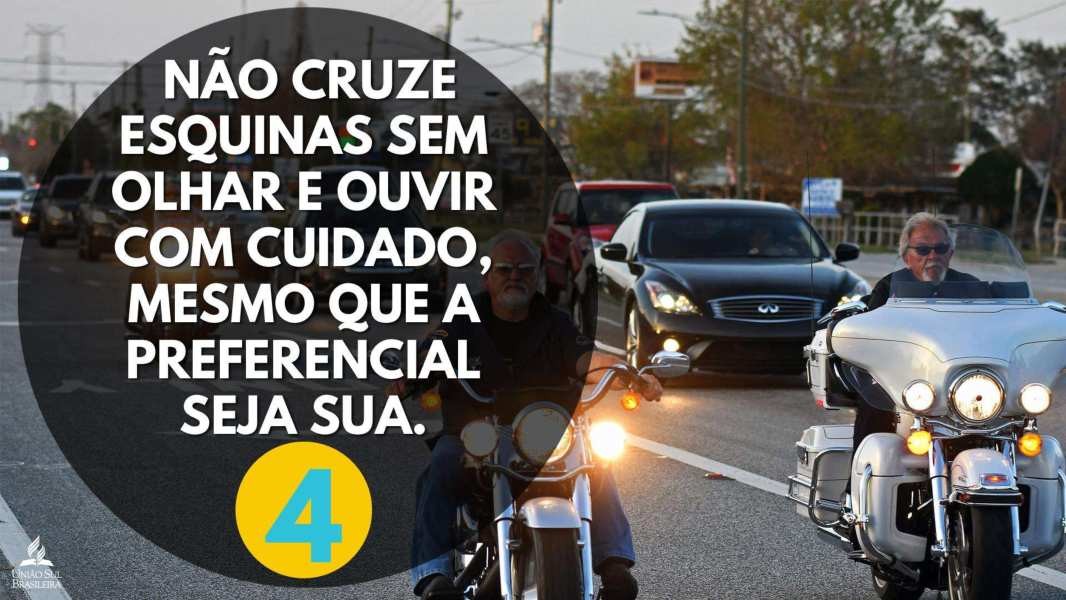 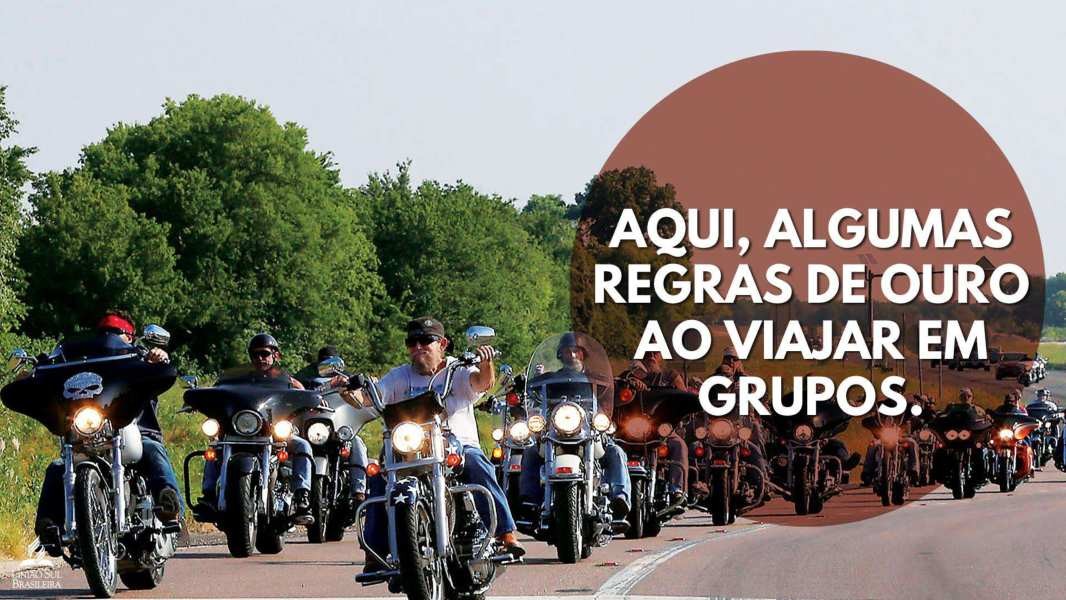 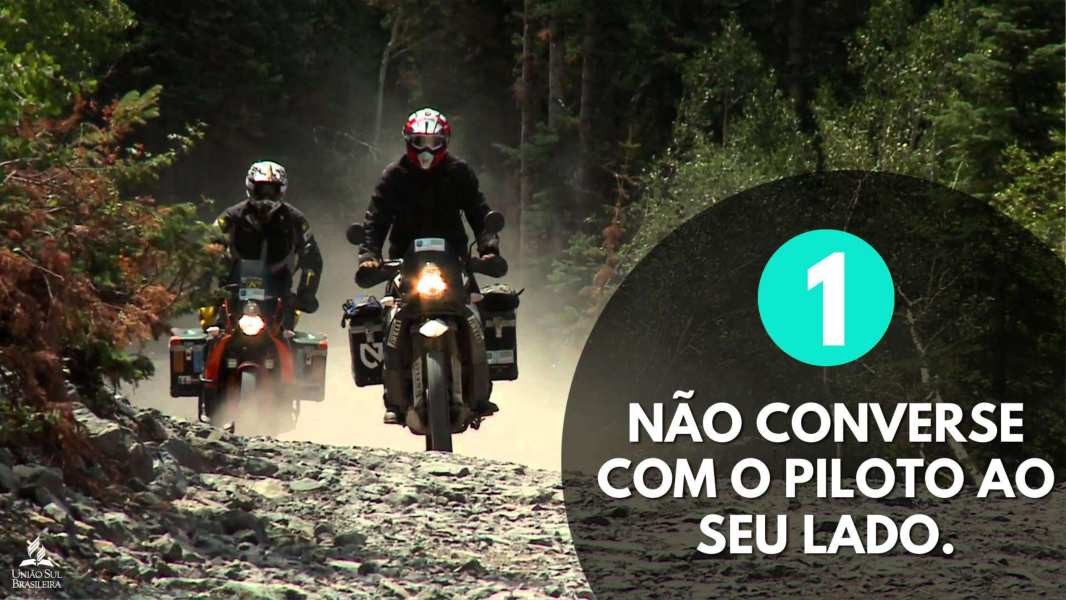 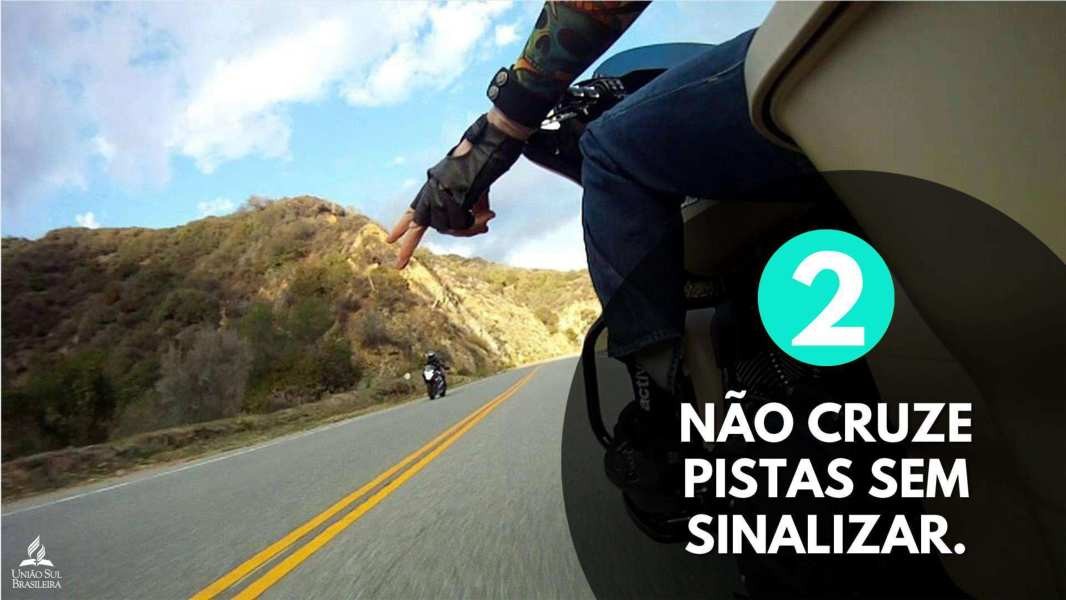 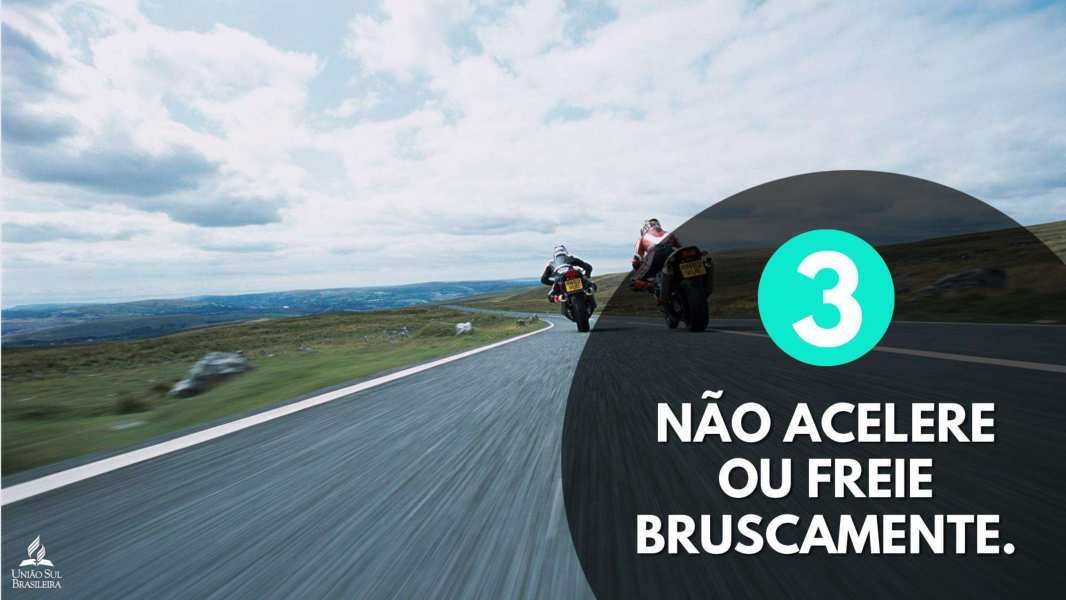 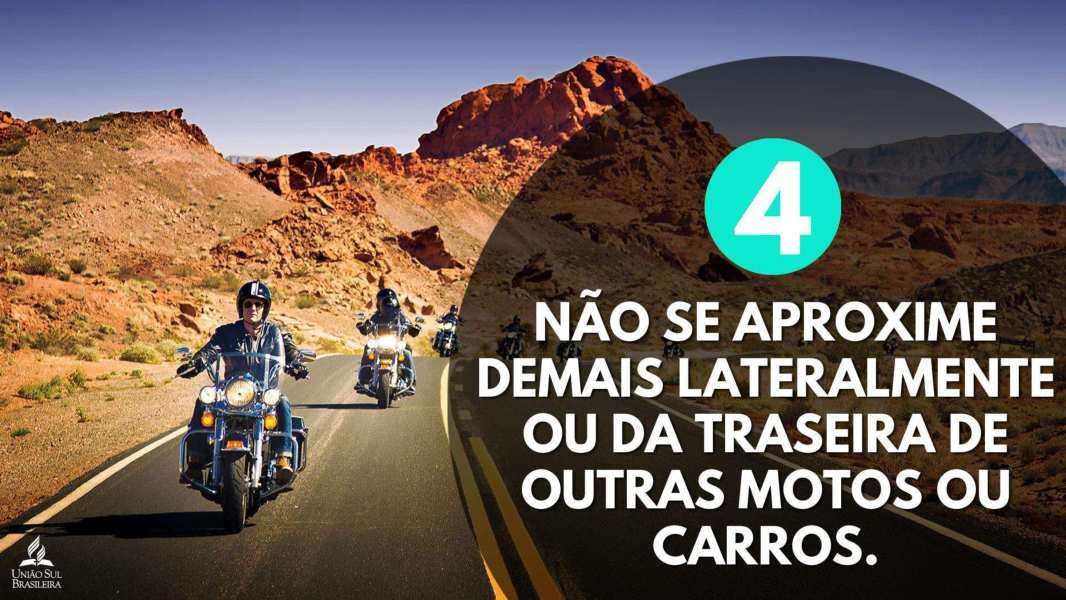 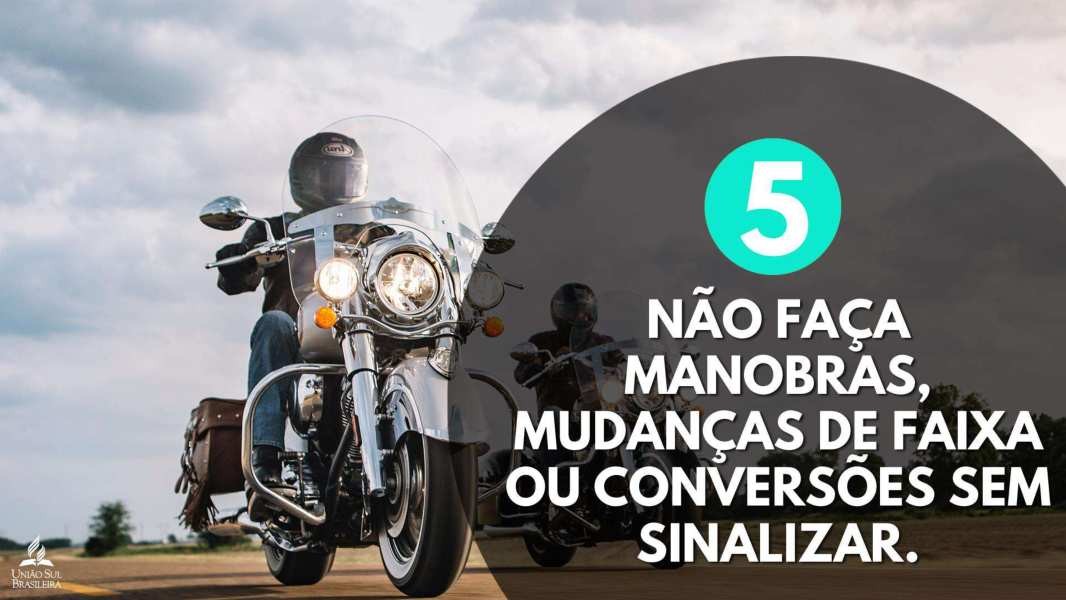 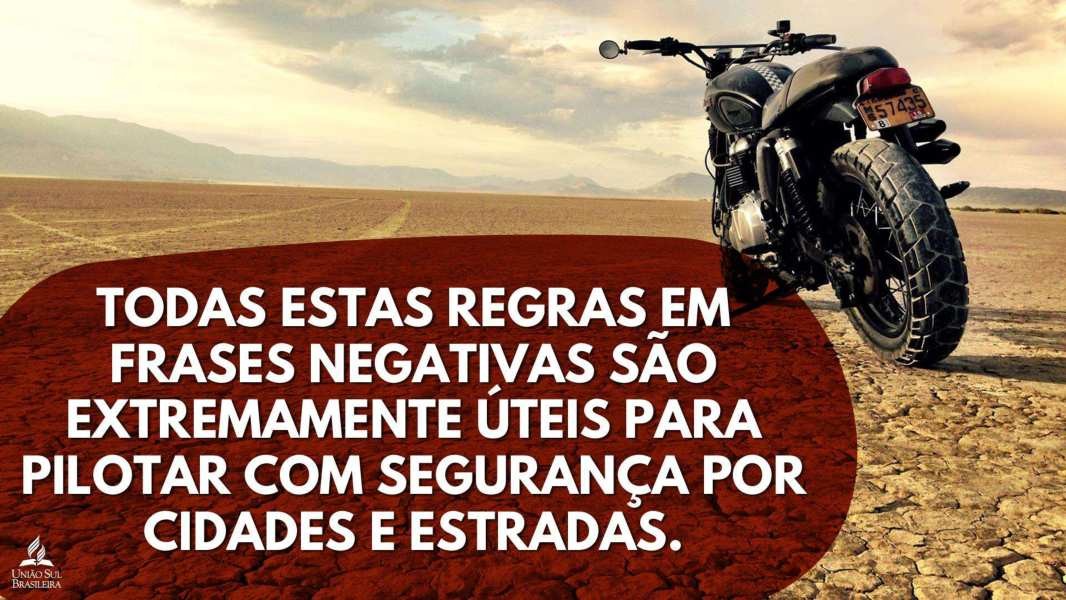 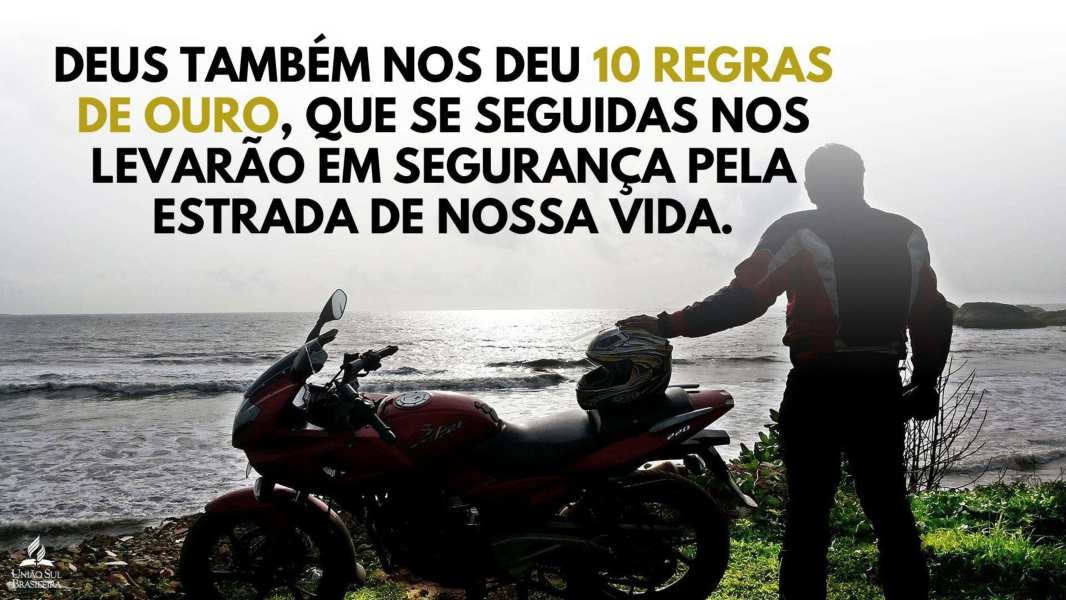 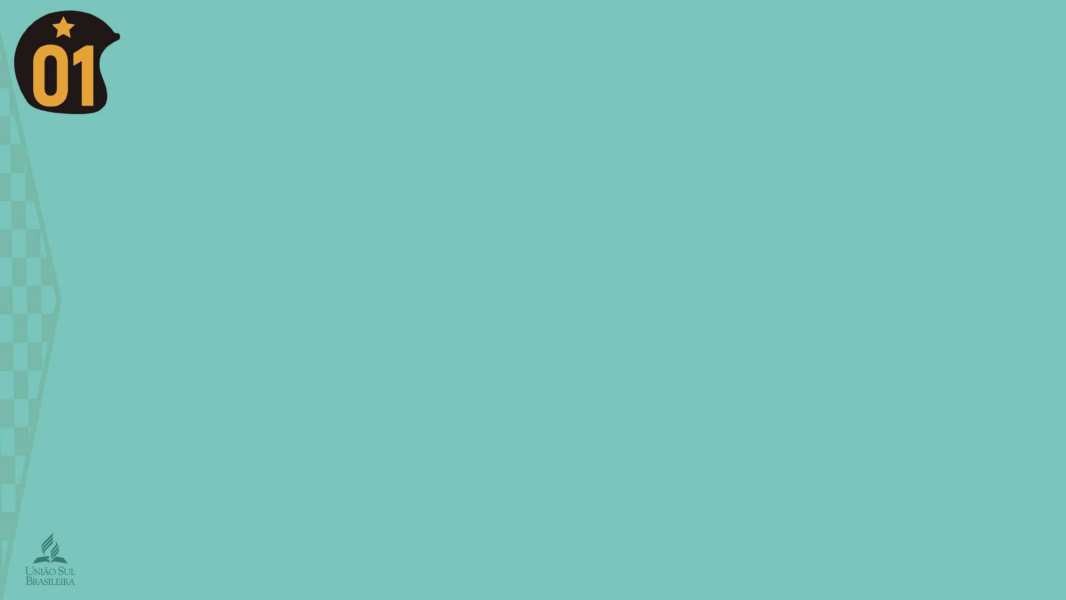 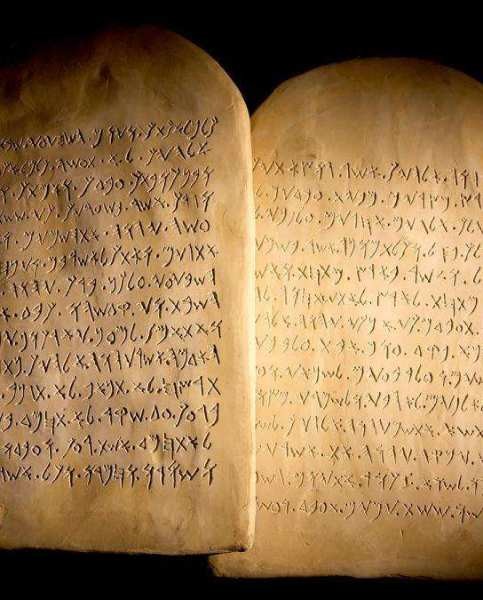 QUAIS SÃO AS 10  REGRAS DE OURO DE  DEUS PARA NOSSA  VIDA?
Êxodo 20:2-17
Eu sou o SENHOR, teu Deus, que te tirei da terra do  Egito, da casa da servidão.
1.
2.
Não terás outros deuses diante de mim.
Não farás para ti imagem de escultura, nem  semelhança alguma do que há em cima nos  céus, nem embaixo na terra, nem nas águas  debaixo da terra. Não as adorarás, nem lhes  darás culto; porque eu sou o SENHOR, teu  Deus, Deus zeloso, que visito a iniquidade dos  pais nos filhos até à terceira e quarta geração  daqueles que me aborrecem e faço  misericórdia até mil gerações daqueles que  me amam e guardam os meus mandamentos.
3.
Não tomarás o nome do SENHOR, teu Deus,  em vão, porque o SENHOR não terá por  inocente o que tomar o seu nome em vão.
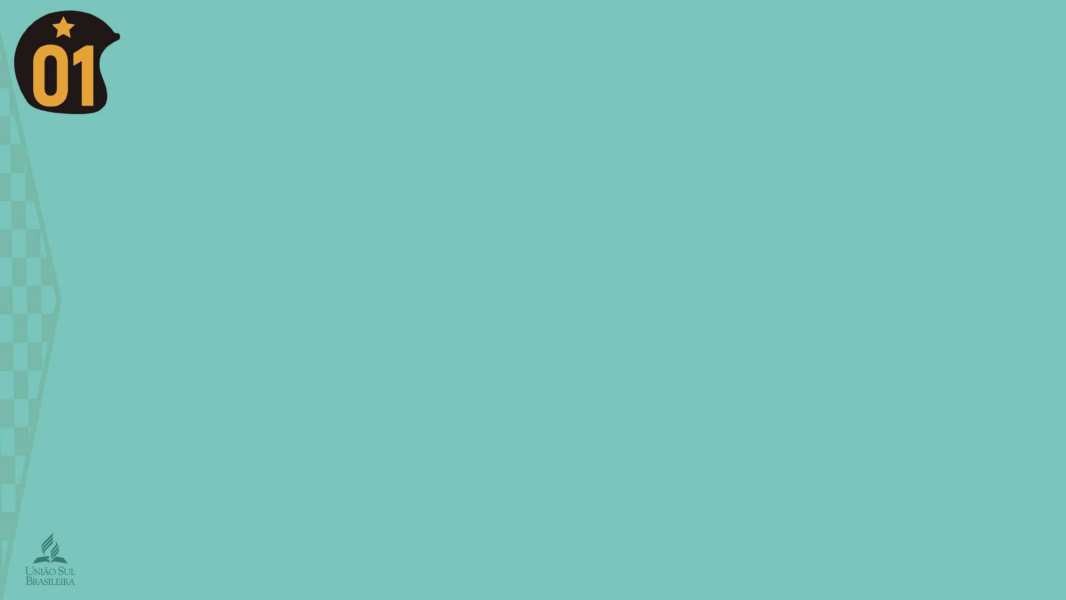 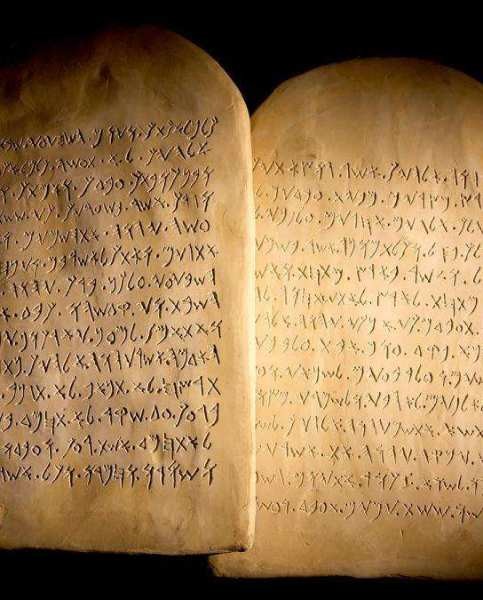 QUAIS SÃO AS 10  REGRAS DE OURO DE  DEUS PARA NOSSA  VIDA?
Êxodo 20:2-17
4.
Lembra-te do dia de sábado, para o santificar. Seis dias trabalharás  e farás toda a tua obra. Mas o sétimo dia é o sábado do SENHOR,  teu Deus; não farás nenhum trabalho, nem tu, nem o teu filho, nem  a tua filha, nem o teu servo, nem a tua serva, nem o teu animal,  nem o forasteiro das tuas portas para dentro; porque, em seis dias,  fez o SENHOR os céus e a terra, o mar e tudo o que neles há e, ao  sétimo dia, descansou; por isso, o SENHOR abençoou o dia de  sábado e o santificou.
5.
Honra teu pai e tua mãe, para que se prolonguem os teus dias na
terra que o SENHOR, teu Deus, te dá.
6.
Não matarás.
7.
Não adulterarás.
8.
Não furtarás.
9.
Não dirás falso testemunho contra o teu próximo.
10.
Não cobiçarás a casa do teu próximo. Não cobiçarás a mulher do  teu próximo, nem o seu servo, nem a sua serva, nem o seu boi, nem  o seu jumento, nem coisa alguma que pertença ao teu próximo.
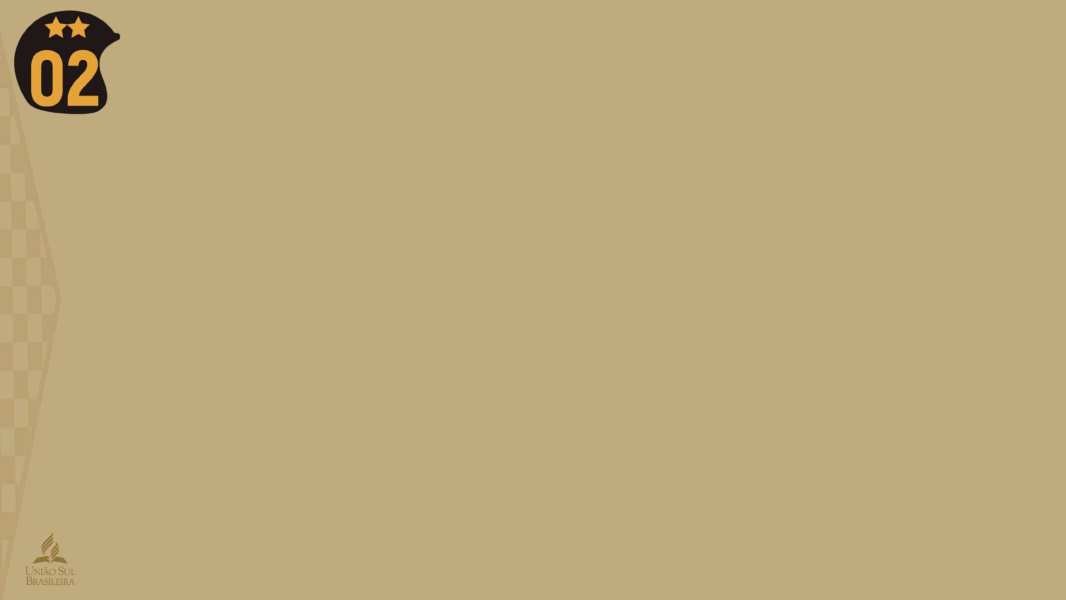 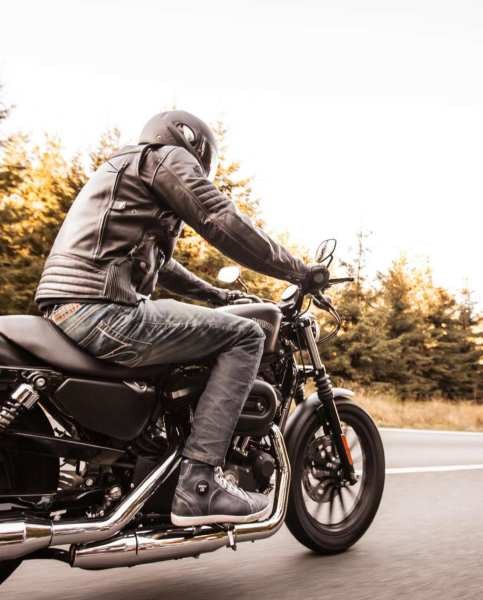 QUAL É O OBJETIVO DE  DEUS AO NOS PASSAR  ESTAS REGRAS?
Salmo 19:7-8; Salmo 119:165
A lei do SENHOR é perfeita e  restaura a alma; o testemunho  do SENHOR é fiel e dá  sabedoria aos símplices. Os  preceitos do SENHOR são retos  e alegram o coração; o  mandamento do SENHOR é  puro e ilumina os olhos.
Grande paz têm os que amam  a tua lei; para eles não há  tropeço.
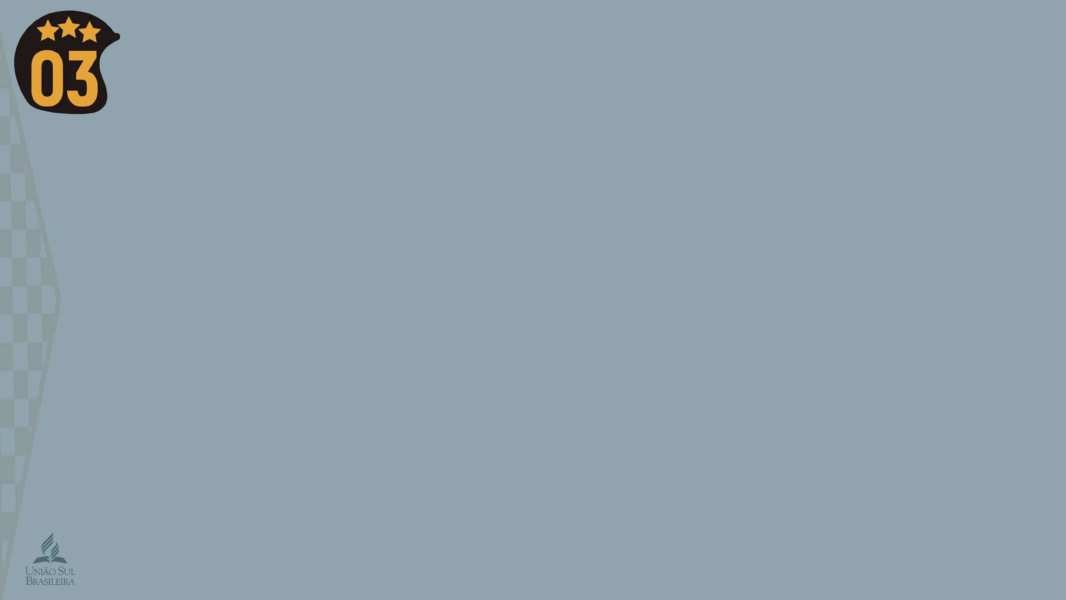 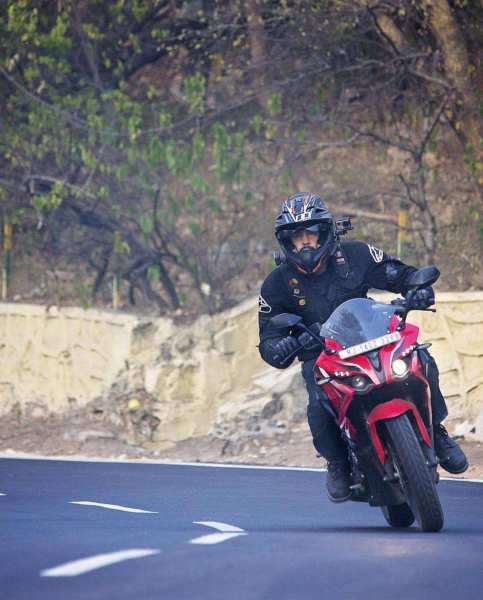 QUAL DEVE SER NOSSA  ATITUDE DIANTE DA LEI  DE DEUS?
Salmo 1:1-2; 1 João 5:3;
Eclesiastes 12:13-14.
Bem-aventurado o homem que não  anda no conselho dos ímpios, não  se detém no caminho dos  pecadores, nem se assenta na roda  dos escarnecedores. Antes, o seu  prazer está na lei do SENHOR, e na  sua lei medita de dia e de noite.
De tudo o que se tem ouvido, a  suma é: Teme a Deus e guarda os  seus mandamentos; porque isto é o  dever de todo homem. Porque Deus  há de trazer a juízo todas as obras,  até as que estão escondidas, quer  sejam boas, quer sejam más.
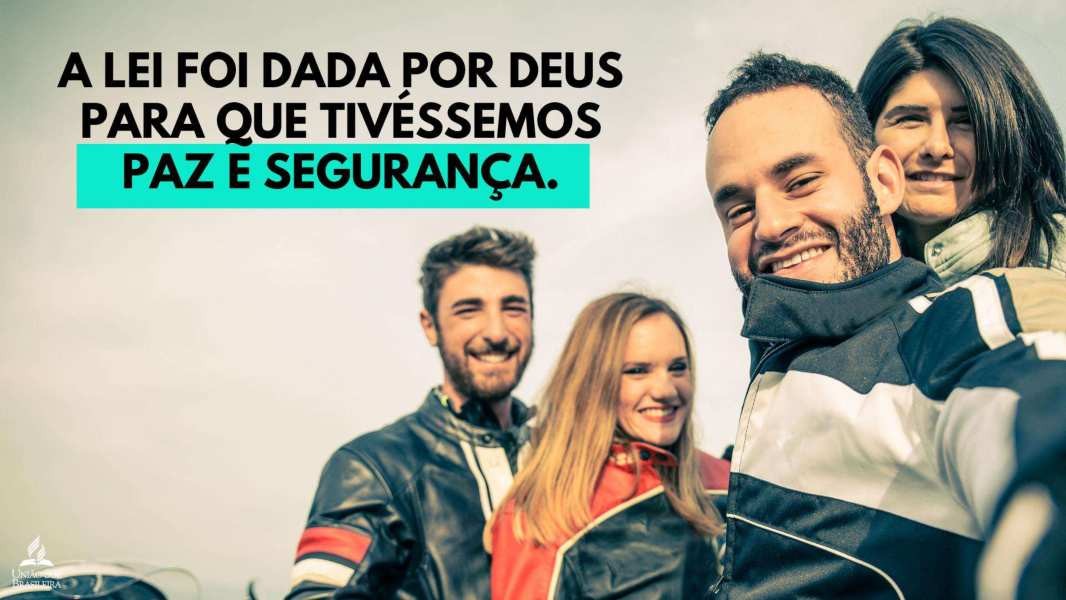 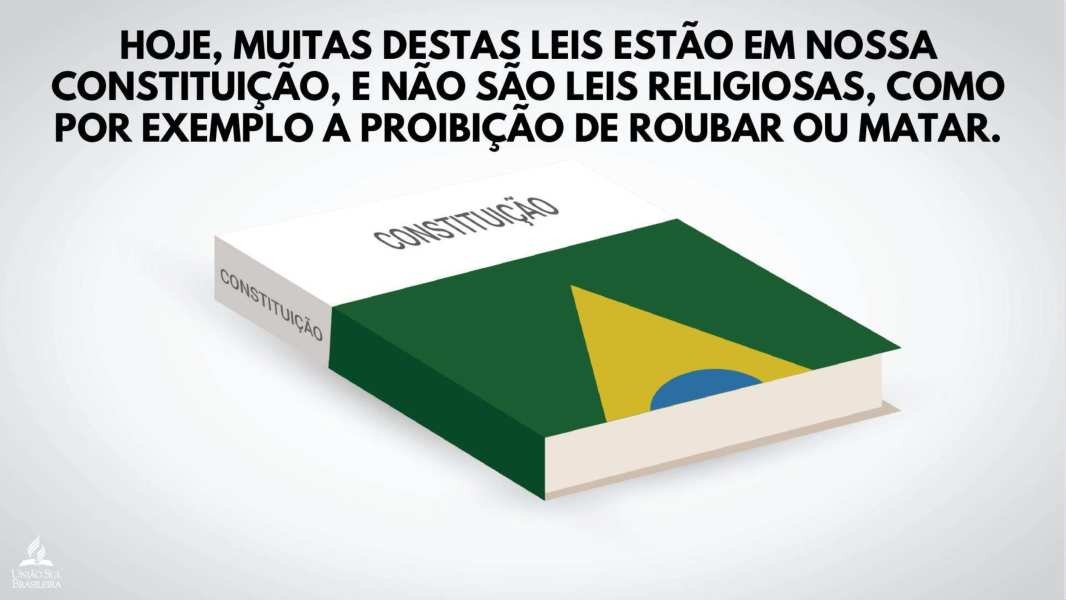 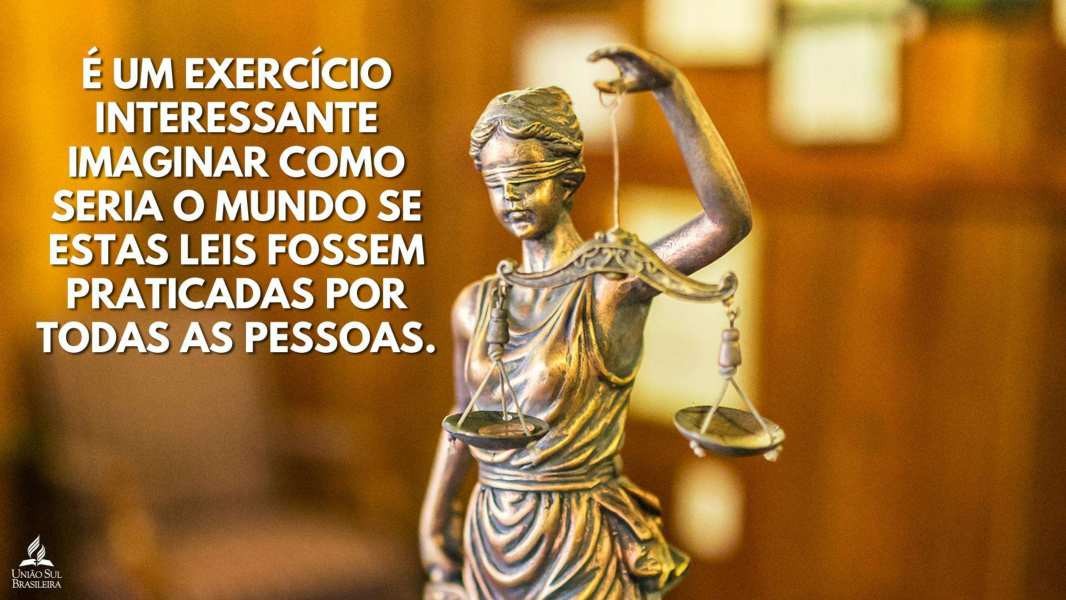 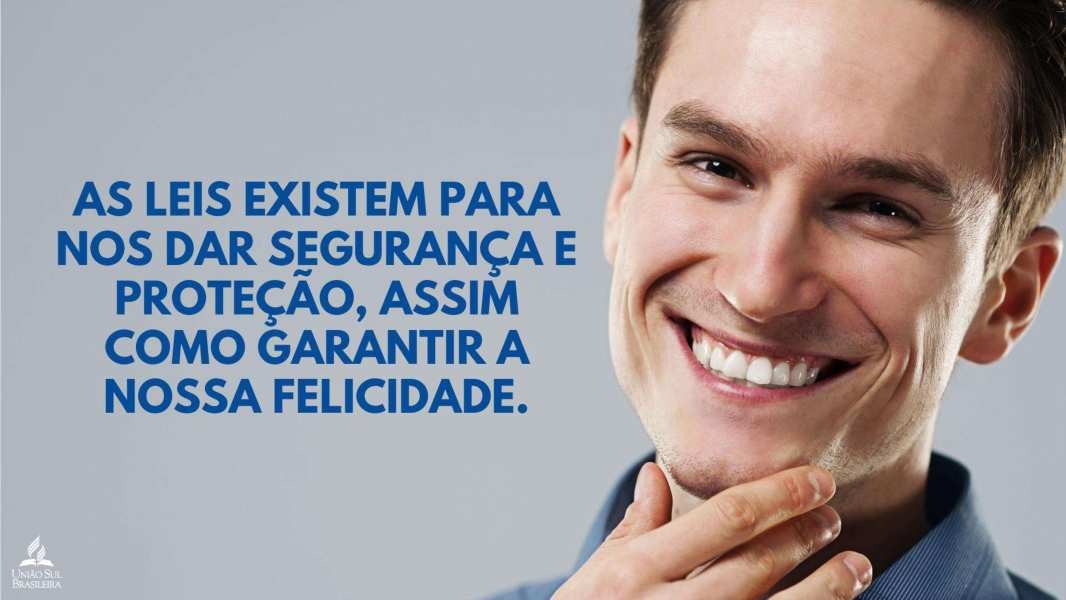 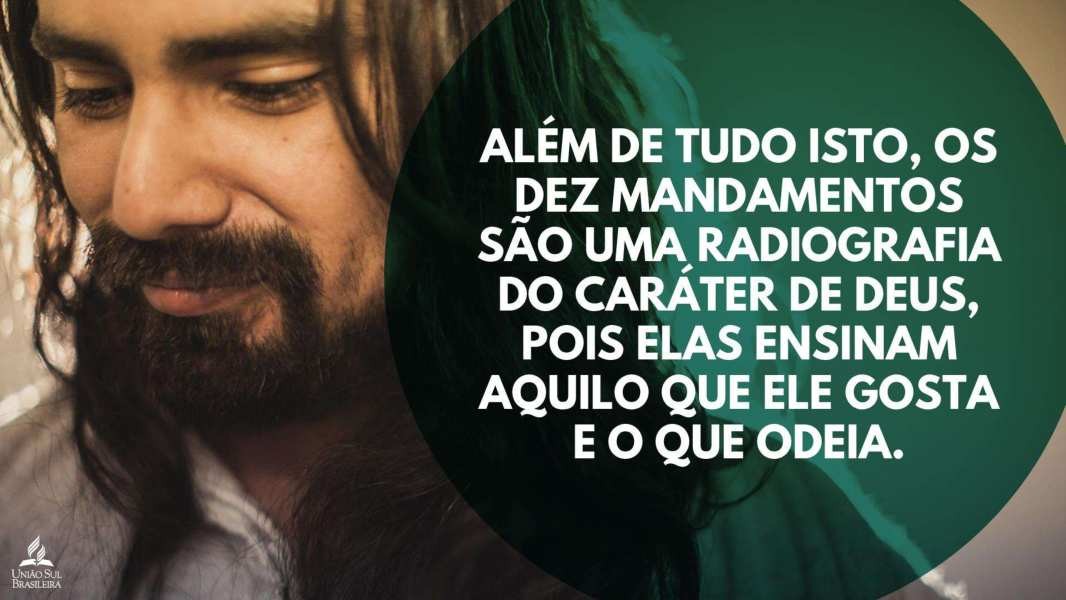 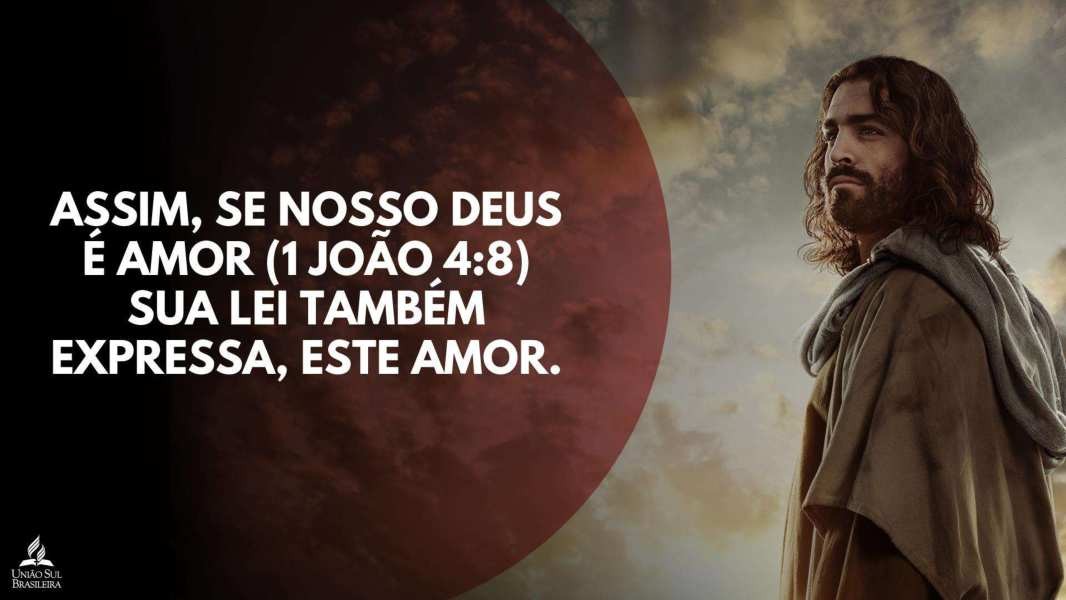 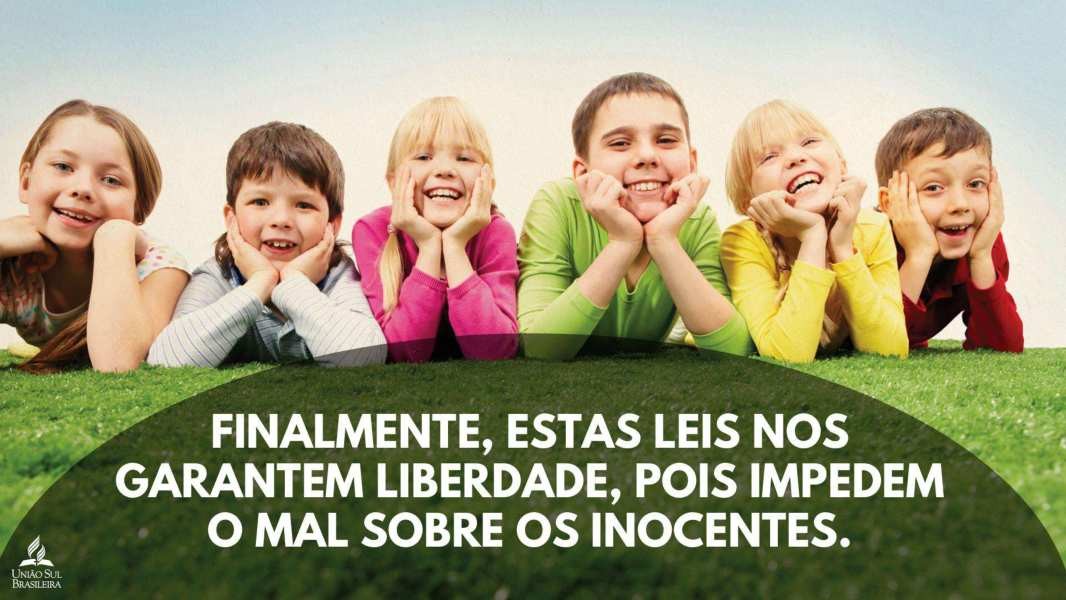 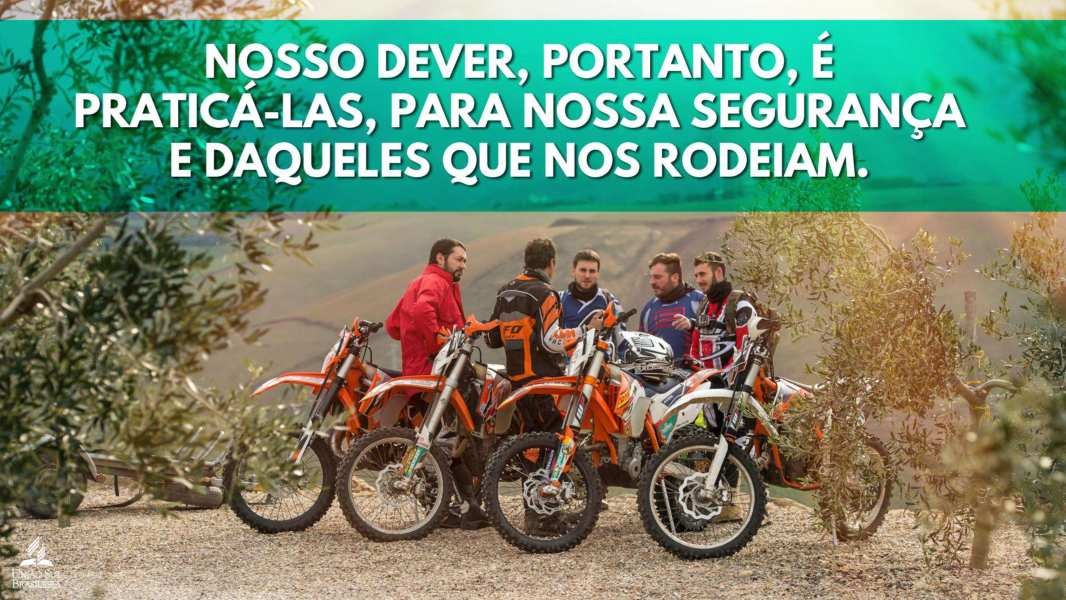 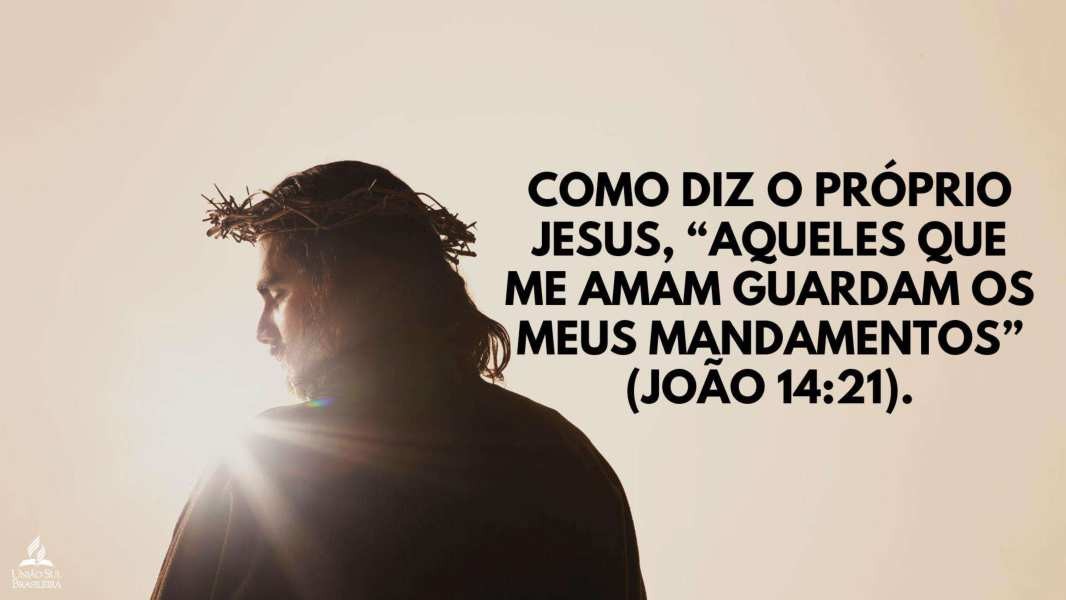 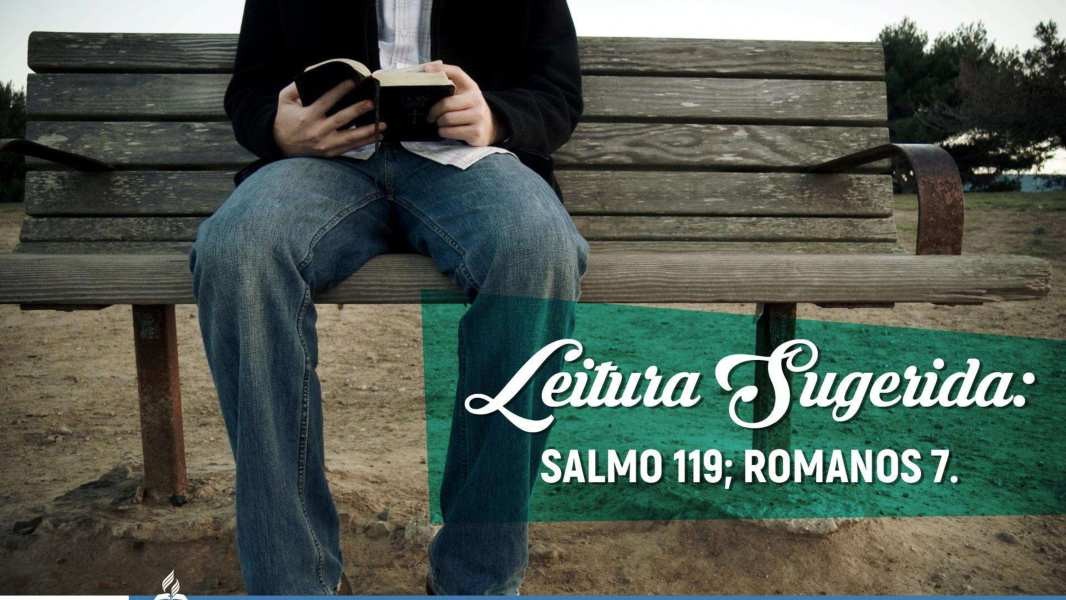 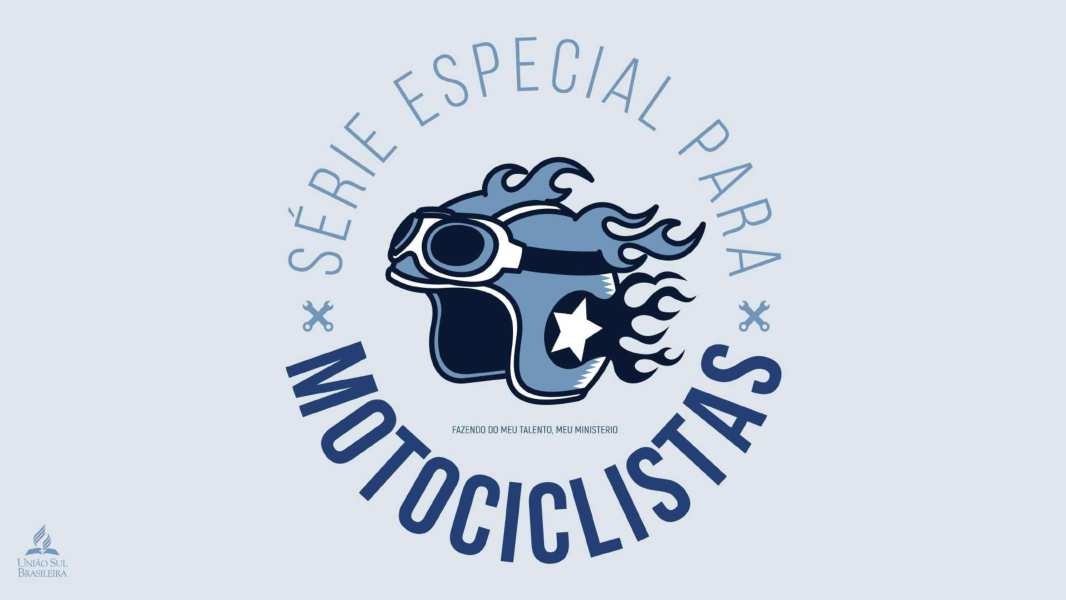 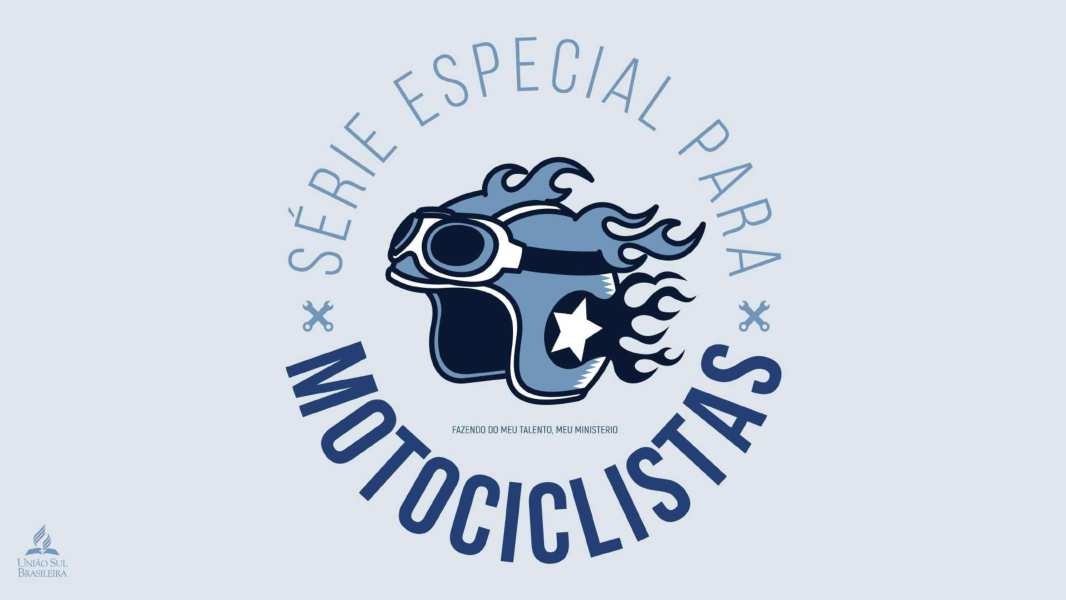 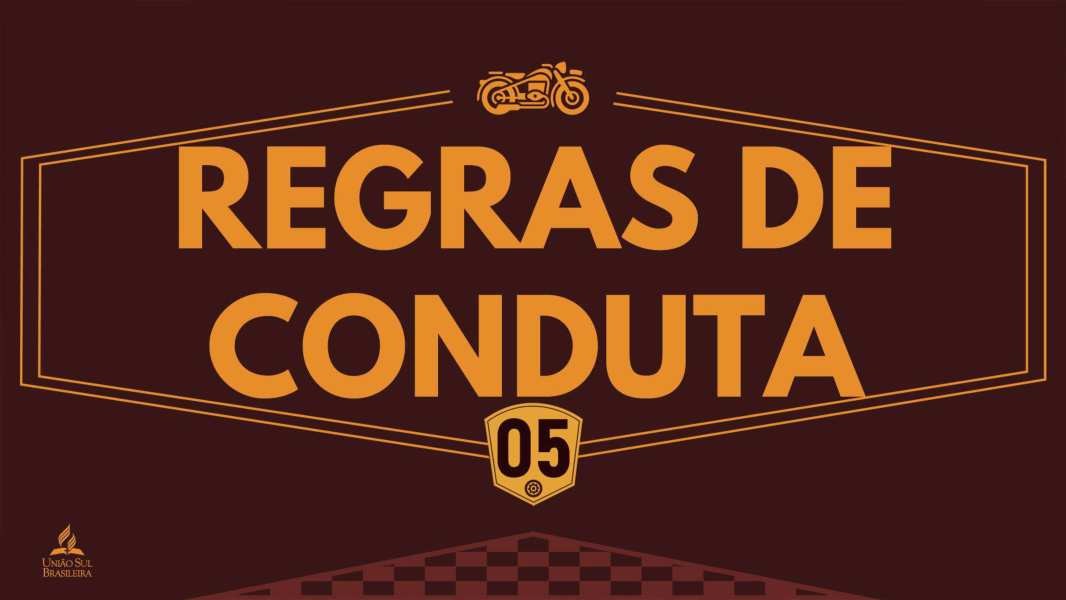 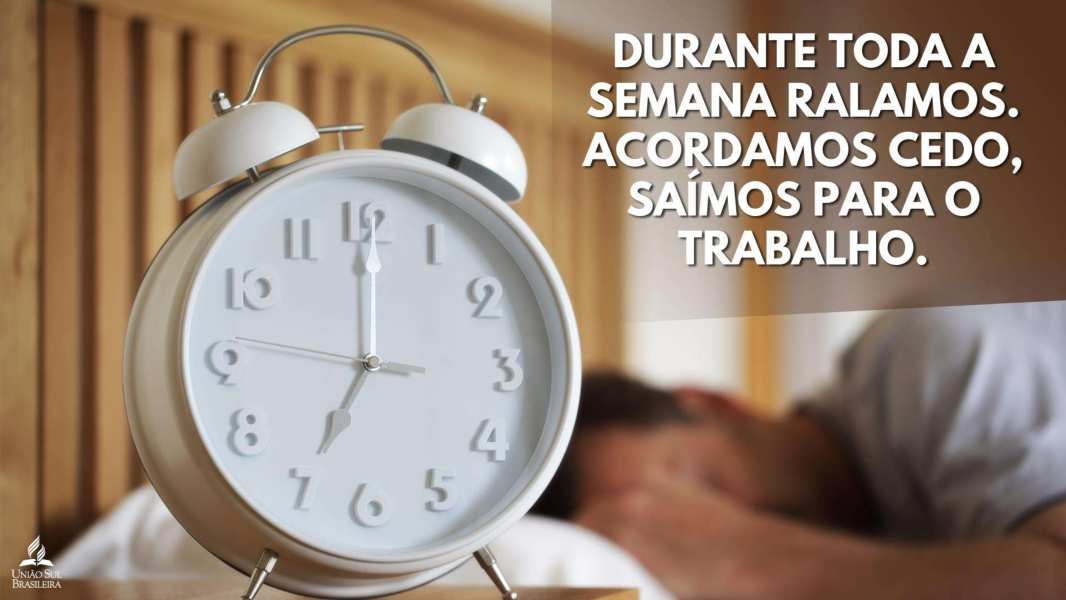 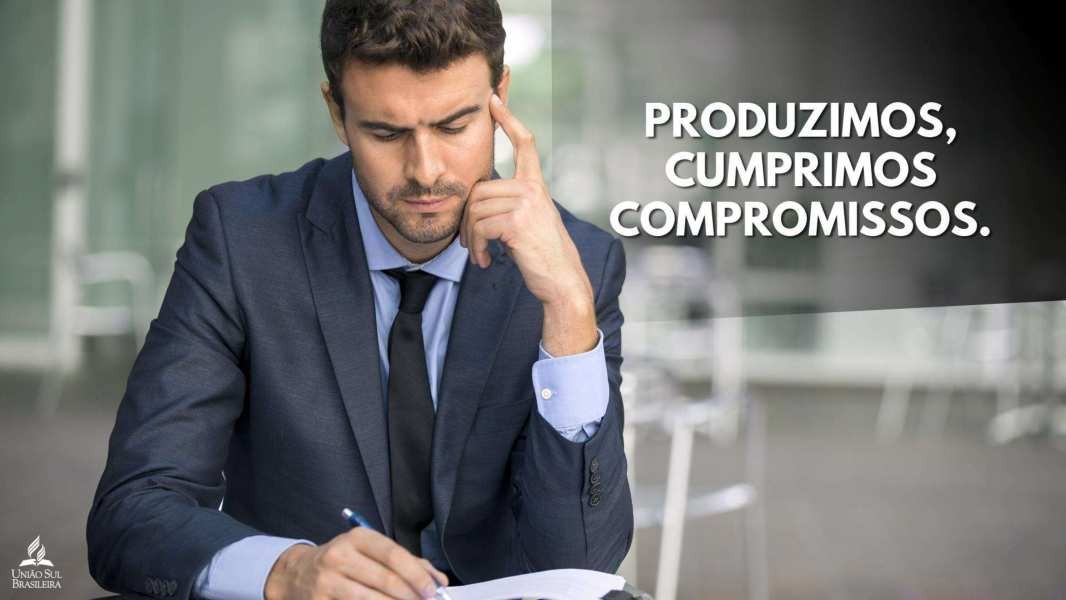 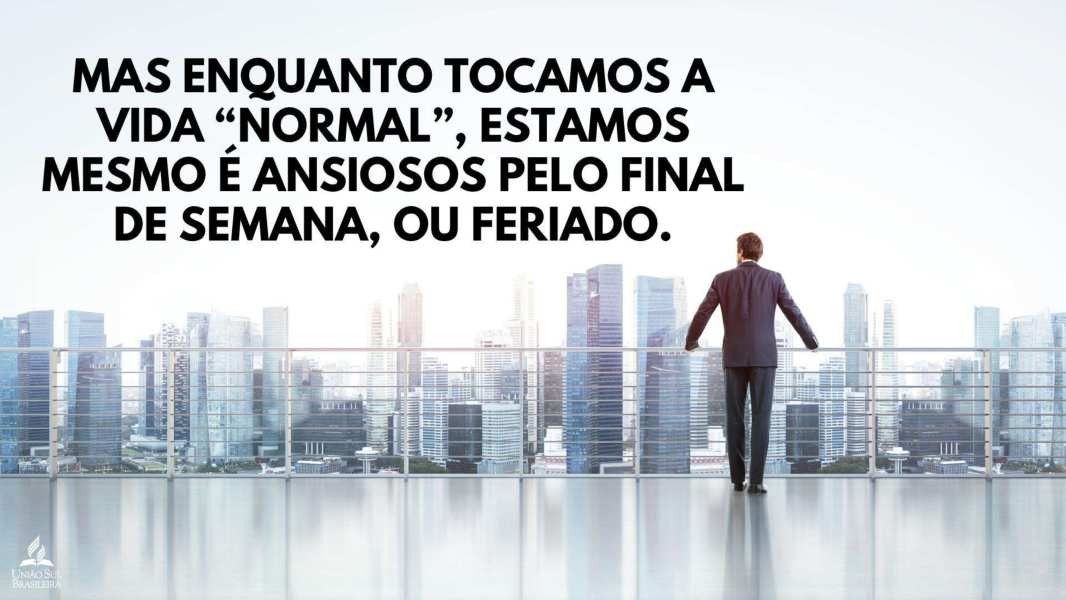 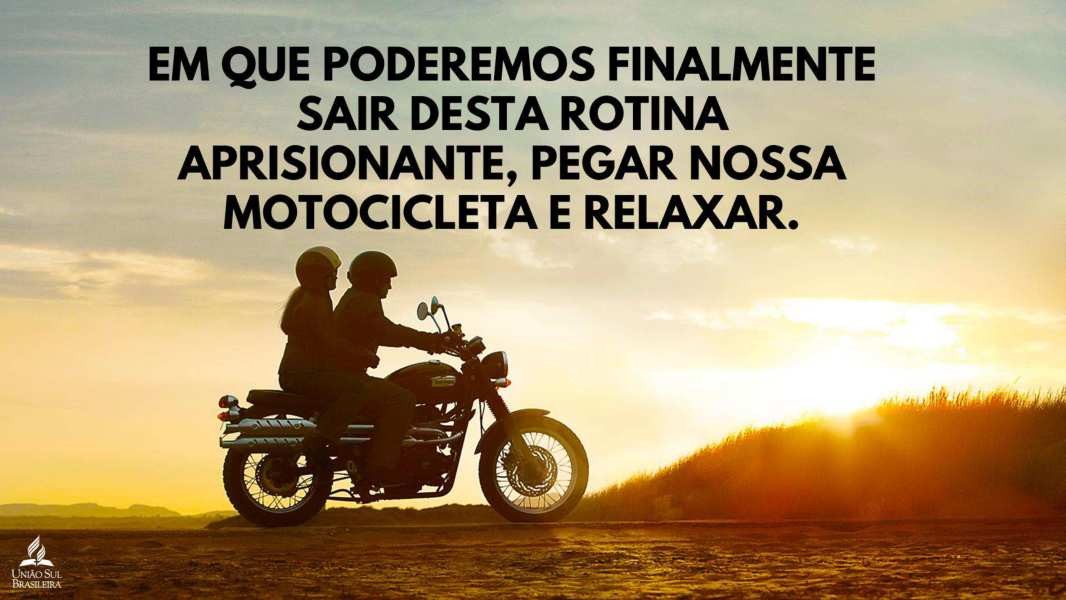 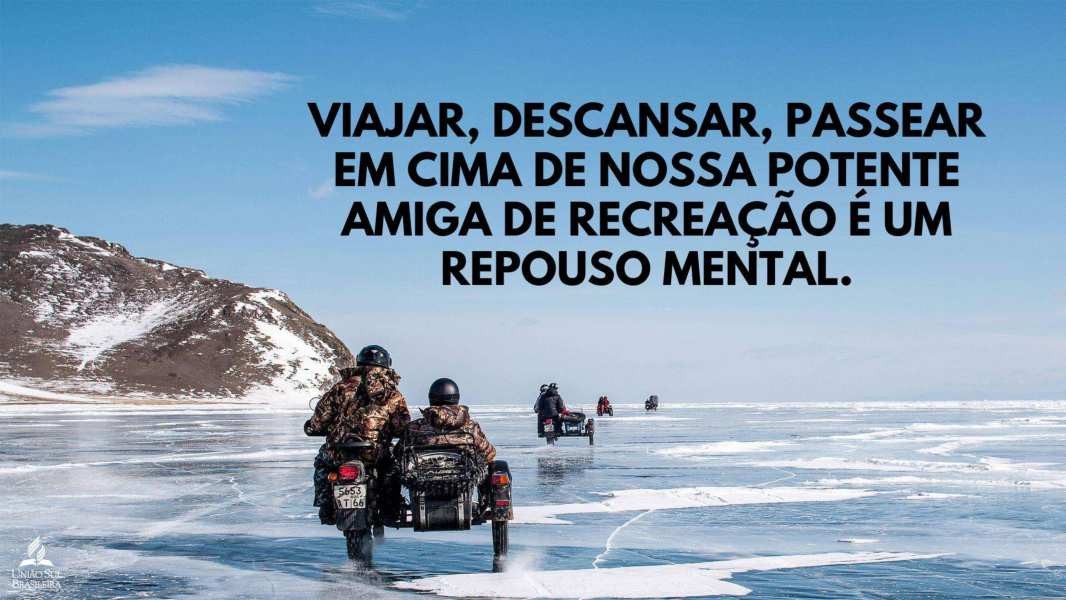 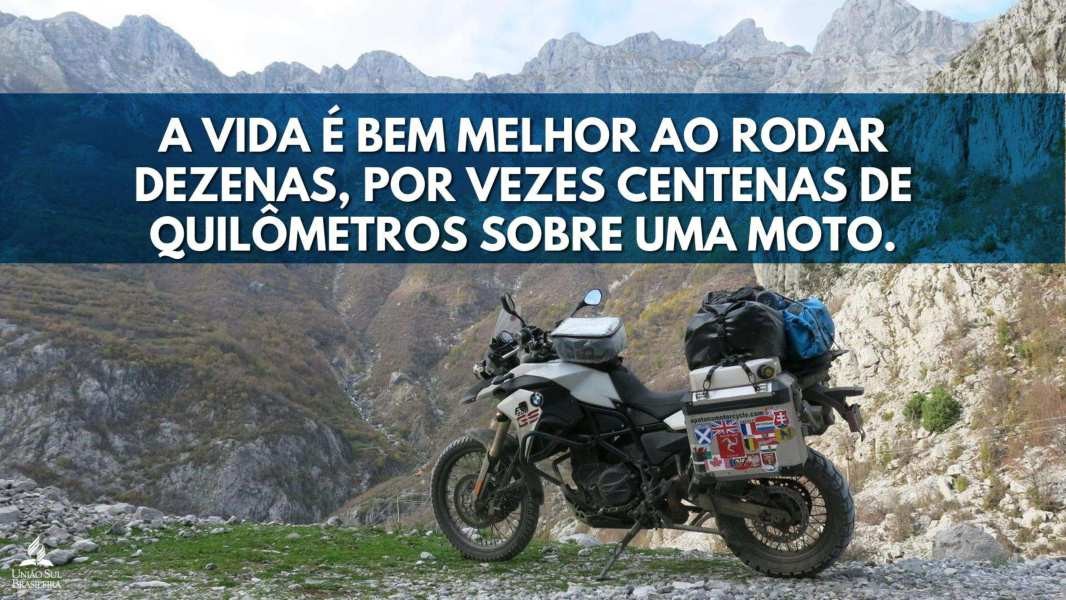 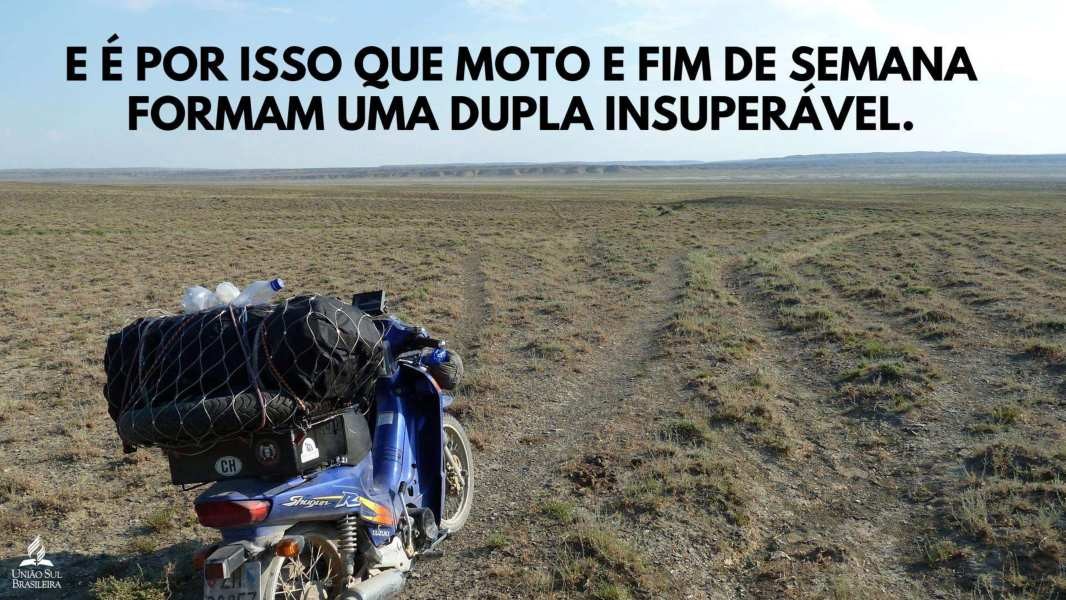 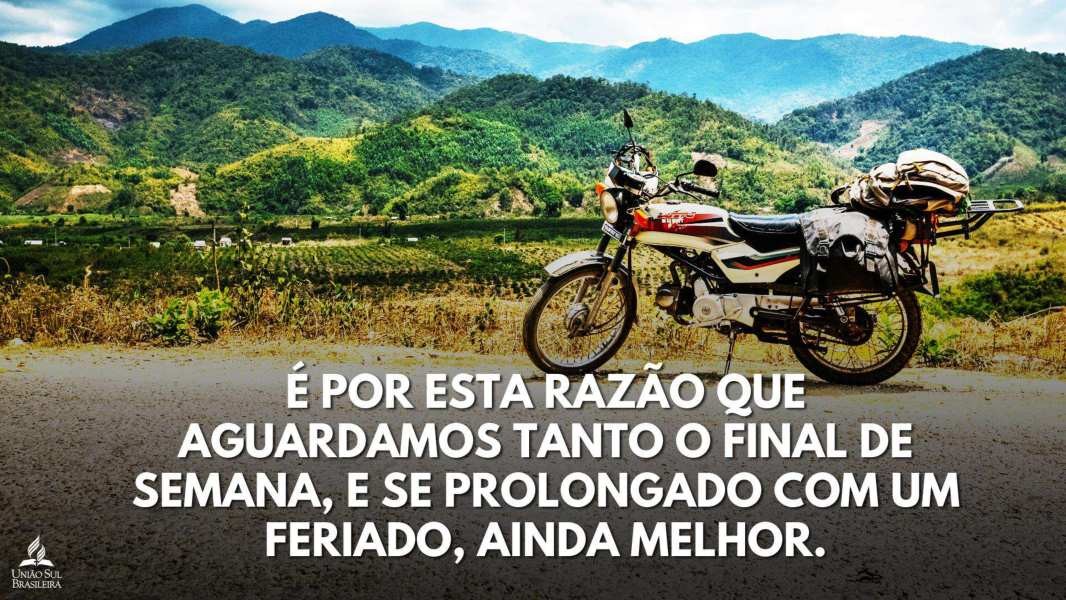 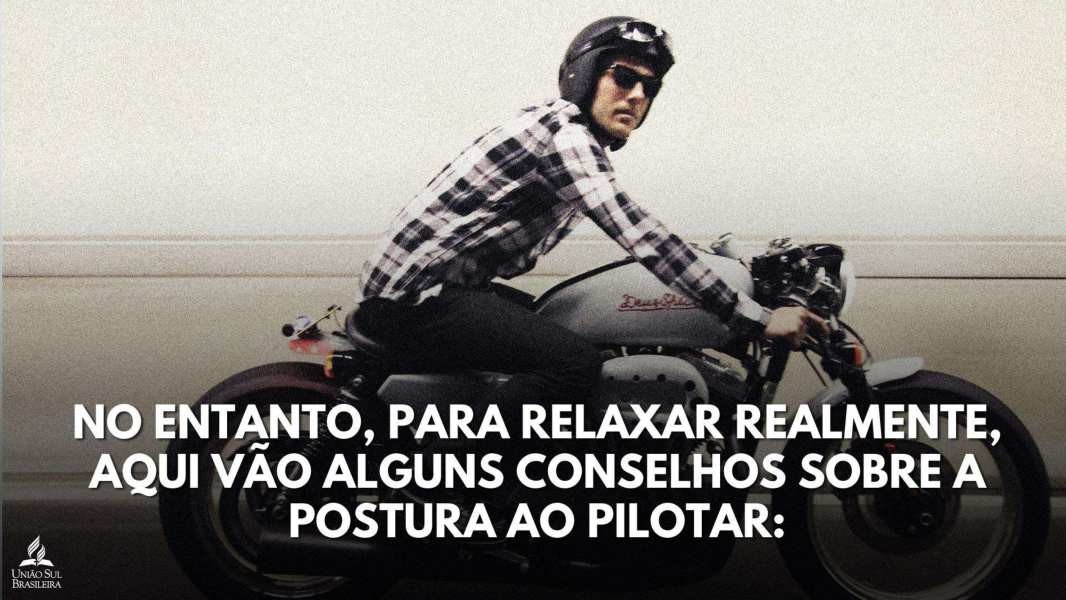 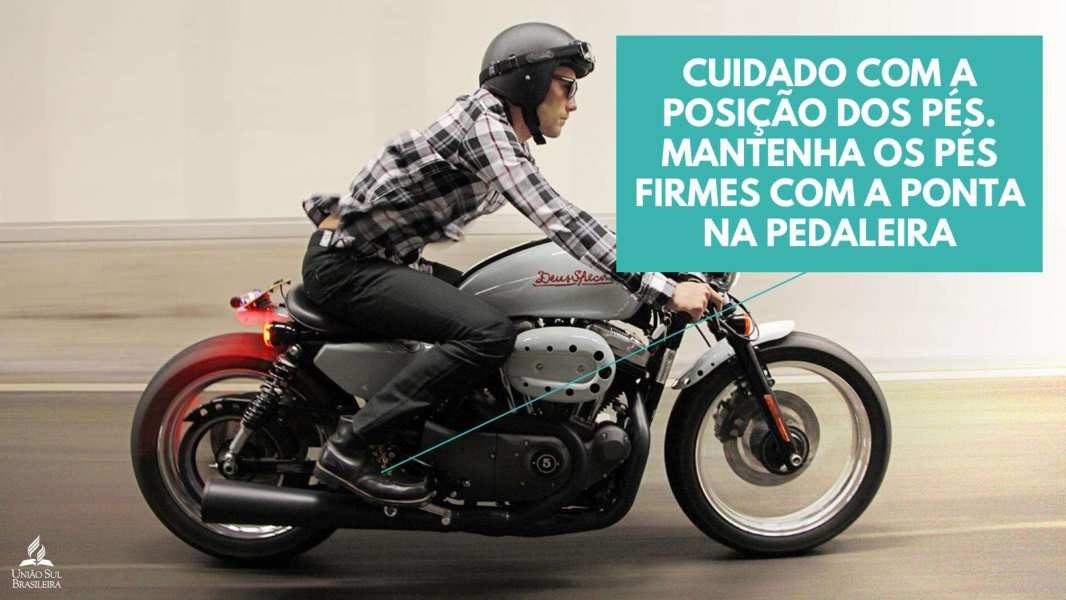 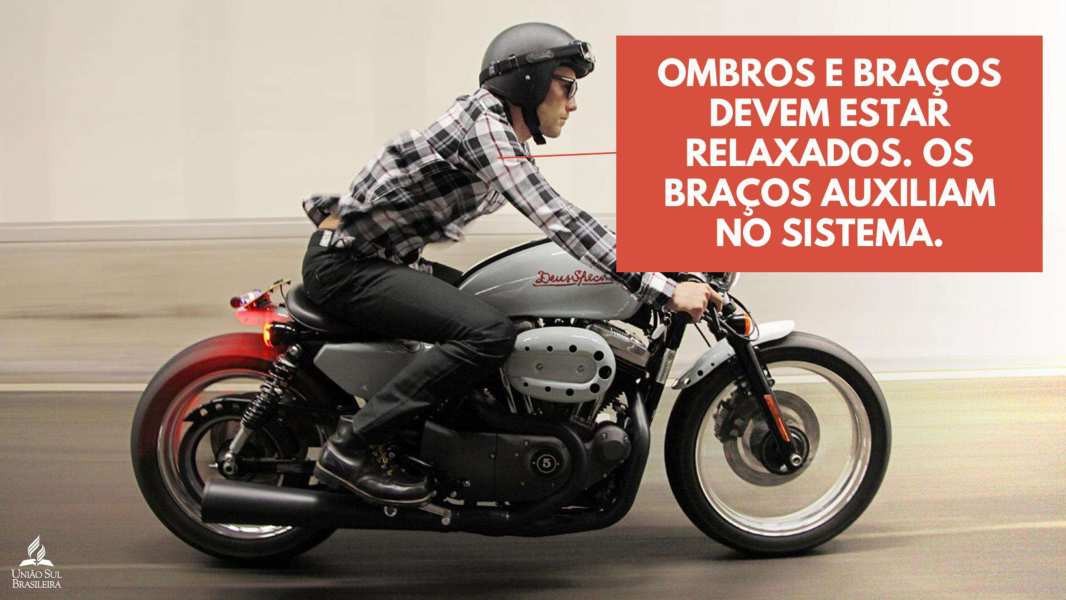 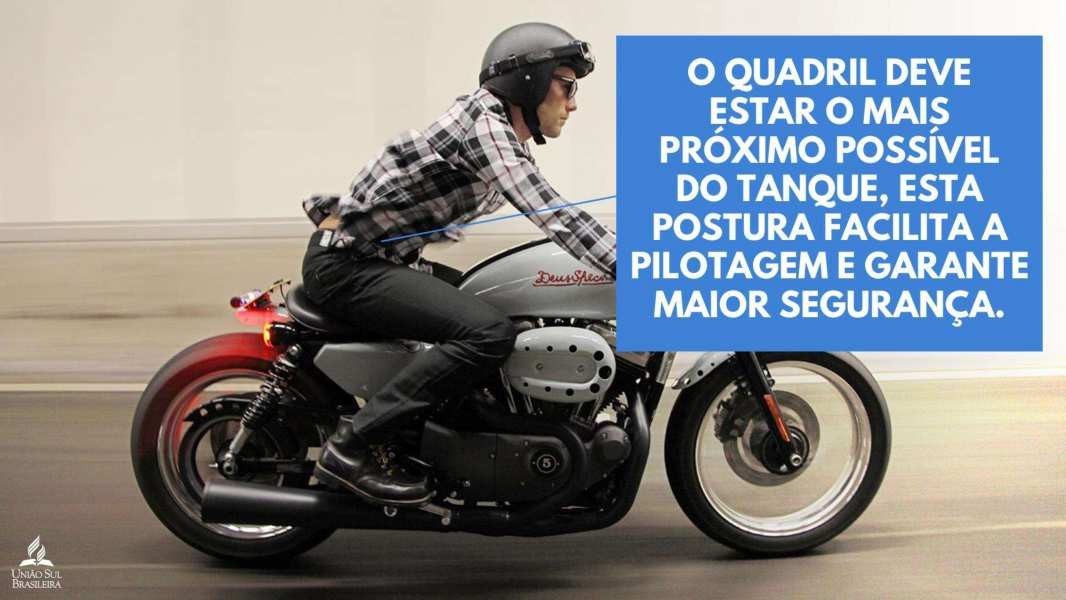 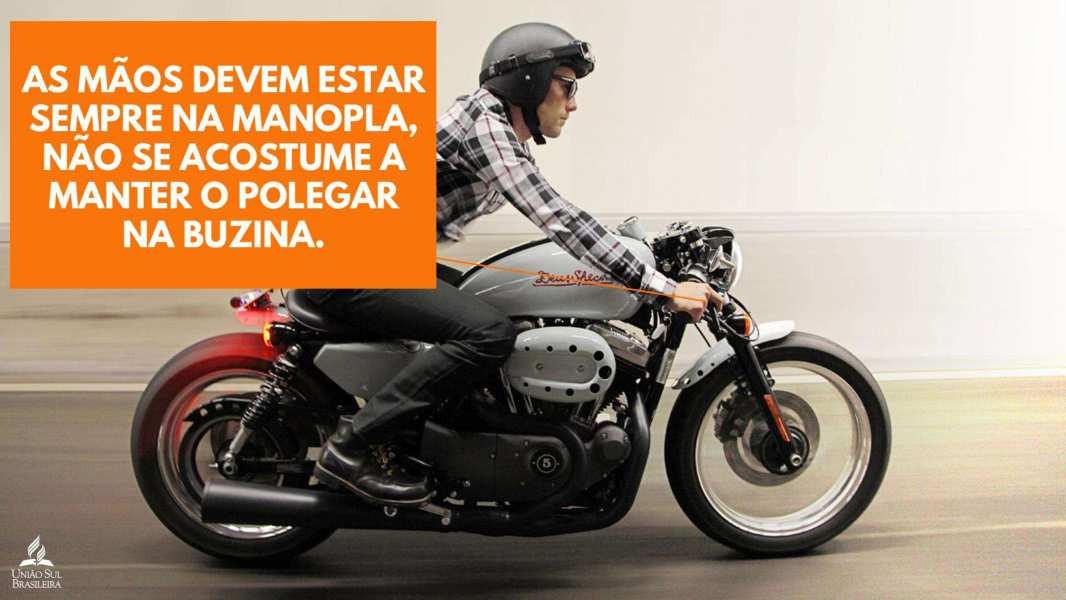 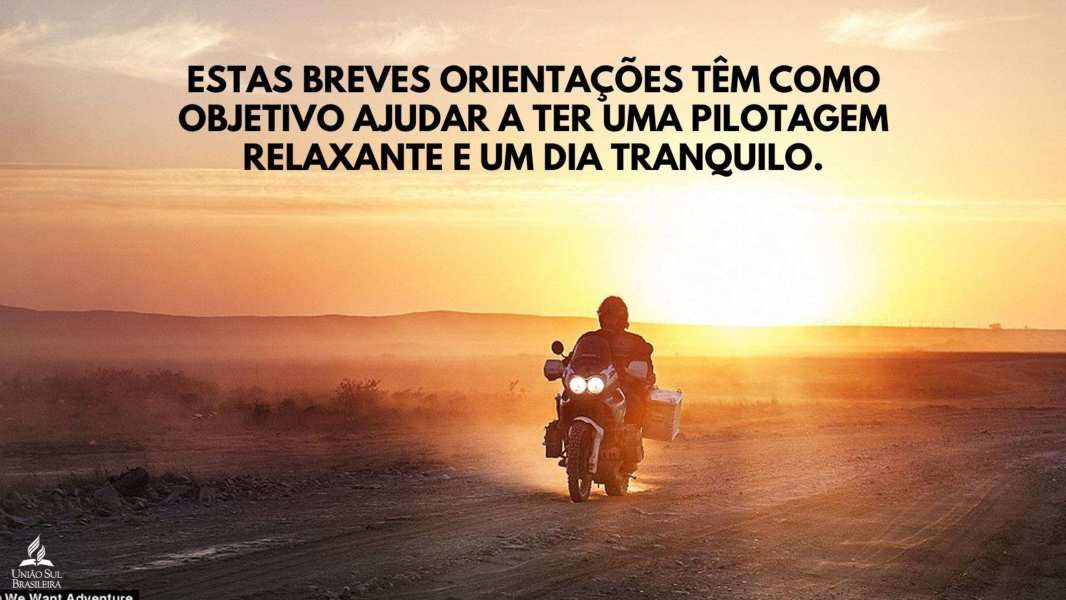 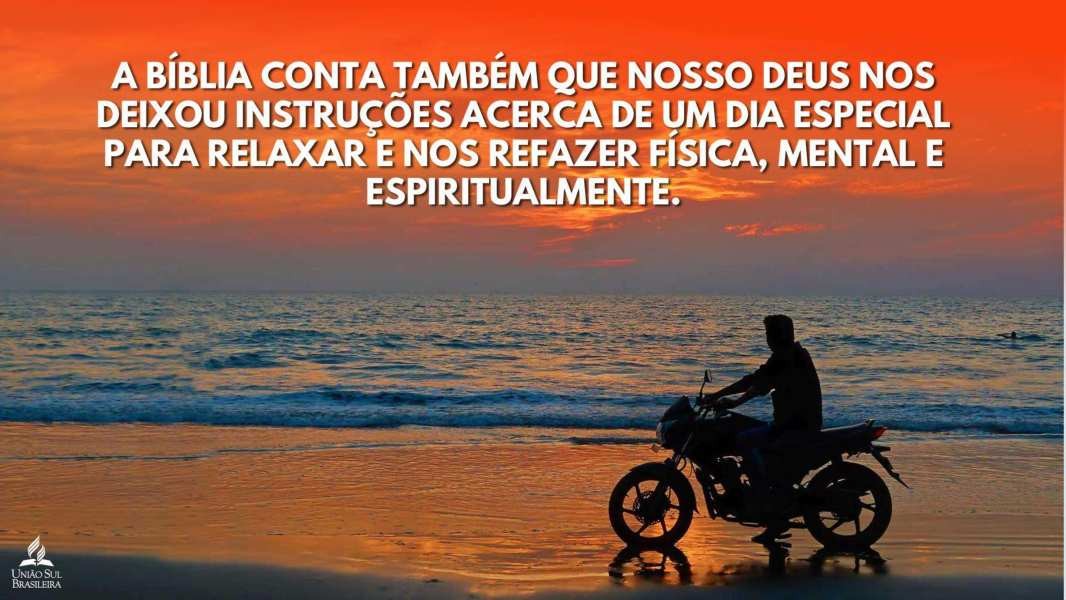 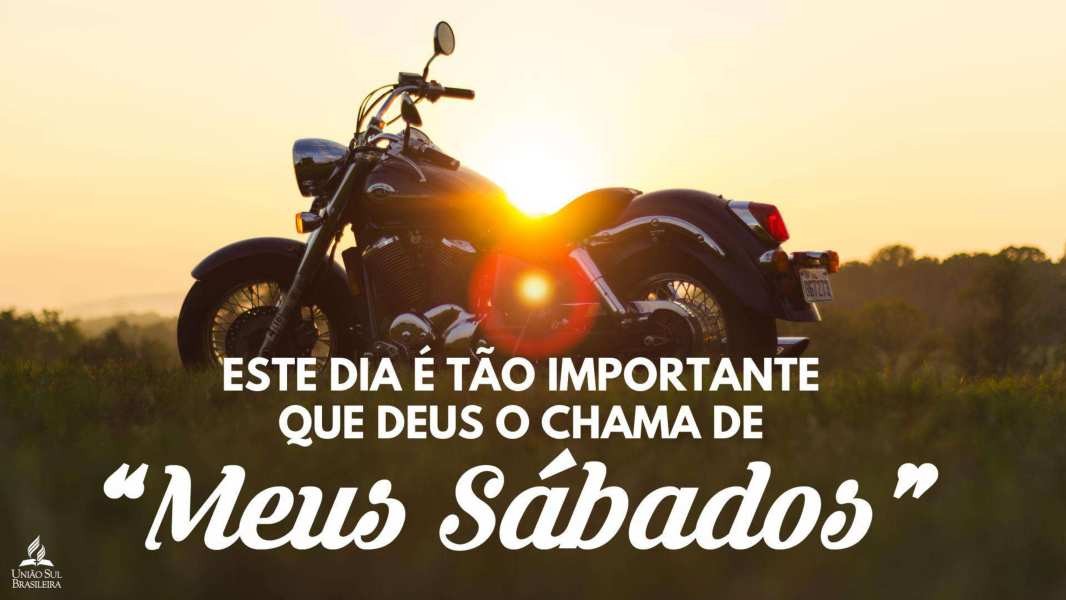 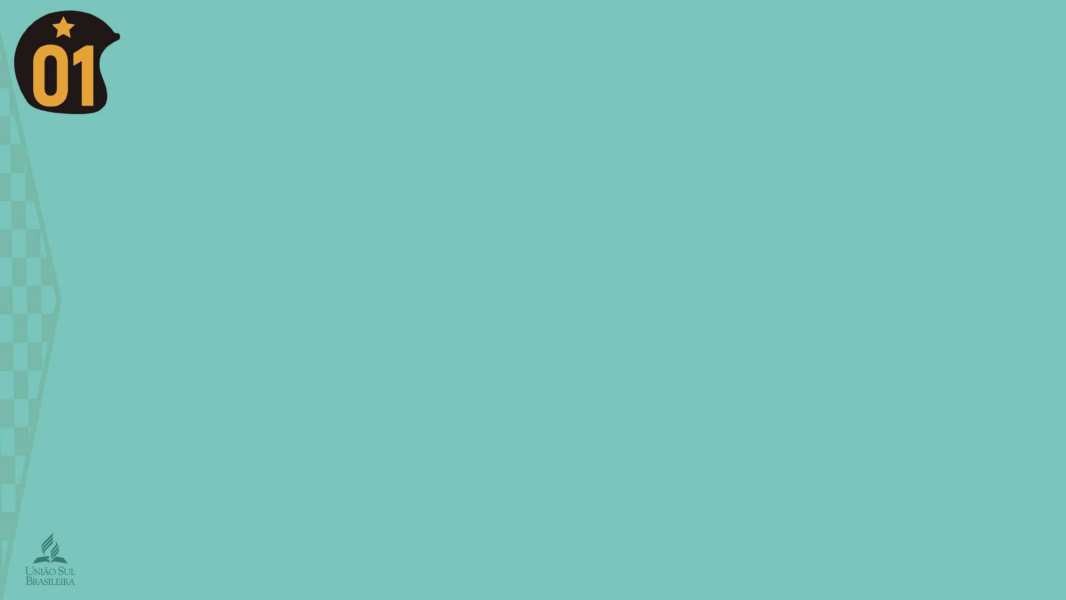 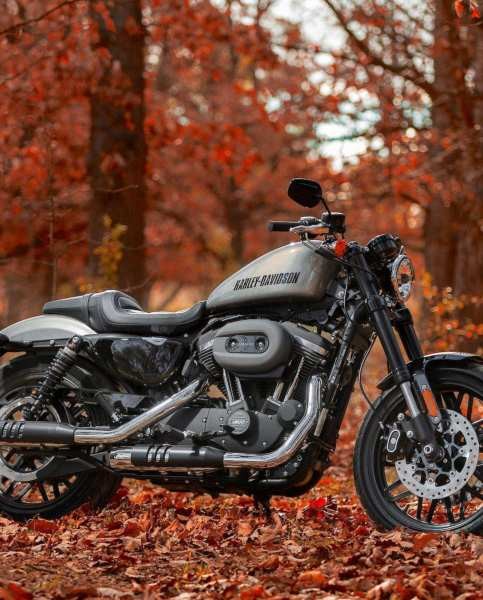 POR QUE RAZÃO O  SÁBADO FOI CRIADO E  QUEM O CRIOU?
Marcos 2:27-28; Êxodo 20:9-11;
Gênesis 2:2-3
E acrescentou: O sábado foi estabelecido por  causa do homem, e não o homem por causa  do sábado; de sorte que o Filho do Homem é  senhor também do sábado.

Seis dias trabalharás e farás toda a tua obra.  Mas o sétimo dia é o sábado do SENHOR, teu  Deus; não farás nenhum trabalho, nem tu, nem  o teu filho, nem a tua filha, nem o teu servo,  nem a tua serva, nem o teu animal, nem o  forasteiro das tuas portas para
dentro;	porque, em seis dias, fez o SENHOR os  céus e a terra, o mar e tudo o que neles há e,  ao sétimo dia, descansou; por isso, o SENHOR  abençoou o dia de sábado e o santificou.

E, havendo Deus terminado no dia sétimo a  sua obra, que fizera, descansou nesse dia de  toda a sua obra que tinha feito. E abençoou  Deus o dia sétimo e o santificou; porque nele  descansou de toda a obra que, como  Criador, fizera.
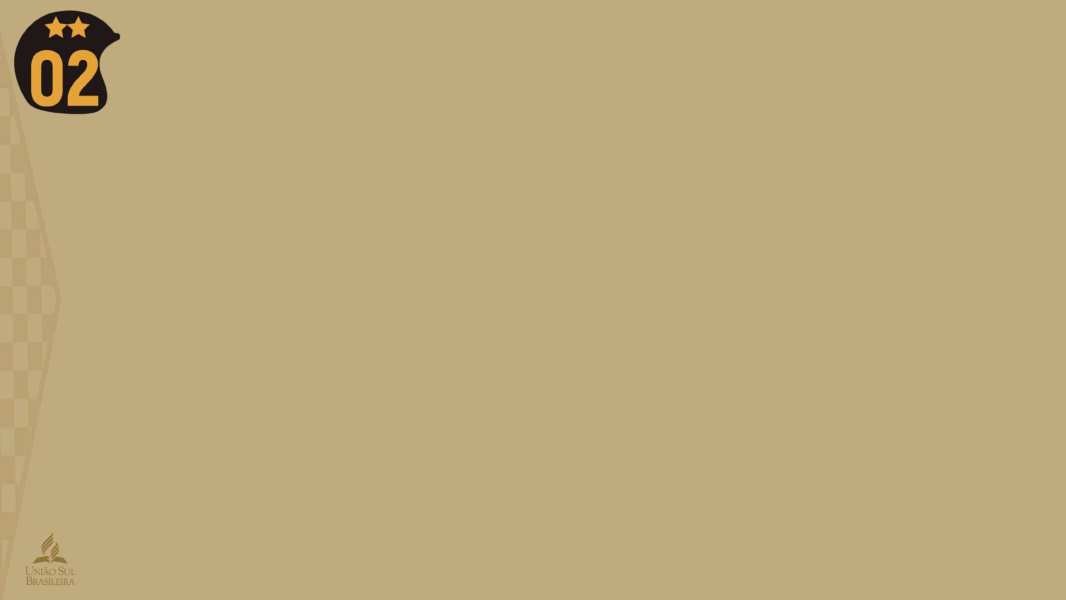 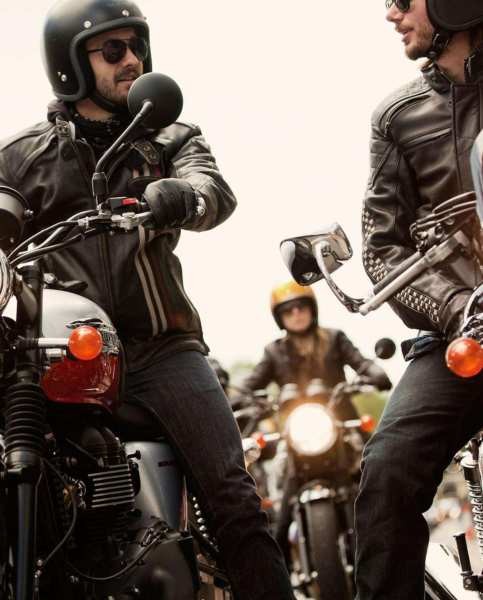 COMO DEVEMOS USAR  O DIA DE SÁBADO?
Mateus 12:11-12; Isaías 58:13

Ao que lhes respondeu: Qual dentre vós  será o homem que, tendo uma ovelha,  e, num sábado, esta cair numa cova,  não fará todo o esforço, tirando-a dali?  Ora, quanto mais vale um homem que  uma ovelha? Logo, é lícito, nos sábados,  fazer o bem.
Se desviares o pé de profanar o sábado  e de cuidar dos teus próprios interesses  no meu santo dia; se chamares ao  sábado deleitoso e santo dia do  SENHOR, digno de honra, e o honrares  não seguindo os teus caminhos, não  pretendendo fazer a tua própria  vontade, nem falando palavras vãs,
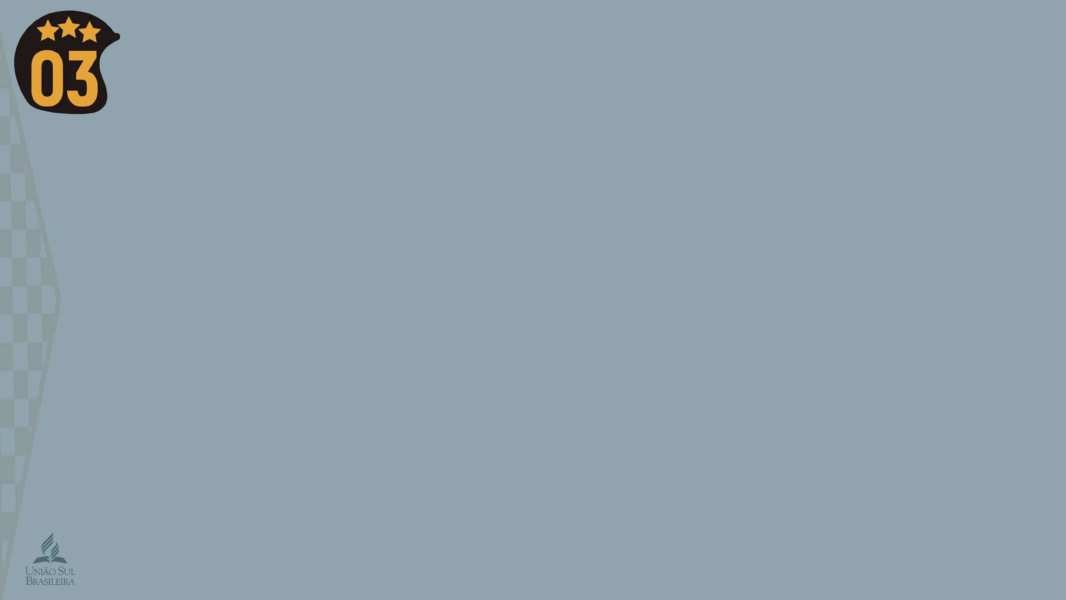 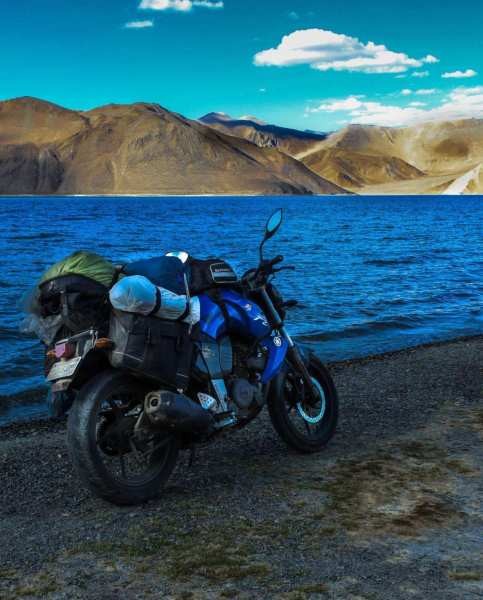 QUAL A PROMESSA DE  DEUS PARA AQUELES QUE  ATENDEM SUAS ORDENS  SOBRE O SÁBADO?
Isaías 58:14; Isaías 66:22-23.
E, te deleitarás no SENHOR. Eu te  farei cavalgar sobre os altos da terra  e te sustentarei com a herança de  Jacó, teu pai, porque a boca do  SENHOR o disse.
Porque, como os novos céus e a  nova terra, que hei de fazer, estarão  diante de mim, diz o SENHOR, assim  há de estar a vossa posteridade e o  vosso nome. E será que, de uma  Festa da Lua Nova à outra e de um  sábado a outro, virá toda a carne a  adorar perante mim, diz o SENHOR.
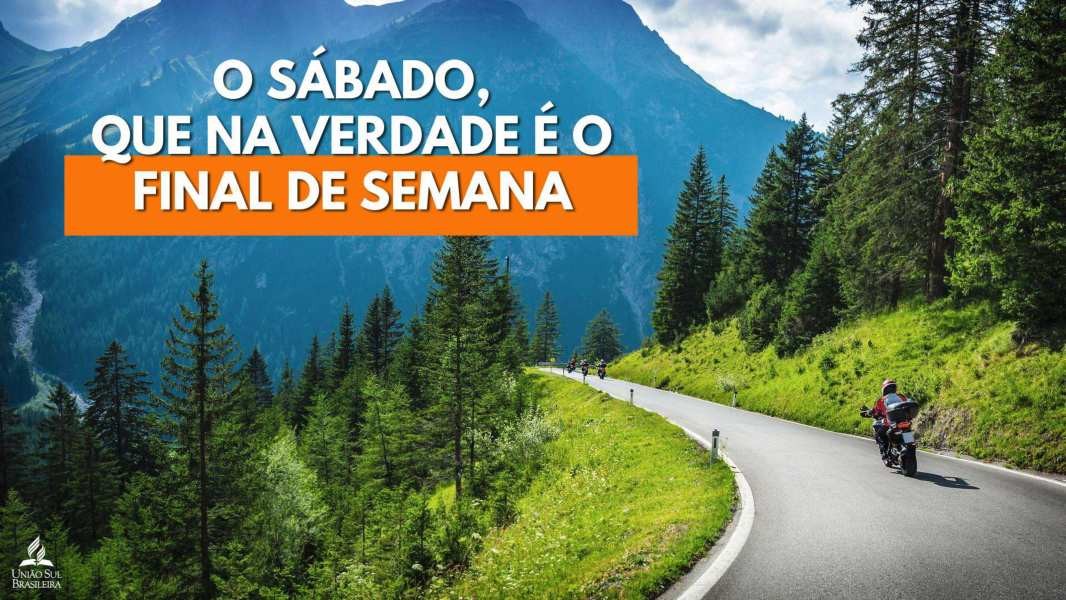 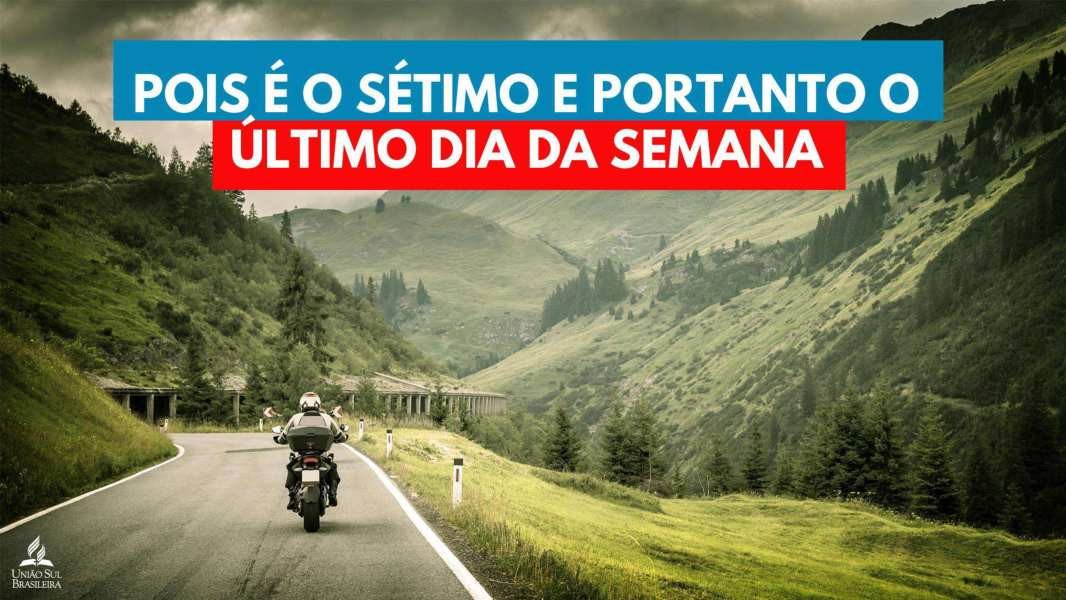 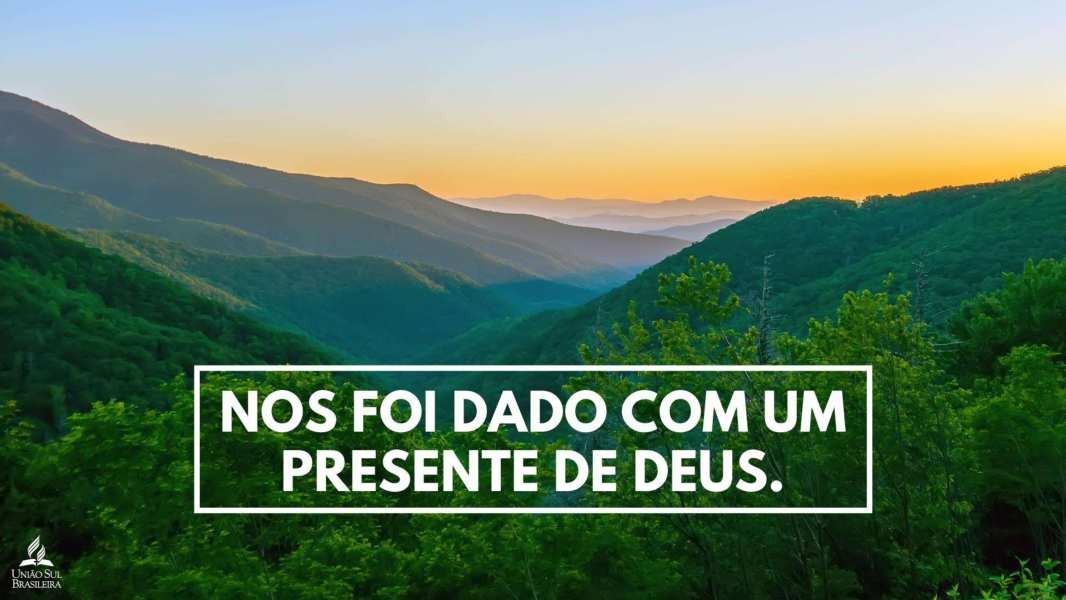 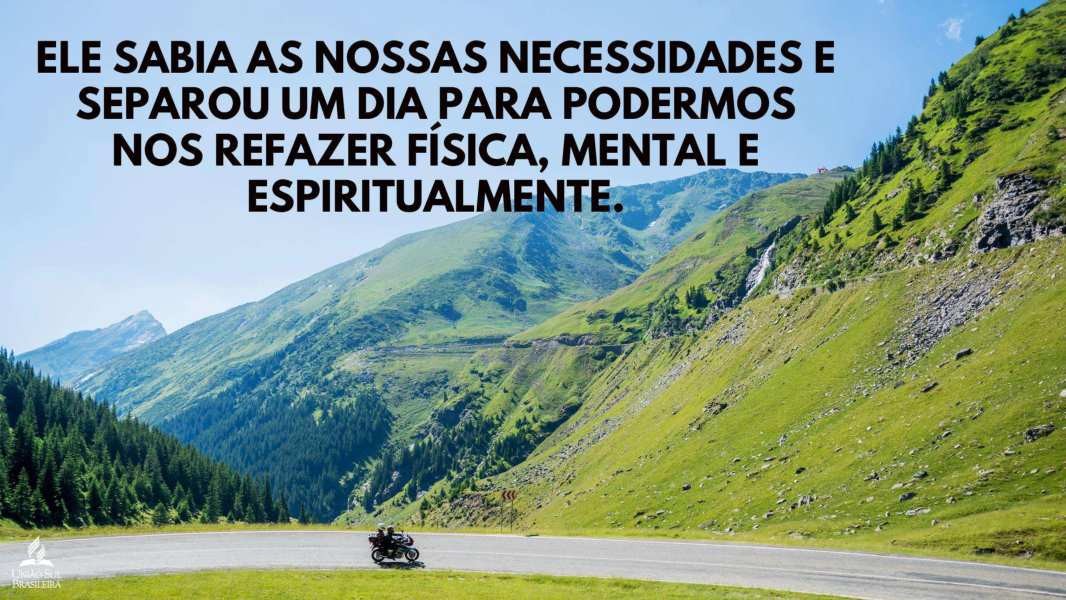 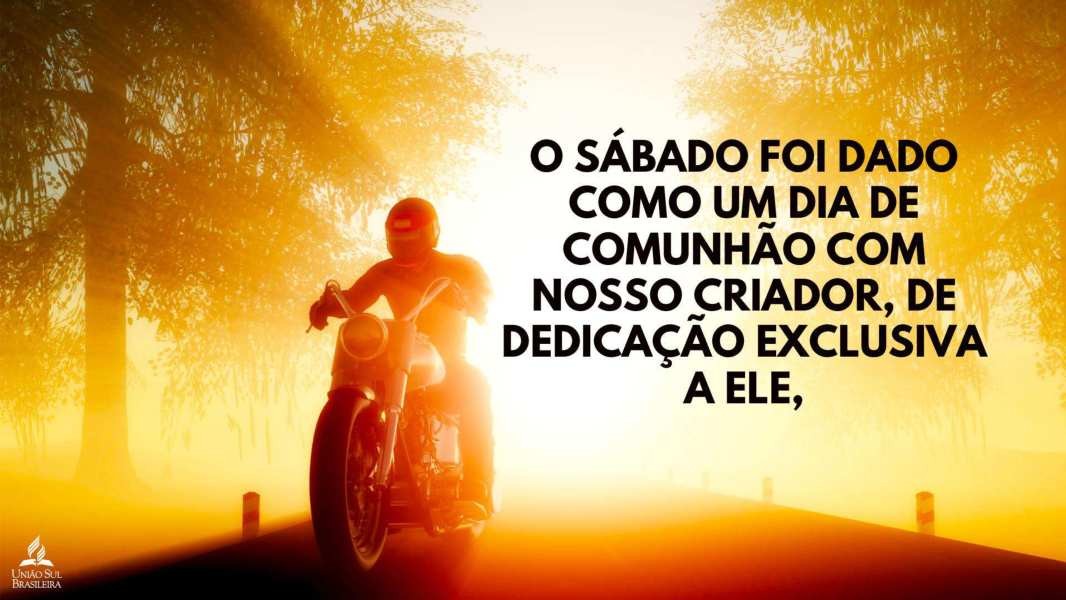 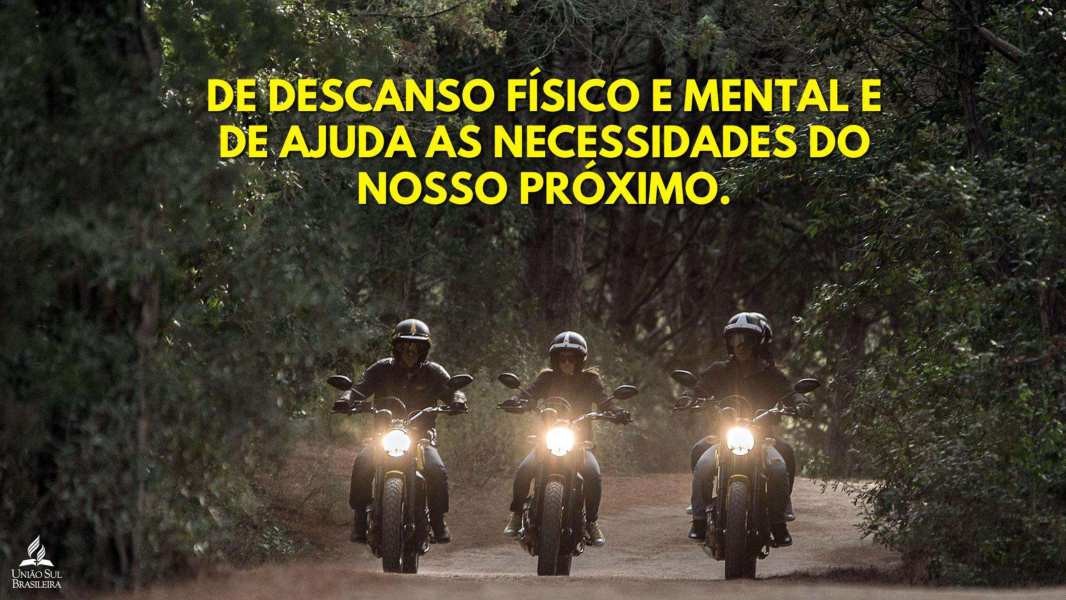 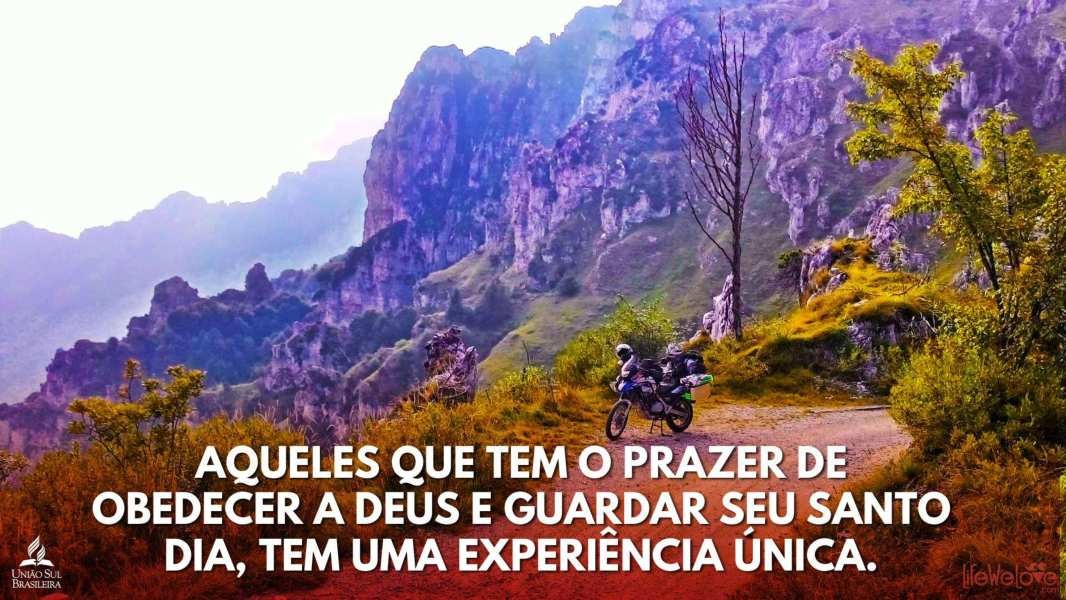 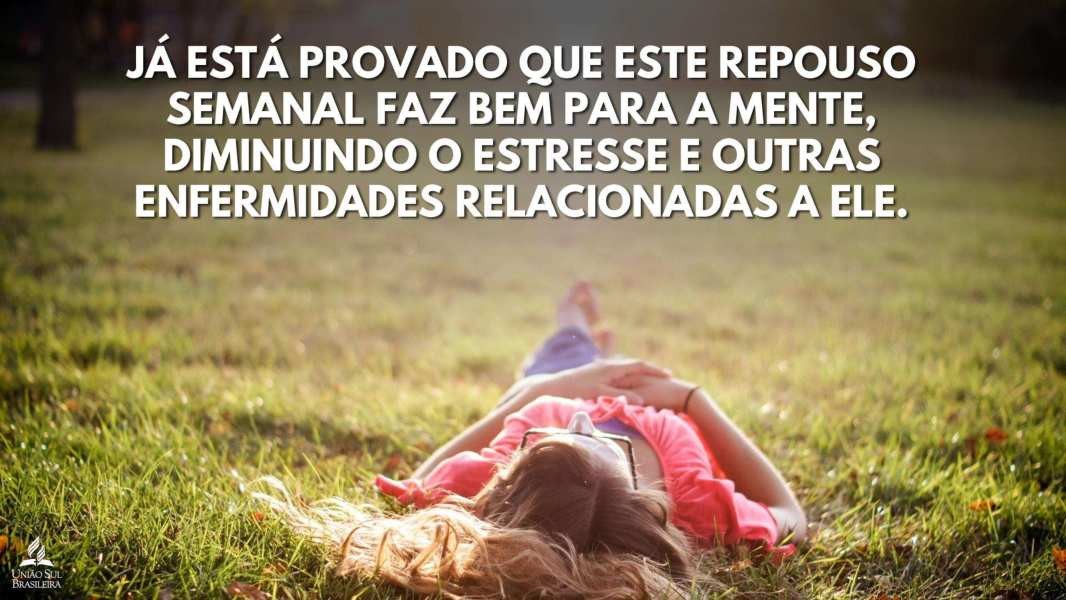 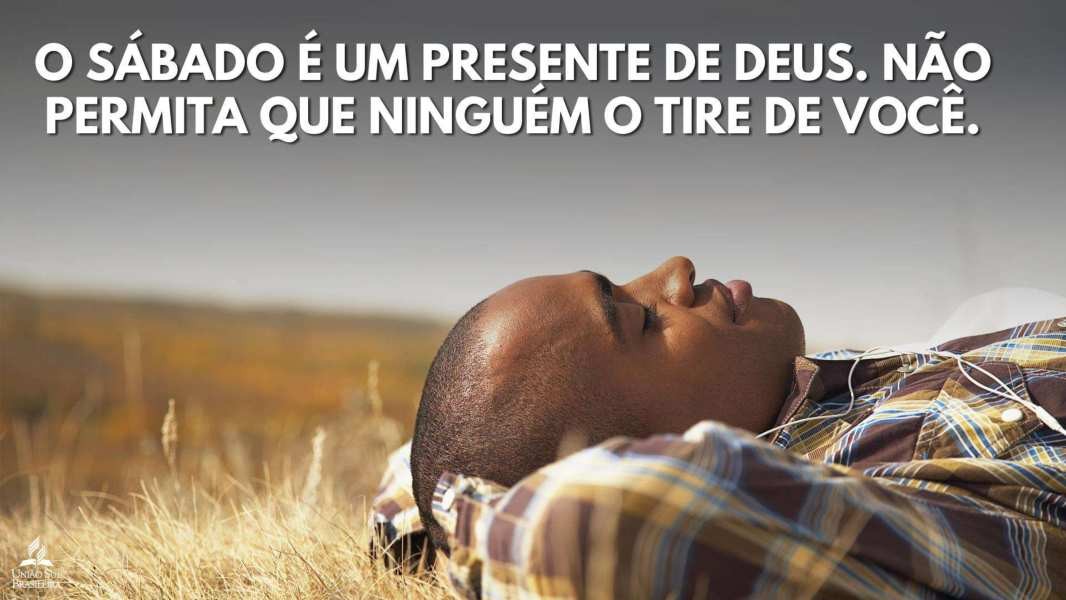 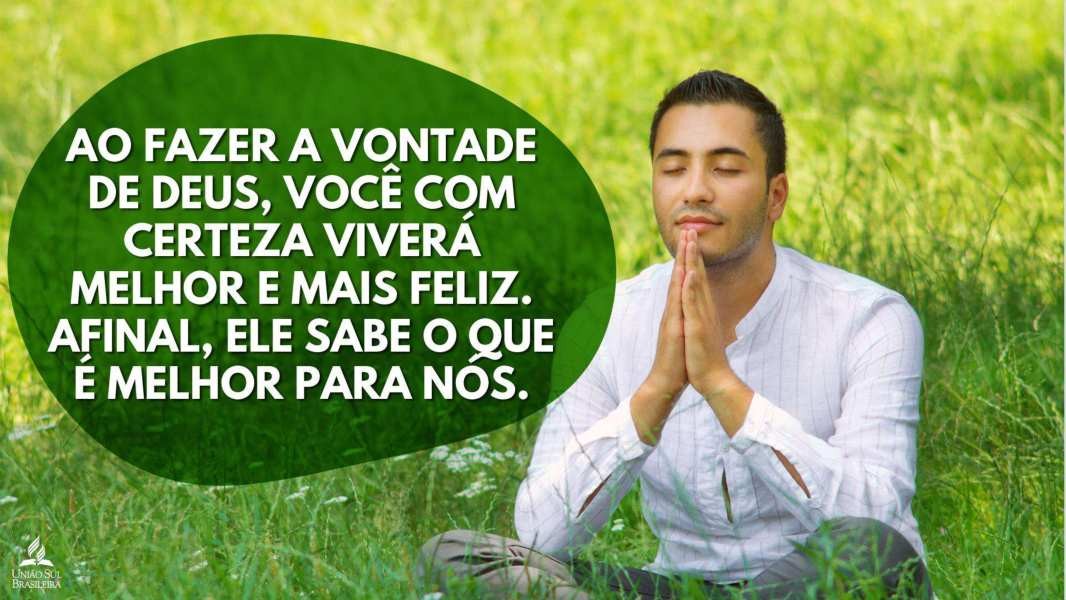 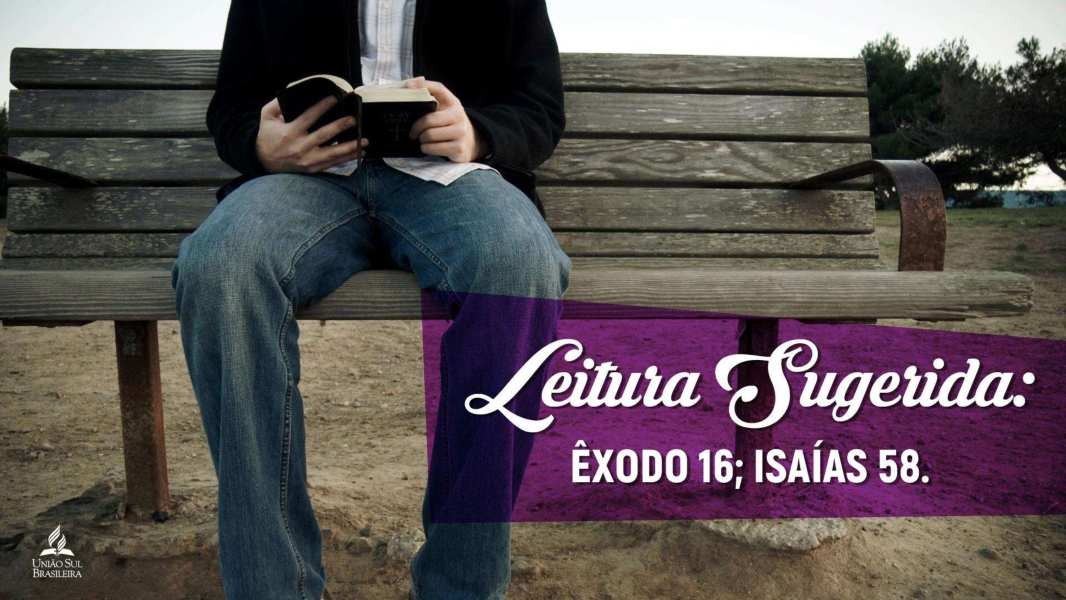 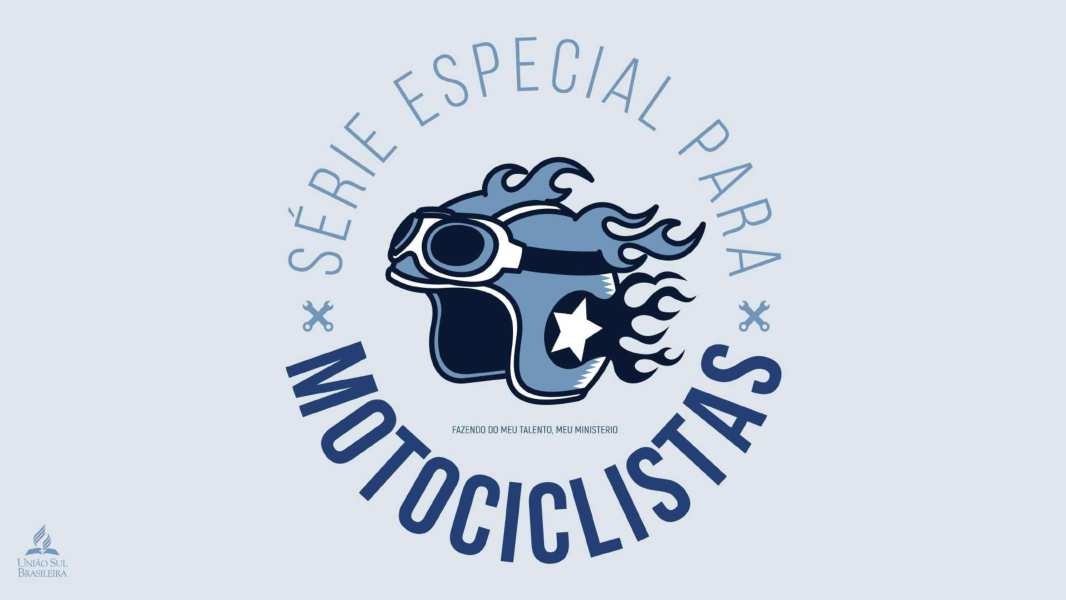 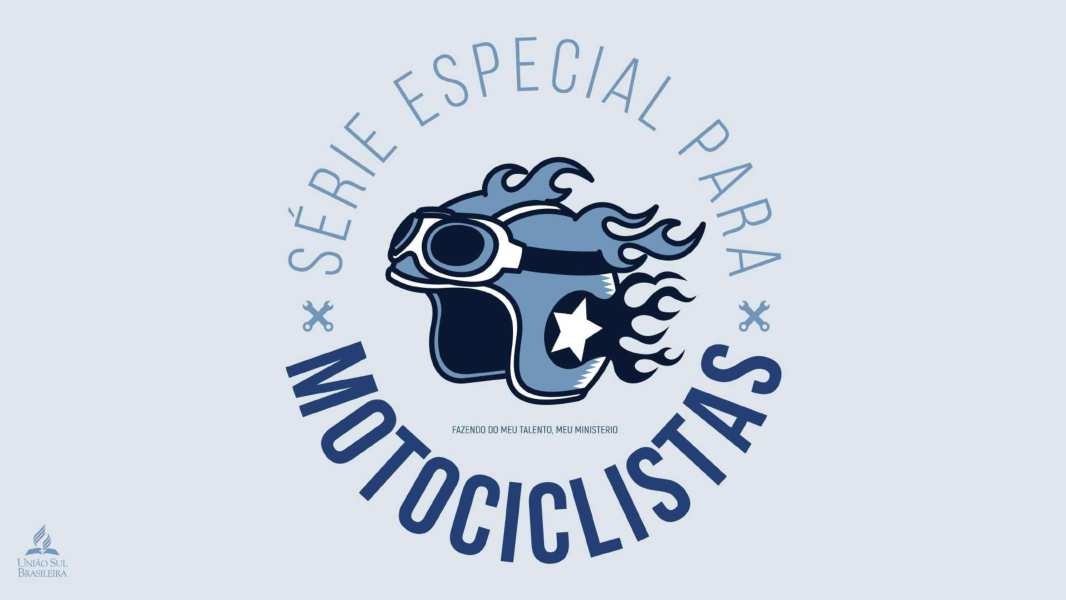 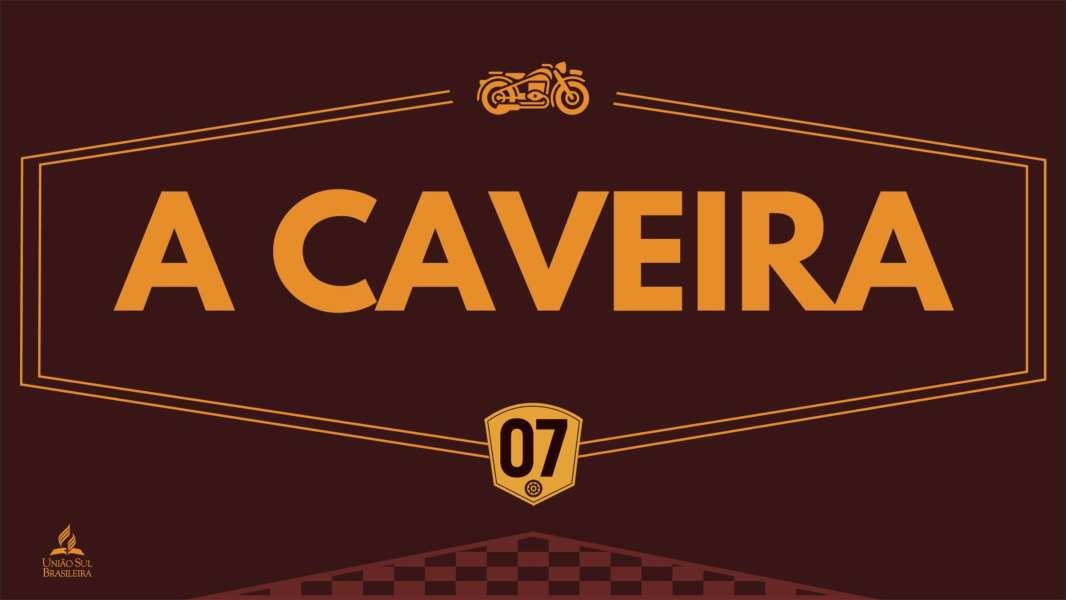 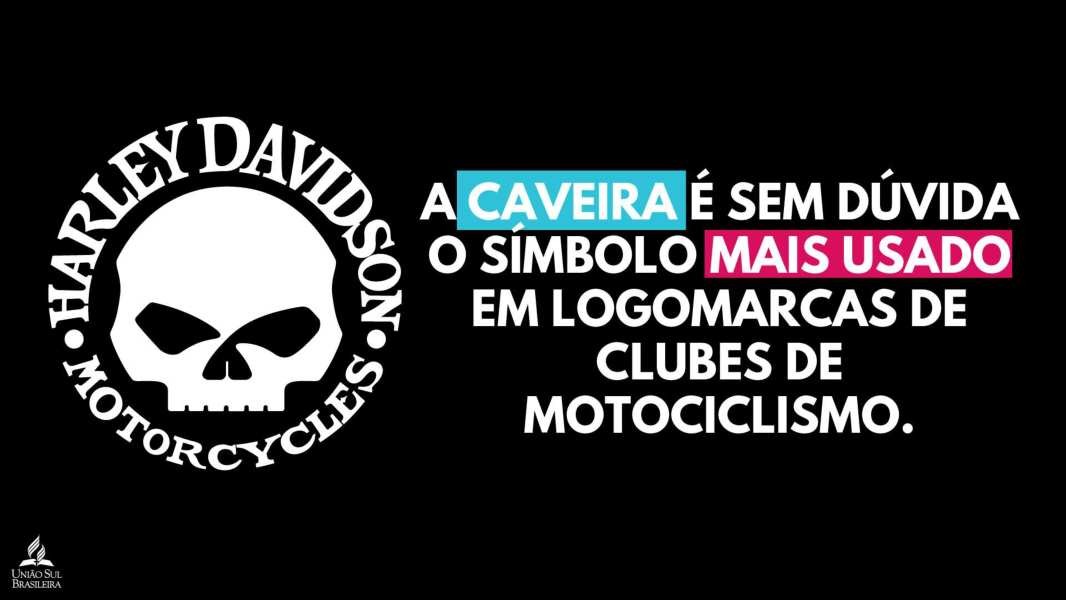 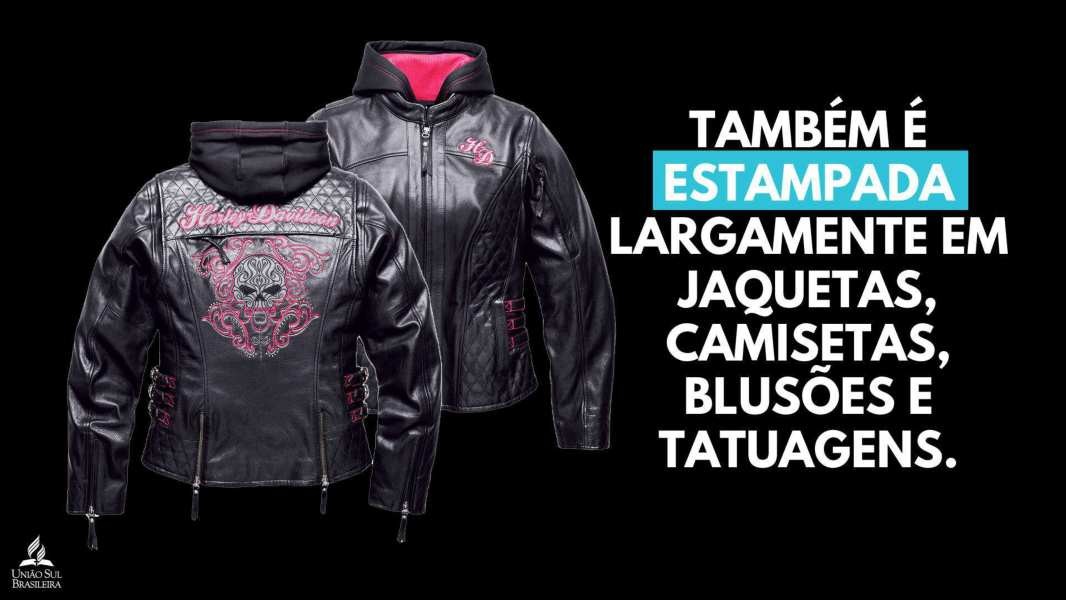 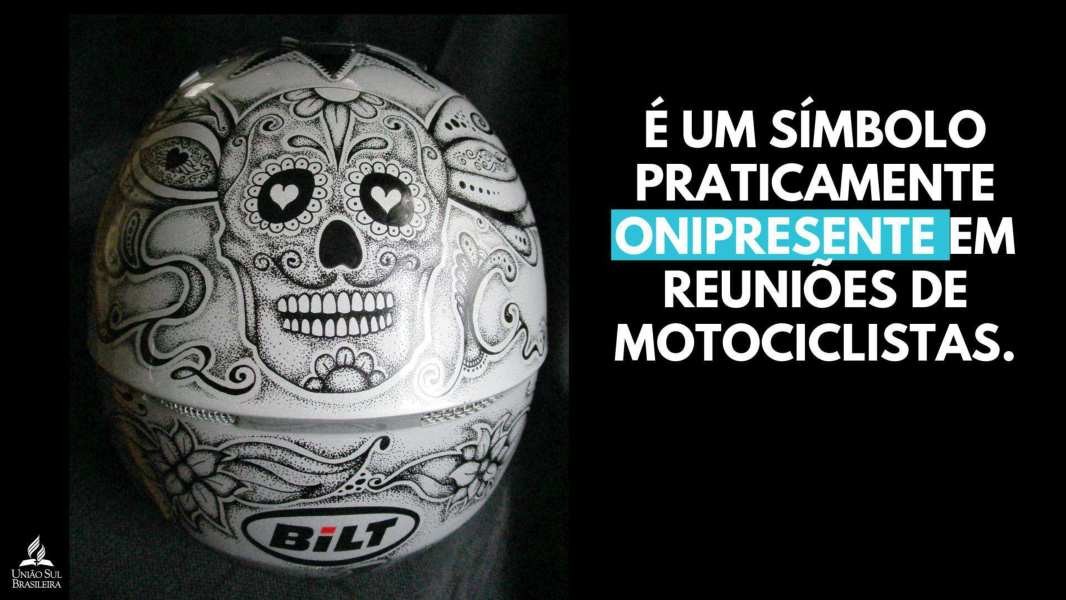 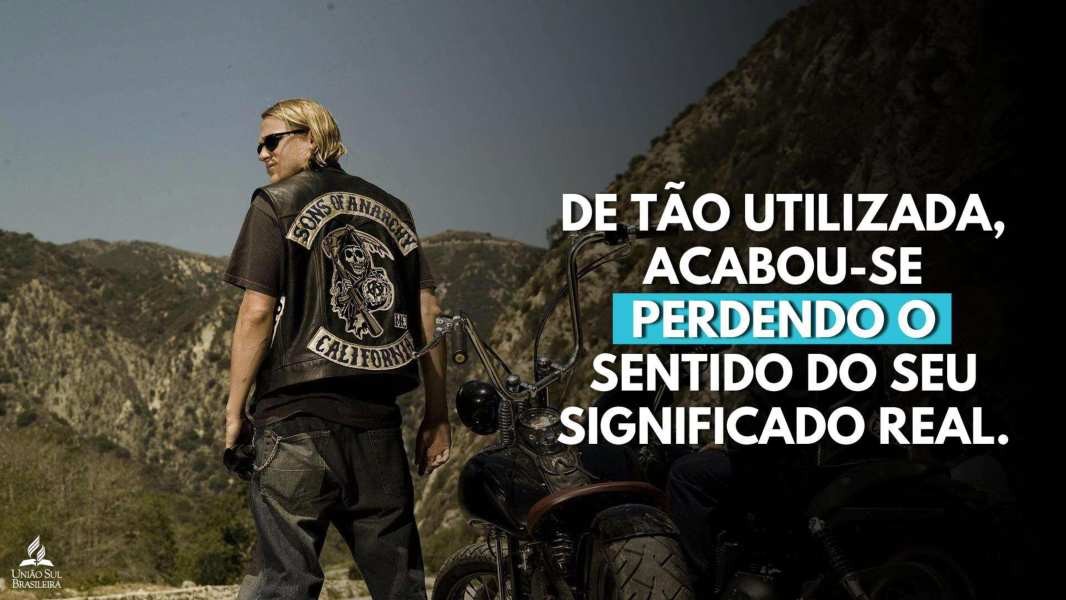 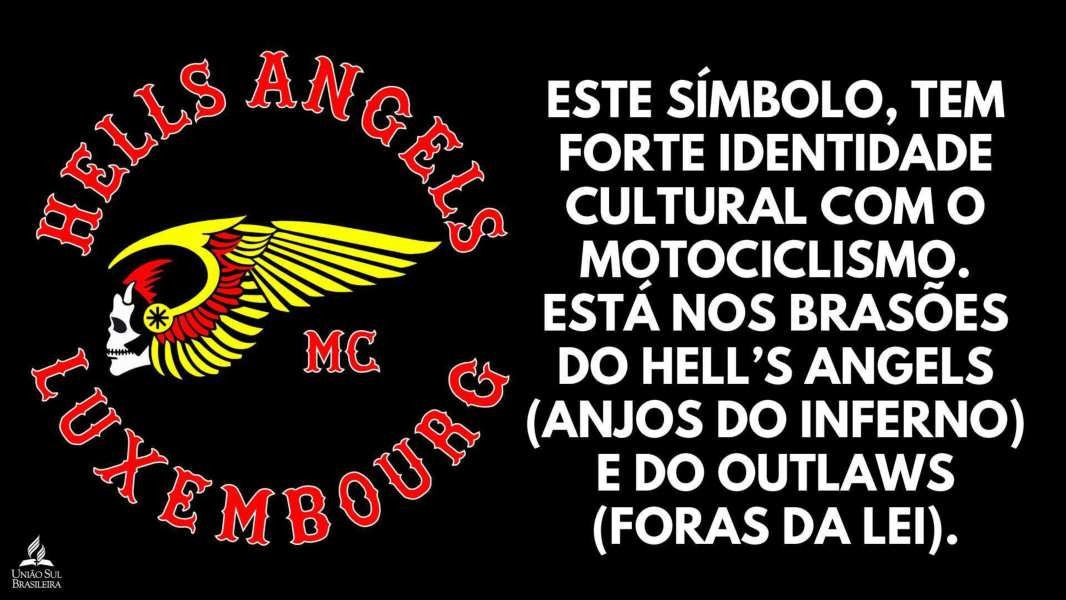 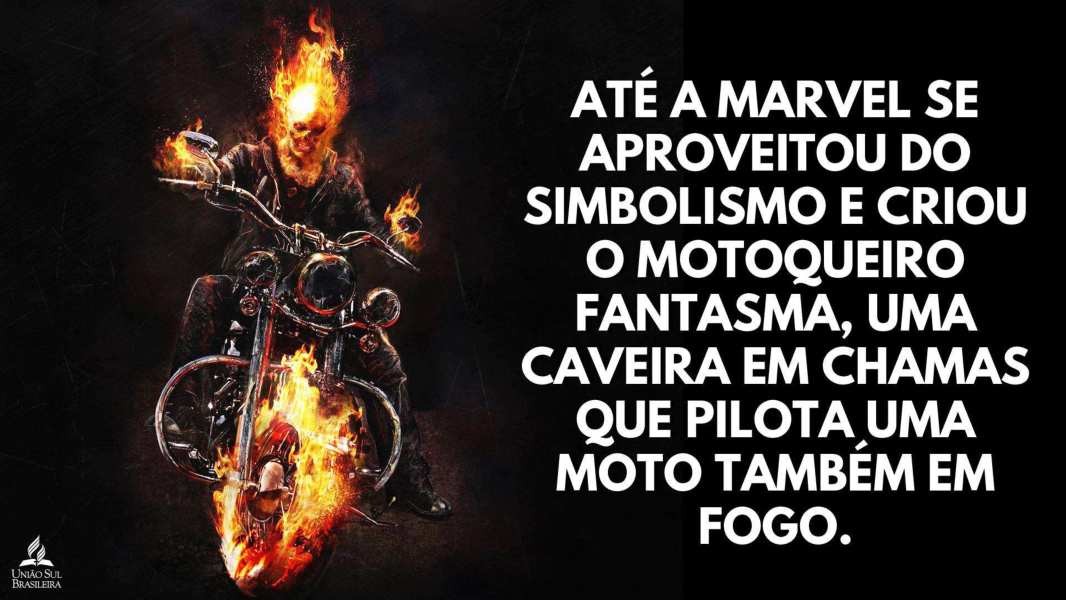 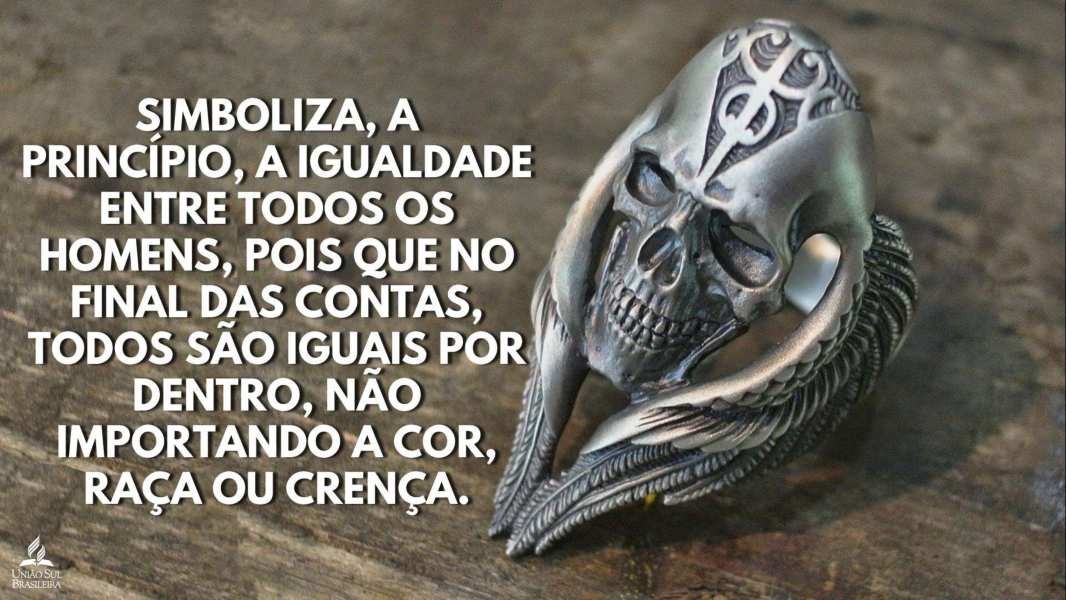 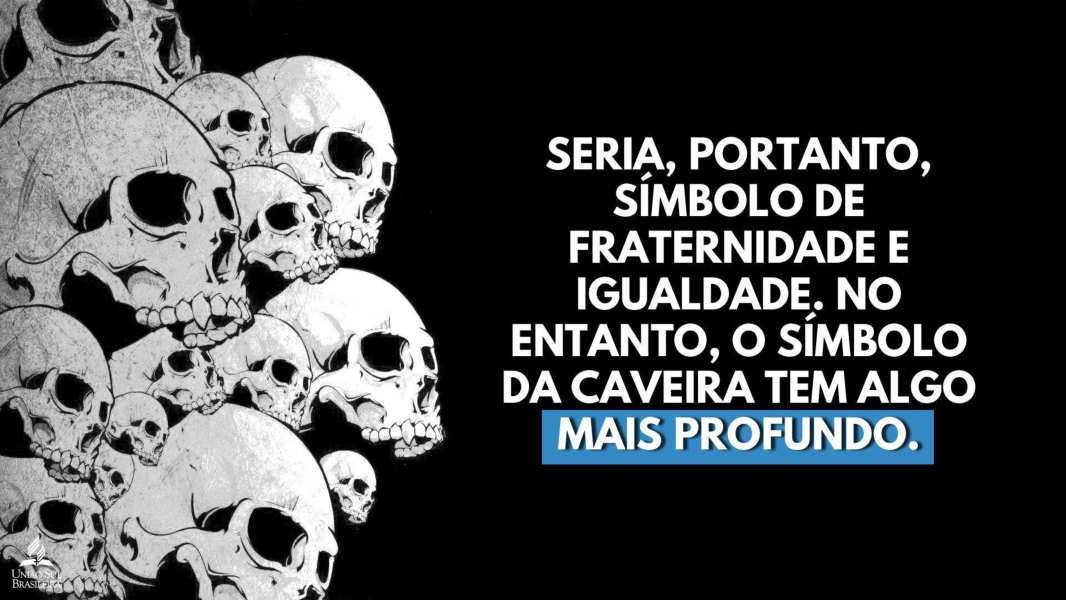 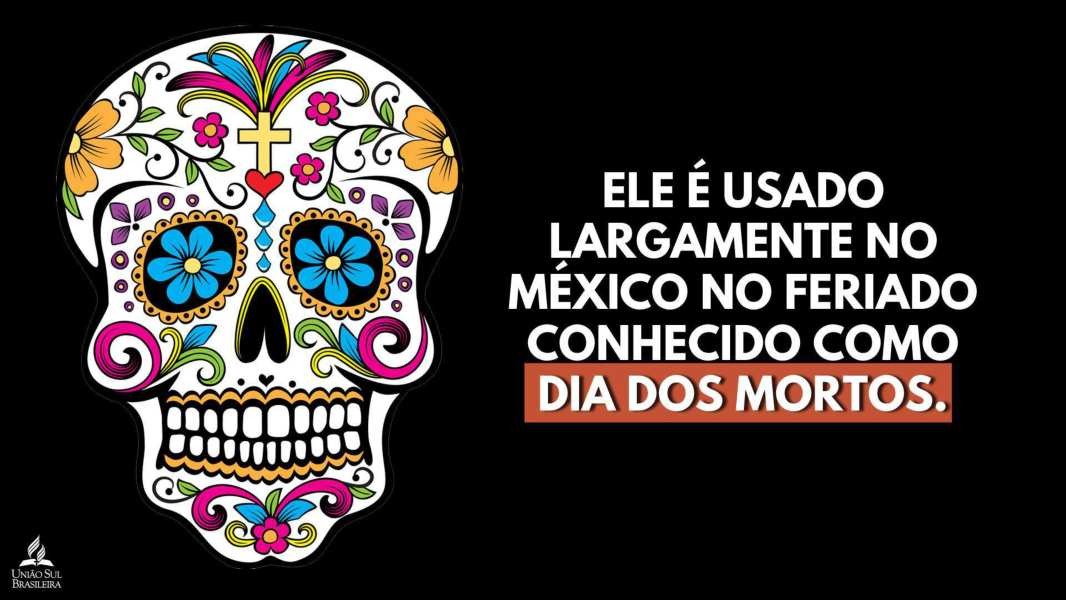 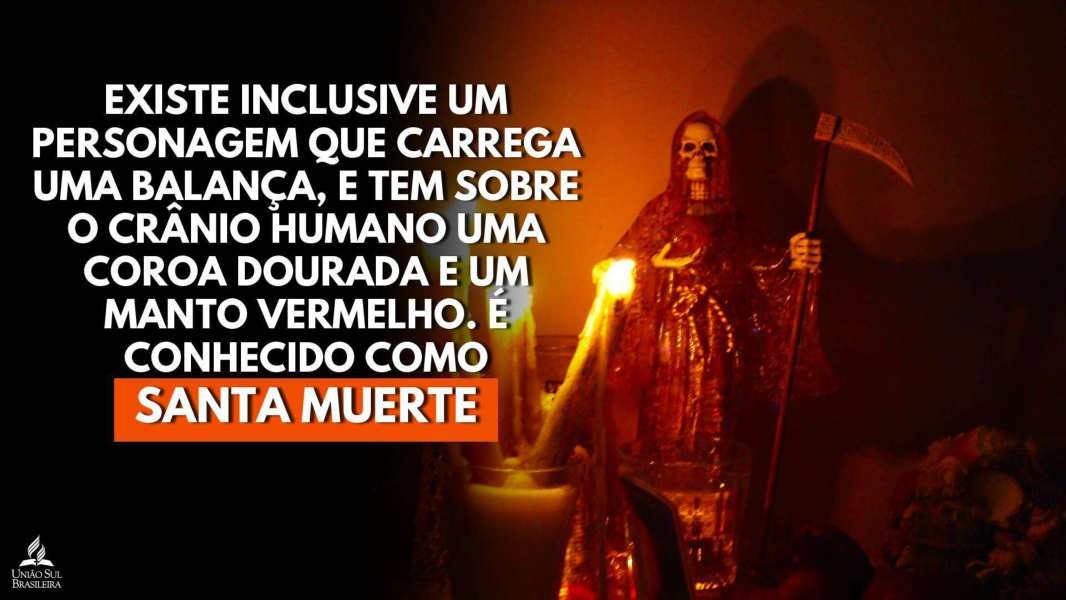 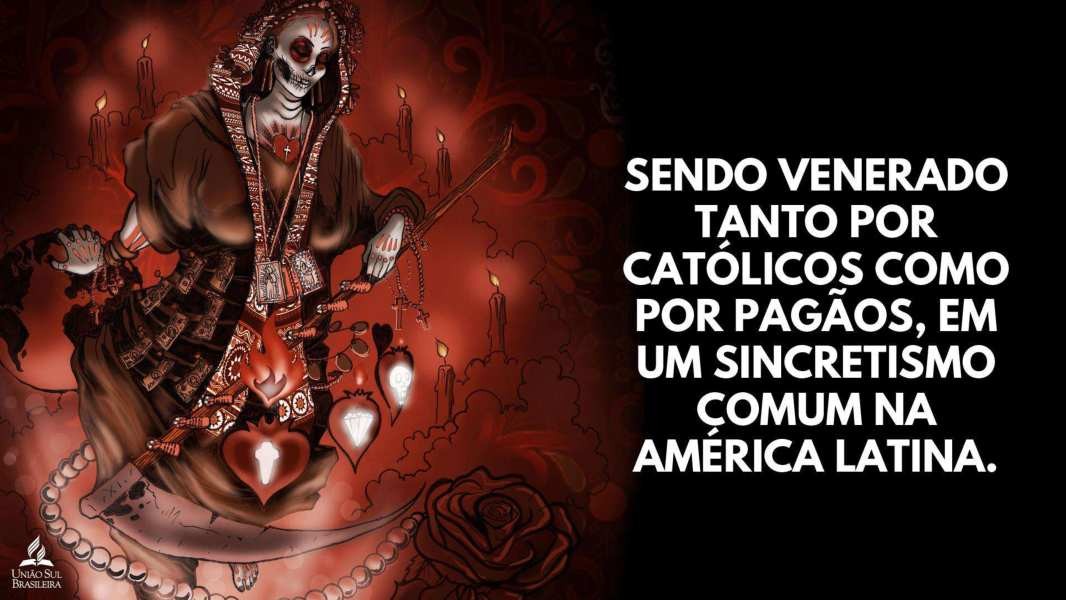 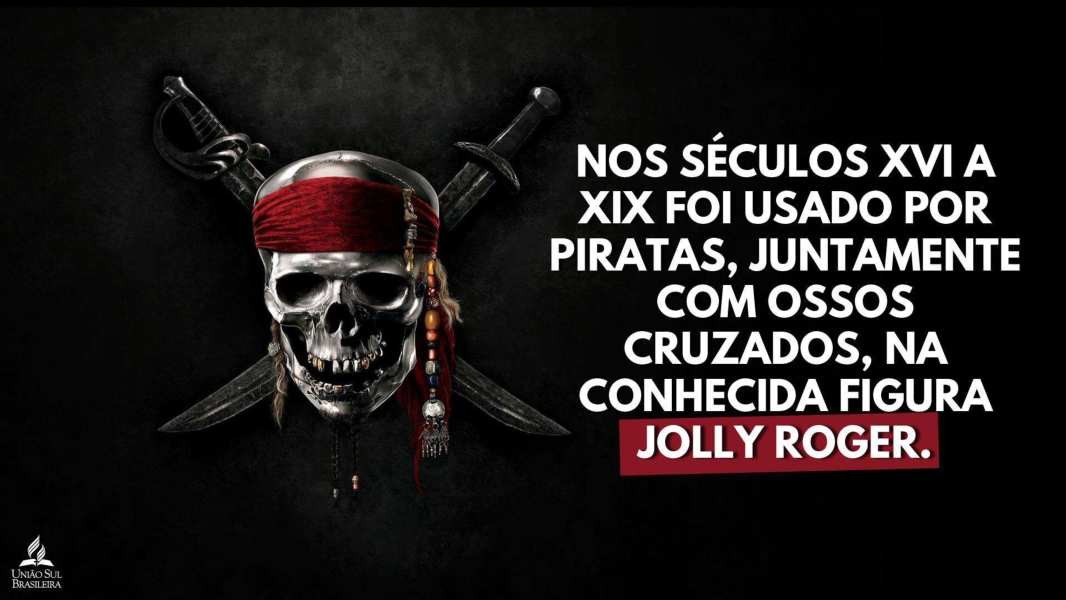 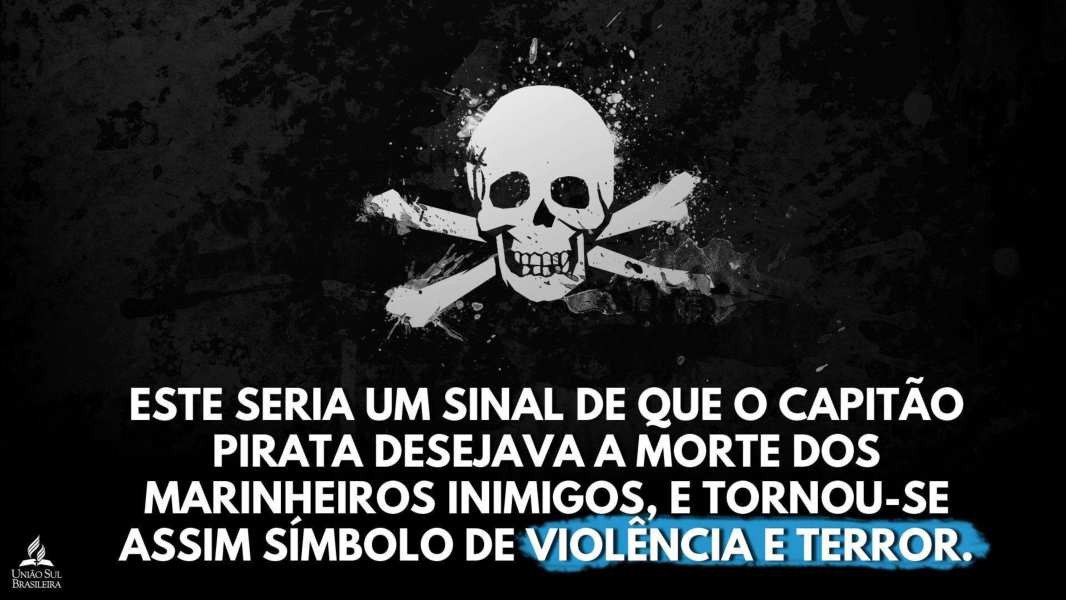 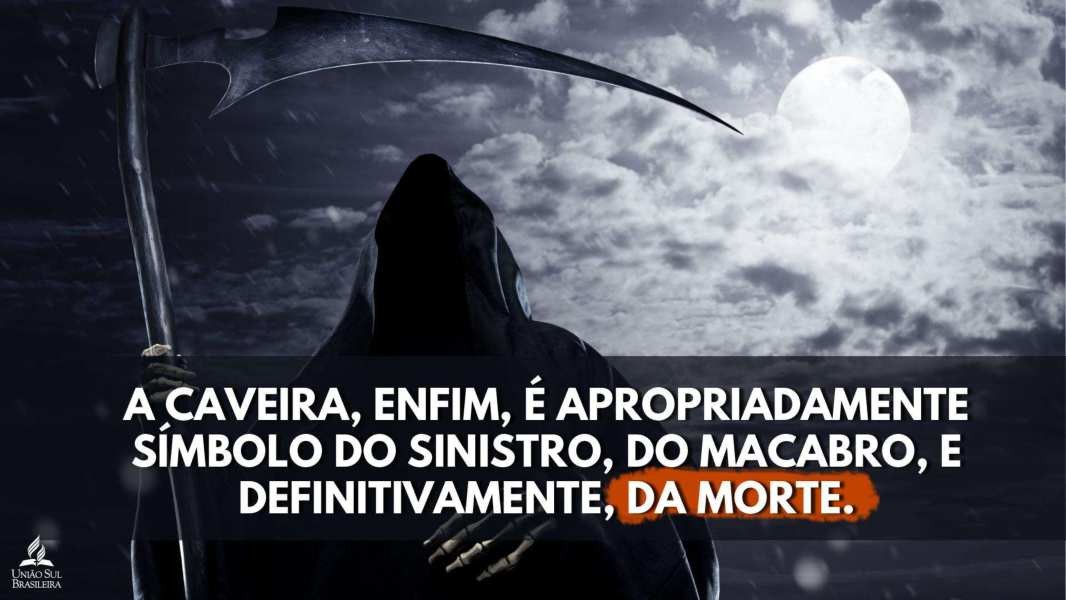 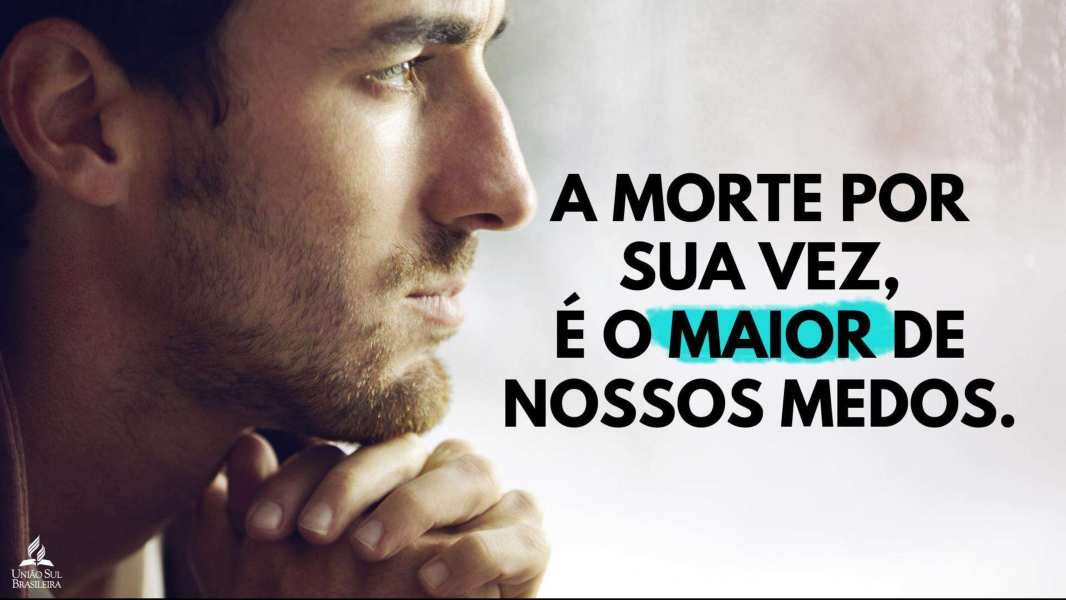 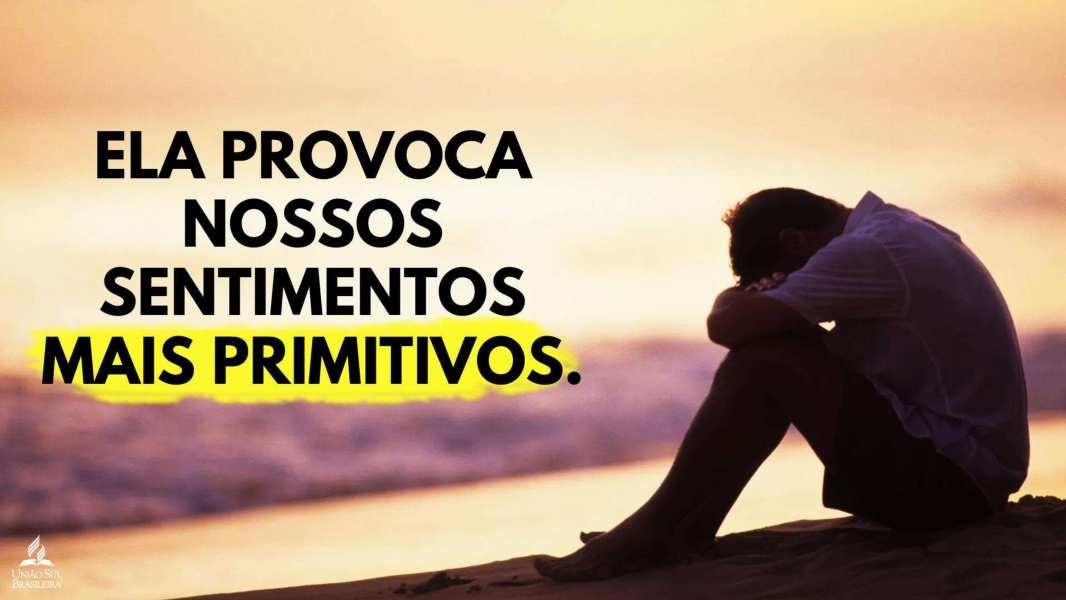 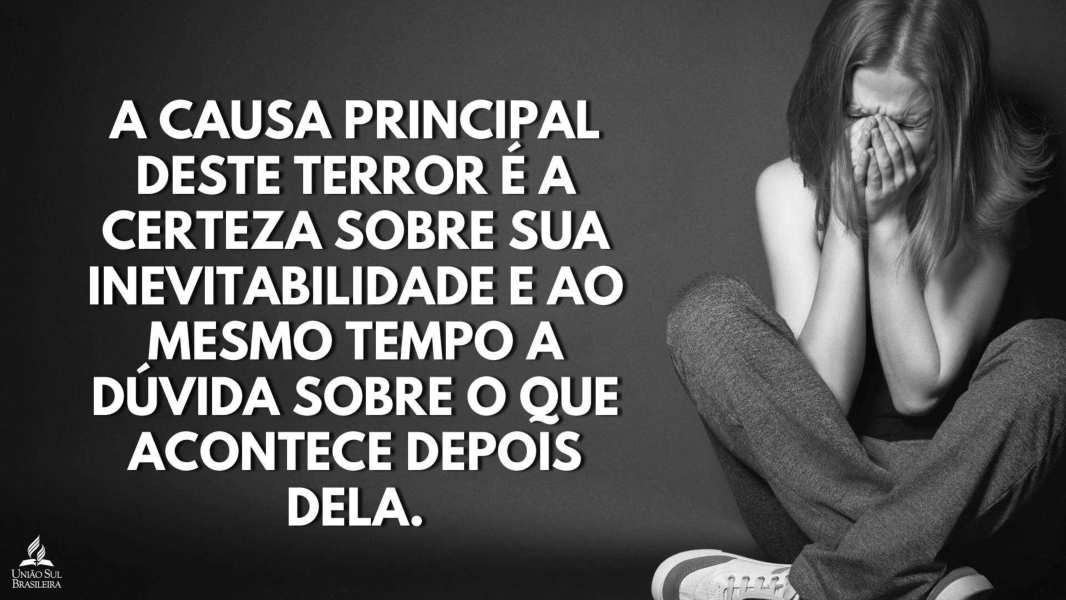 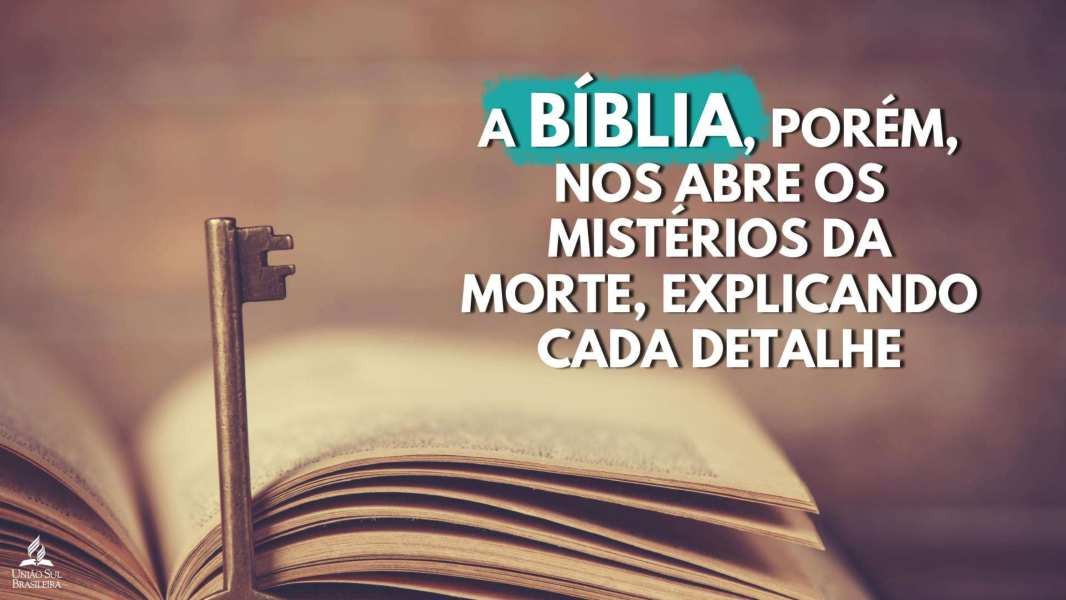 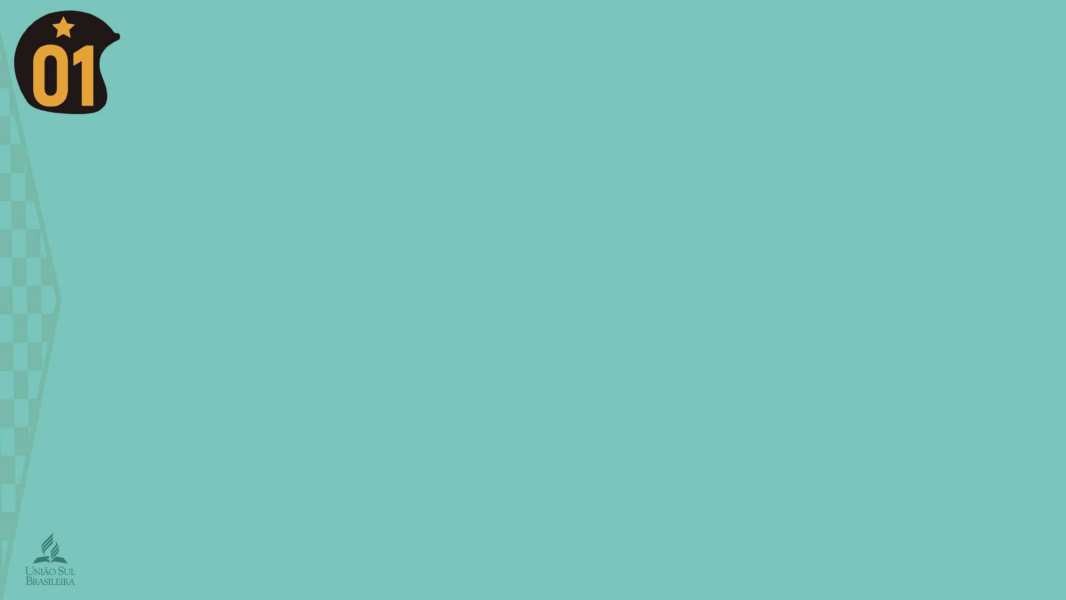 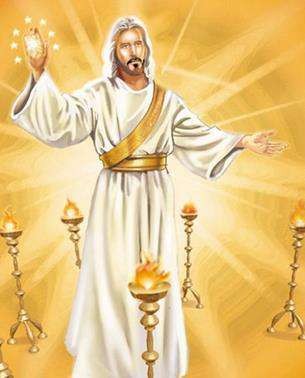 QUEM CONHECE TODOS  OS SEGREDOS DA MORTE  E TEM PODER SOBRE ELA?
Apocalipse 1:17-18

Quando o vi, caí a seus pés como  morto. Porém ele pôs sobre mim a  mão direita, dizendo: Não temas;  eu sou o primeiro e o último e  aquele que vive; estive morto, mas  eis que estou vivo pelos séculos  dos séculos e tenho as chaves da  morte e do inferno.
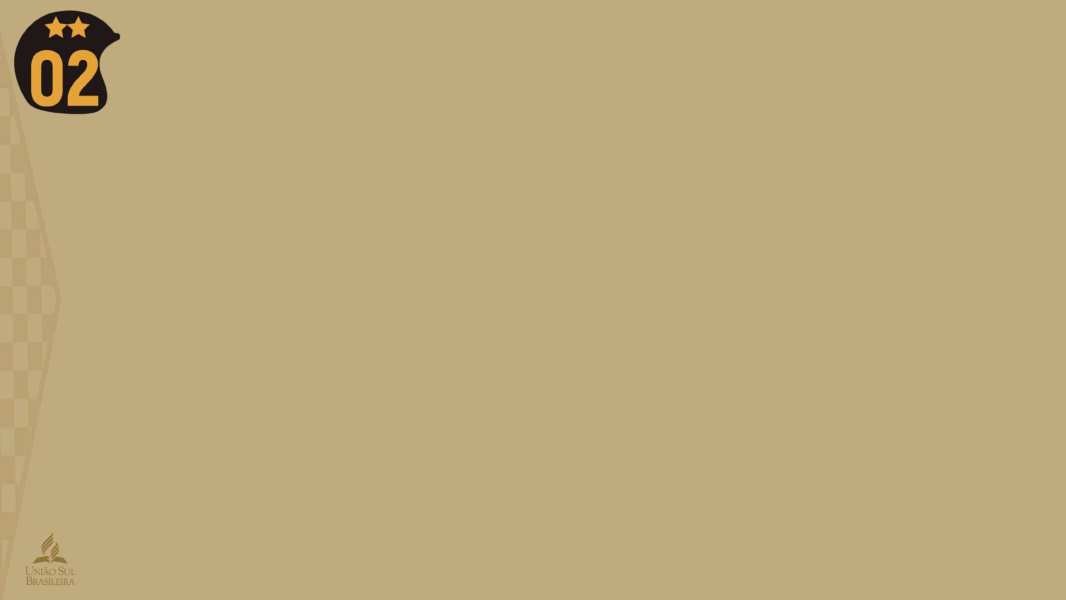 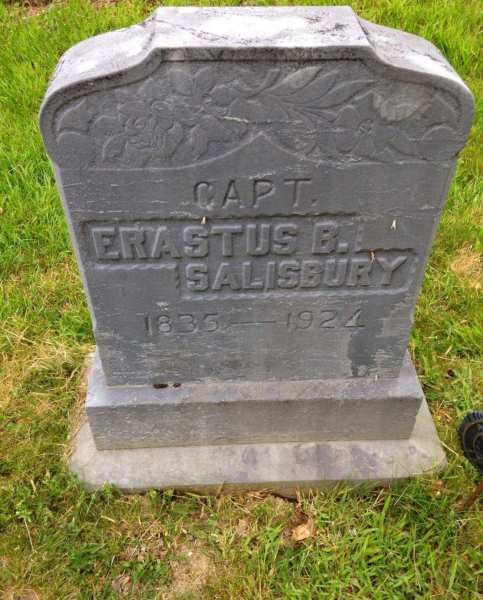 COMO A BÍBLIA  DESCREVE O ESTADO  DOS MORTOS.
João 11:11-14;
1 Tessalonicenses 4:13 e 16

Isto dizia e depois lhes acrescentou: Nosso amigo  Lázaro adormeceu, mas vou para despertá-lo.
Disseram-lhe, pois, os discípulos: Senhor, se dorme,  estará salvo. Jesus, porém, falara com respeito à  morte de Lázaro; mas eles supunham que tivesse  falado do repouso do sono. Então, Jesus lhes disse  claramente: Lázaro morreu.

Não queremos, porém, irmãos, que sejais  ignorantes com respeito aos que dormem, para  não vos entristecerdes como os demais, que não  têm esperança. Pois, se cremos que Jesus morreu e  ressuscitou, assim também Deus, mediante Jesus,  trará, em sua companhia, os que dormem.	Ora,  ainda vos declaramos, por palavra do Senhor, isto:  nós, os vivos, os que ficarmos até à vinda do  Senhor, de modo algum precederemos os que  dormem. Porquanto o Senhor mesmo, dada a sua  palavra de ordem, ouvida a voz do arcanjo, e  ressoada a trombeta de Deus, descerá dos céus, e  os mortos em Cristo ressuscitarão primeiro;
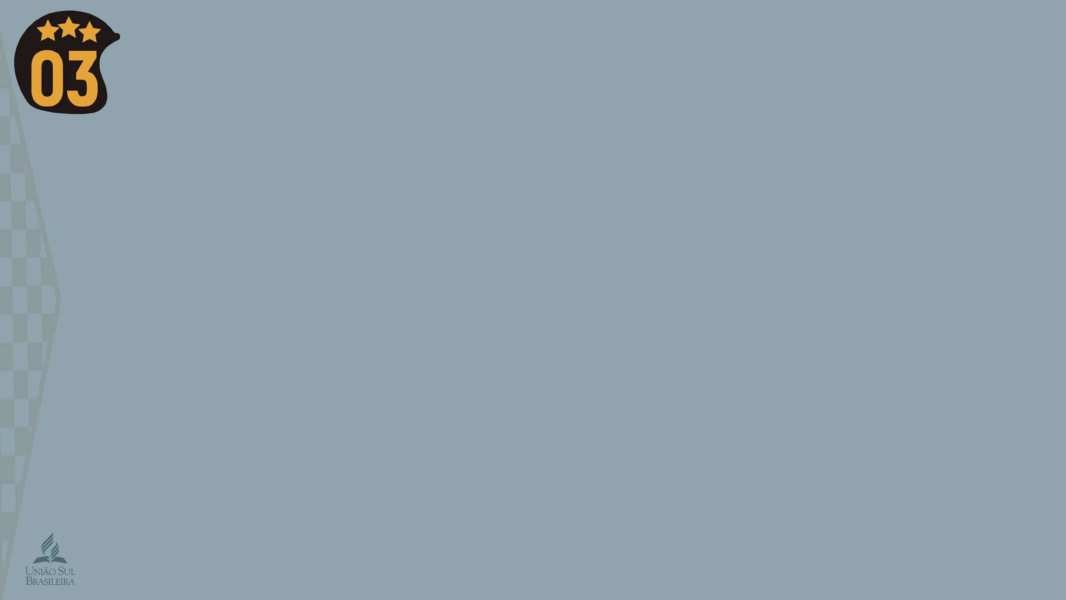 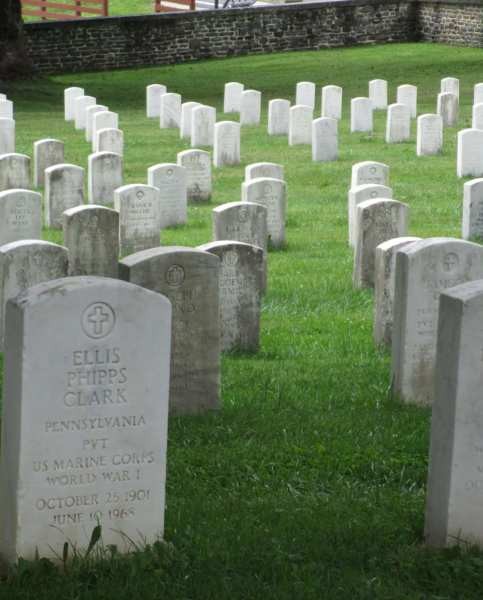 O QUE PODEMOS  SABER ACERCA DO  ESTADO DOS MORTOS?
Eclesiastes 9:5, 6 e 10; Salmo 146:4
Porque os vivos sabem que hão de  morrer, mas os mortos não sabem coisa  nenhuma, nem tampouco terão eles  recompensa, porque a sua memória jaz  no esquecimento. Amor, ódio e inveja  para eles já pereceram; para sempre  não têm eles parte em coisa alguma do  que se faz debaixo do sol. Tudo quanto  te vier à mão para fazer, faze-o  conforme as tuas forças, porque no  além, para onde tu vais, não há obra,  nem projetos, nem conhecimento, nem  sabedoria alguma.
Sai-lhes o espírito, e eles tornam ao pó;  nesse mesmo dia, perecem todos os  seus desígnios.
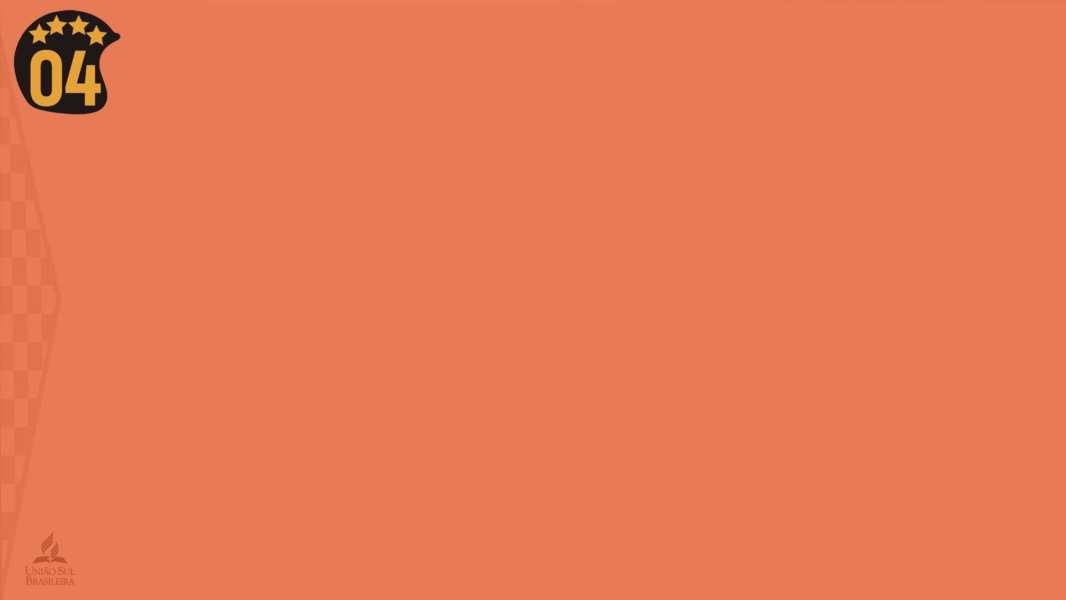 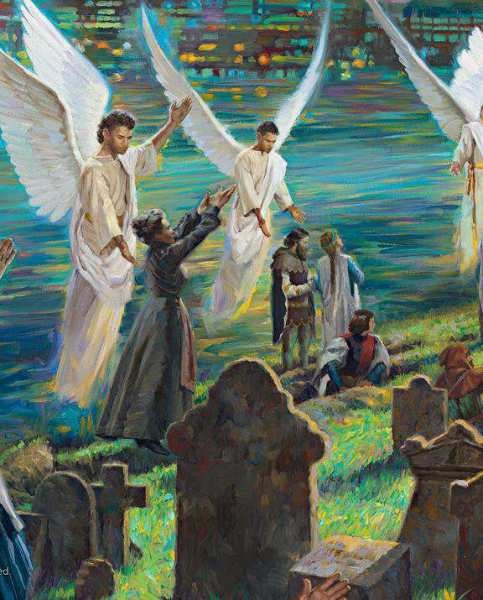 QUAL ENTÃO É A  ESPERANÇA PARA OS  QUE JÁ MORRERAM?
Oséias 13:14; 1 Coríntios 15:21-22; João 5:28-
29; 1 Coríntios 15:55; 1 Coríntios 15:26.

Eu os remirei do poder do inferno e os resgatarei da  morte; onde estão, ó morte, as tuas pragas? Onde  está, ó inferno, a tua destruição? Meus olhos não  vêem em mim arrependimento algum.

Visto que a morte veio por um homem, também por  um homem veio a ressurreição dos mortos. Porque,  assim como, em Adão, todos morrem, assim também  todos serão vivificados em Cristo.

Não vos maravilheis disto, porque vem a hora em  que todos os que se acham nos túmulos ouvirão a  sua voz e sairão: os que tiverem feito o bem, para a  ressurreição da vida; e os que tiverem praticado o  mal, para a ressurreição do juízo.

O último inimigo a ser destruído é a morte

Onde está, ó morte, a tua vitória? Onde está, ó  morte, o teu aguilhão?
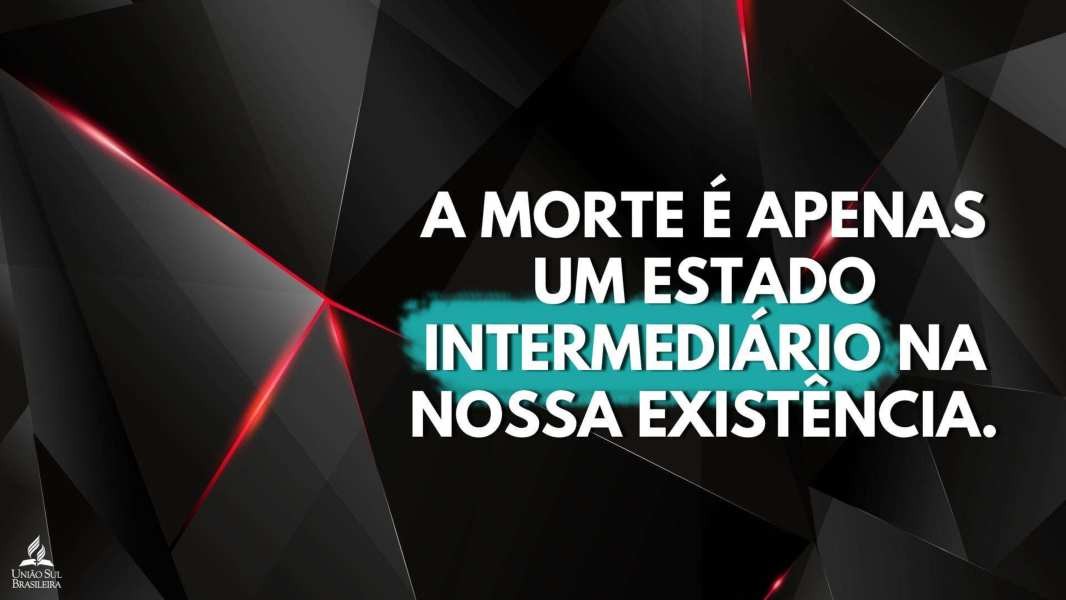 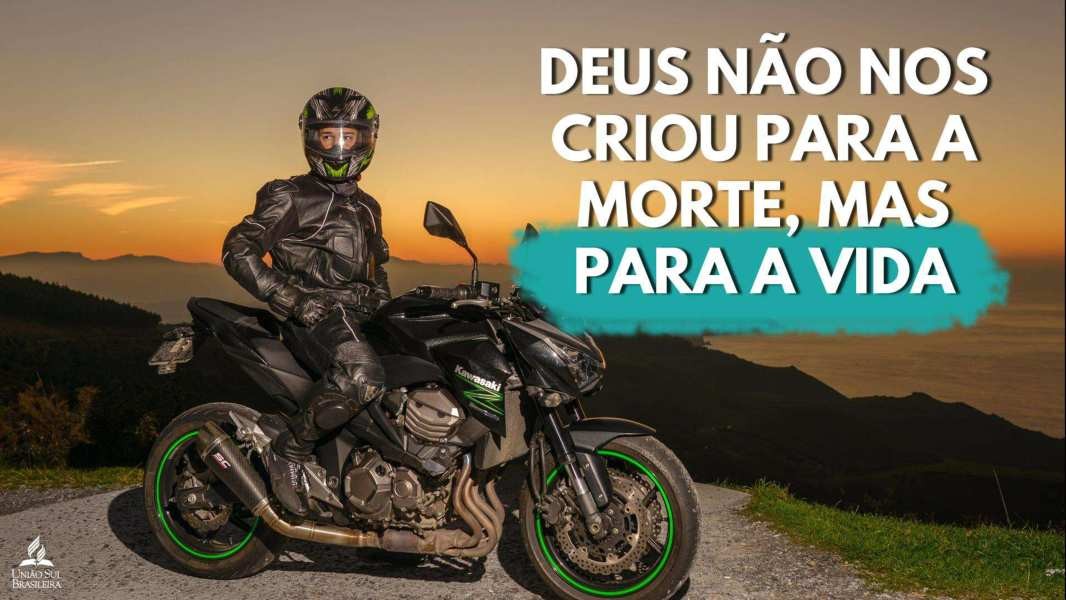 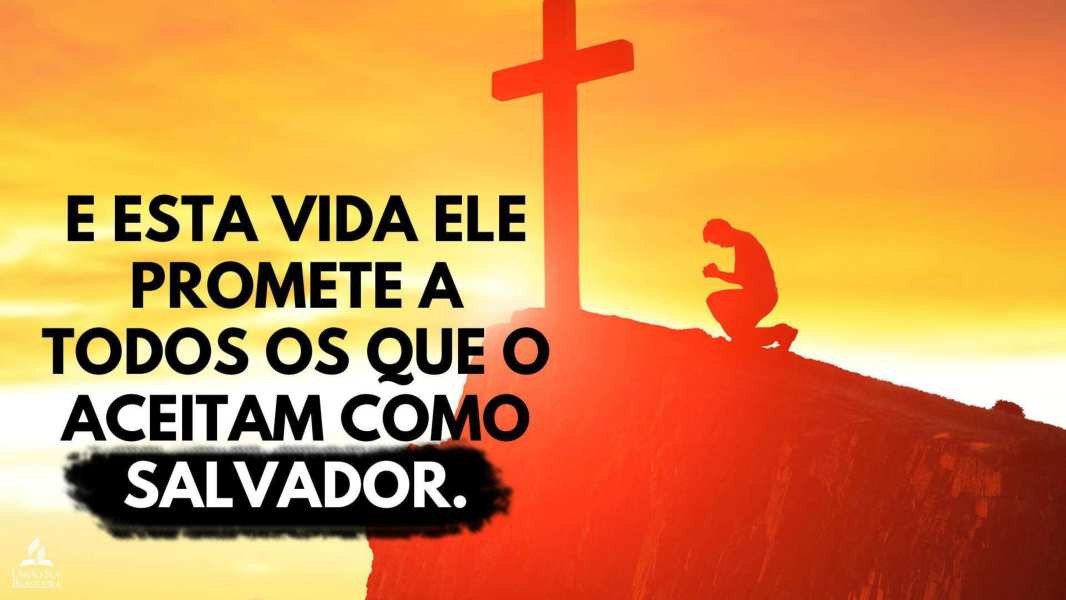 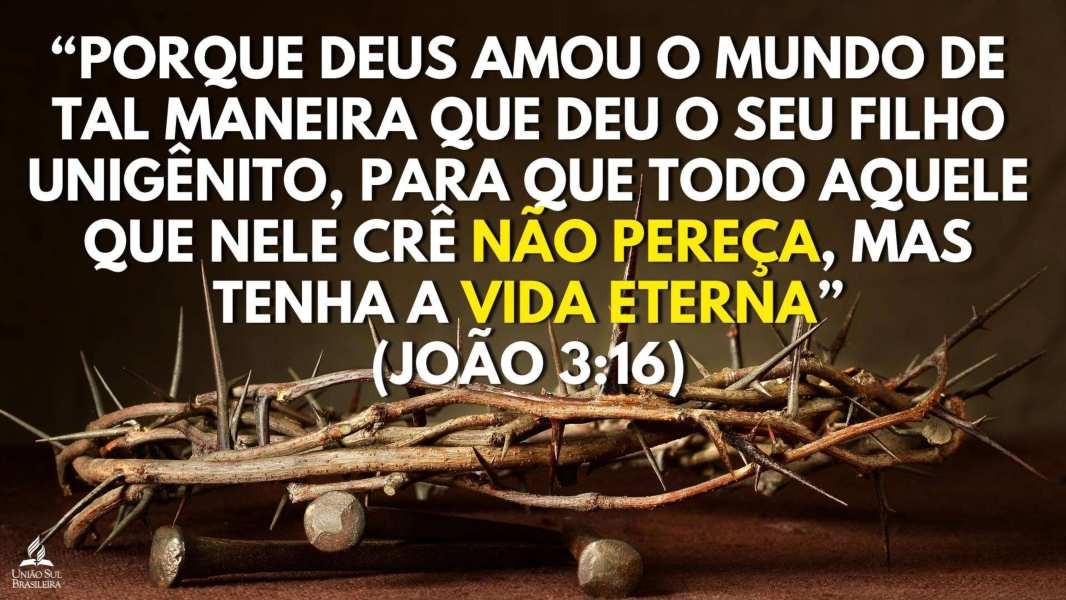 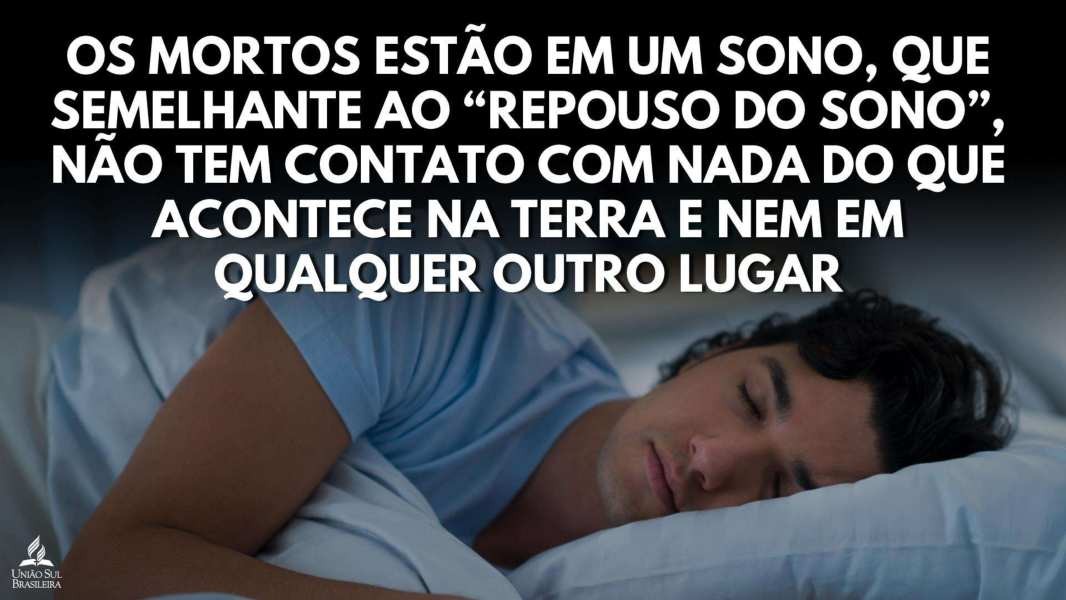 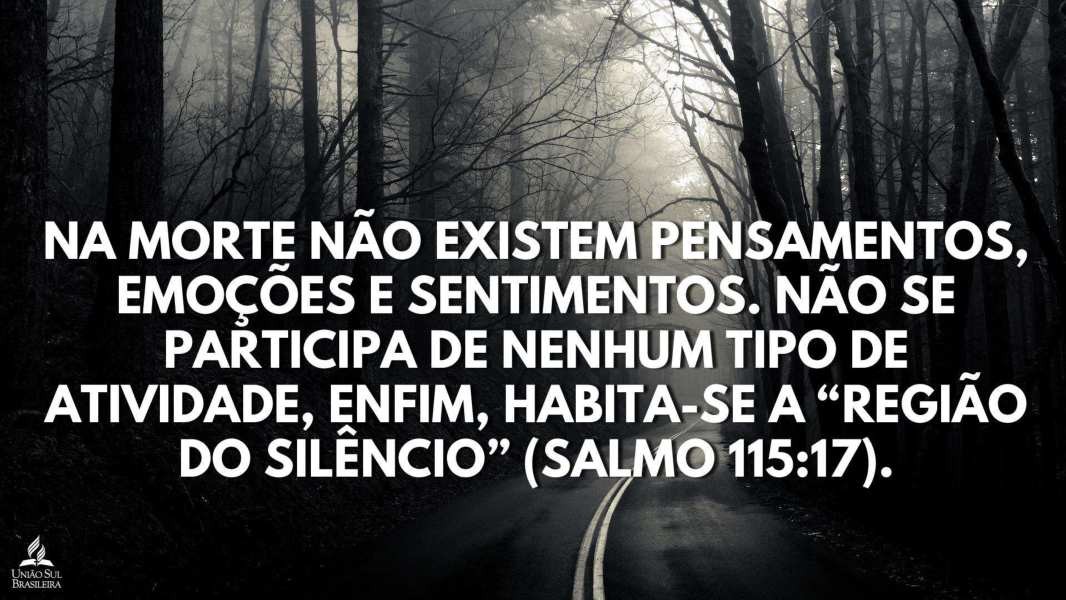 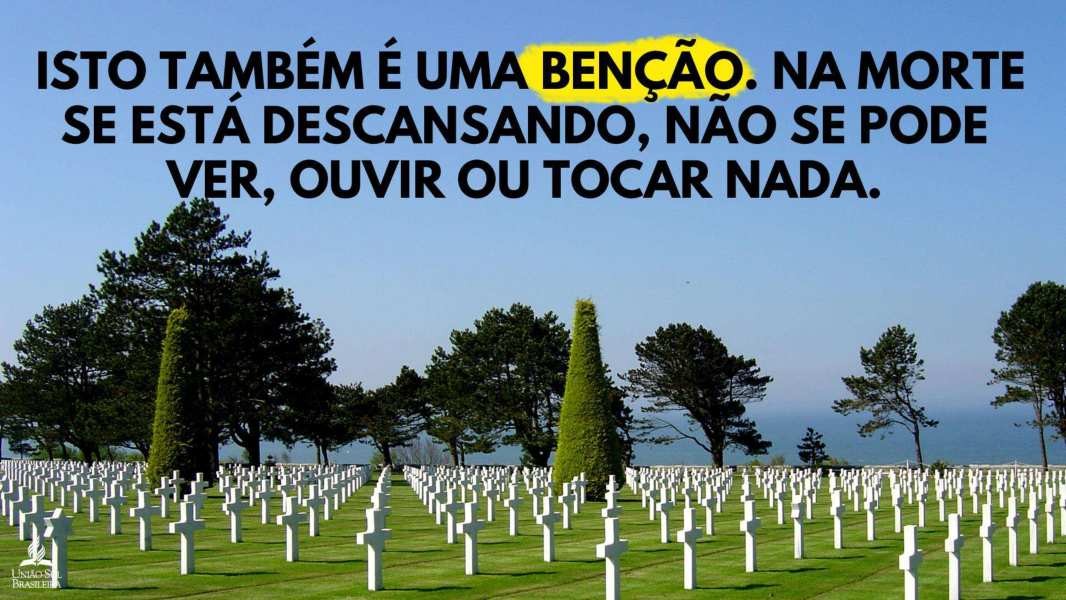 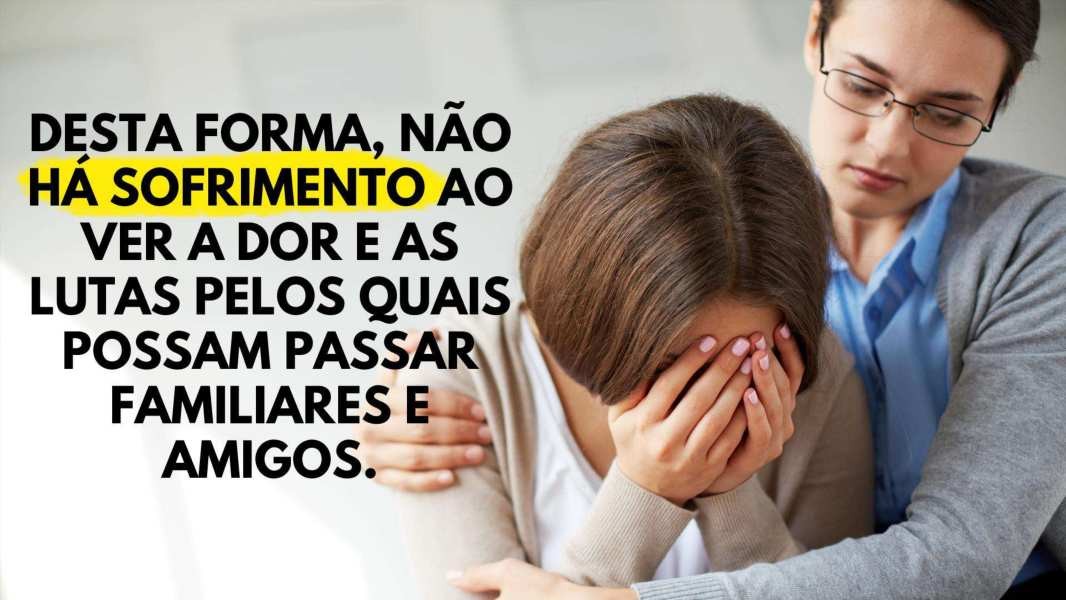 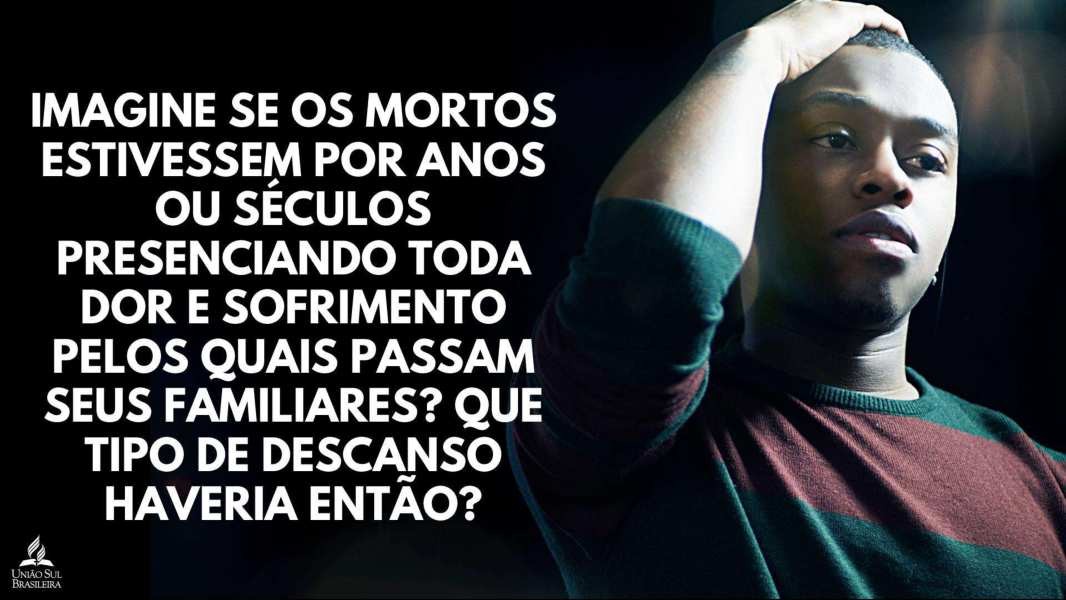 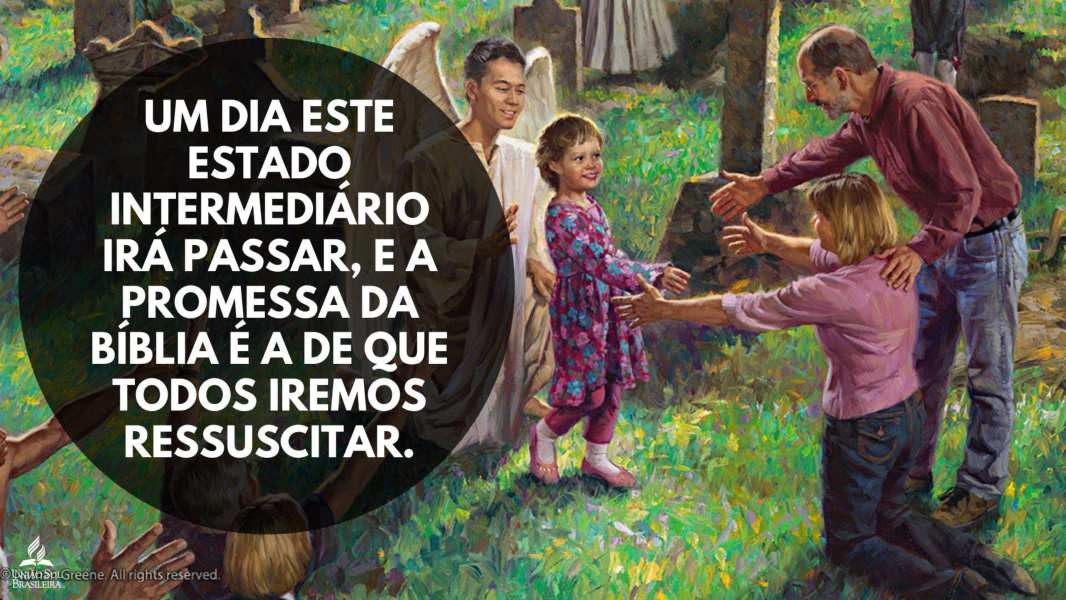 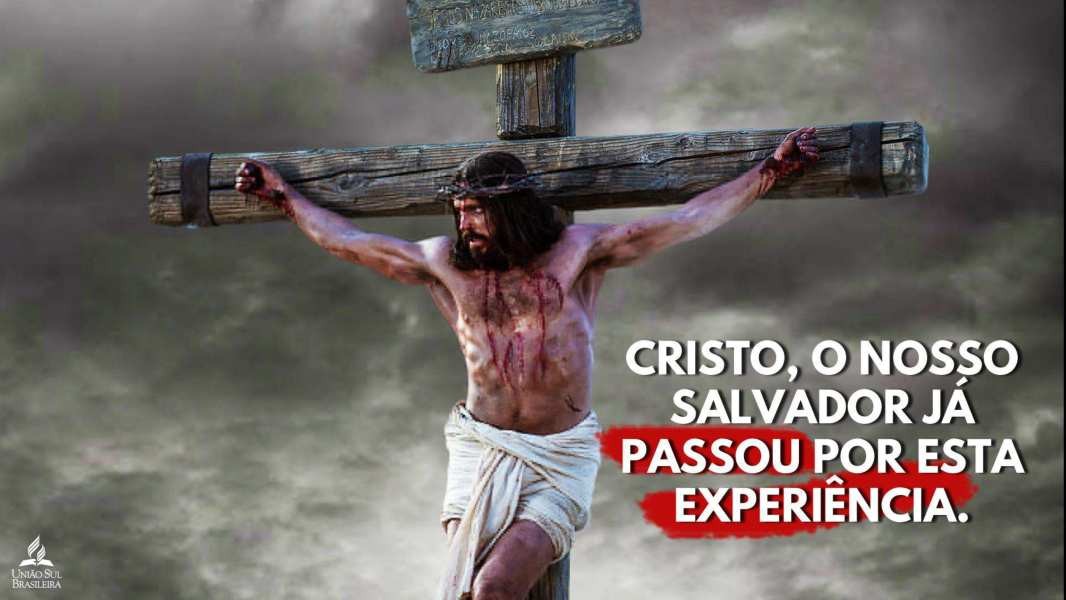 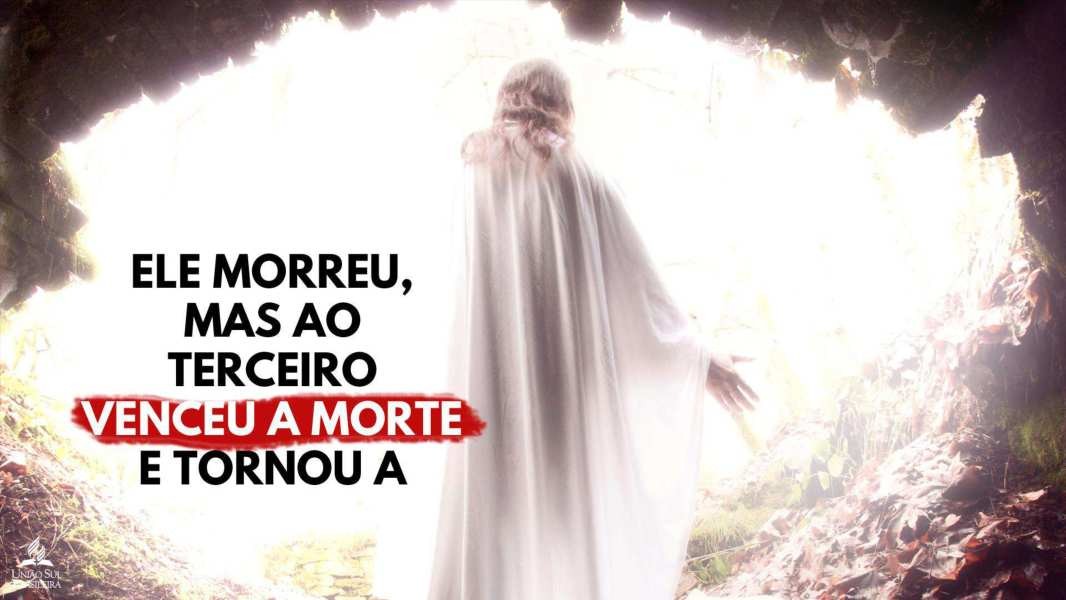 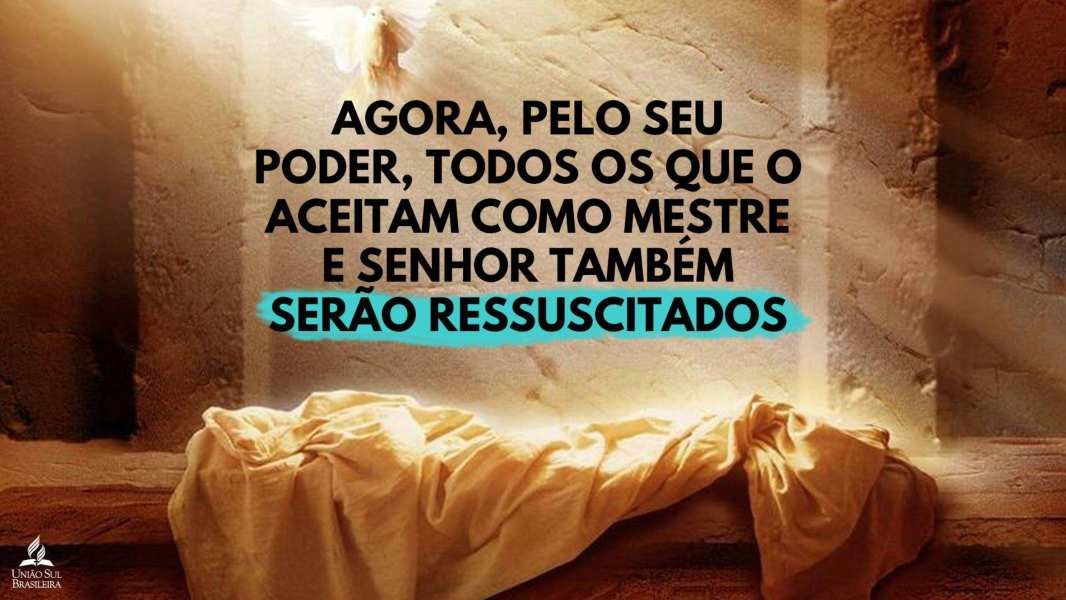 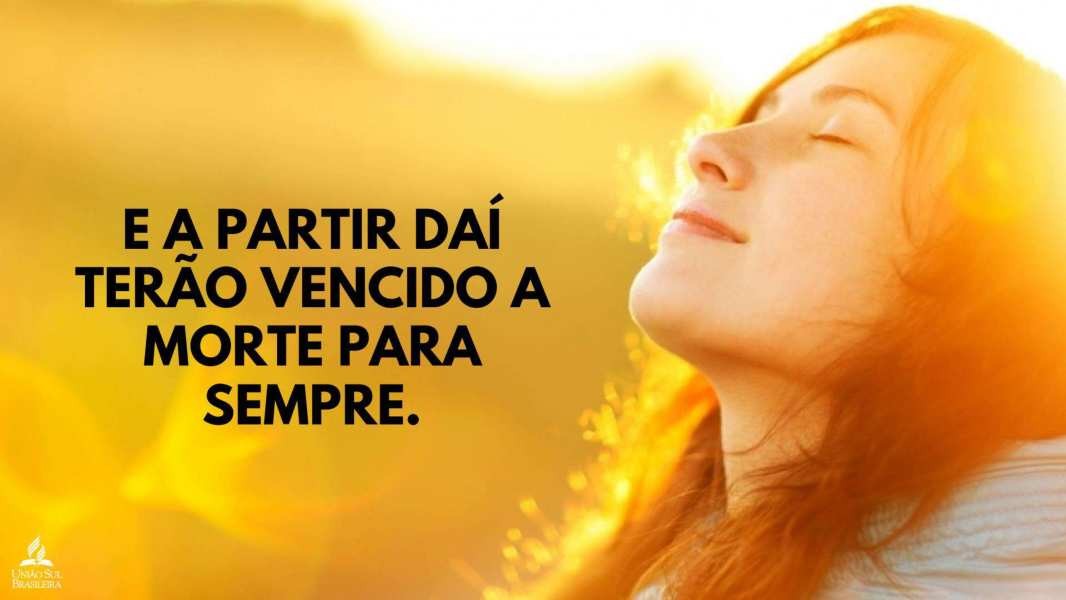 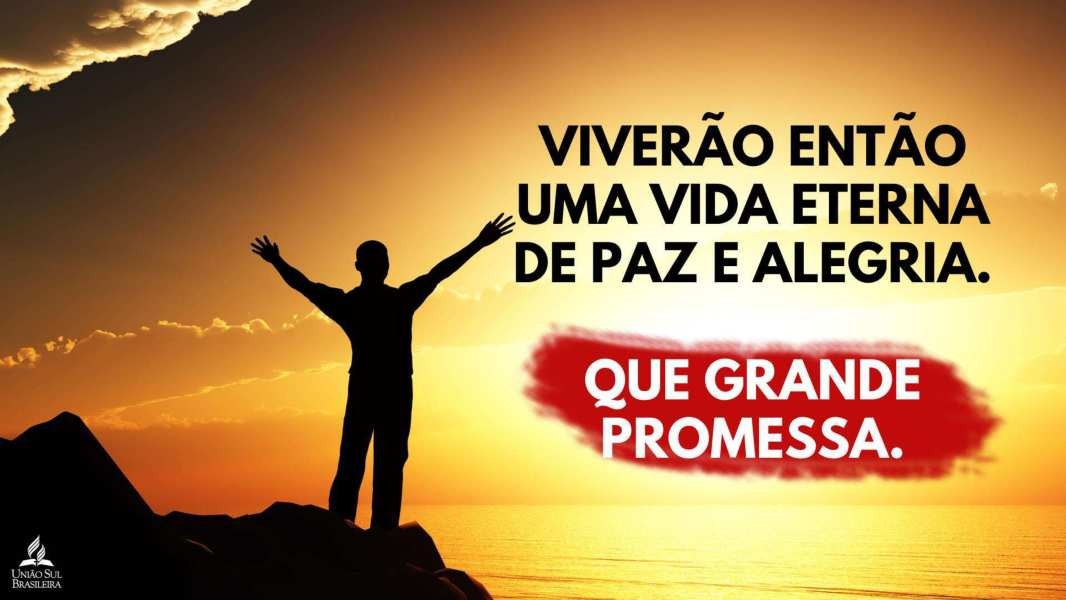 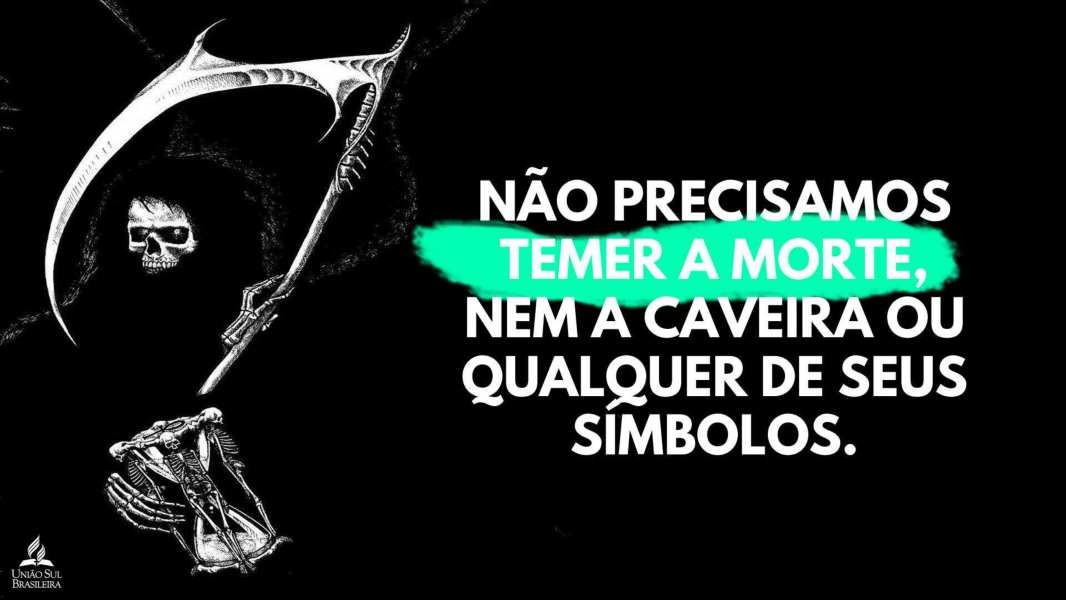 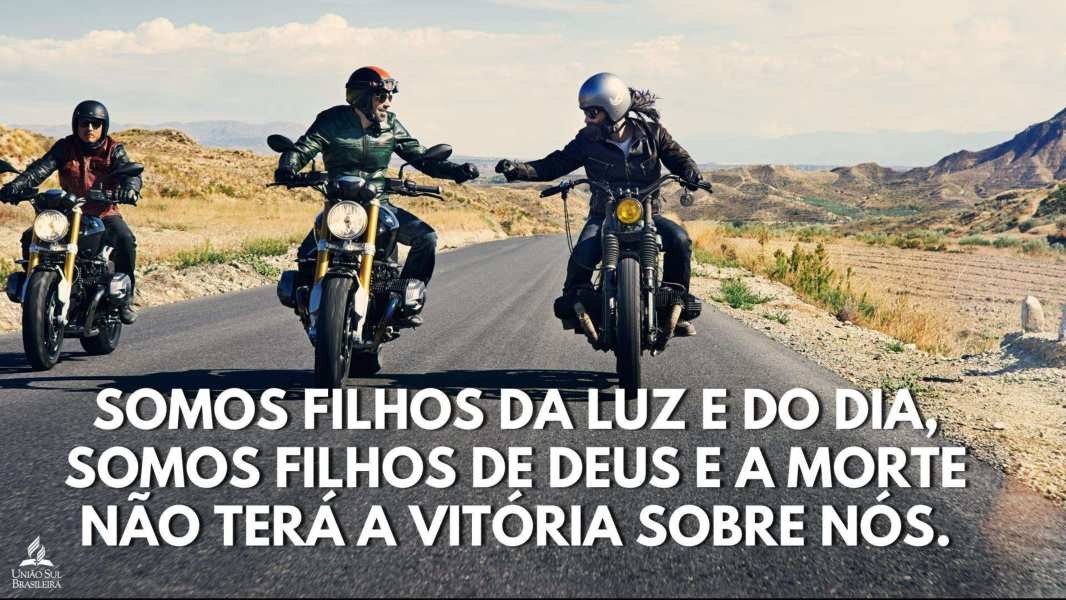 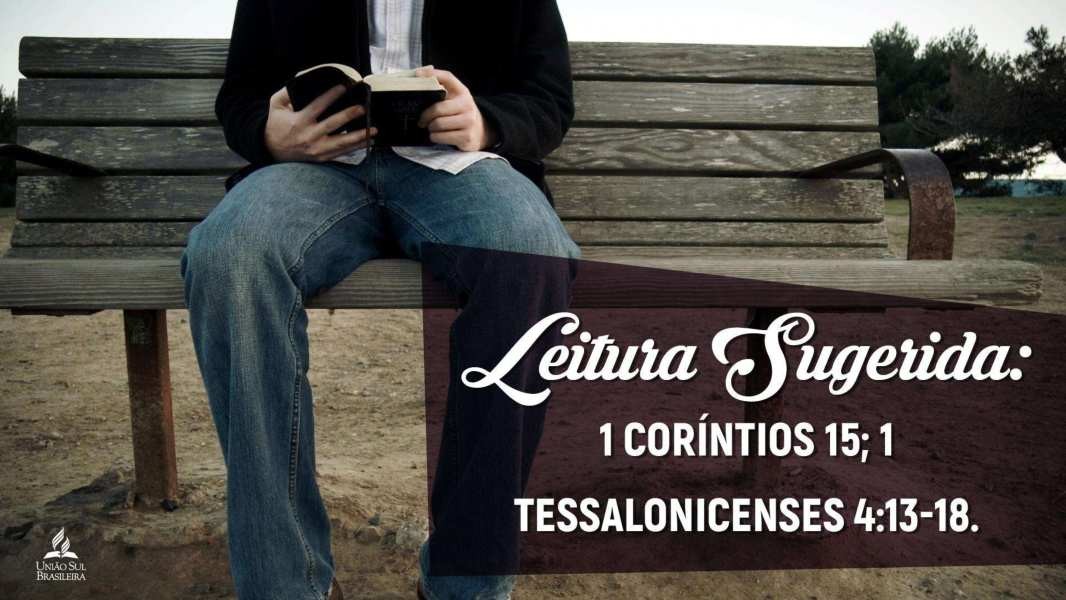 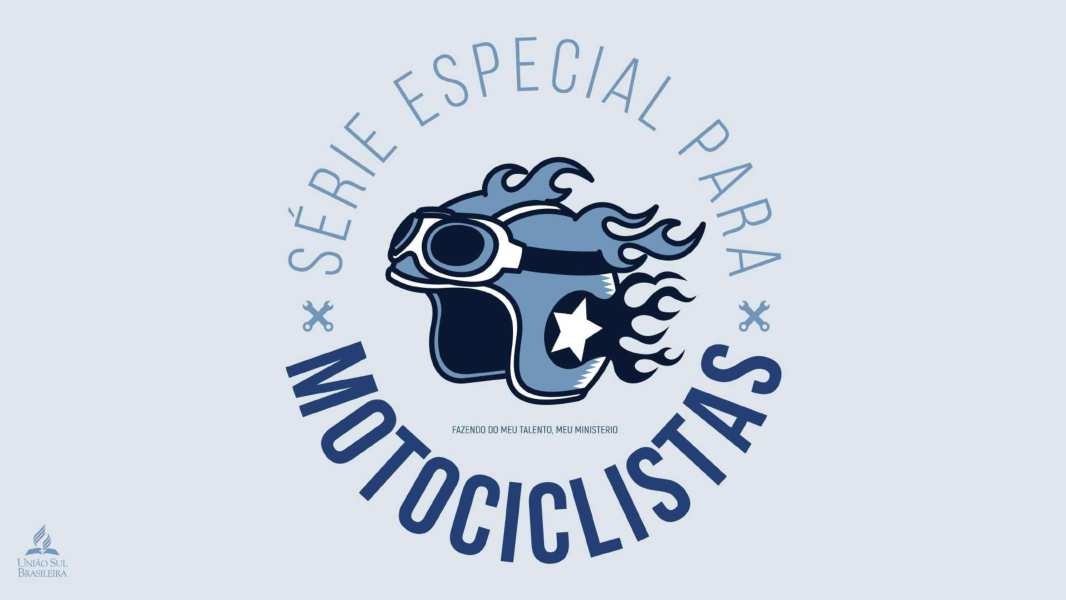 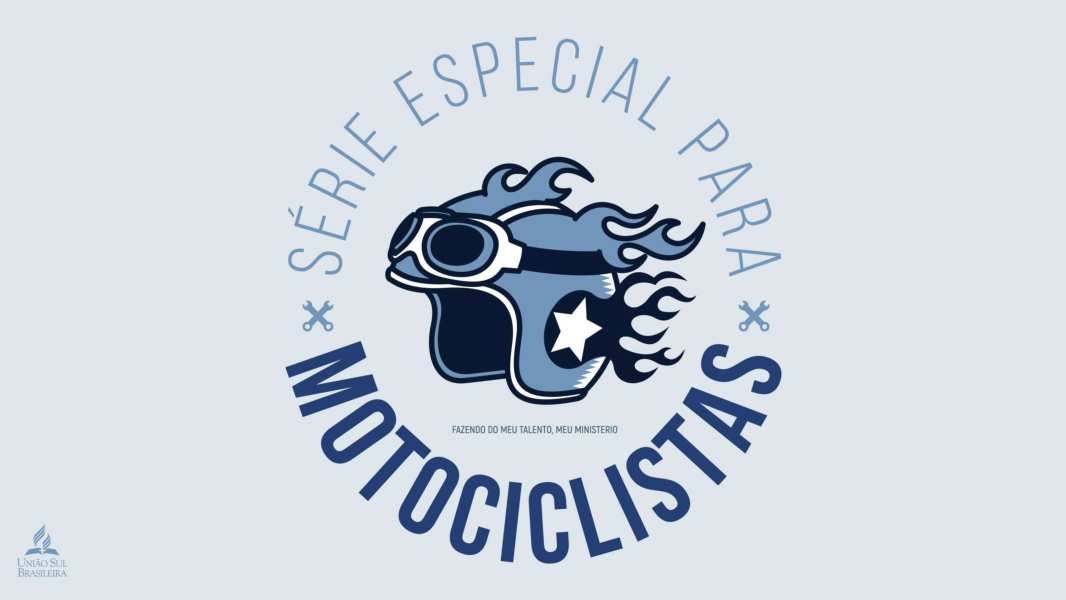 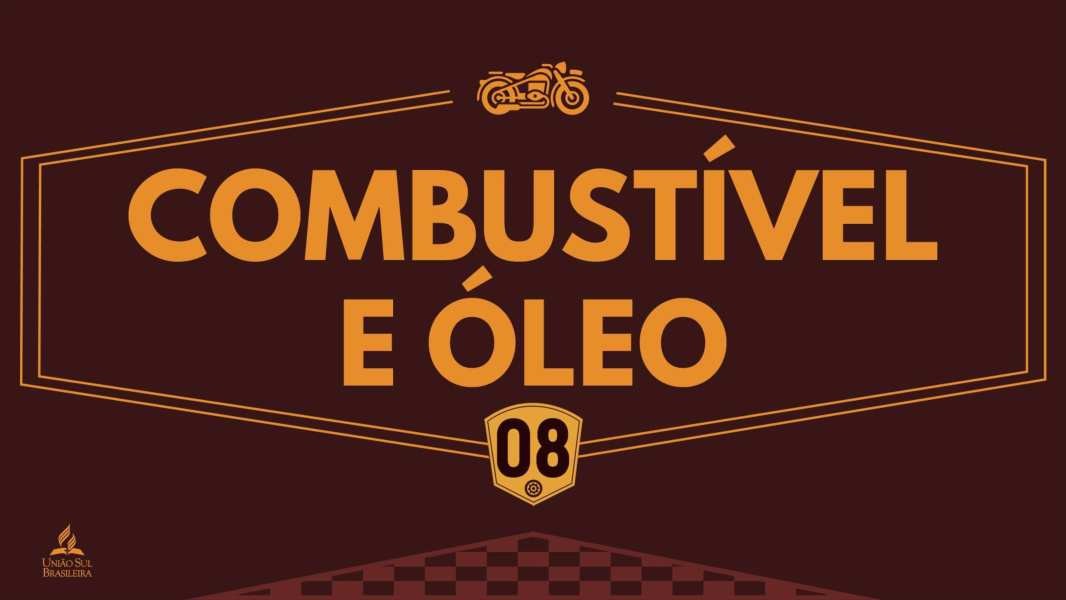 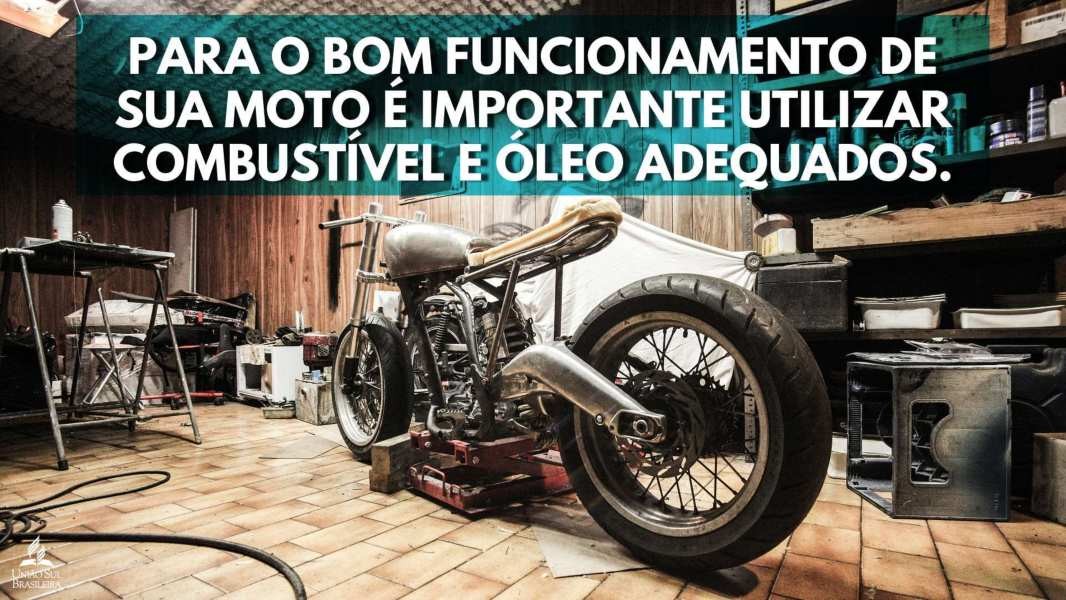 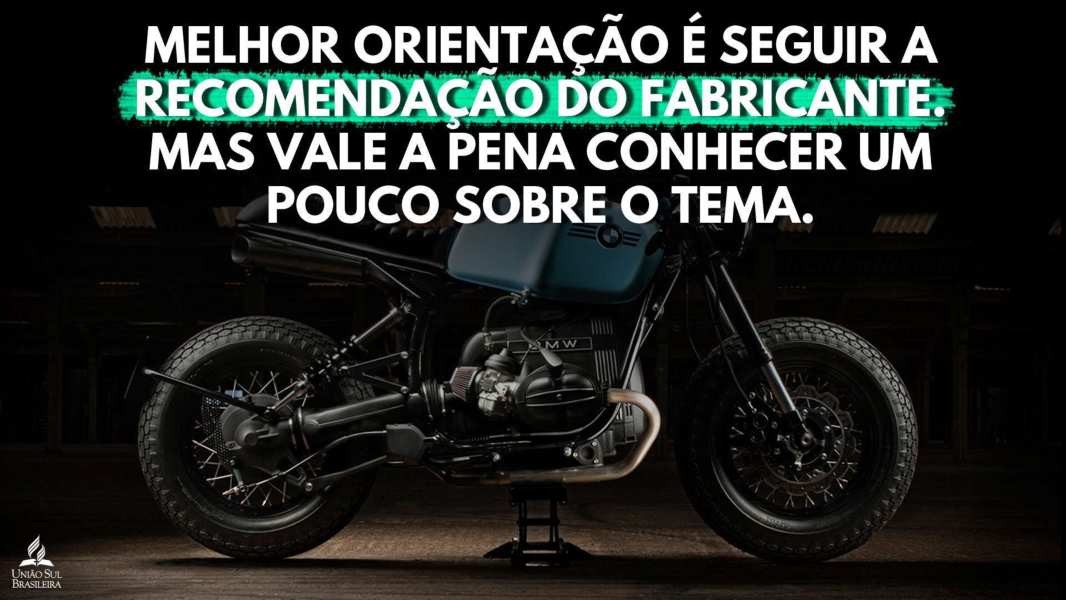 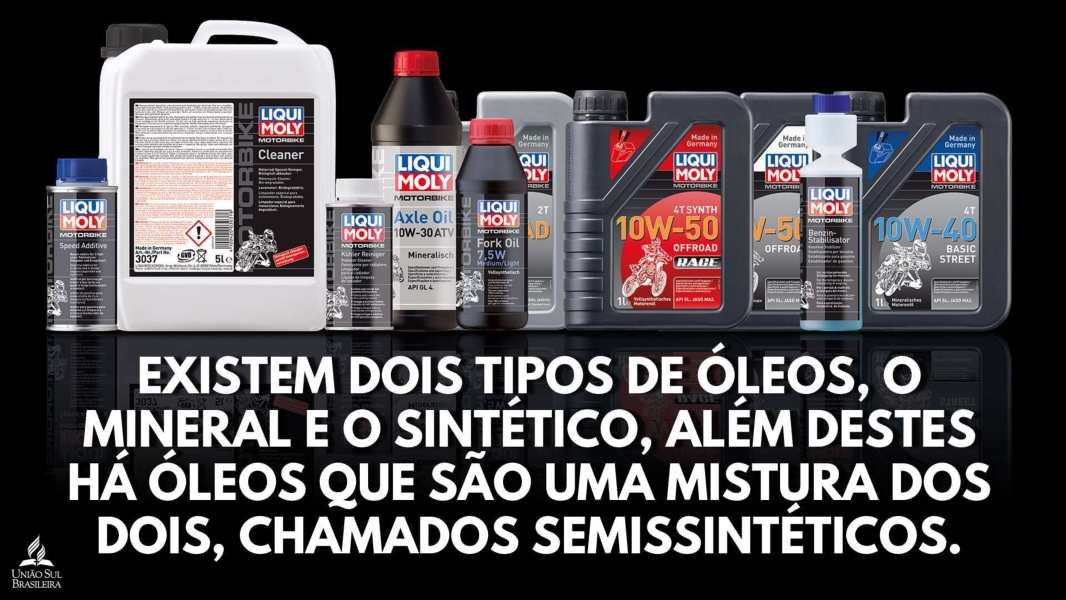 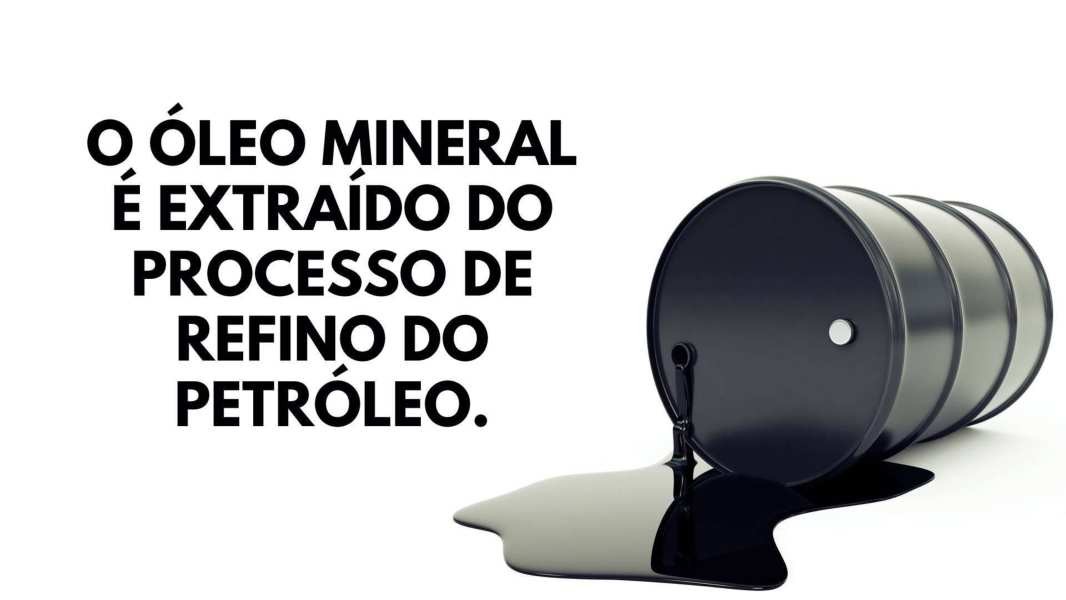 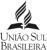 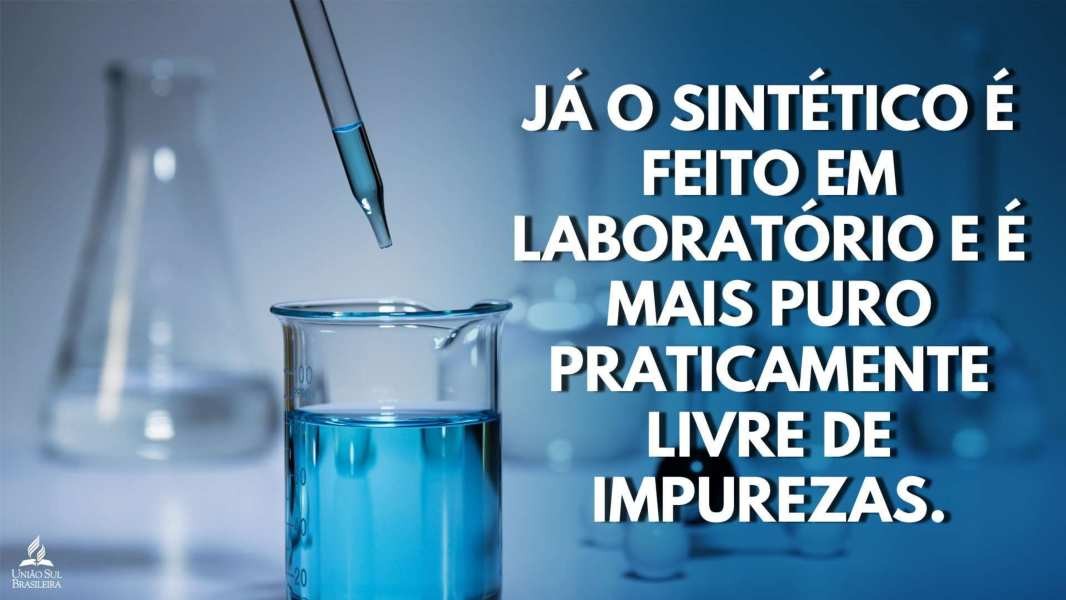 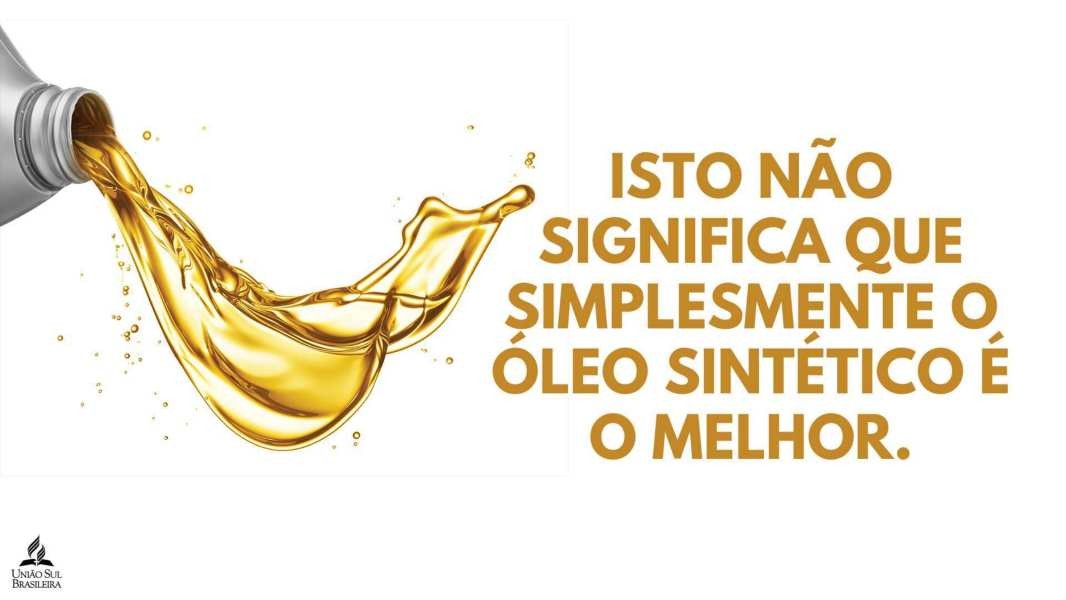 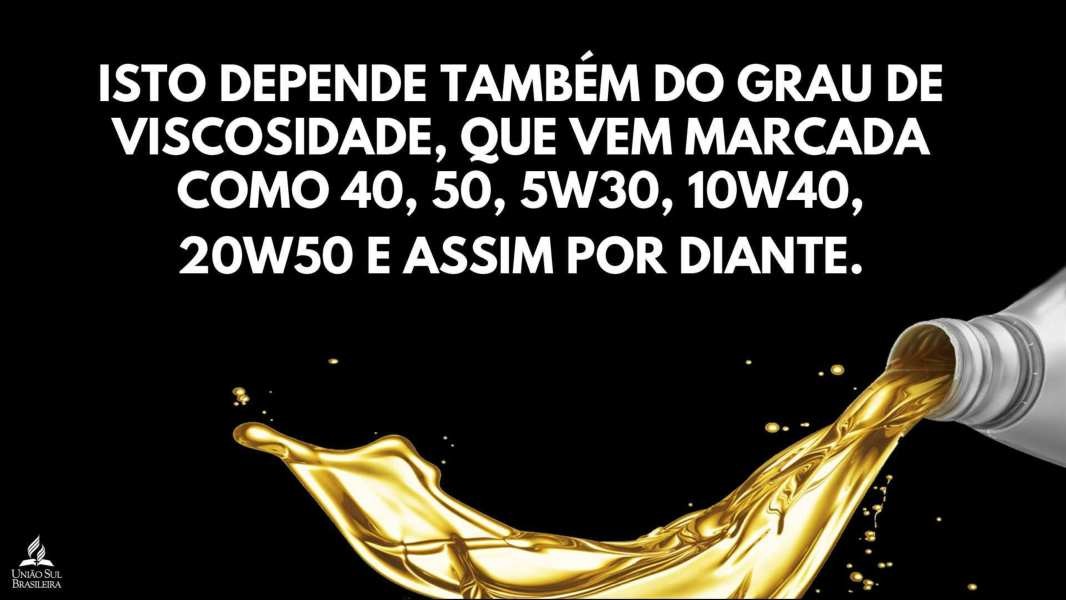 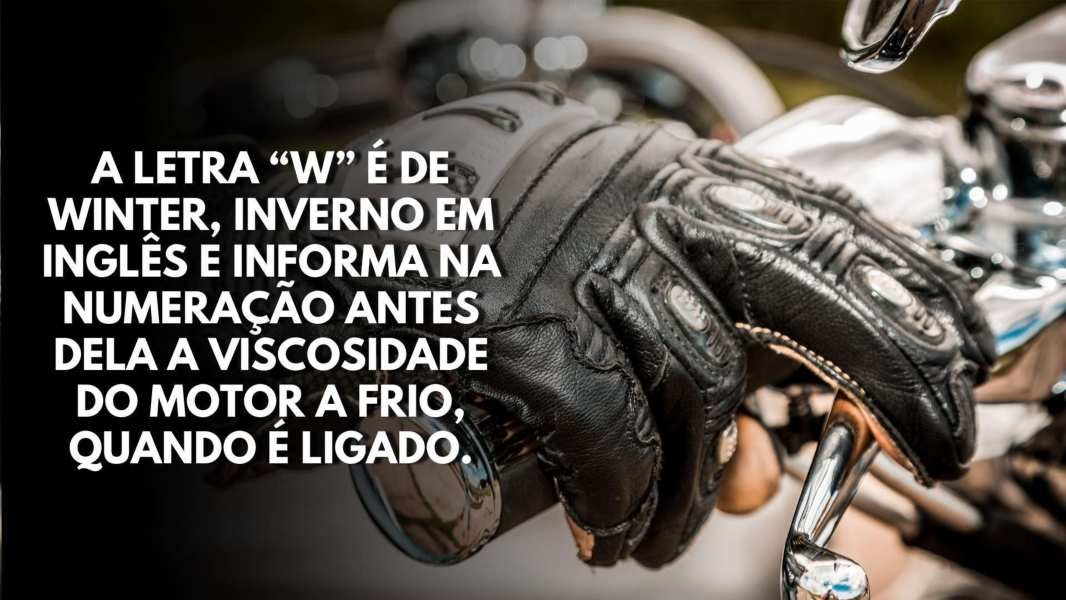 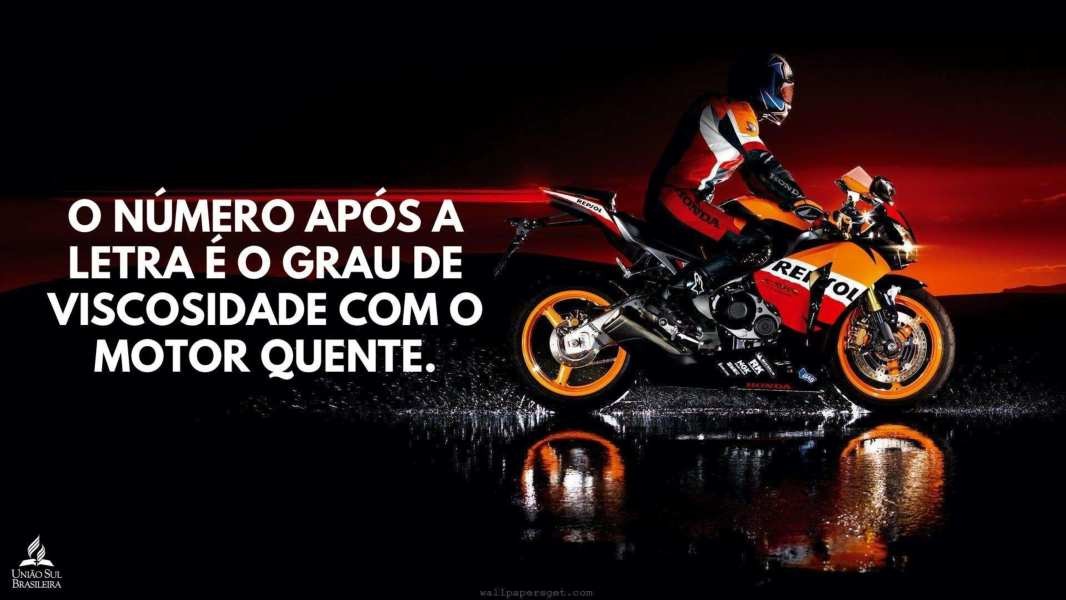 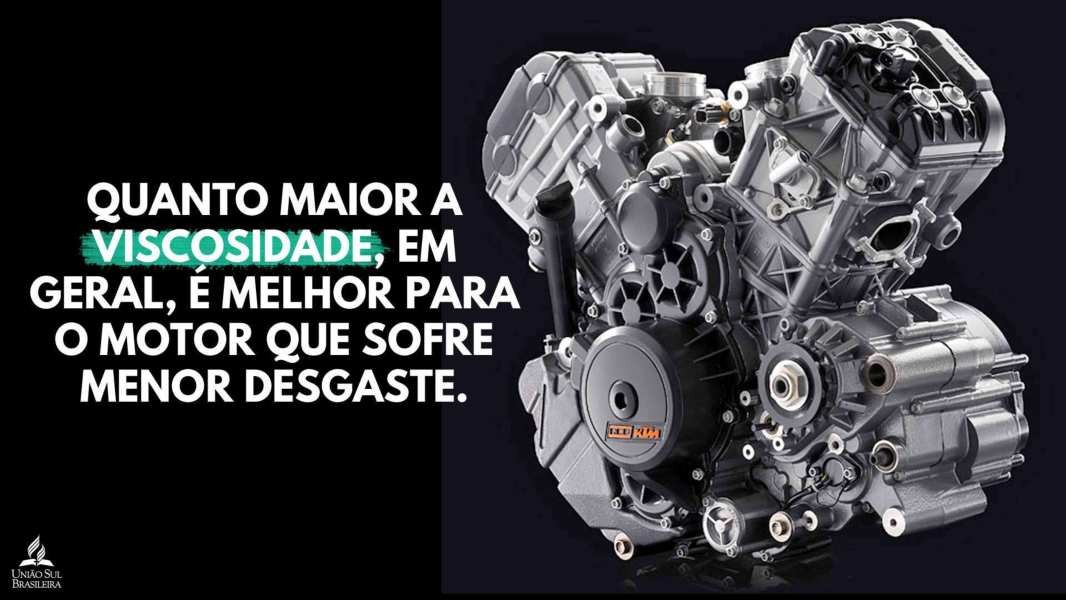 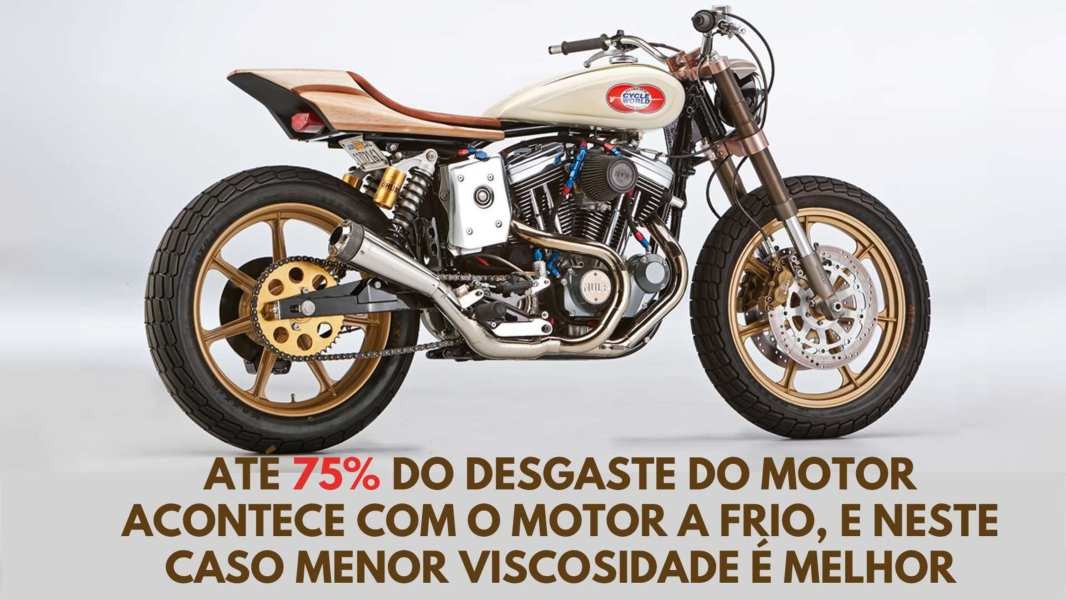 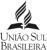 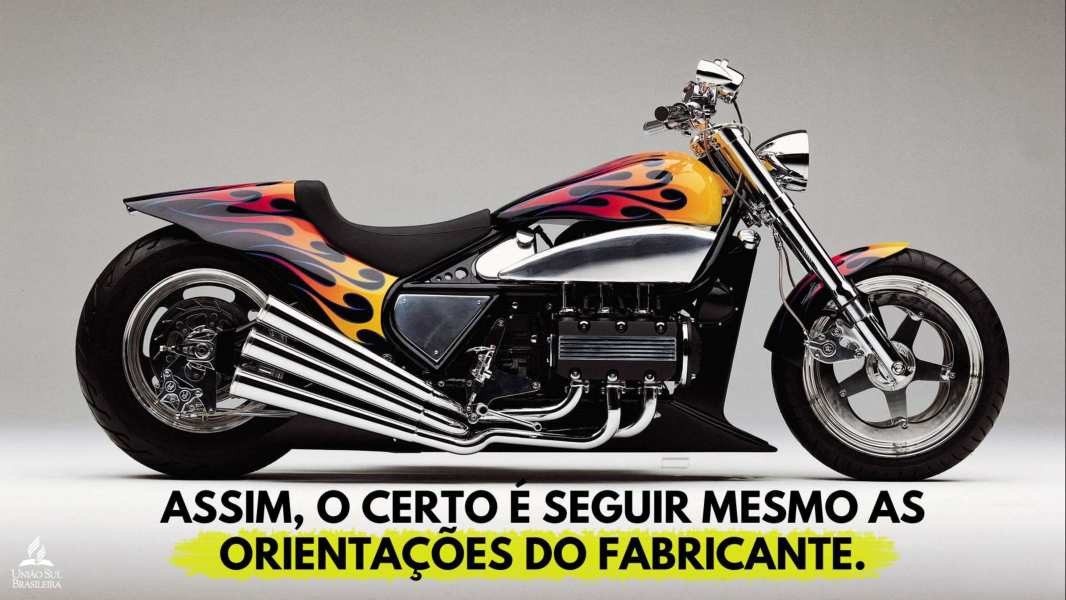 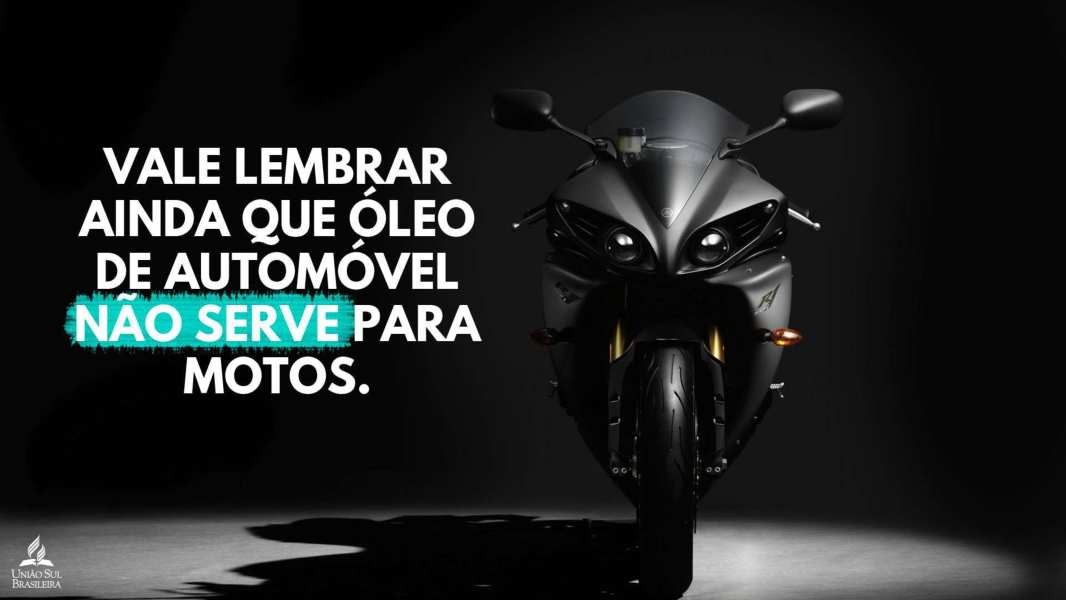 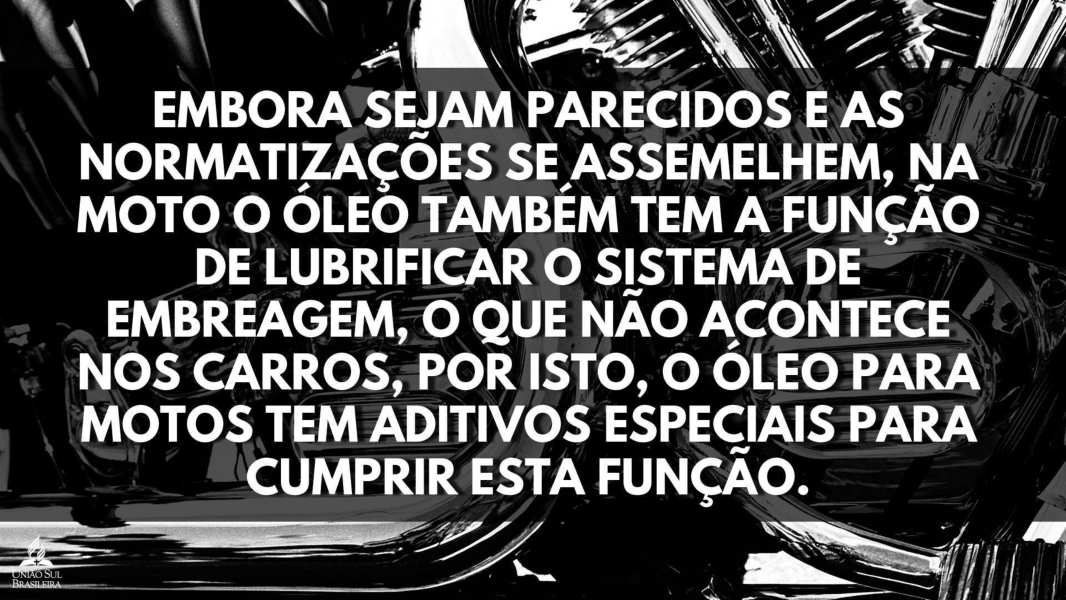 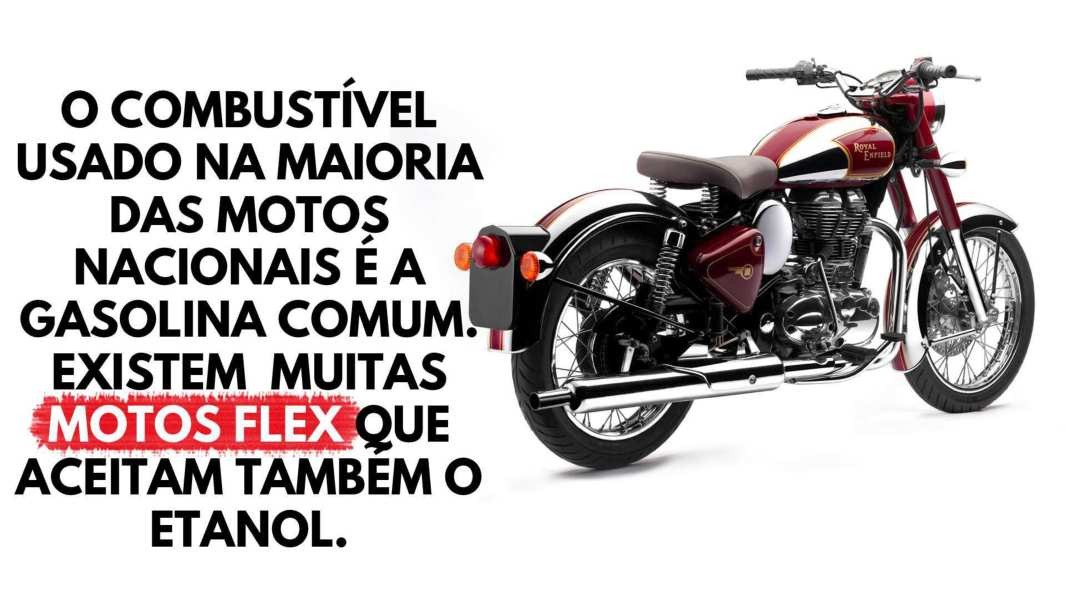 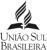 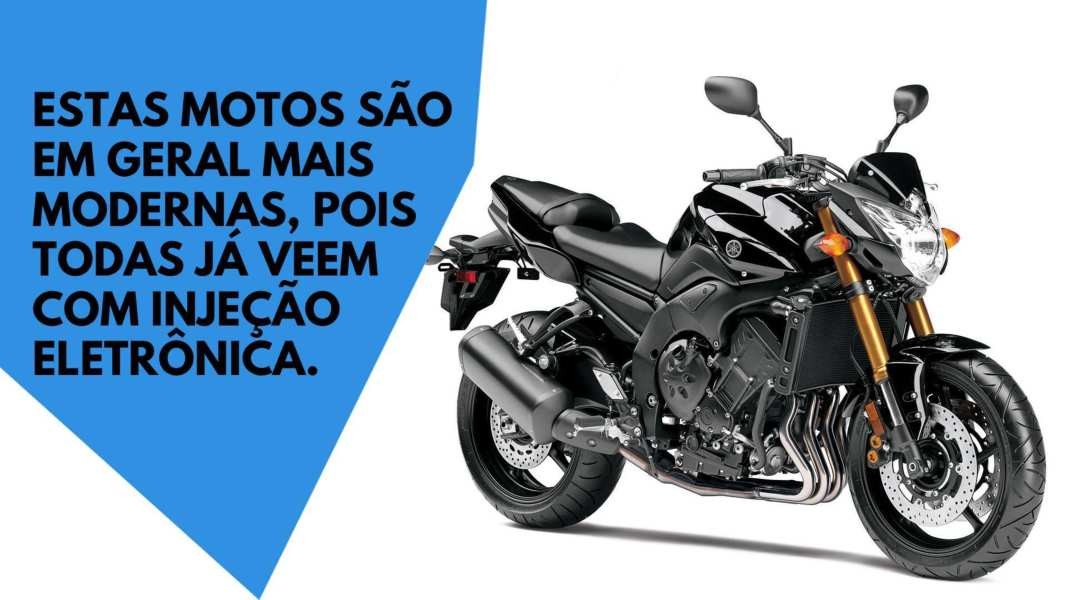 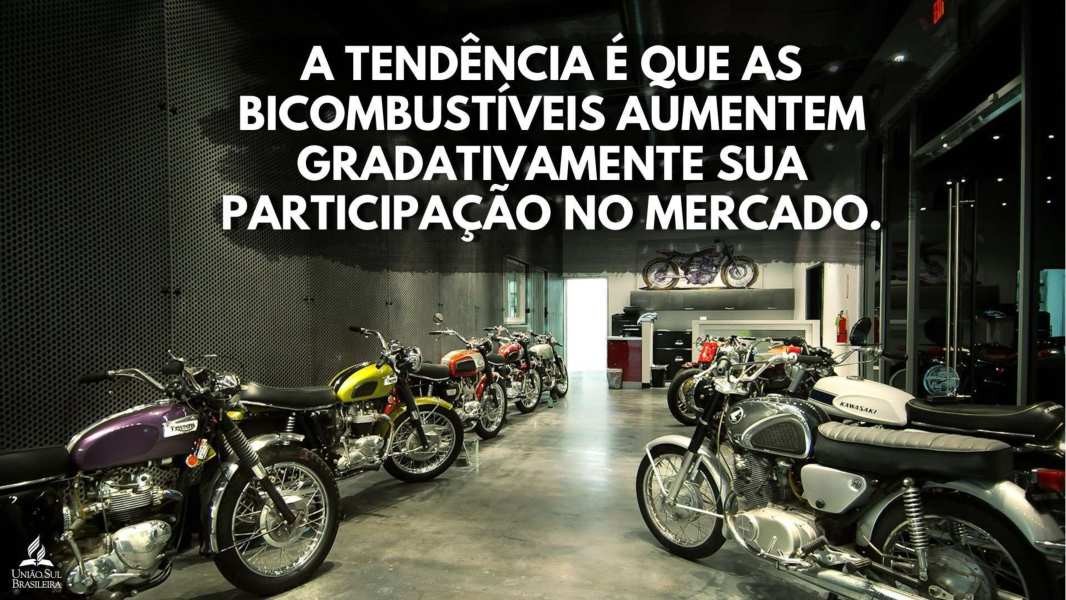 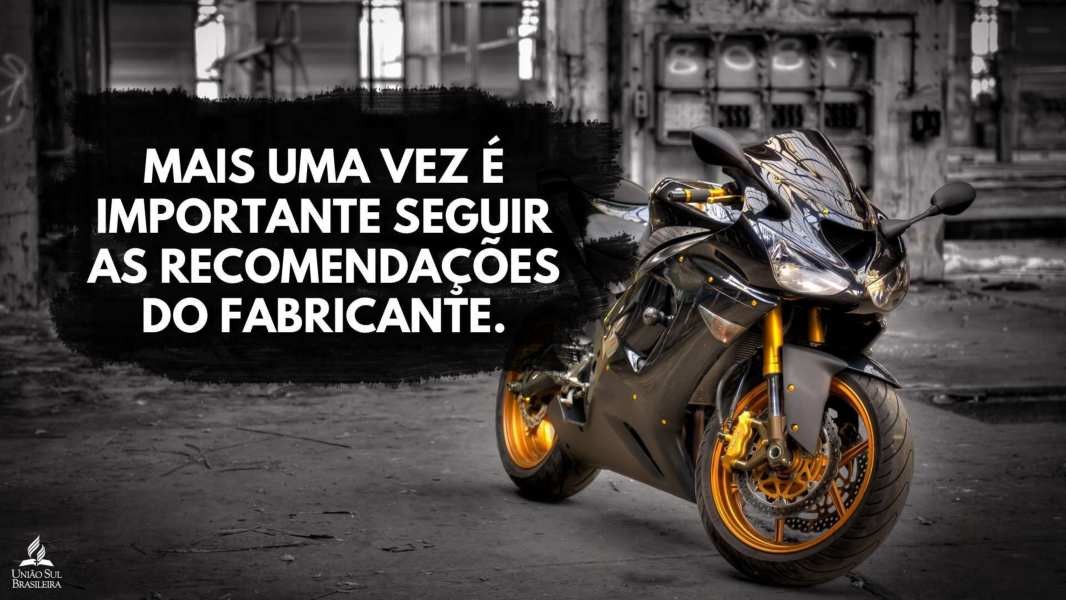 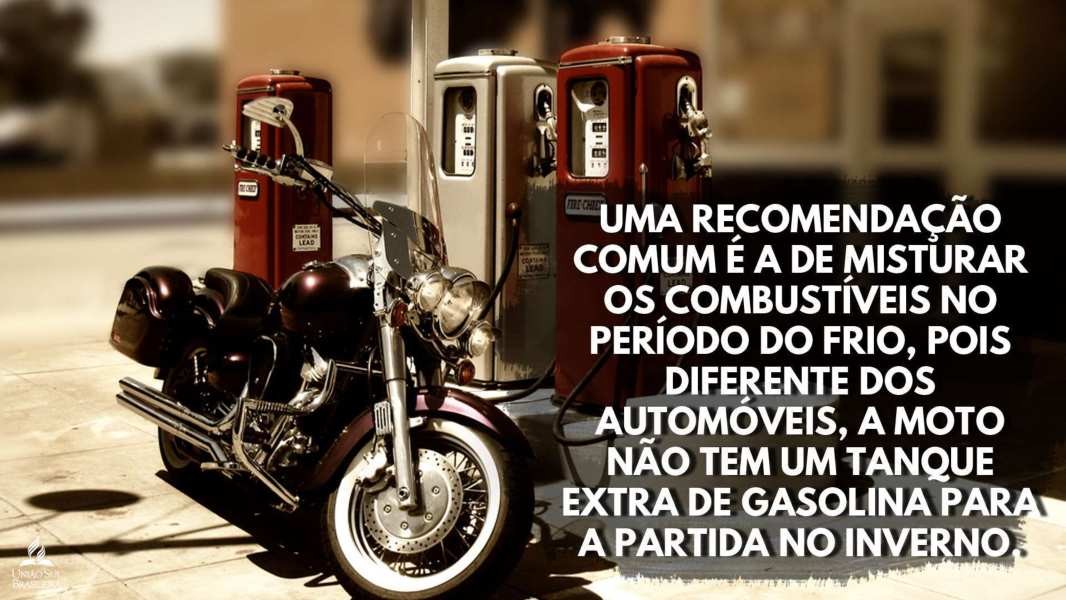 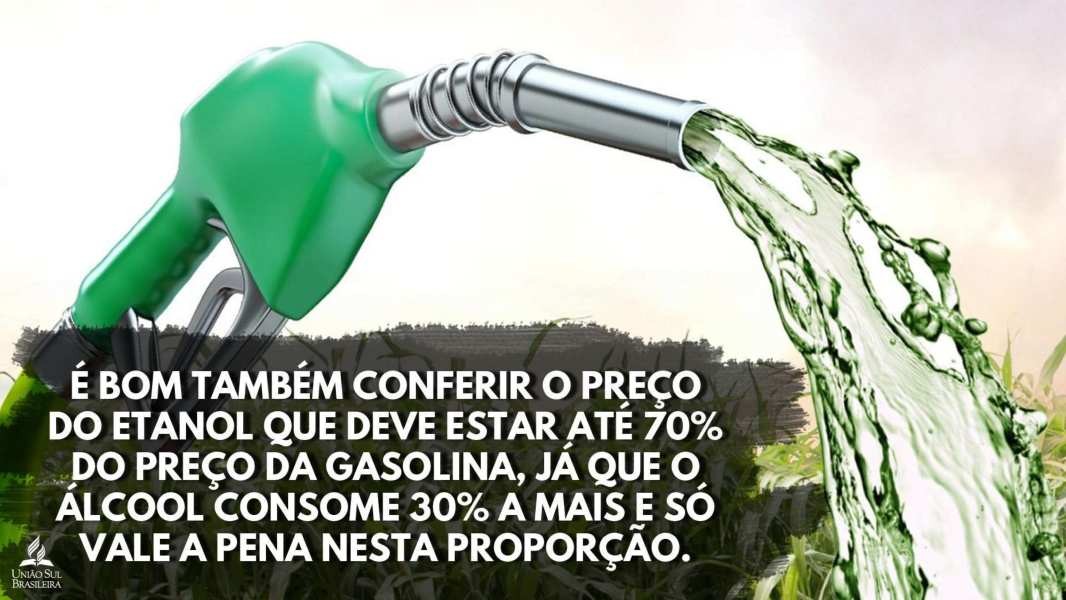 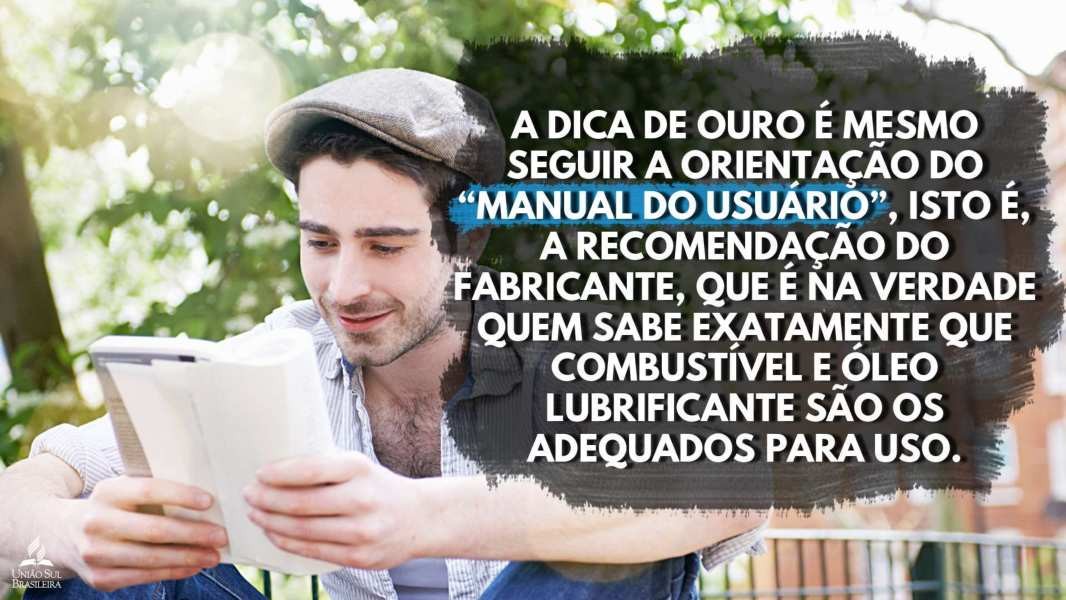 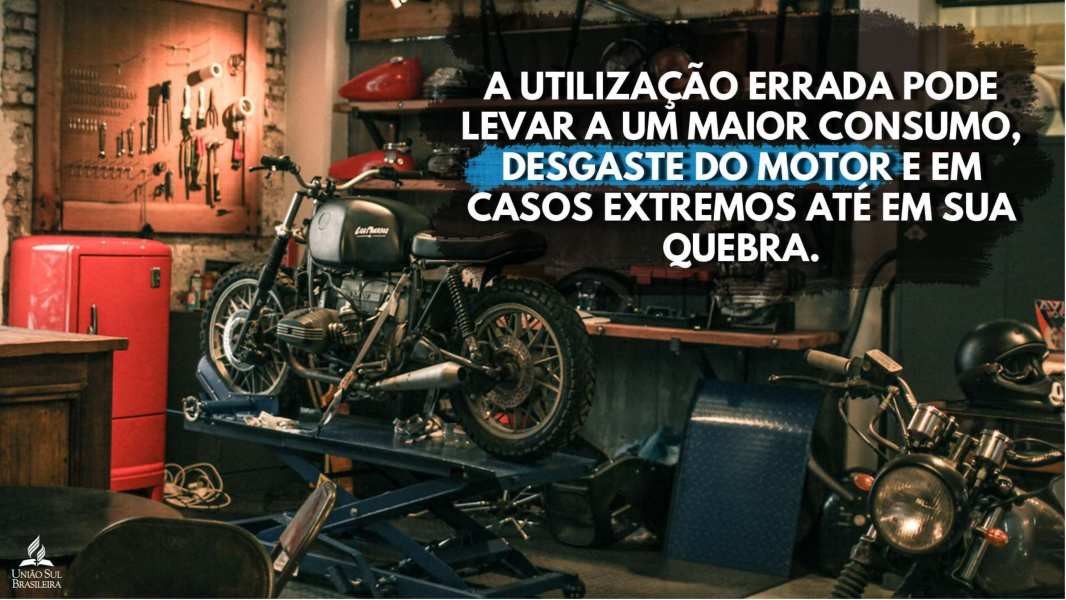 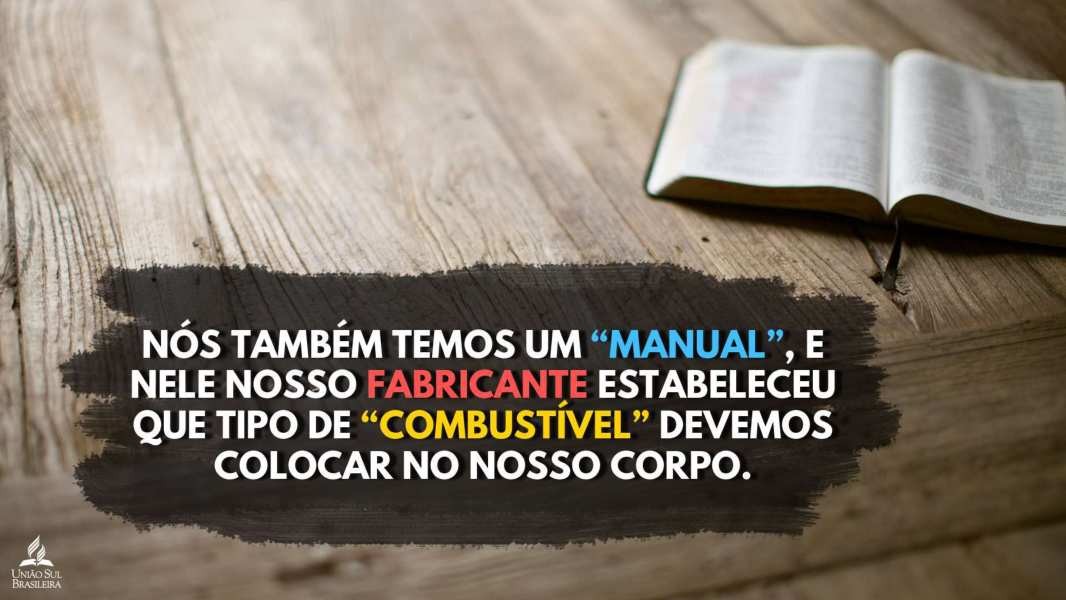 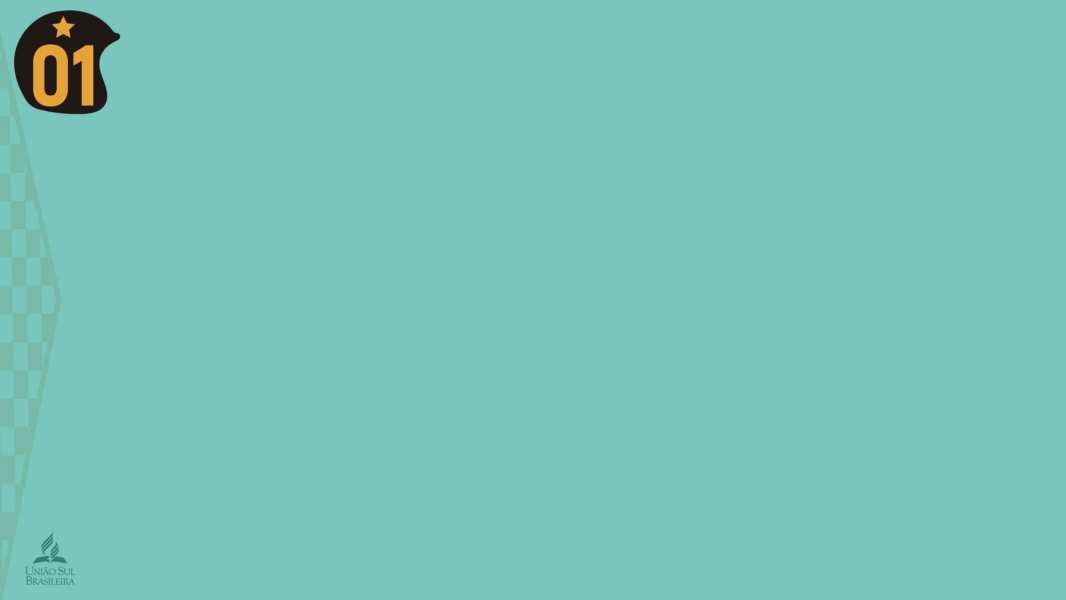 QUAL A DIETA  ORIGINAL PROPOSTA  POR DEUS?
Gênesis 1:29
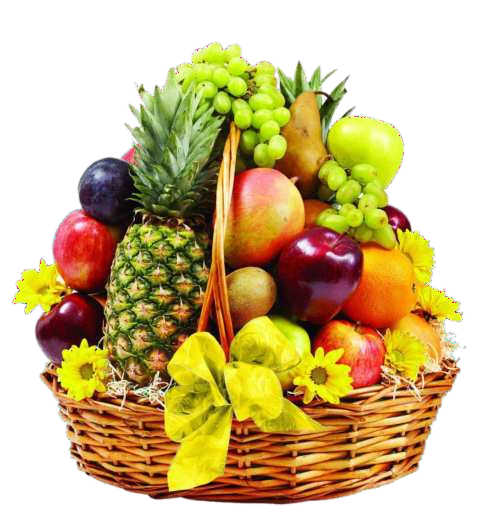 E disse Deus ainda: Eis  que vos tenho dado  todas as ervas que dão  semente e se acham na  superfície de toda a terra  e todas as árvores em  que há fruto que dê  semente; isso vos será  para mantimento.
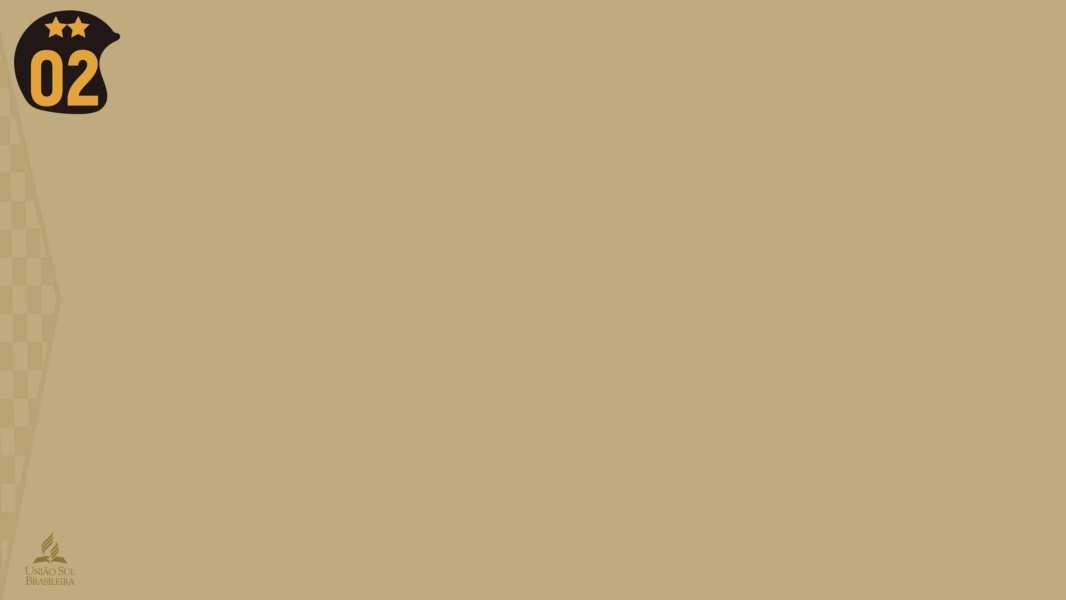 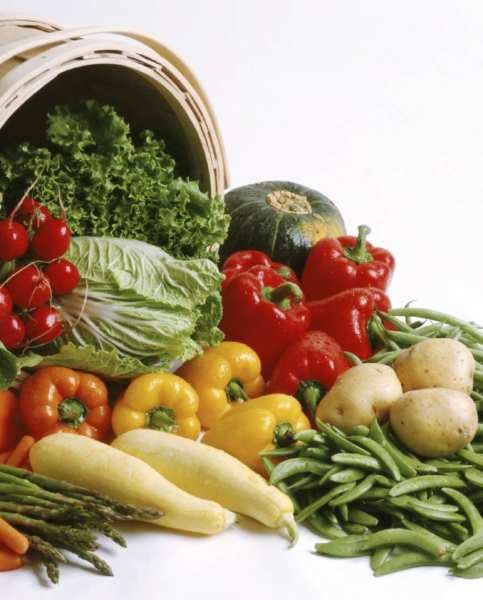 QUE AJUSTES DEUS  FEZ A ESTA DIETA E  POR QUE?
Gênesis 3:18, 9:3-4.
Ela produzirá também  cardos e abrolhos, e tu  comerás a erva do campo.
Tudo o que se move e vive  ser-vos-á para alimento;  como vos dei a erva verde,  tudo vos dou agora.
Carne, porém, com sua  vida, isto é, com seu  sangue, não comereis
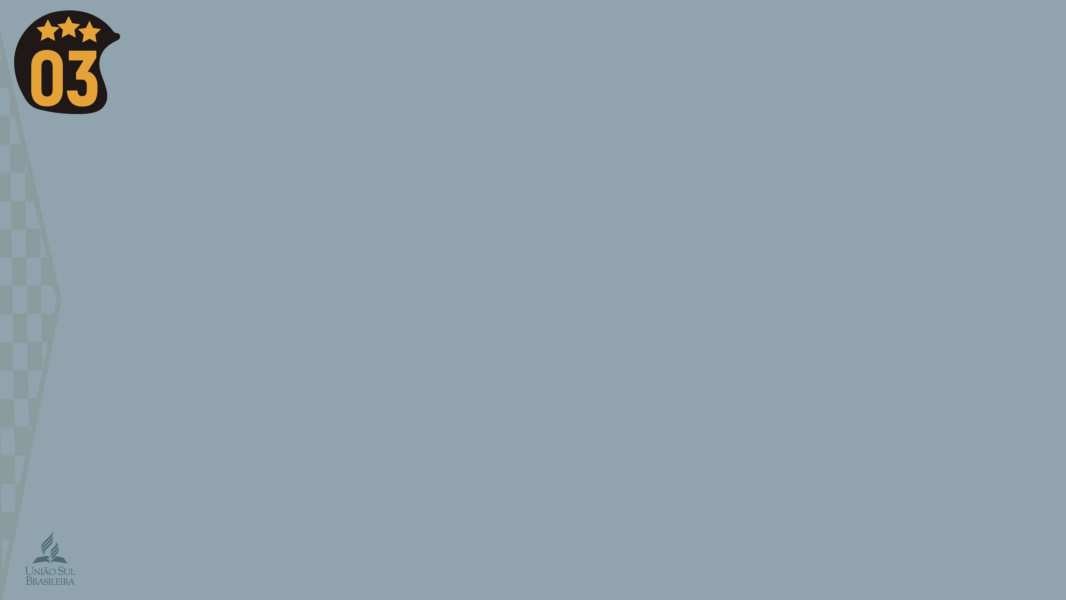 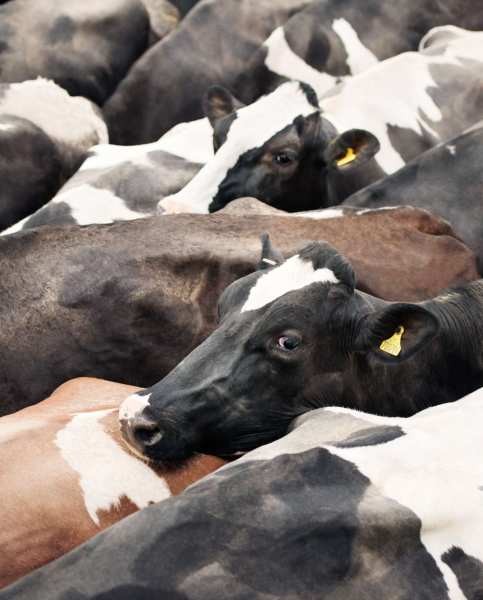 MESMO DIANTE DA  NECESSIDADE DO USO DA  CARNE, QUE TIPOS DE  ANIMAIS DEUS PROIBIU  COMO ALIMENTO?
Levítico 11:1-22
Falou o SENHOR a Moisés e a Arão, dizendo-  lhes: Dizei aos filhos de Israel: São estes os  animais que comereis de todos os  quadrúpedes que há sobre a terra:	todo o  que tem unhas fendidas, e o casco se divide  em dois, e rumina, entre os animais, esse  comereis.	Destes, porém, não comereis: dos  que ruminam ou dos que têm unhas fendidas:  o camelo, que rumina, mas não tem unhas  fendidas; este vos será imundo; o arganaz,  porque rumina, mas não tem as unhas  fendidas; este vos será imundo;	a lebre,  porque rumina, mas não tem as unhas  fendidas; esta vos será imunda.Também o  porco, porque tem unhas fendidas e o casco  dividido, mas não rumina; este vos será  imundo;
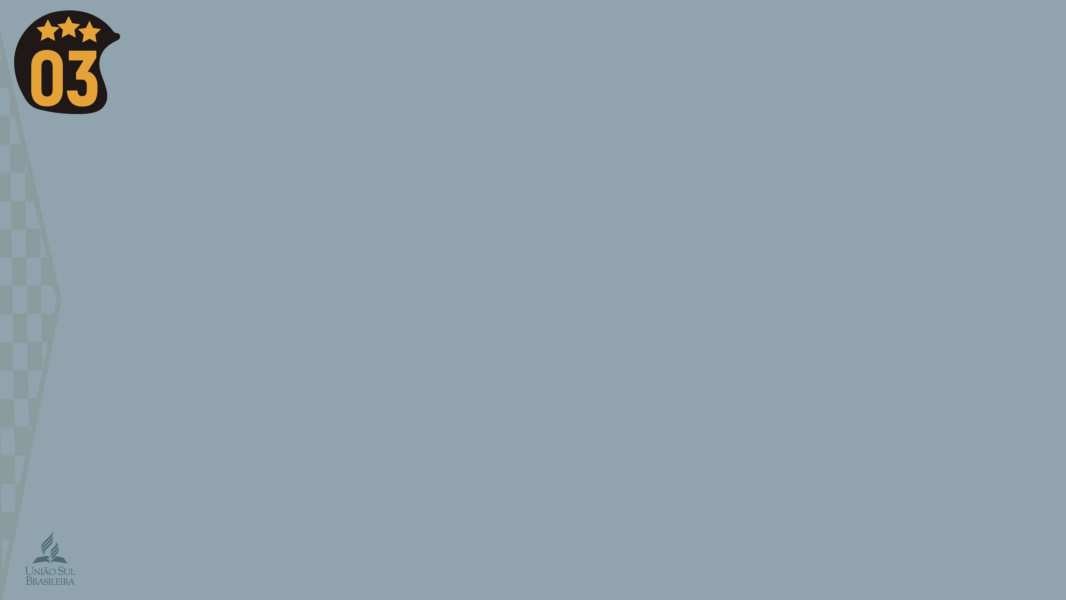 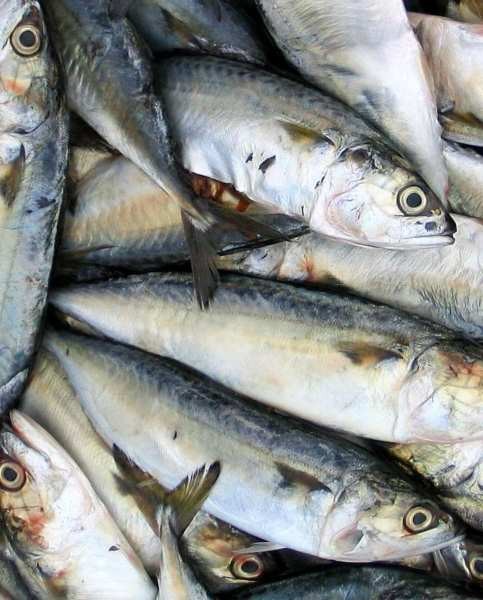 da sua carne não comereis, nem  tocareis no seu cadáver. Estes vos  serão imundos. De todos os animais  que há nas águas comereis os  seguintes: todo o que tem  barbatanas e escamas, nos mares e  nos rios; esses comereis. Porém todo  o que não tem barbatanas nem  escamas, nos mares e nos rios, todos  os que enxameiam as águas e todo  ser vivente que há nas águas, estes  serão para vós outros
abominação. Ser-vos-ão, pois, por  abominação; da sua carne não  comereis e abominareis o seu  cadáver. Todo o que nas águas não  tem barbatanas ou escamas será  para vós outros abominação. Das  aves, estas abominareis; não se  comerão, serão abominação: a  águia, o quebrantosso e a águia  marinha; o milhano e o falcão,  segundo a sua espécie,
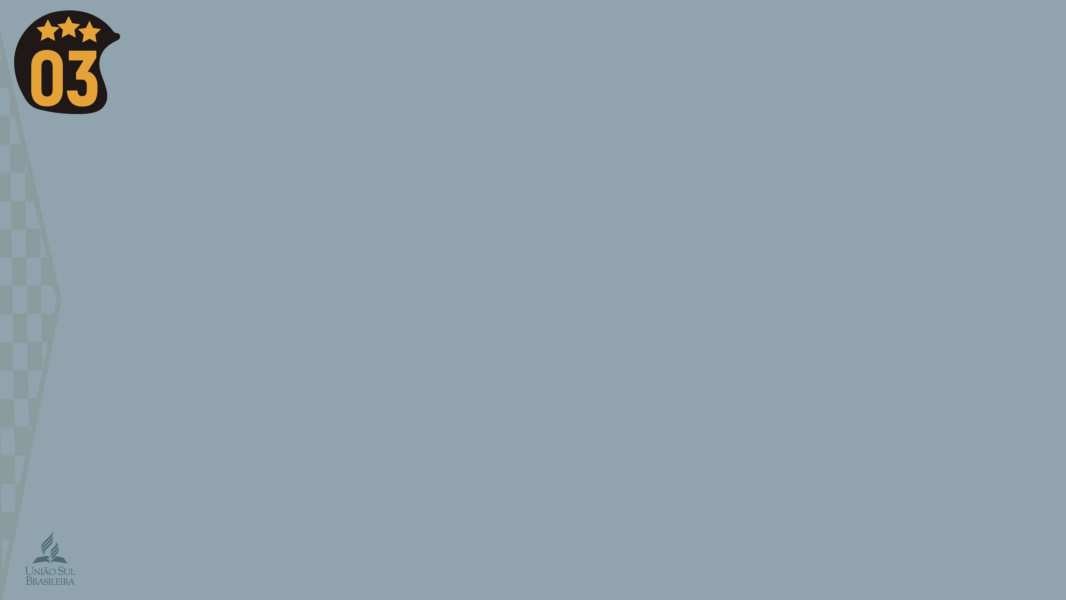 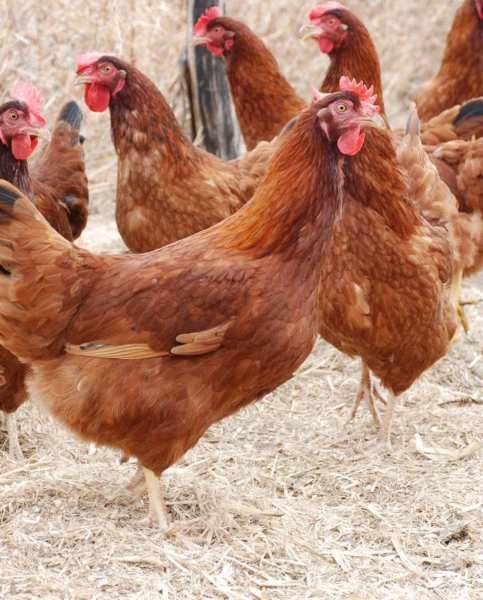 o milhano e o falcão, segundo a sua  espécie,	todo corvo, segundo a sua  espécie, o avestruz, a coruja, a  gaivota, o gavião, segundo a sua  espécie, o mocho, o corvo marinho,  a íbis,a gralha, o pelicano, o abutre,  a cegonha, a garça, segundo a sua  espécie, a poupa e o morcego.
Todo inseto que voa, que anda  sobre quatro pés será para vós  outros abominação. Mas de todo  inseto que voa, que anda sobre  quatro pés, cujas pernas traseiras  são mais compridas, para saltar com  elas sobre a terra, estes comereis.
Deles, comereis estes: a locusta,  segundo a sua espécie, o gafanhoto  devorador, segundo a sua espécie,
o grilo, segundo a sua espécie, e o  gafanhoto, segundo a sua
espécie.	Mas todos os outros insetos  que voam, que têm quatro pés  serão para vós outros abominação.
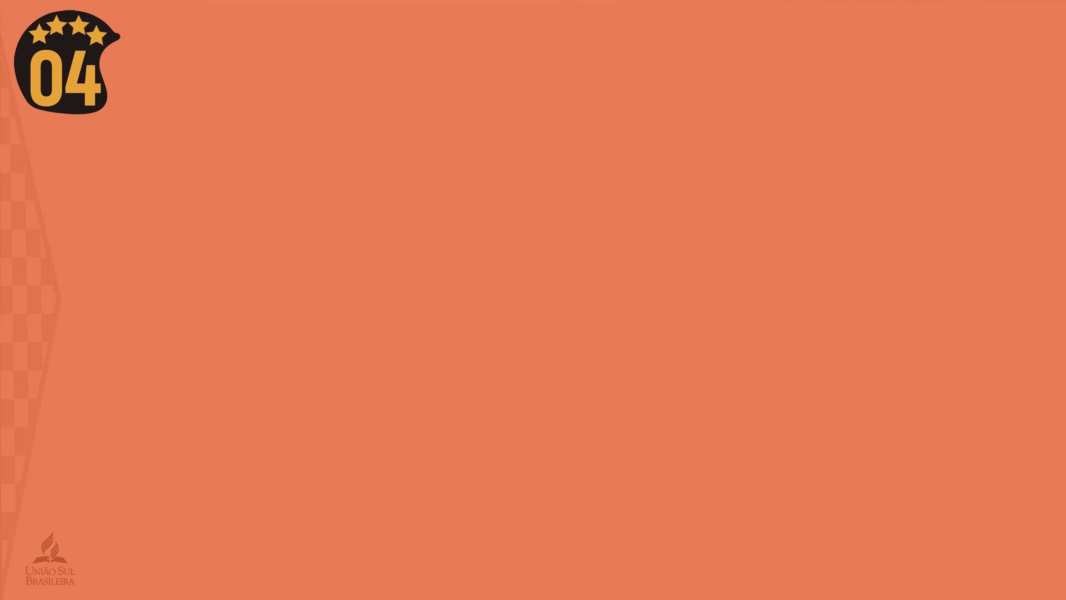 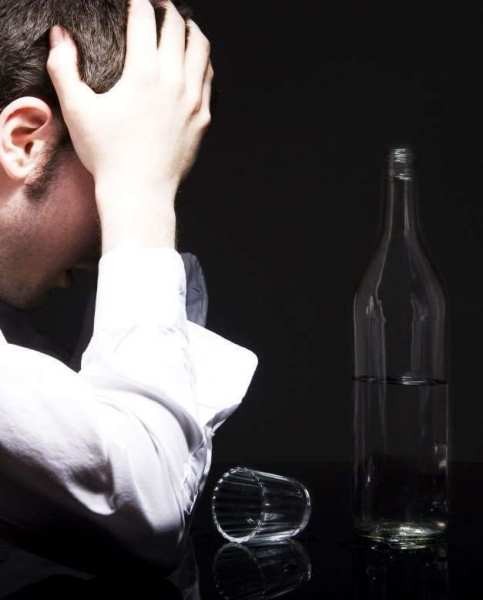 QUAL RECOMENDAÇÃO  TEMOS AS SOBRE BEBIDAS  ALCOÓLICAS?
Provérbios 23:29-32; Oséias 4:11;
Habacuque 2:15; 1 Coríntios 6:10
Para quem são os ais? Para quem, os pesares?  Para quem, as rixas? Para quem, as queixas? Para  quem, as feridas sem causa? E para quem, os olhos  vermelhos? Para os que se demoram em beber  vinho, para os que andam buscando bebida  misturada. Não olhes para o vinho, quando se  mostra vermelho, quando resplandece no copo e  se escoa suavemente. Pois ao cabo morderá  como a cobra e picará como o basilisco.

A sensualidade, o vinho e o mosto tiram o  entendimento.

Ai daquele que dá de beber ao seu companheiro,  misturando à bebida o seu furor, e que o  embebeda para lhe contemplar as vergonhas!

Nem ladrões, nem avarentos, nem bêbados, nem  maldizentes, nem roubadores herdarão o reino de  Deus.
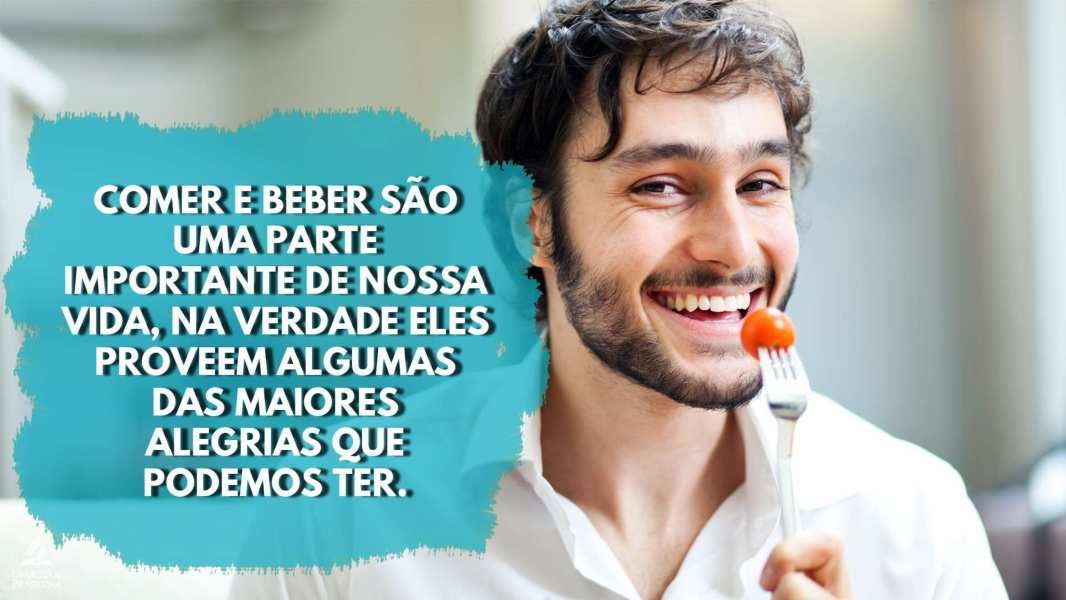 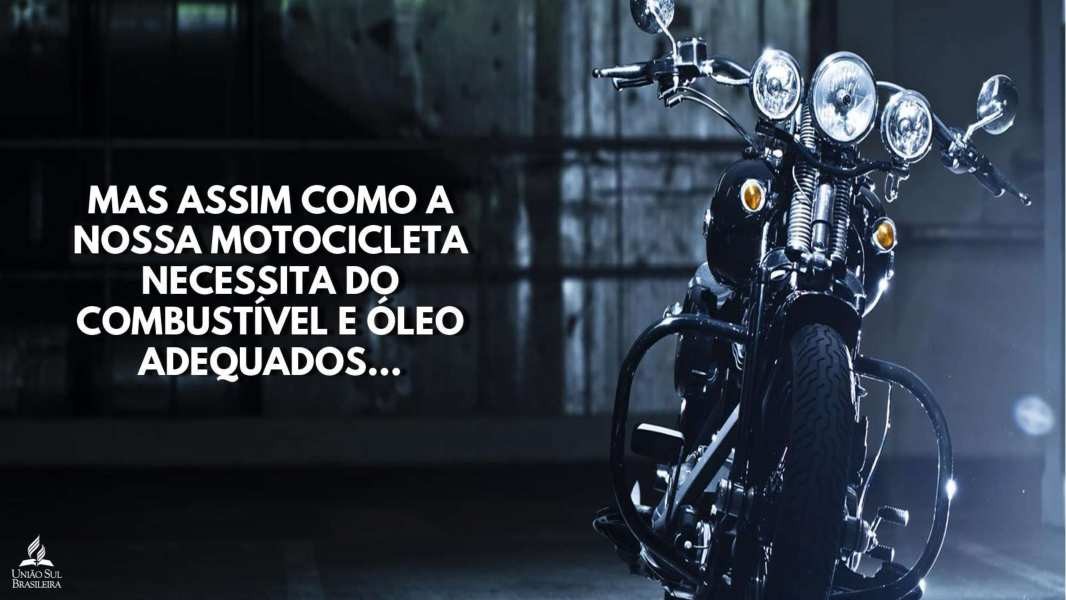 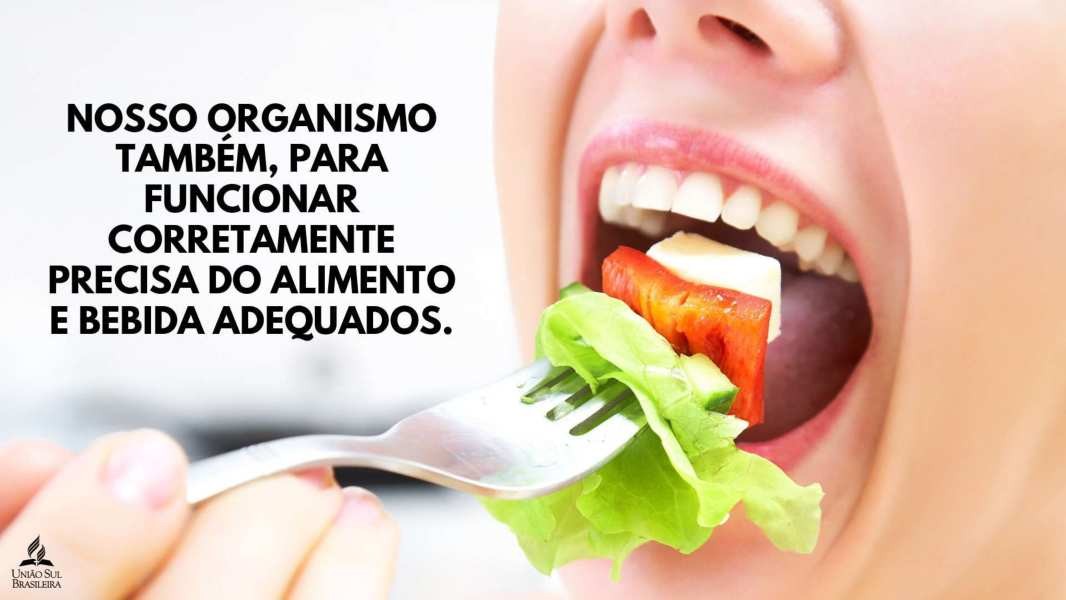 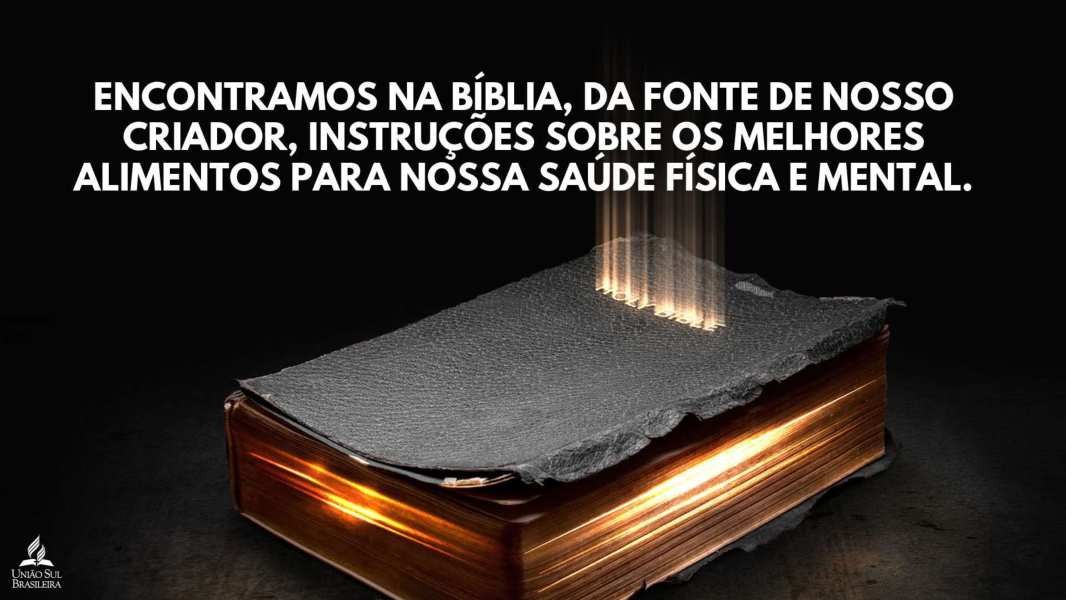 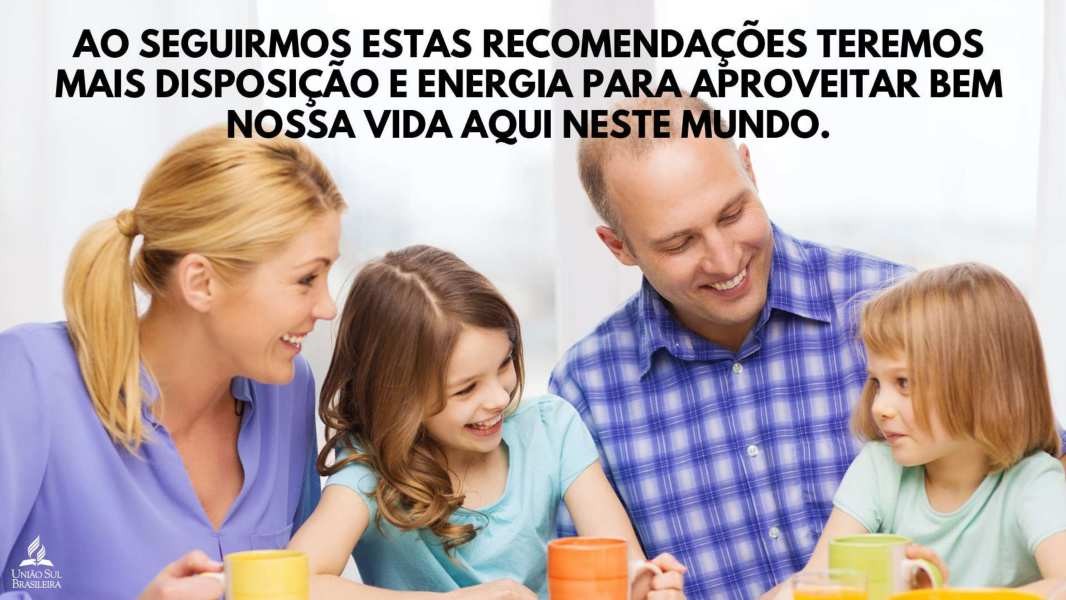 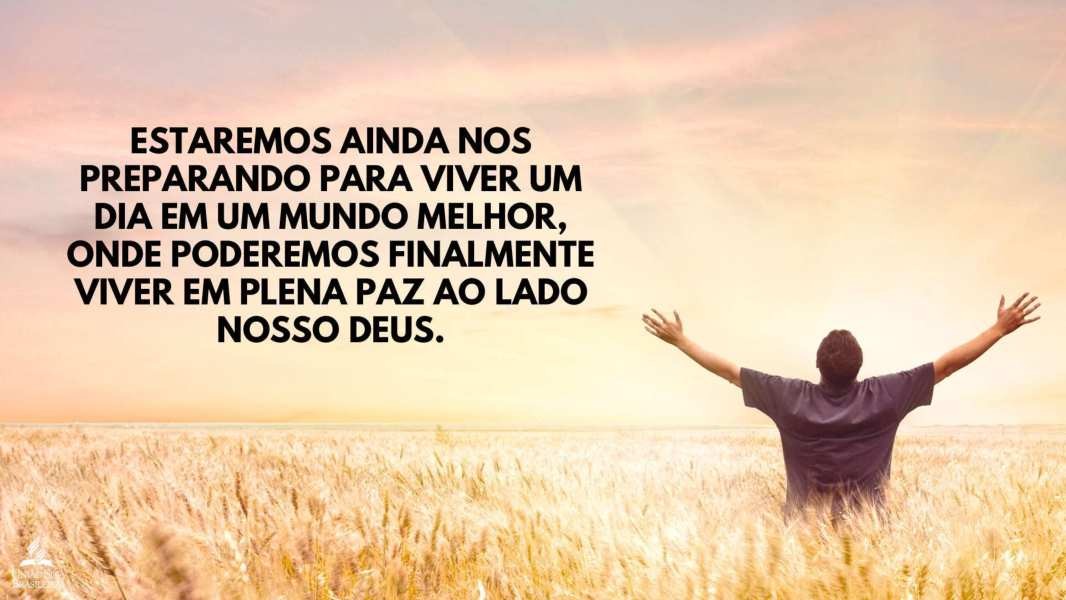 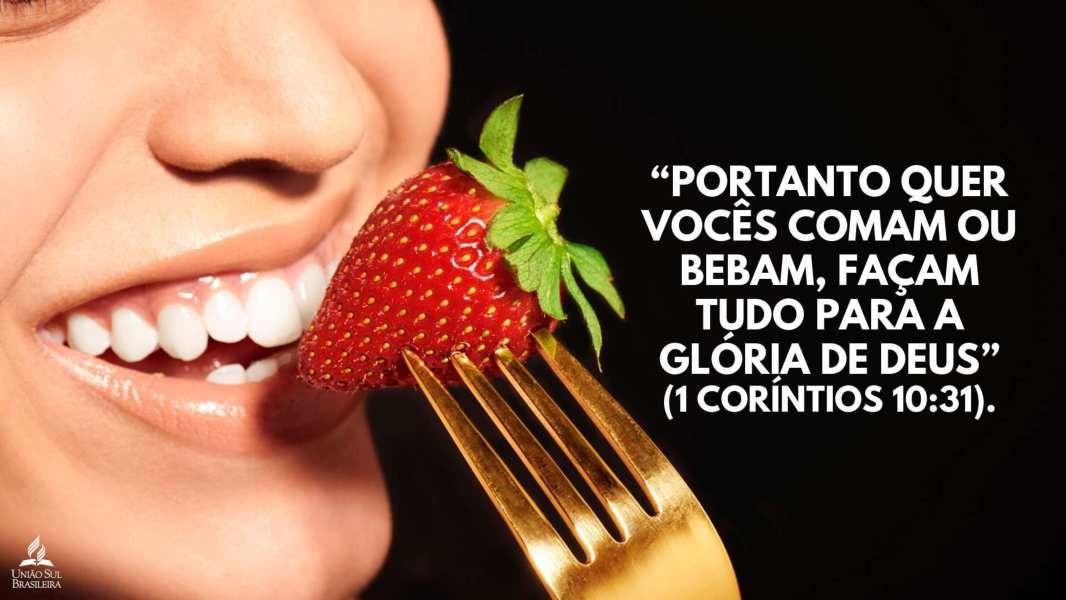 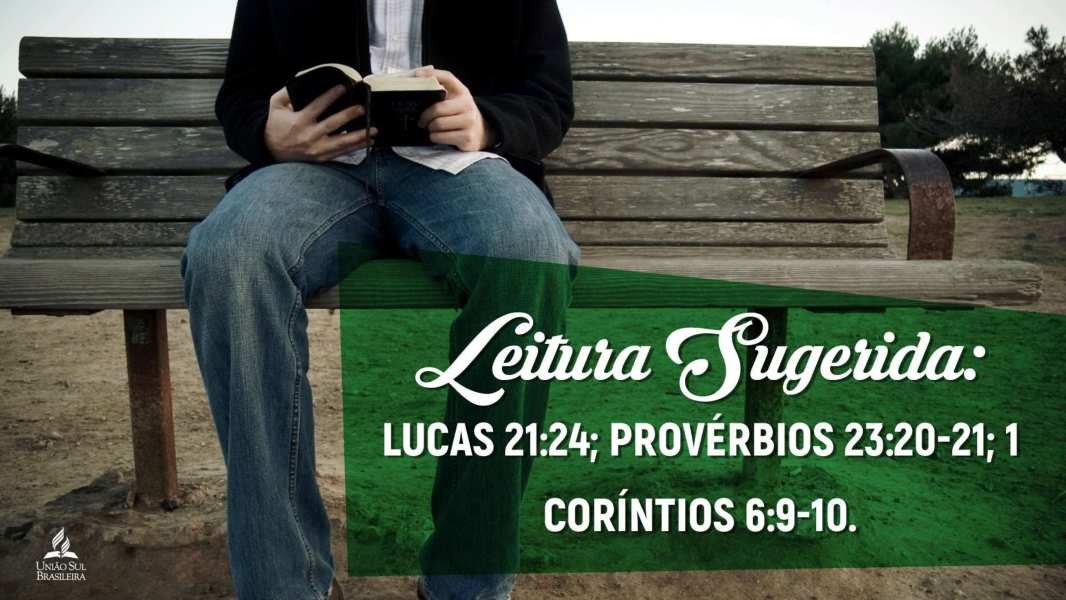 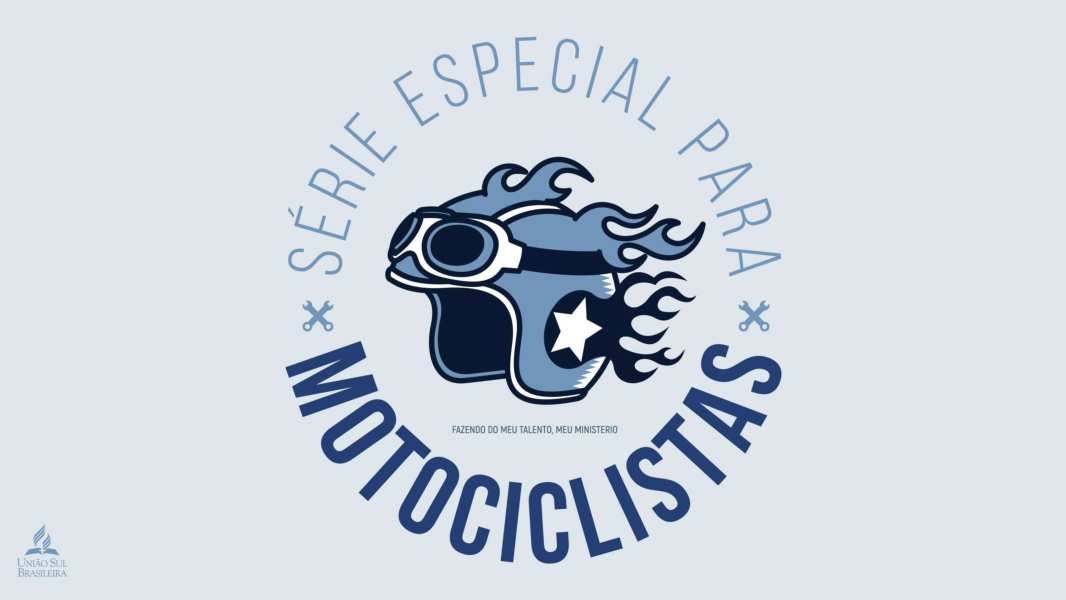 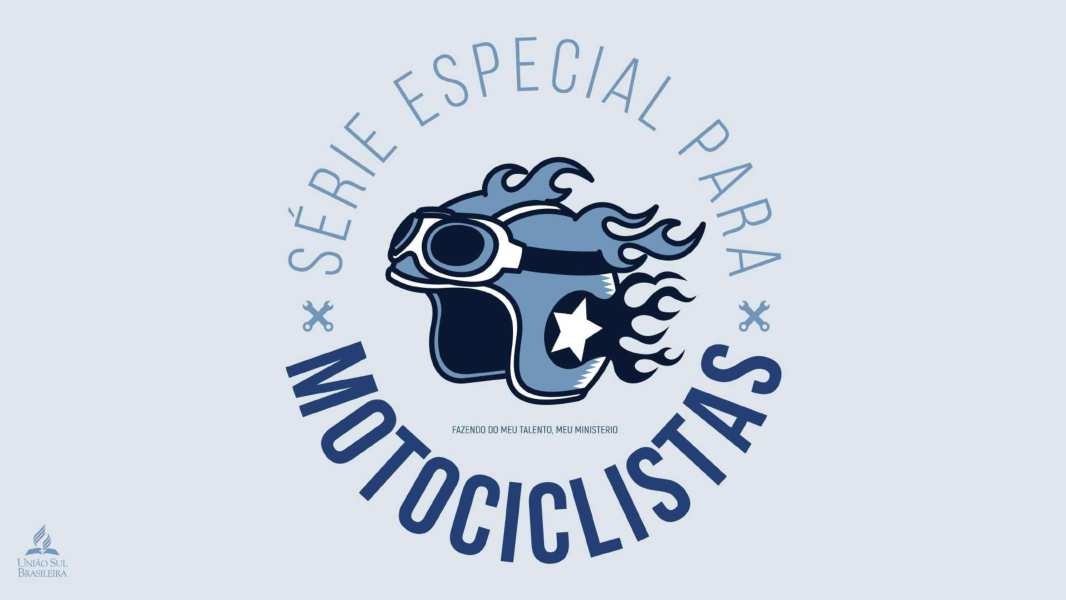 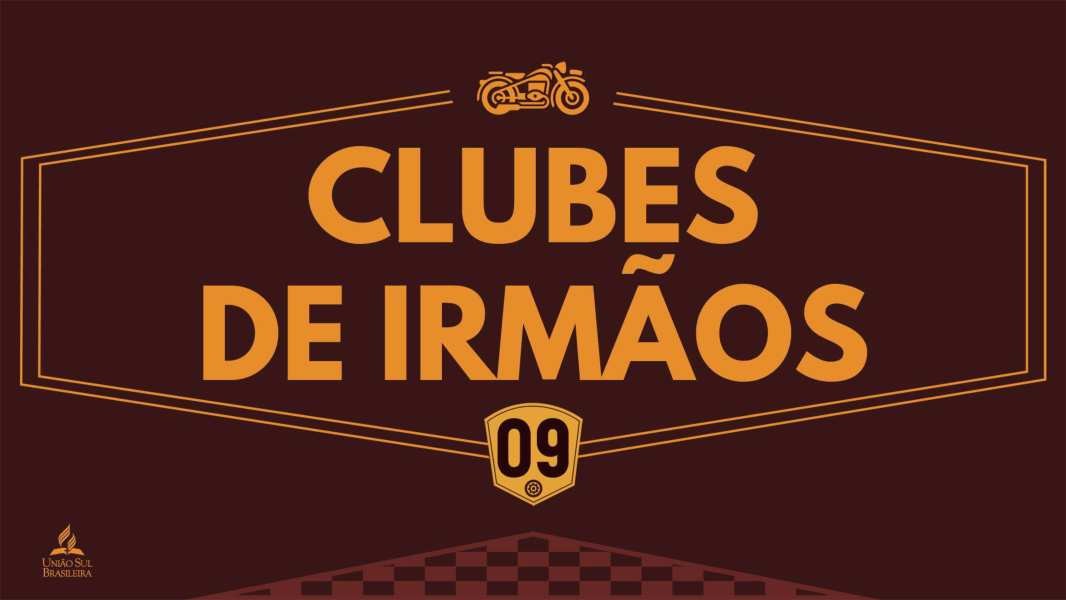 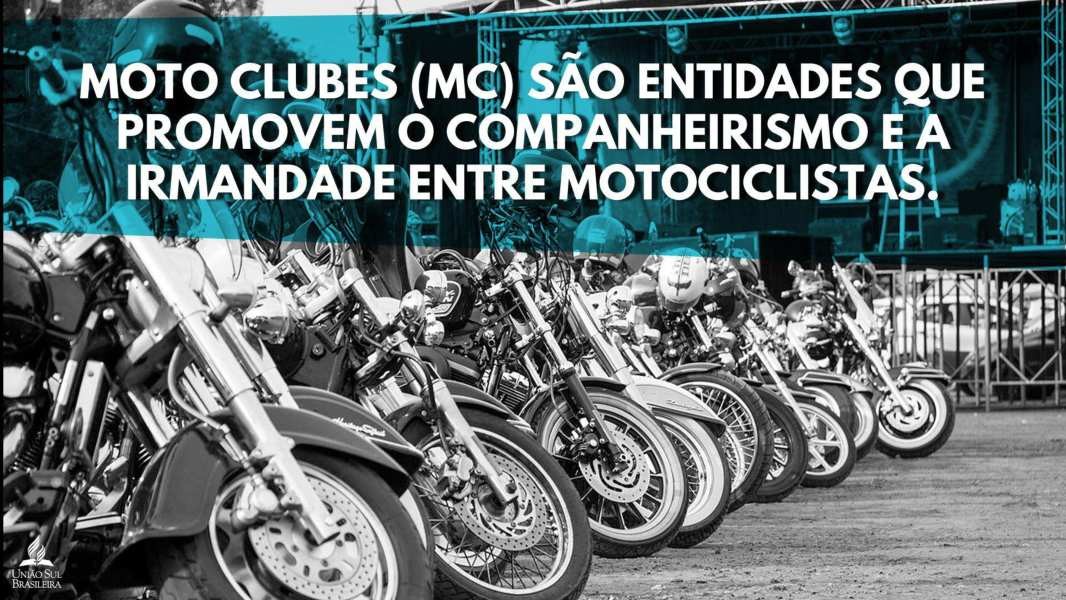 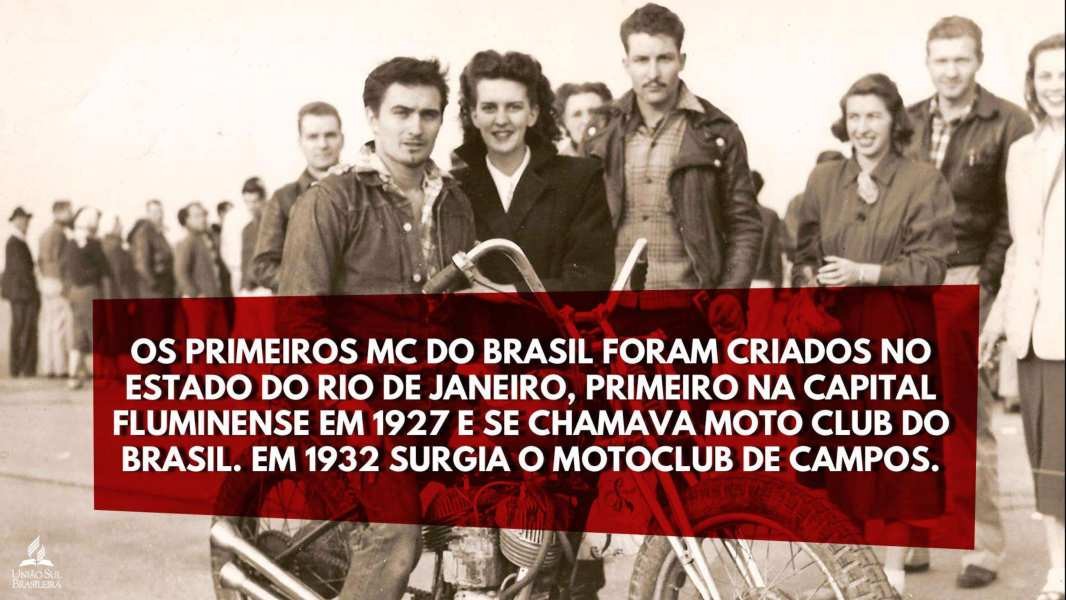 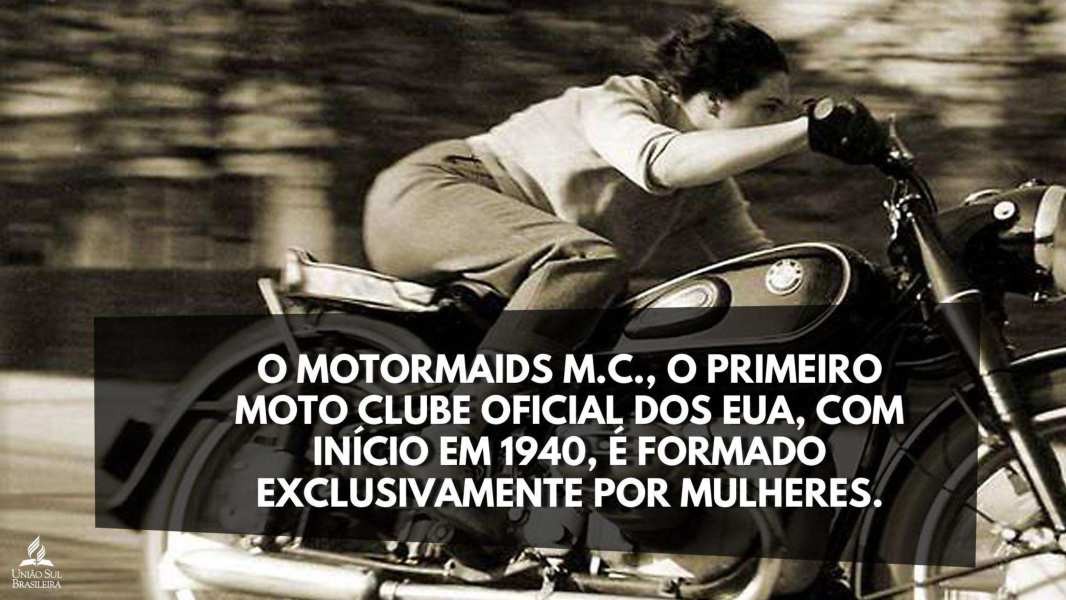 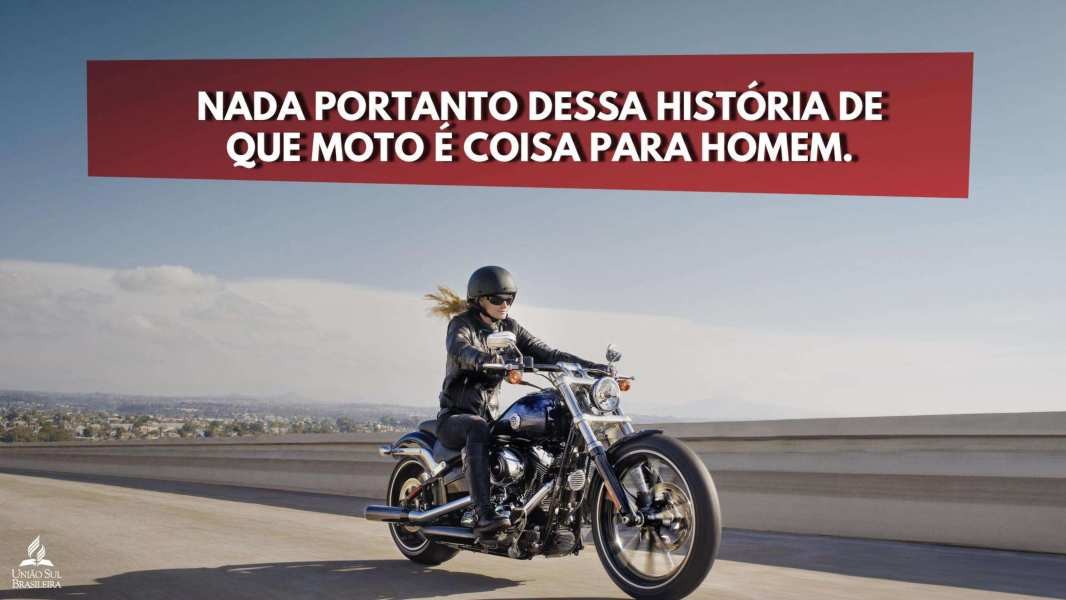 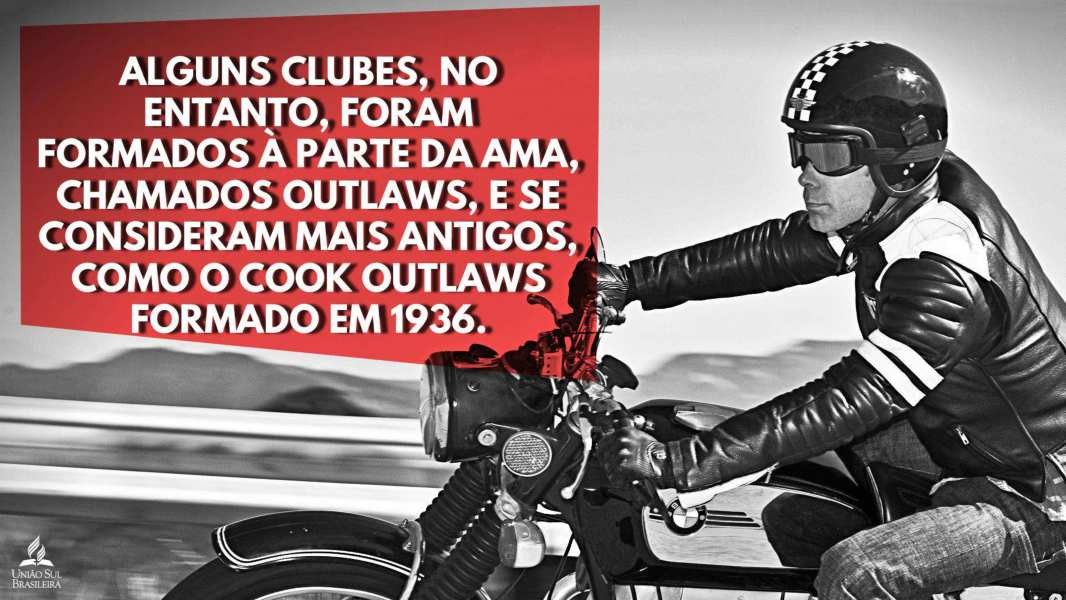 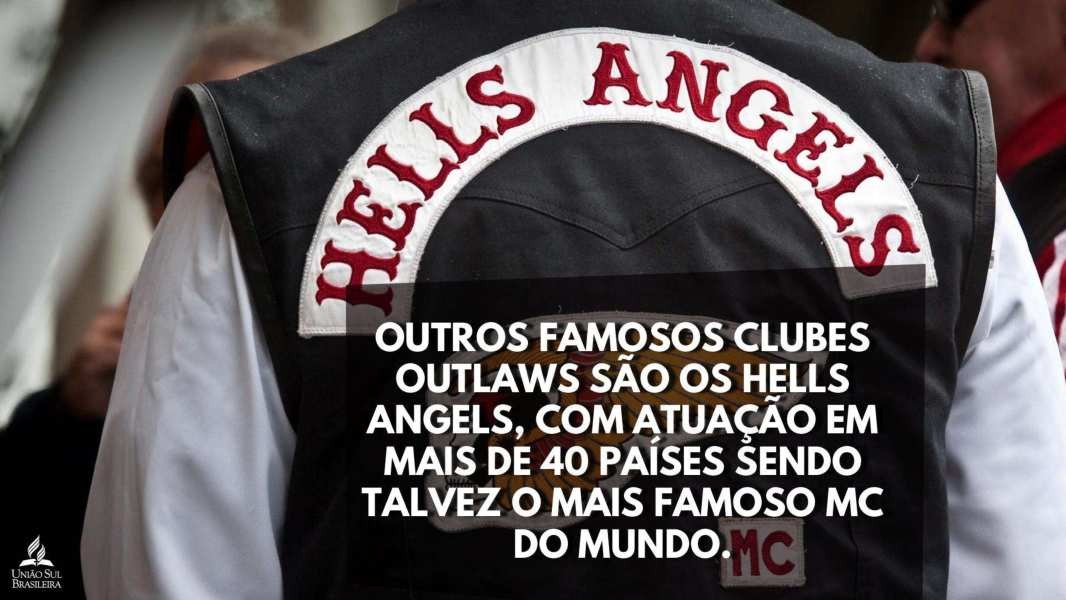 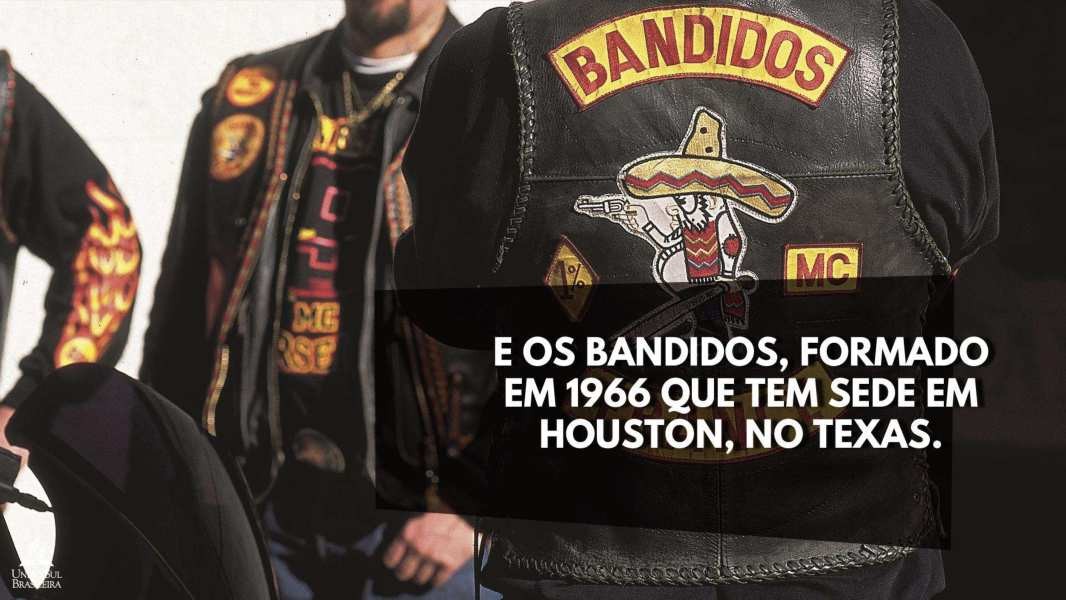 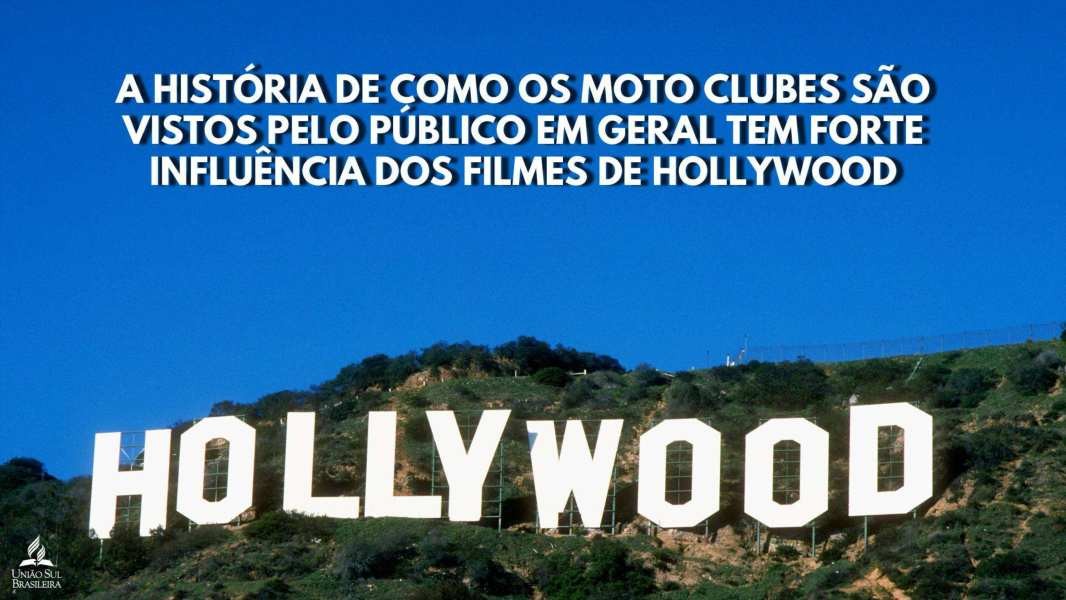 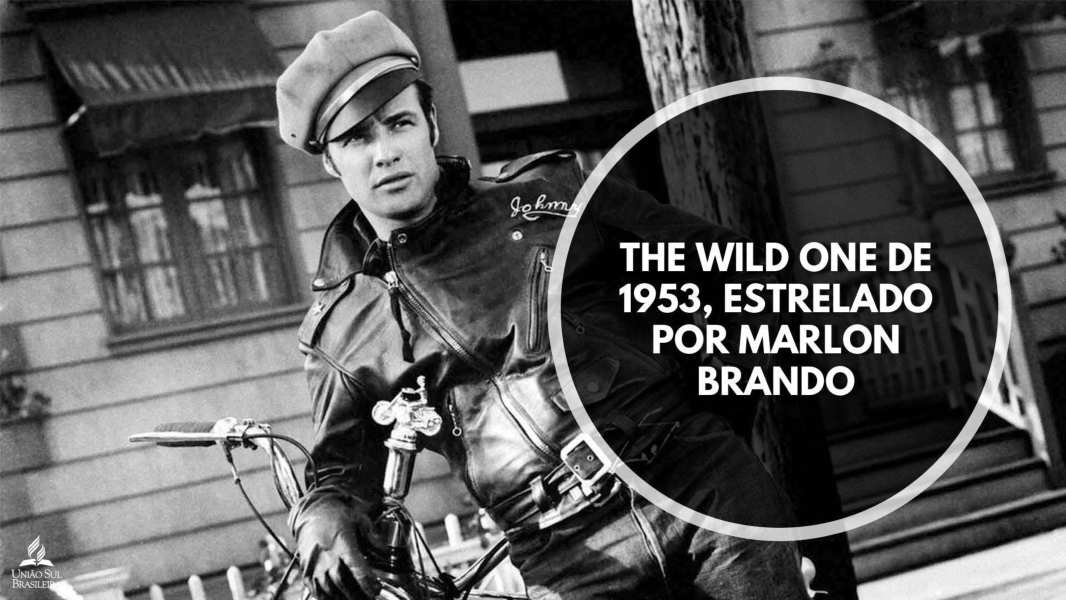 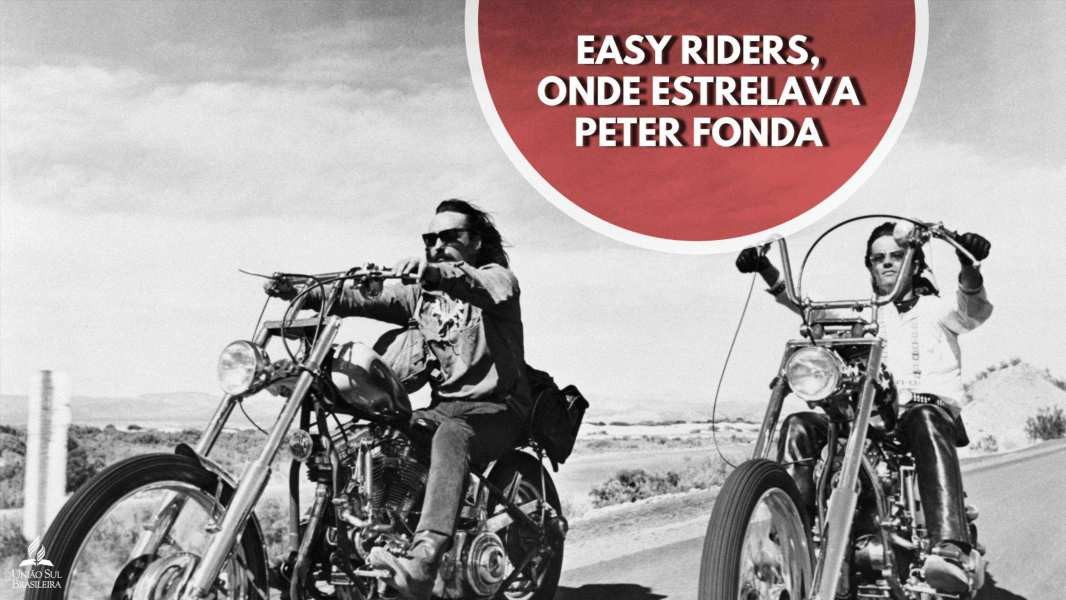 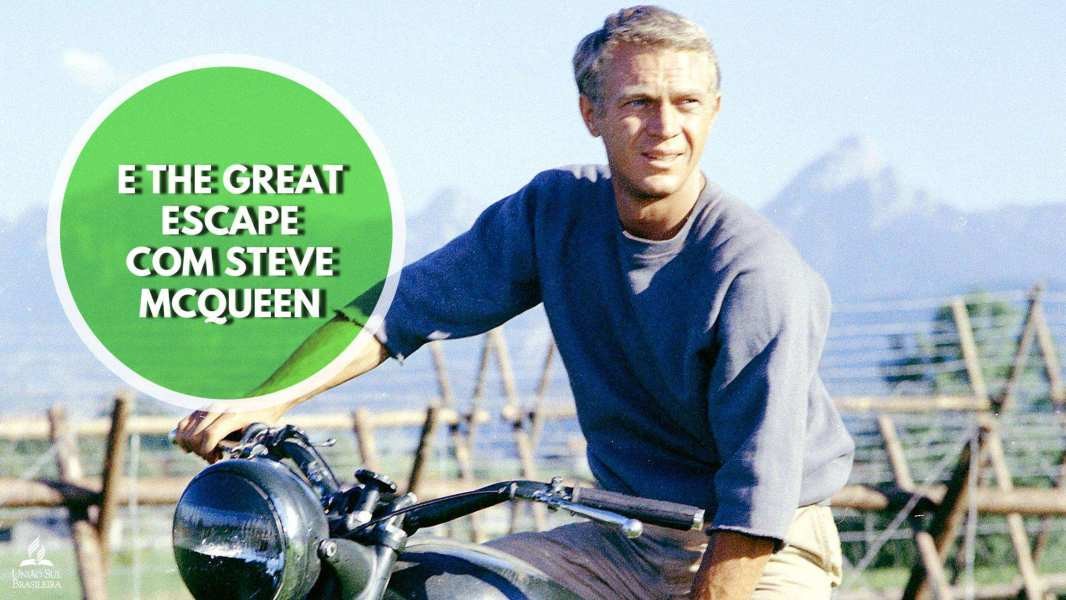 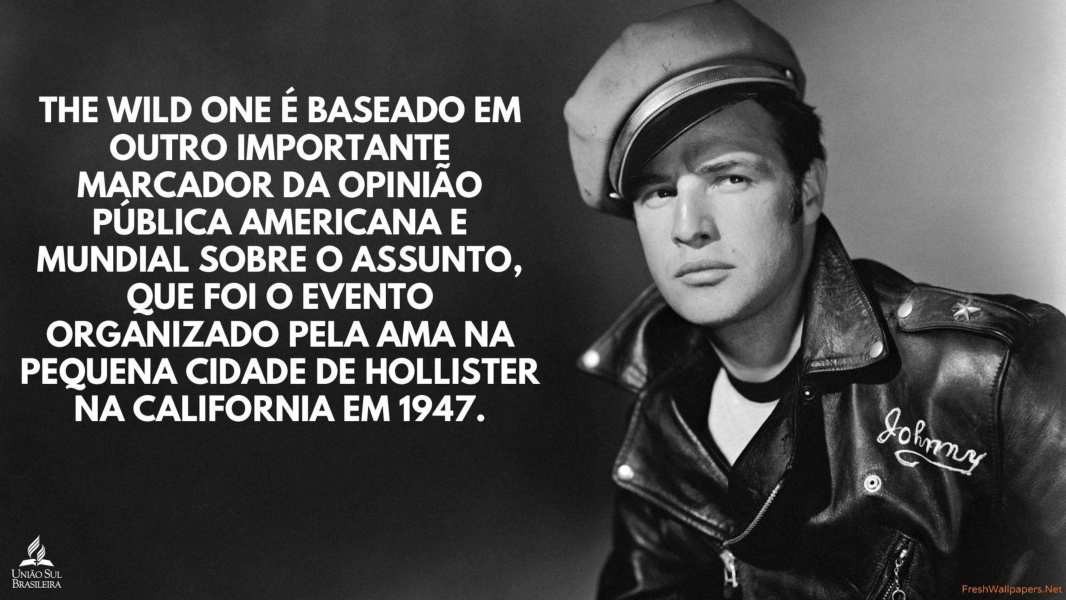 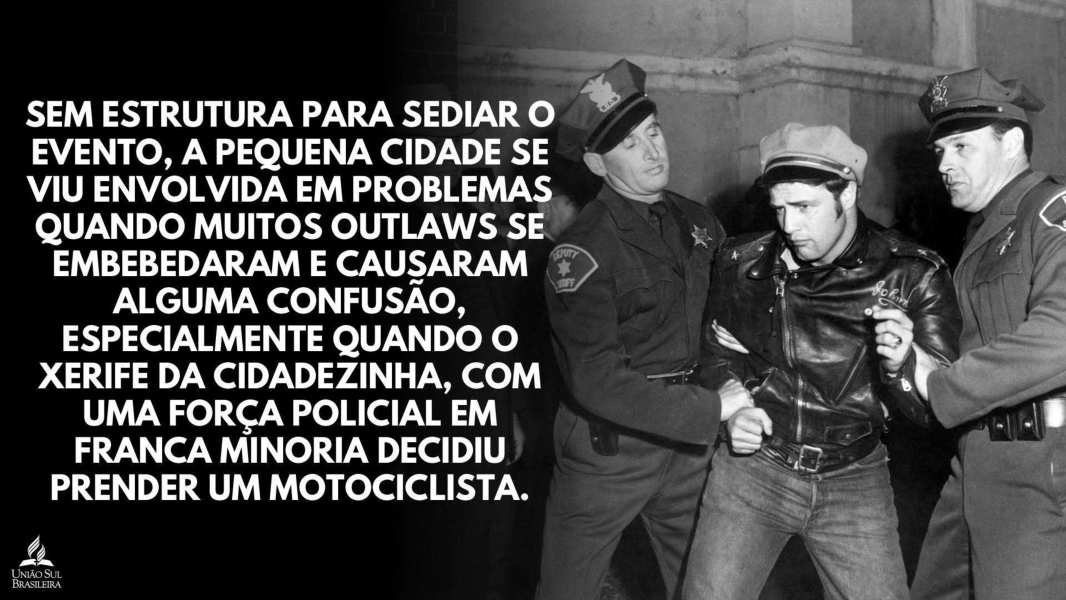 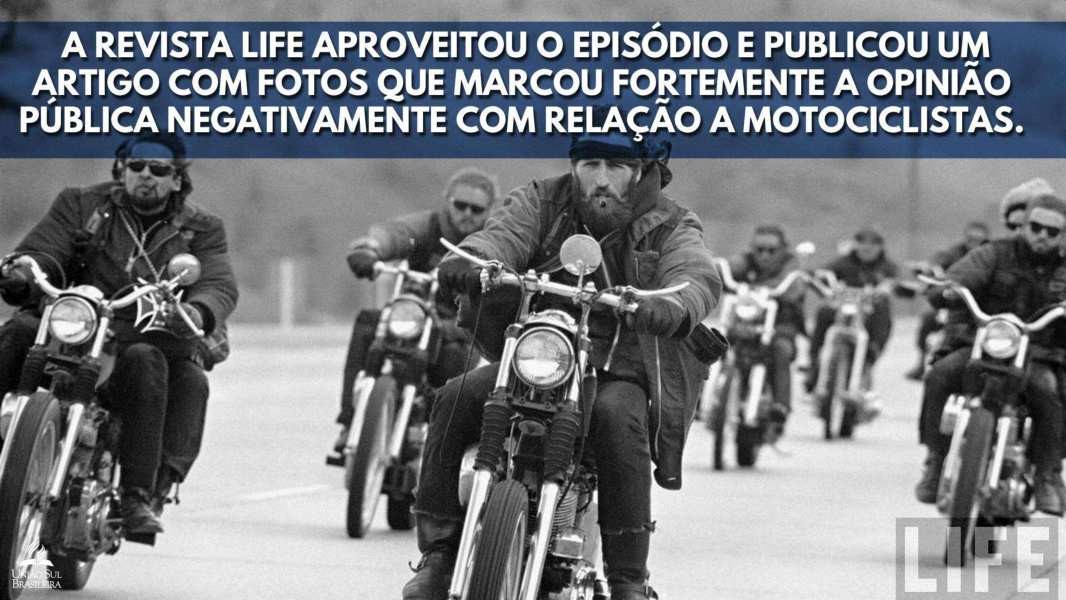 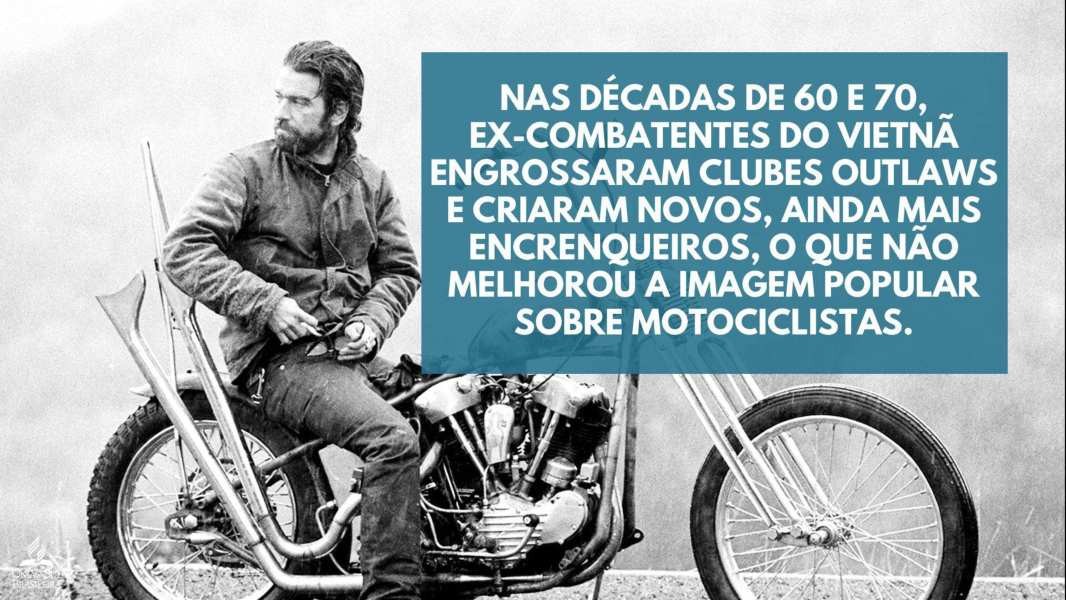 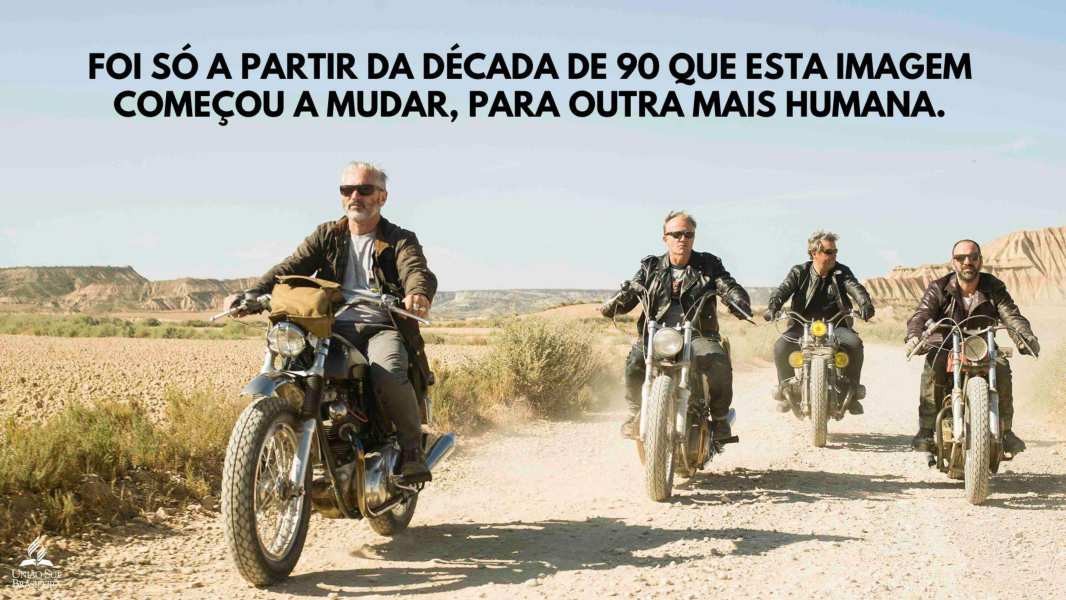 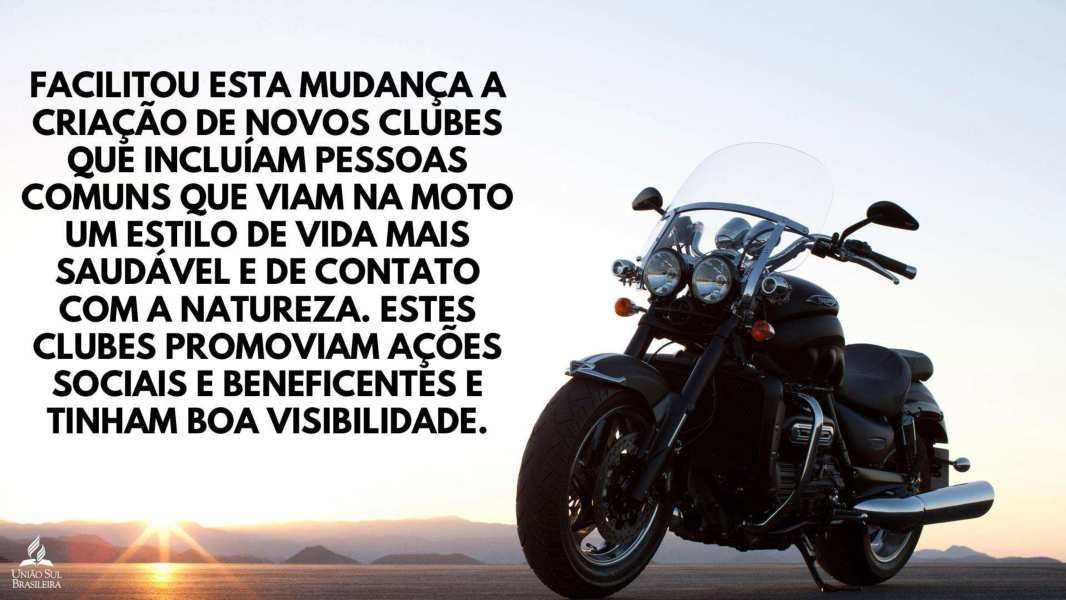 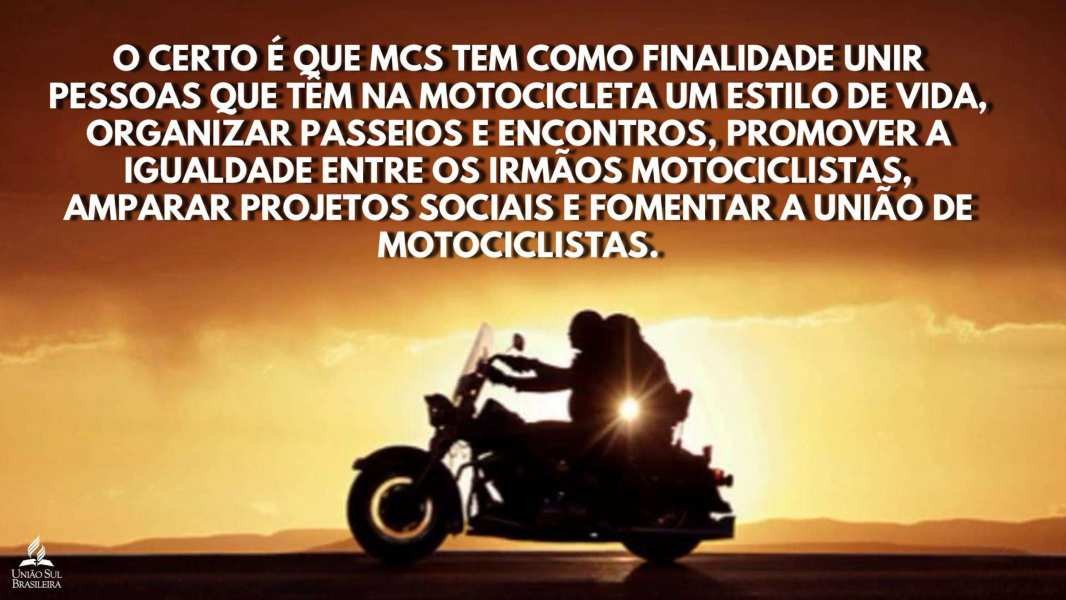 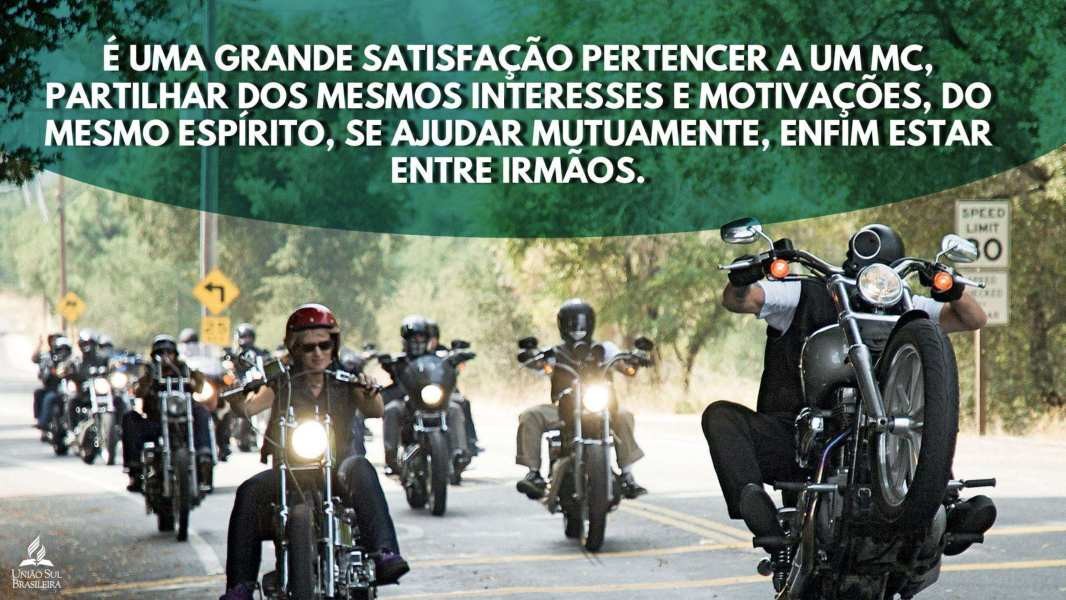 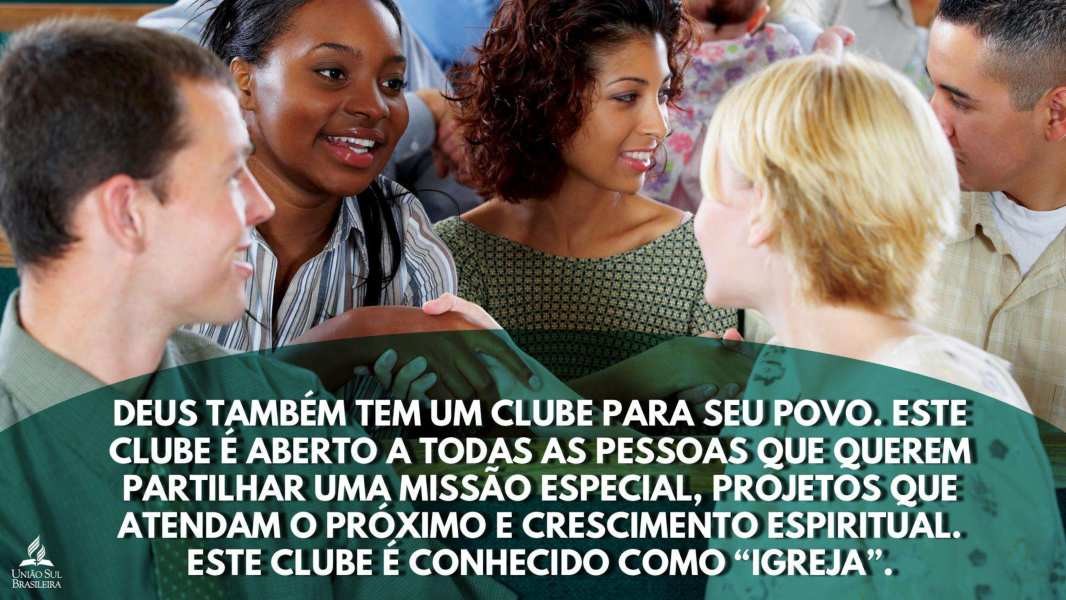 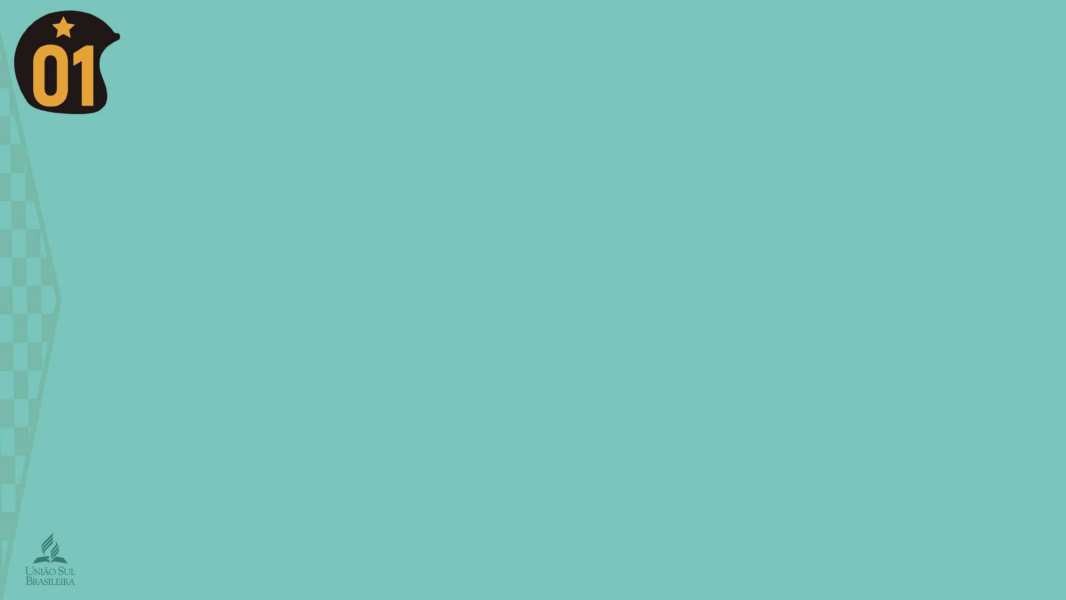 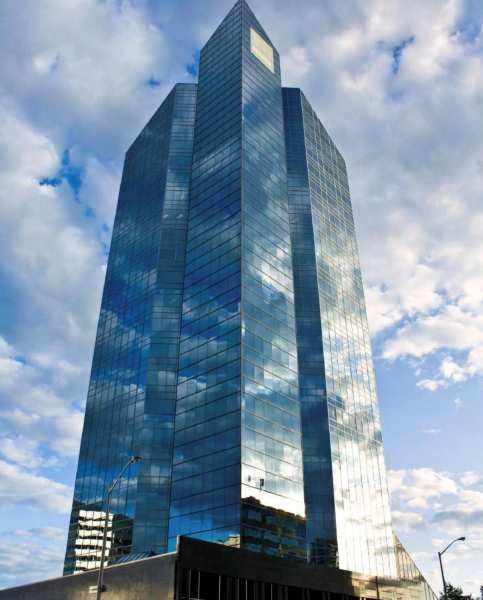 A QUE É COMPARADA  A IGREJA DE DEUS?
1 Coríntios 3:9-10, 16-17

Porque de Deus somos cooperadores;  lavoura de Deus, edifício de Deus sois  vós. Segundo a graça de Deus que me  foi dada, lancei o fundamento como  prudente construtor; e outro edifica  sobre ele. Porém cada um veja como  edifica.
Não sabeis que sois santuário de Deus e  que o Espírito de Deus habita em vós?
Se alguém destruir o santuário de Deus,  Deus o destruirá; porque o santuário de  Deus, que sois vós, é sagrado.
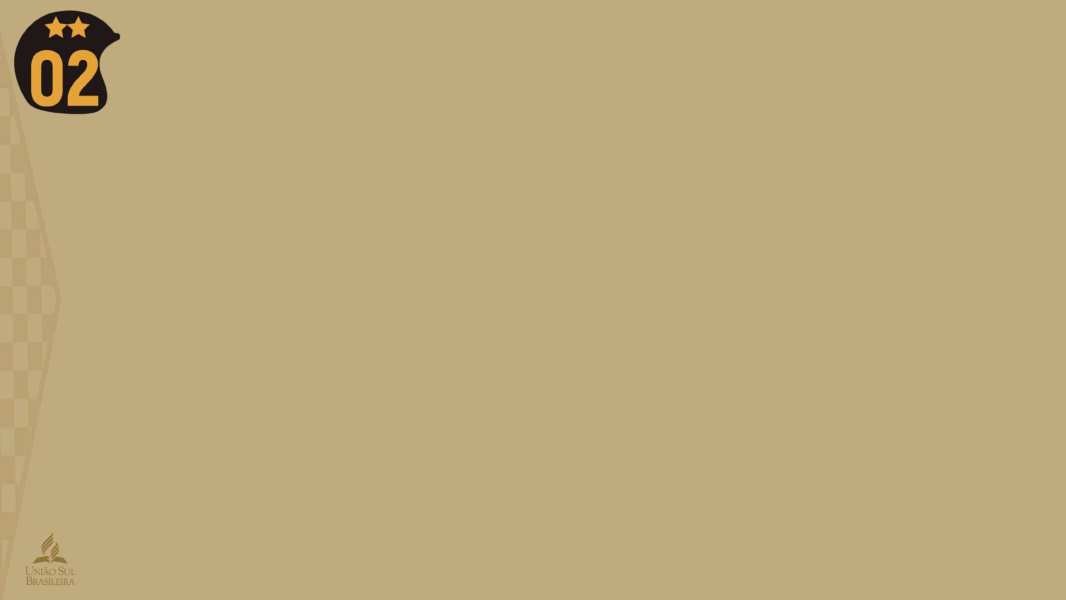 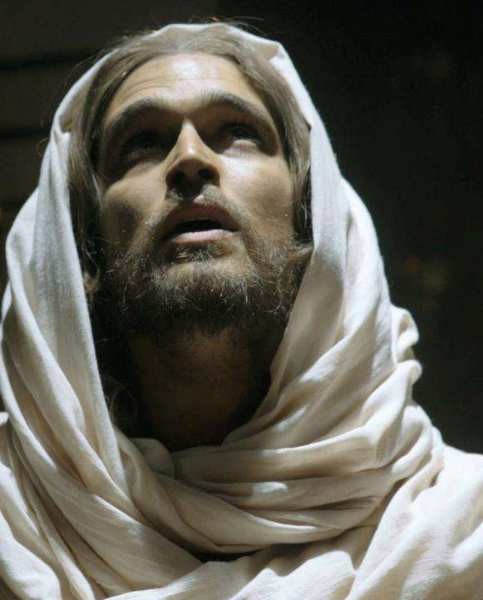 SOBRE QUE  FUNDAMENTO ESTE  EDIFÍCIO É CONSTRUÍDO?
1 Coríntios 3:11; 1 Pedro 2:4-8.
Porque ninguém pode lançar outro fundamento,  além do que foi posto, o qual é Jesus Cristo.

Chegando-vos para ele, a pedra que vive, rejeitada,  sim, pelos homens, mas para com Deus eleita e  preciosa, também vós mesmos, como pedras que  vivem, sois edificados casa espiritual para serdes  sacerdócio santo, a fim de oferecerdes sacrifícios  espirituais agradáveis a Deus por intermédio de Jesus  Cristo. Pois isso está na Escritura: Eis que ponho em  Sião uma pedra angular, eleita e preciosa; e quem  nela crer não será, de modo algum, envergonhado.  Para vós outros, portanto, os que credes, é a  preciosidade; mas, para os descrentes, A pedra que  os construtores rejeitaram, essa veio a ser a principal  pedra, angular e: Pedra de tropeço e rocha de  ofensa. São estes os que tropeçam na palavra,  sendo desobedientes, para o que também foram  postos.
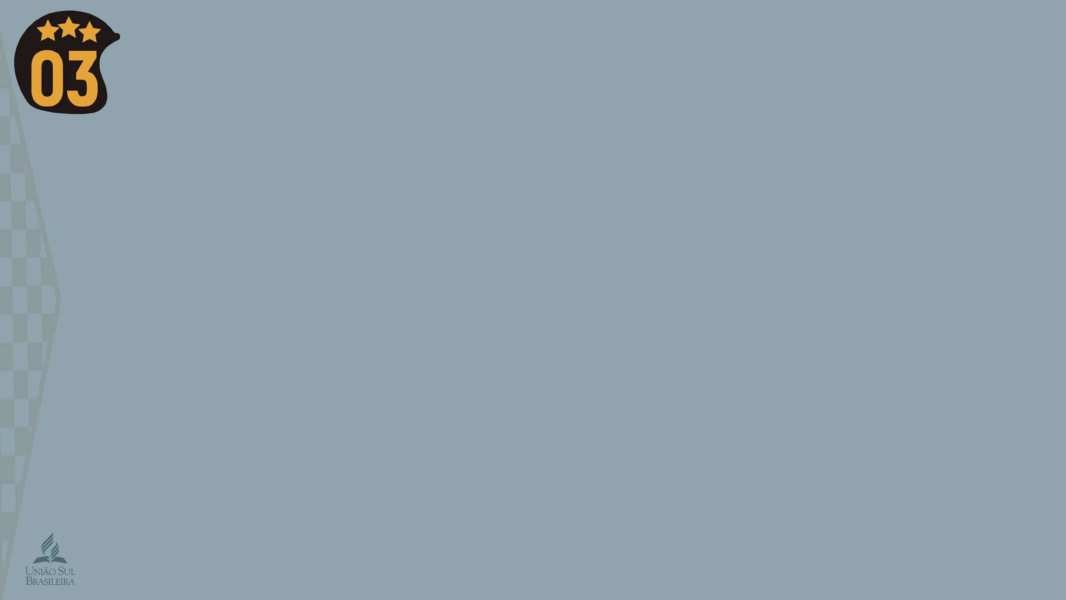 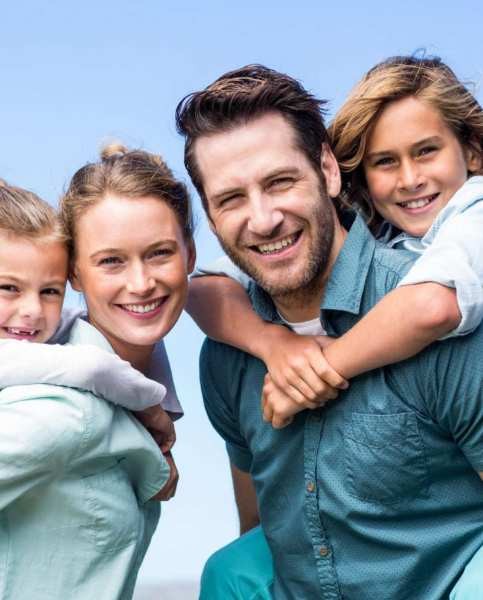 QUE OUTRAS FIGURAS  SÃO USADAS PARA  COMPARAR A IGREJA?
Gálatas 6:10; Efésios 2:19; 1 Timóteo
5:1-2; 1 Coríntios 12:12 e 17.

Por isso, enquanto tivermos oportunidade, façamos o  bem a todos, mas principalmente aos da família da  fé.

Assim, já não sois estrangeiros e peregrinos, mas  concidadãos dos santos, e sois da família de Deus.

Não repreendas ao homem idoso; antes, exorta-o  como a pai; aos moços, como a irmãos; às mulheres  idosas, como a mães; às moças, como a irmãs, com  toda a pureza.

Porque, assim como o corpo é um e tem muitos  membros, e todos os membros, sendo muitos,  constituem um só corpo, assim também com respeito  a Cristo. [...] Se todo o corpo fosse olho, onde estaria  o ouvido? Se todo fosse ouvido, onde, o olfato?
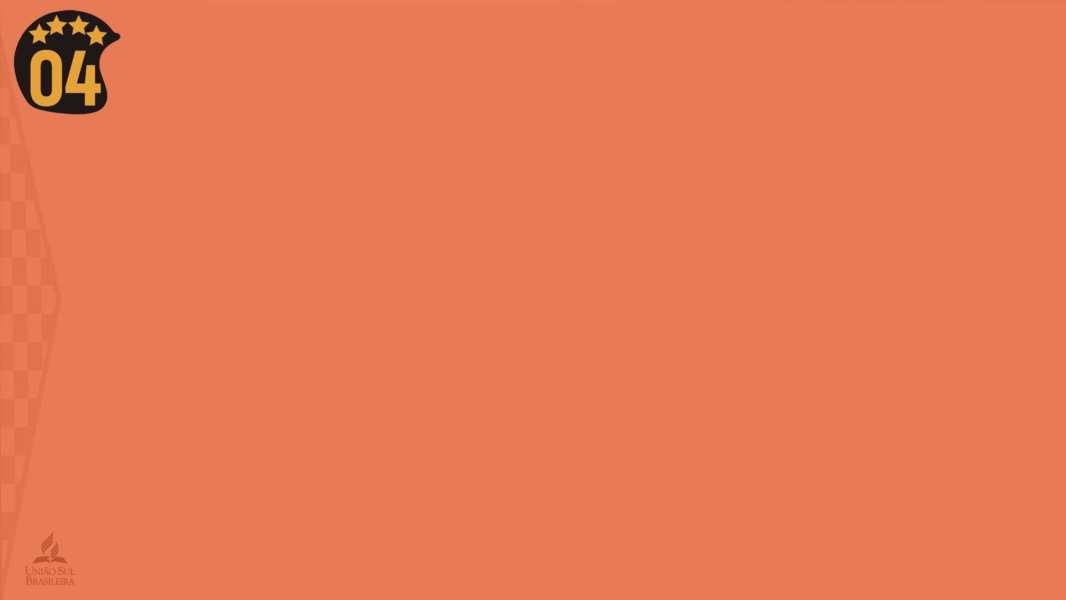 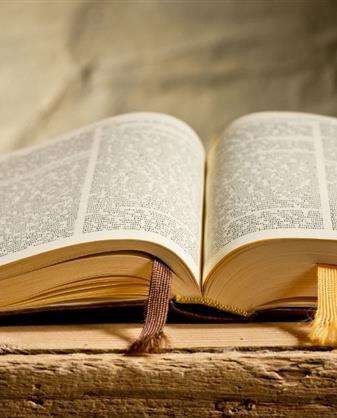 COMO IDENTIFICAR O  POVO QUE PERTENCE A  IGREJA DE DEUS?
João 13:35; Apocalipse 12:17 e 13
e 14:12.

Nisto conhecerão todos que sois meus  discípulos: se tiverdes amor uns aos outros.

Irou-se o dragão contra a mulher e foi pelejar  com os restantes da sua descendência, os  que guardam os mandamentos de Deus e  têm o testemunho de Jesus; e se pôs em pé  sobre a areia do mar. Quando, pois, o dragão  se viu atirado para a terra, perseguiu a mulher  que dera à luz o filho varão;

Aqui está a perseverança dos santos, os que  guardam os mandamentos de Deus e a fé em  Jesus.
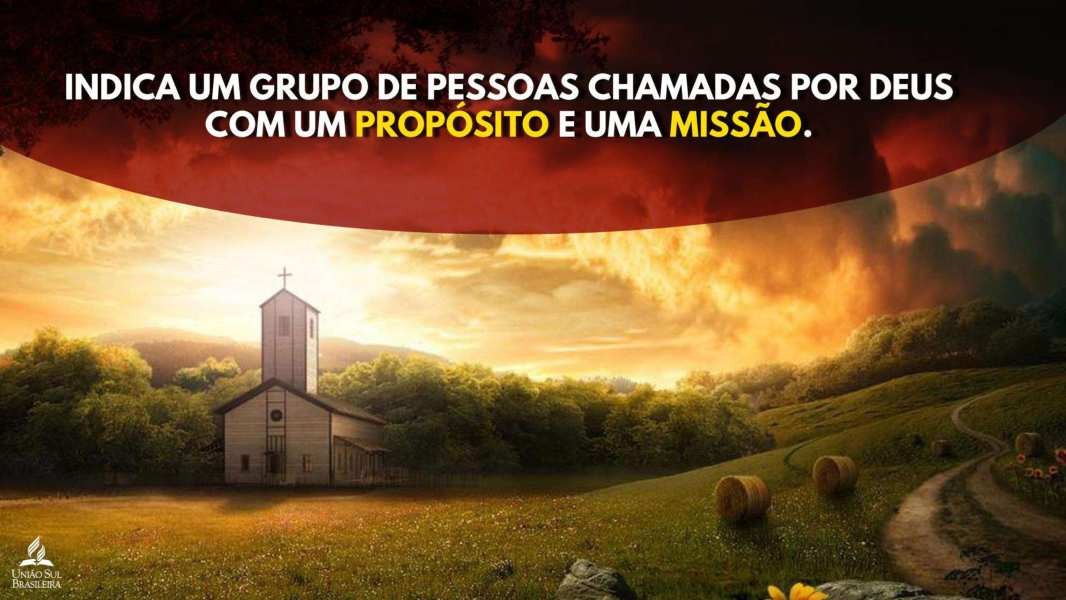 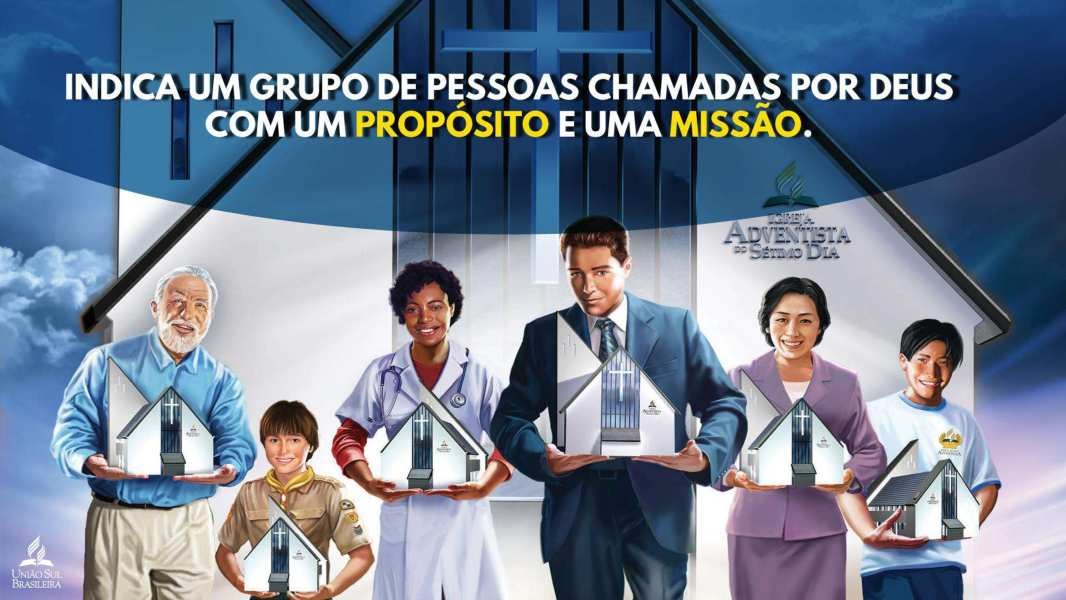 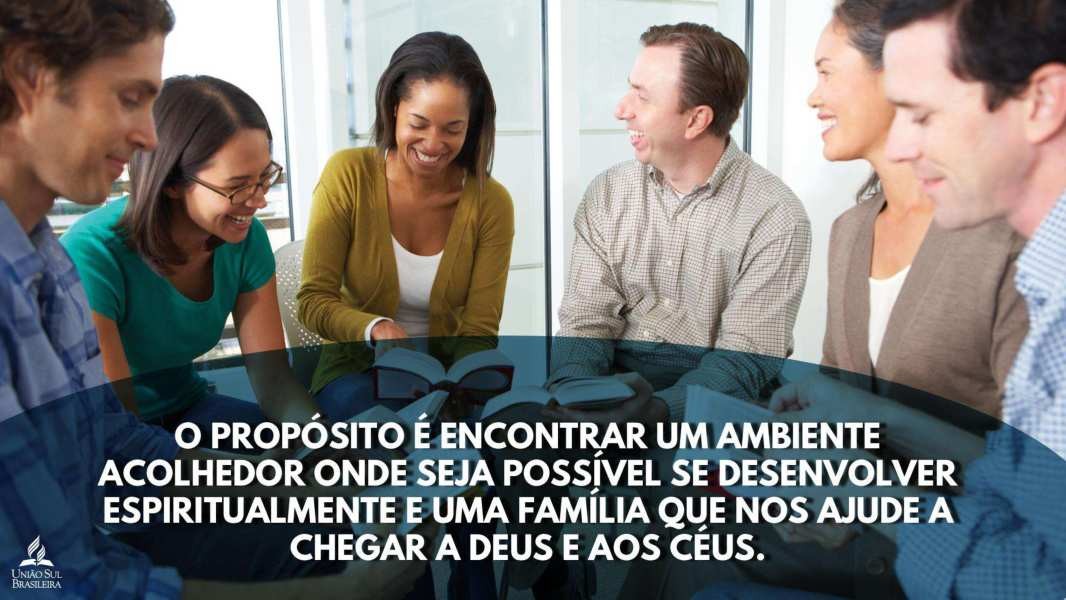 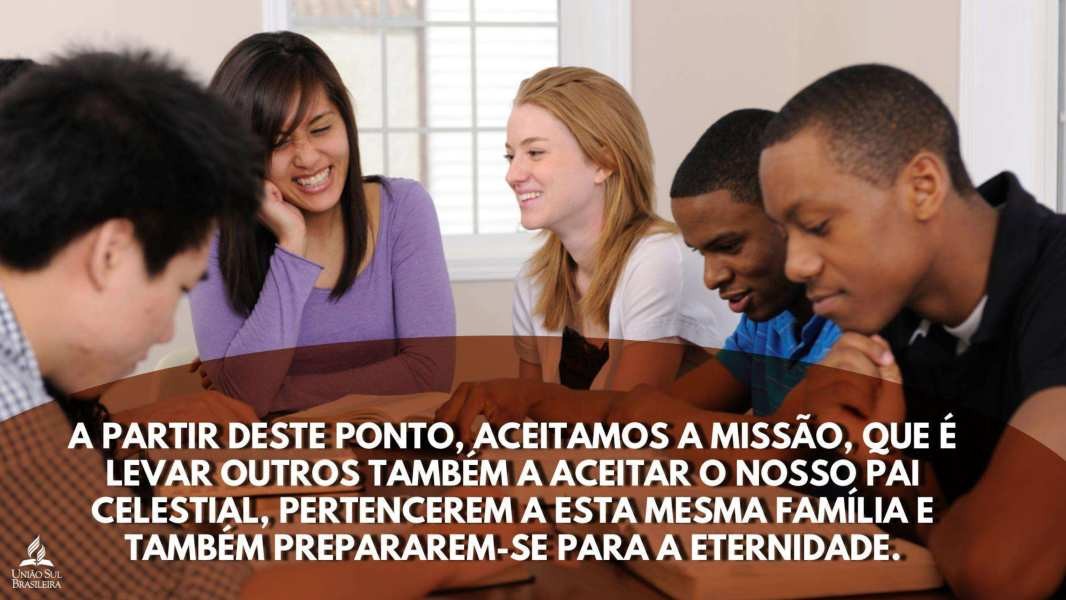 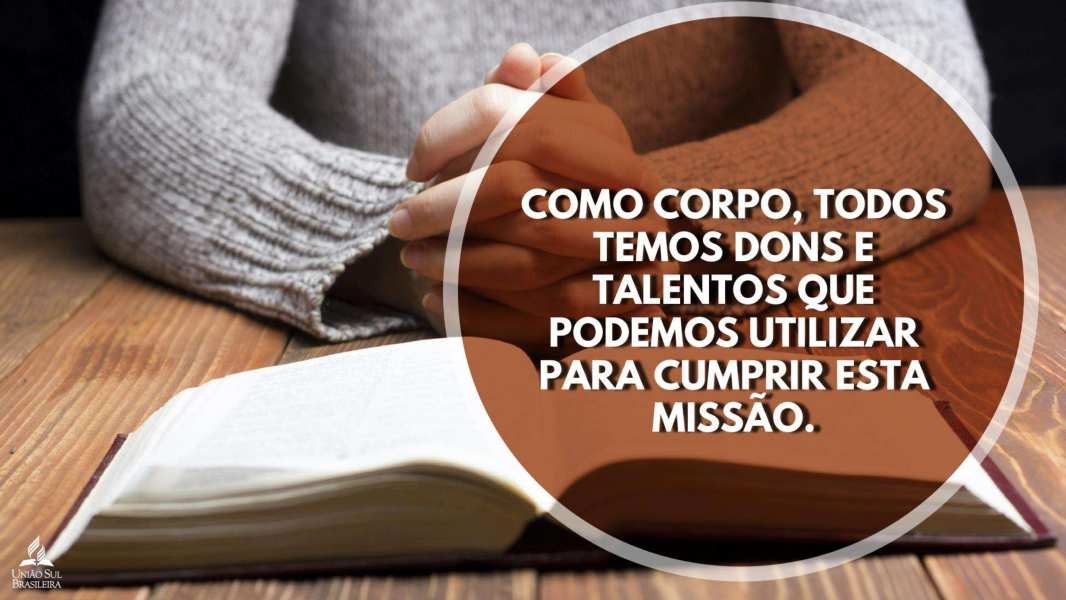 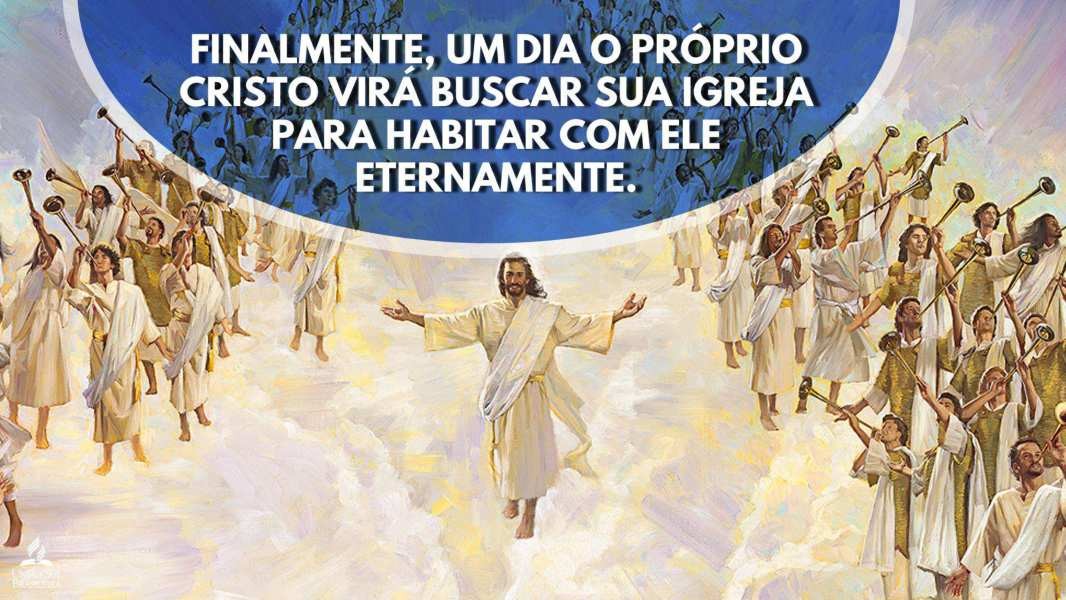 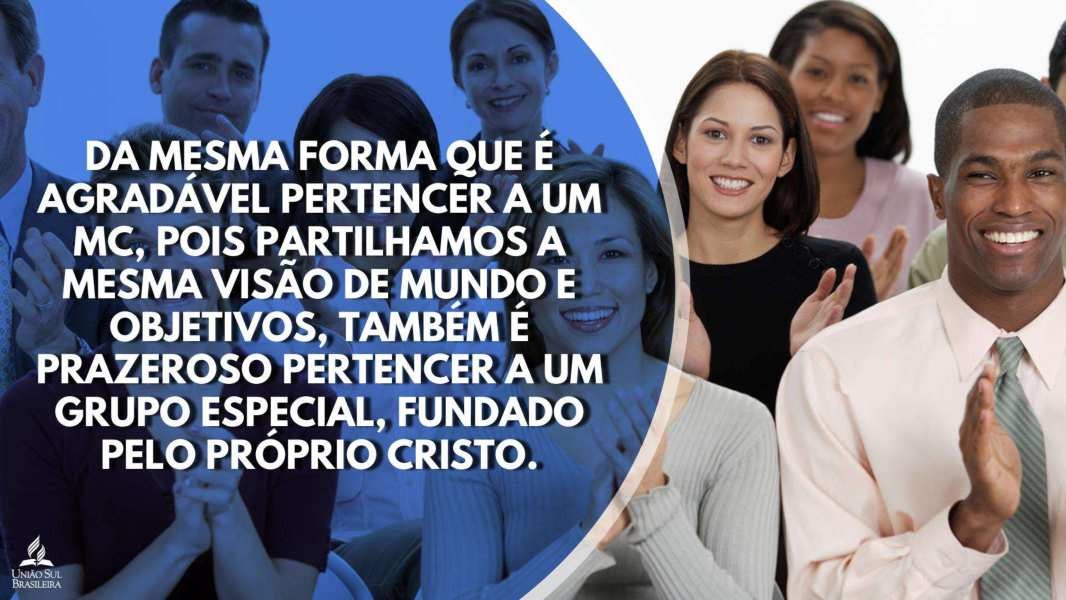 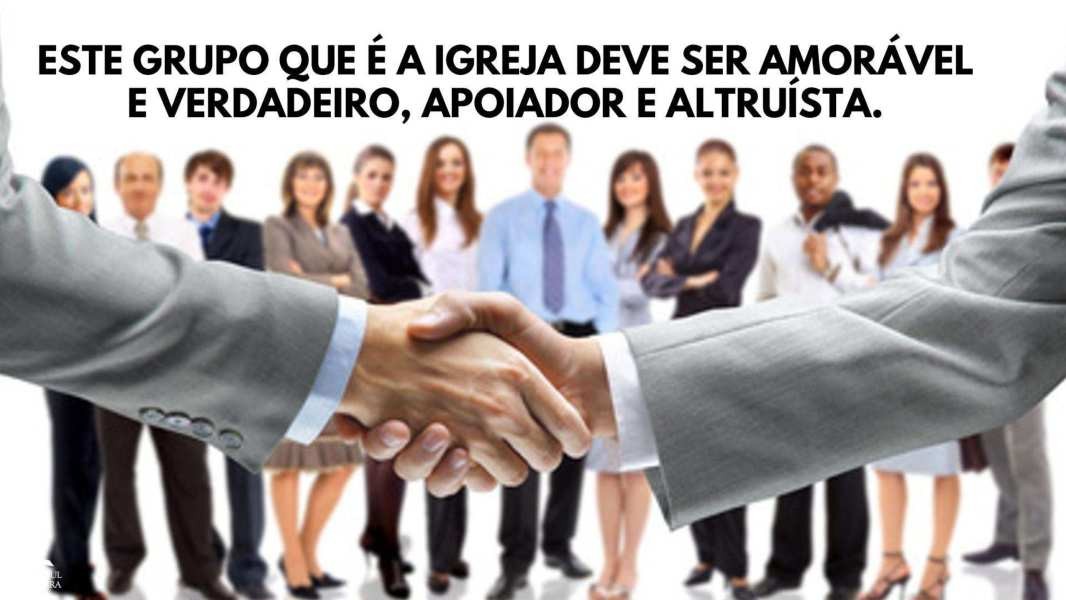 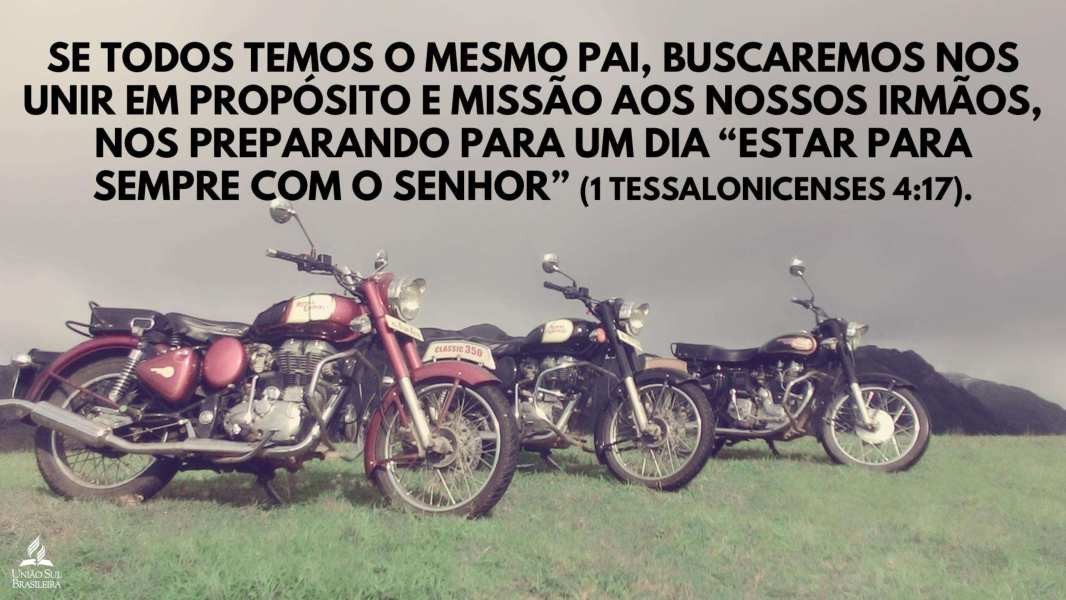 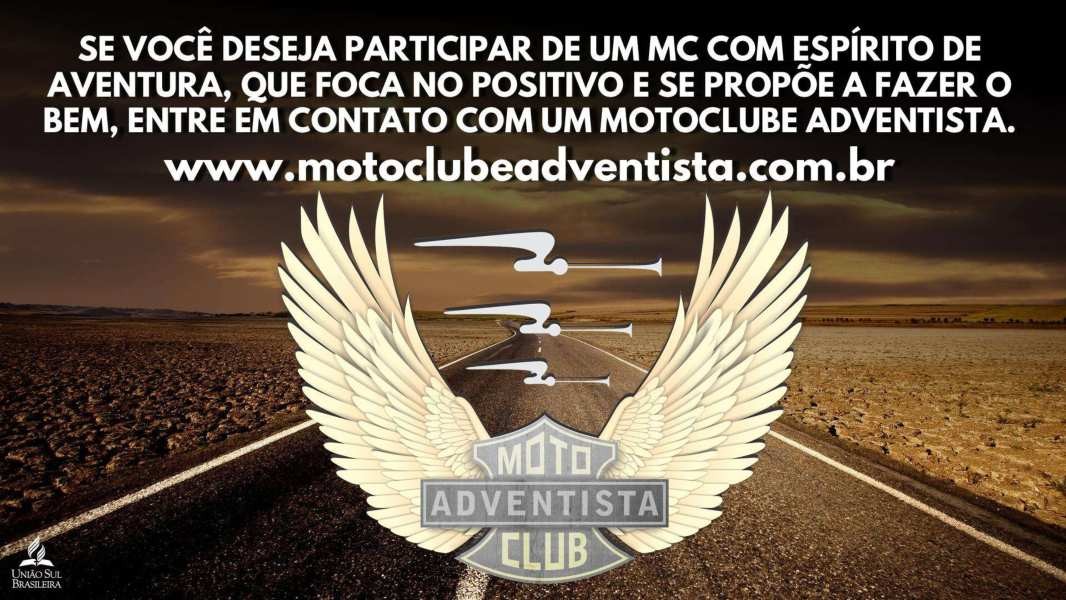 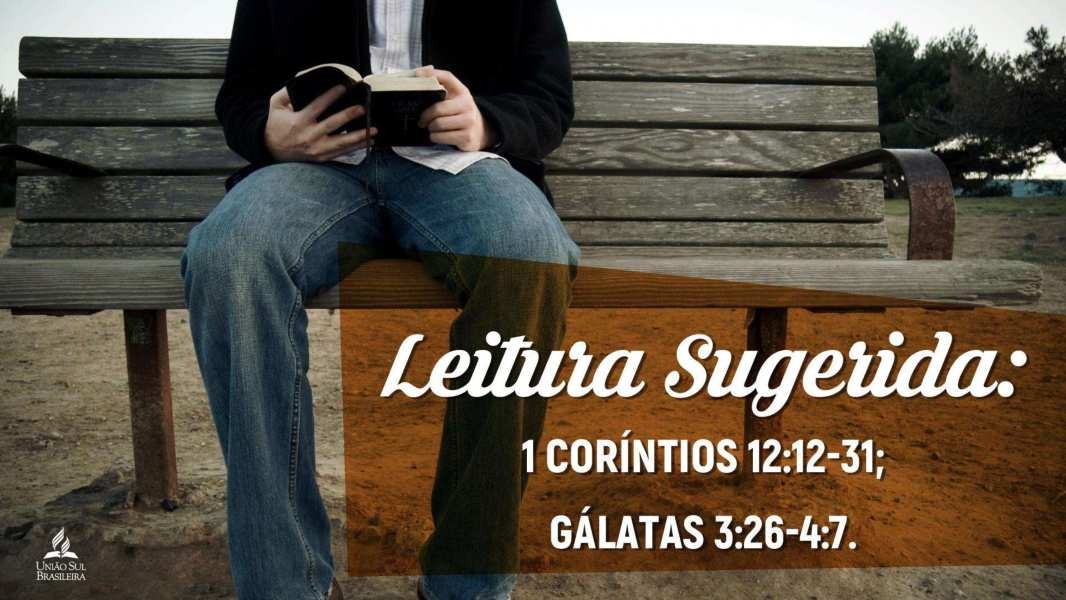 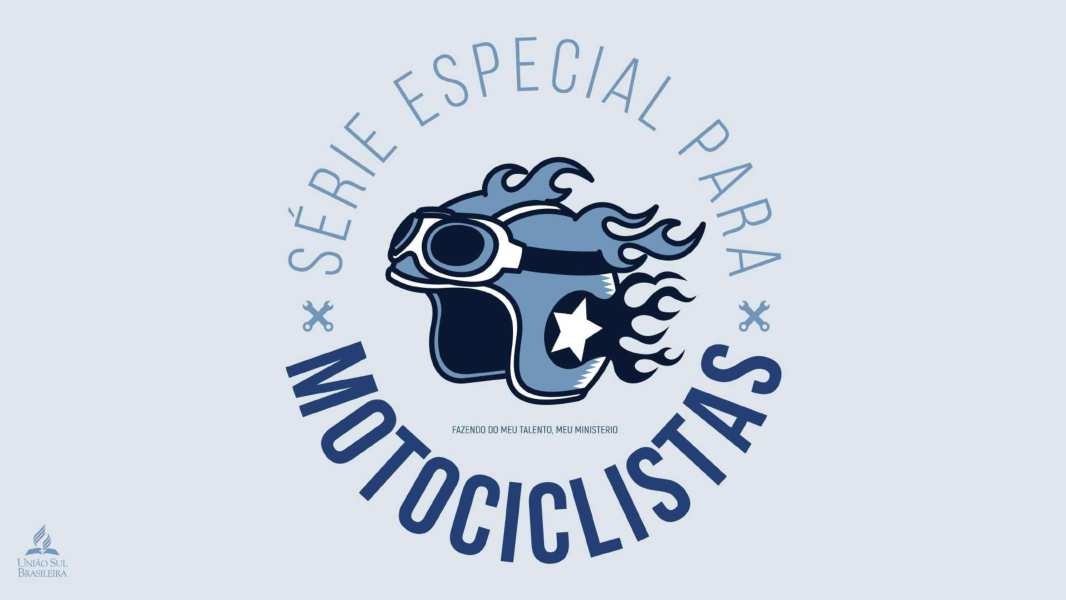 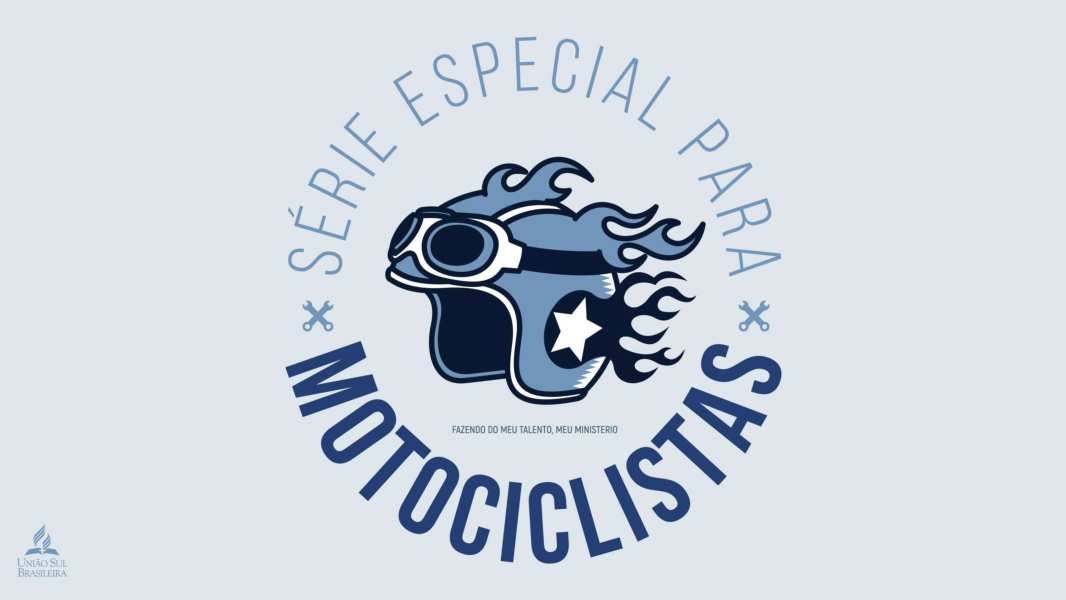 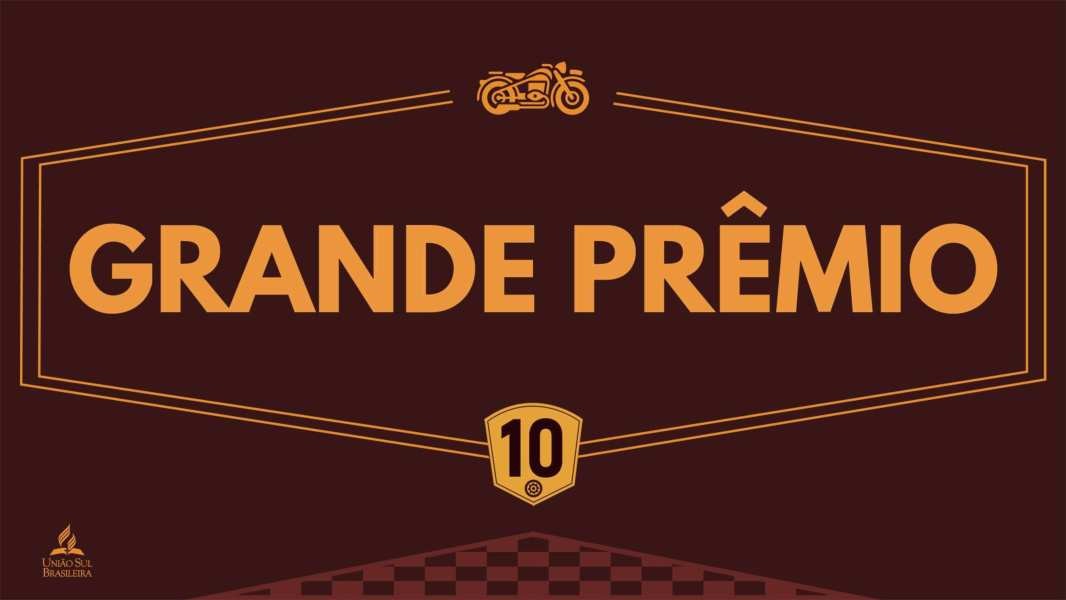 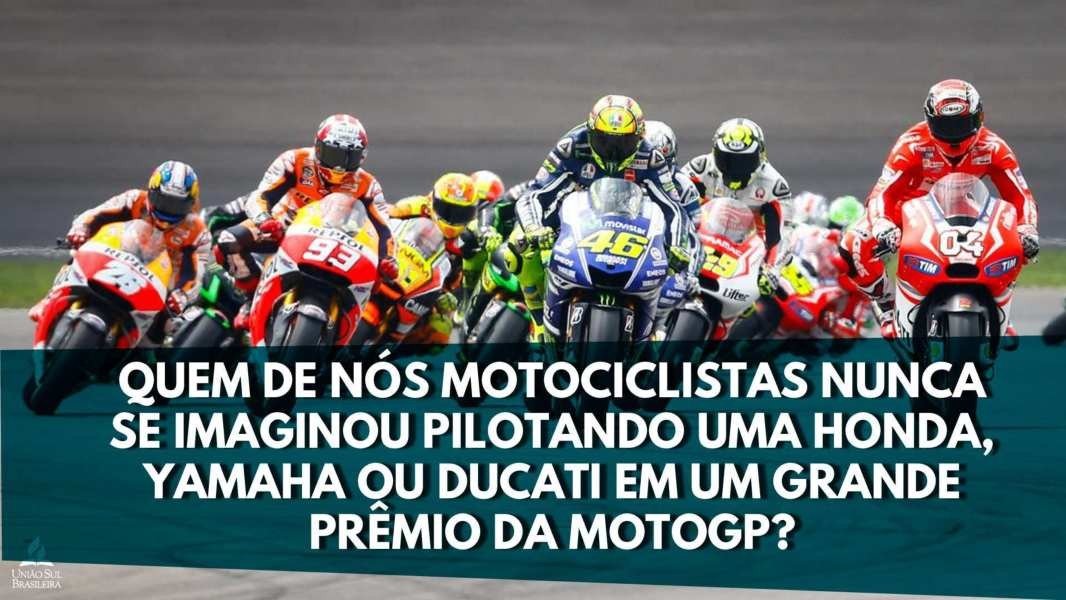 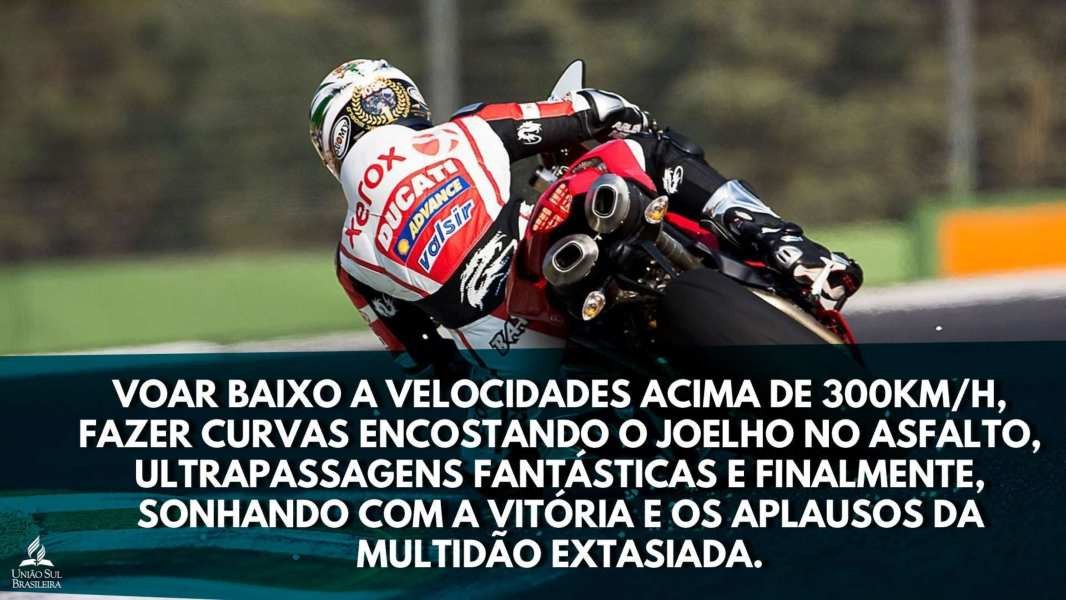 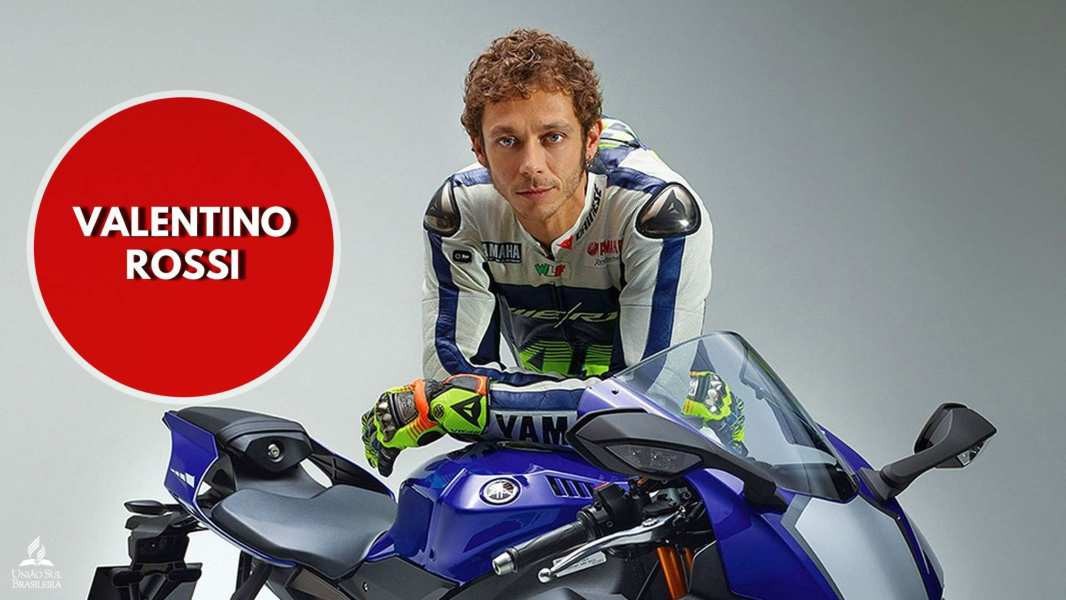 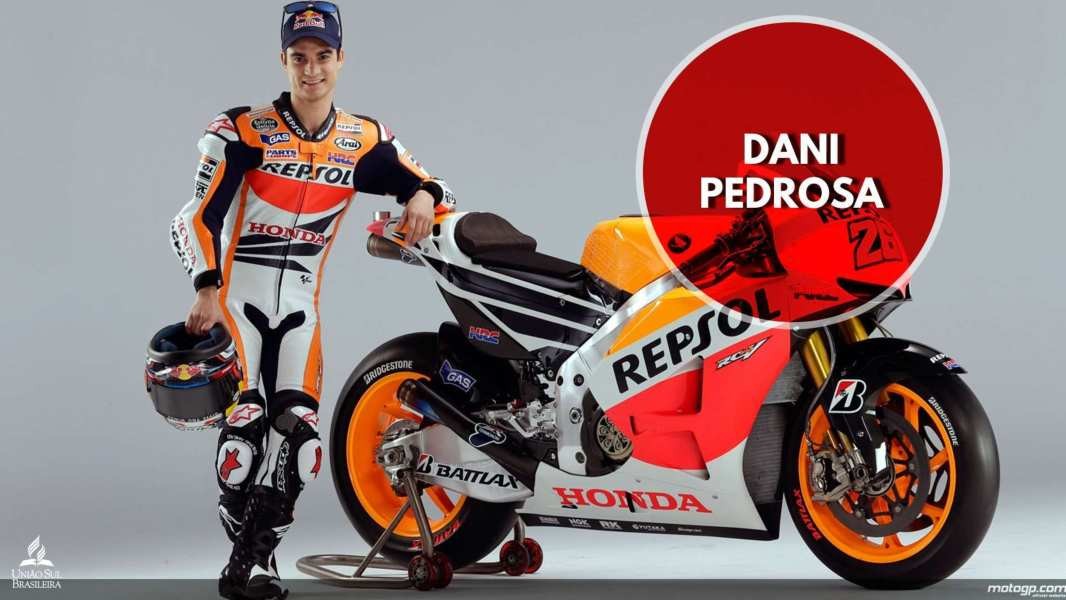 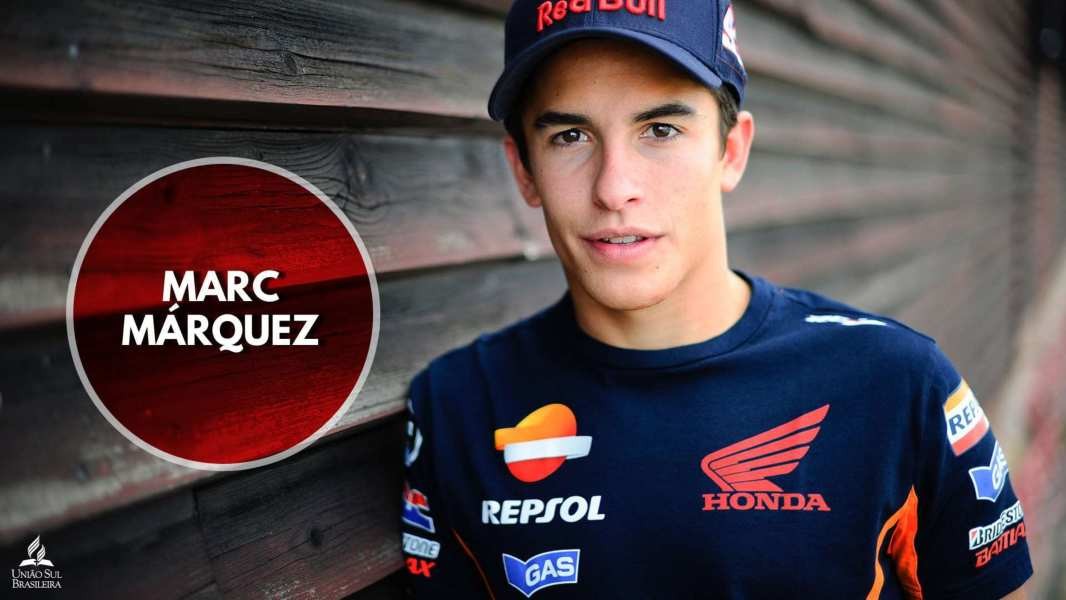 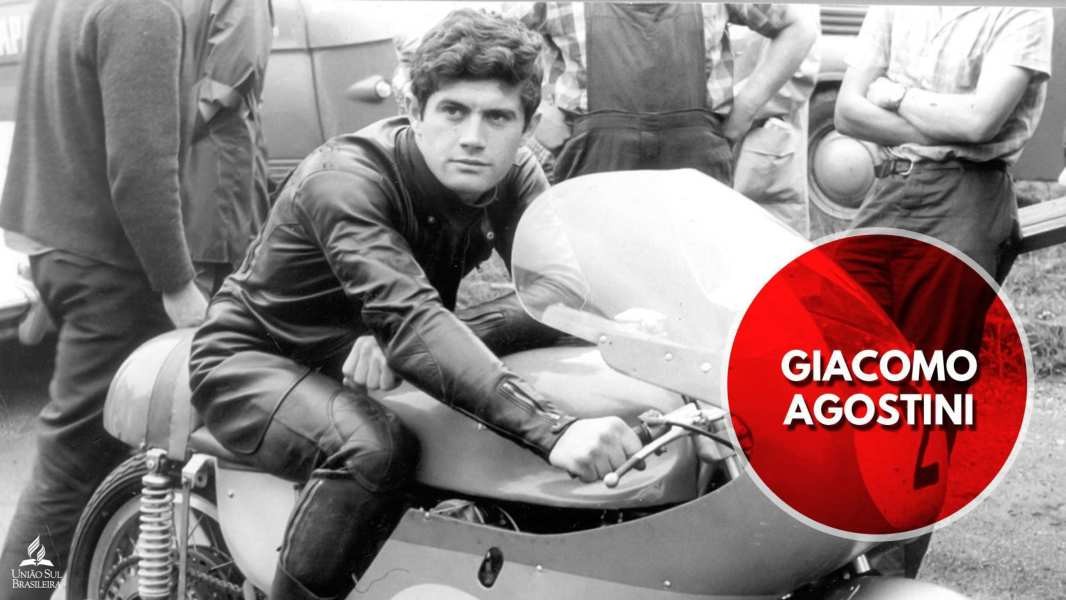 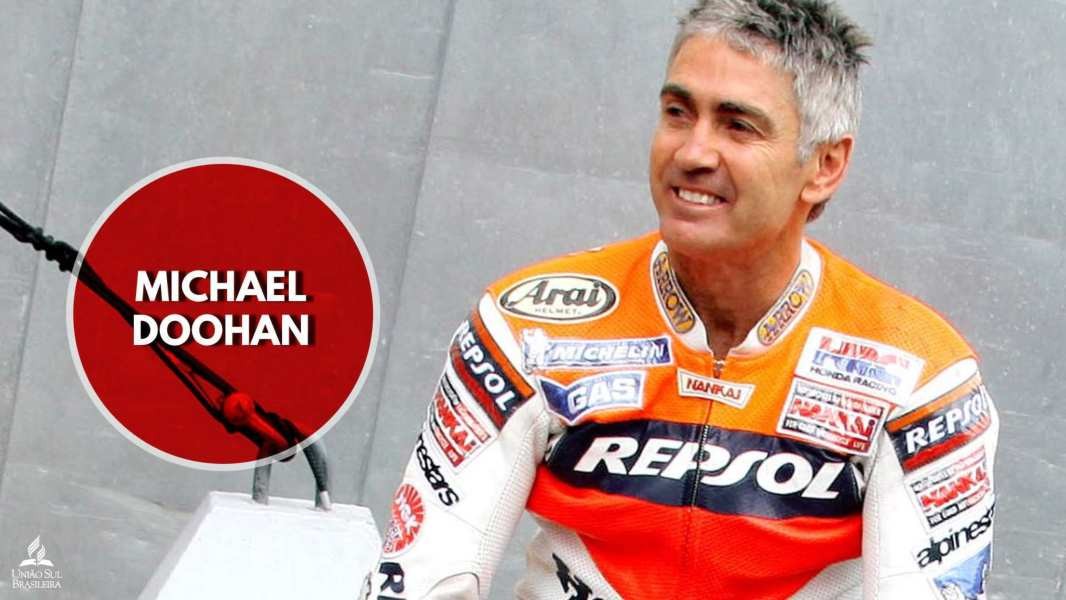 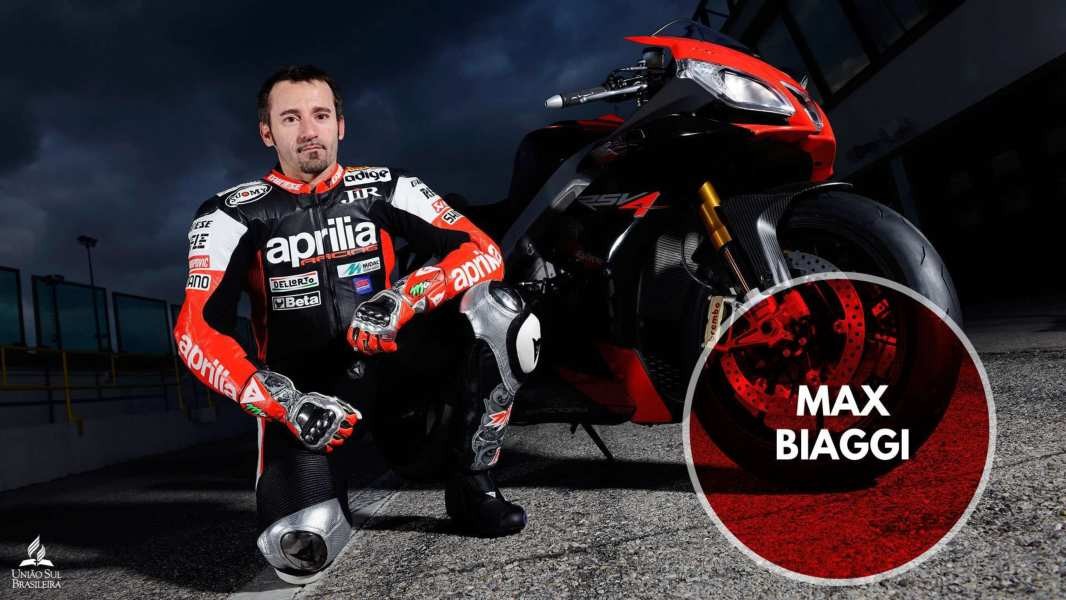 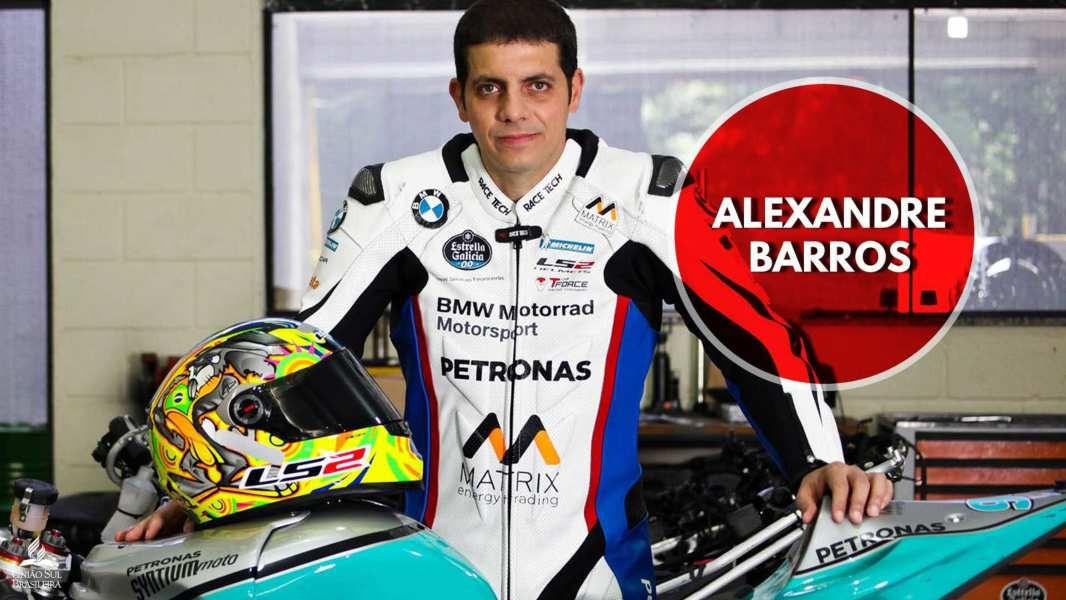 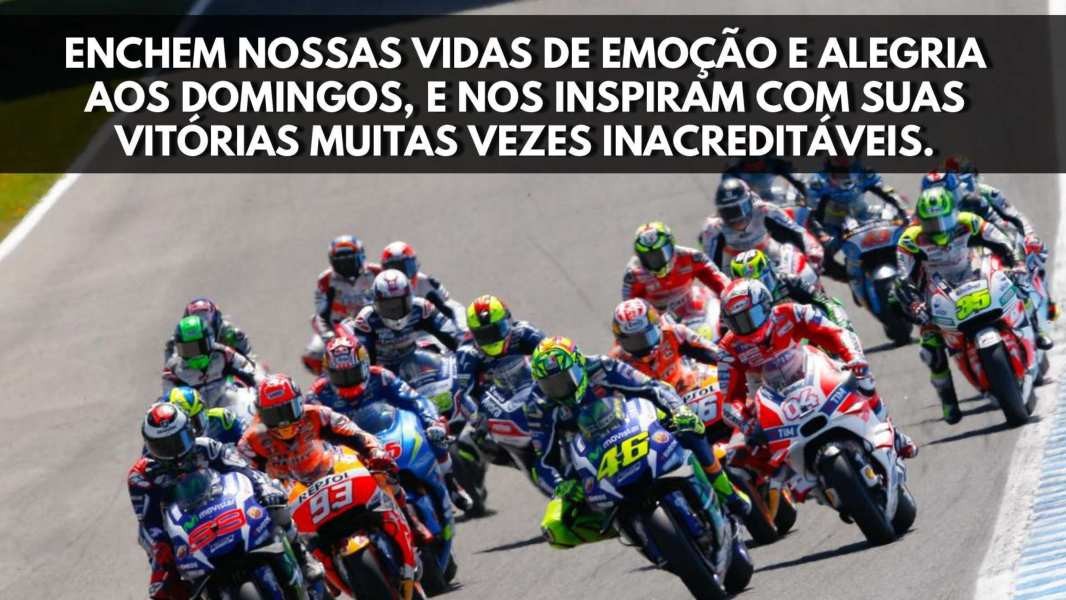 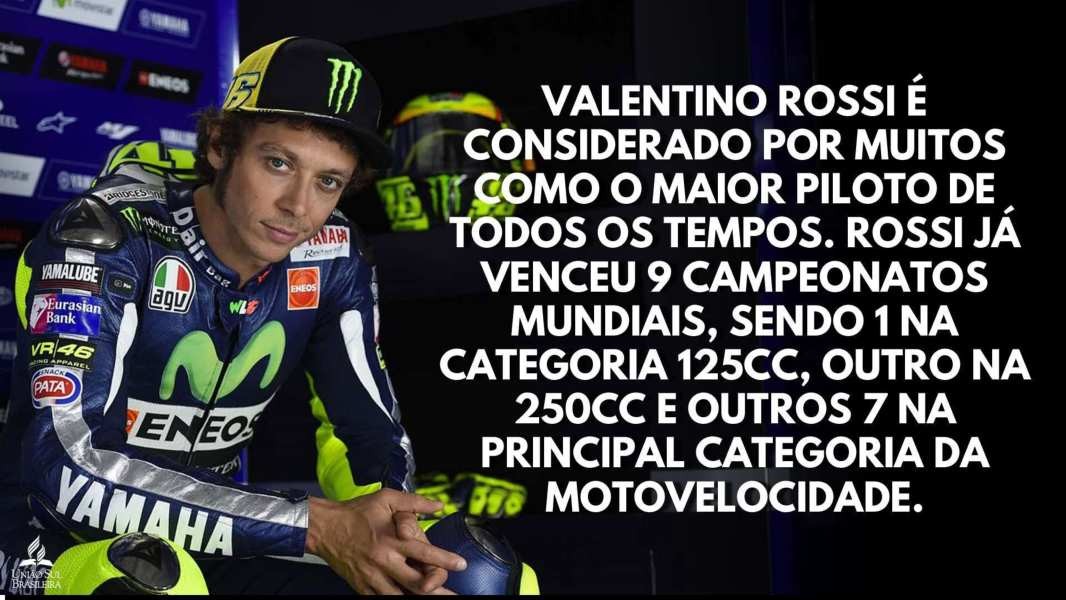 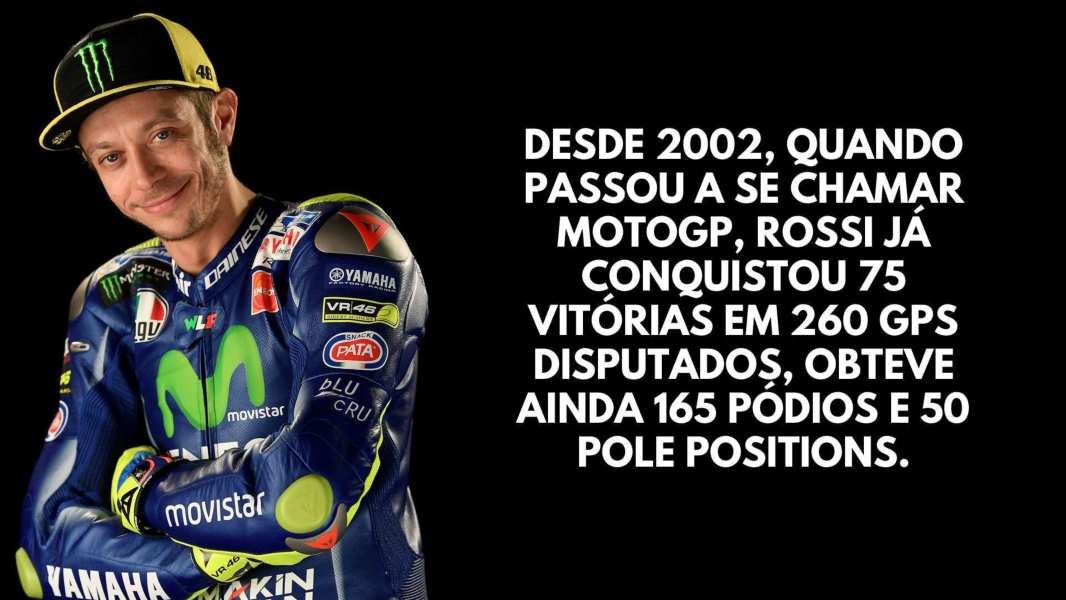 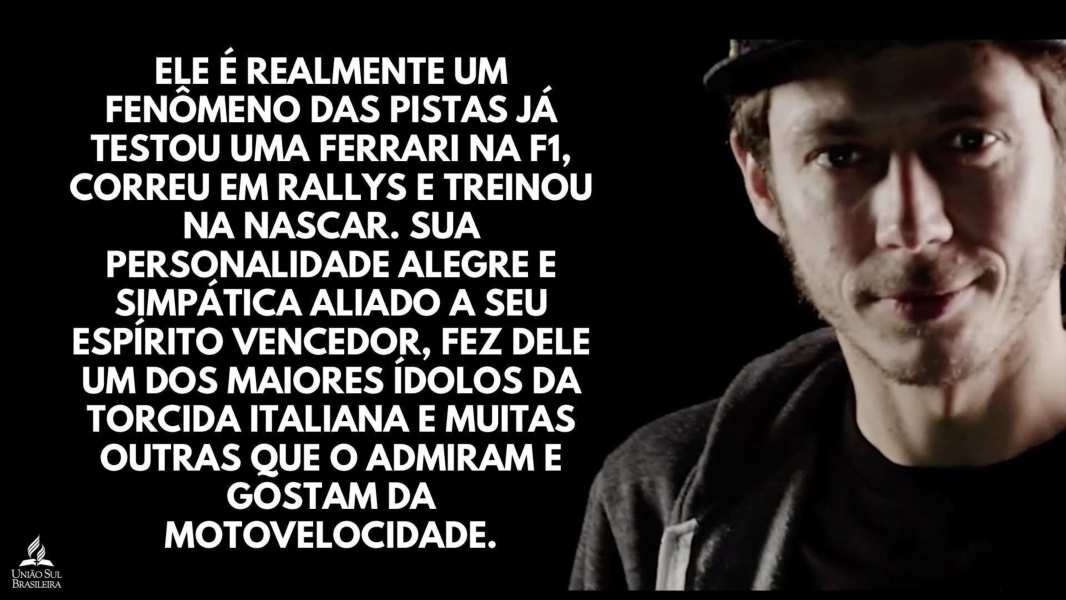 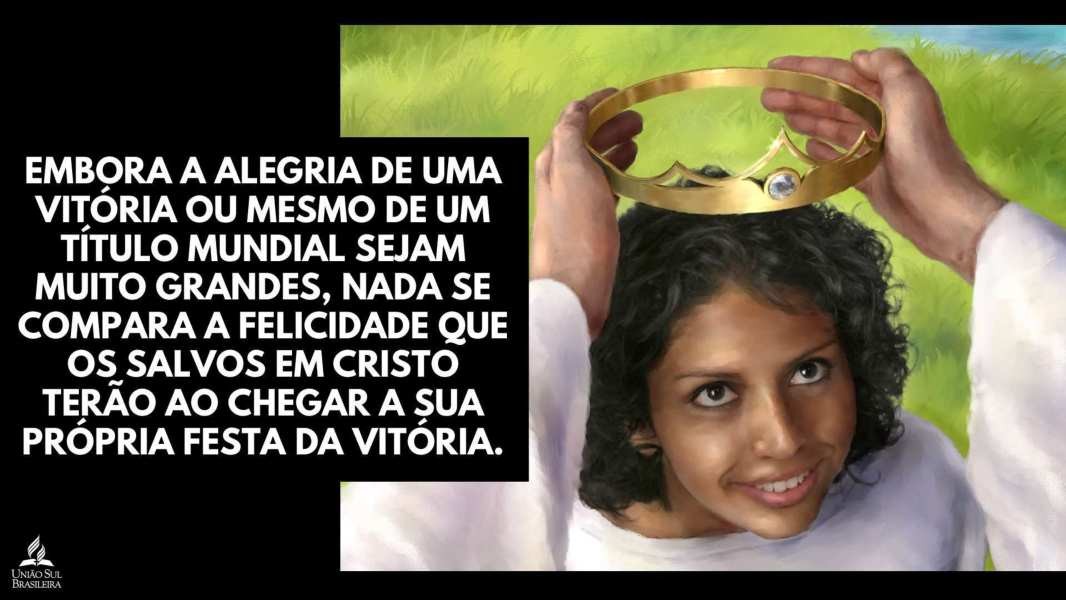 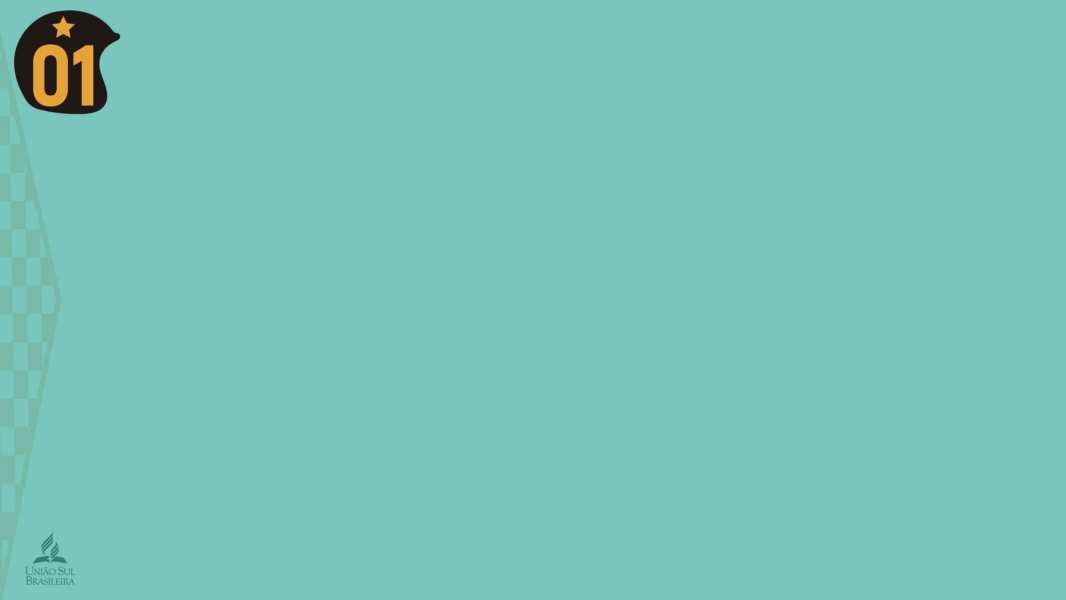 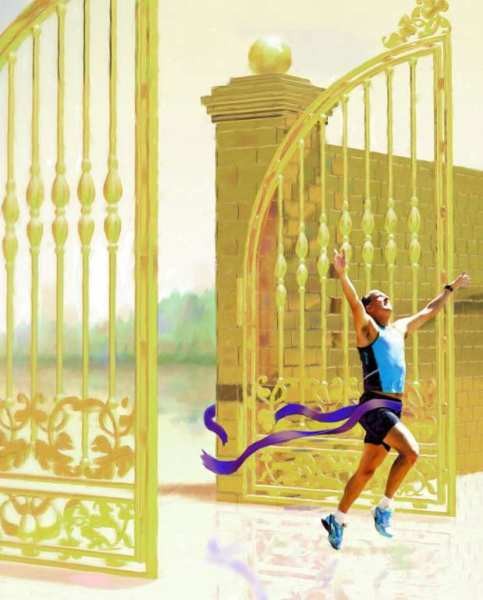 A QUE SE COMPARA  A VIDA CRISTÃ?
1 Coríntios 9:23-25; Hebreus 12:1-3
Tudo faço por causa do evangelho, com o fim de  me tornar cooperador com ele. Não sabeis vós que  os que correm no estádio, todos, na verdade,  correm, mas um só leva o prêmio? Correi de tal  maneira que o alcanceis. Todo atleta em tudo se  domina; aqueles, para alcançar uma coroa  corruptível; nós, porém, a incorruptível.

Portanto, também nós, visto que temos a rodear-nos  tão grande nuvem de testemunhas,  desembaraçando-nos de todo peso e do pecado  que tenazmente nos assedia, corramos, com  perseverança, a carreira que nos está proposta,  olhando firmemente para o Autor e Consumador da  fé, Jesus, o qual, em troca da alegria que lhe estava  proposta, suportou a cruz, não fazendo caso da  ignomínia, e está assentado à destra do trono de  Deus. Considerai, pois, atentamente, aquele que  suportou tamanha oposição dos pecadores contra si  mesmo, para que não vos fatigueis, desmaiando em  vossa alma.
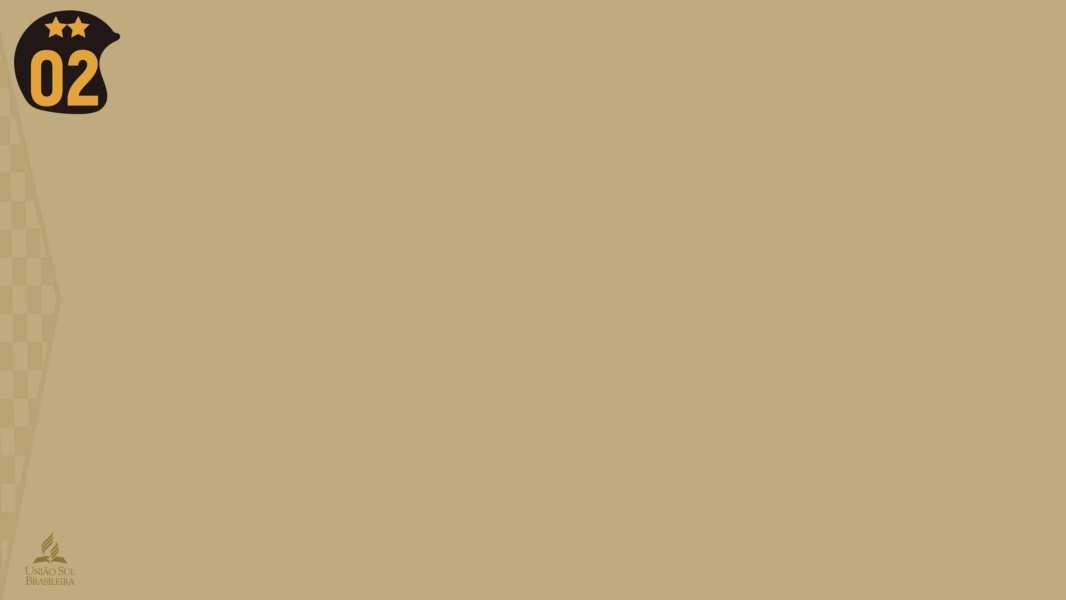 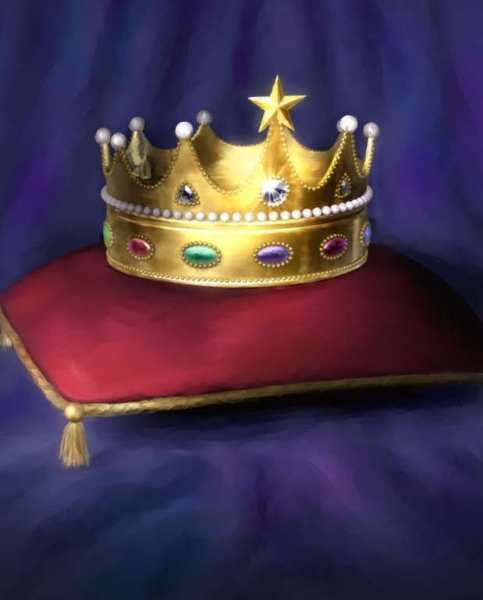 QUANDO E O QUE  RECEBEREMOS COMO  EMBLEMAS DE NOSSA  VITÓRIA?
João 5:28 e 29; 1 Pedro 5:4;
2 Timóteo 4:8.
Não vos maravilheis disto, porque vem a  hora em que todos os que se acham  nos túmulos ouvirão a sua voz e sairão:  os que tiverem feito o bem, para a  ressurreição da vida; e os que tiverem  praticado o mal, para a ressurreição do  juízo.
Ora, logo que o Supremo Pastor se  manifestar, recebereis a imarcescível  coroa da glória.
Já agora a coroa da justiça me está  guardada, a qual o Senhor, reto juiz, me  dará naquele Dia; e não somente a  mim, mas também a todos quantos  amam a sua vinda.
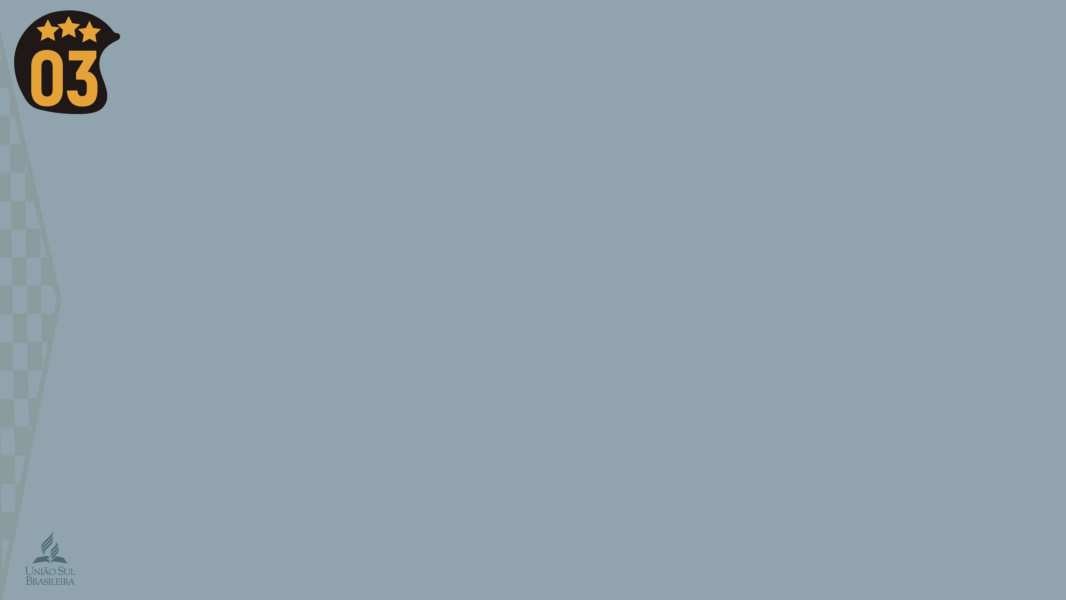 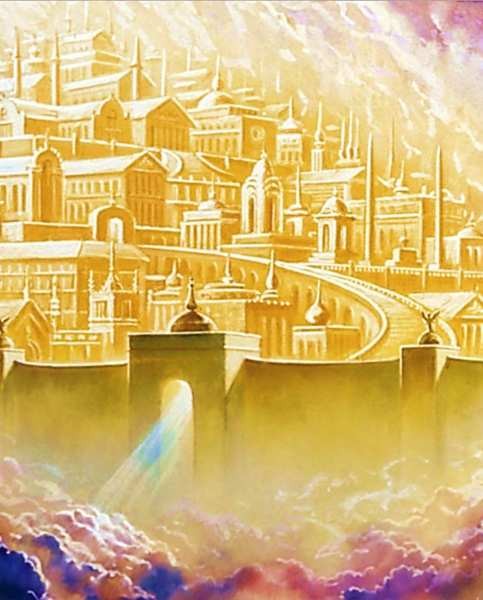 COMO SERÁ A  RECOMPENSA FINAL  DOS BONS?
Hebreus 11:10 e 16; Apocalipse
21:2-4; 22:2-4.
porque aguardava a cidade que tem fundamentos, da qual  Deus é o arquiteto e edificador. Mas, agora, aspiram a uma  pátria superior, isto é, celestial. Por isso, Deus não se envergonha  deles, de ser chamado o seu Deus, porquanto lhes preparou  uma cidade.

Vi também a cidade santa, a nova Jerusalém, que descia do  céu, da parte de Deus, ataviada como noiva adornada para o  seu esposo. Então, ouvi grande voz vinda do trono, dizendo: Eis   o tabernáculo de Deus com os homens. Deus habitará com  eles. Eles serão povos de Deus, e Deus mesmo estará com eles. E  lhes enxugará dos olhos toda lágrima, e a morte já não existirá,  já não haverá luto, nem pranto, nem dor, porque as primeiras  coisas passaram.

No meio da sua praça, de uma e outra margem do rio, está a  árvore da vida, que produz doze frutos, dando o seu fruto de  mês em mês, e as folhas da árvore são para a cura dos povos.  Nunca mais haverá qualquer maldição. Nela, estará o trono de  Deus e do Cordeiro. Os seus servos o servirão, contemplarão a  sua face, e na sua fronte está o nome dele.
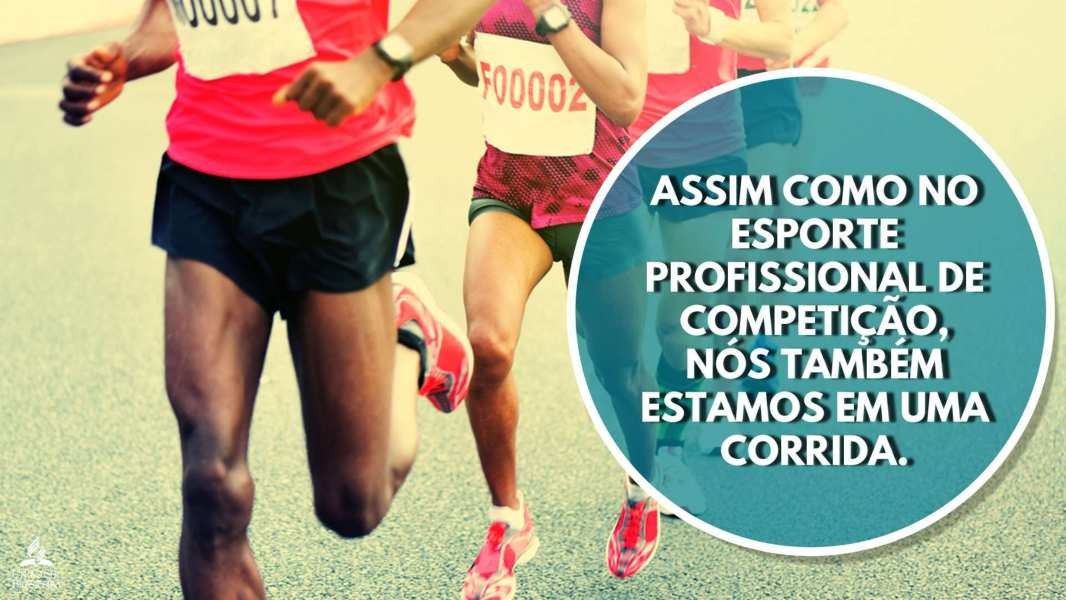 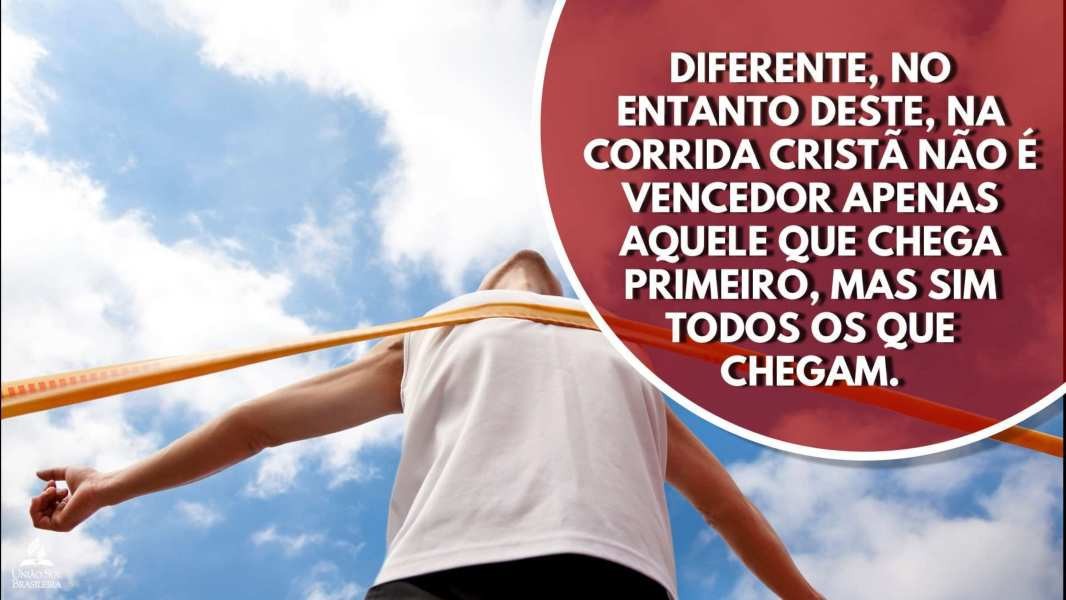 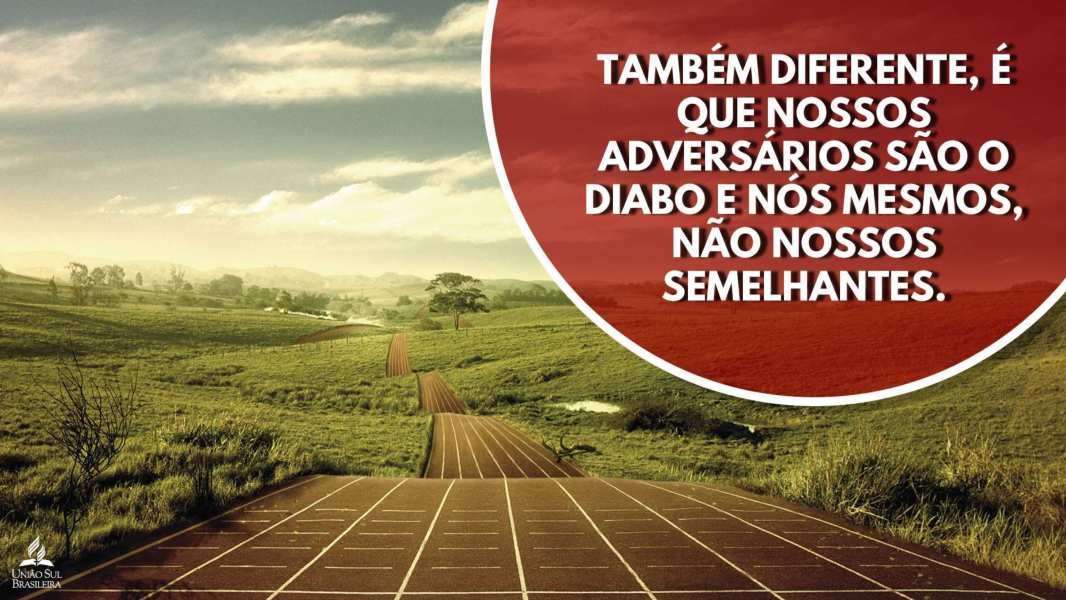 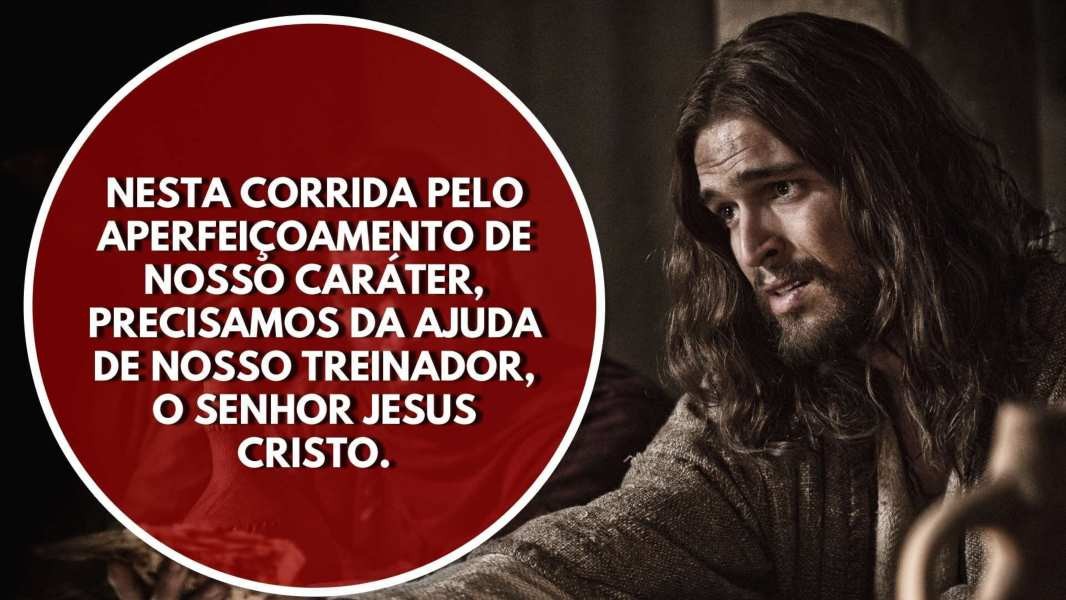 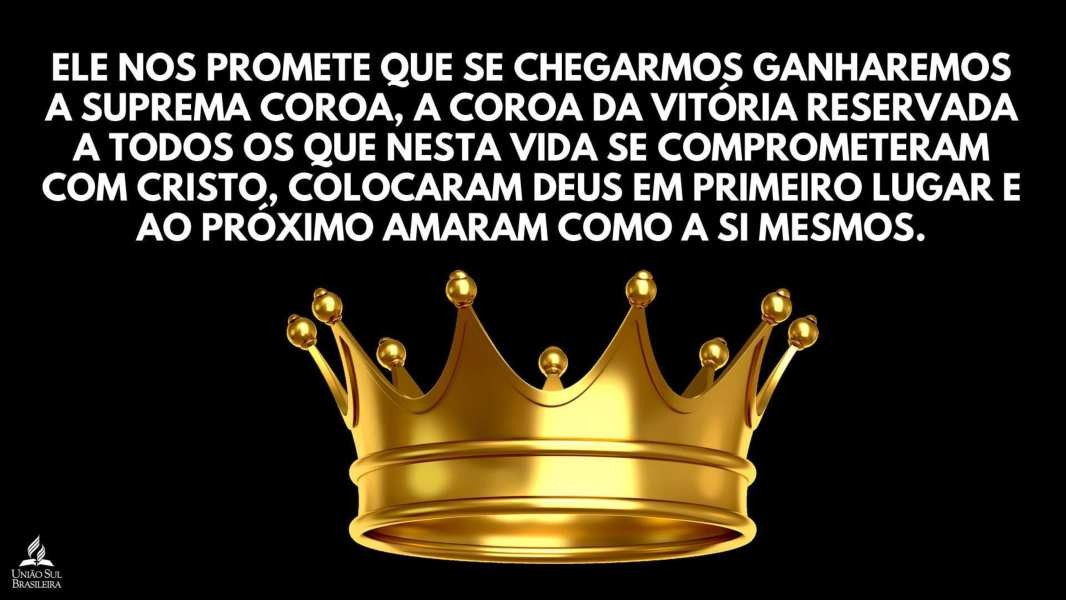 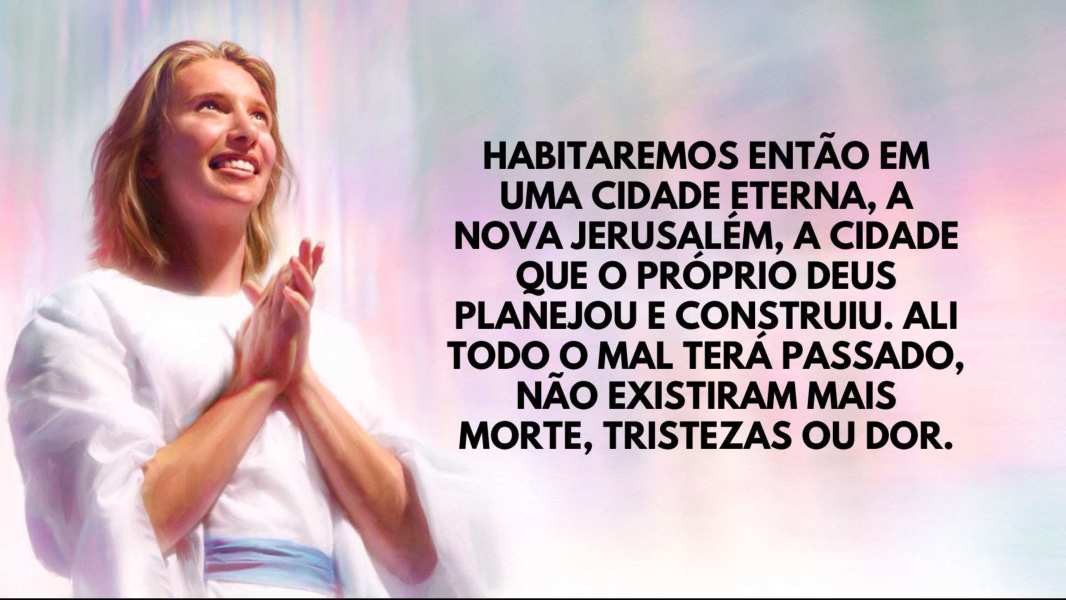 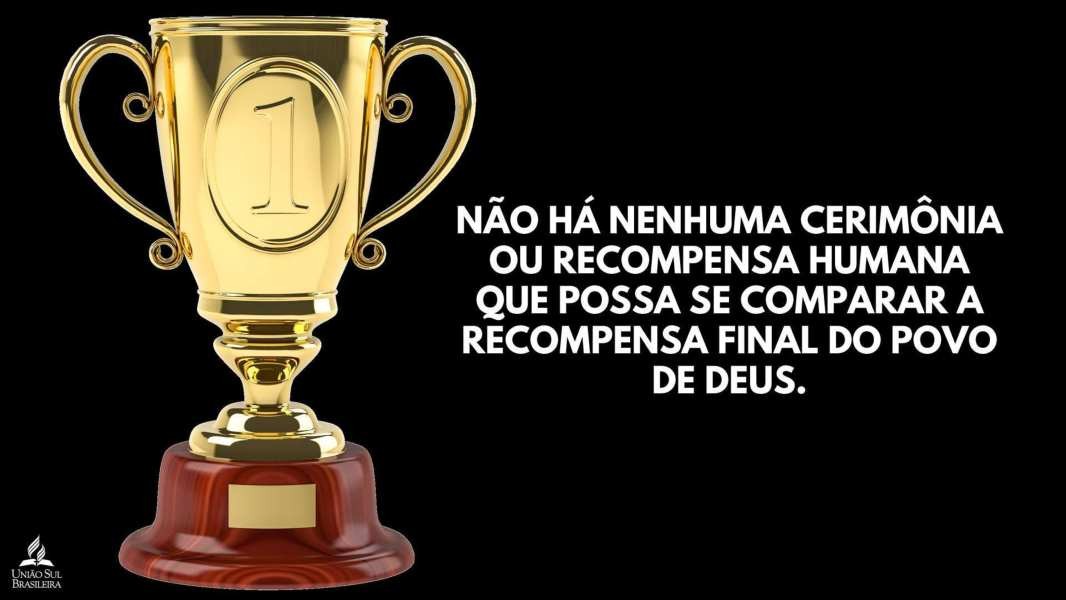 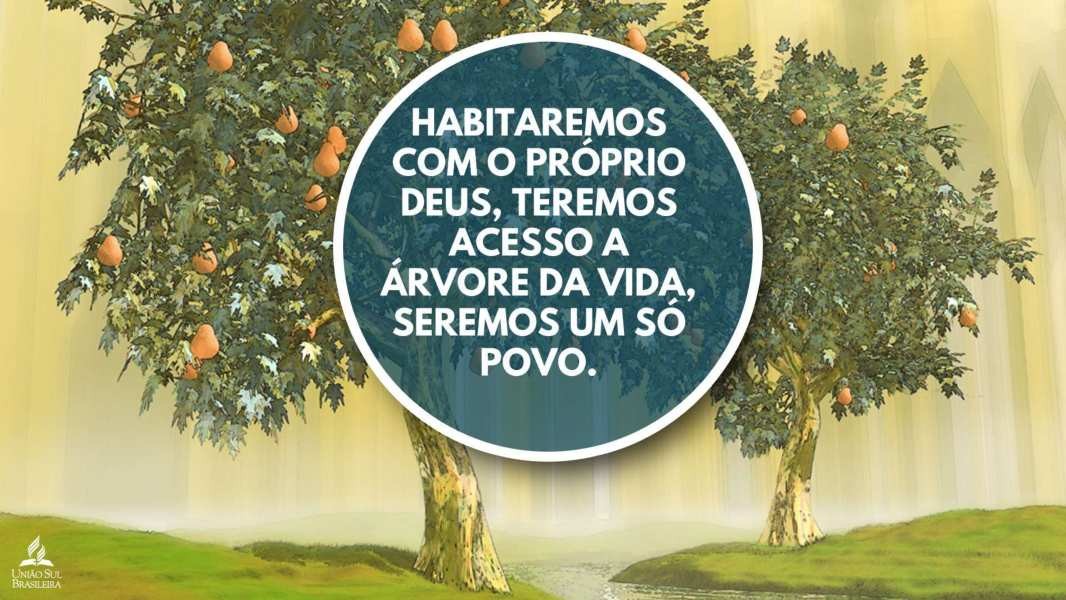 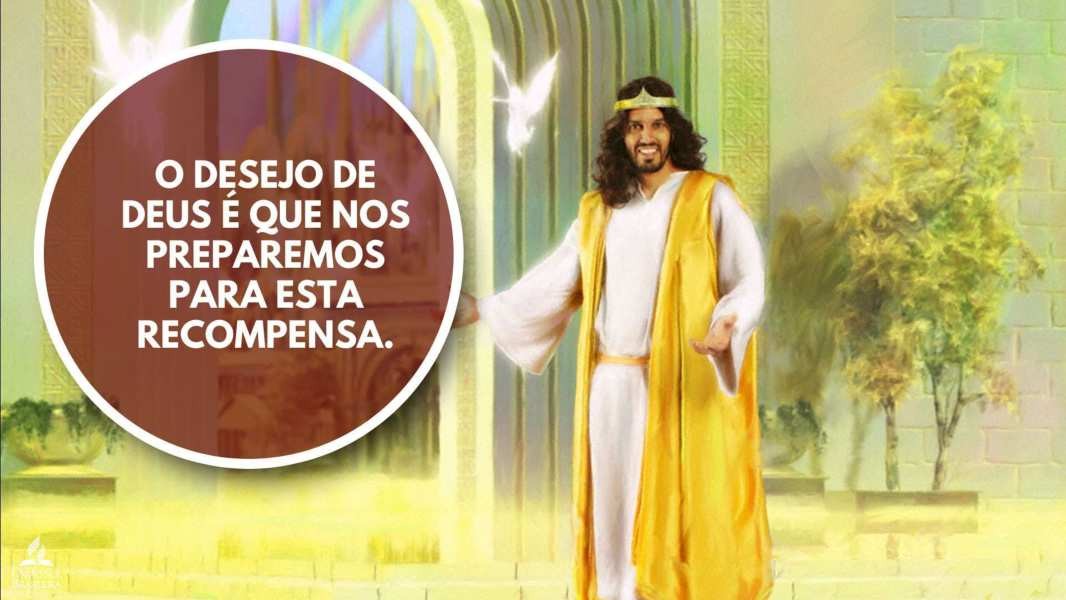 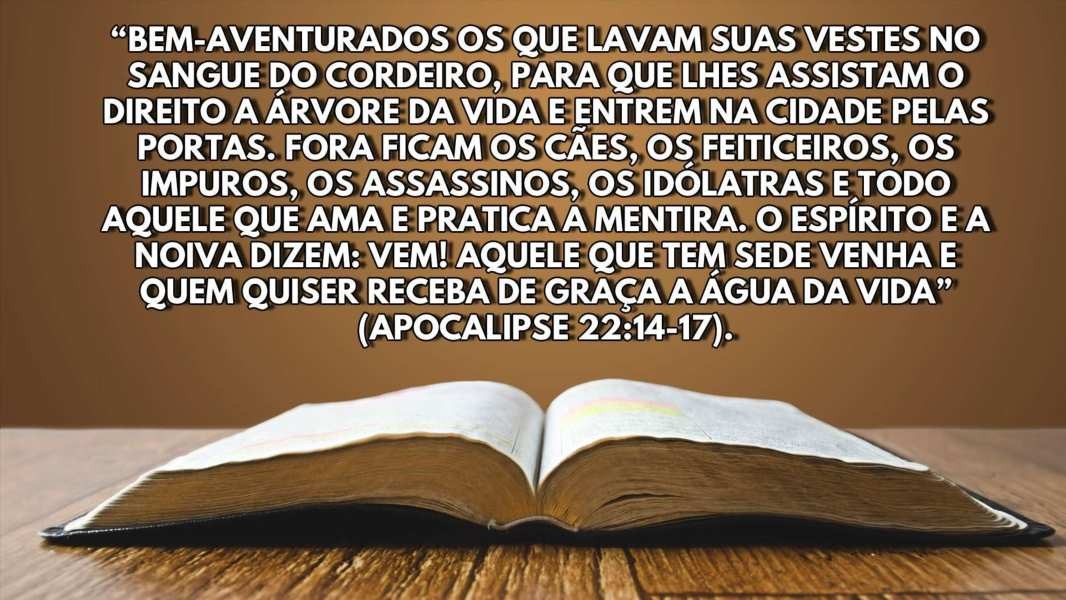 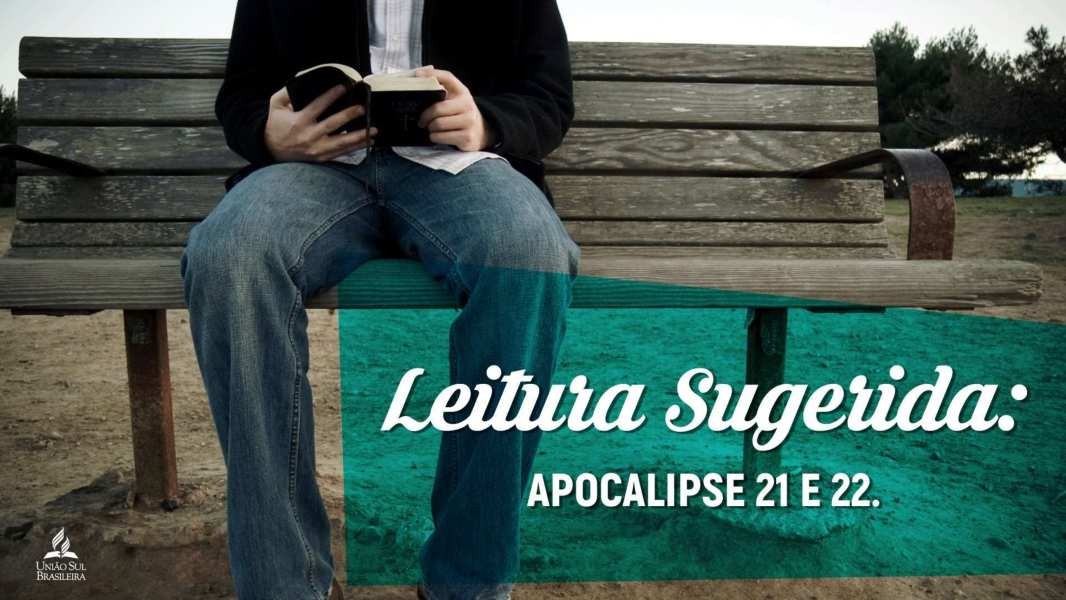 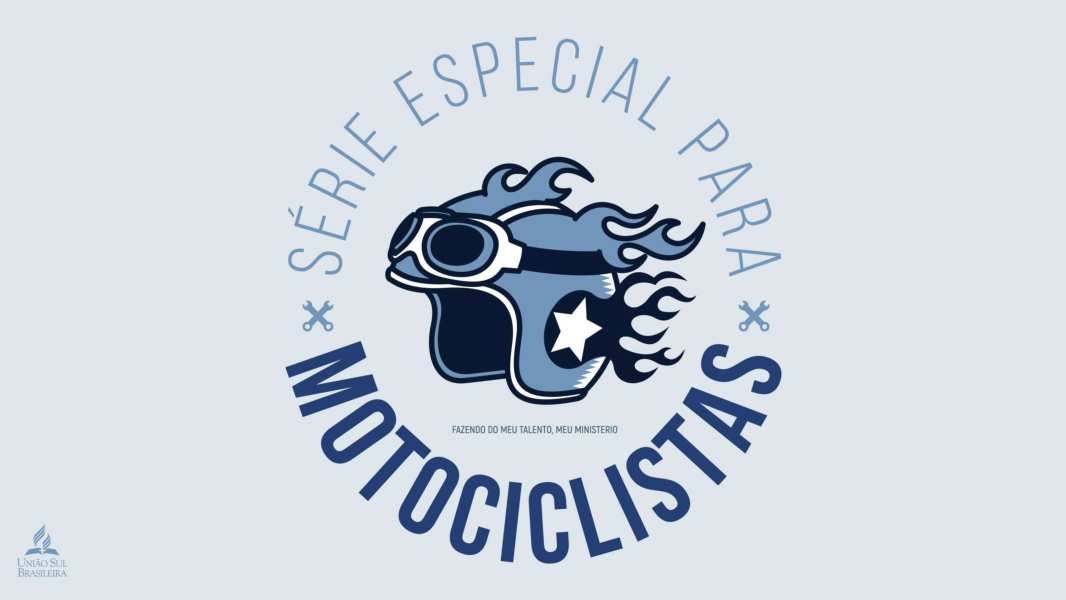 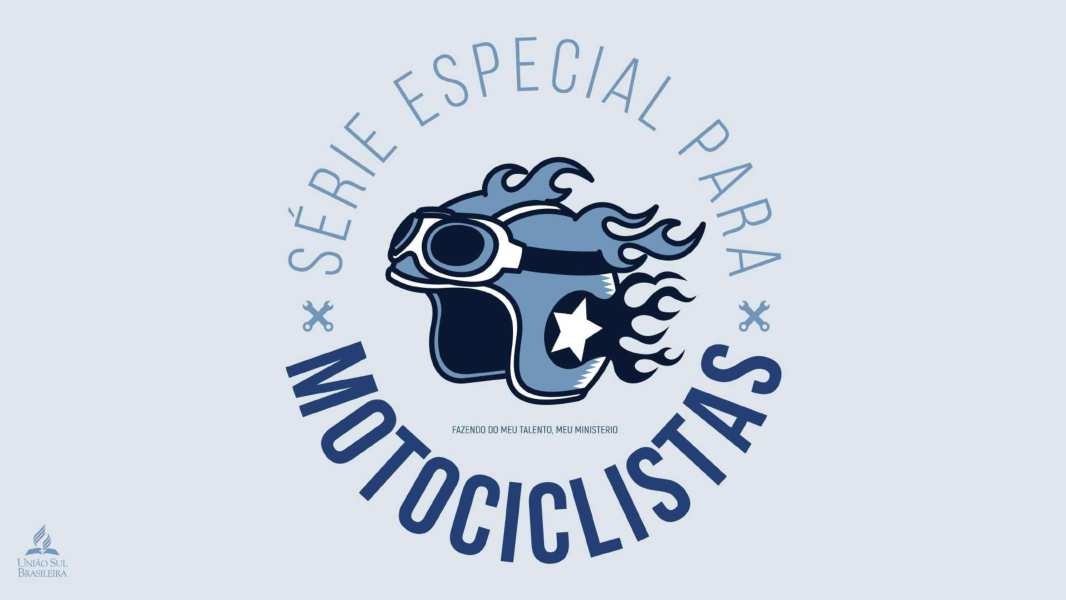 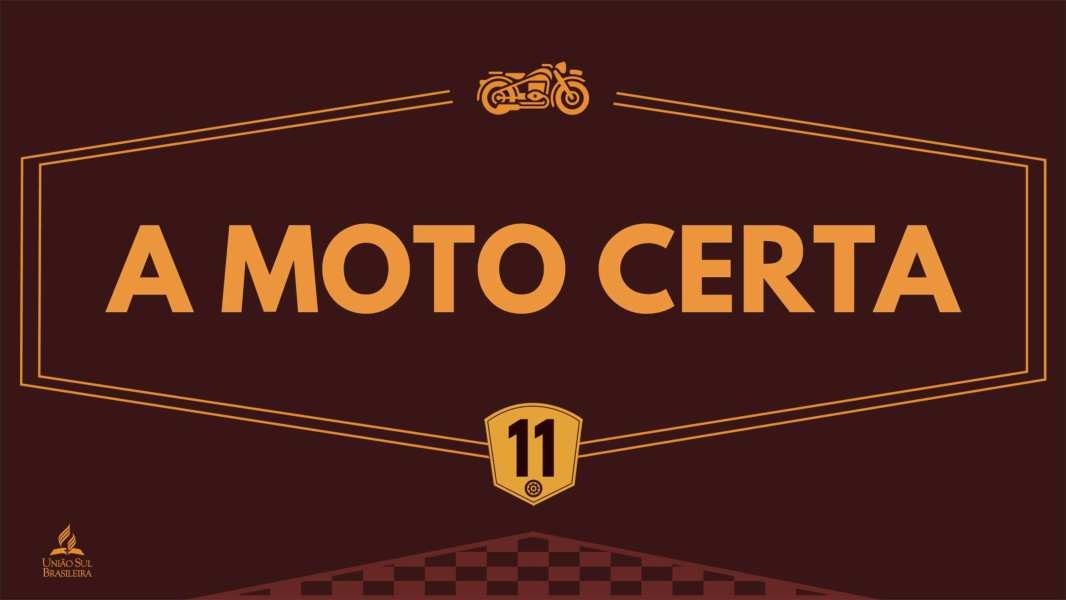 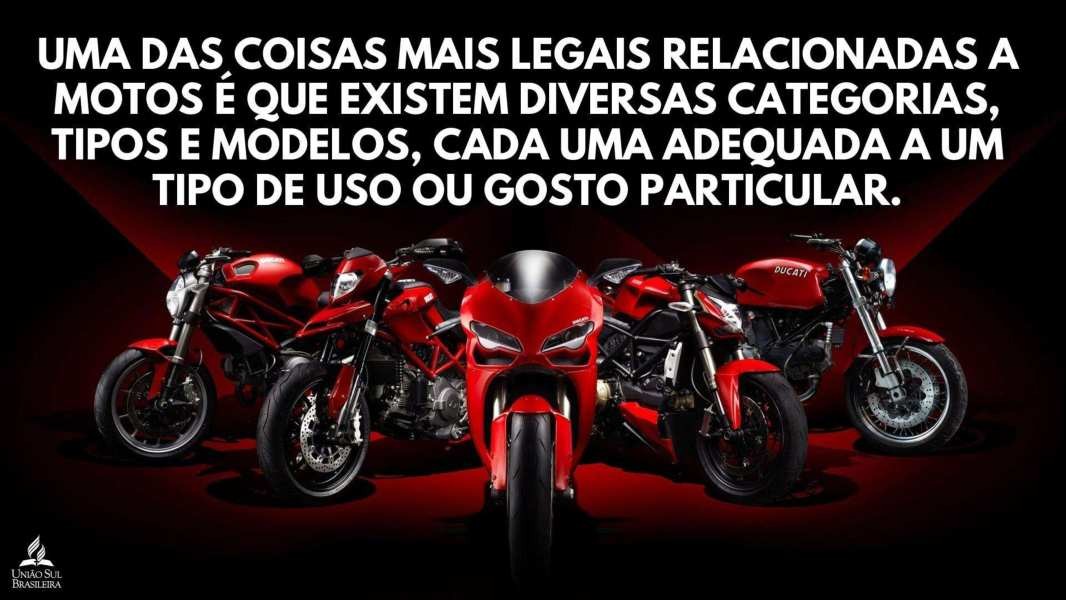 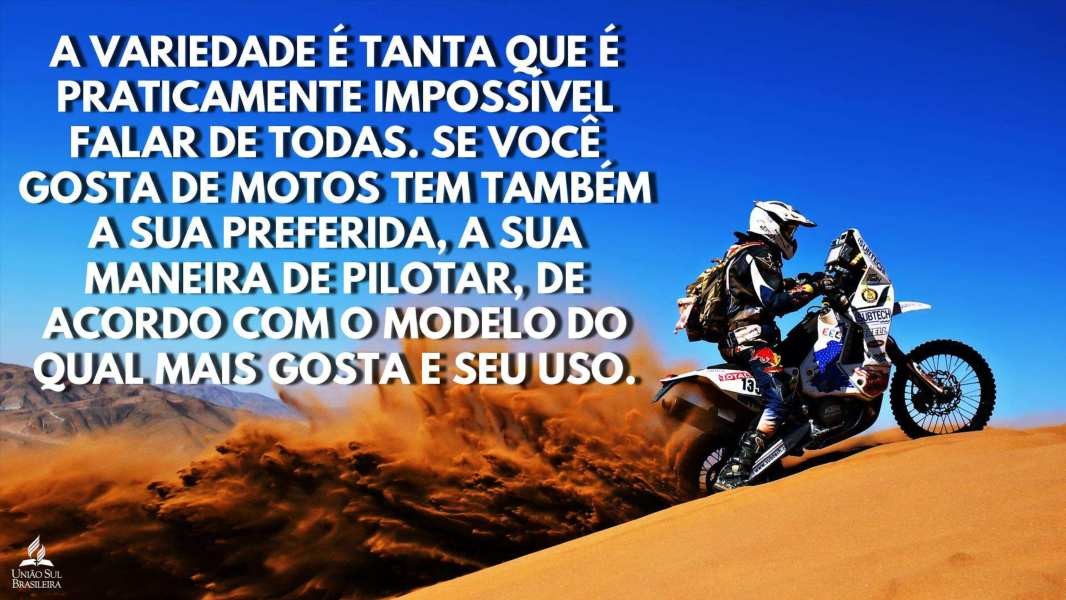 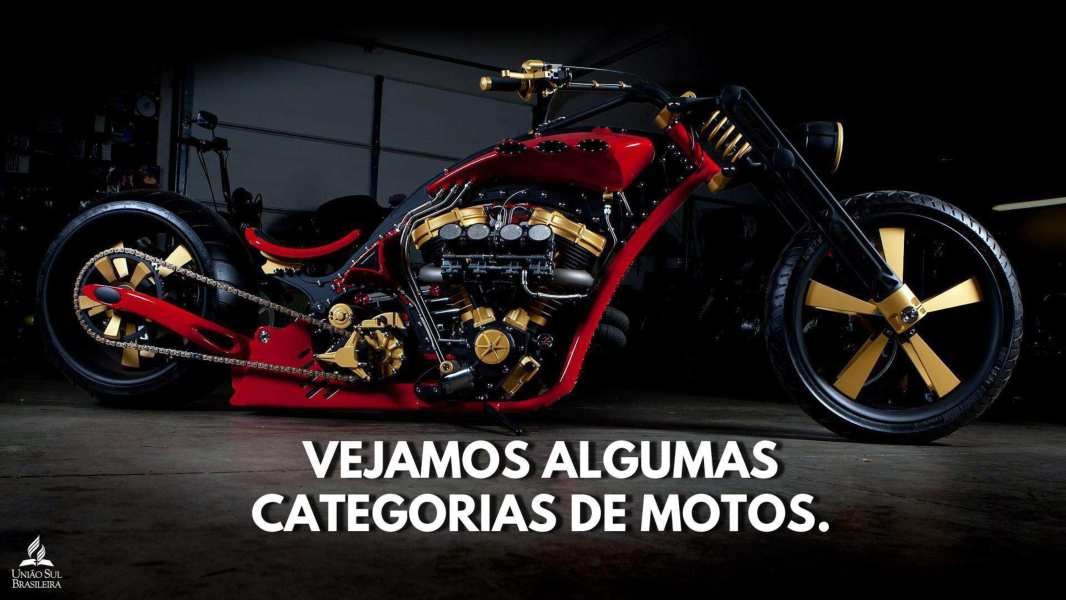 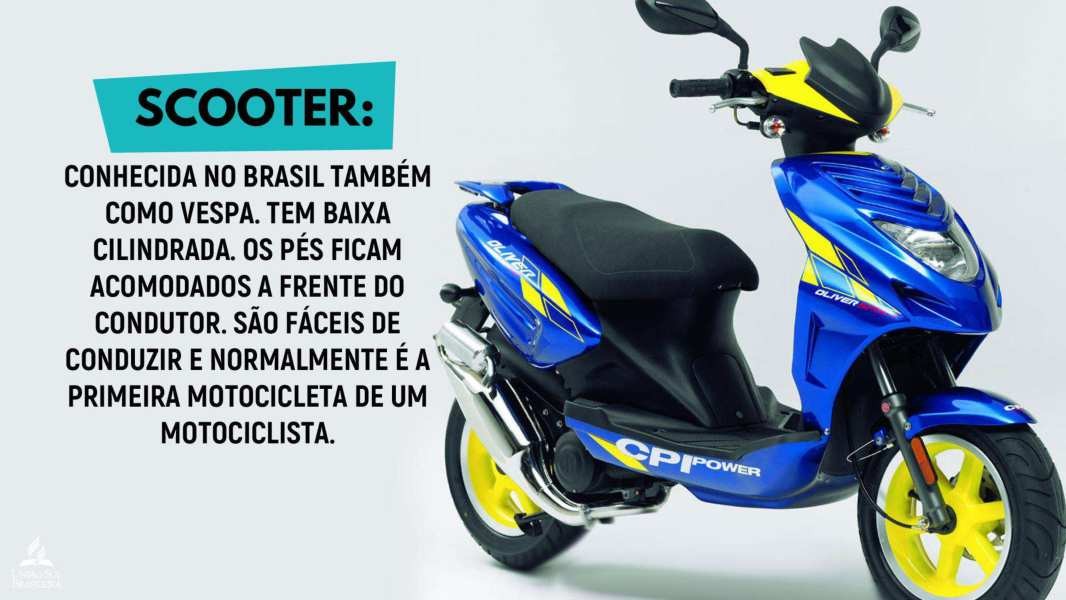 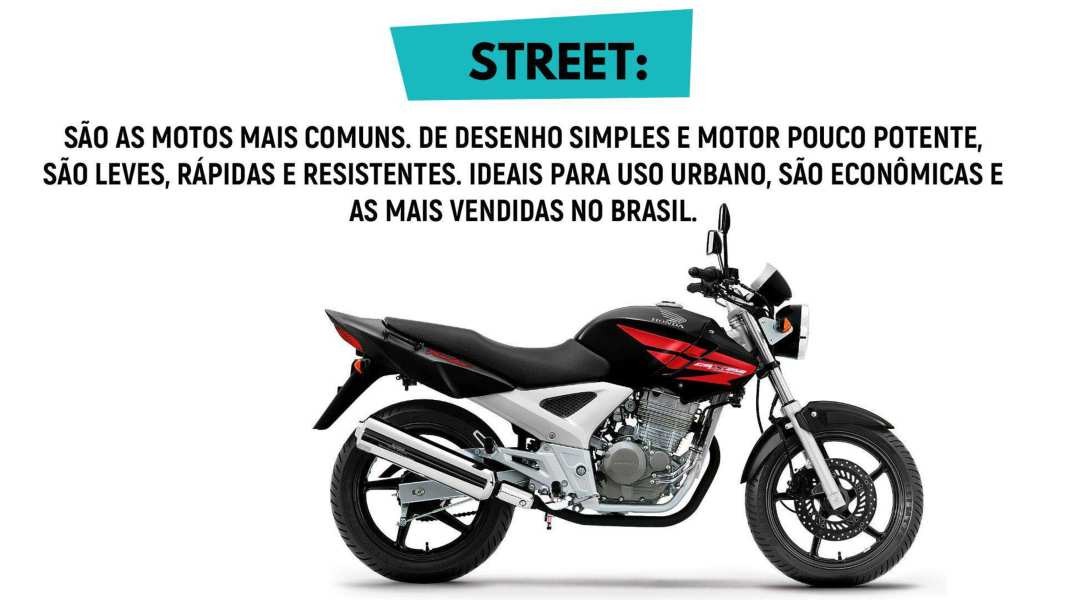 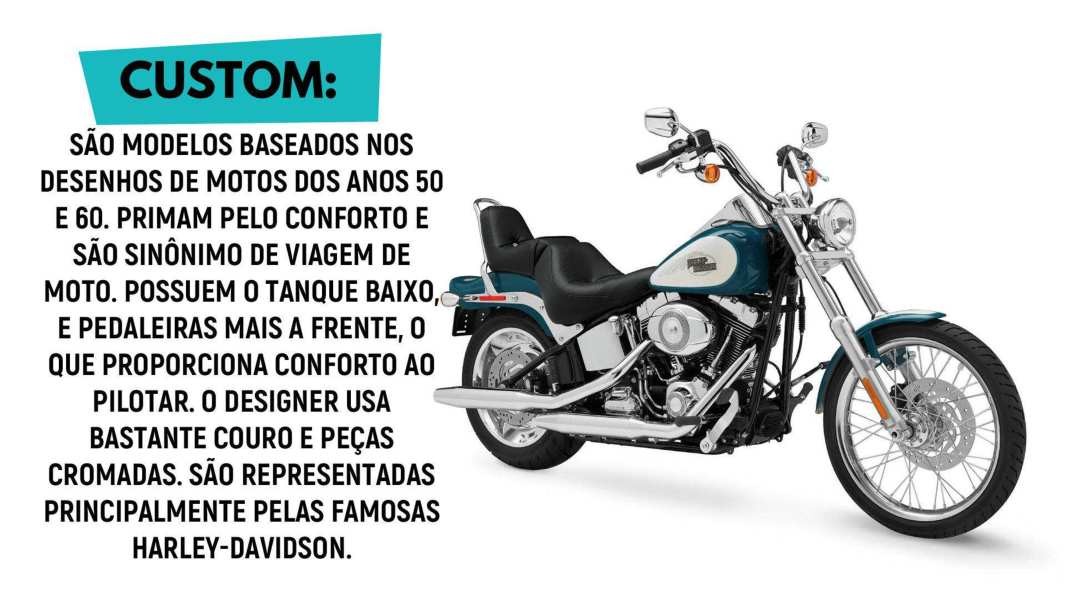 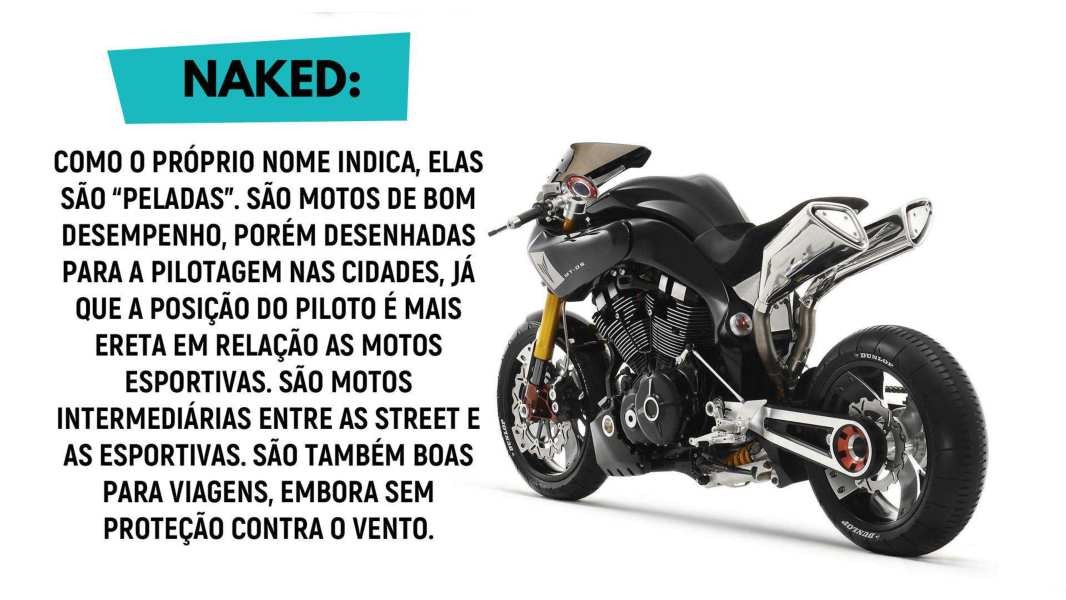 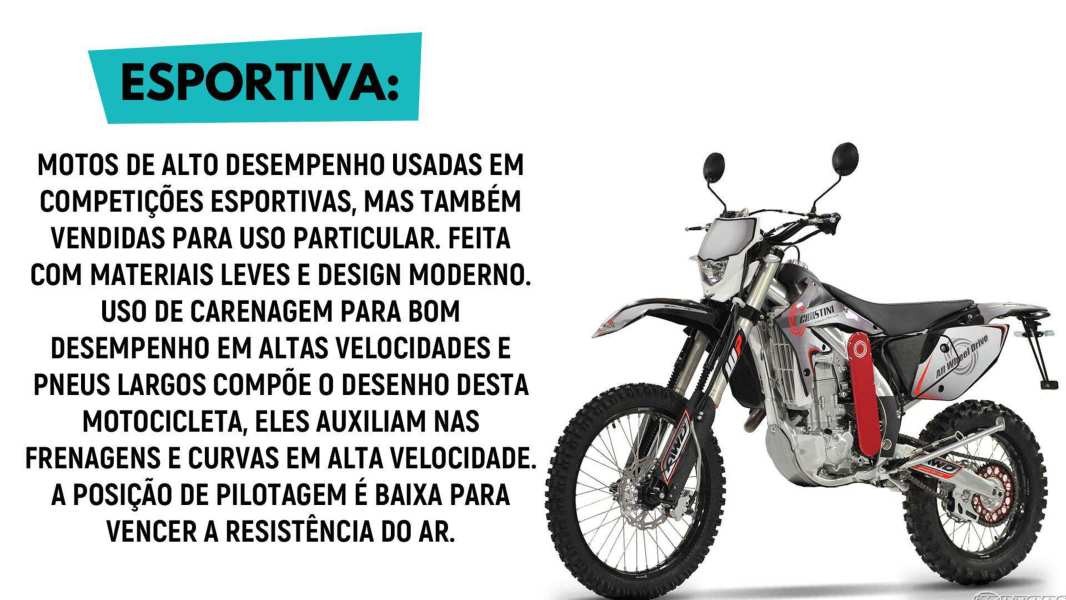 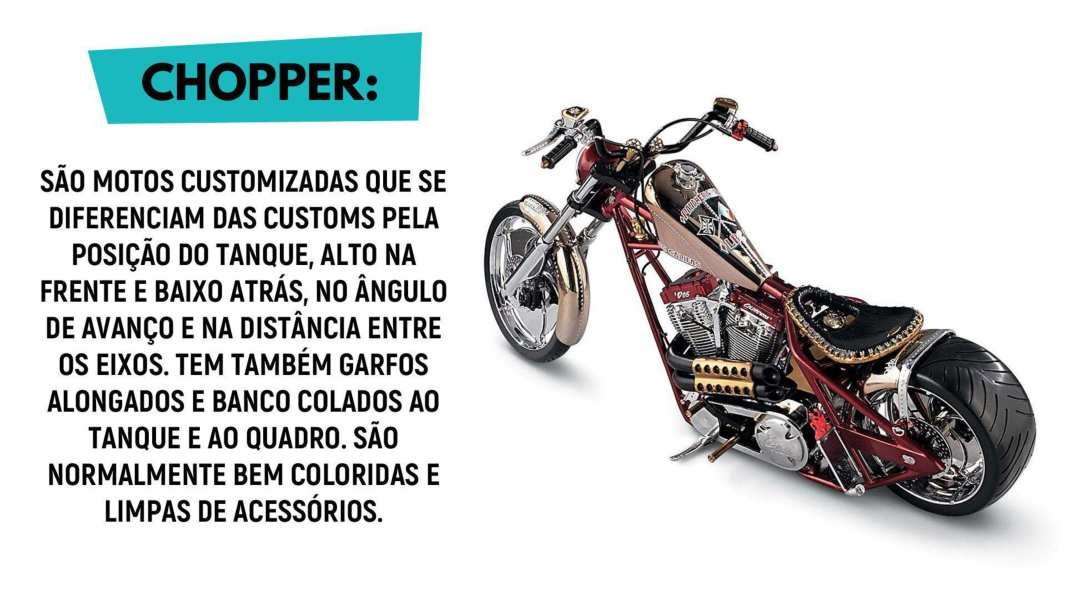 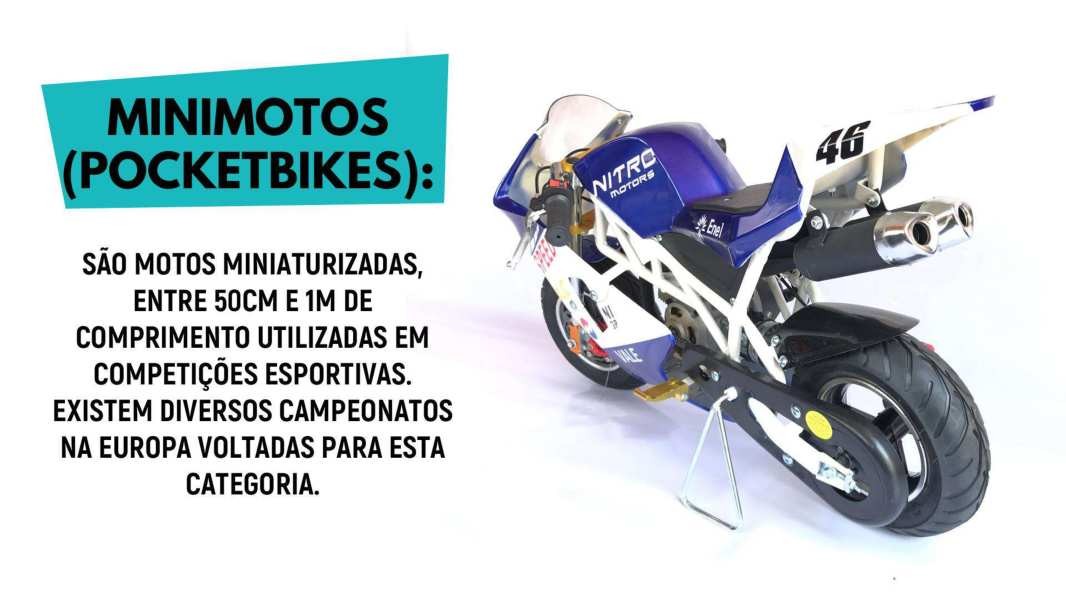 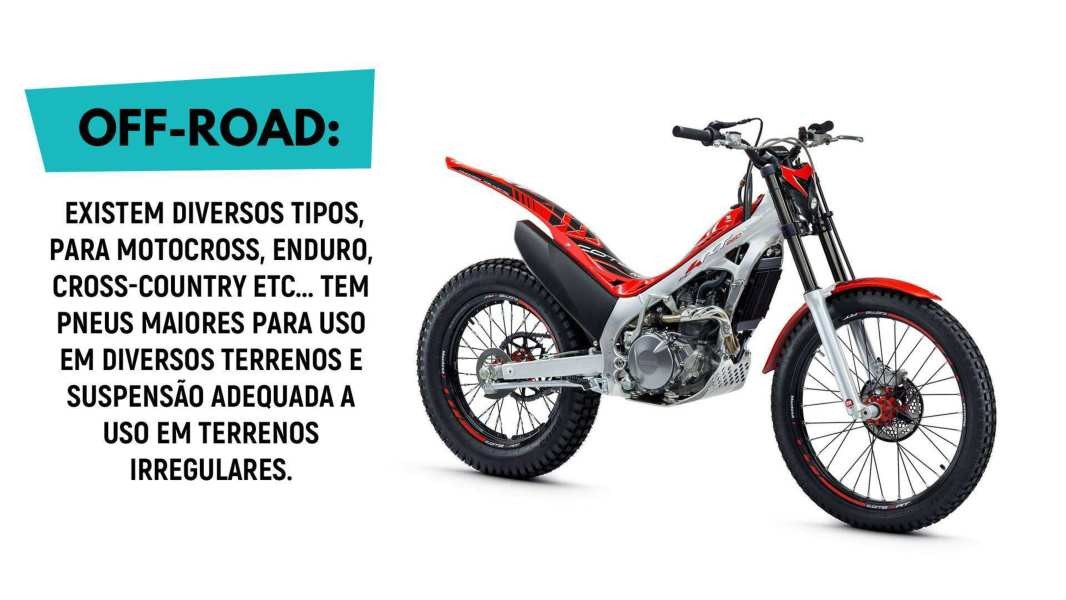 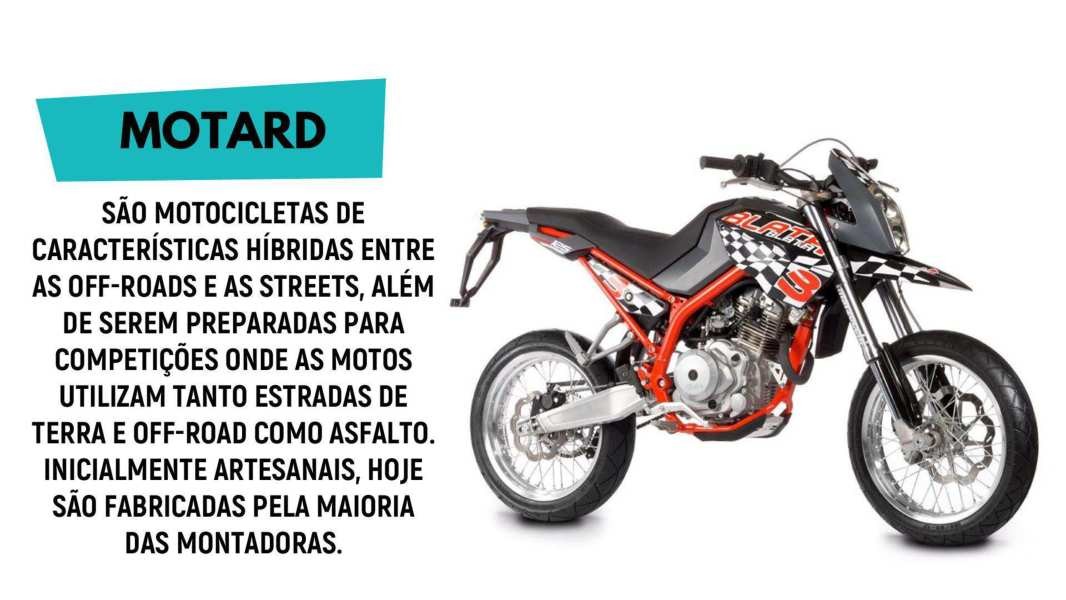 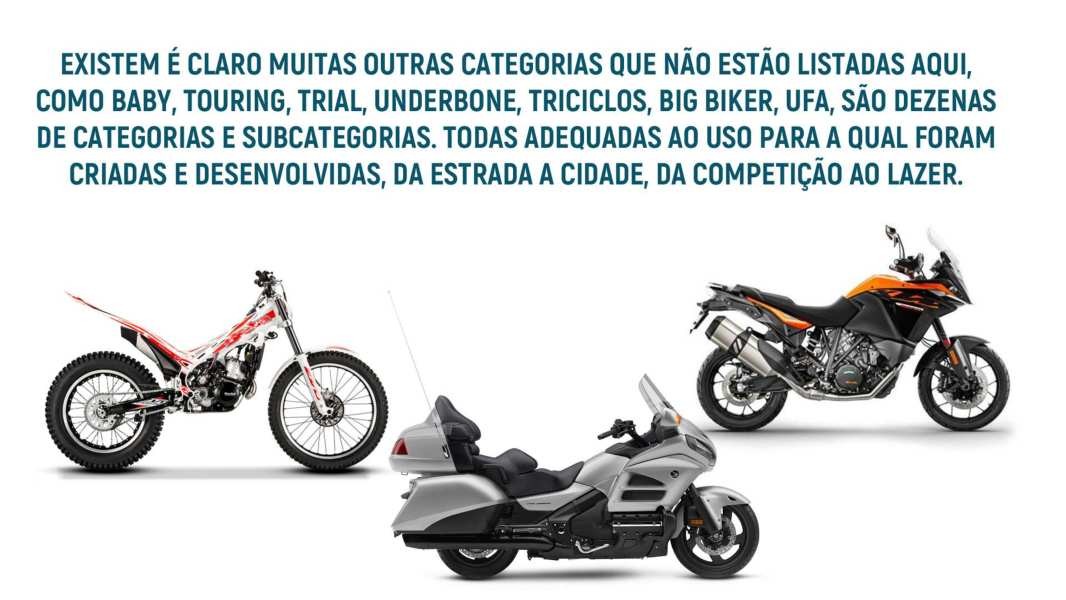 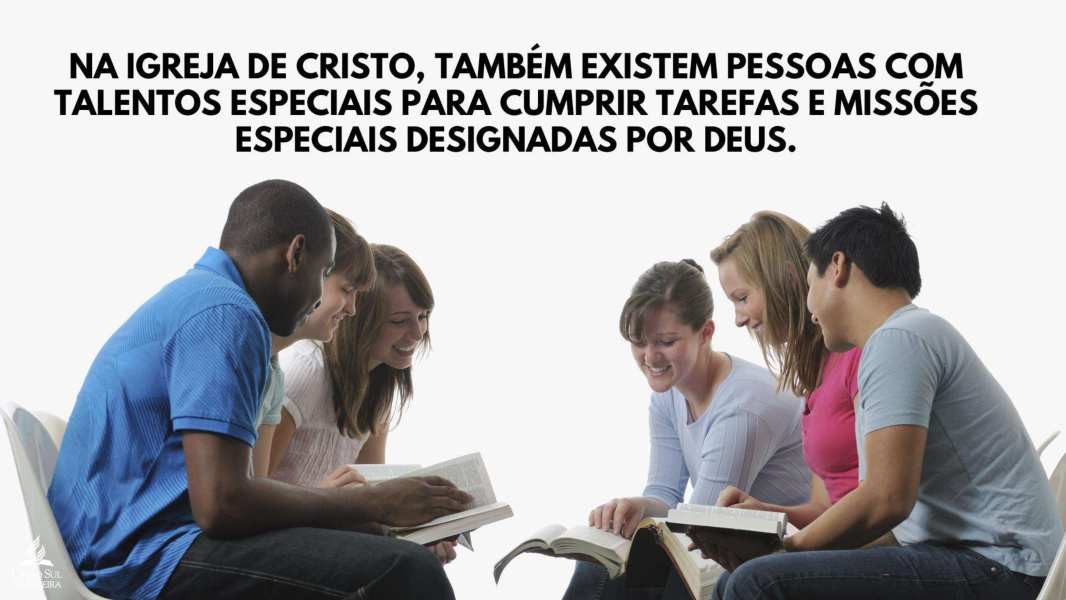 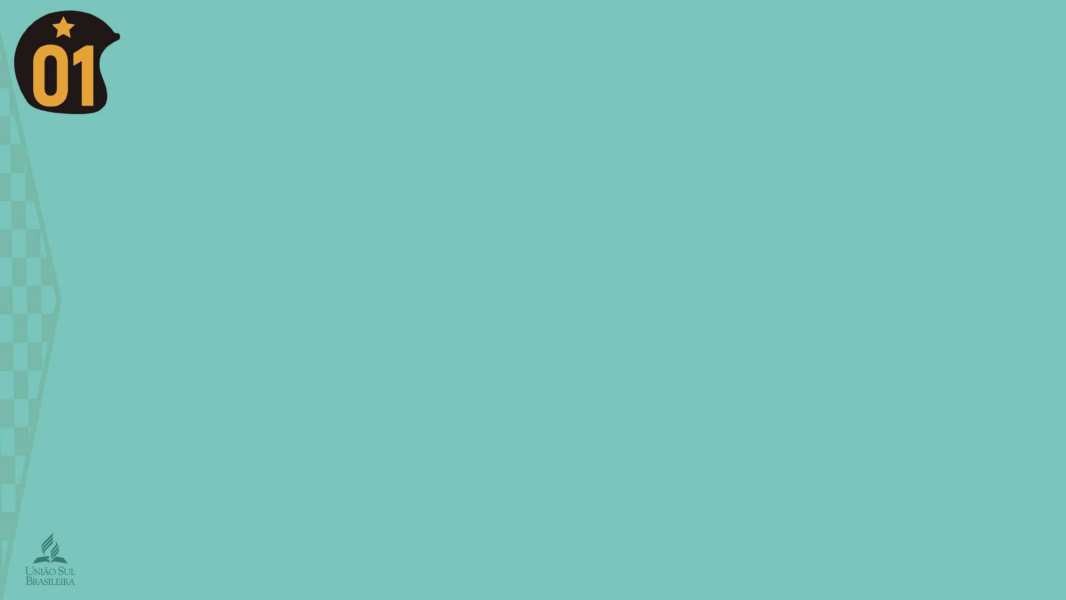 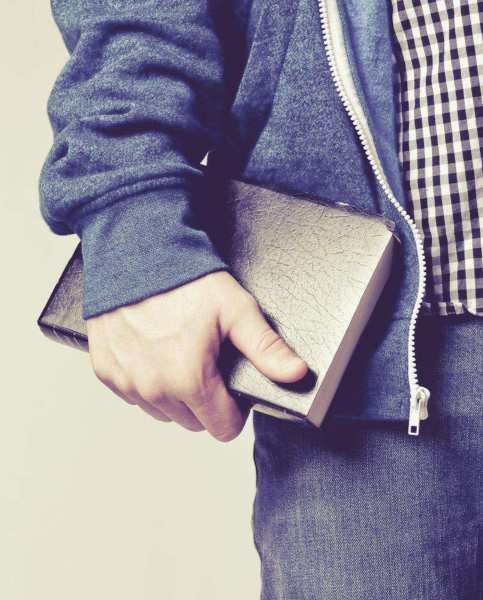 O QUE SÃO DONS E  PARA QUE SERVEM?
Efésios 4:11-15

E ele mesmo concedeu uns para apóstolos,  outros para profetas, outros para evangelistas  e outros para pastores e mestres, com vistas ao  aperfeiçoamento dos santos para o  desempenho do seu serviço, para a  edificação do corpo de Cristo, até que todos  cheguemos à unidade da fé e do pleno  conhecimento do Filho de Deus, à perfeita  varonilidade, à medida da estatura da  plenitude de Cristo, para que não mais  sejamos como meninos, agitados de um lado  para outro e levados ao redor por todo vento  de doutrina, pela artimanha dos homens, pela  astúcia com que induzem ao erro. Mas,  seguindo a verdade em amor, cresçamos em  tudo naquele que é a cabeça, Cristo.
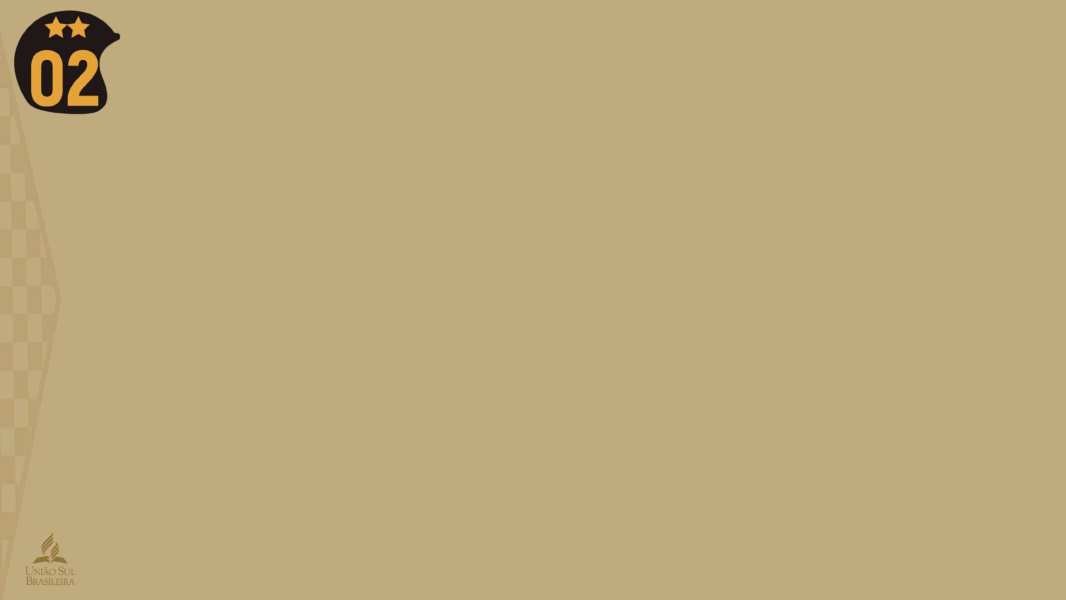 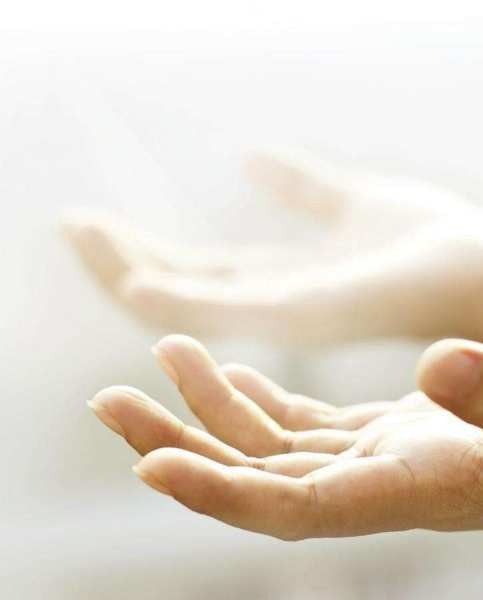 QUANTOS SÃO  CAPACITADOS NA  IGREJA E QUEM É QUE  OS CAPACITA?
1 Coríntios 12:7-11

A manifestação do Espírito é concedida  a cada um visando a um fim proveitoso.  Porque a um é dada, mediante o  Espírito, a palavra da sabedoria; e a  outro, segundo o mesmo Espírito, a  palavra do conhecimento; a outro, no  mesmo Espírito, a fé; e a outro, no  mesmo Espírito, dons de curar; a outro,  operações de milagres; a outro,  profecia; a outro, discernimento de  espíritos; a um, variedade de línguas; e a  outro, capacidade para interpretá-las.
Mas um só e o mesmo Espírito realiza
todas estas coisas, distribuindo-as, como  lhe apraz, a cada um, individualmente.
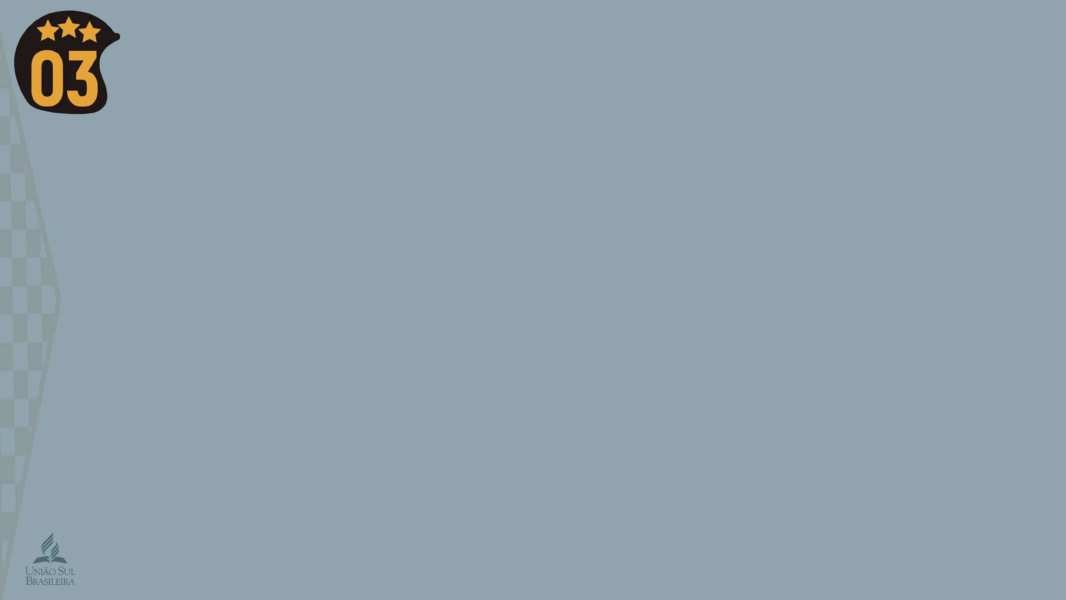 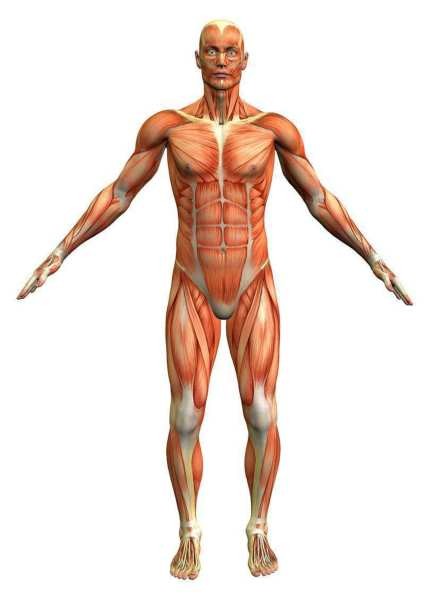 A QUE É COMPARADA  A IGREJA E POR QUÊ?
1 Coríntios 12:12-27
Porque, assim como o corpo é um e tem muitos membros, e  todos os membros, sendo muitos, constituem um só corpo, assim  também com respeito a Cristo. Pois, em um só Espírito, todos nós  fomos batizados em um corpo, quer judeus, quer gregos, quer  escravos, quer livres. E a todos nós foi dado beber de um só  Espírito. Porque também o corpo não é um só membro, mas  muitos. Se disser o pé: Porque não sou mão, não sou do corpo;  nem por isso deixa de ser do corpo. Se o ouvido disser: Porque  não sou olho, não sou do corpo; nem por isso deixa de o ser. Se  todo o corpo fosse olho, onde estaria o ouvido? Se todo fosse  ouvido, onde, o olfato? Mas Deus dispôs os membros,  colocando cada um deles no corpo, como lhe aprouve. Se  todos, porém, fossem um só membro, onde estaria o corpo? O  certo é que há muitos membros, mas um só corpo. Não podem  os olhos dizer à mão: Não precisamos de ti; nem ainda a  cabeça, aos pés: Não preciso de vós. Pelo contrário, os  membros do corpo que parecem ser mais fracos são  necessários; e os que nos parecem menos dignos no corpo, a  estes damos muito maior honra; também os que em nós não  são decorosos revestimos de especial honra. Mas os nossos  membros nobres não têm necessidade disso. Contudo, Deus  coordenou o corpo, concedendo muito mais honra àquilo que  menos tinha, para que não haja divisão no corpo; pelo  contrário, cooperem os membros, com igual cuidado, em favor  uns dos outros. De maneira que, se um membro sofre, todos  sofrem com ele; e, se um deles é honrado, com ele todos se  regozijam. Ora, vós sois corpo de Cristo; e, individualmente,  membros desse corpo.
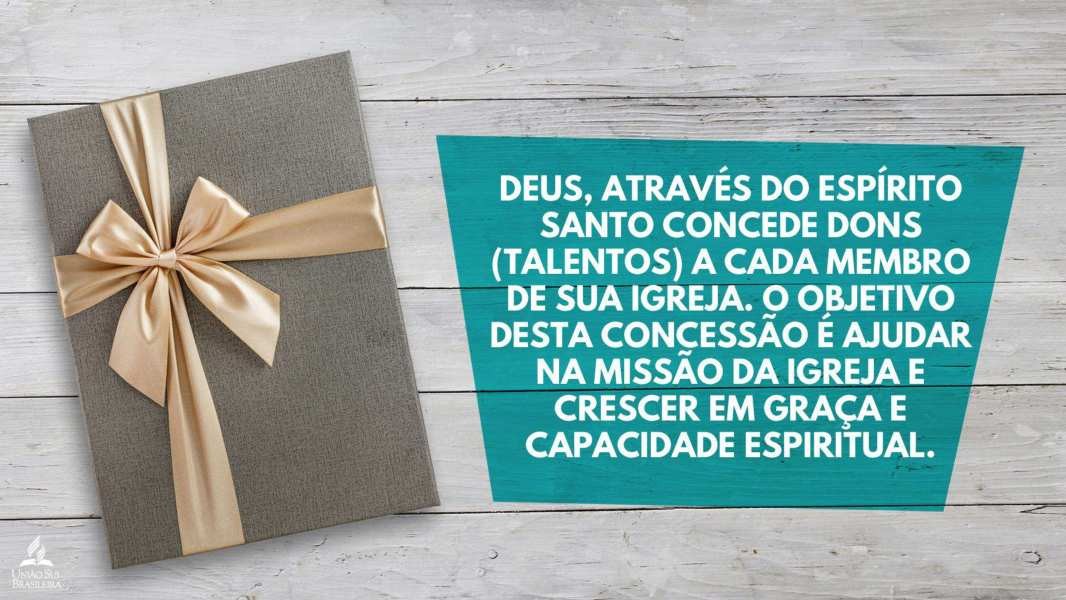 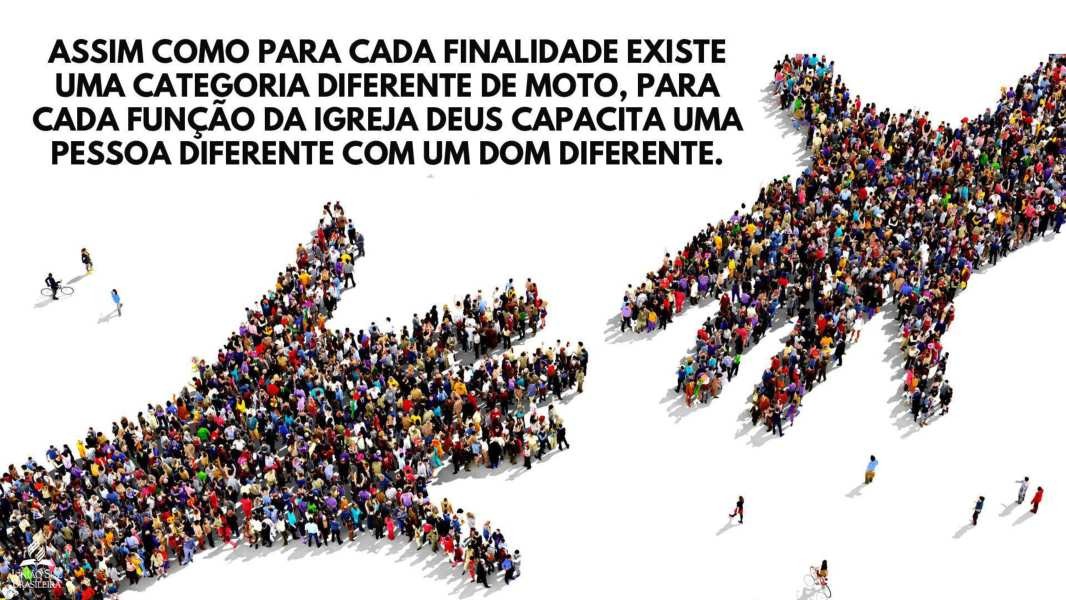 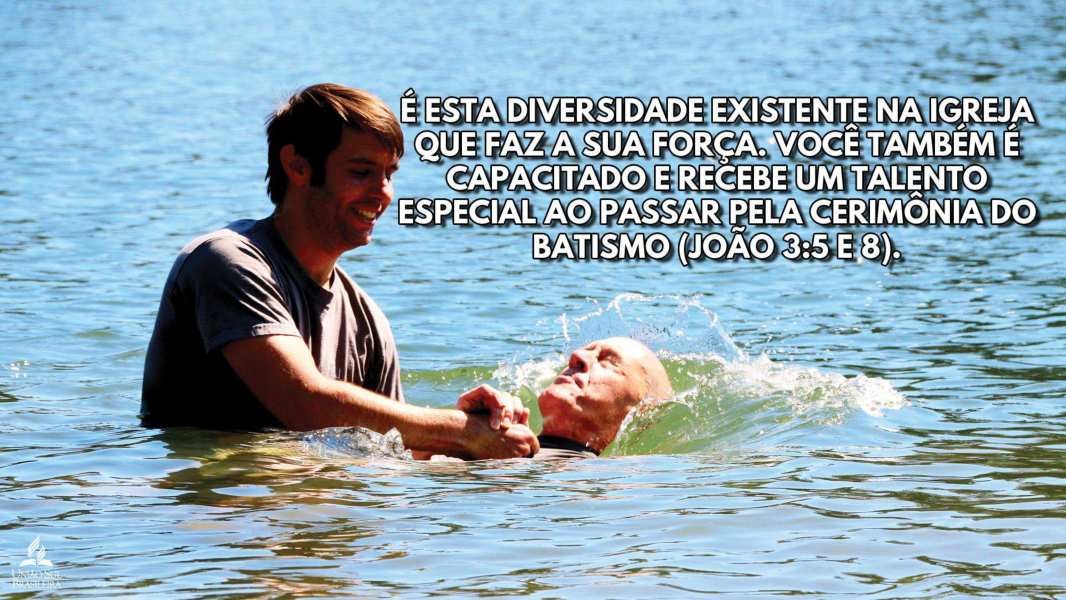 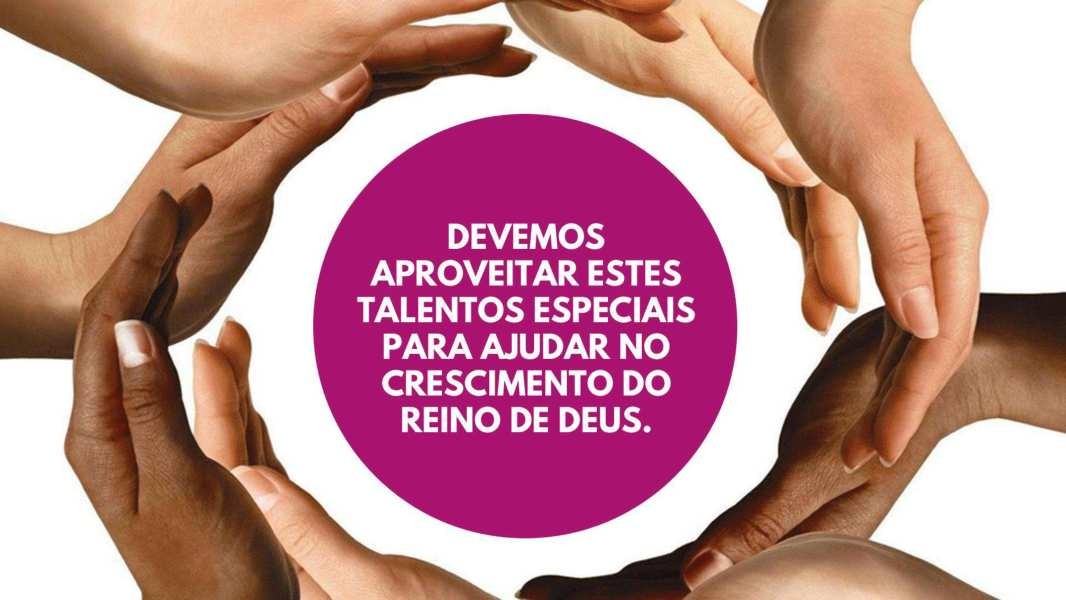 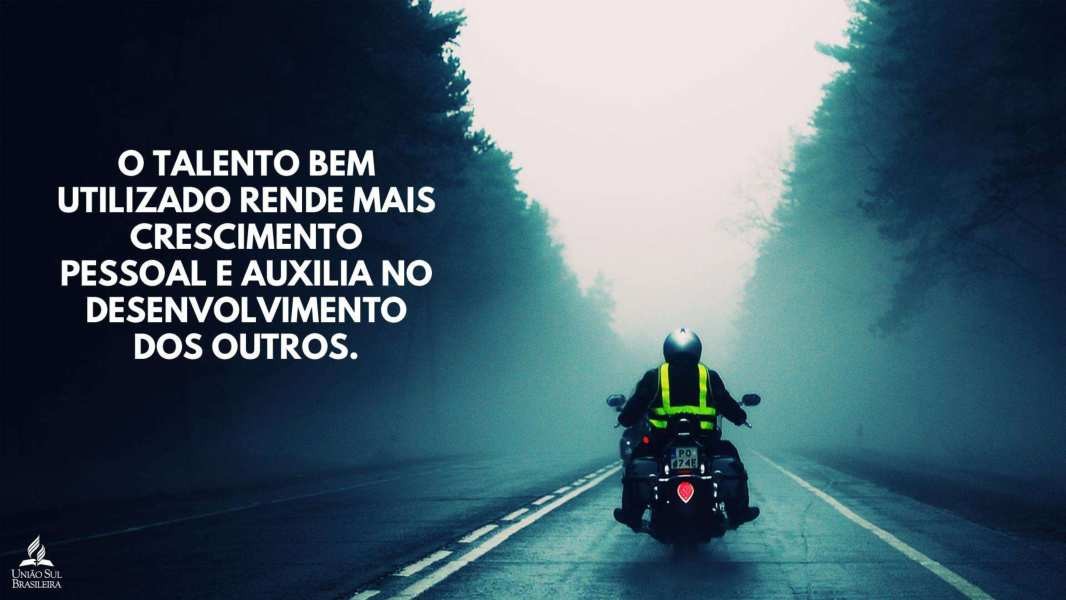 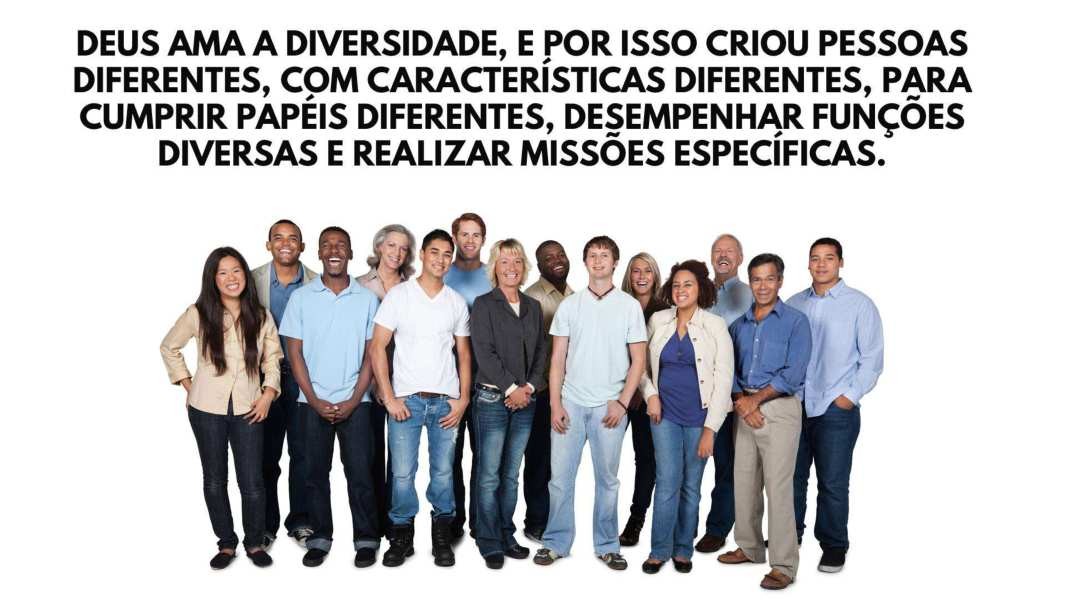 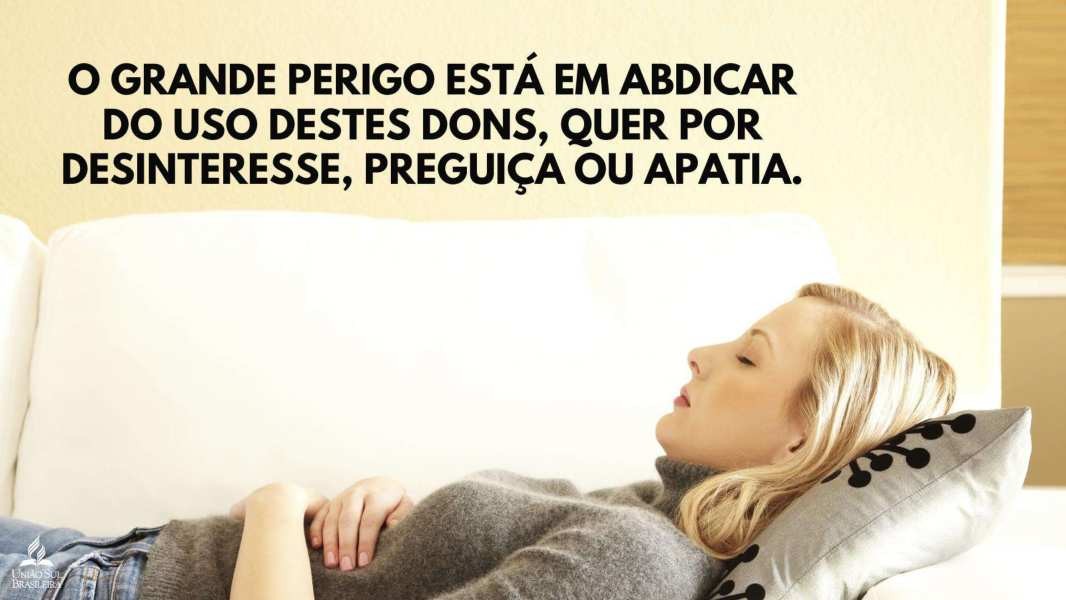 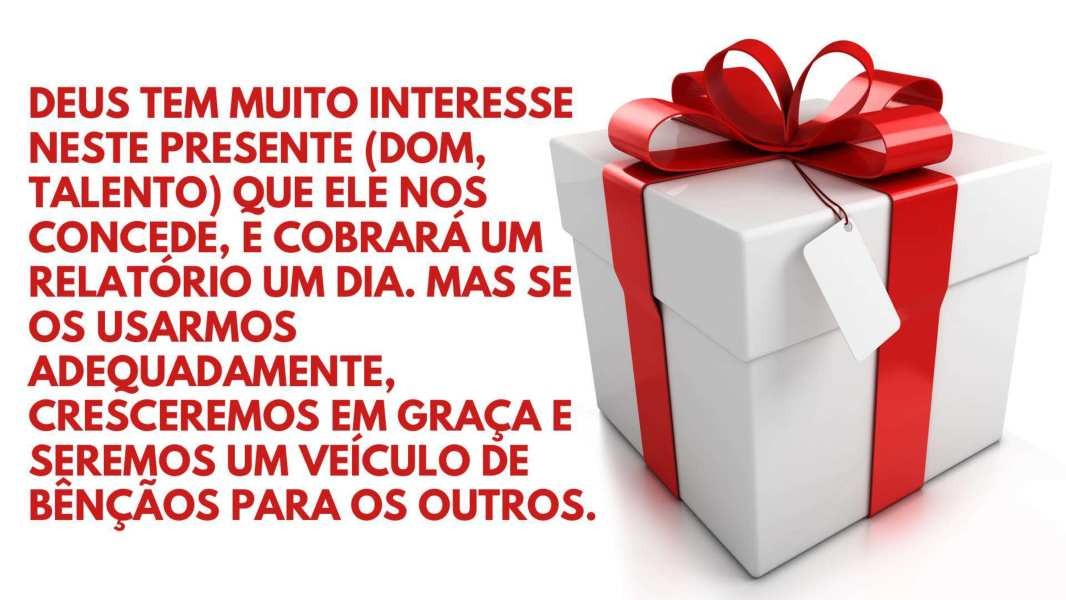 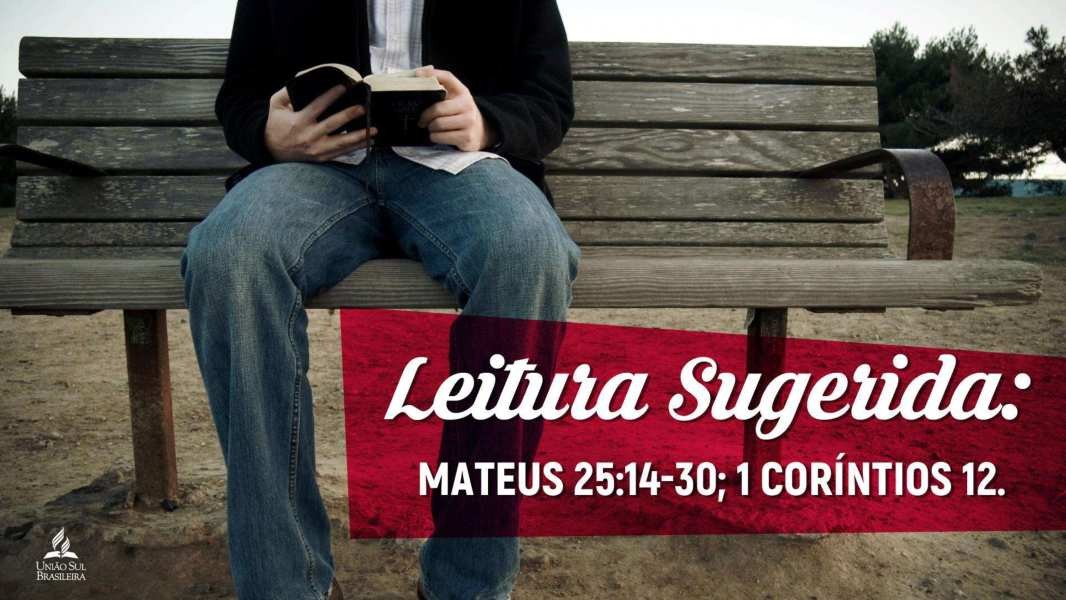 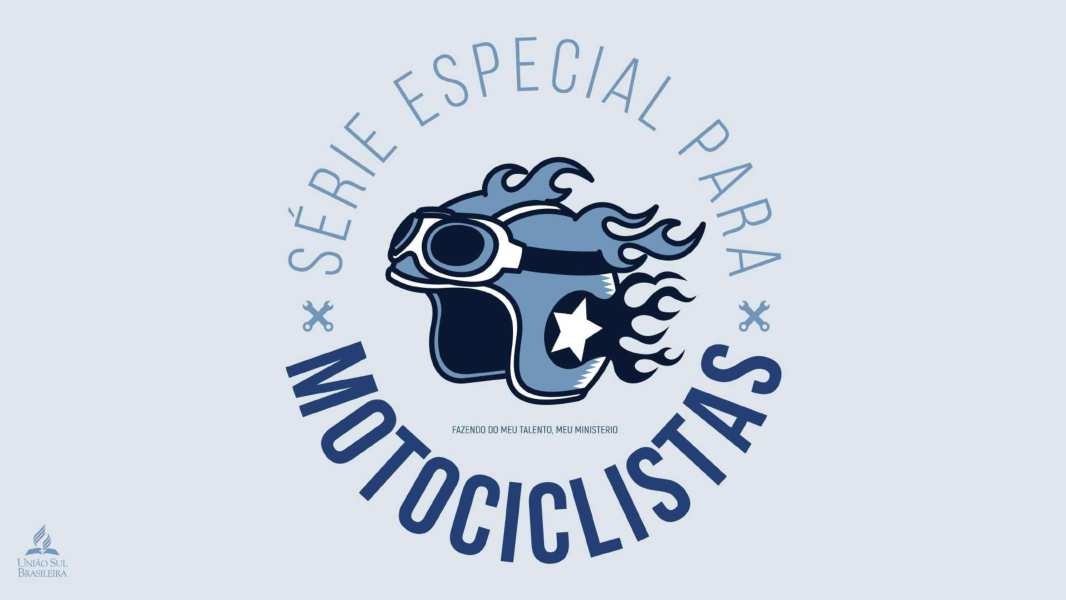 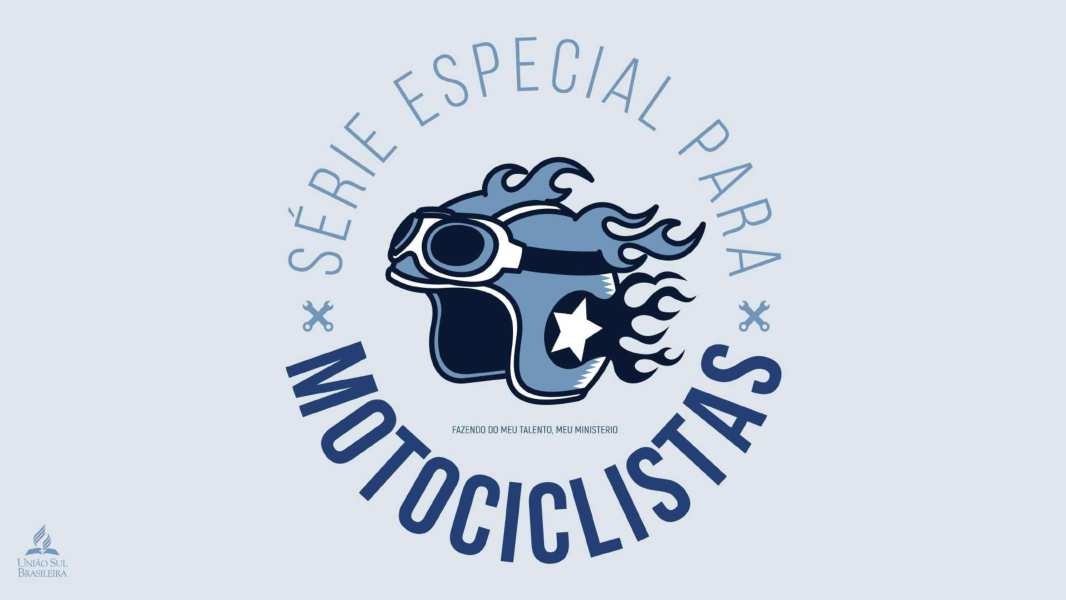 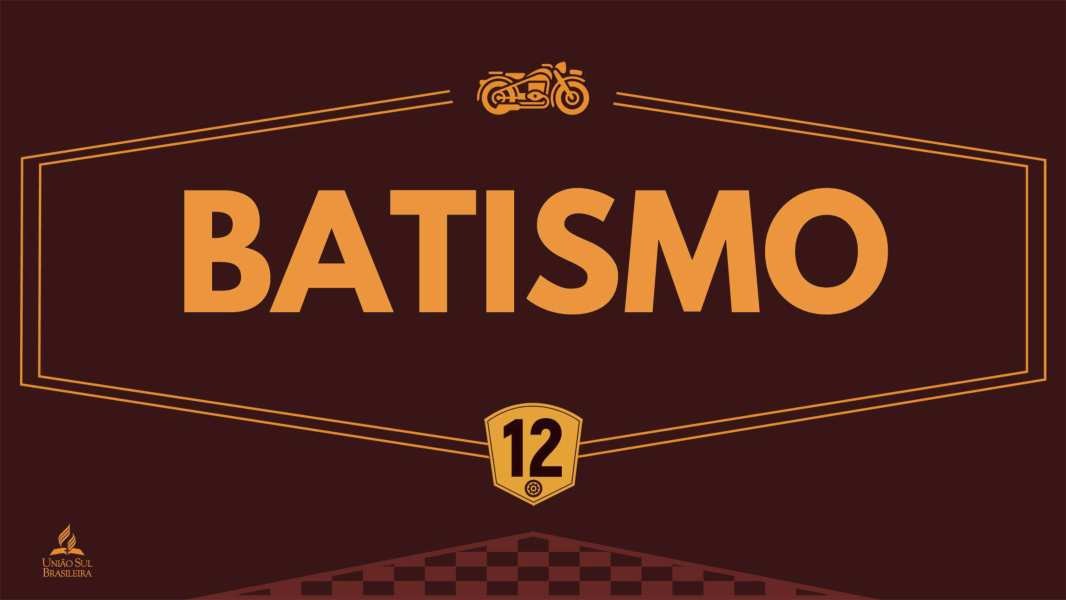 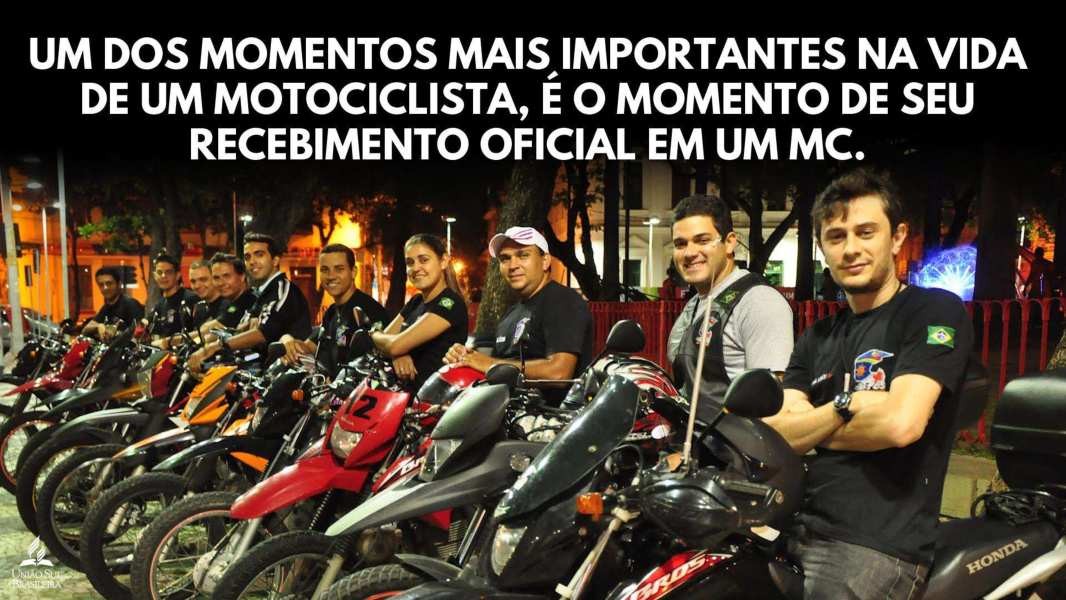 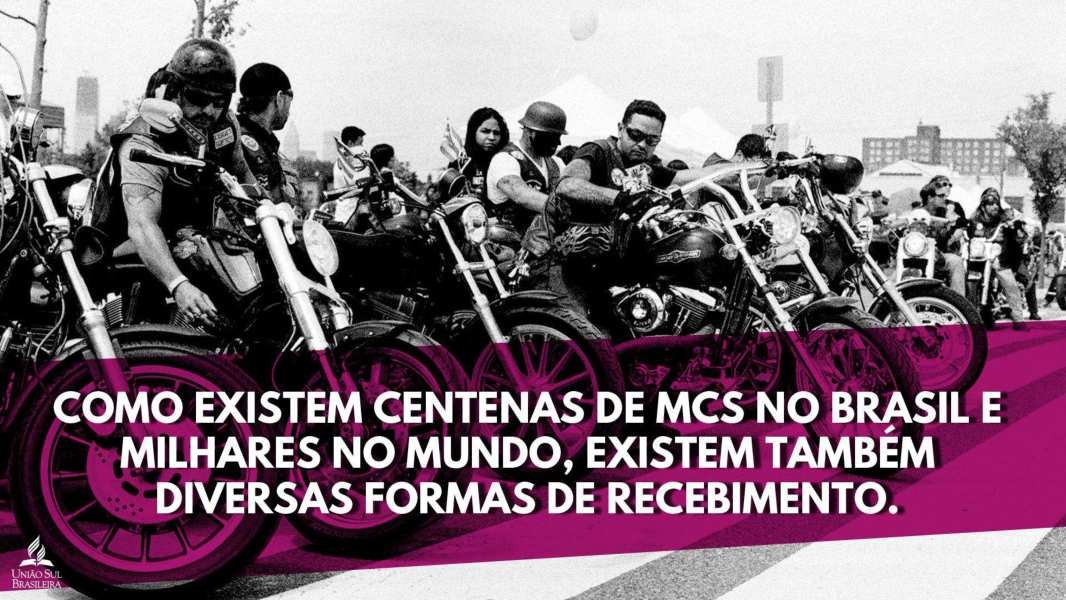 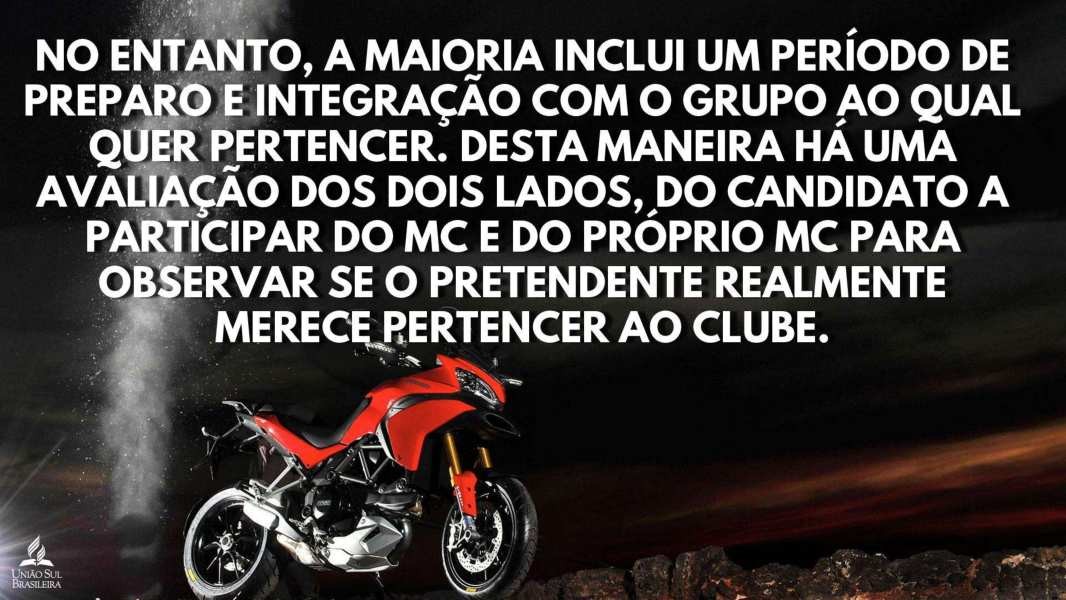 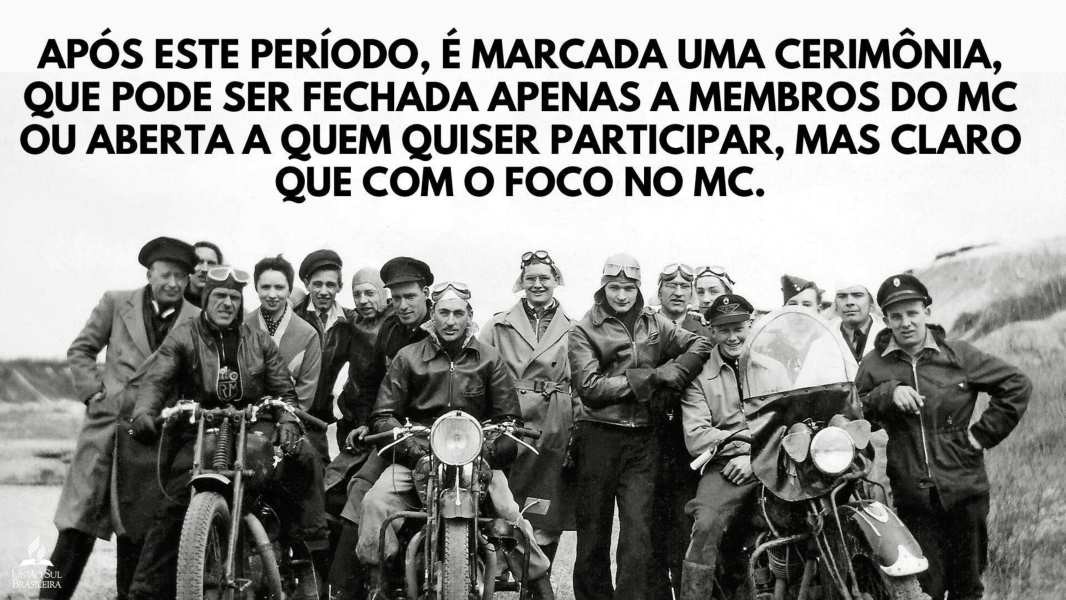 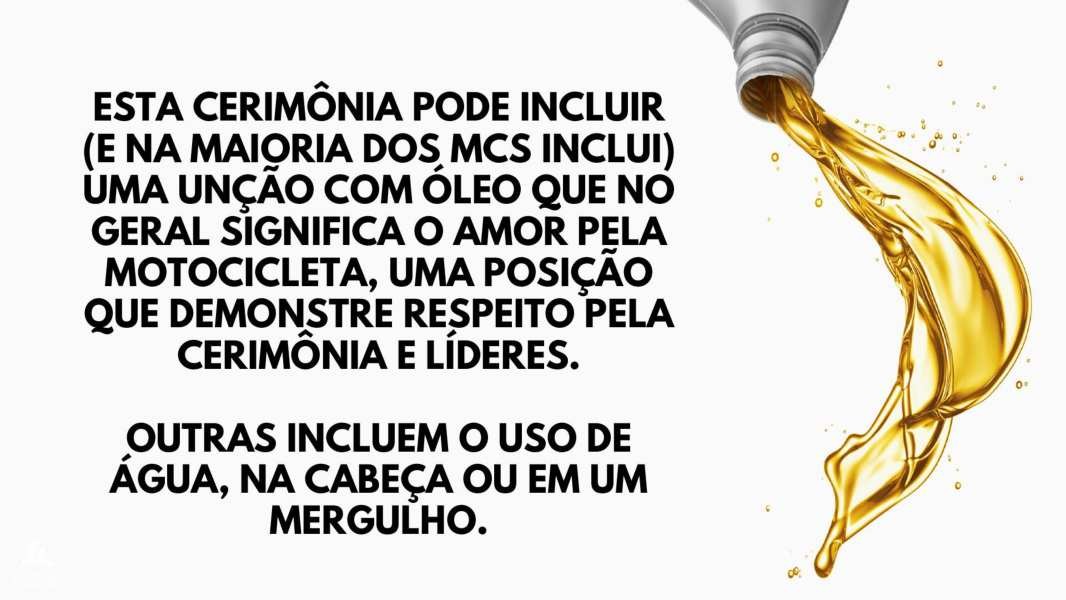 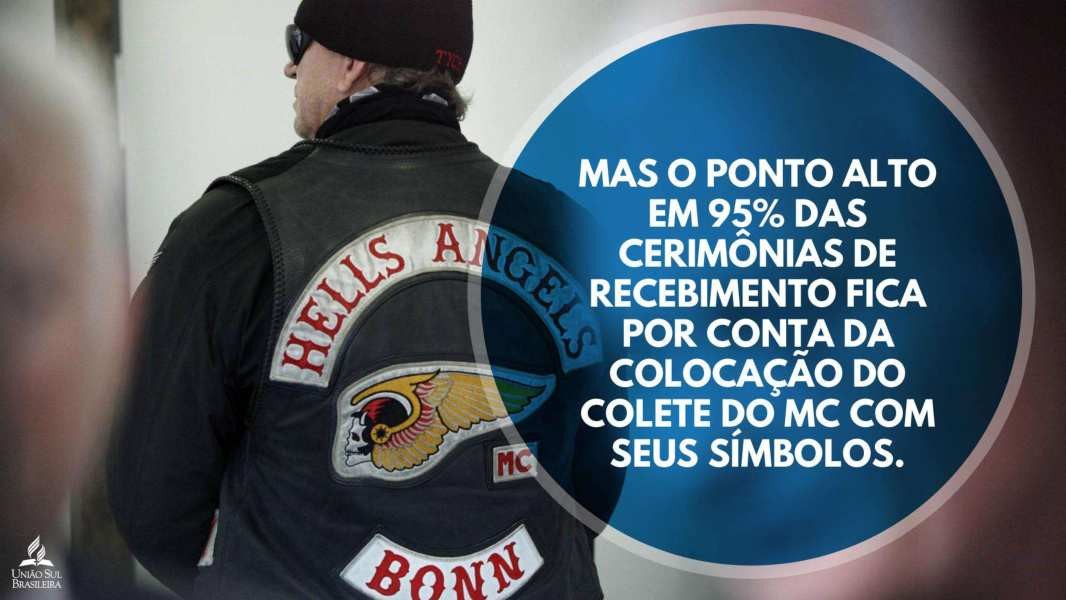 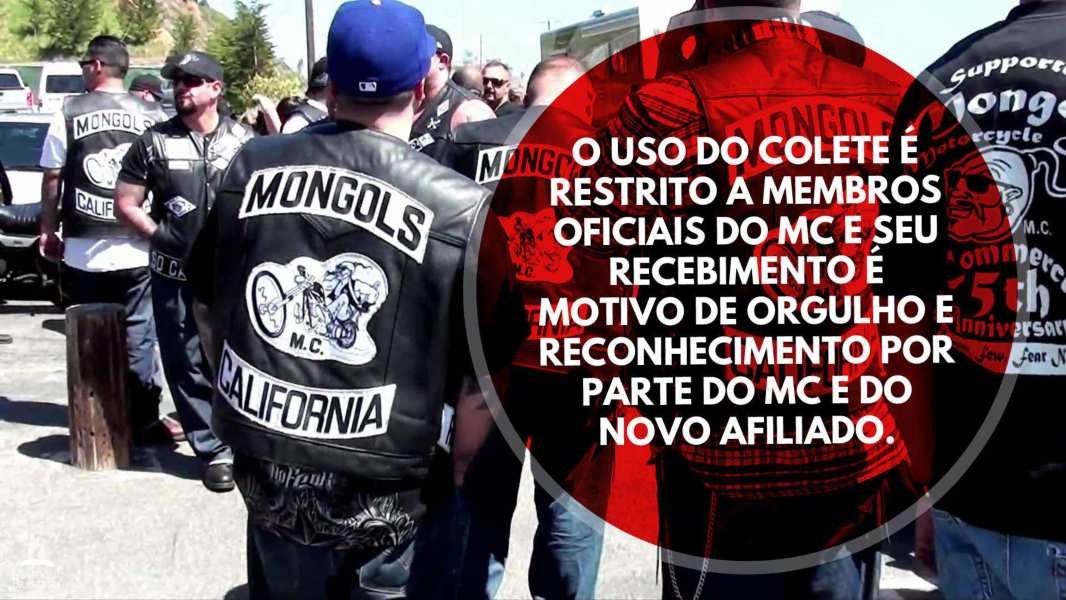 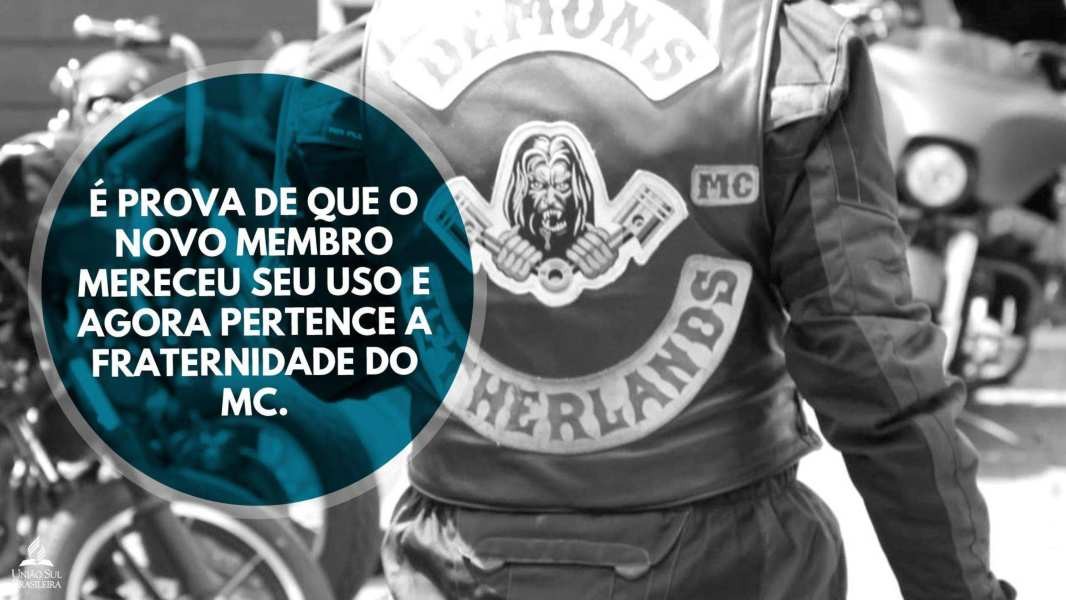 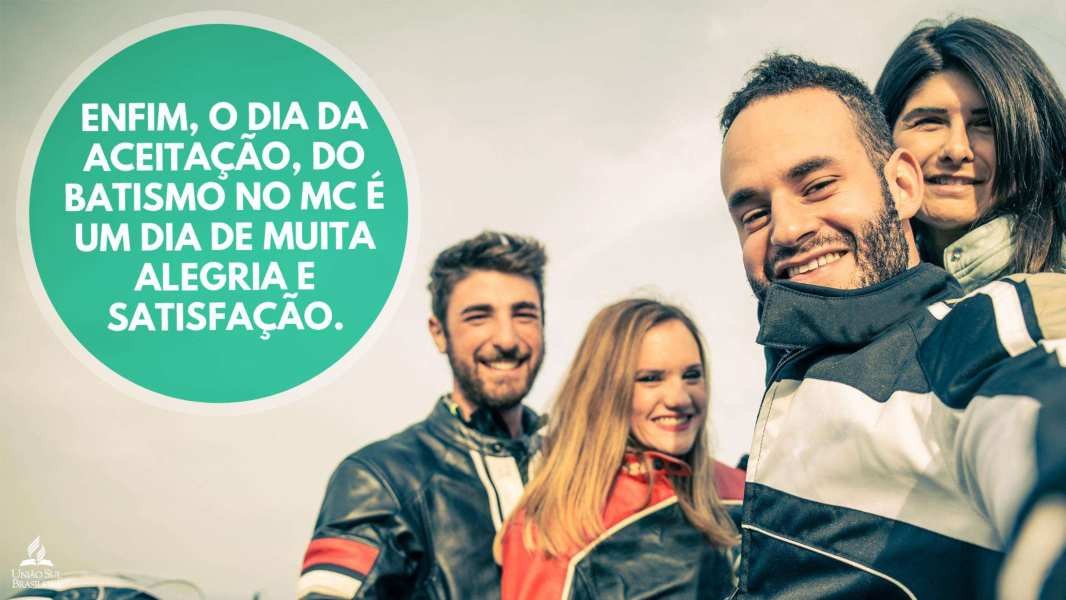 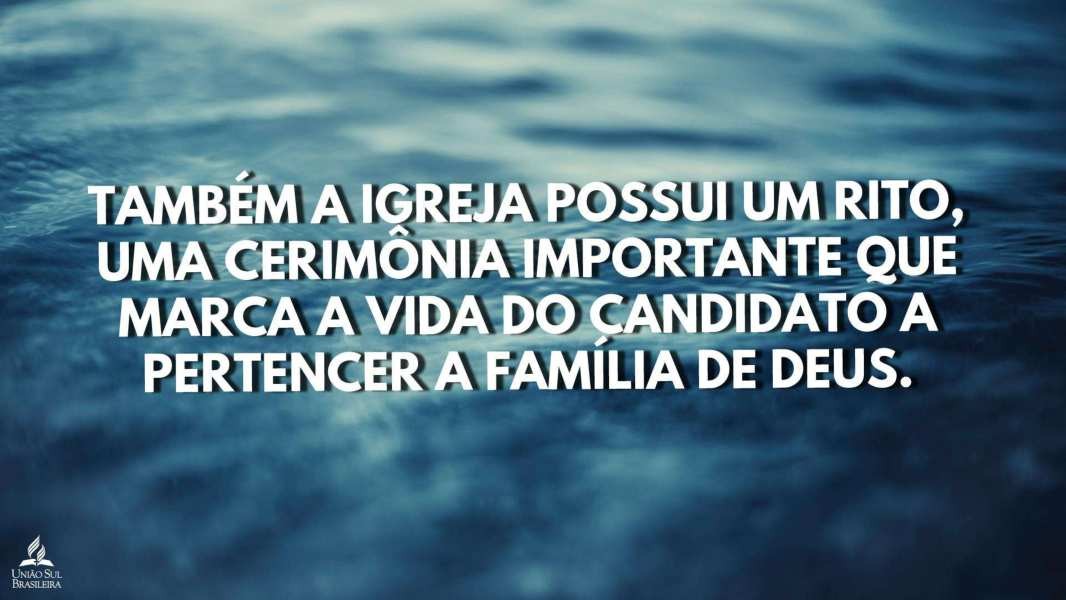 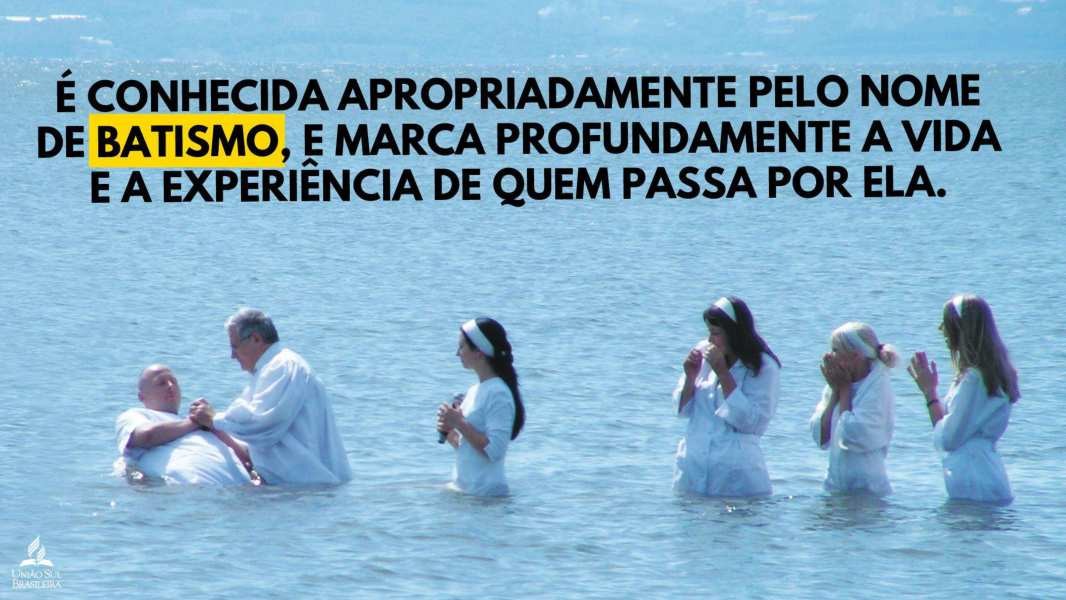 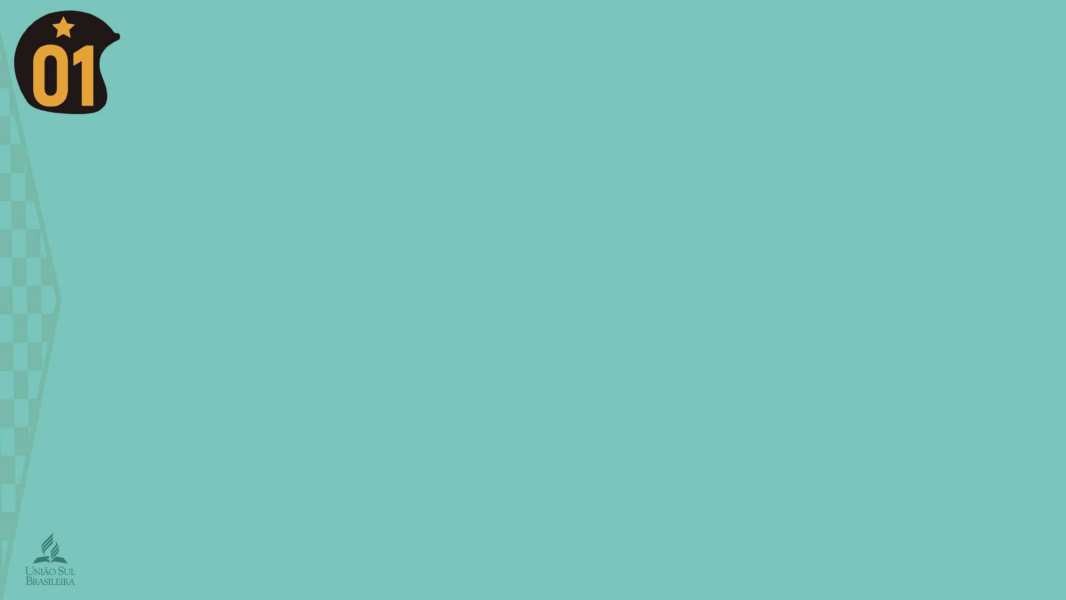 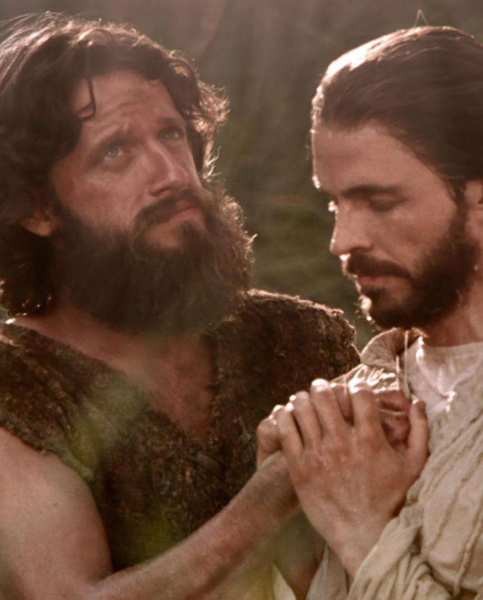 COMO É A CERIMÔNIA  DE BATISMO CRISTÃO?
Mateus 3:13-16; Atos 8:38; Mateus
28:18-20
Por esse tempo, dirigiu-se Jesus da Galiléia para o  Jordão, a fim de que João o batizasse. Ele, porém, o  dissuadia, dizendo: Eu é que preciso ser batizado por  ti, e tu vens a mim? Mas Jesus lhe respondeu: Deixa  por enquanto, porque, assim, nos convém cumprir  toda a justiça. Então, ele o admitiu. Batizado Jesus,  saiu logo da água, e eis que se lhe abriram os céus, e  viu o Espírito de Deus descendo como pomba, vindo  sobre ele.

Então, mandou parar o carro, ambos desceram à  água, e Filipe batizou o eunuco.

Jesus, aproximando-se, falou-lhes, dizendo: Toda a  autoridade me foi dada no céu e na terra. Ide,  portanto, fazei discípulos de todas as nações,  batizando-os em nome do Pai, e do Filho, e do  Espírito Santo; ensinando-os a guardar todas as  coisas que vos tenho ordenado. E eis que estou  convosco todos os dias até à consumação do  século.
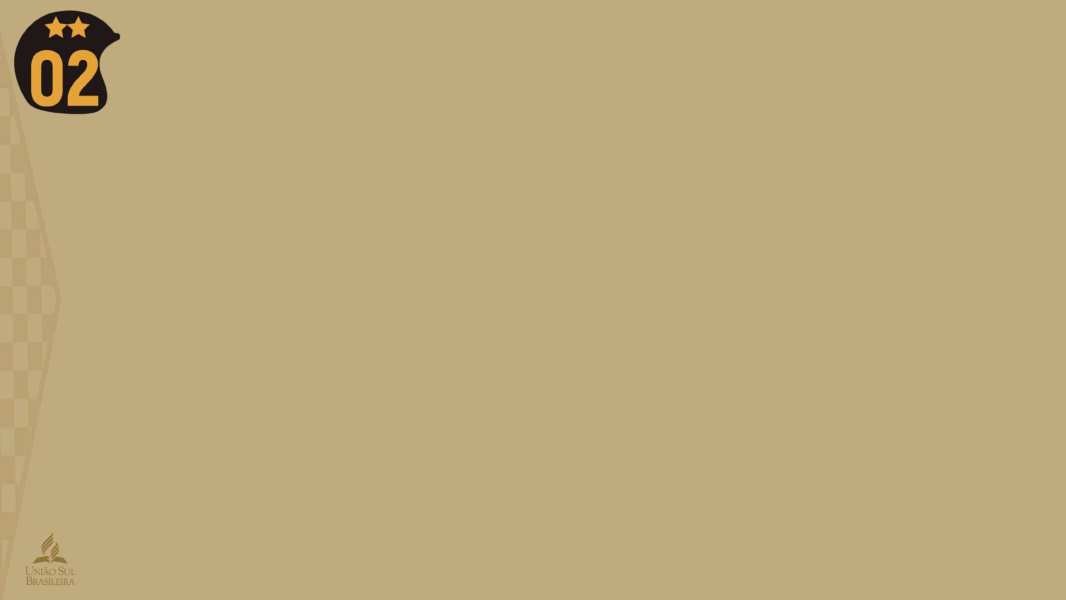 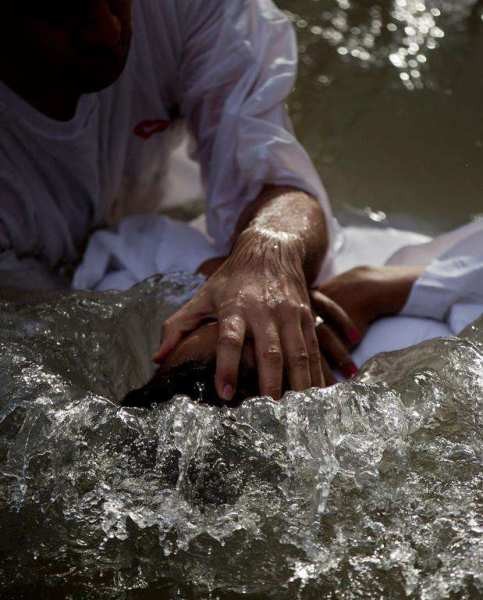 O QUE SIGNIFICA O  BATISMO?
Atos 22:16; Romanos 6:3-8
E agora, por que te demoras? Levanta-te, recebe o  batismo e lava os teus pecados, invocando o nome  dele.

Ou, porventura, ignorais que todos nós que fomos  batizados em Cristo Jesus fomos batizados na sua  morte? Fomos, pois, sepultados com ele na morte  pelo batismo; para que, como Cristo foi ressuscitado  dentre os mortos pela glória do Pai, assim também  andemos nós em novidade de vida. Porque, se  fomos unidos com ele na semelhança da sua morte,  certamente, o seremos também na semelhança da  sua ressurreição, sabendo isto: que foi crucificado  com ele o nosso velho homem, para que o corpo do  pecado seja destruído, e não sirvamos o pecado  como escravos; porquanto quem morreu está  justificado do pecado. Ora, se já morremos com  Cristo, cremos que também com ele viveremos,
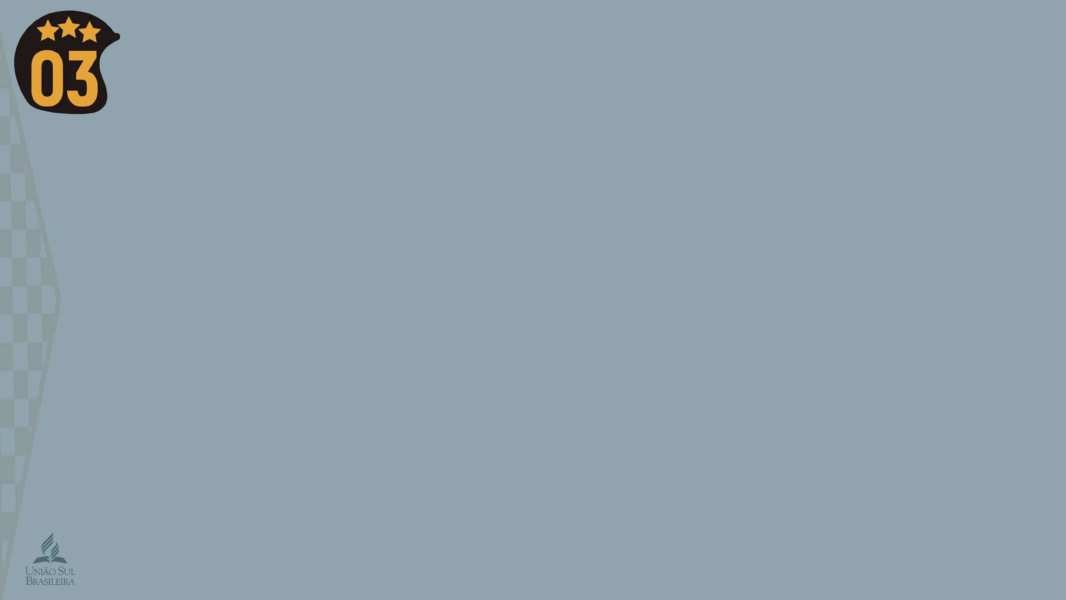 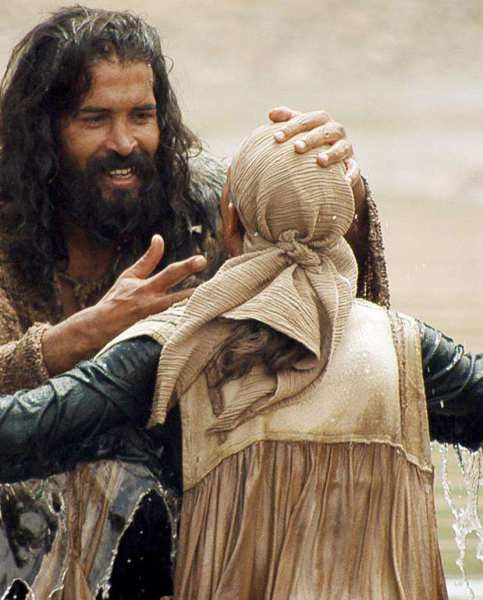 QUEM PODE RECEBER  O BATISMO E QUAL A  SUA IMPORTÂNCIA?
Marcos 16:16; Atos 2:38 e João 3:5

Quem crer e for batizado será salvo;  quem, porém, não crer será  condenado.
Respondeu-lhes Pedro: Arrependei-vos,  e cada um de vós seja batizado em  nome de Jesus Cristo para remissão dos  vossos pecados, e recebereis o dom do  Espírito Santo.
Respondeu Jesus: Em verdade, em  verdade te digo: quem não nascer da  água e do Espírito não pode entrar no  reino de Deus.
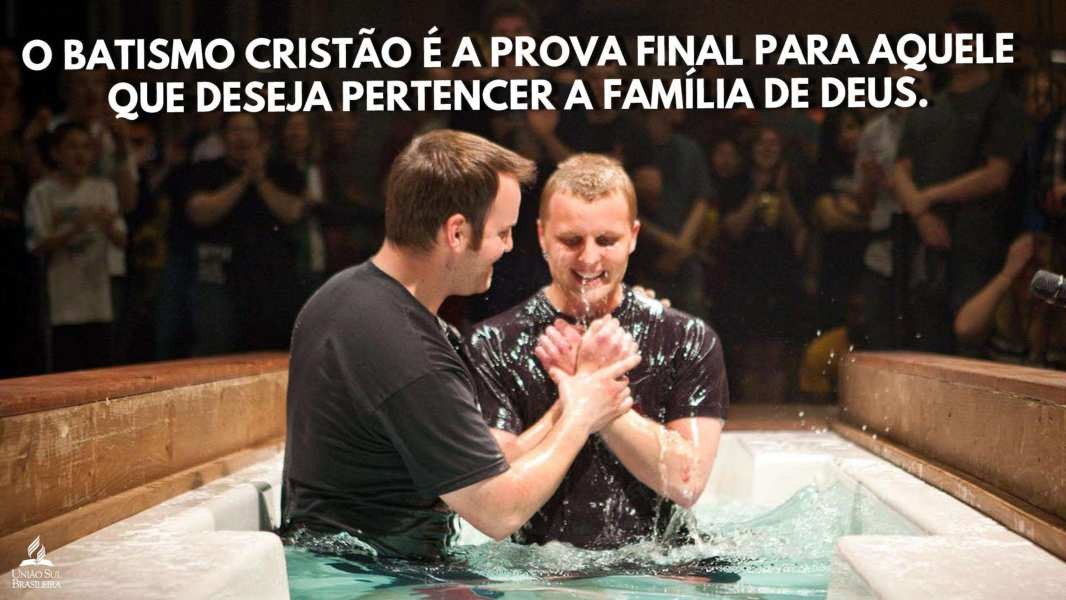 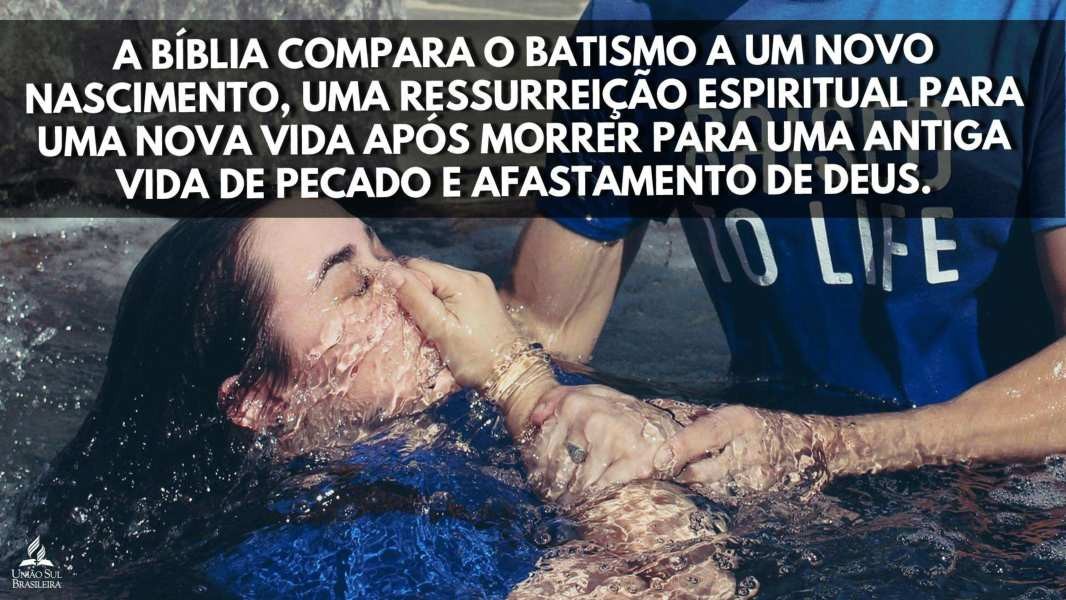 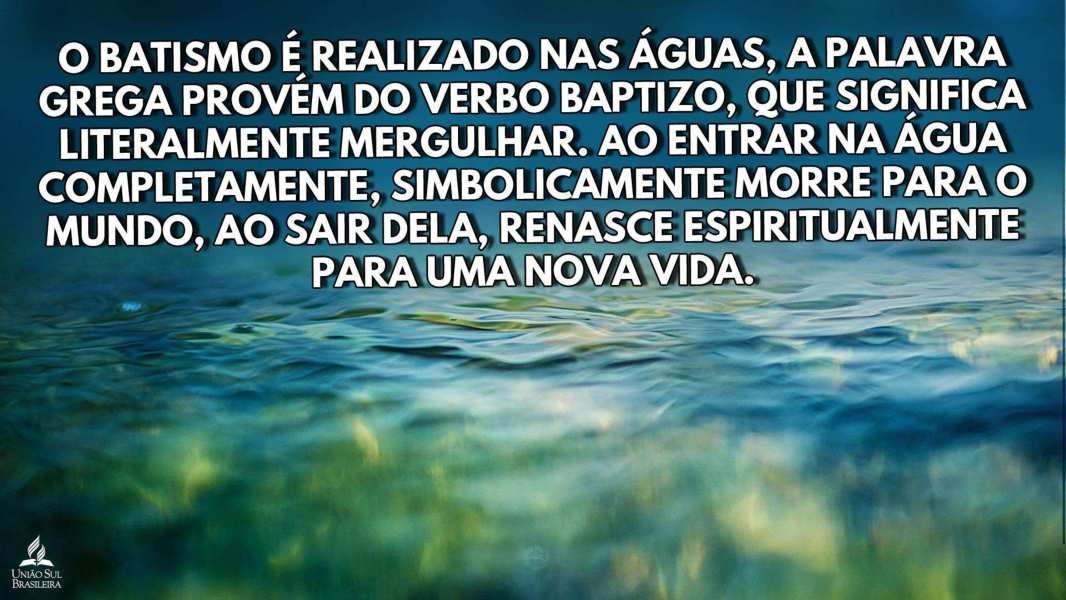 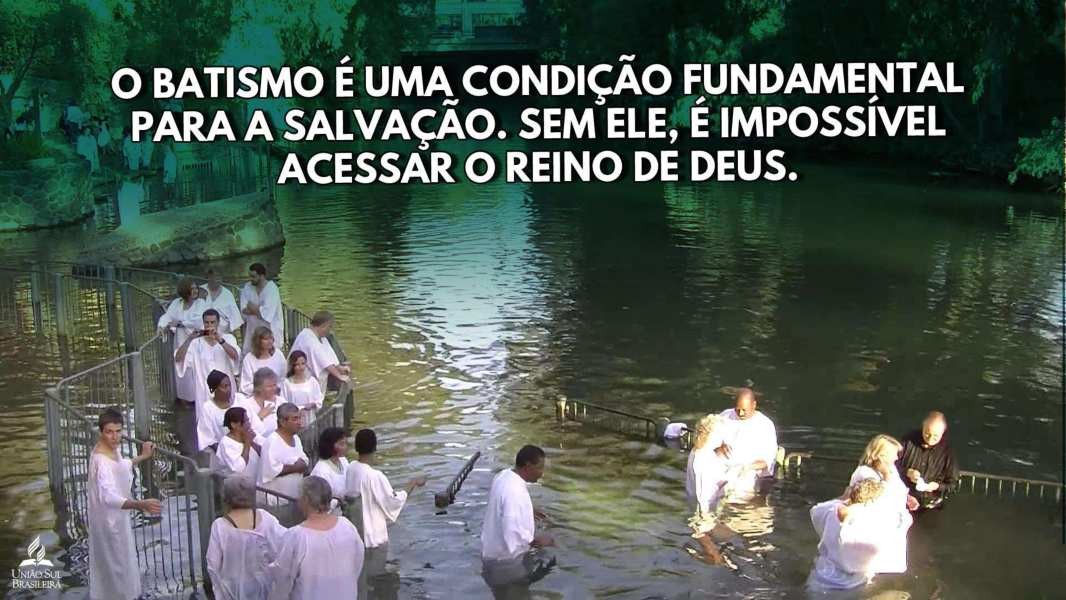 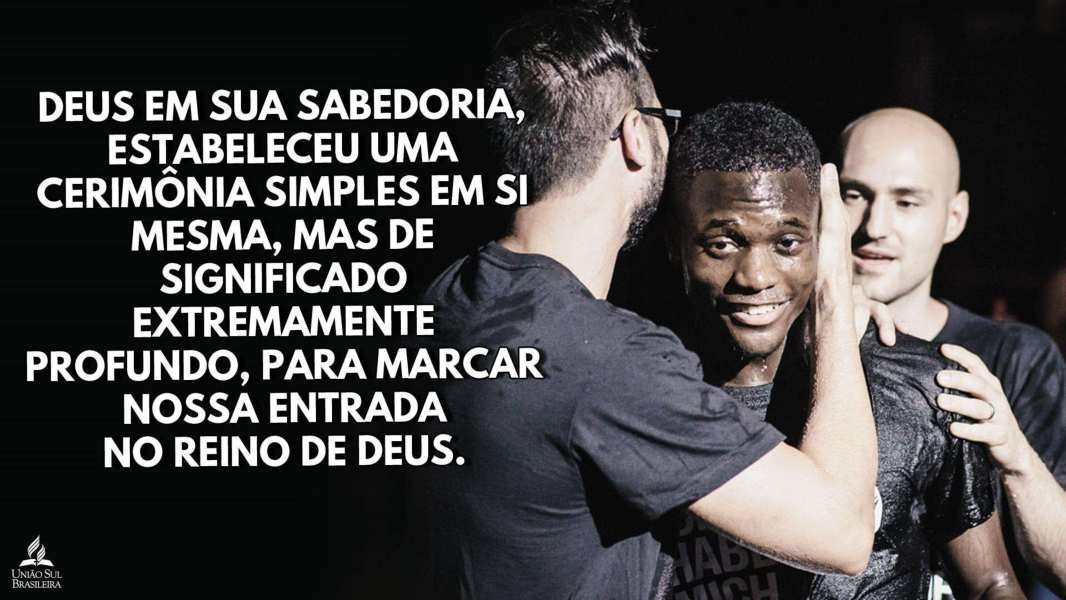 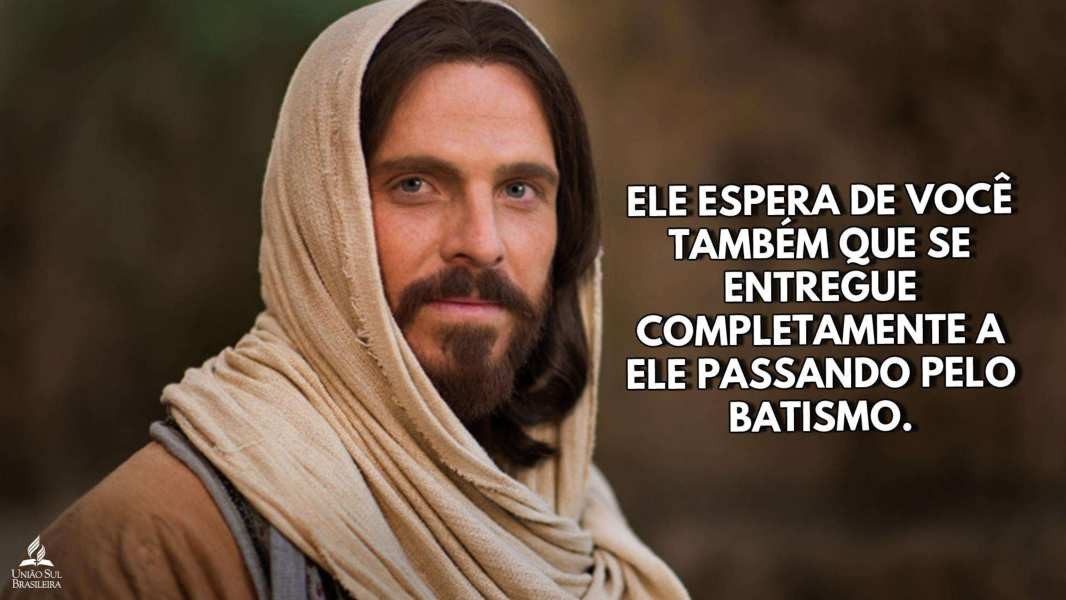 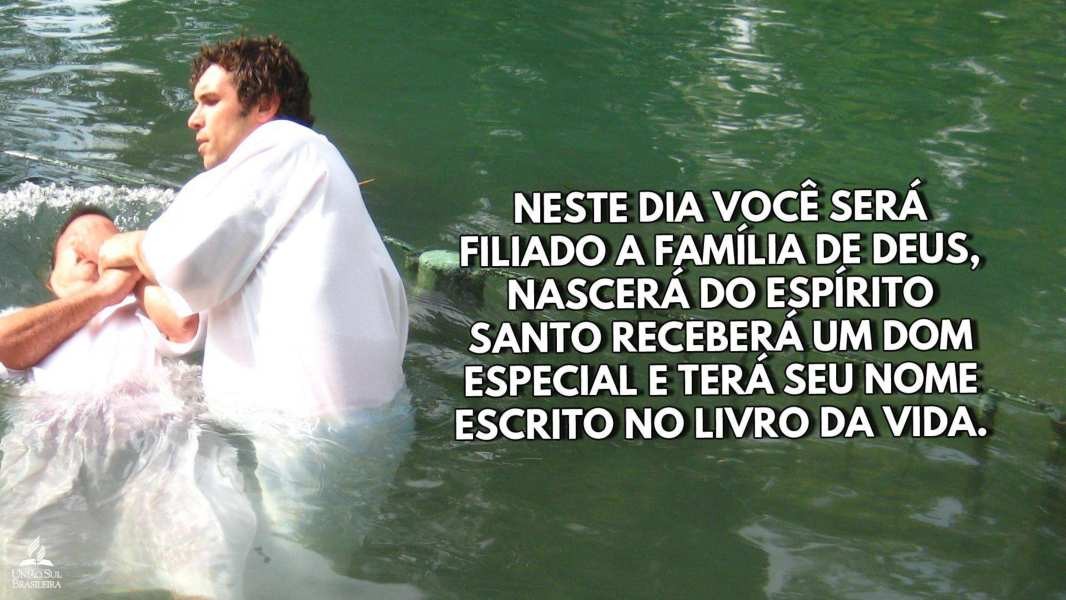 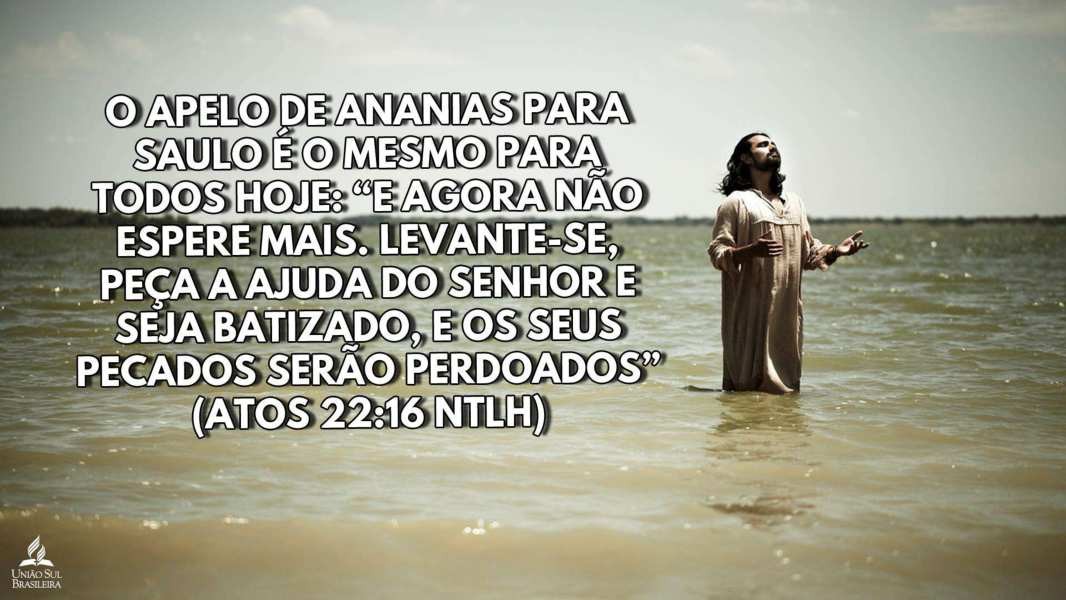 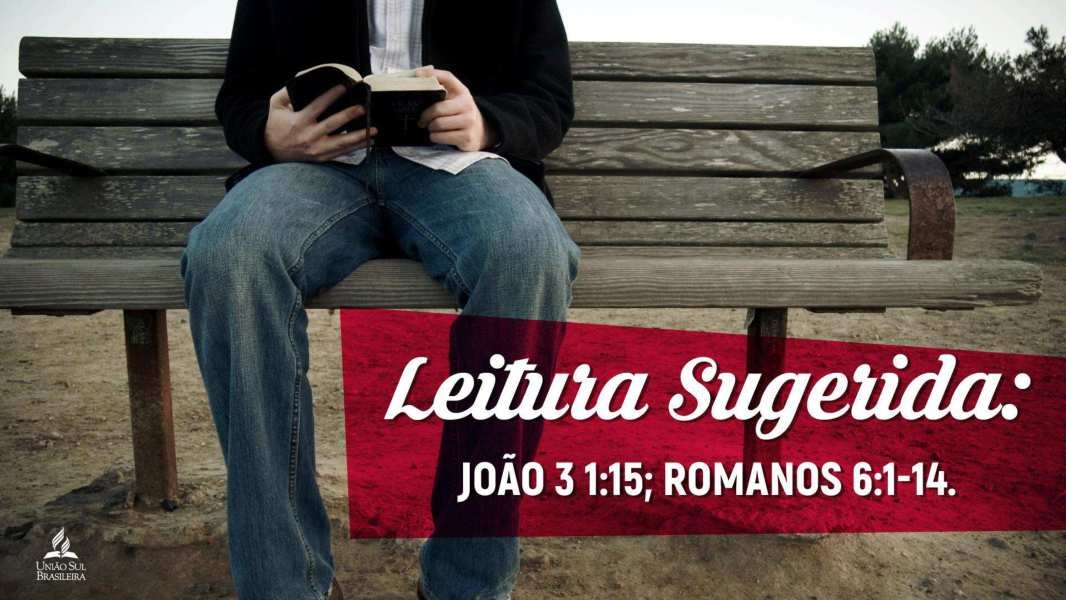 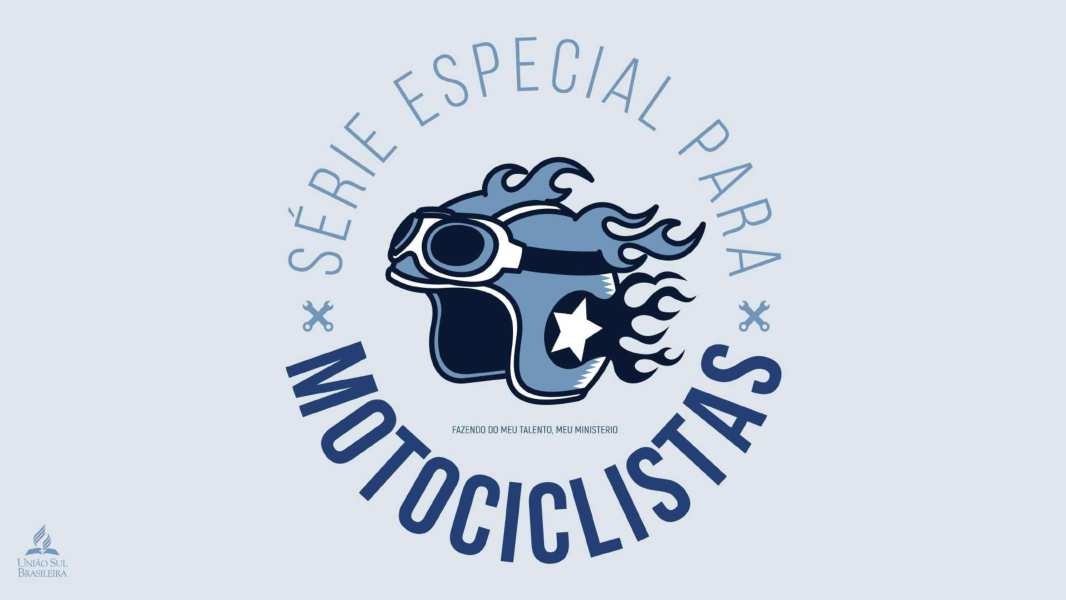 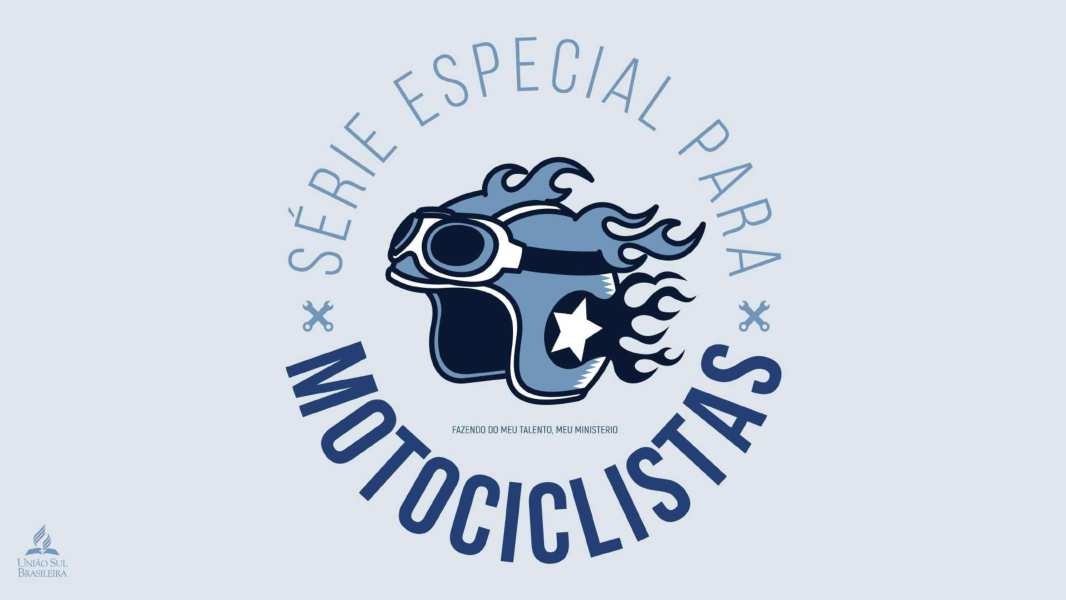 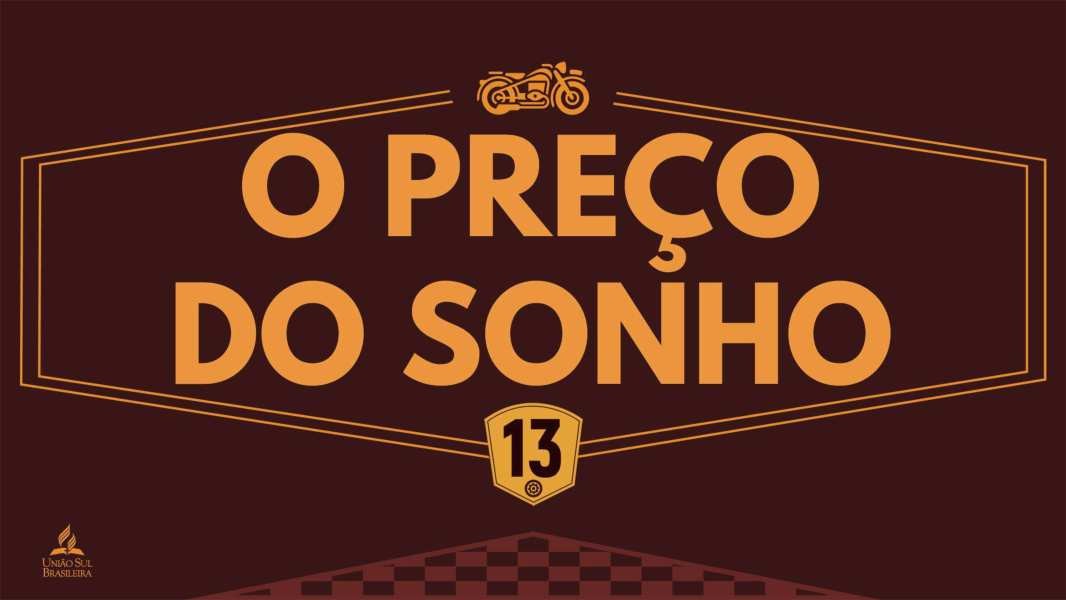 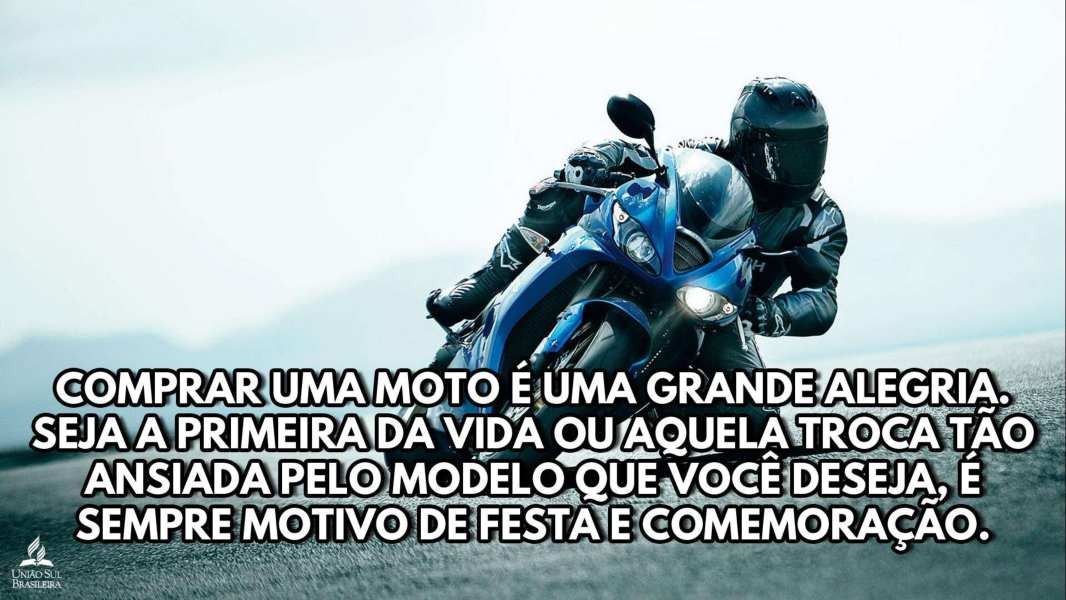 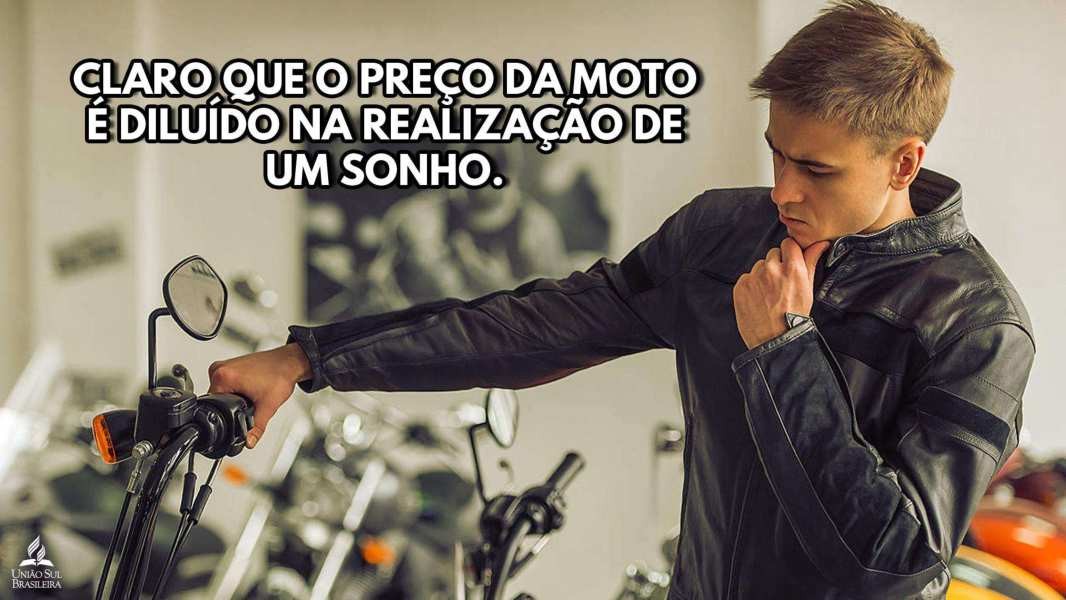 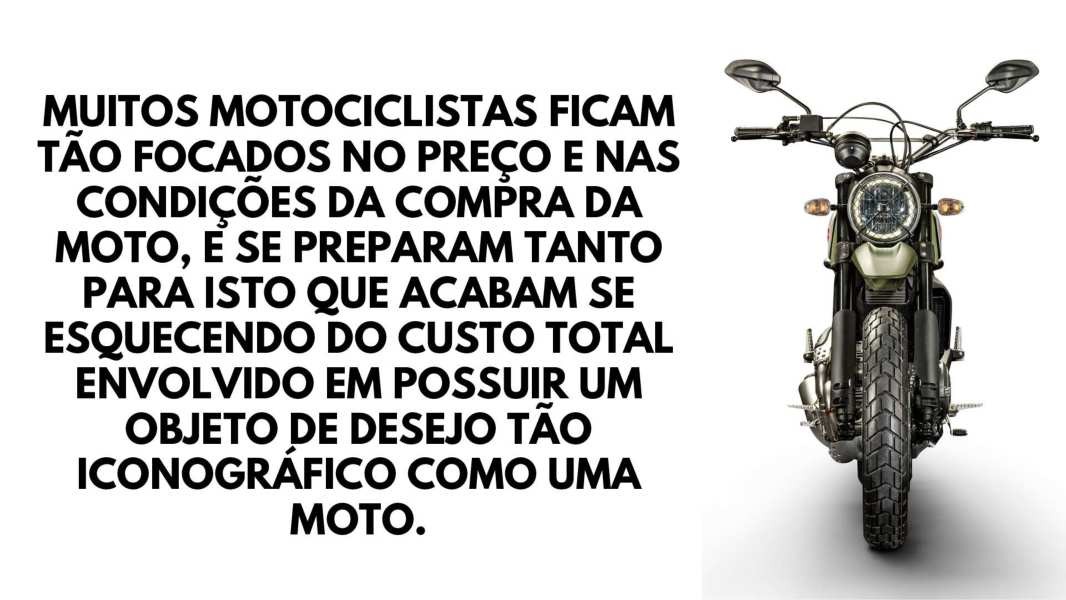 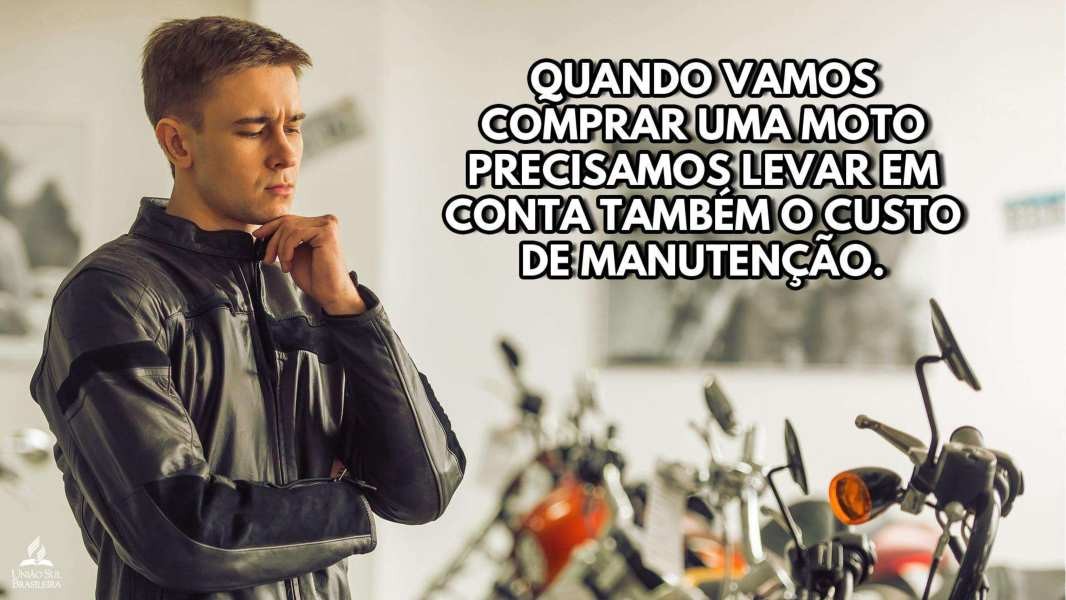 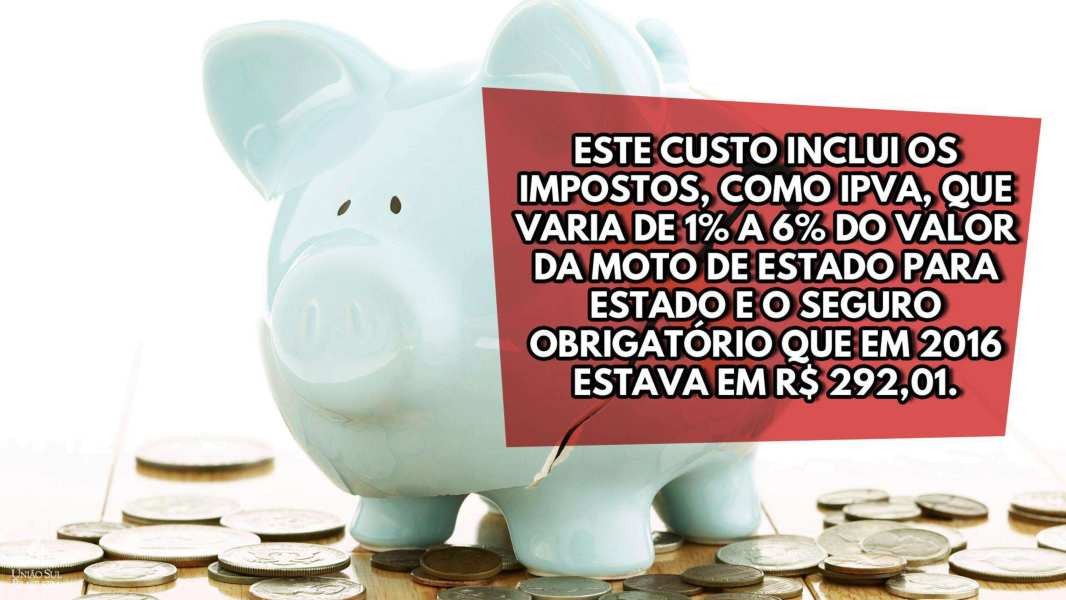 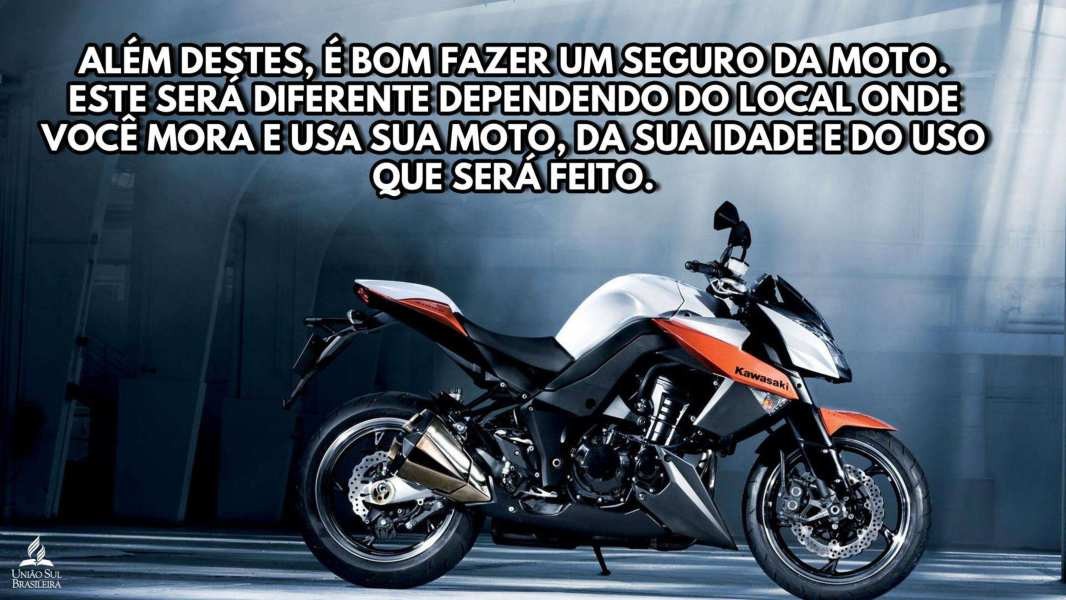 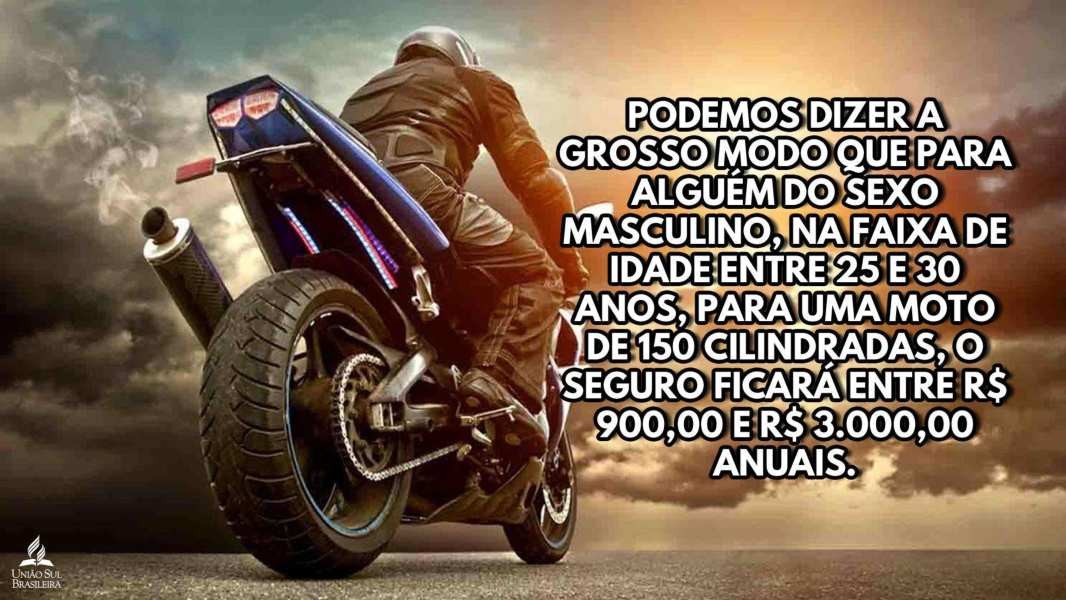 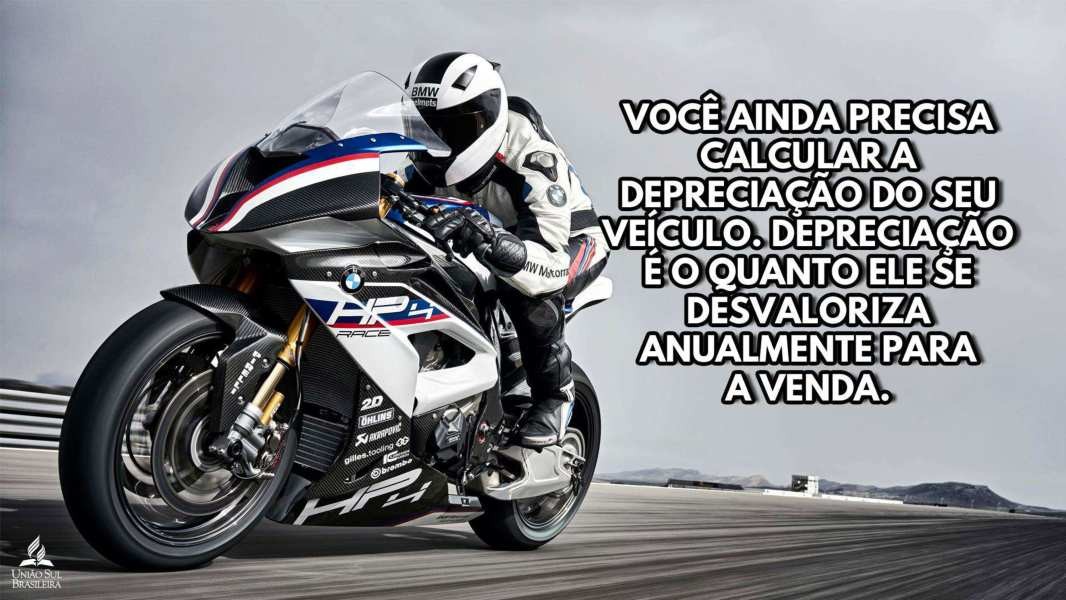 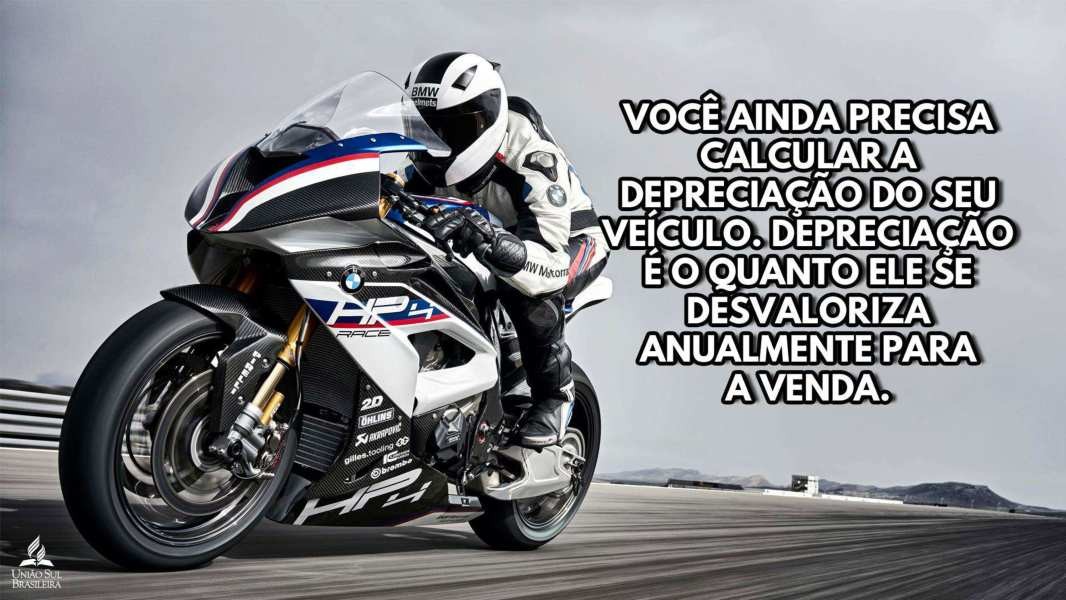 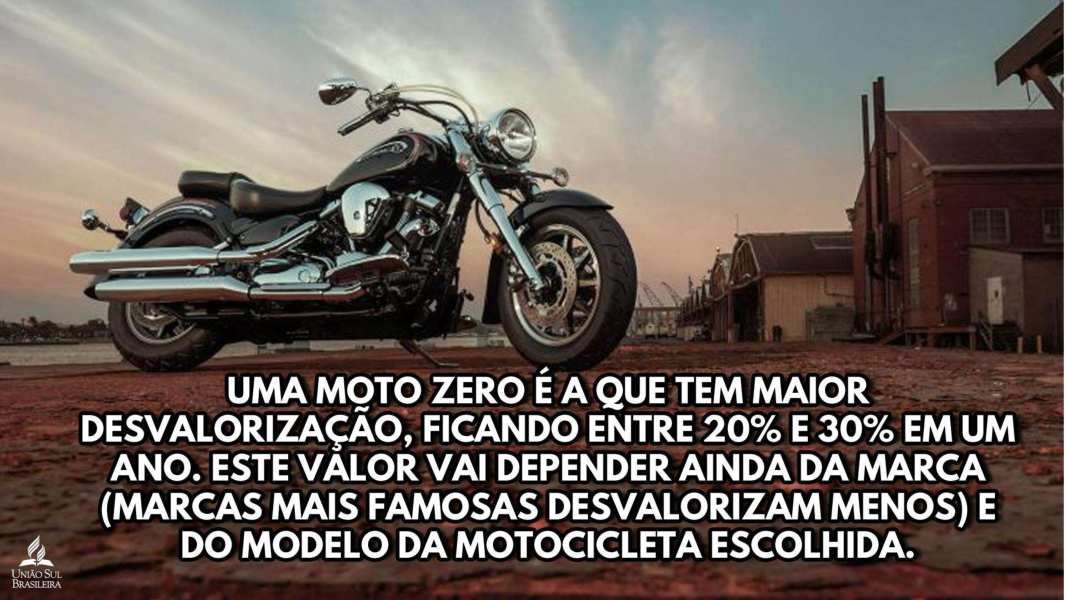 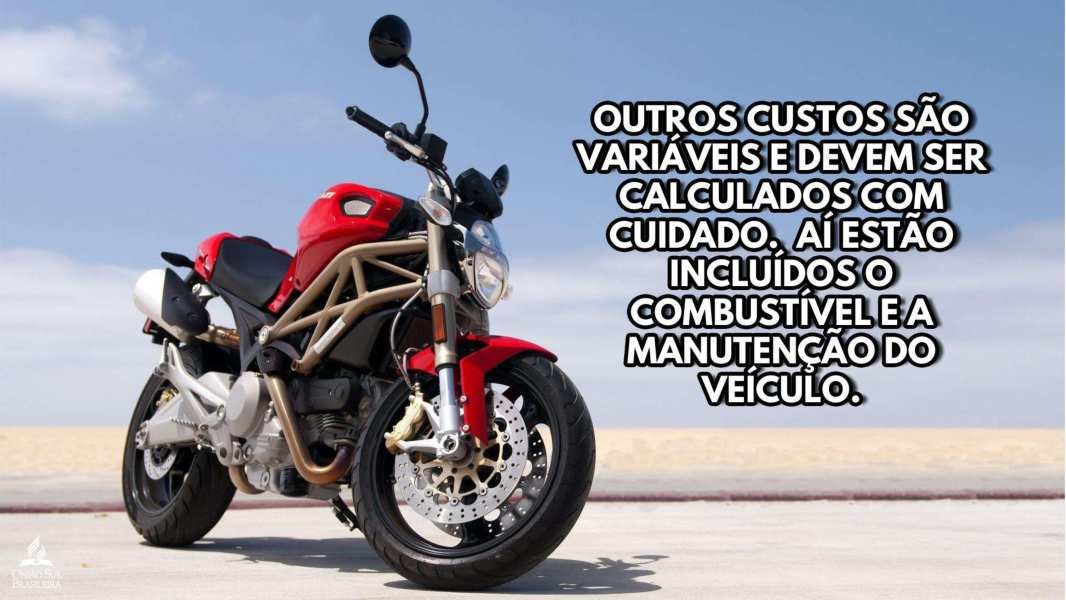 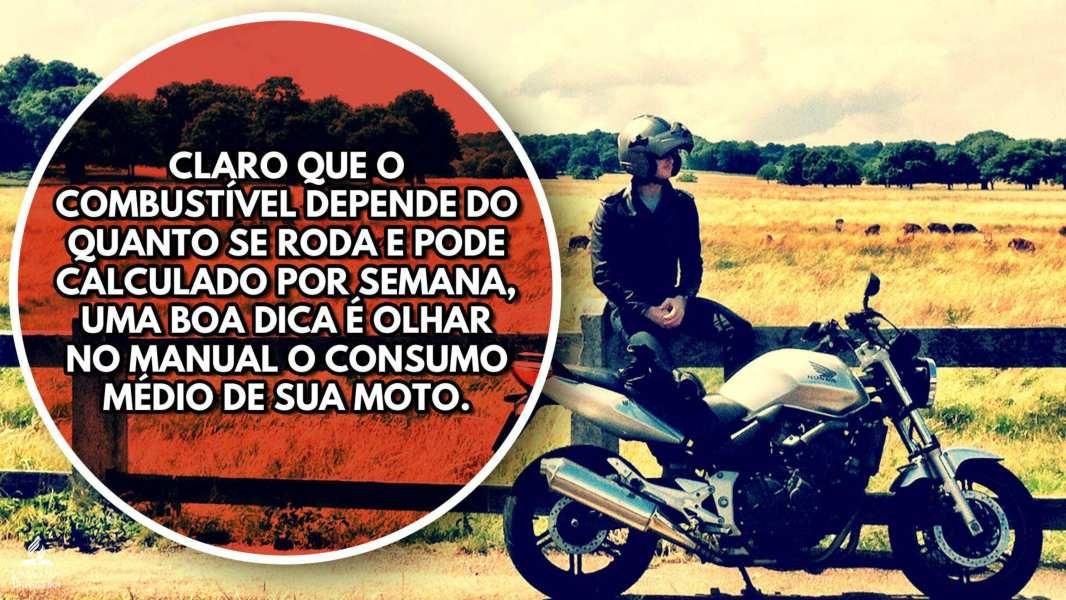 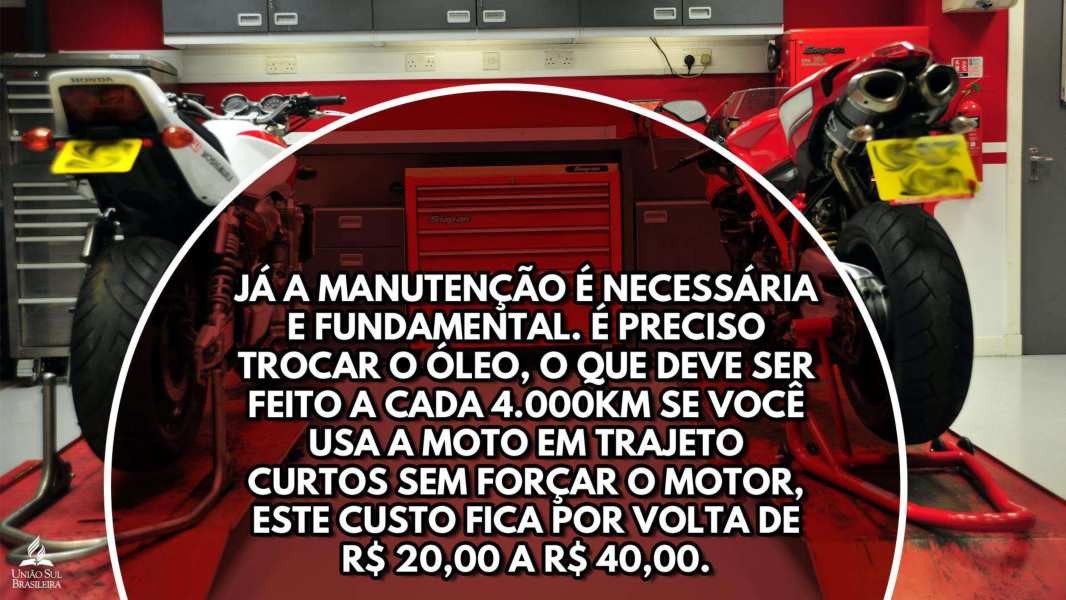 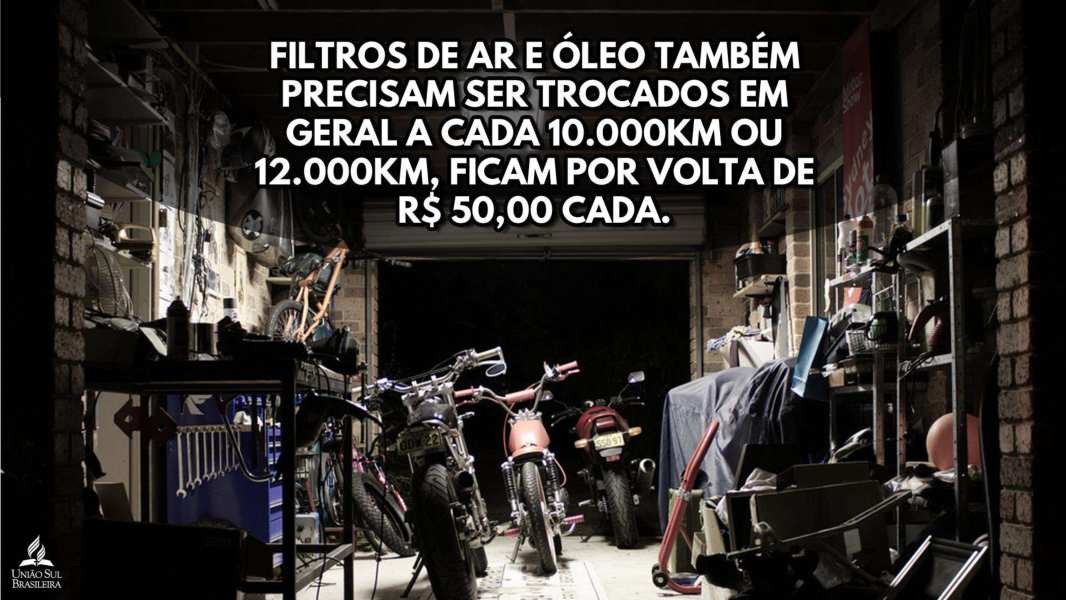 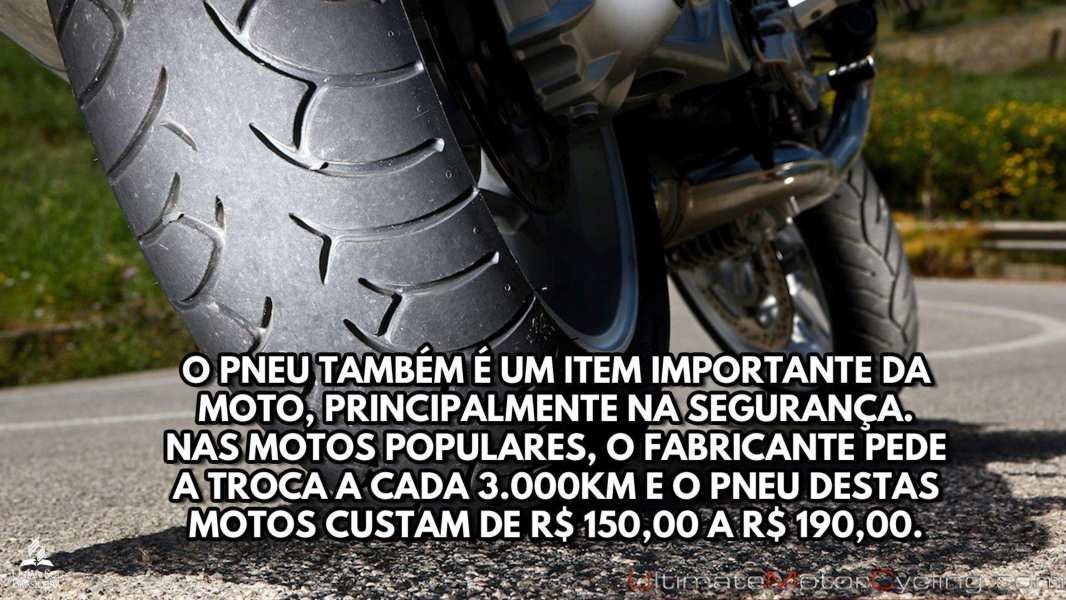 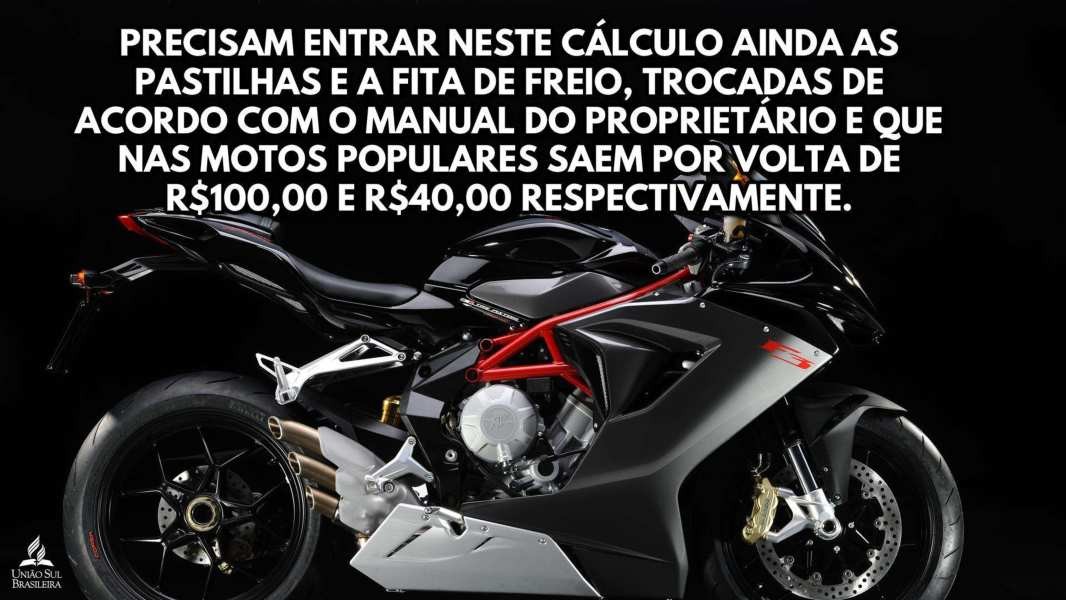 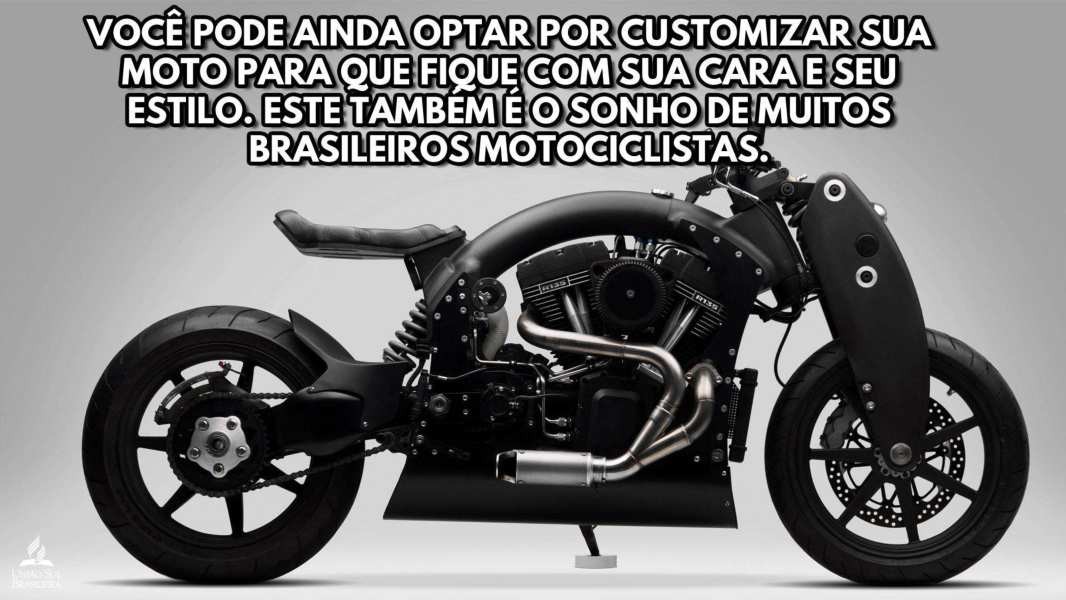 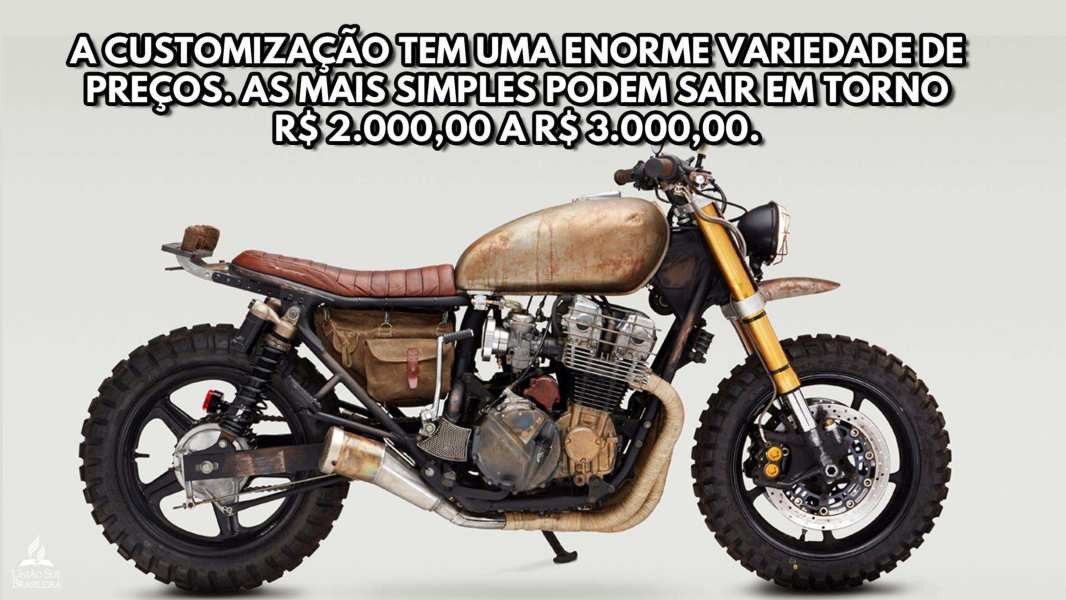 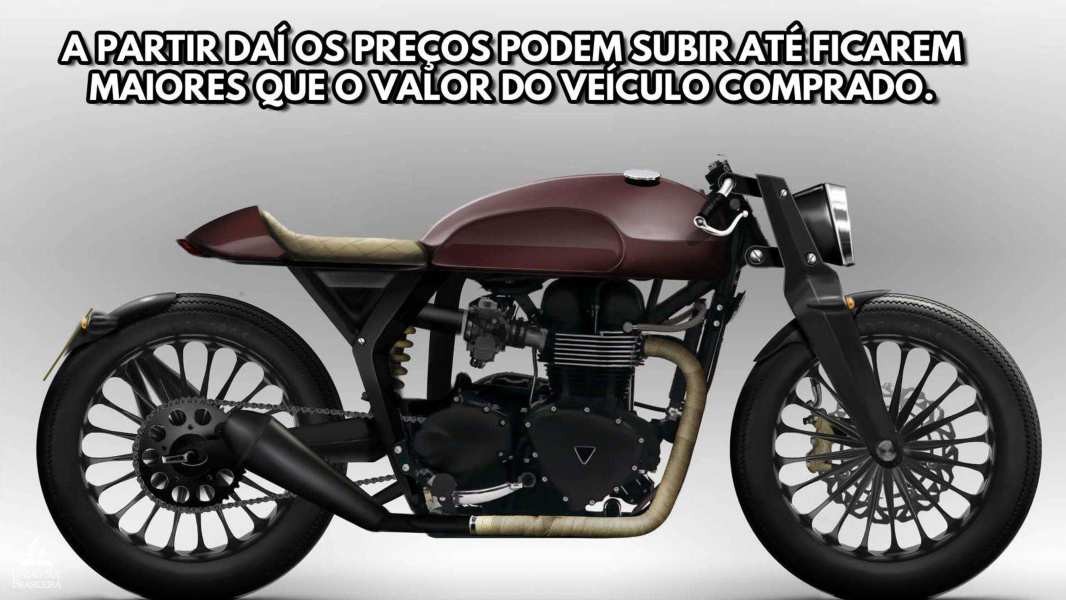 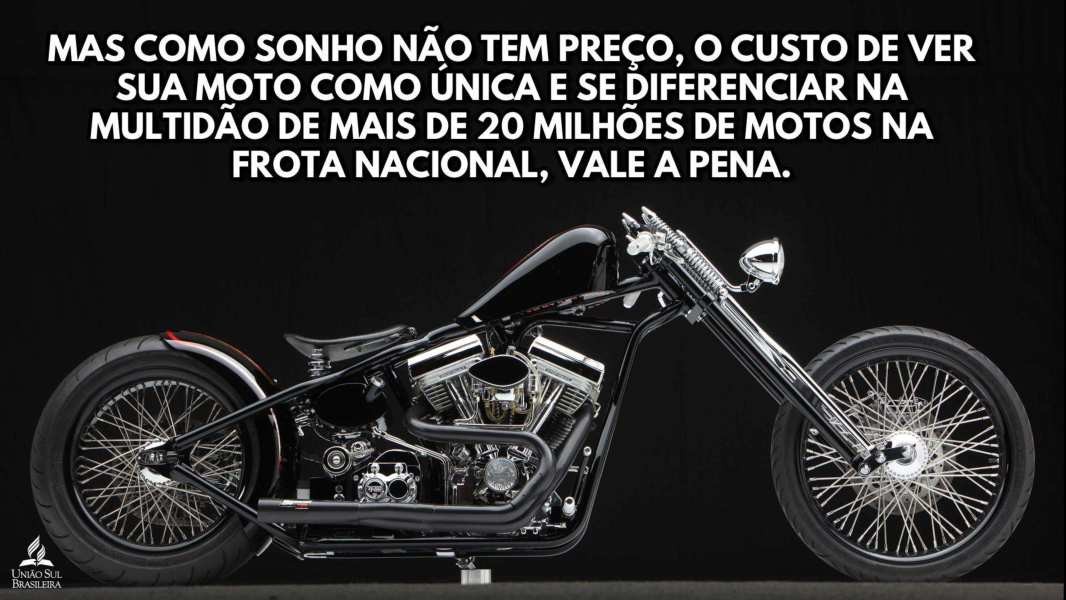 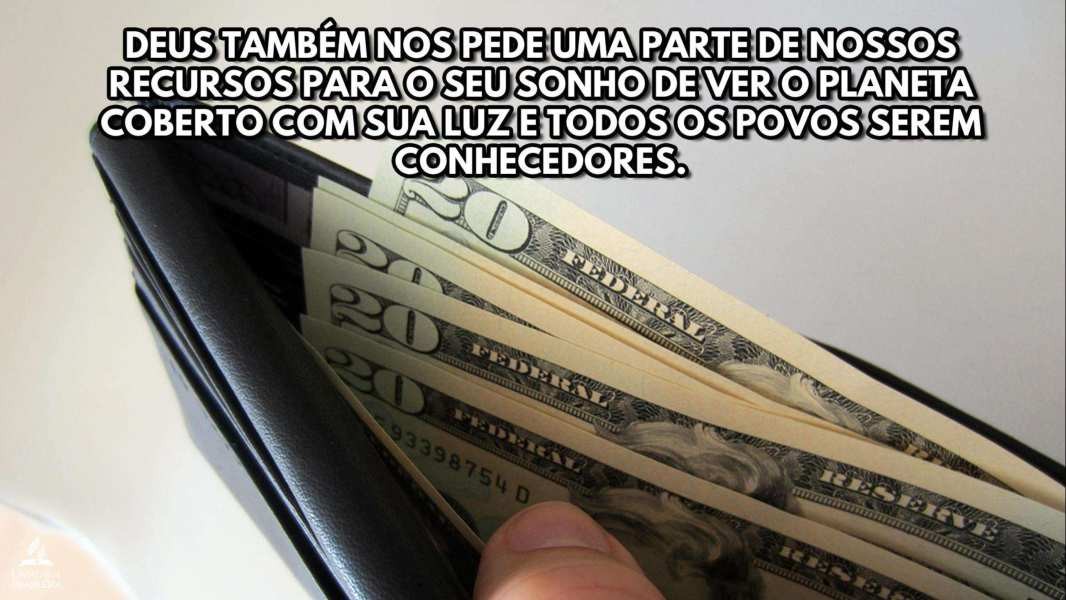 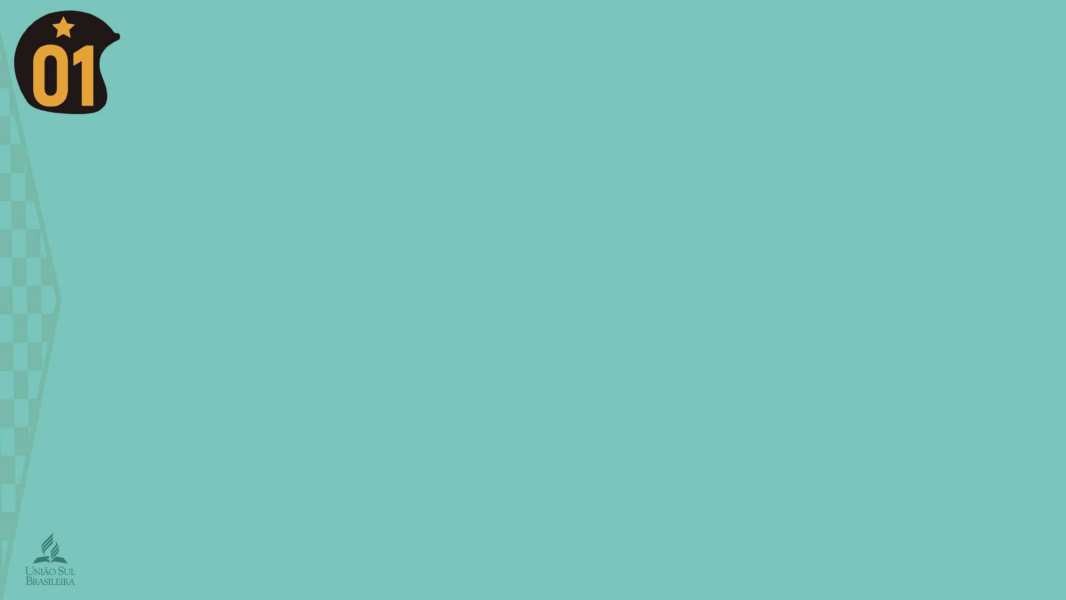 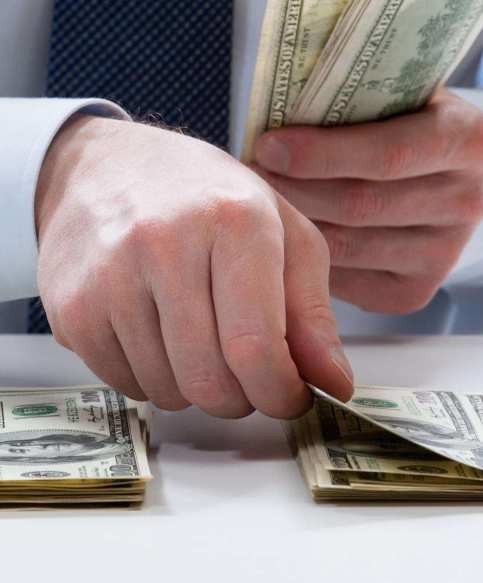 QUANTO DEUS NOS  PEDE DE NOSSA RENDA  PARA O SUSTENTO DE  SUA OBRA?
Levítico 27:30; Provérbios 3:9;
Números 18:21

Também todas as dízimas da terra,  tanto dos cereais do campo como  dos frutos das árvores, são do  SENHOR; santas são ao SENHOR.
Honra ao SENHOR com os teus bens  e com as primícias de toda a tua  renda.
Aos filhos de Levi dei todos os  dízimos em Israel por herança, pelo  serviço que prestam, serviço da  tenda da congregação.
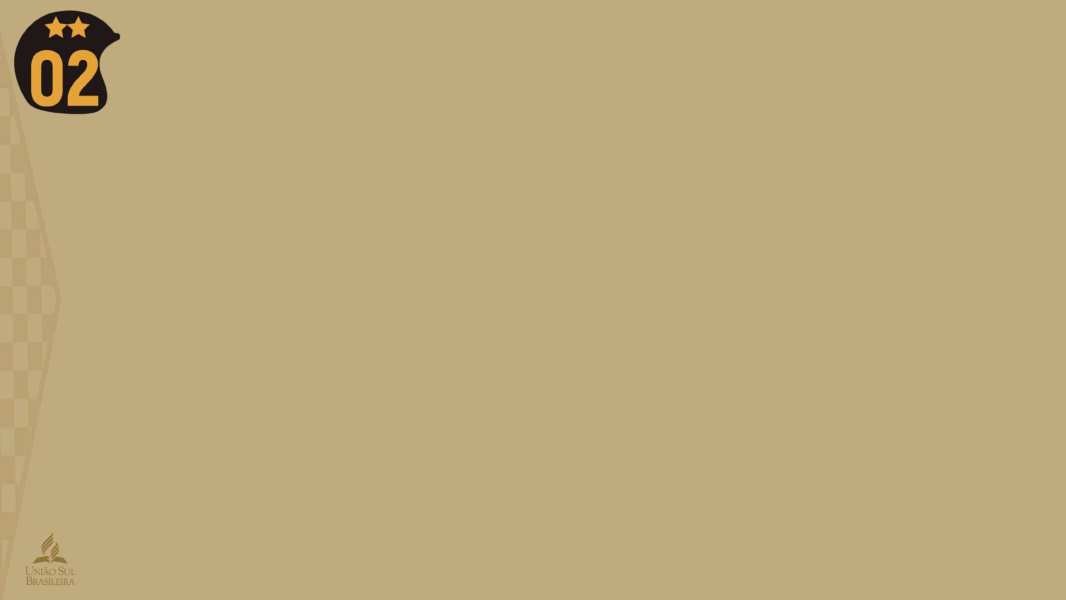 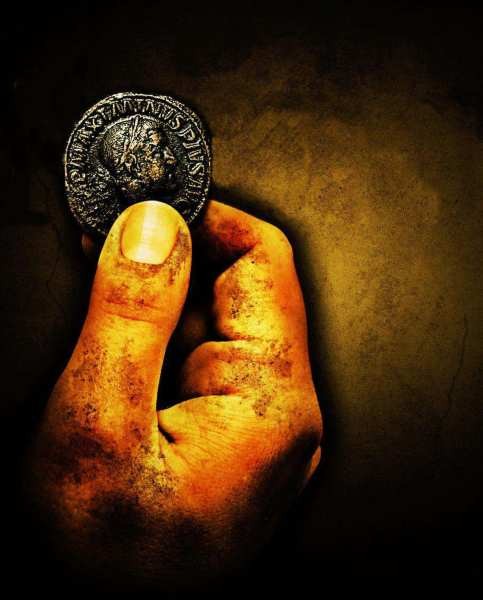 A IGREJA DO NOVO  TESTAMENTO TAMBÉM  UTILIZAVA ESTE  MÉTODO?
1 Coríntios 9:11-14; Mateus 23:23.
Se nós vos semeamos as coisas espirituais, será muito  recolhermos de vós bens materiais? Se outros  participam desse direito sobre vós, não o temos nós  em maior medida? Entretanto, não usamos desse  direito; antes, suportamos tudo, para não criarmos  qualquer obstáculo ao evangelho de Cristo. Não  sabeis vós que os que prestam serviços sagrados do  próprio templo se alimentam? E quem serve ao altar  do altar tira o seu sustento? Assim ordenou também  o Senhor aos que pregam o evangelho que vivam  do evangelho;

Ai de vós, escribas e fariseus, hipócritas, porque dais  o dízimo da hortelã, do endro e do cominho e tendes  negligenciado os preceitos mais importantes da Lei:   a justiça, a misericórdia e a fé; devíeis, porém, fazer  estas coisas, sem omitir aquelas

Note que Cristo diz que deviam fazer estas coisas  (juízo, misericórdia e fé) sem deixar de praticar  “aquelas”, isto é, devolver o dízimo até das  pequenas coisas.
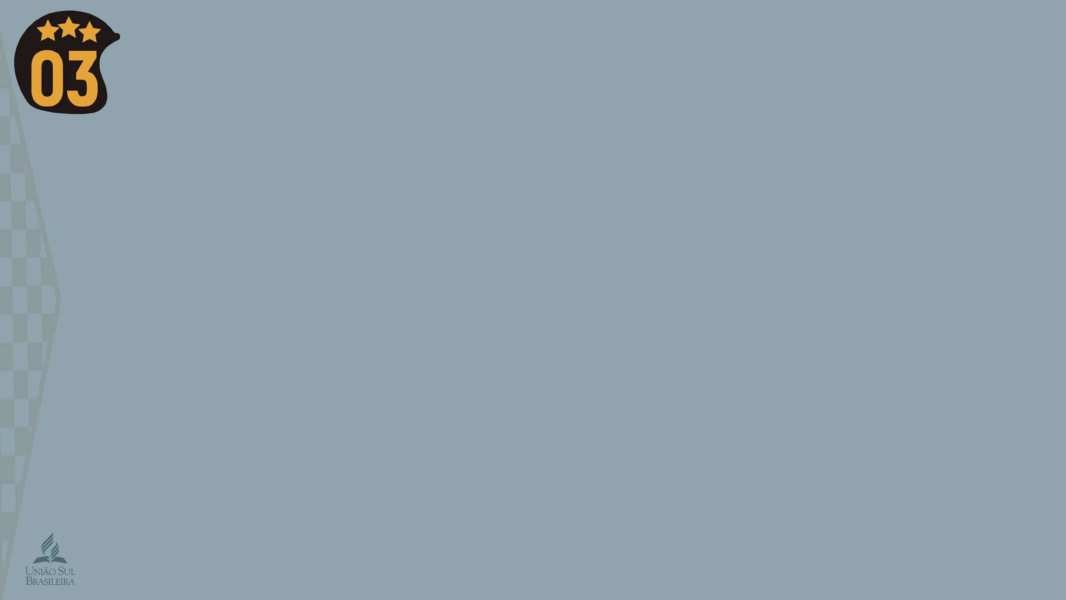 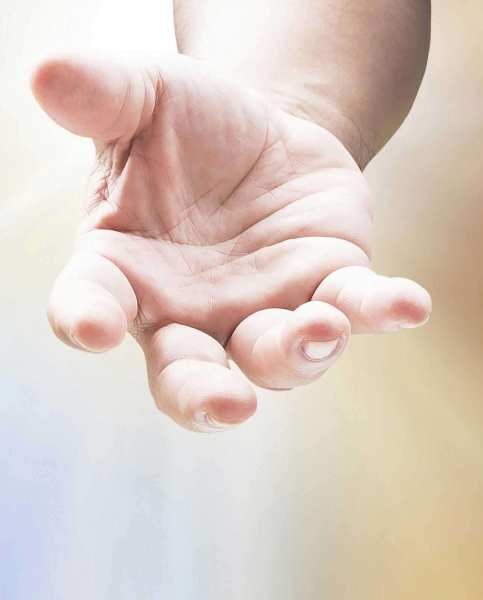 EM QUE FUNDAMENTO  DEUS ME PEDE UMA  PARTE DE MINHA  RENDA?
Salmo 24:1; Ageu 2:8;
Deuteronômio 8:18

Ao SENHOR pertence a terra e tudo  o que nela se contém, o mundo e os  que nele habitam.
Minha é a prata, meu é o ouro, diz o  SENHOR dos Exércitos.
Antes, te lembrarás do SENHOR, teu  Deus, porque é ele o que te dá  força para adquirires riquezas; para  confirmar a sua aliança, que, sob  juramento, prometeu a teus pais,  como hoje se vê.
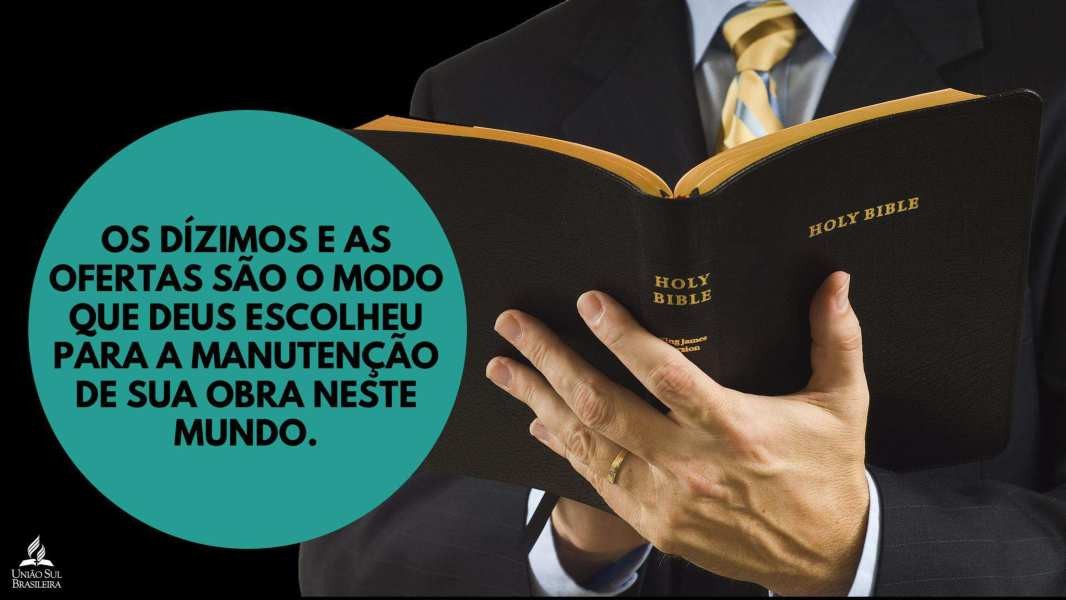 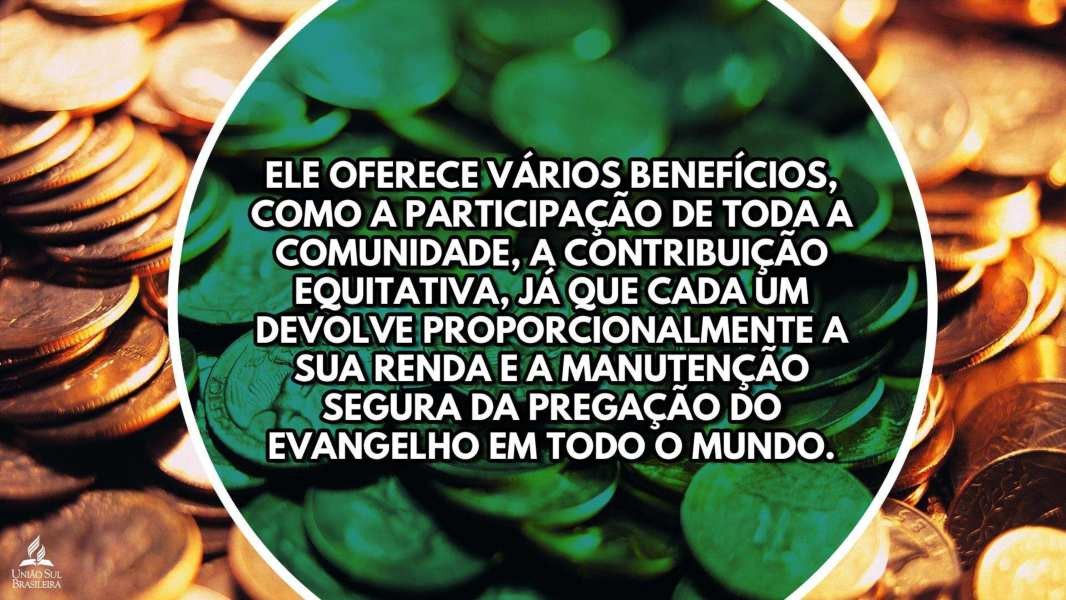 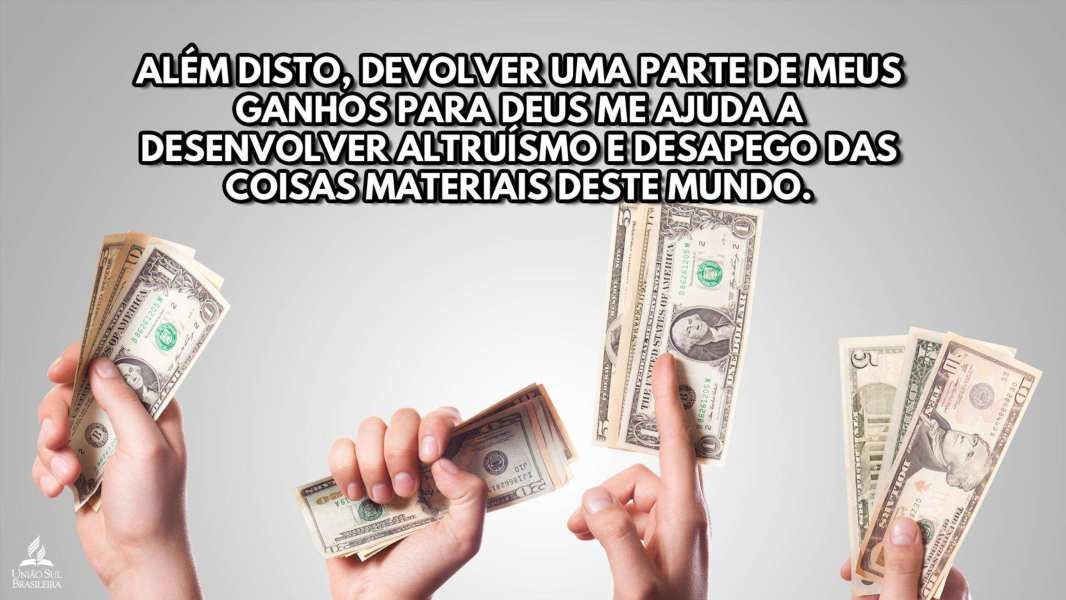 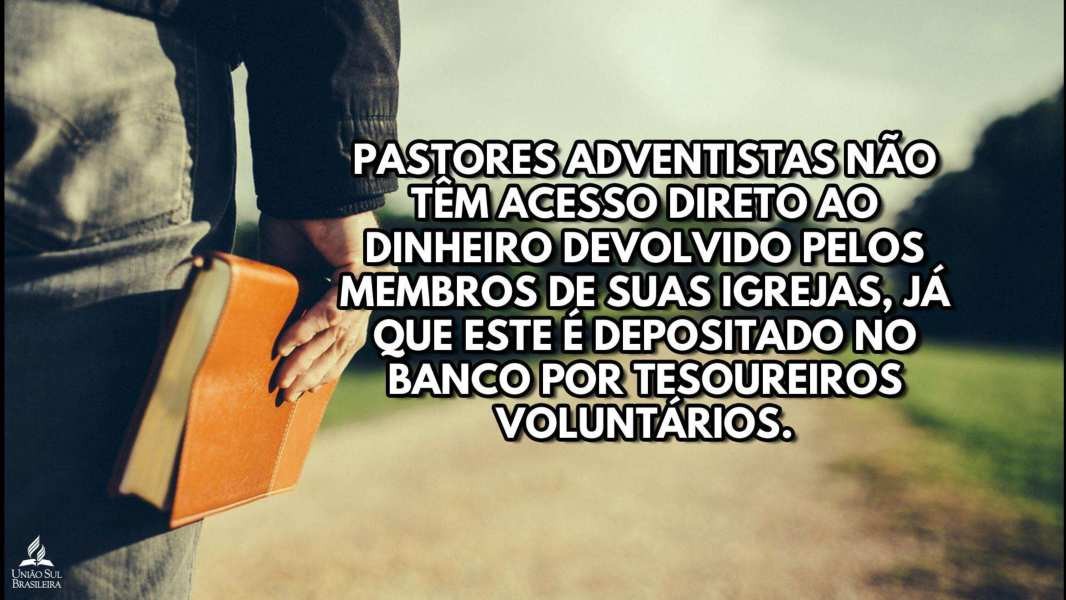 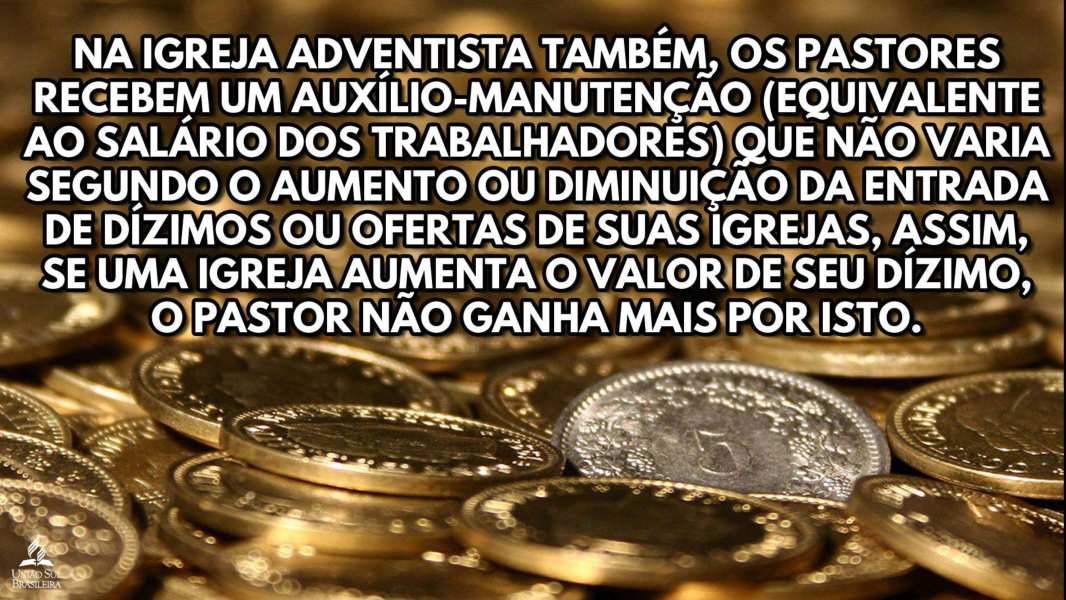 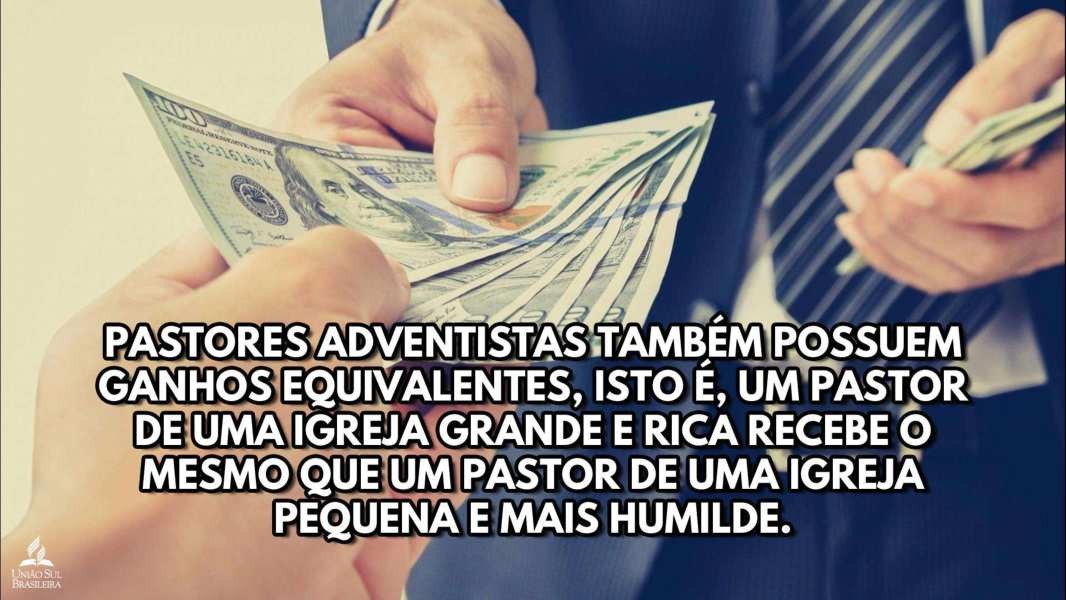 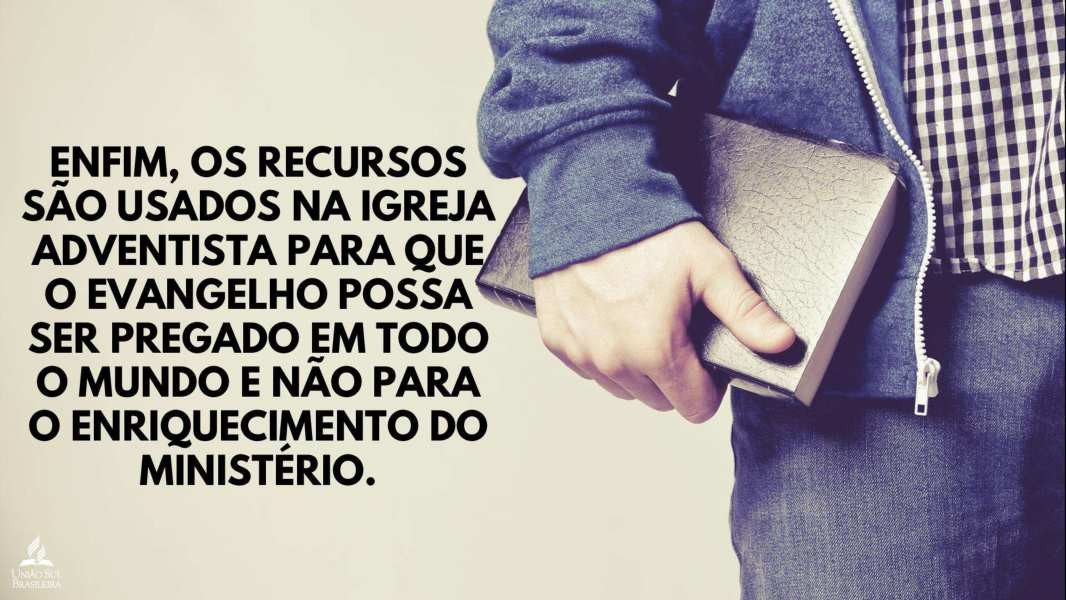 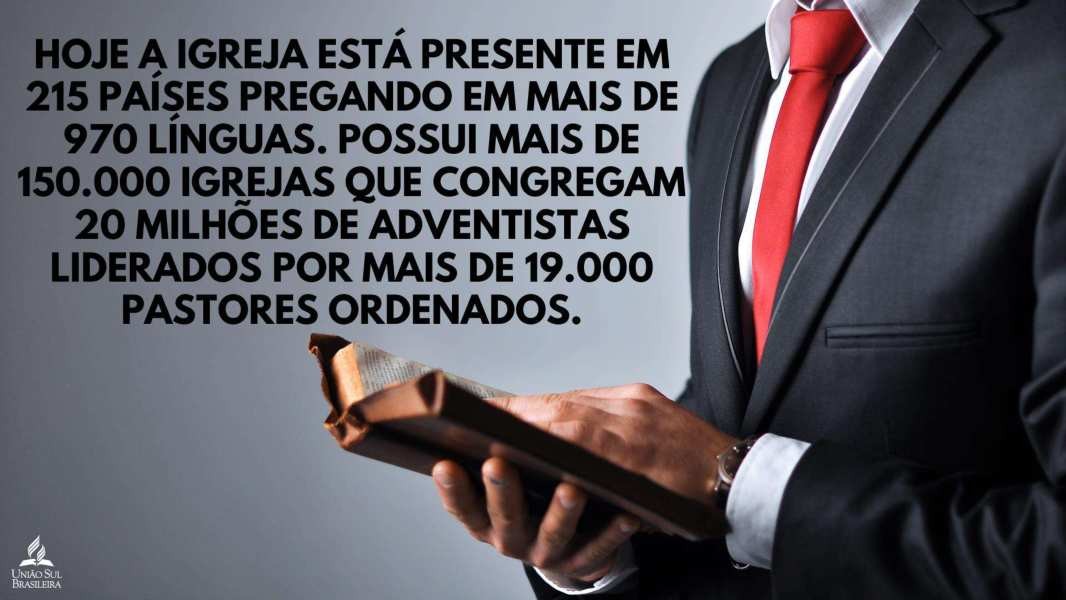 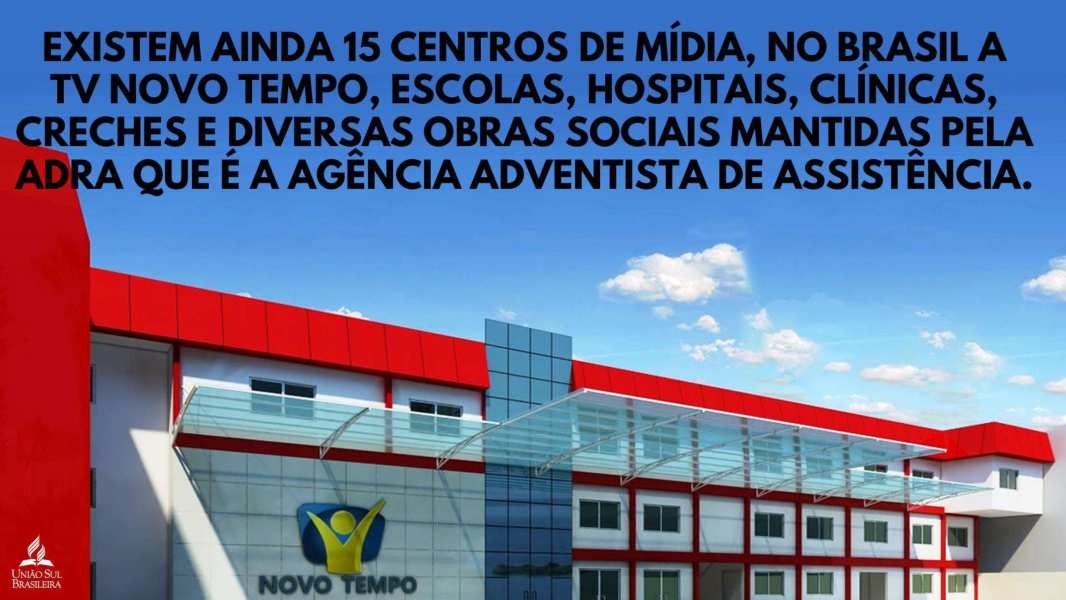 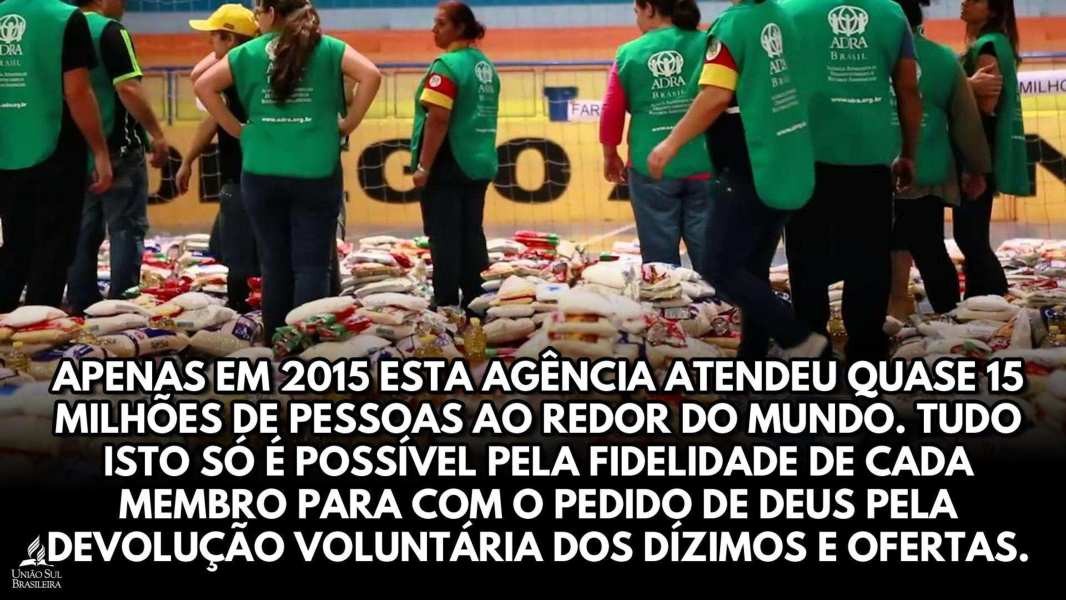 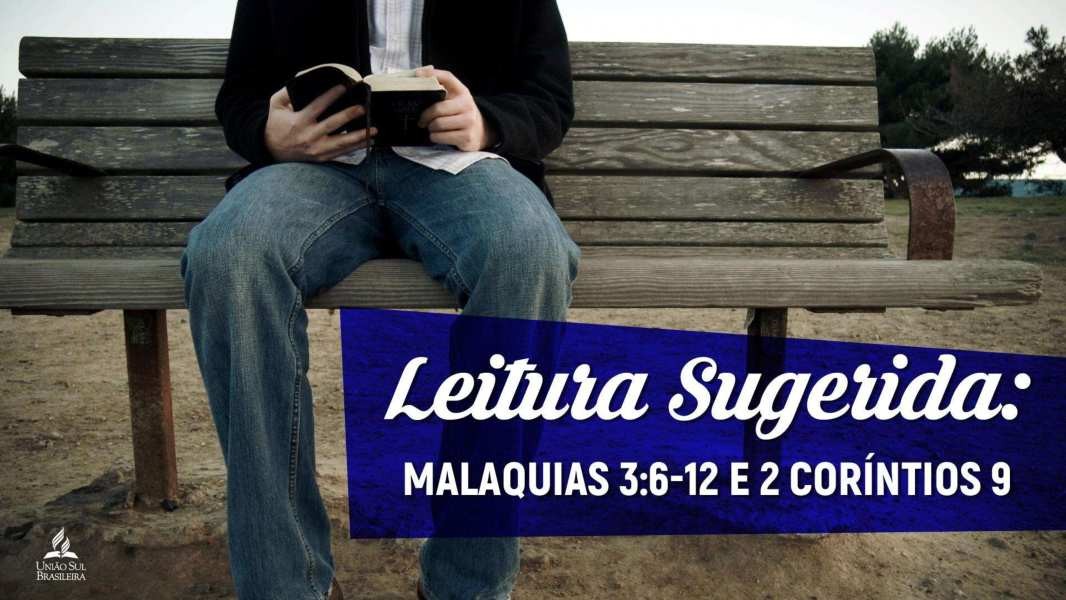 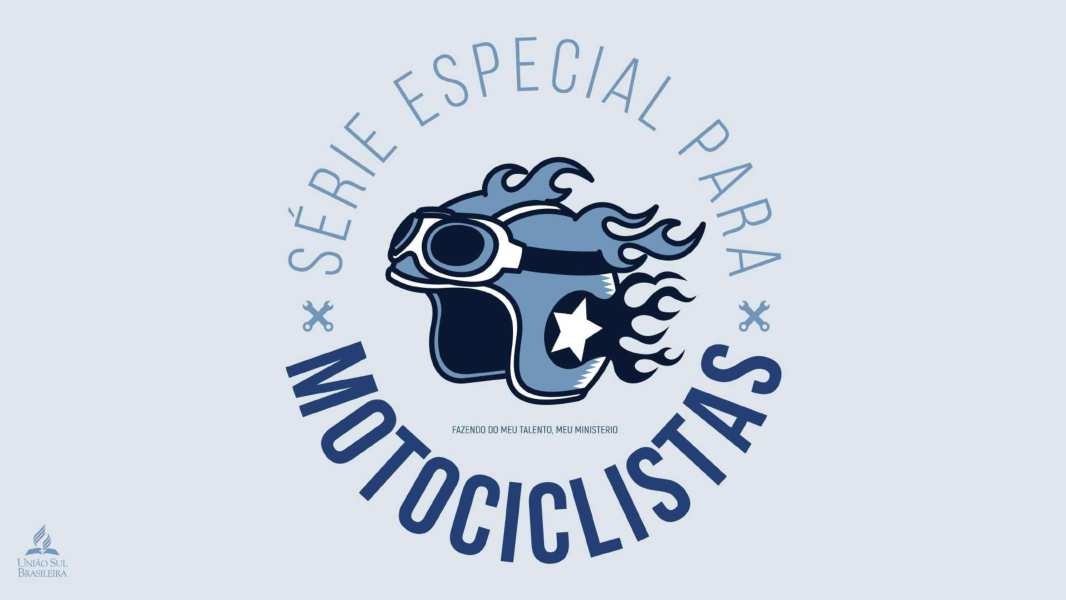